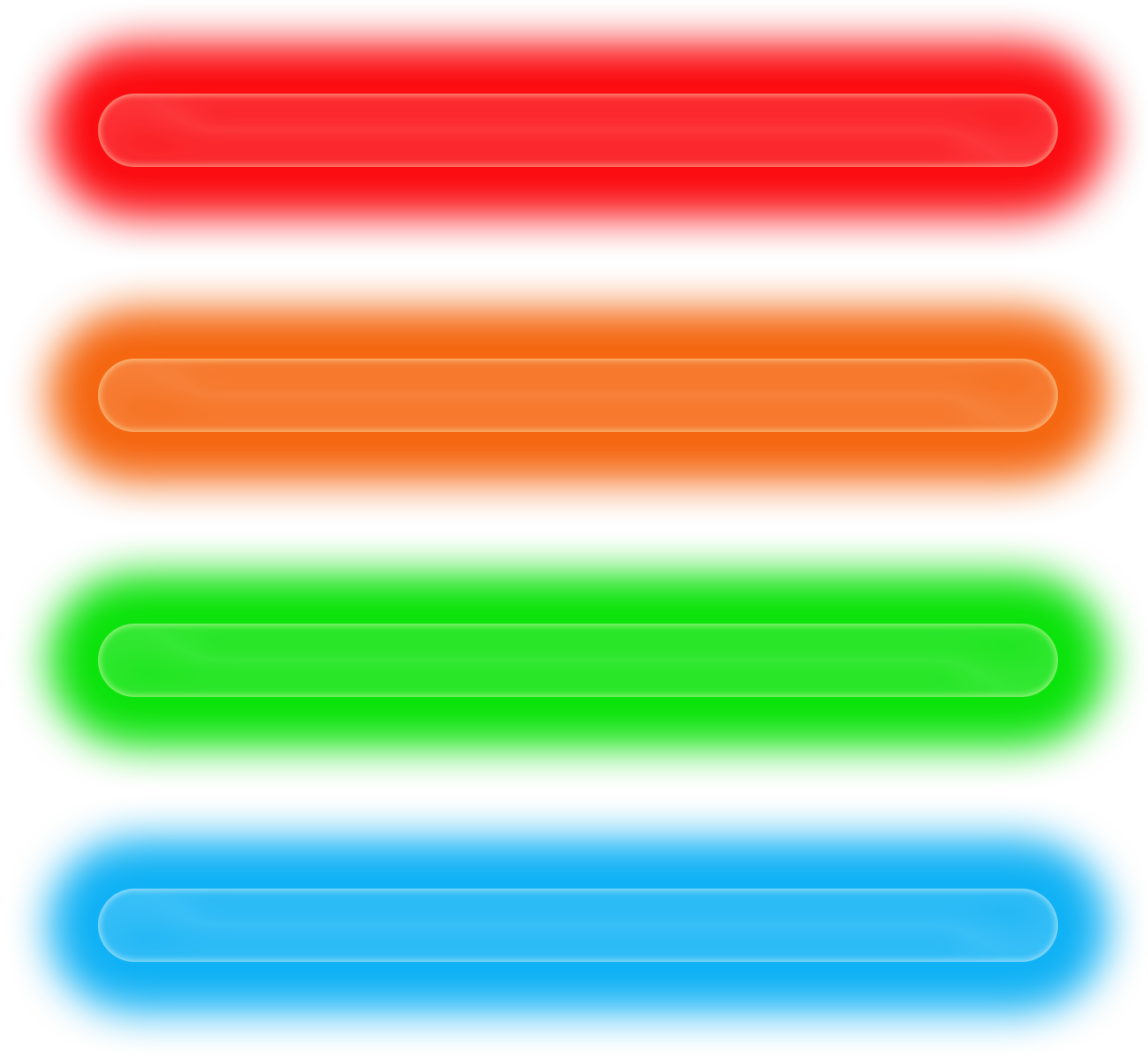 BiebBoys LezerGame!
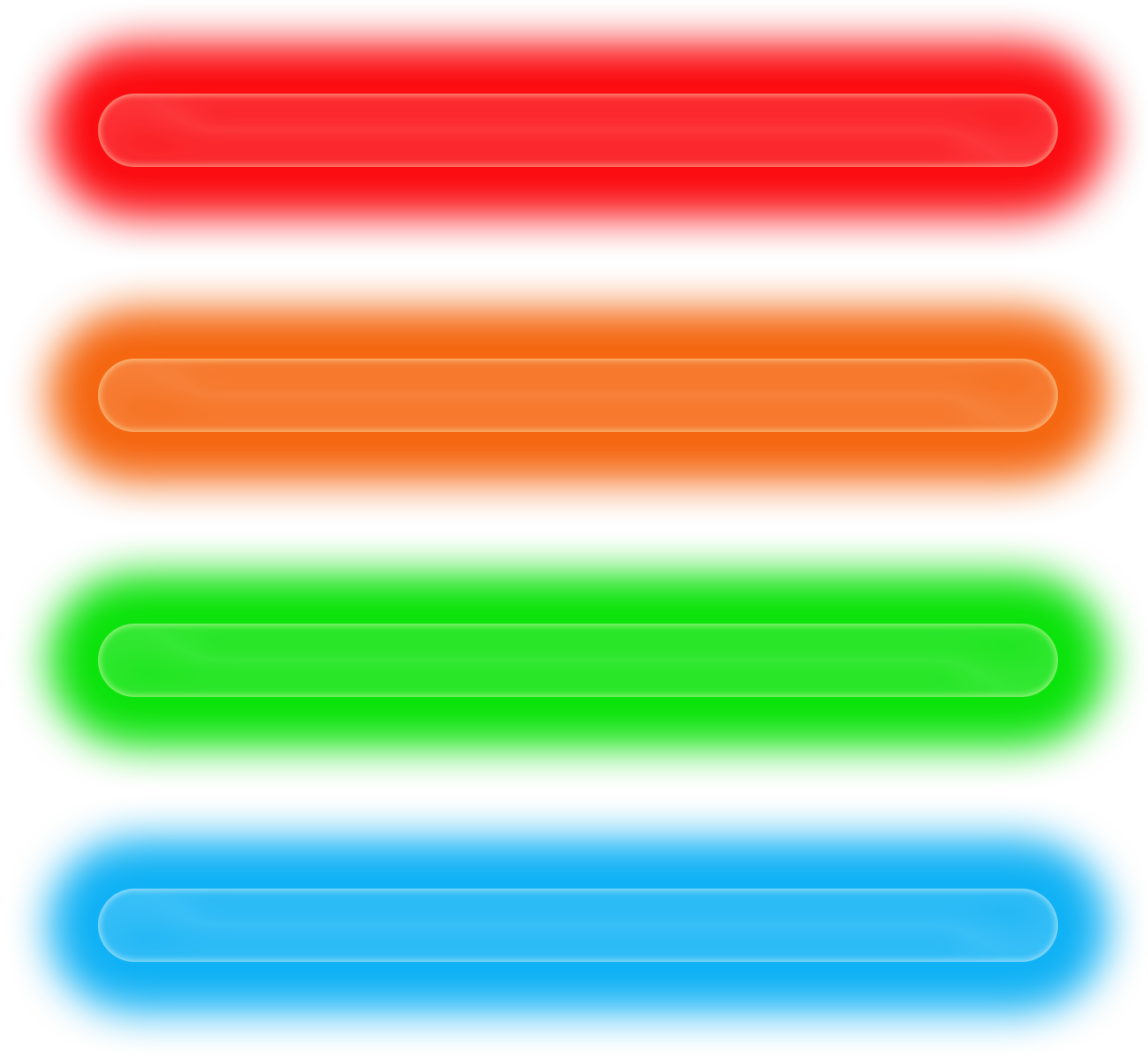 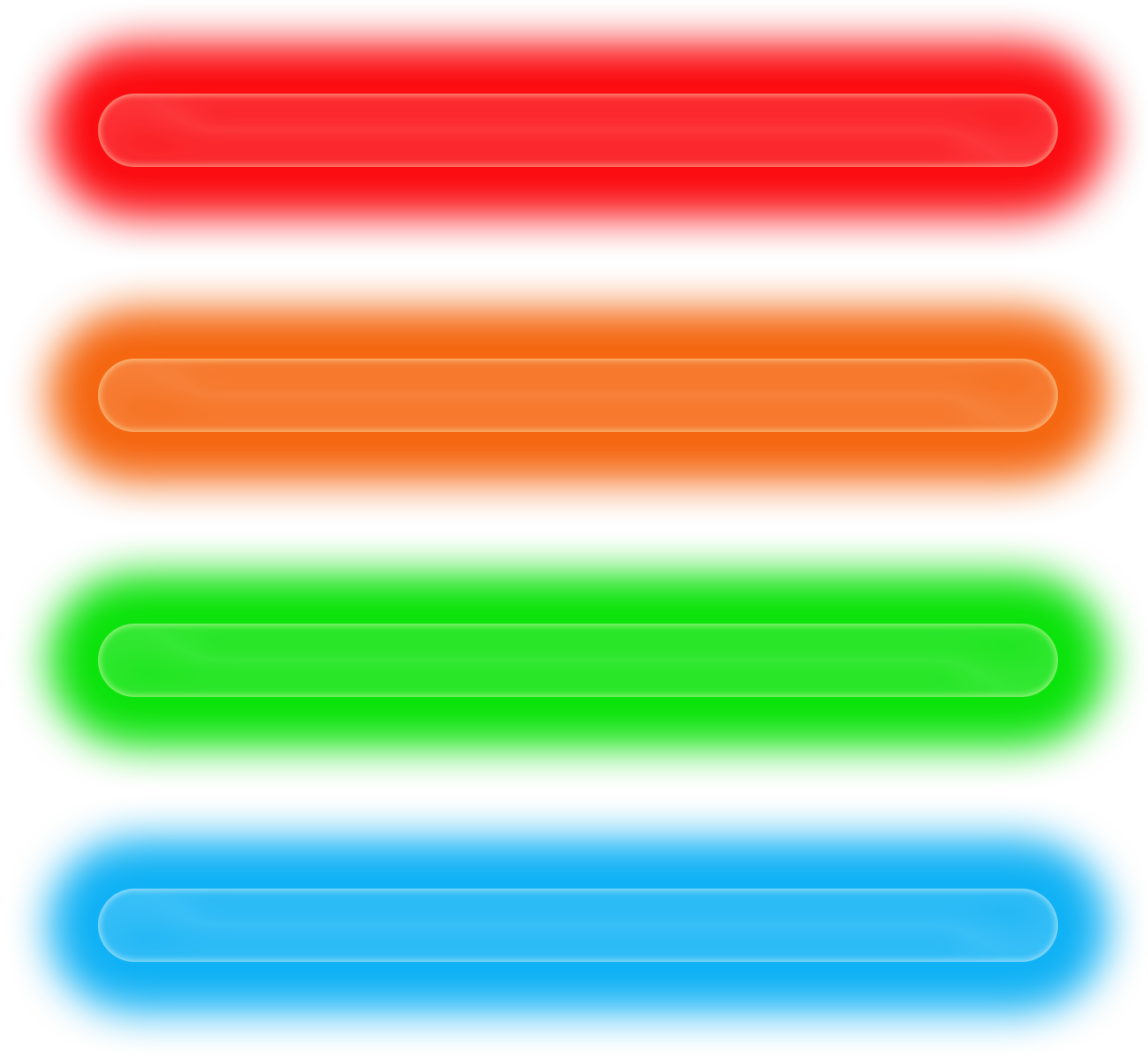 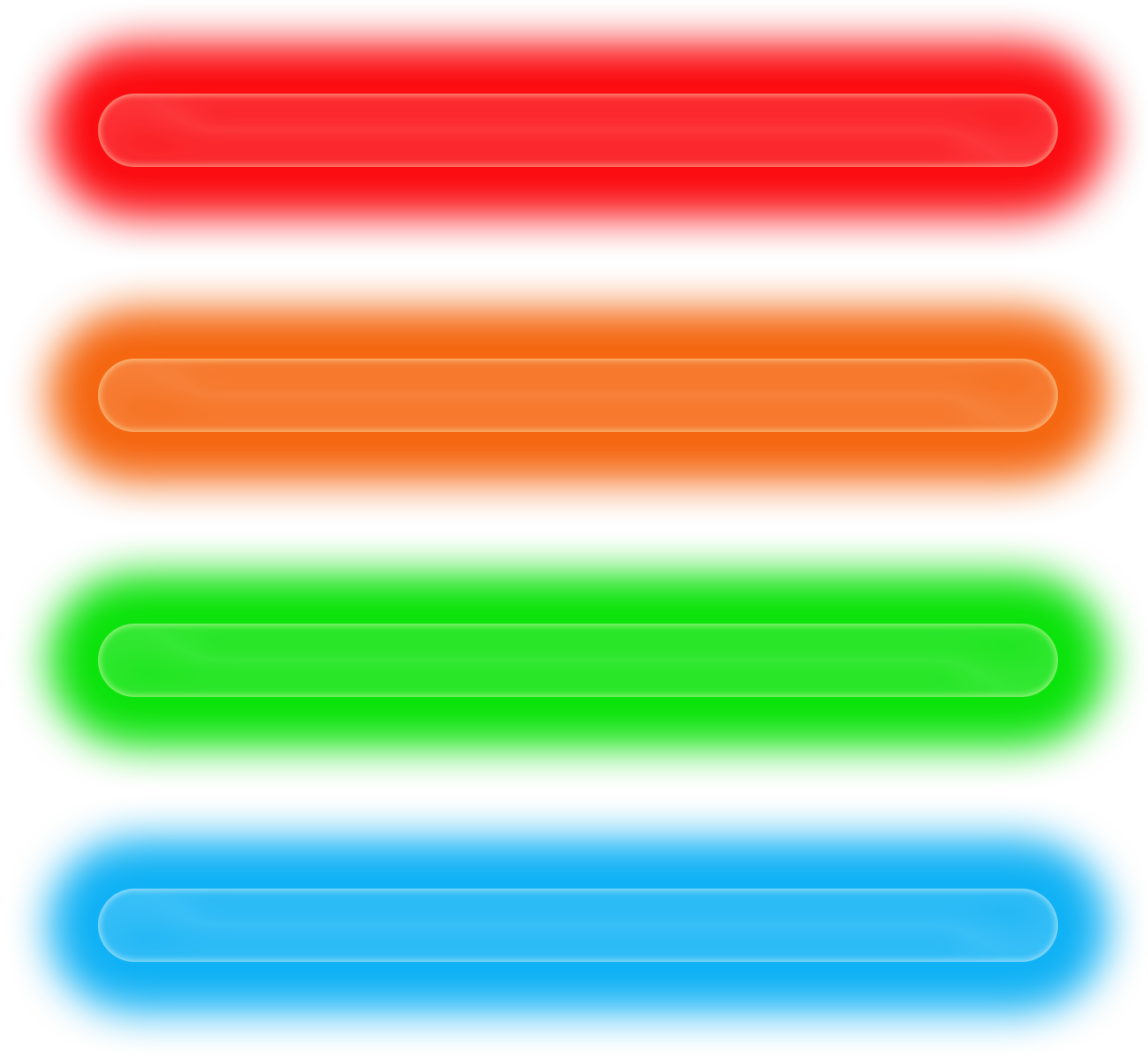 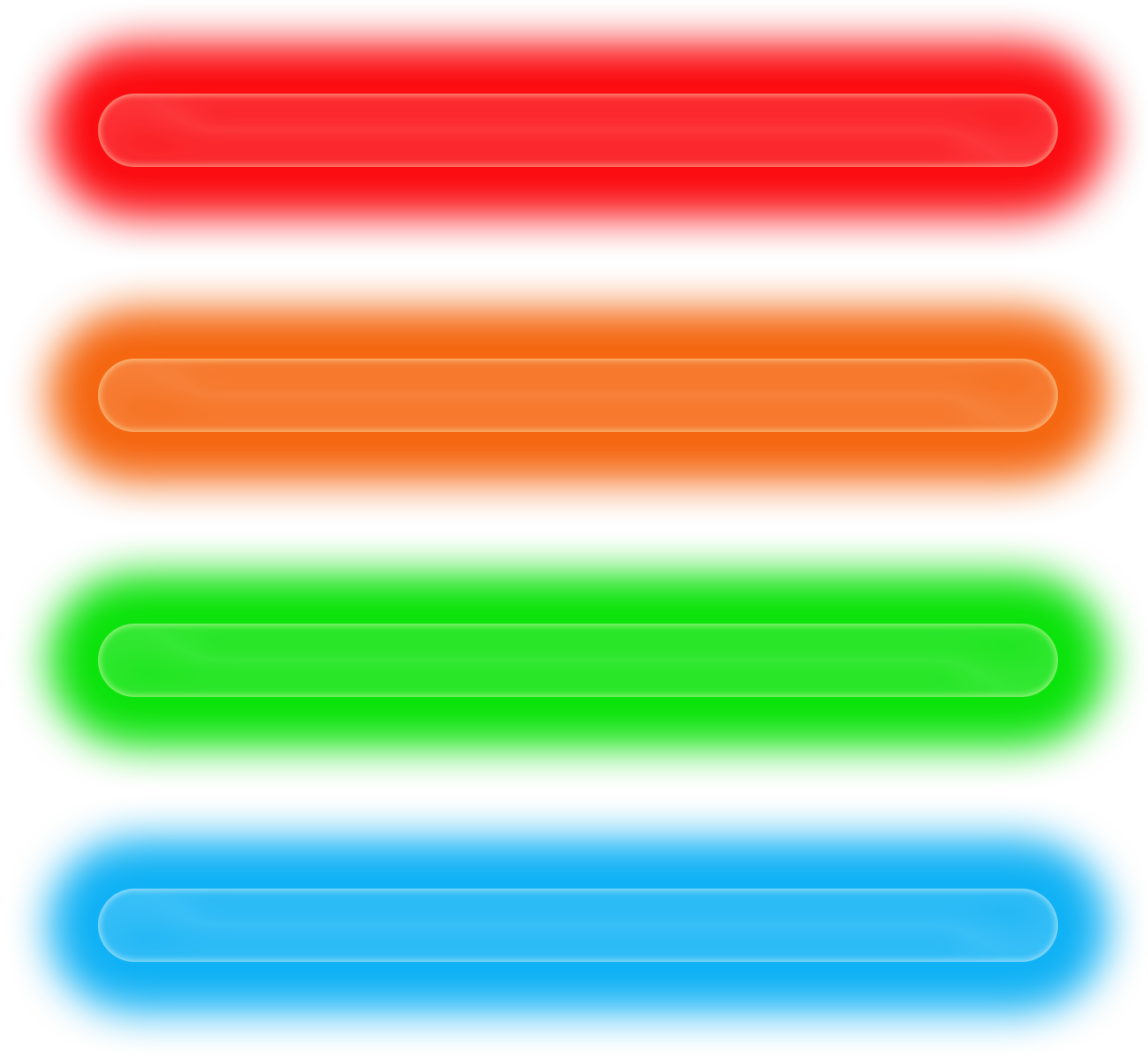 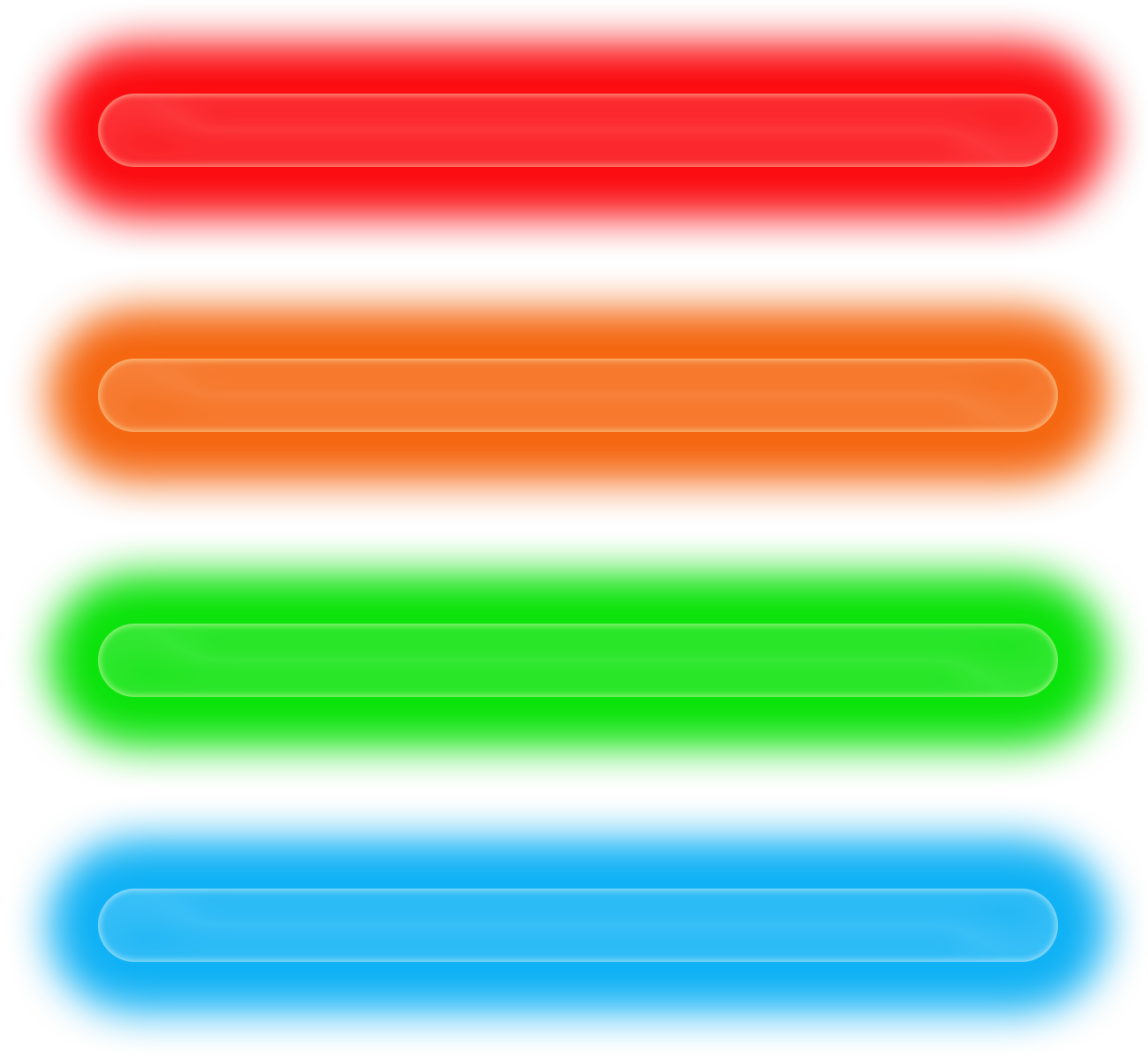 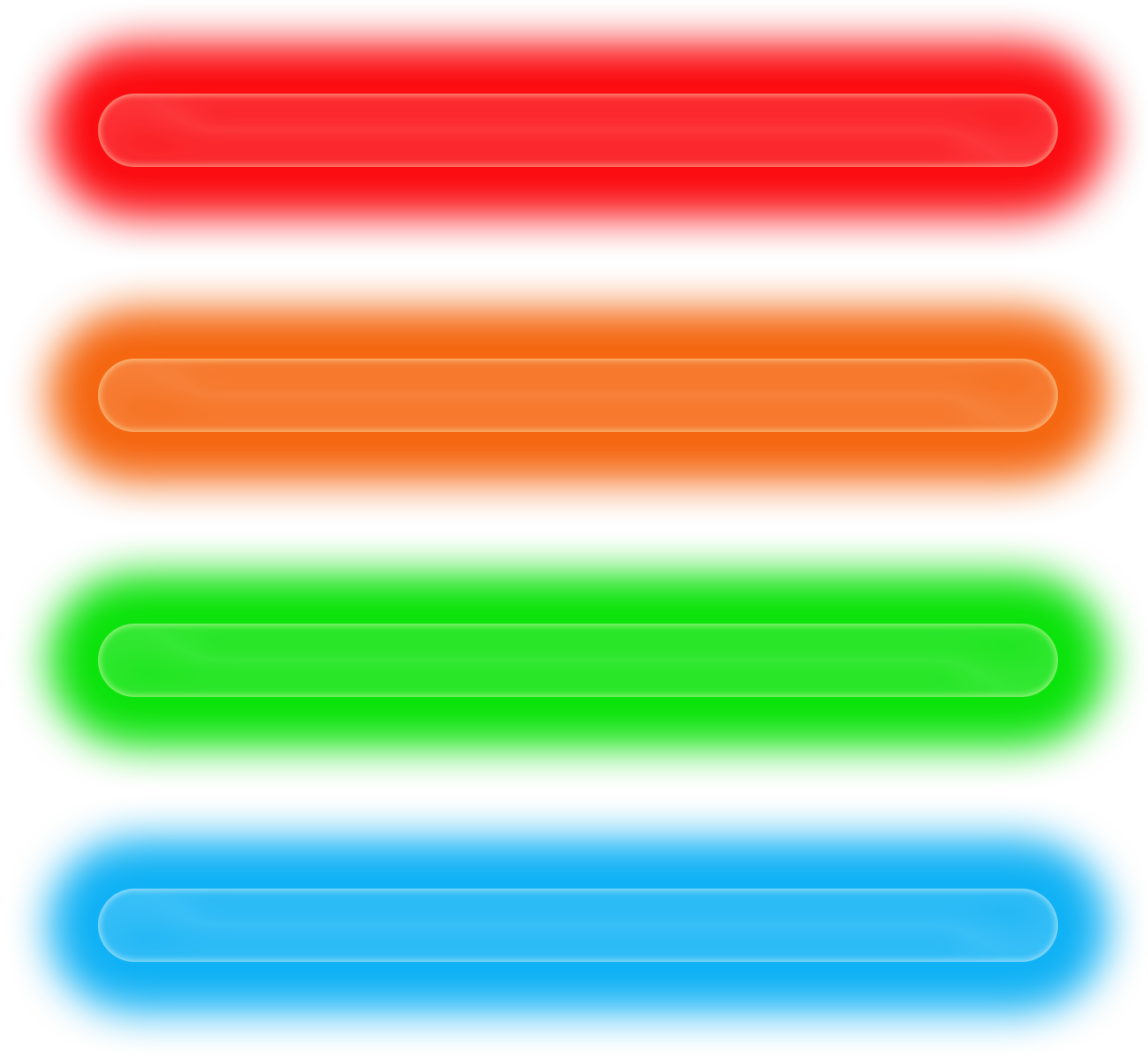 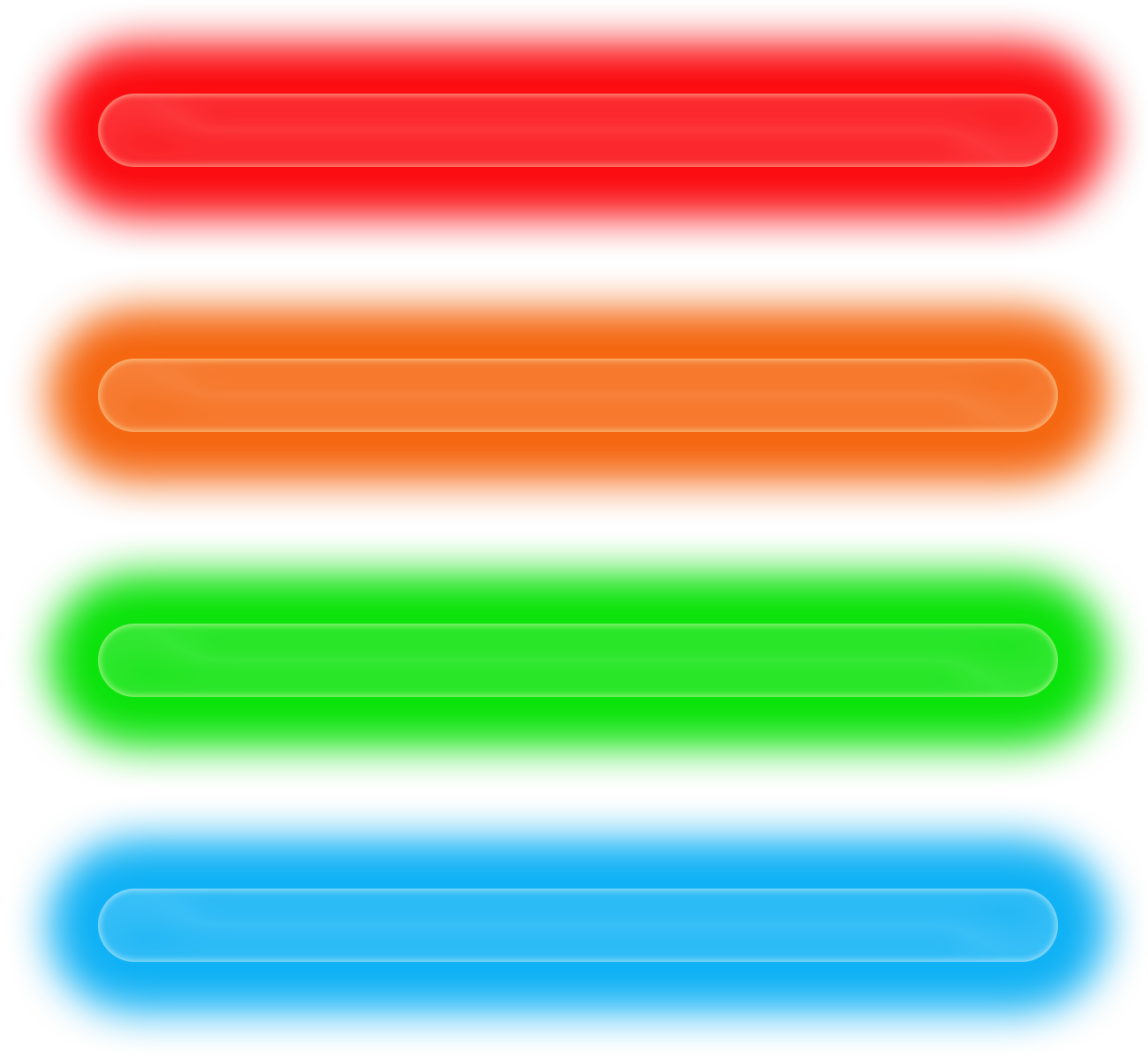 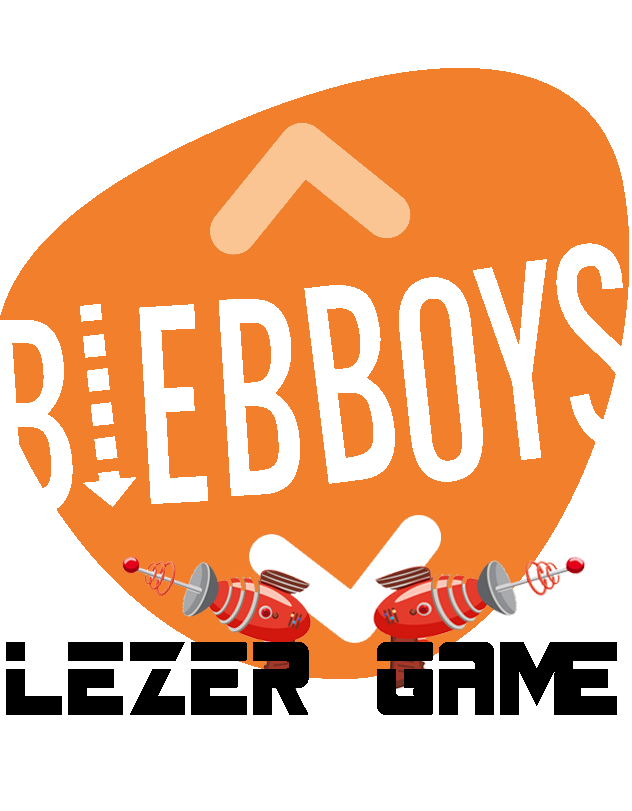 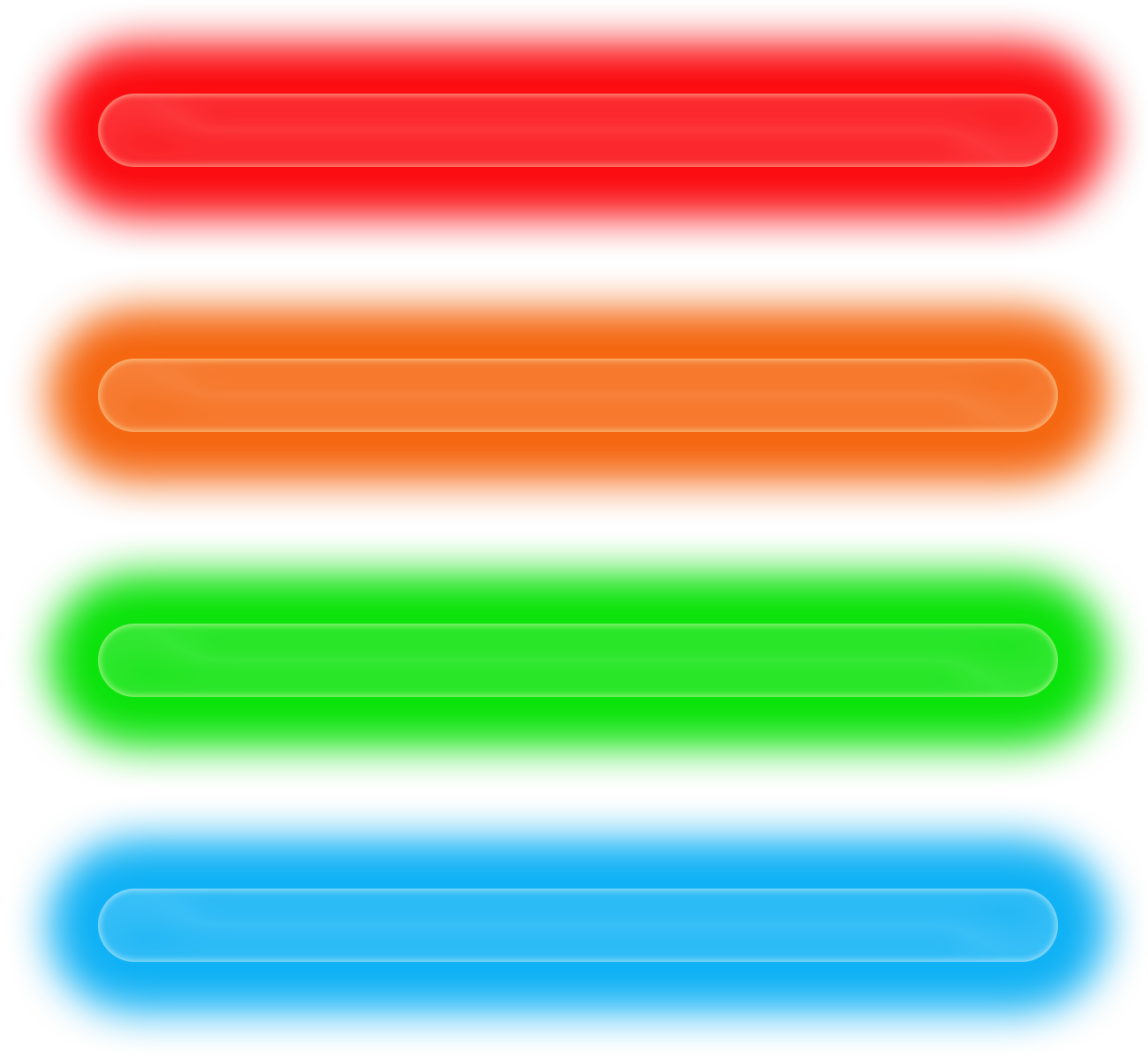 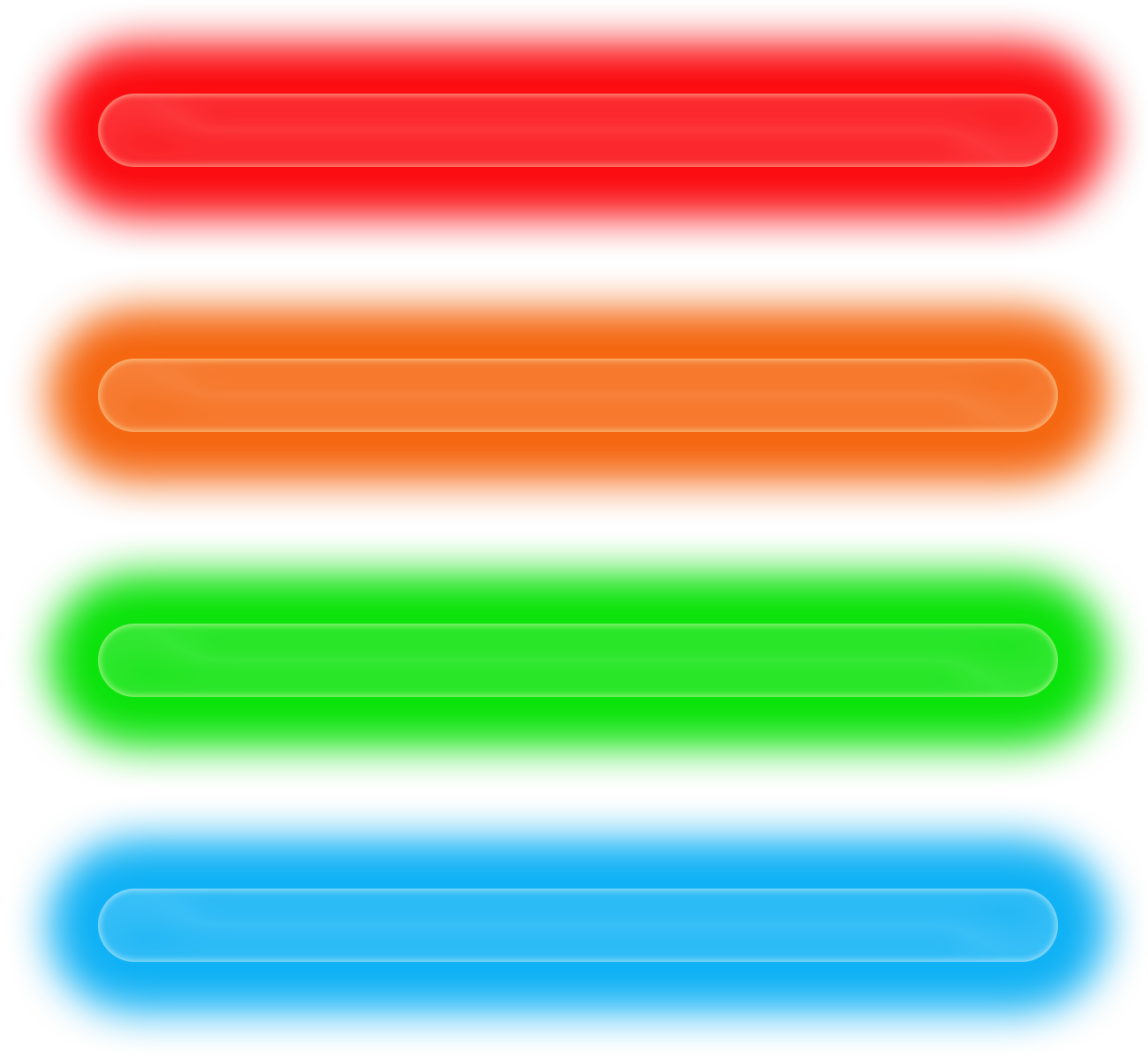 Klik op Joran om te starten!
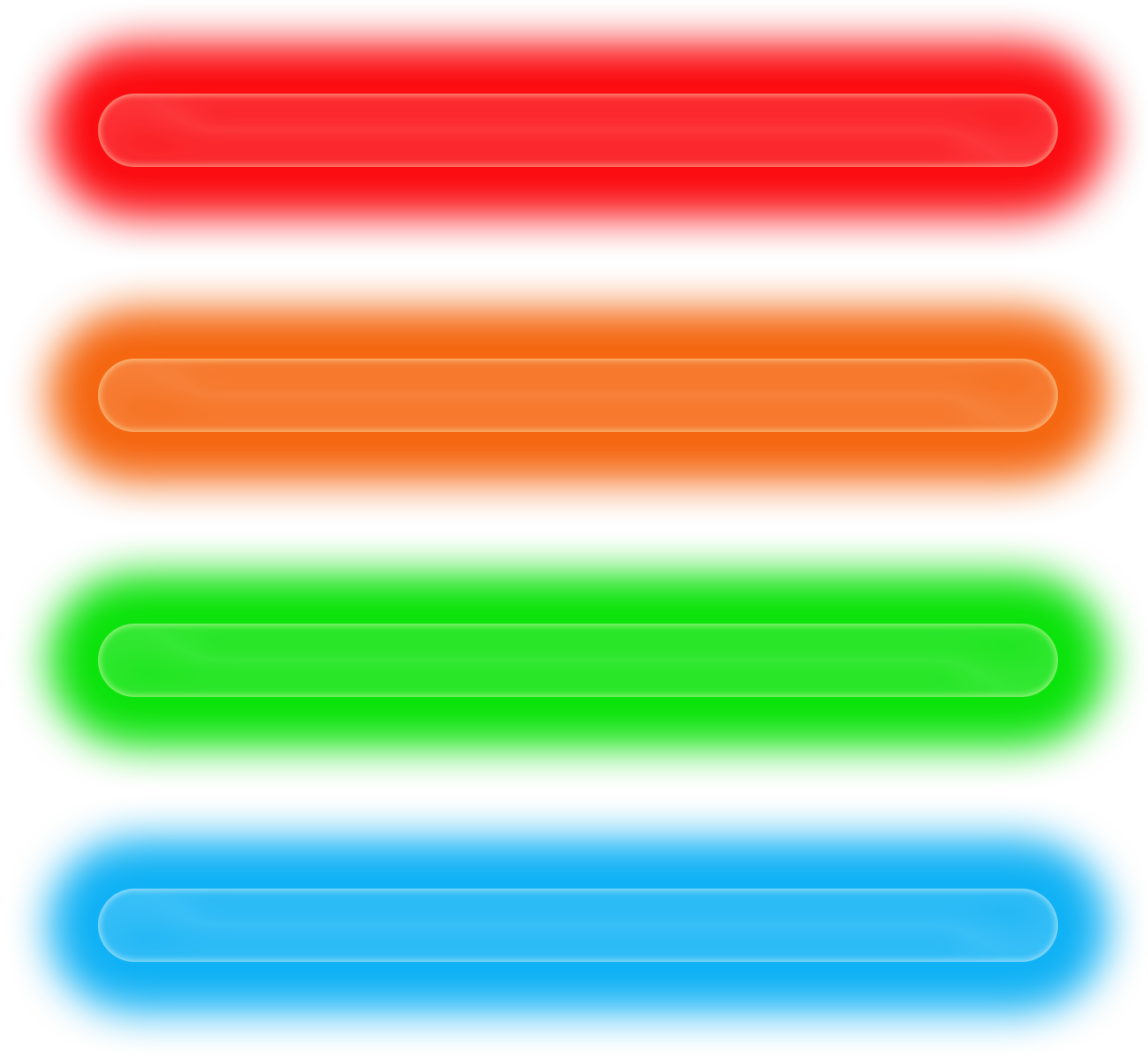 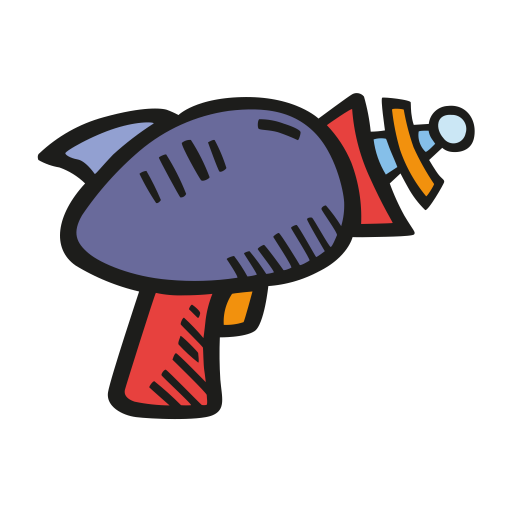 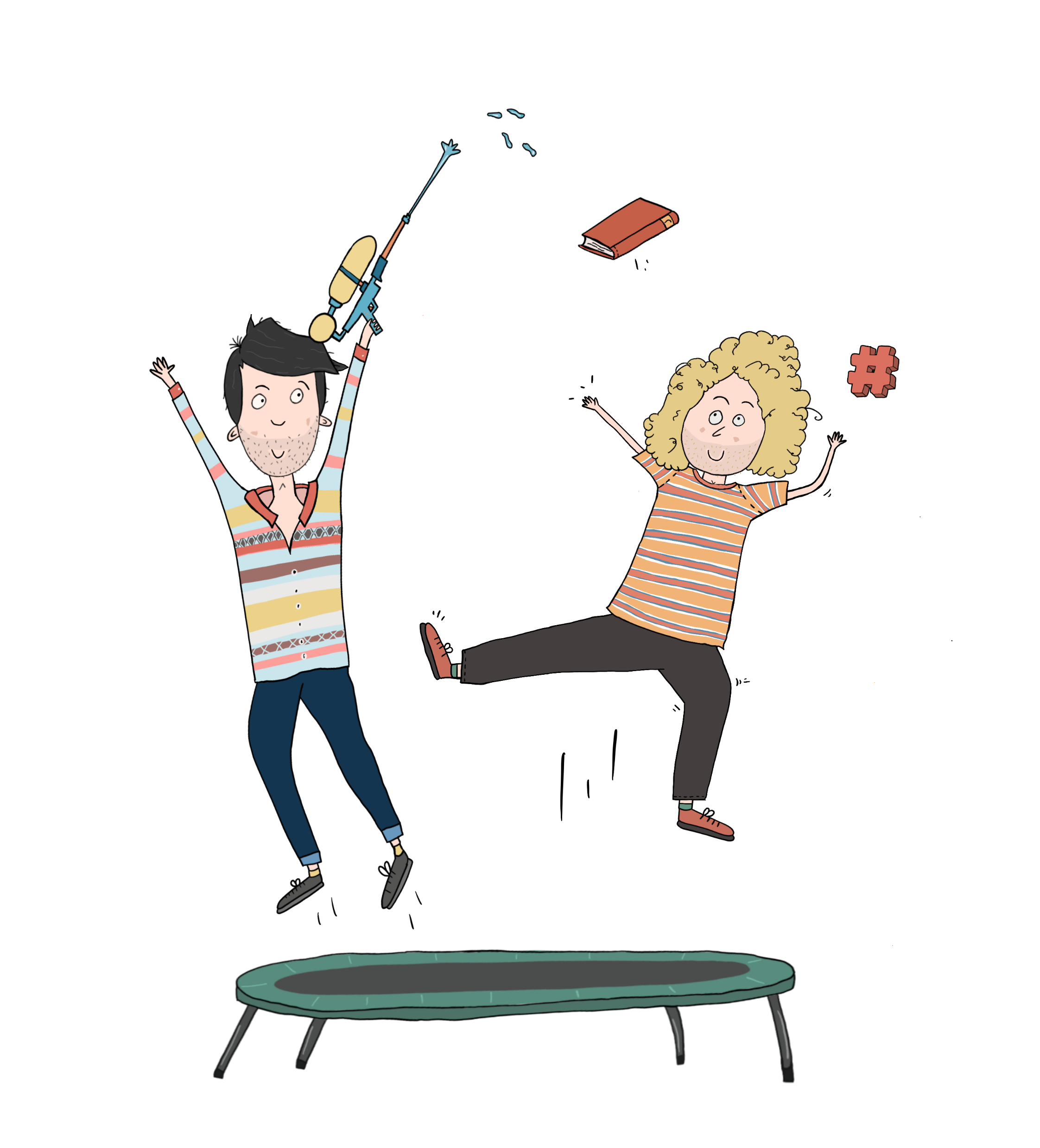 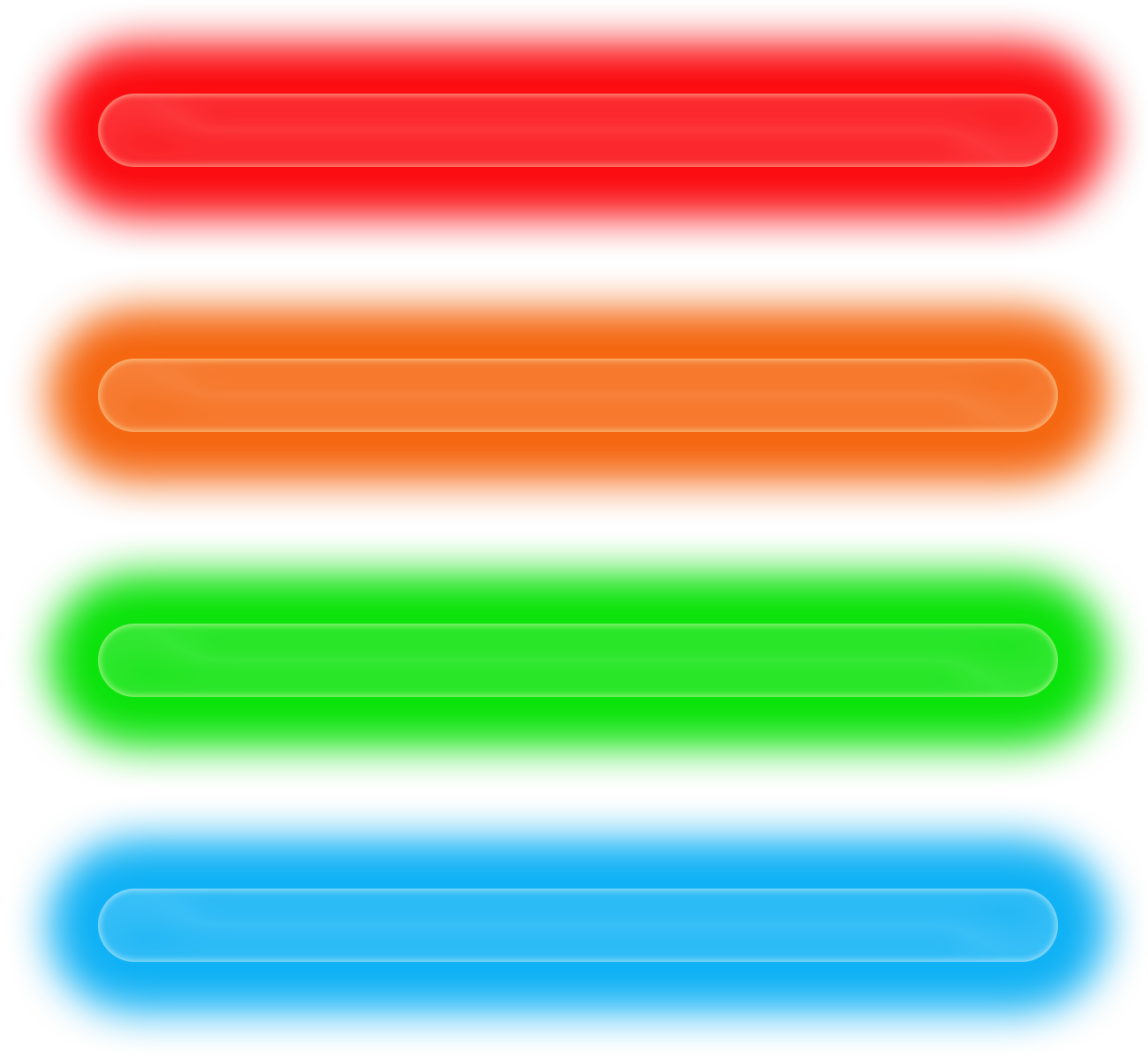 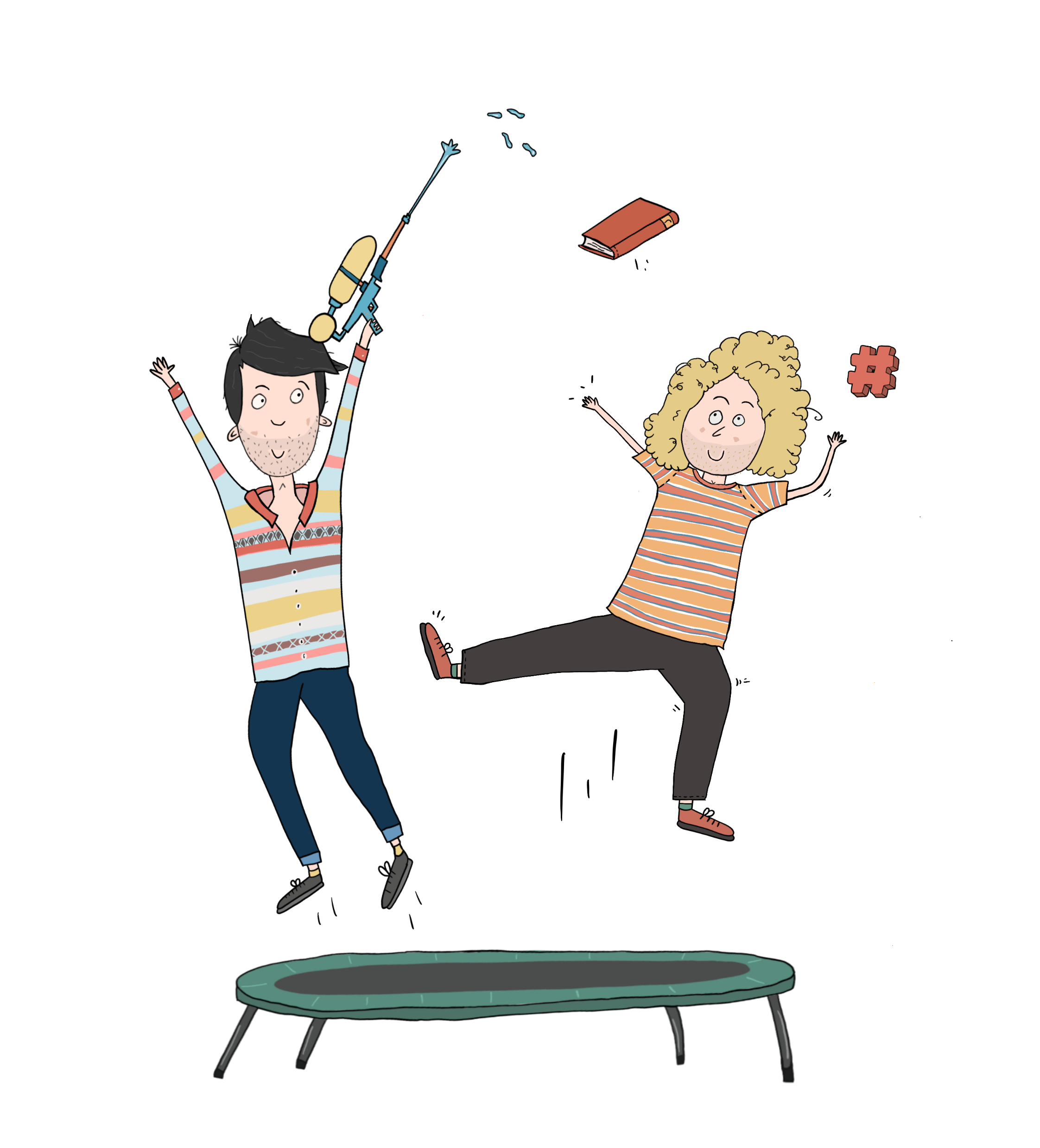 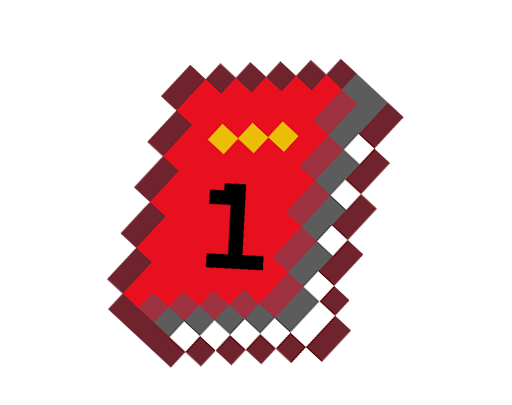 Lees je graag een boek?
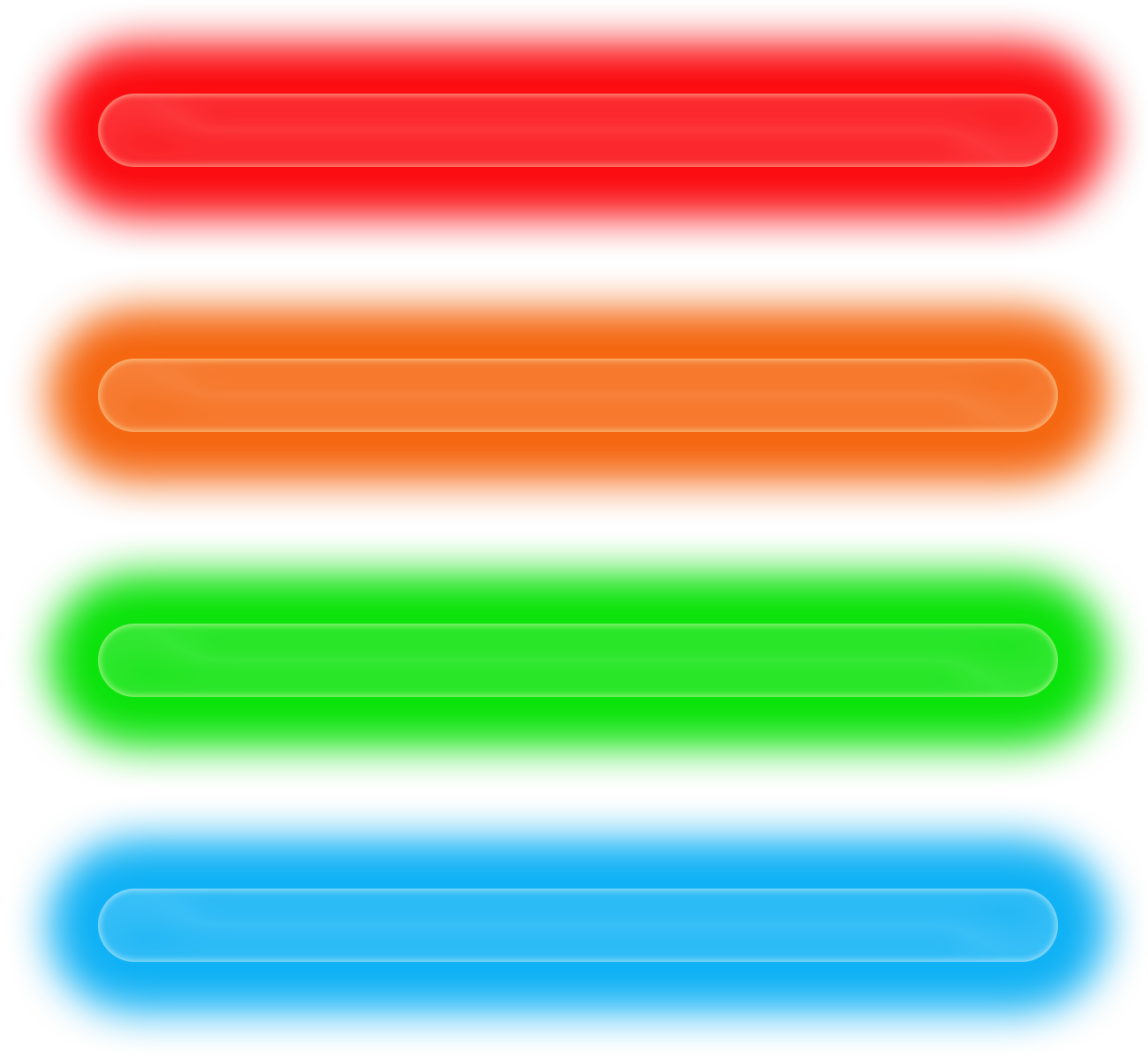 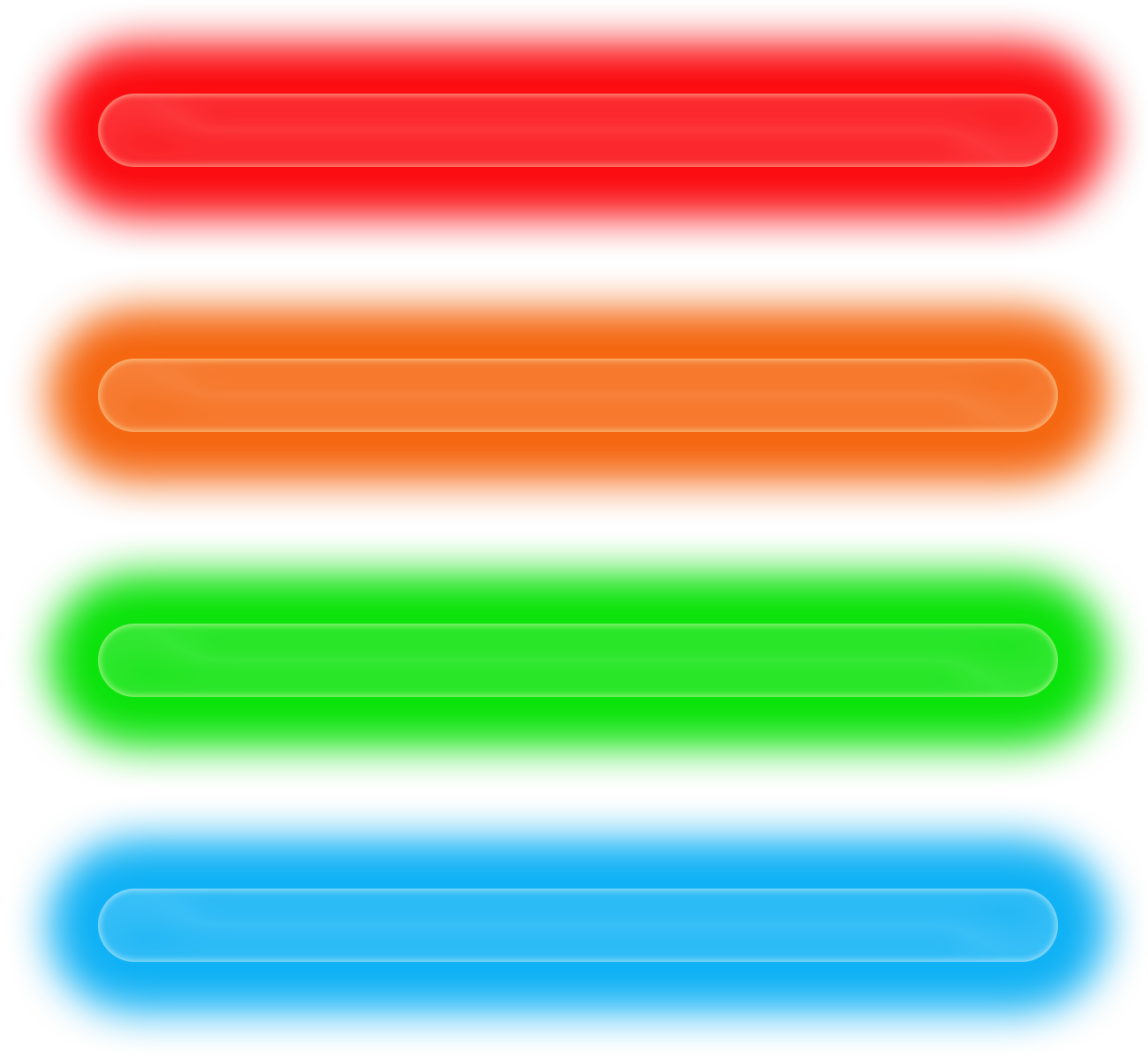 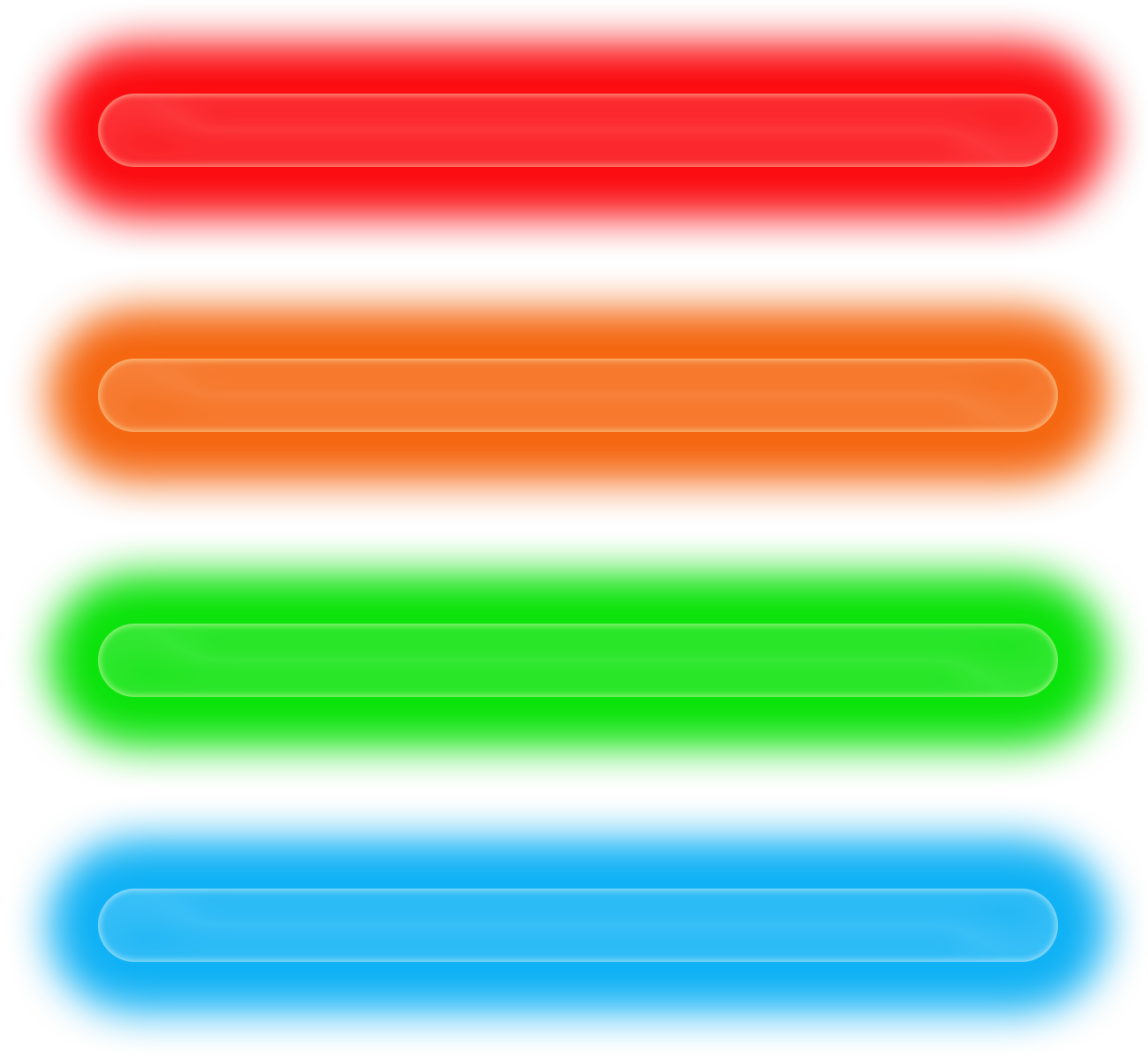 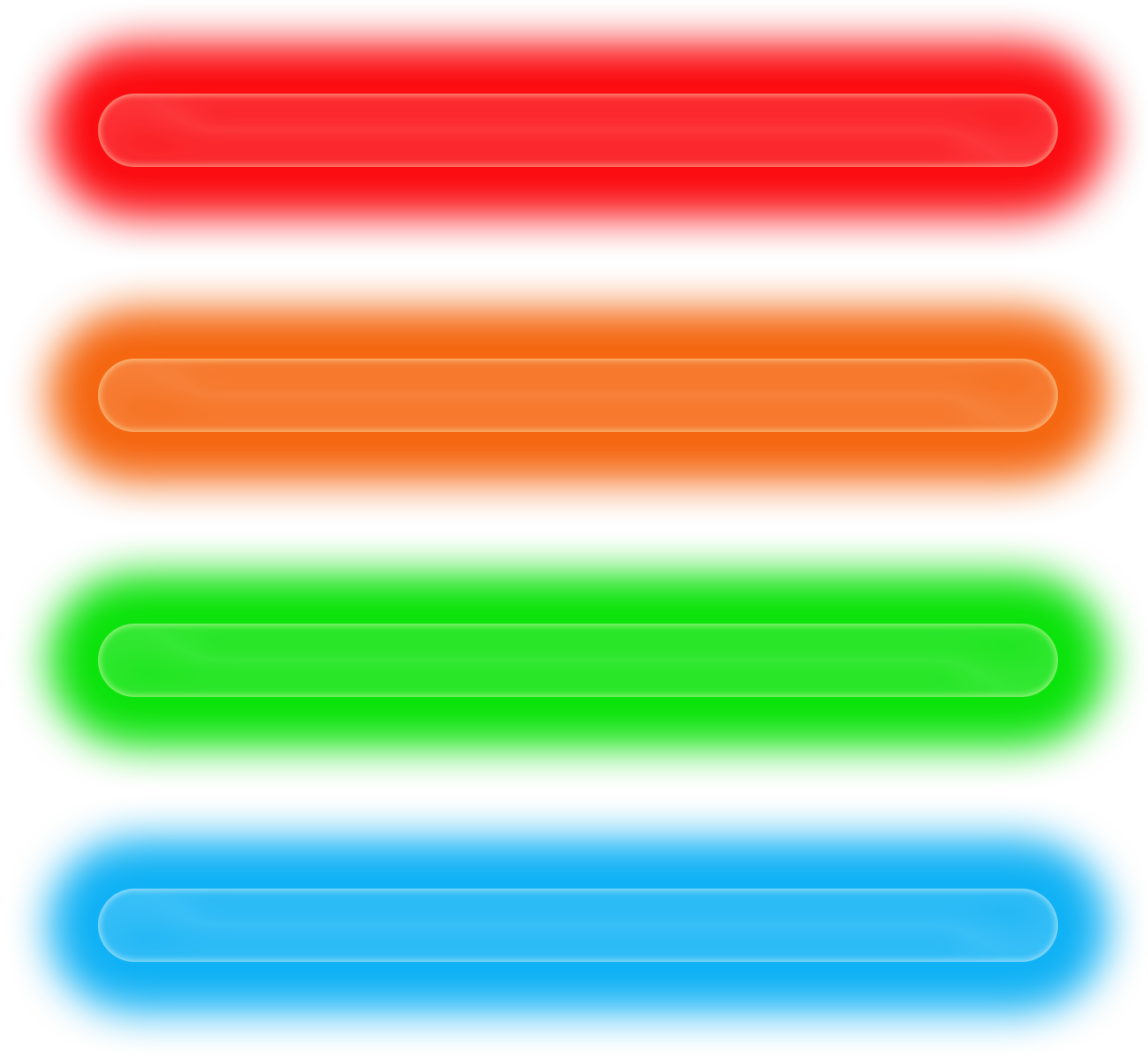 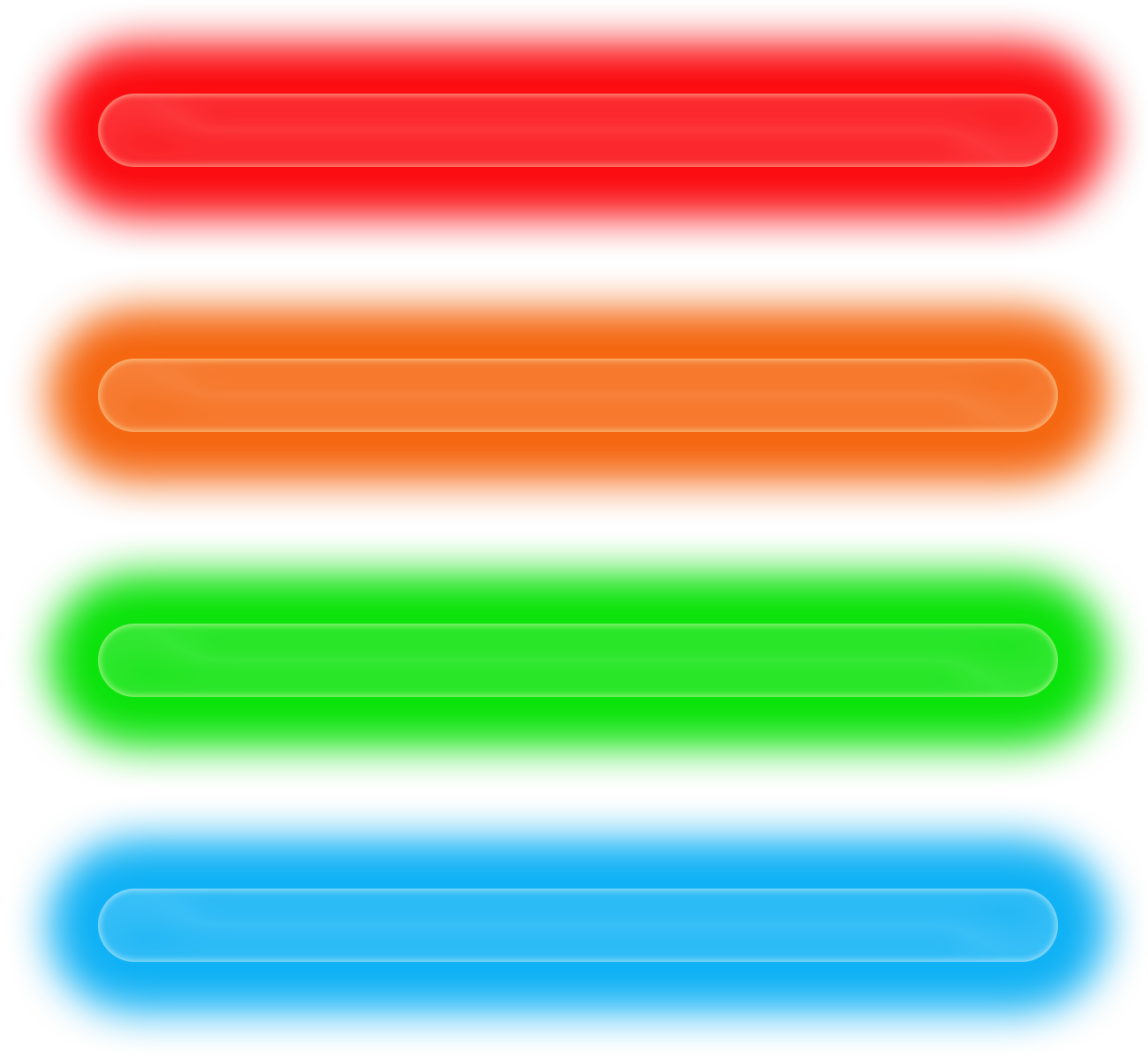 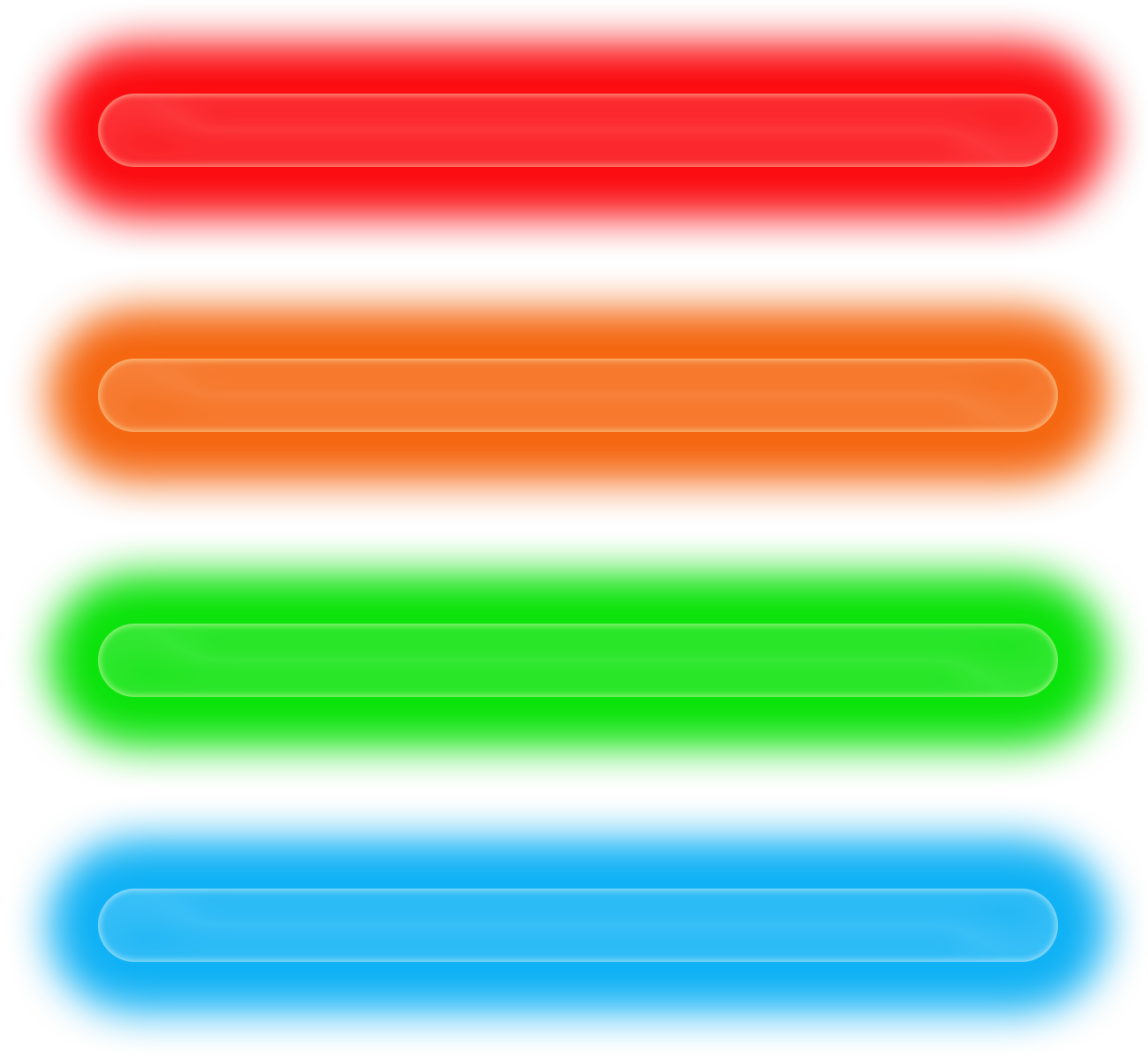 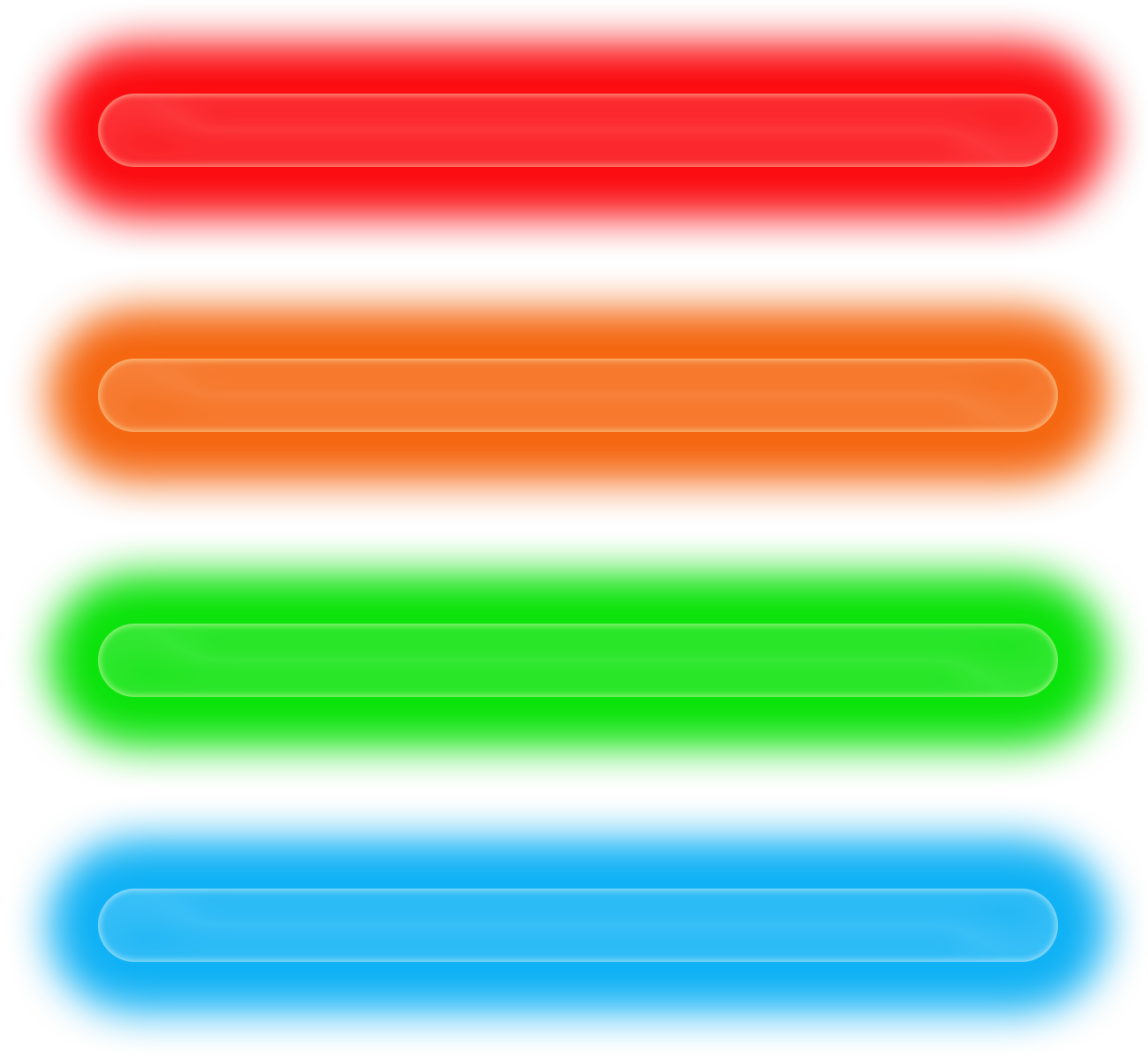 Klik op Kees voor JaKlik op Joran voor Nee
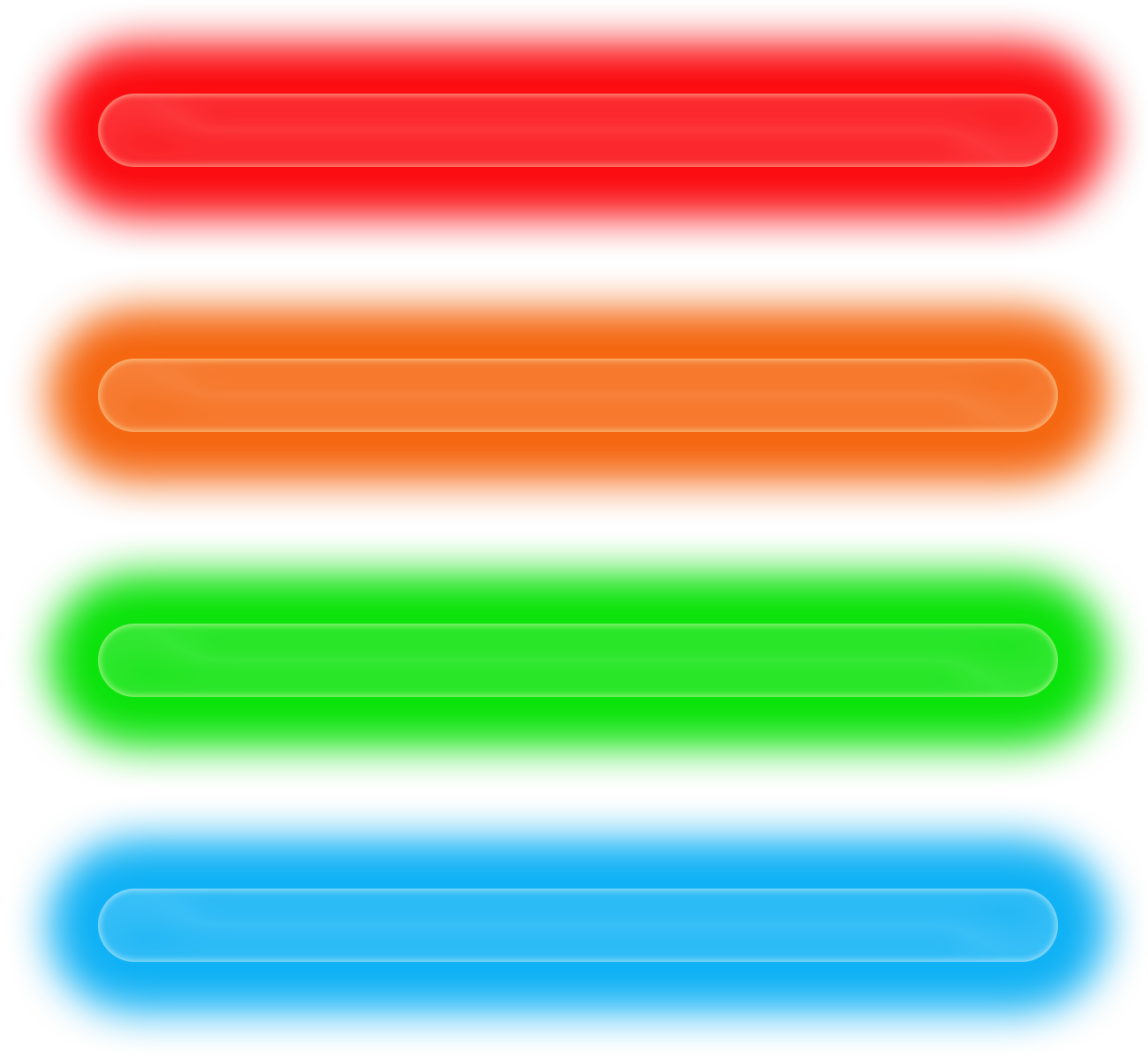 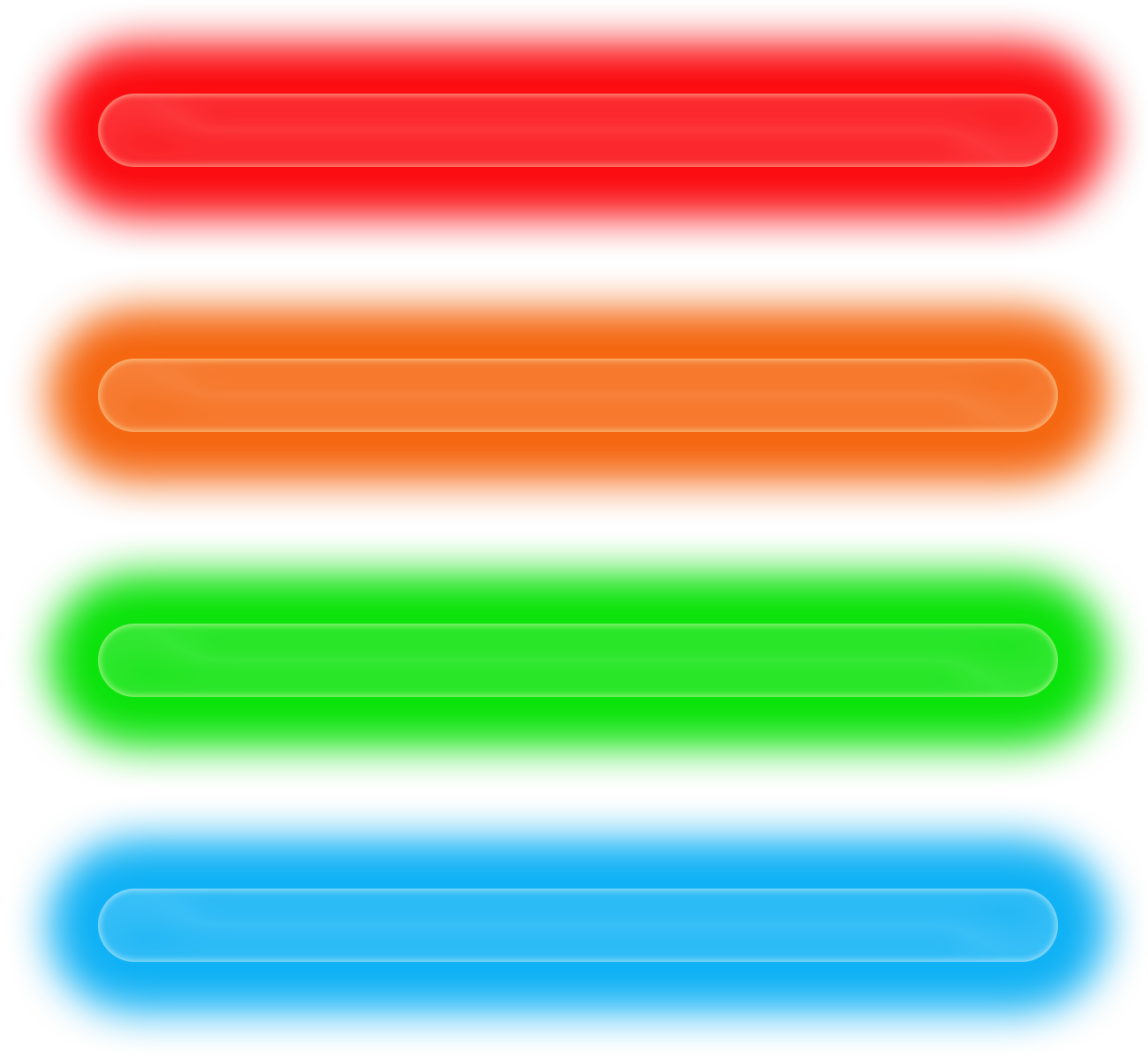 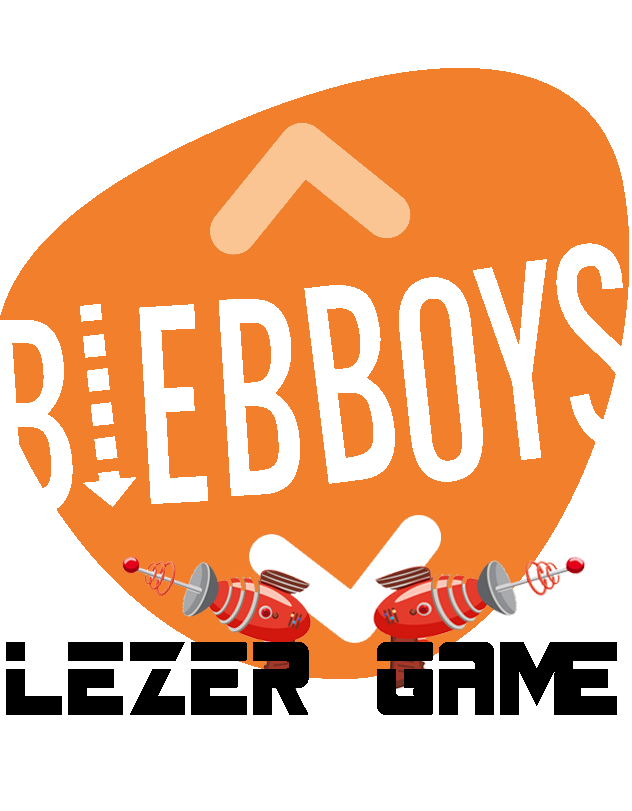 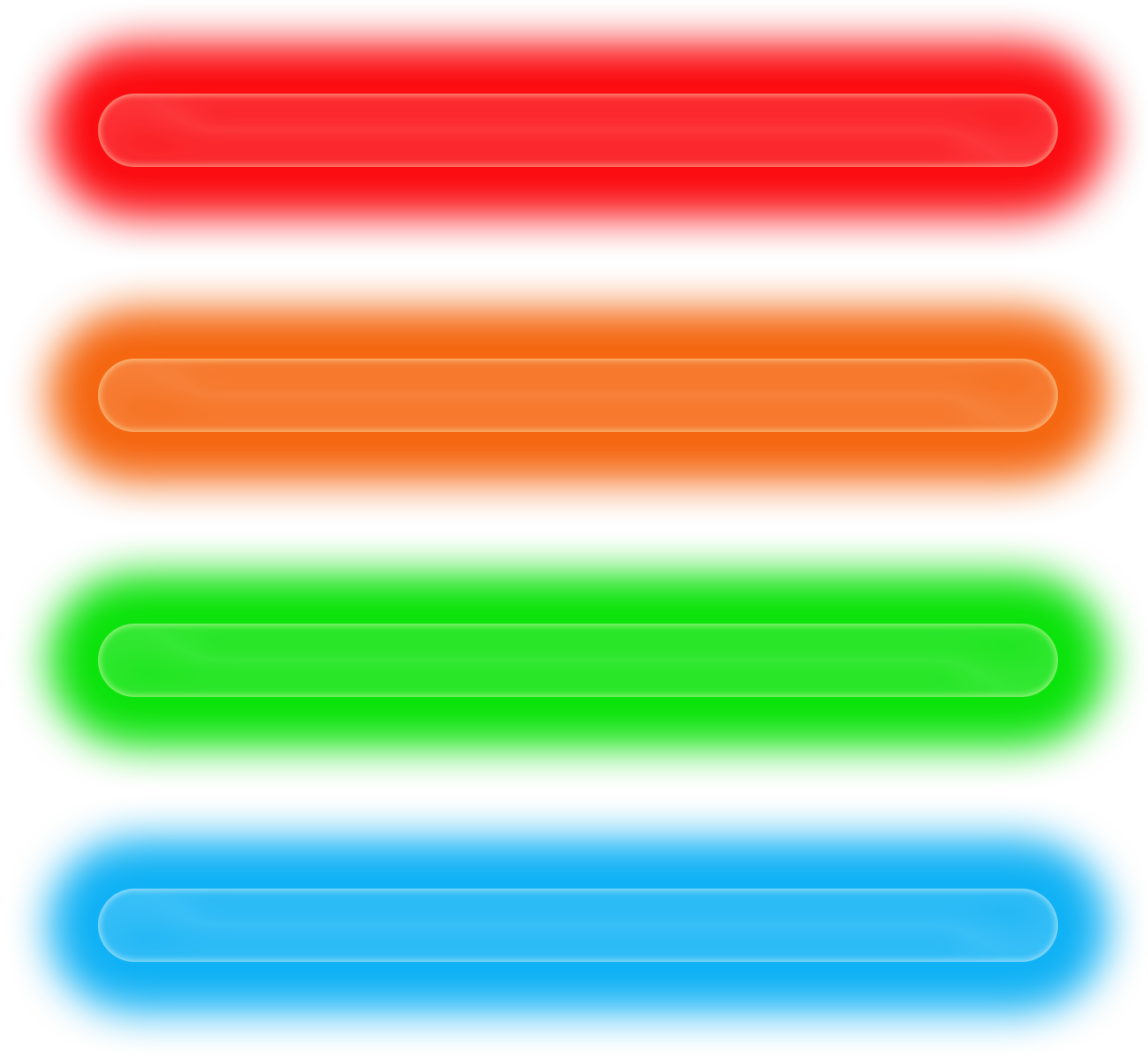 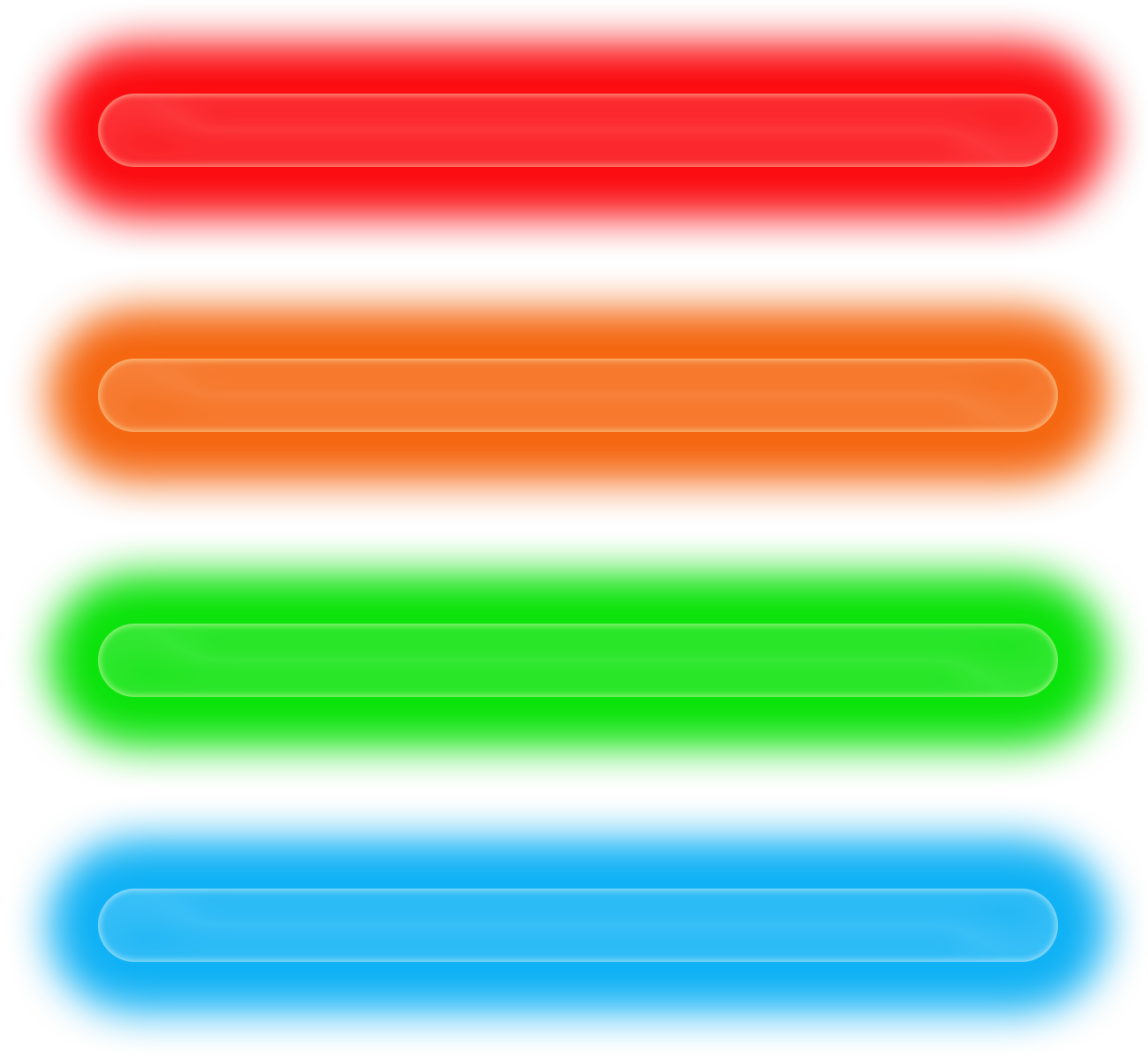 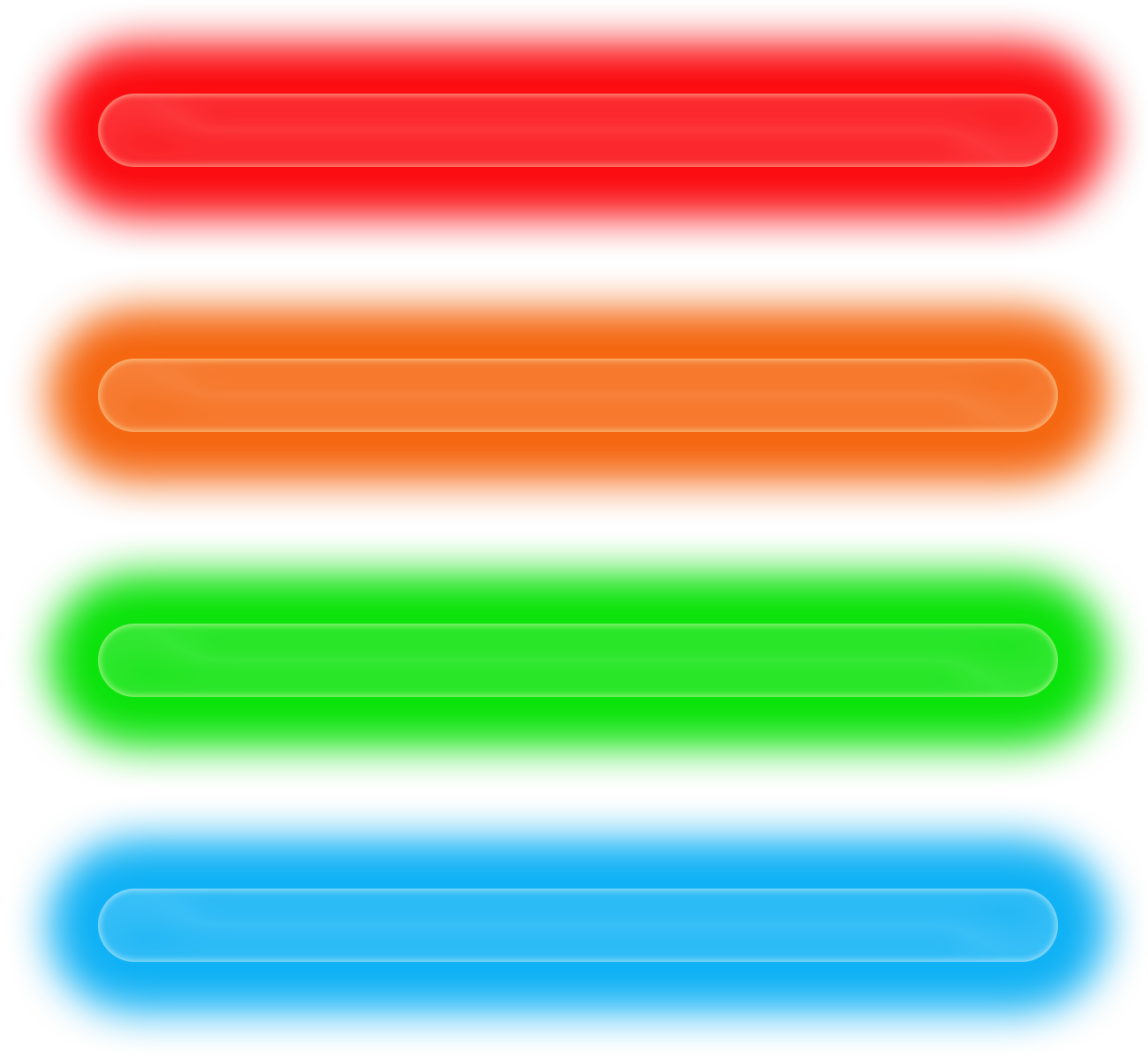 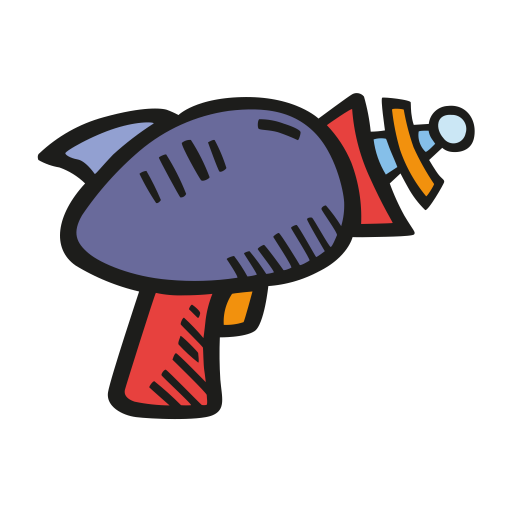 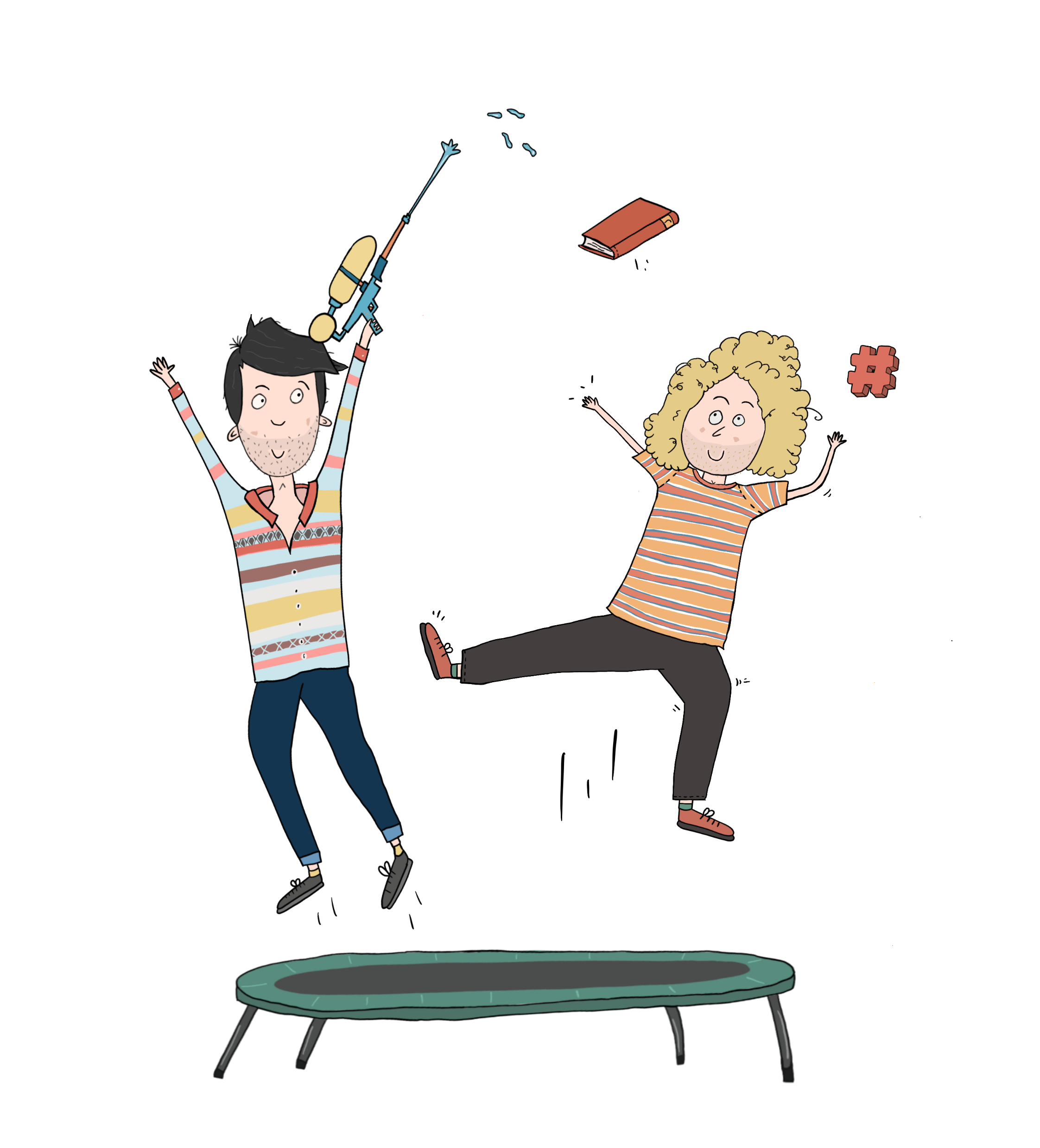 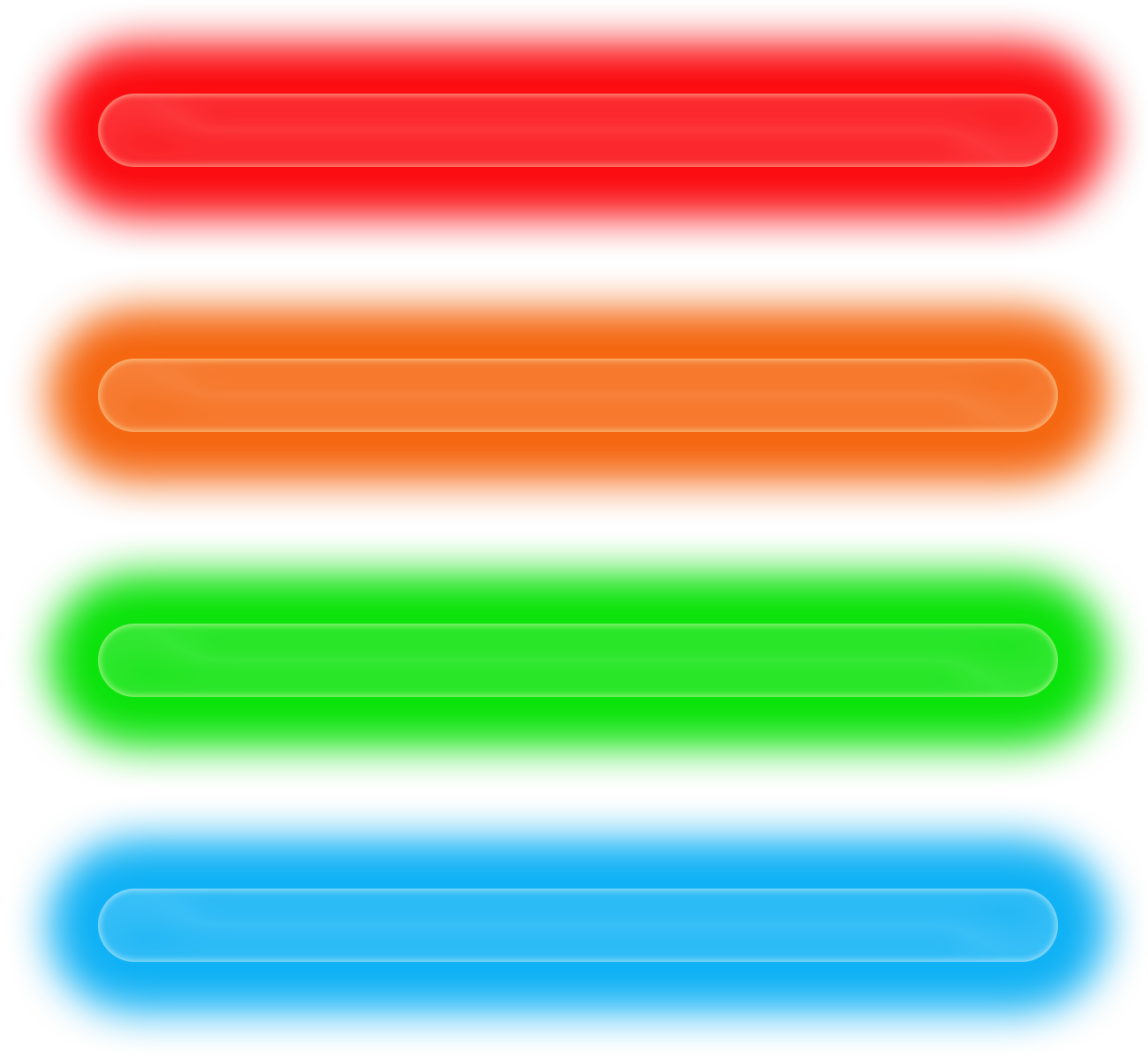 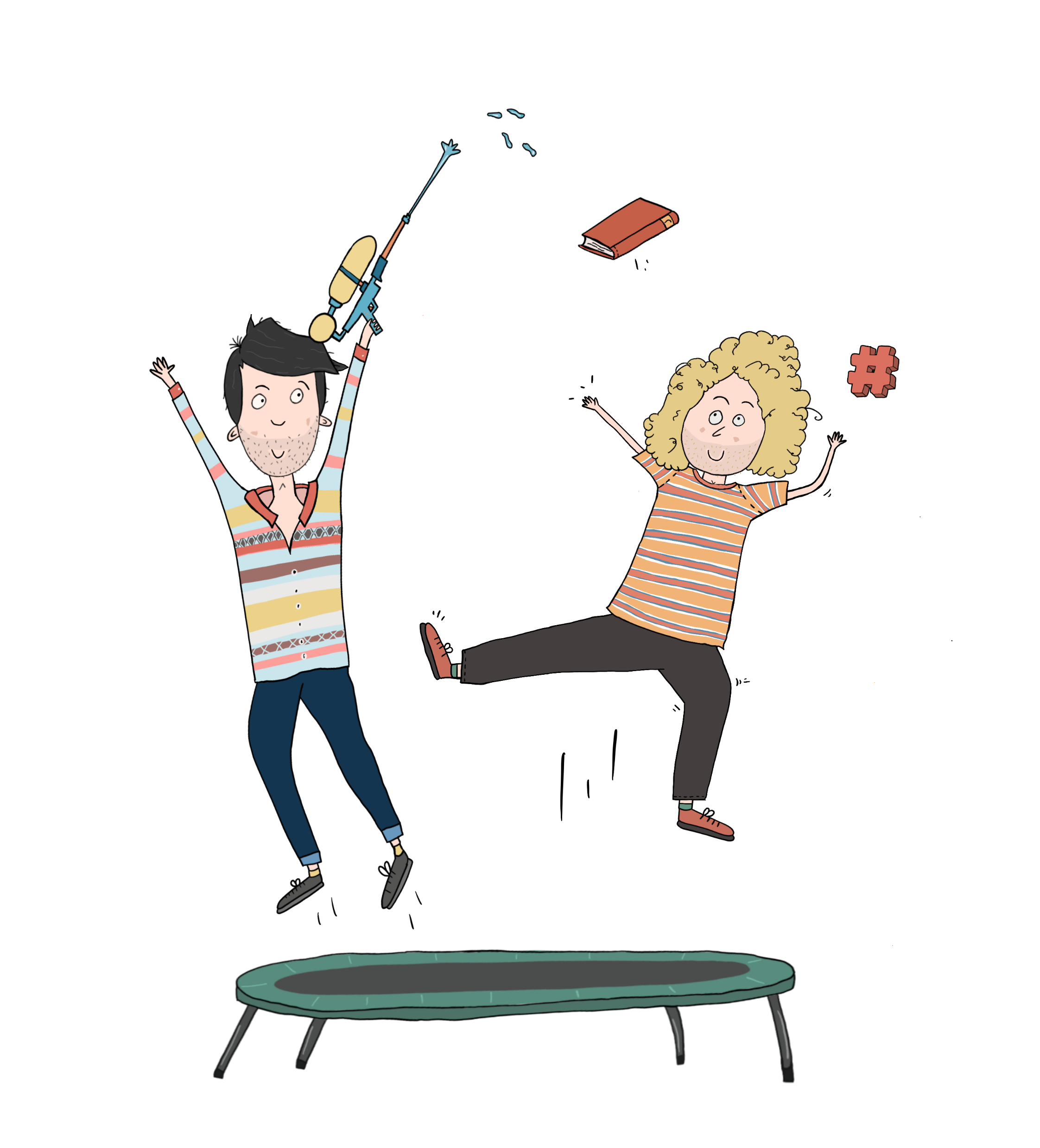 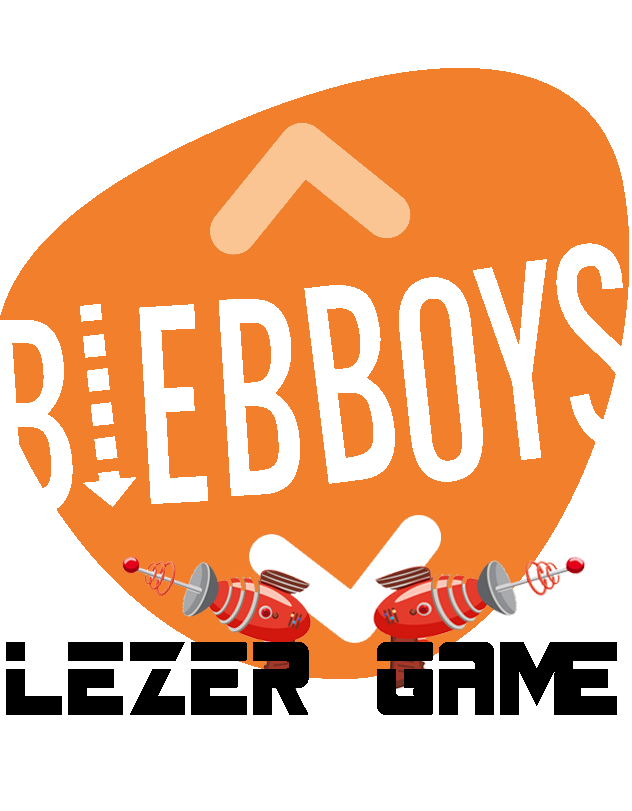 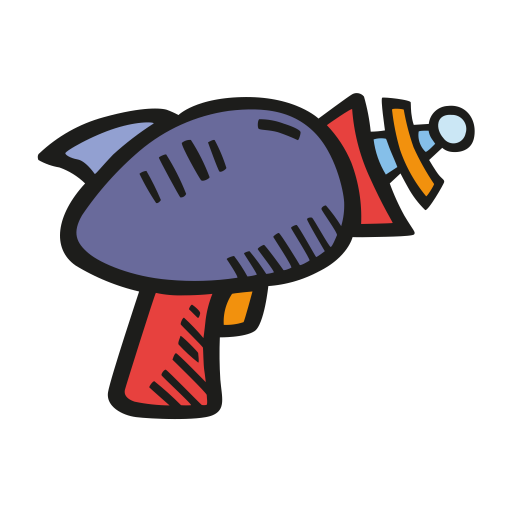 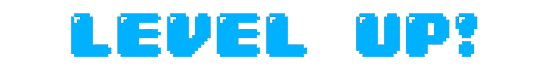 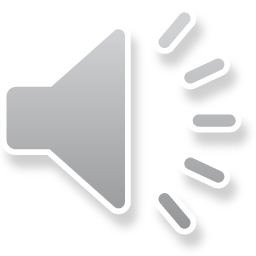 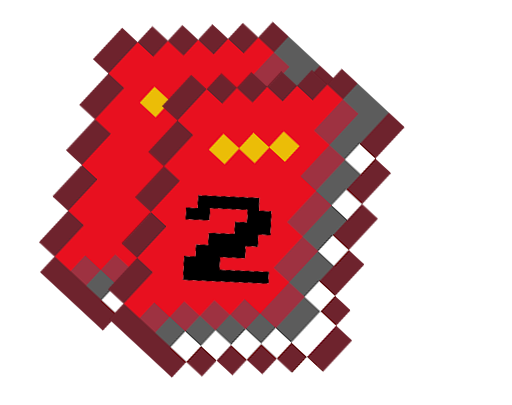 Kies je voor…?Klik op de afbeelding
Fantasie
Realistisch
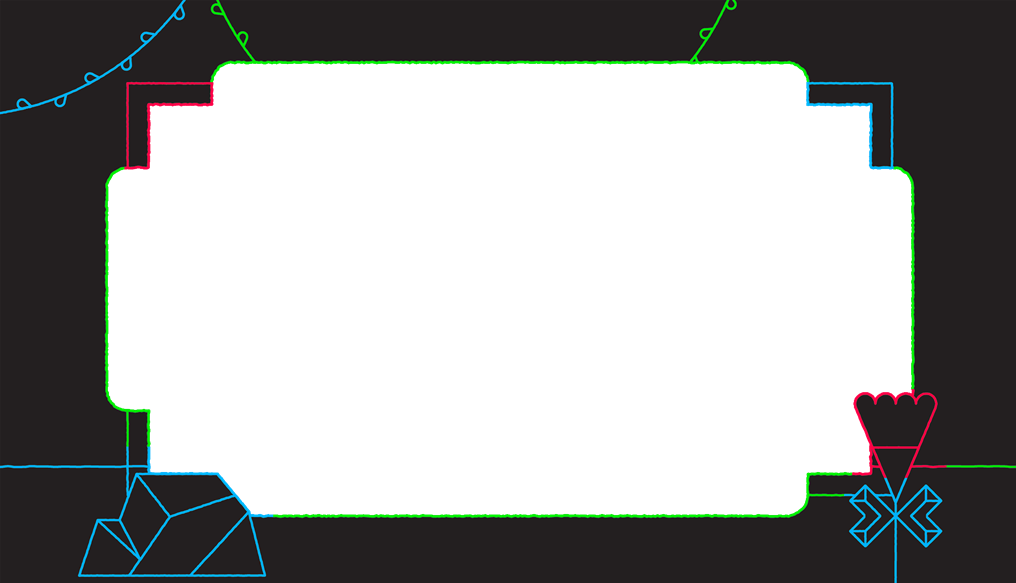 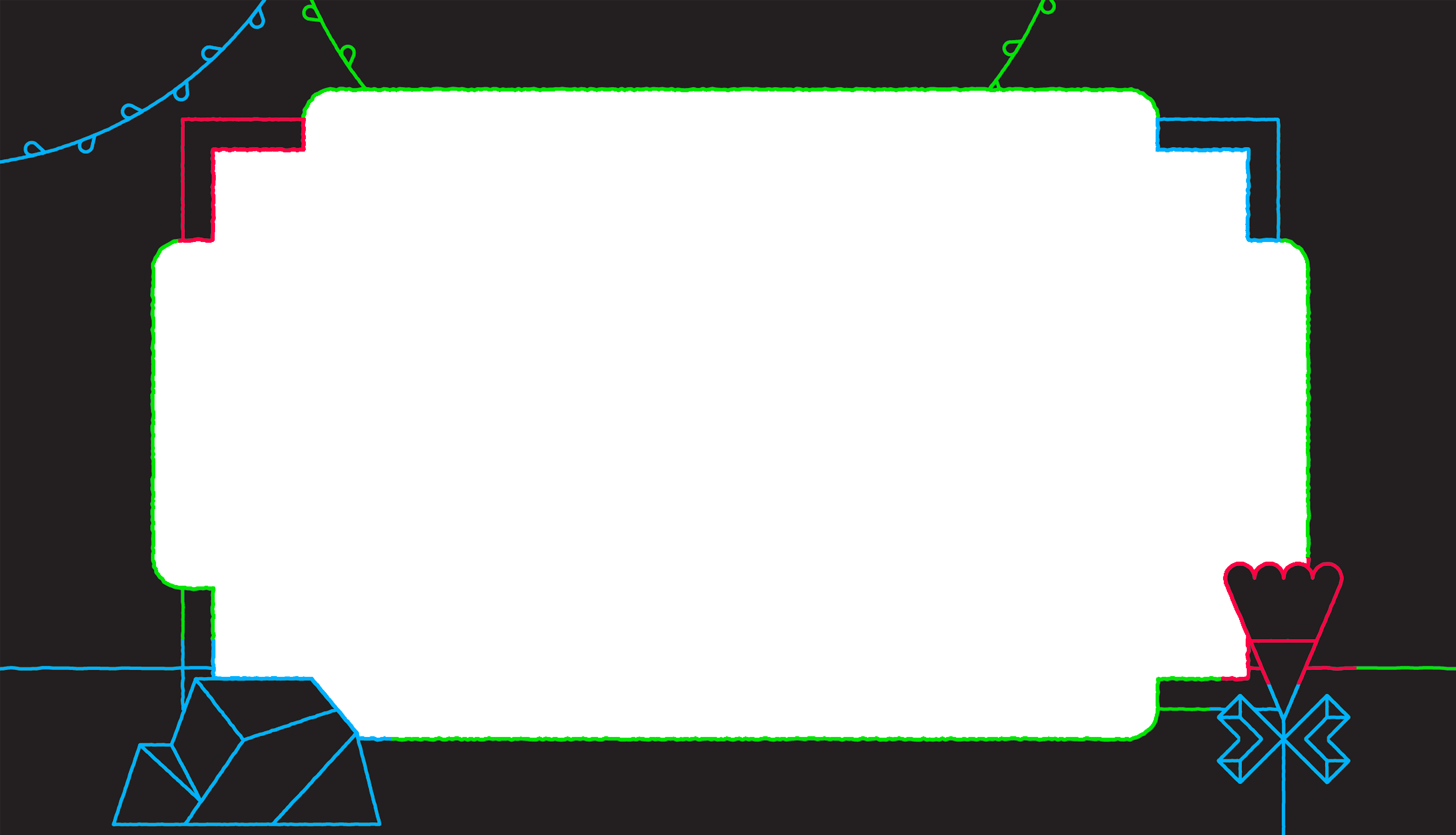 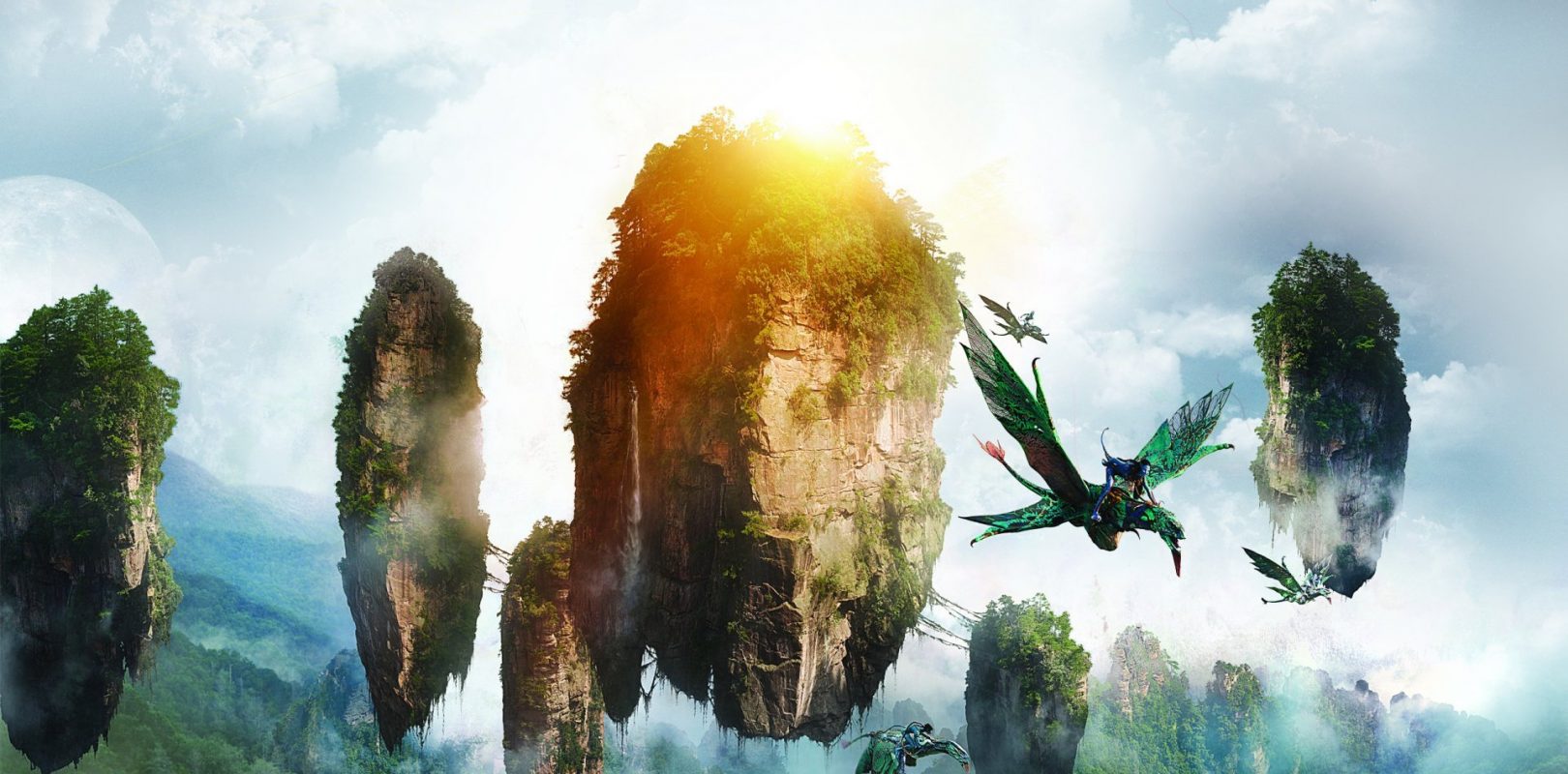 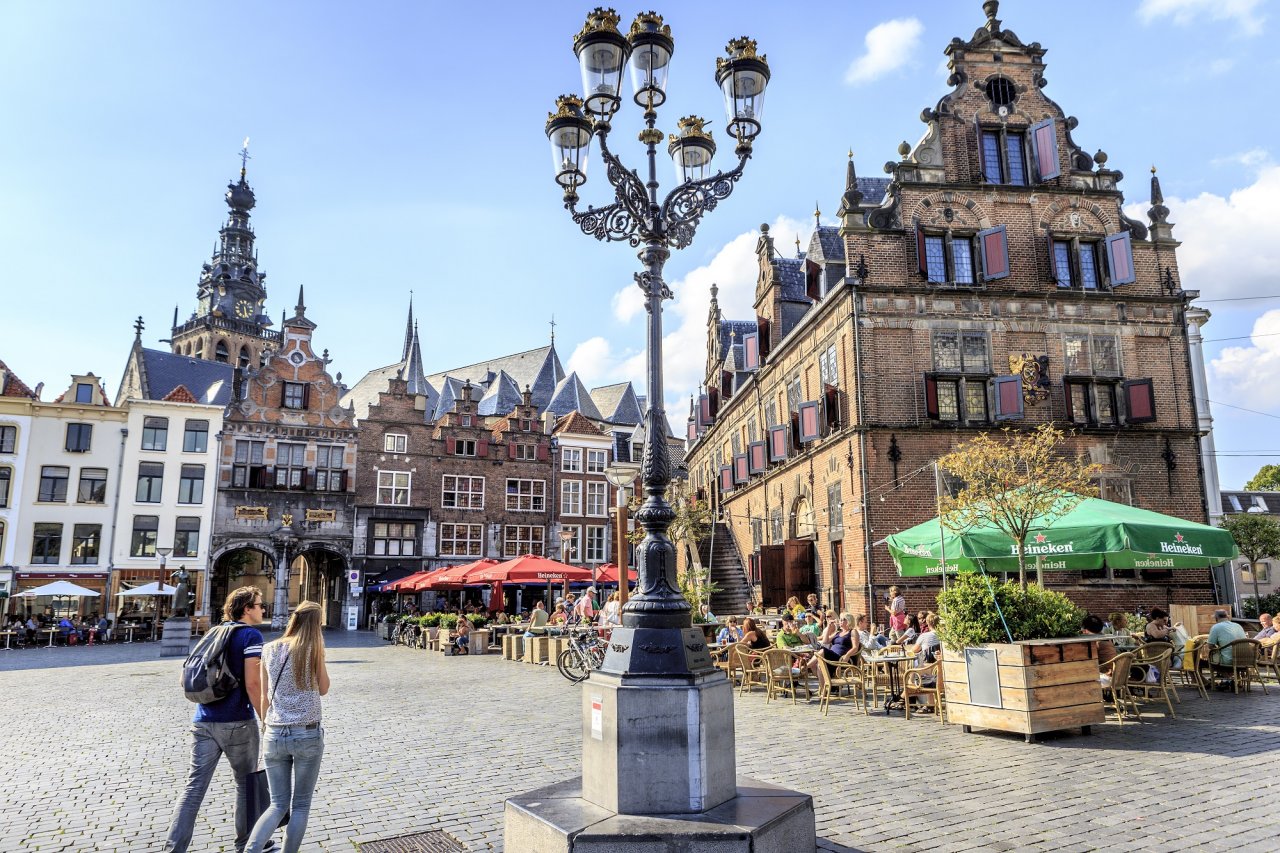 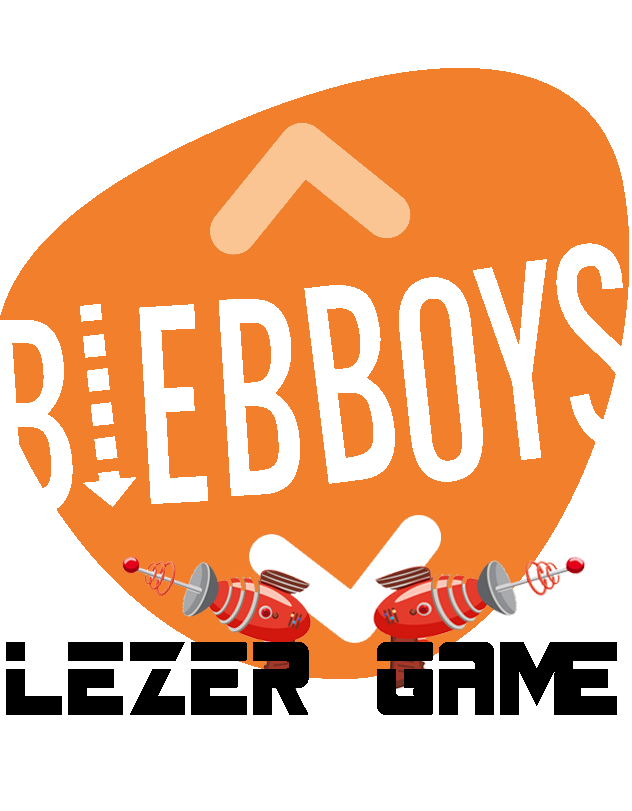 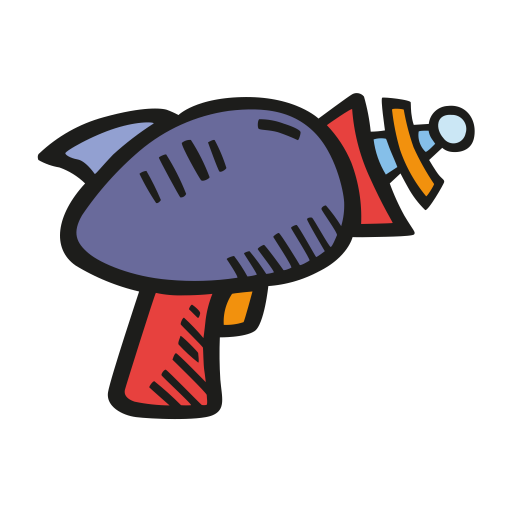 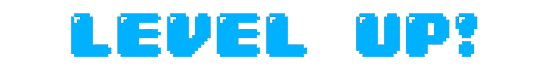 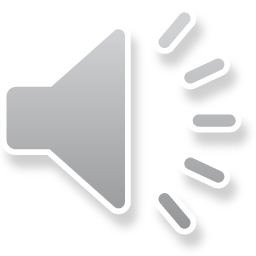 Klik op de afbeelding
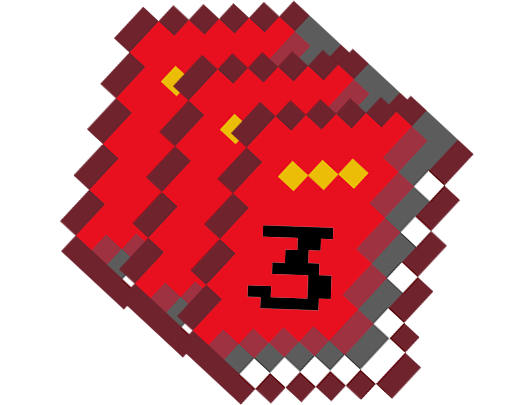 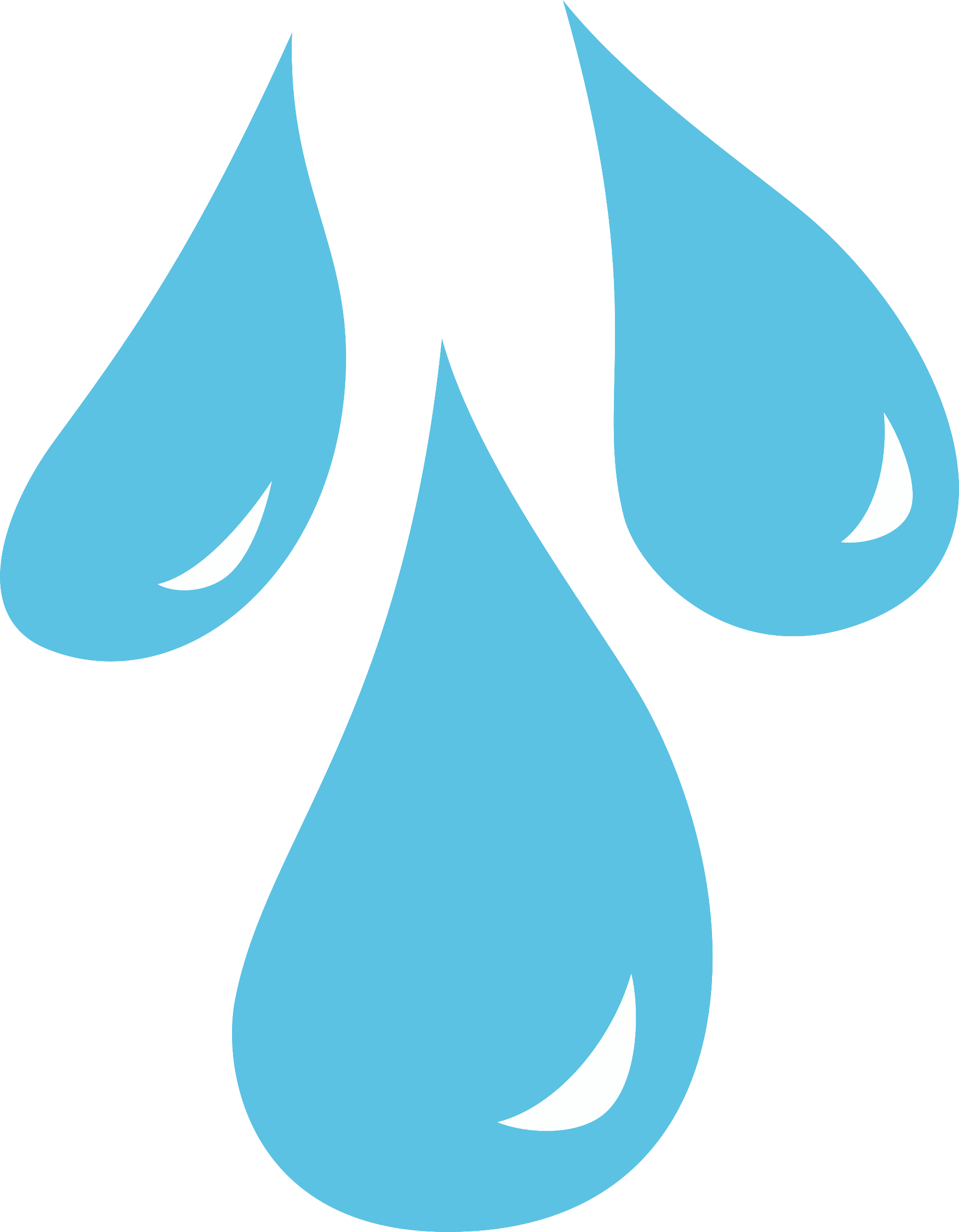 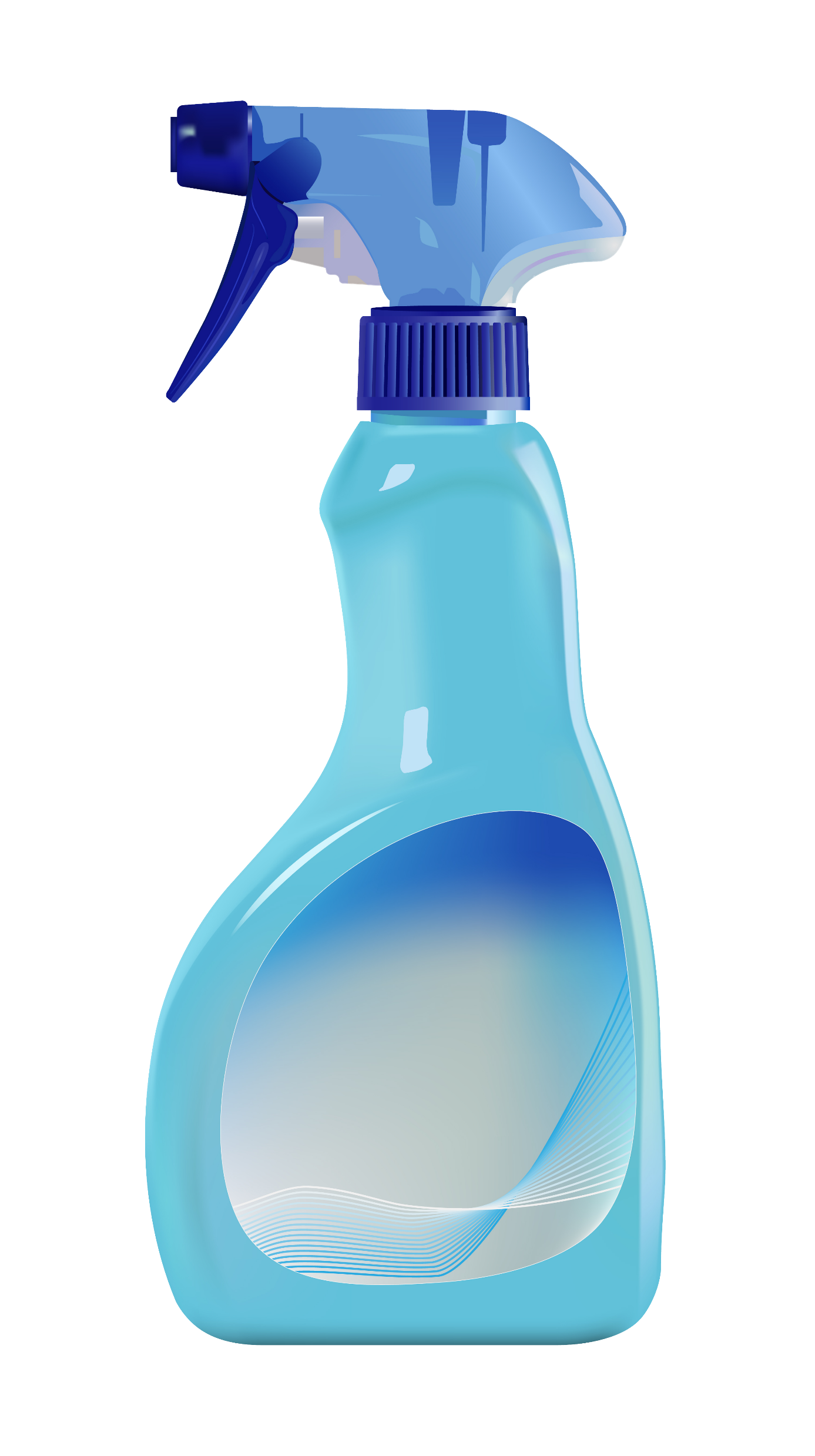 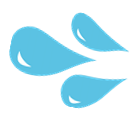 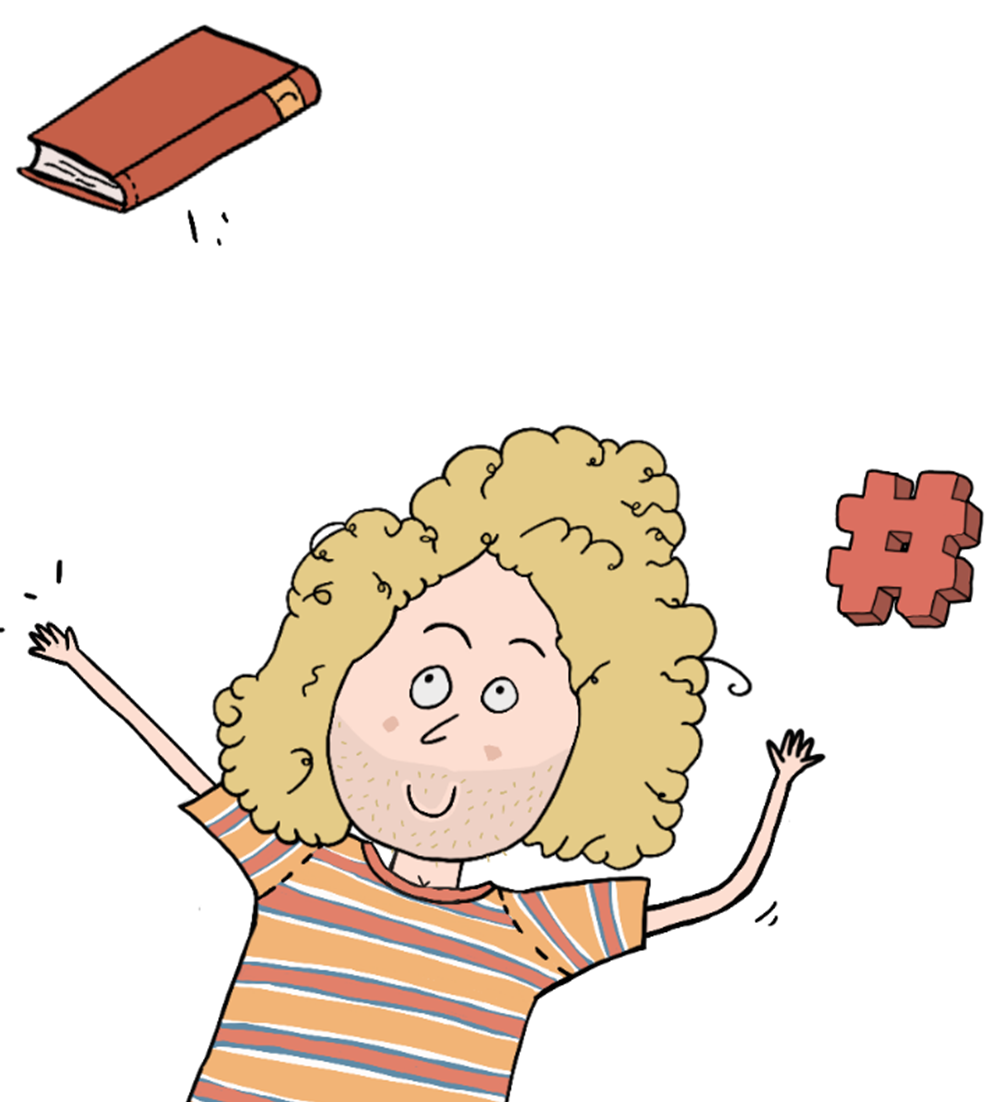 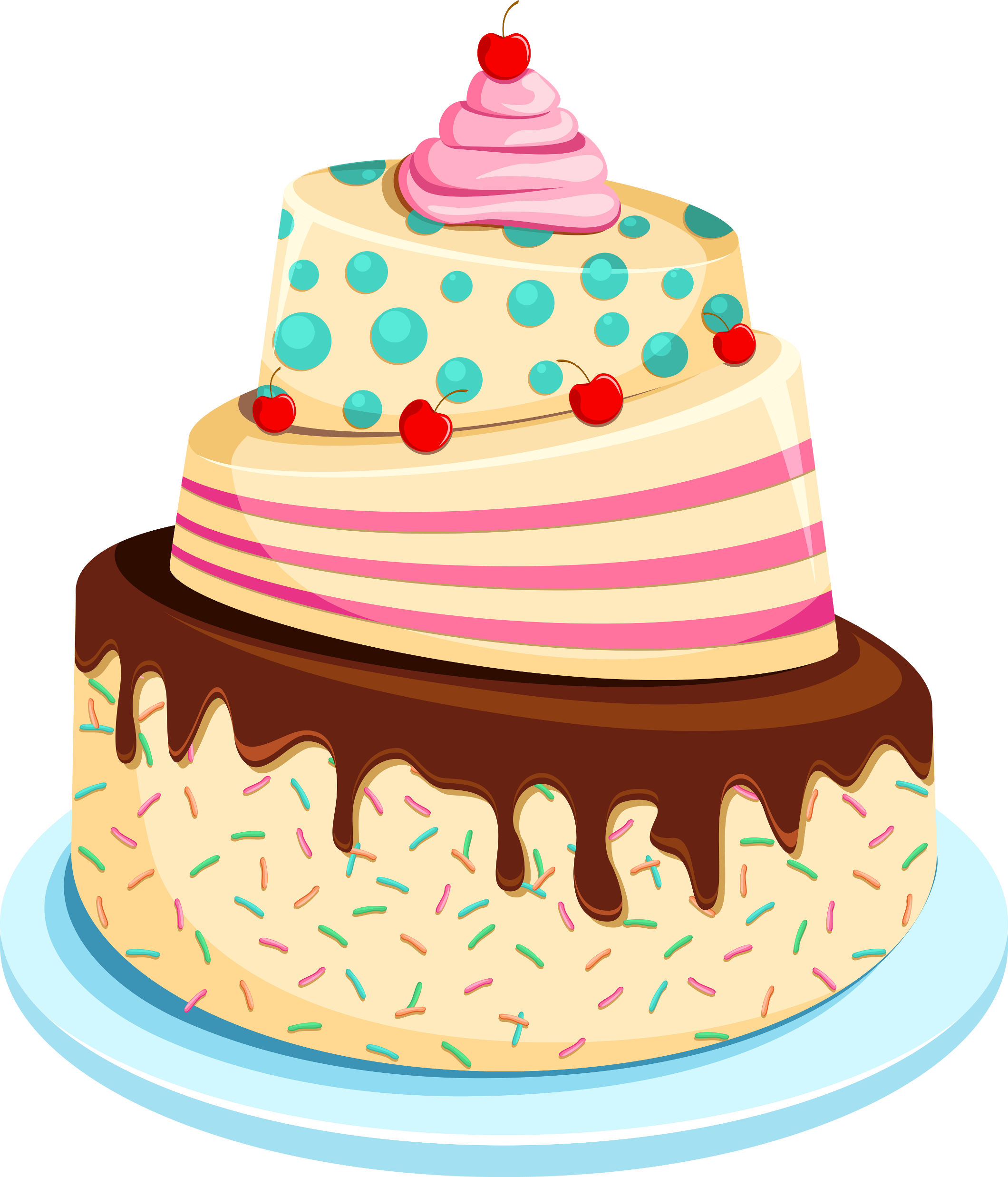 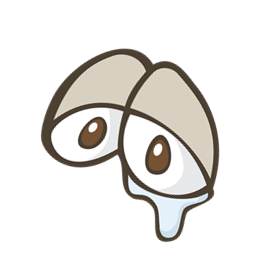 TraanVocht
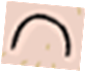 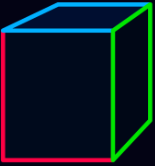 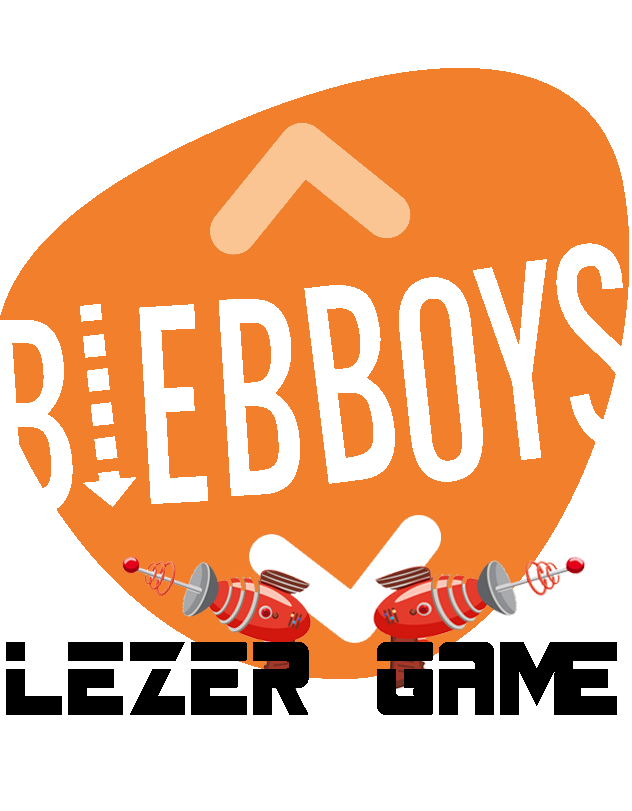 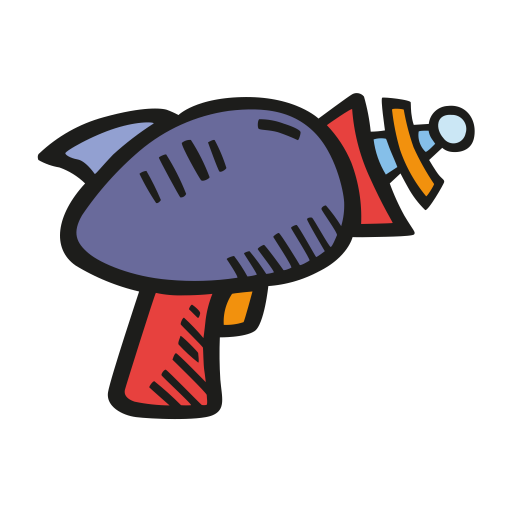 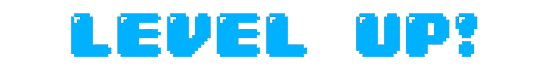 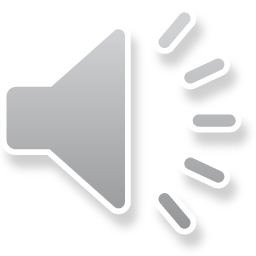 Klik op de afbeelding
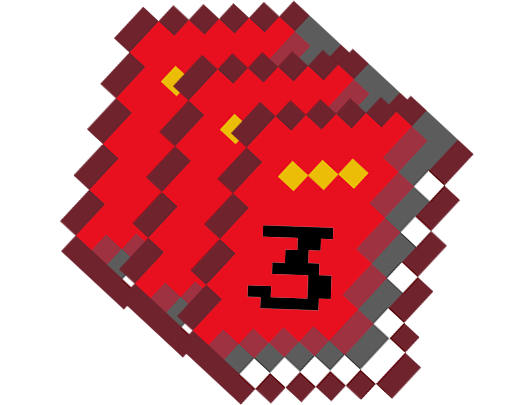 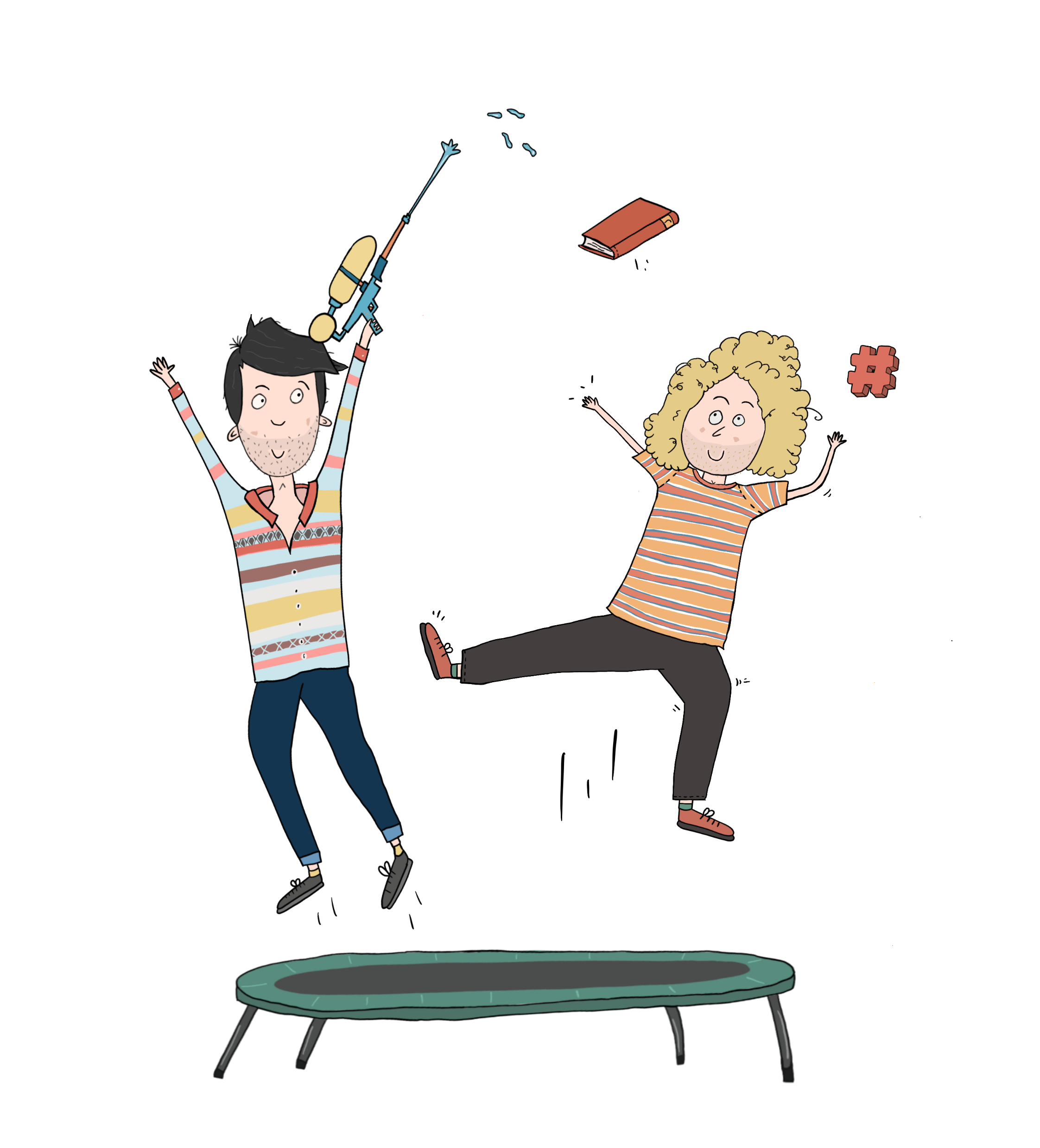 Glimlach
Traanogen
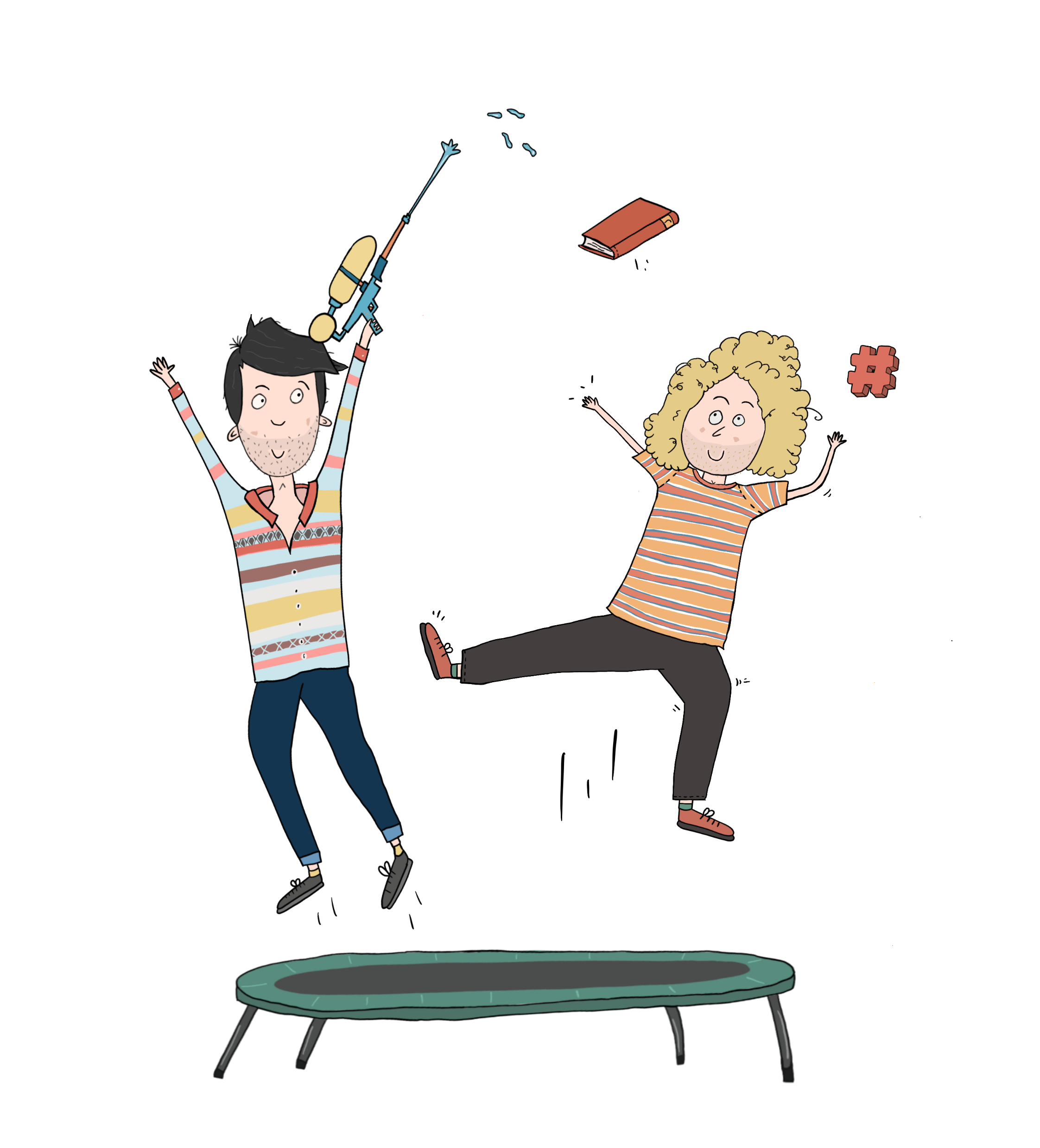 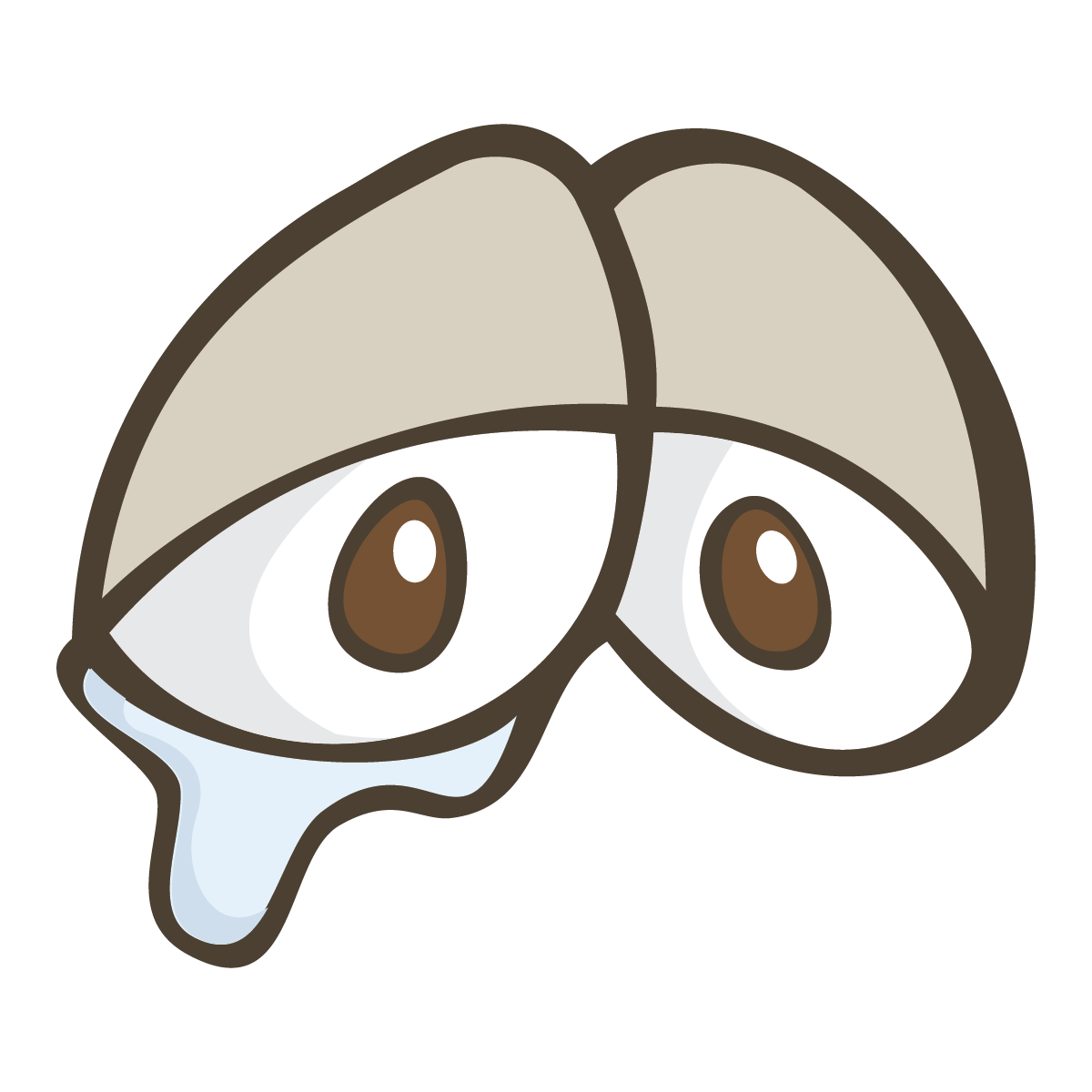 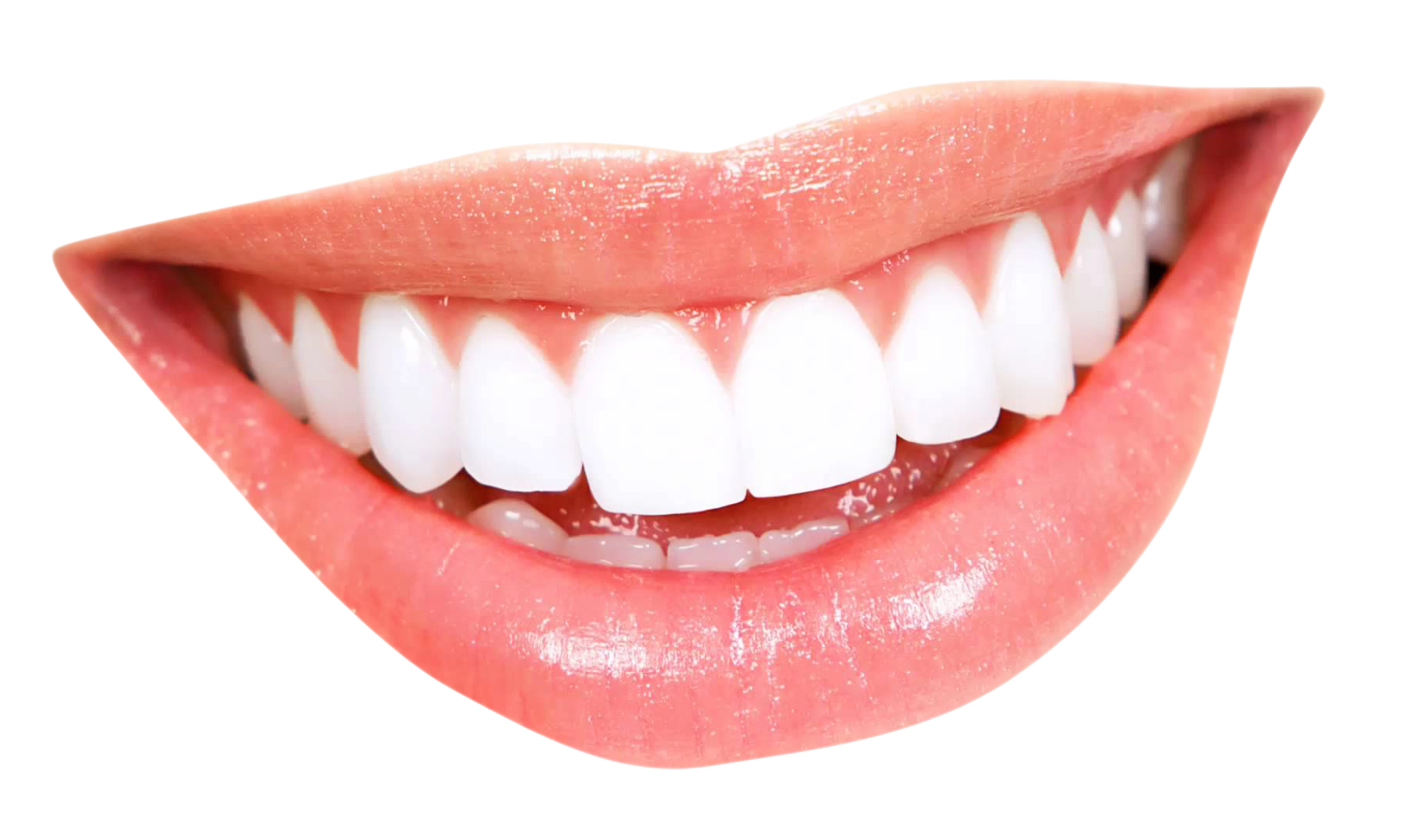 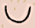 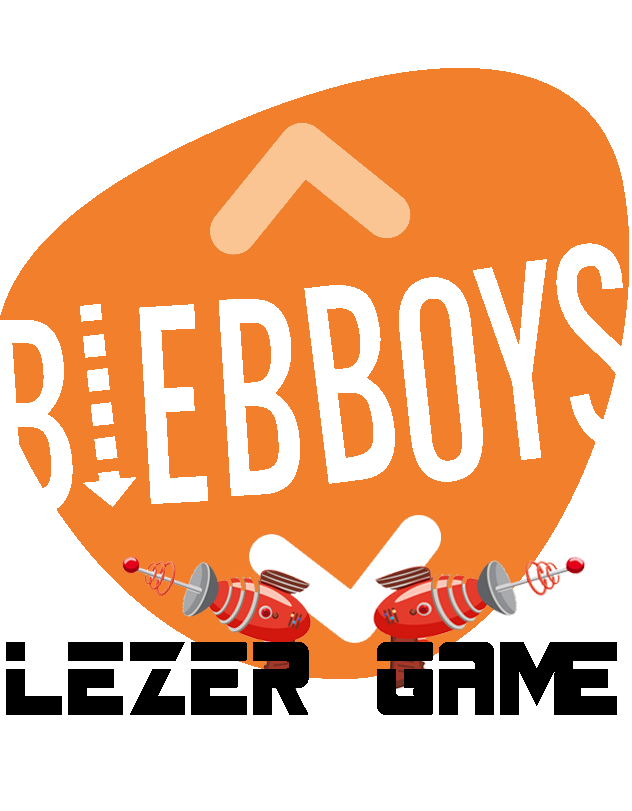 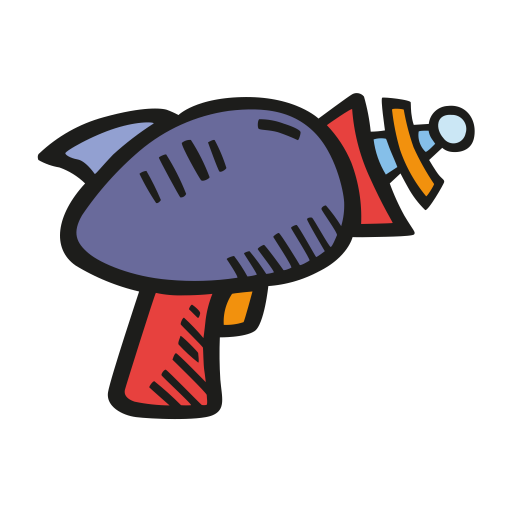 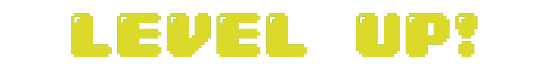 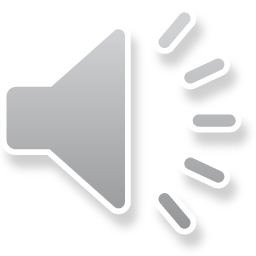 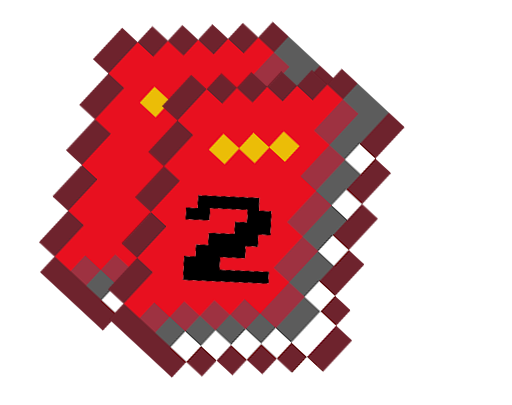 Kies je voor…?Klik op de afbeelding
Fantasie
Realistisch
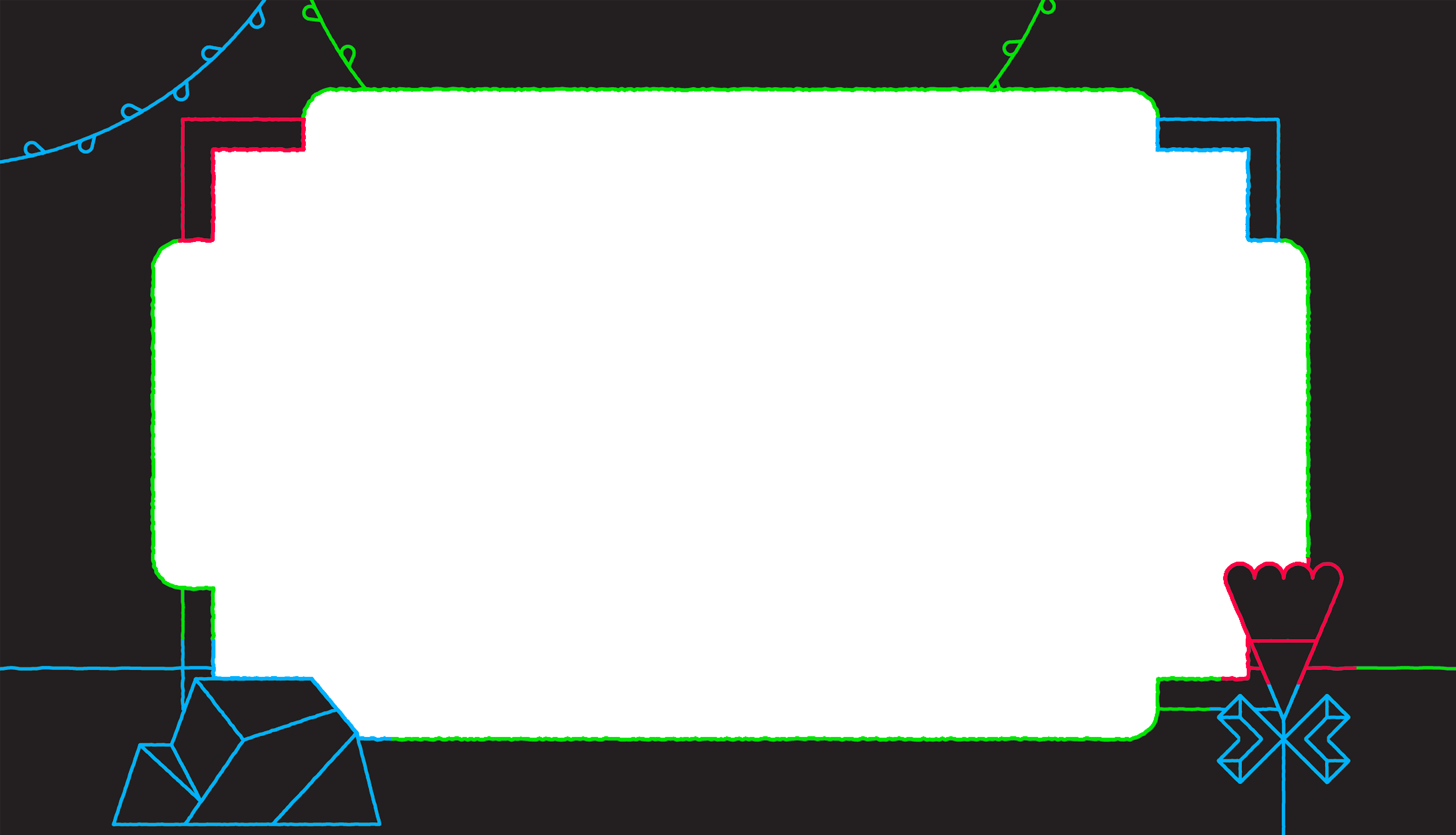 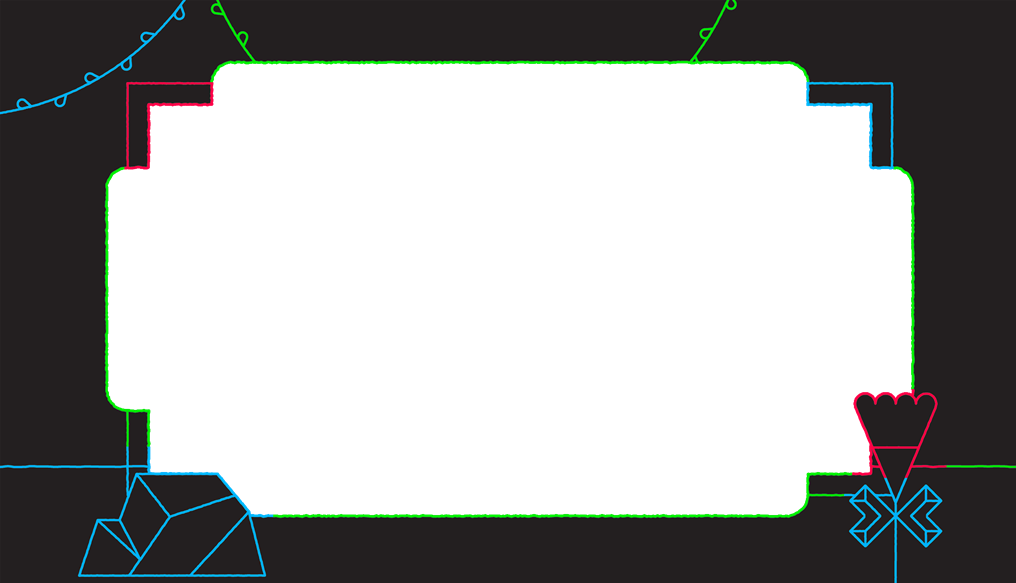 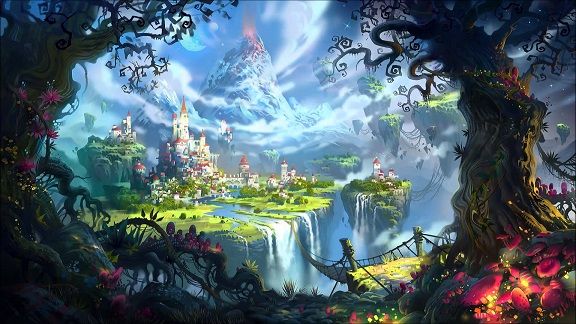 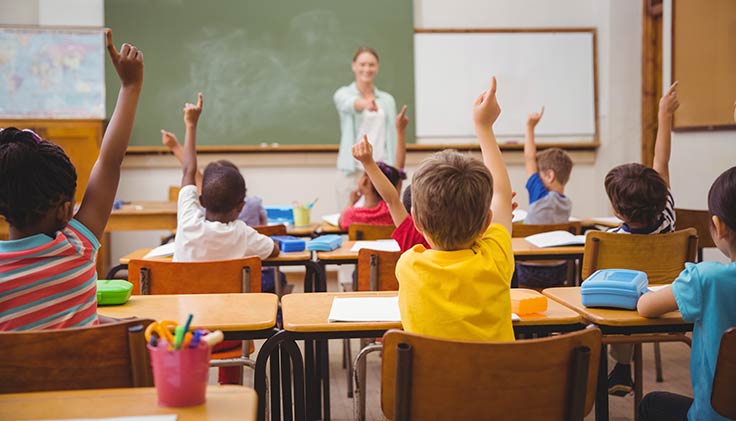 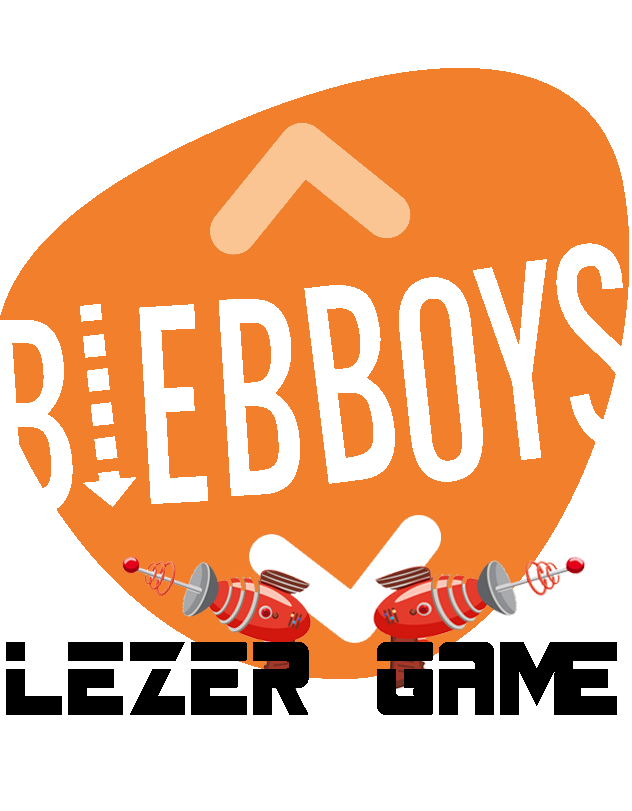 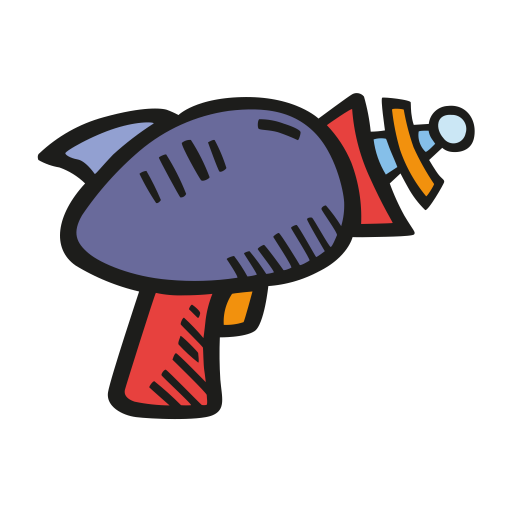 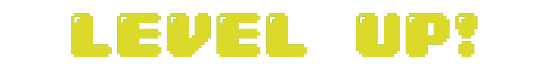 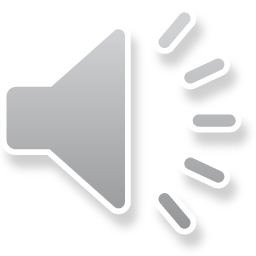 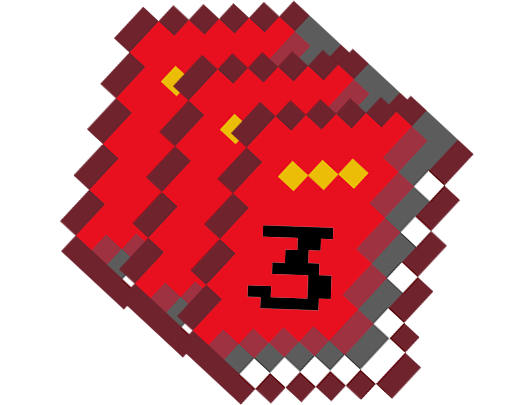 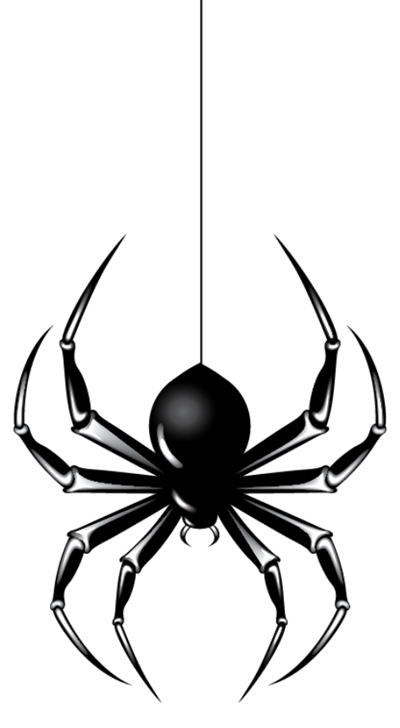 Klik op de afbeelding
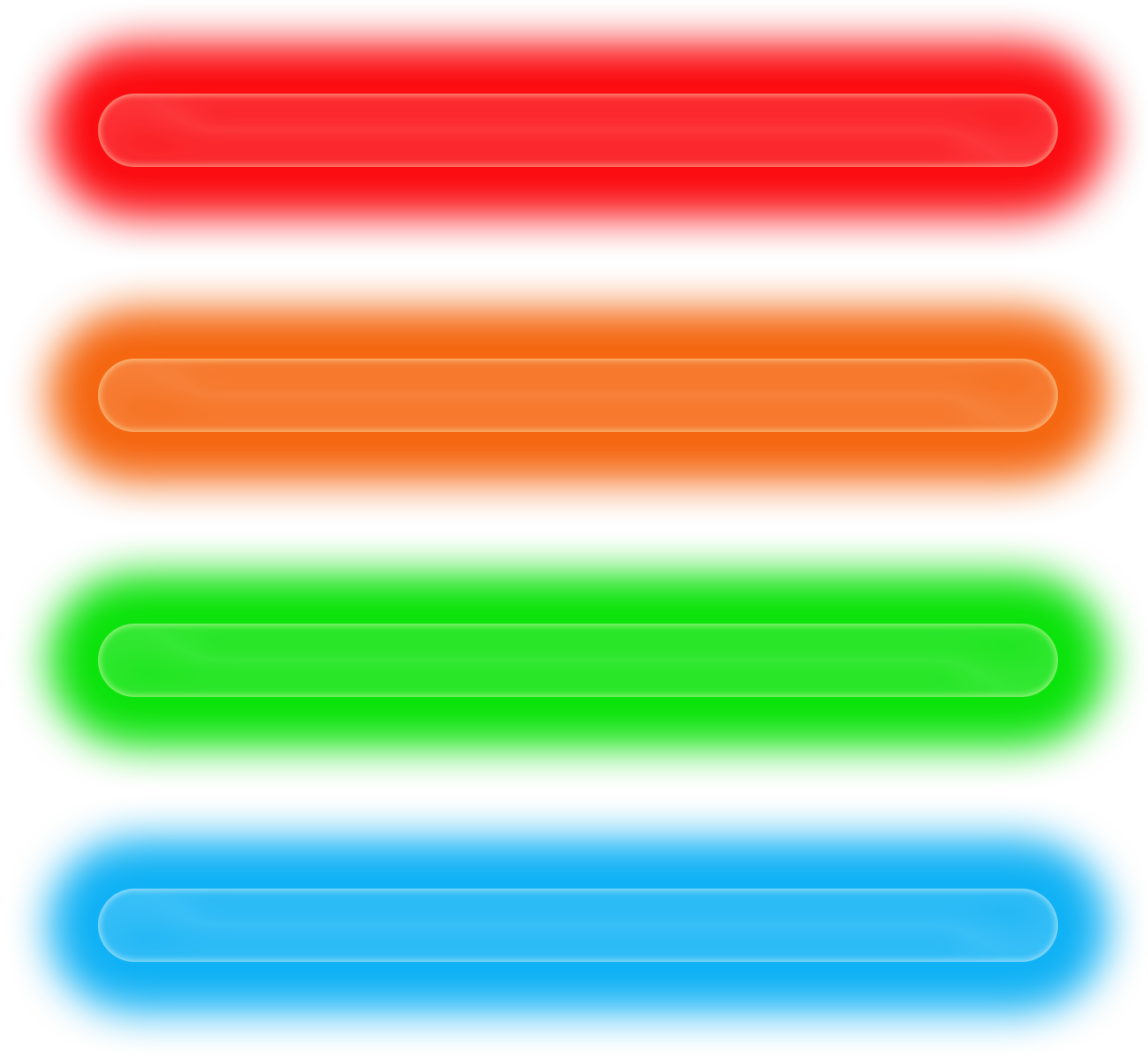 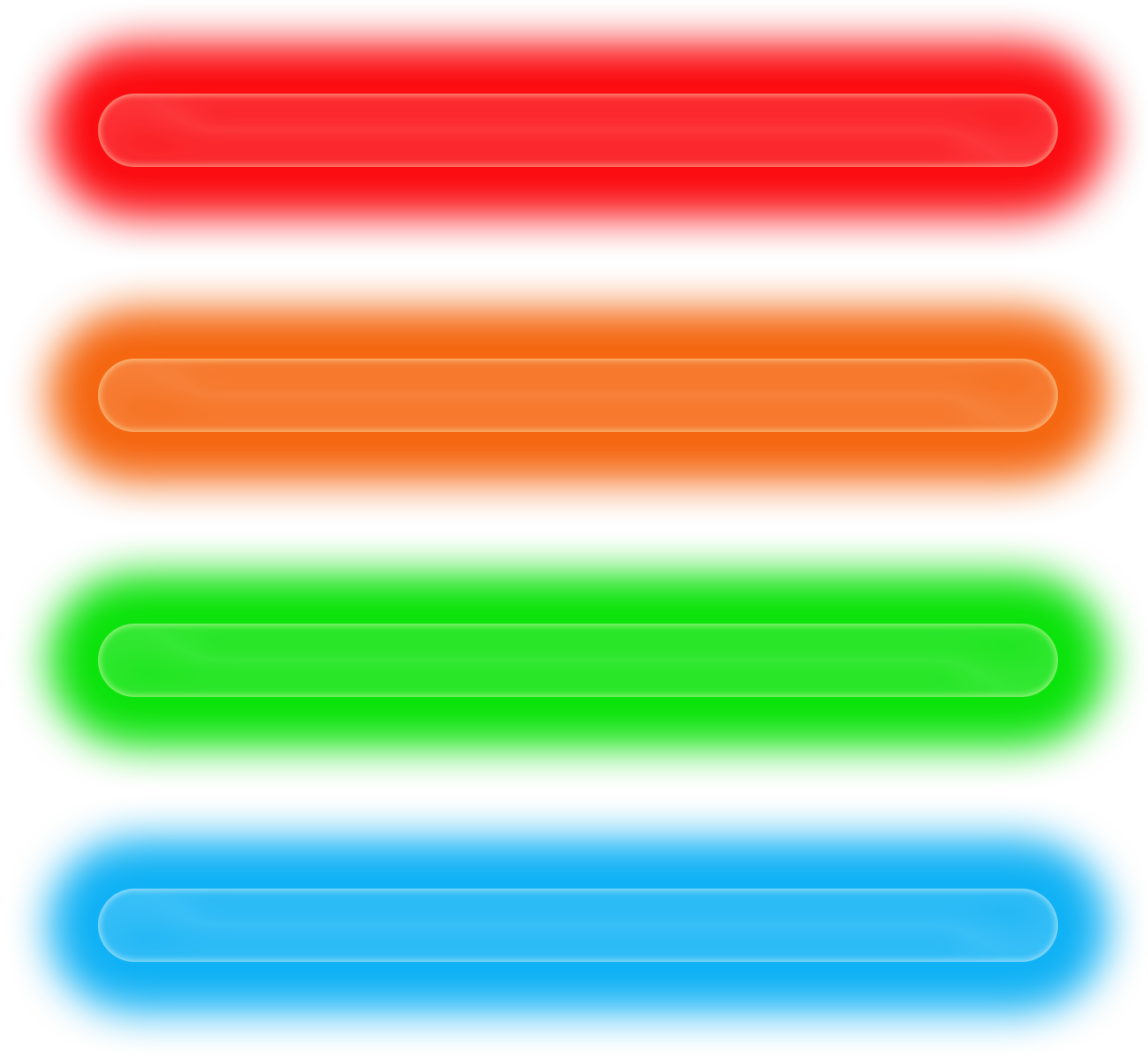 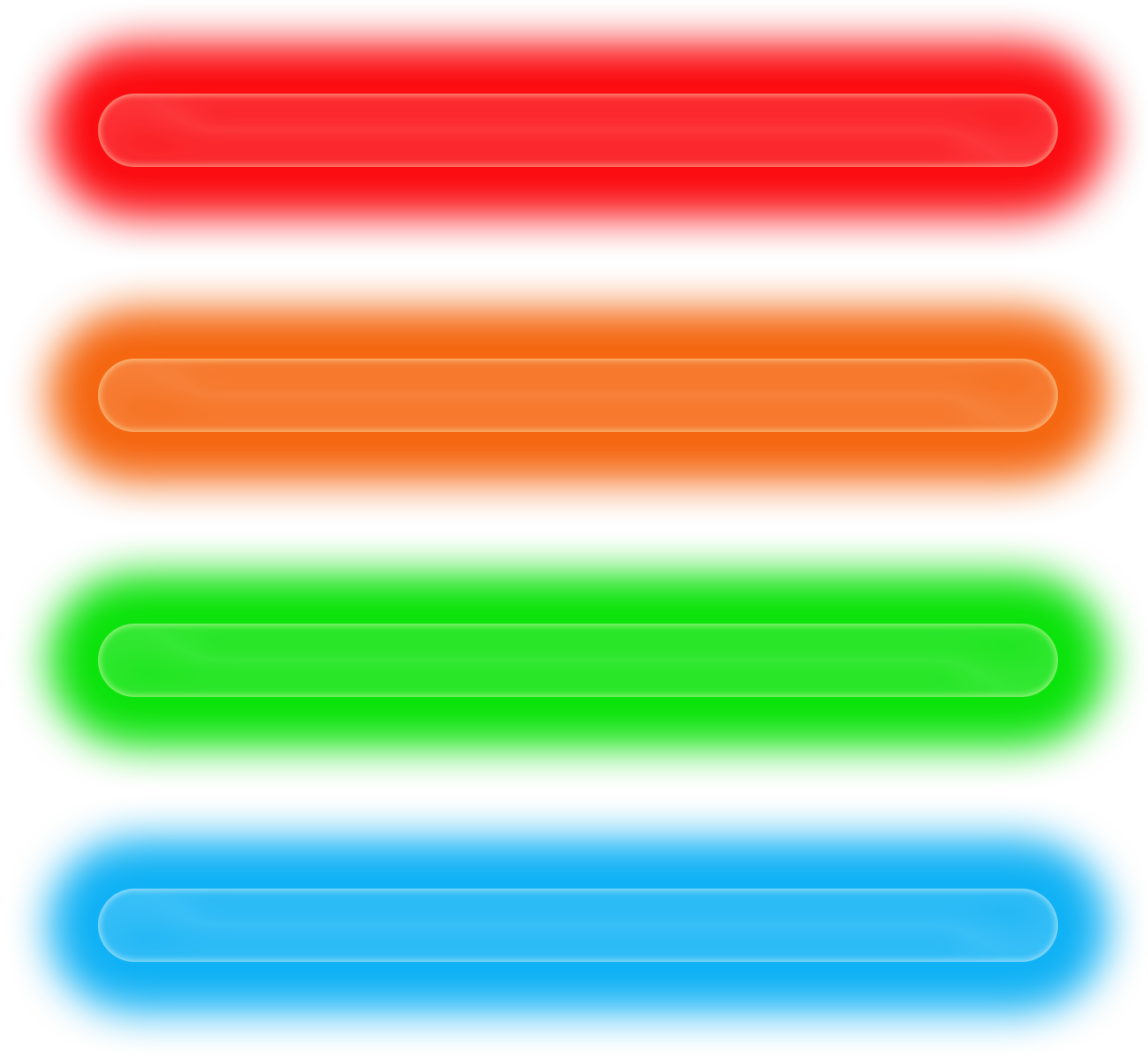 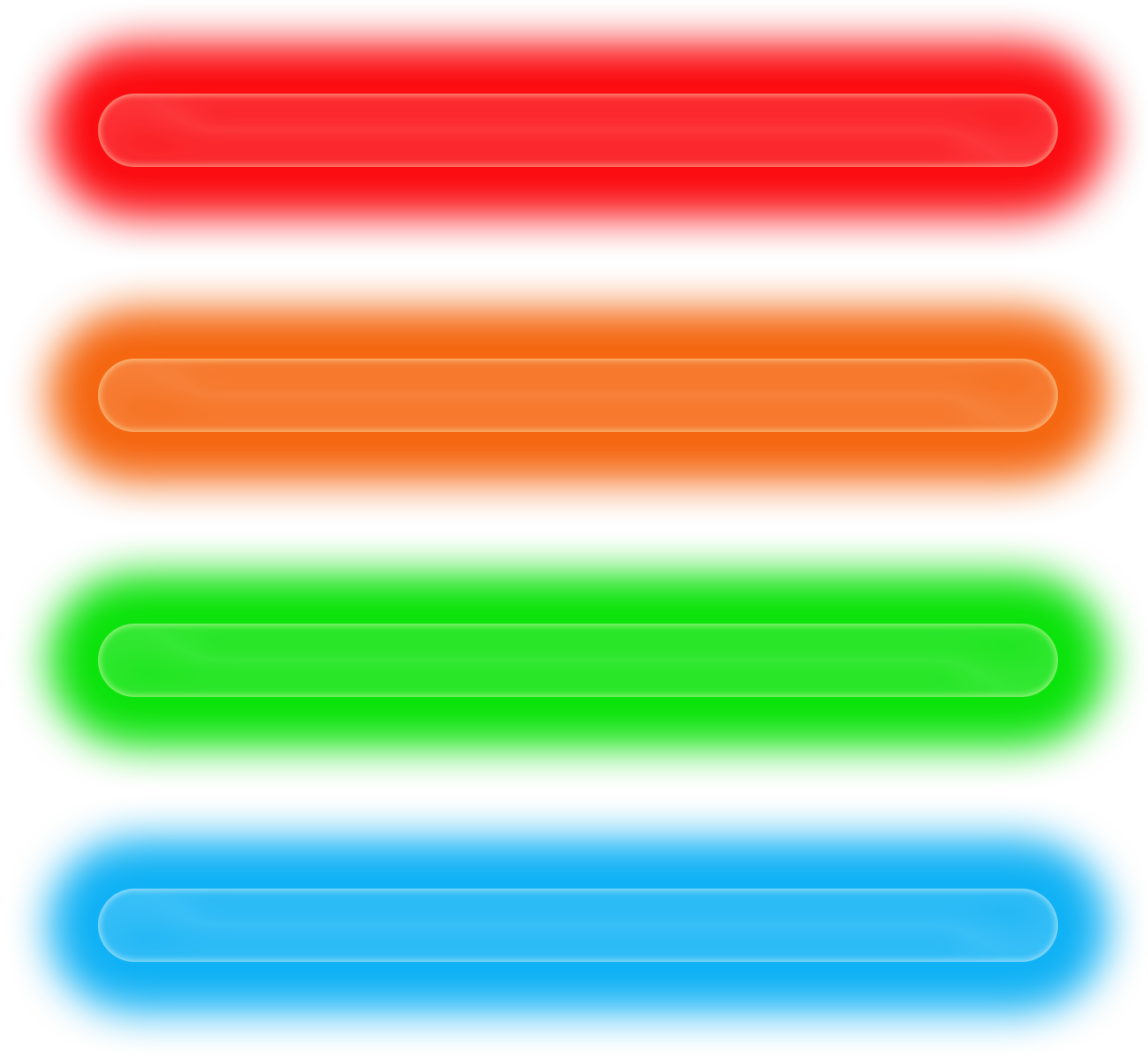 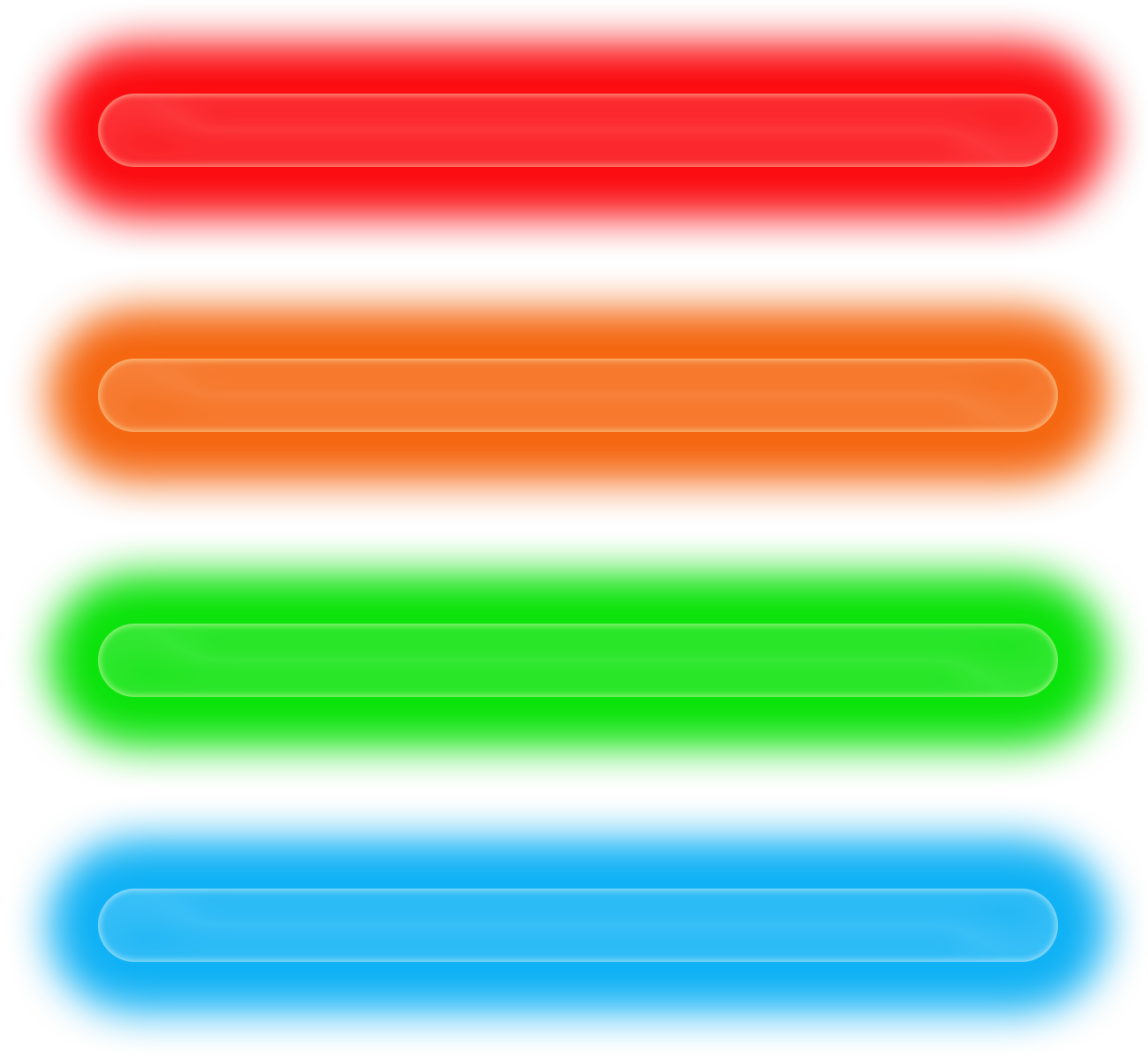 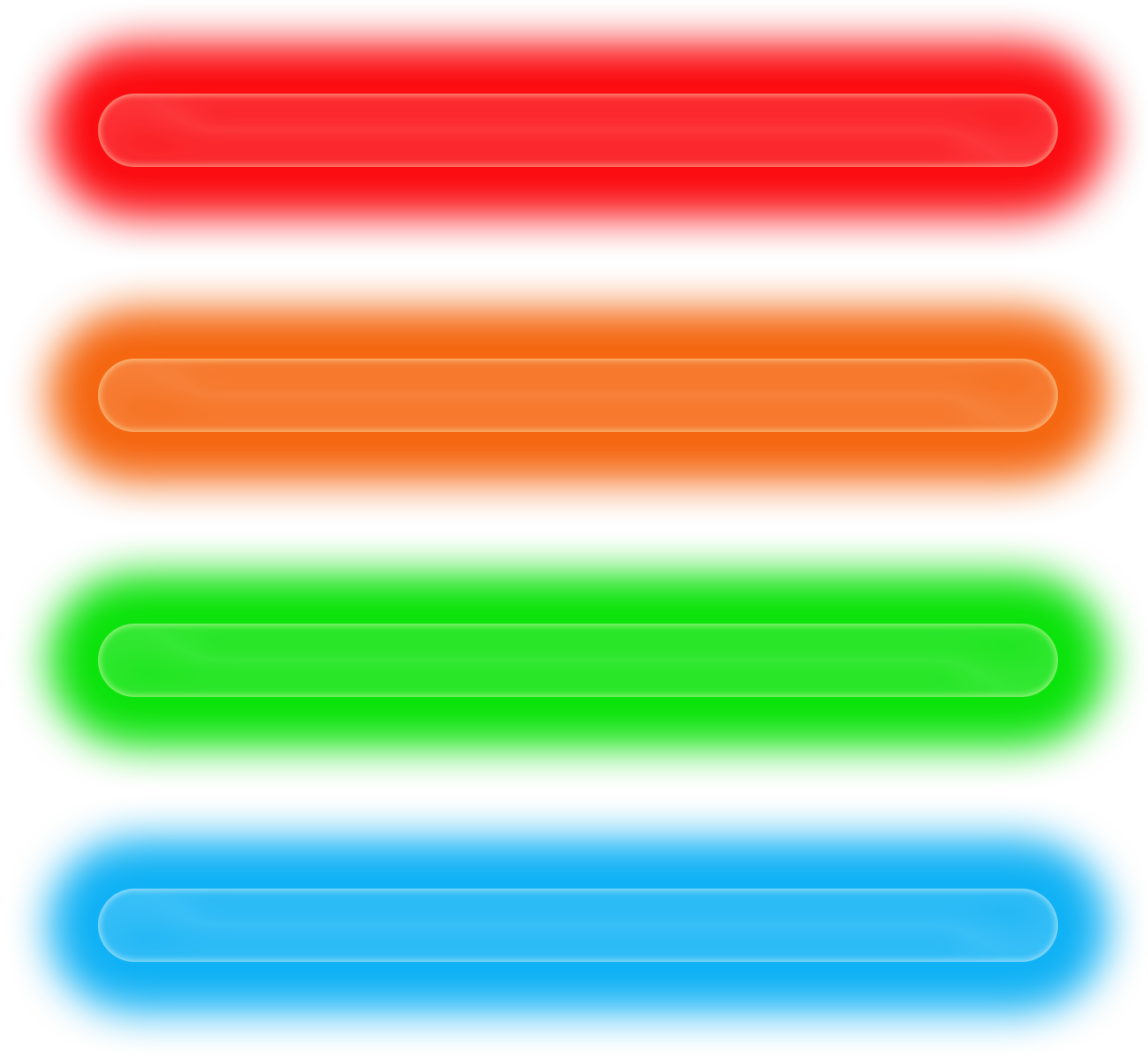 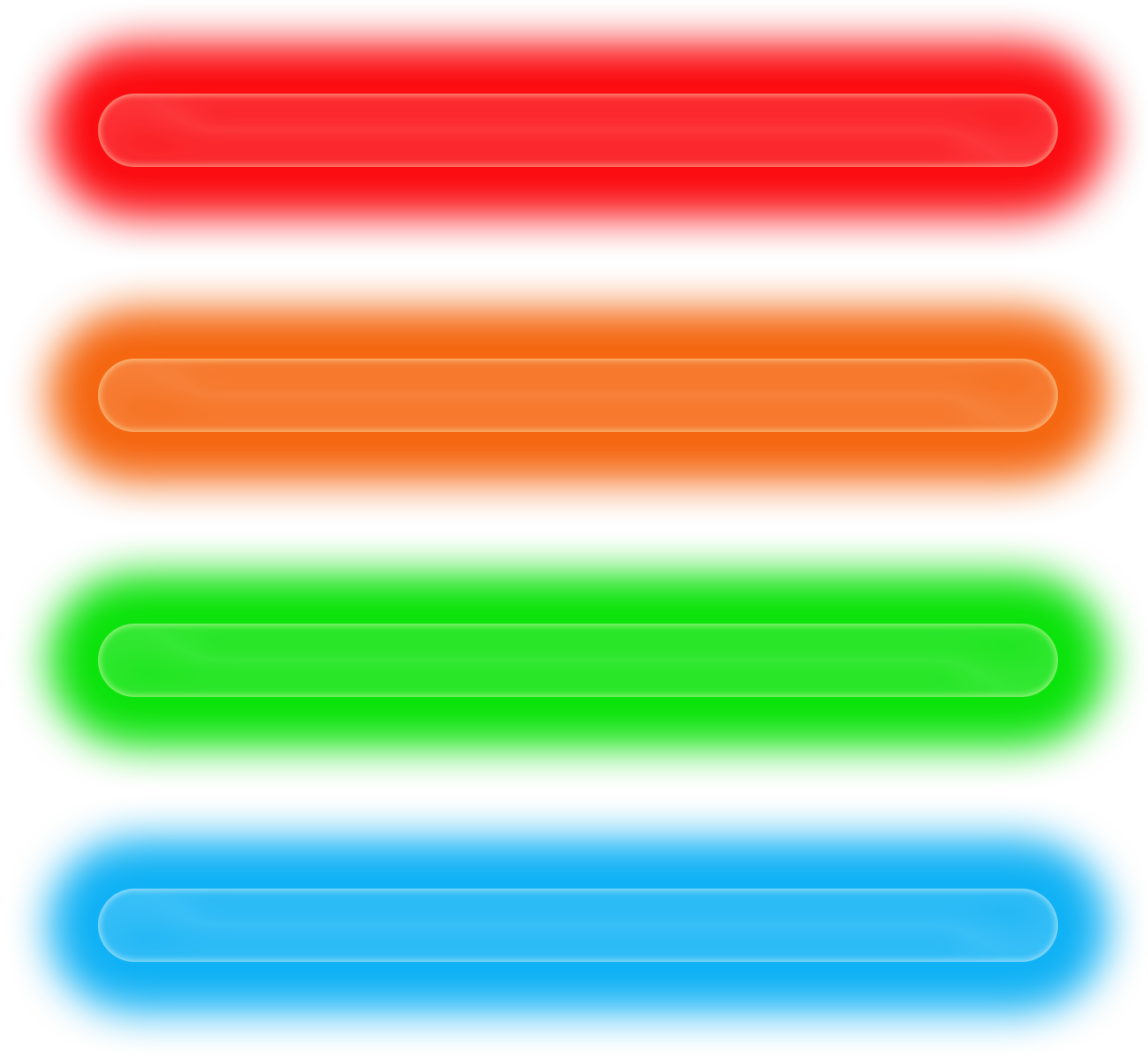 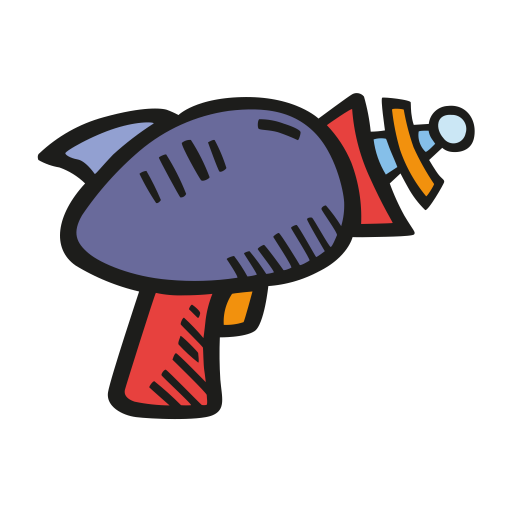 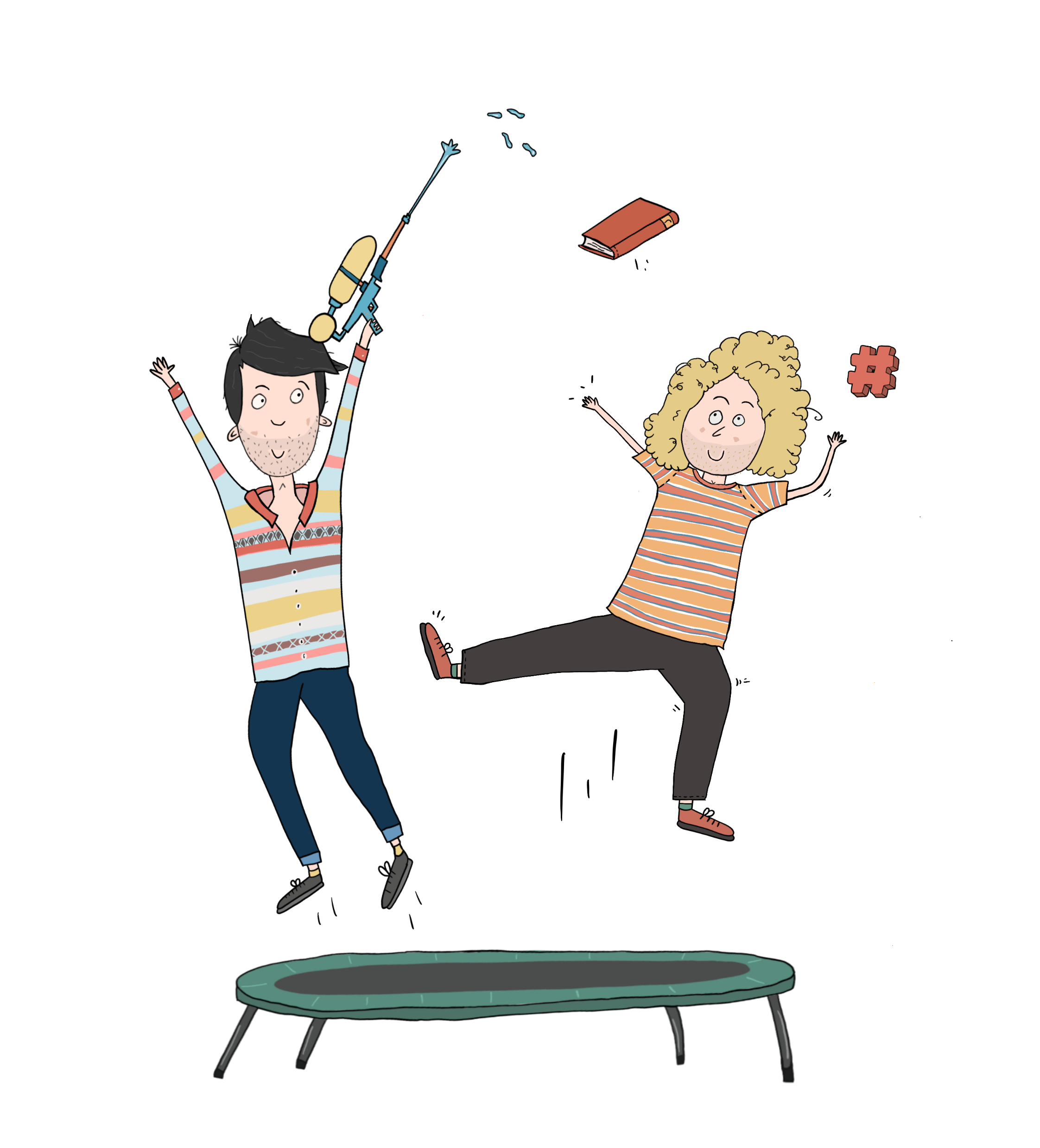 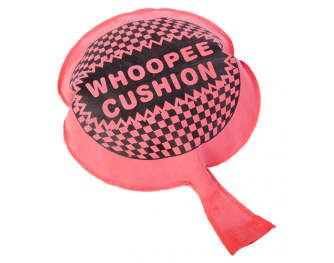 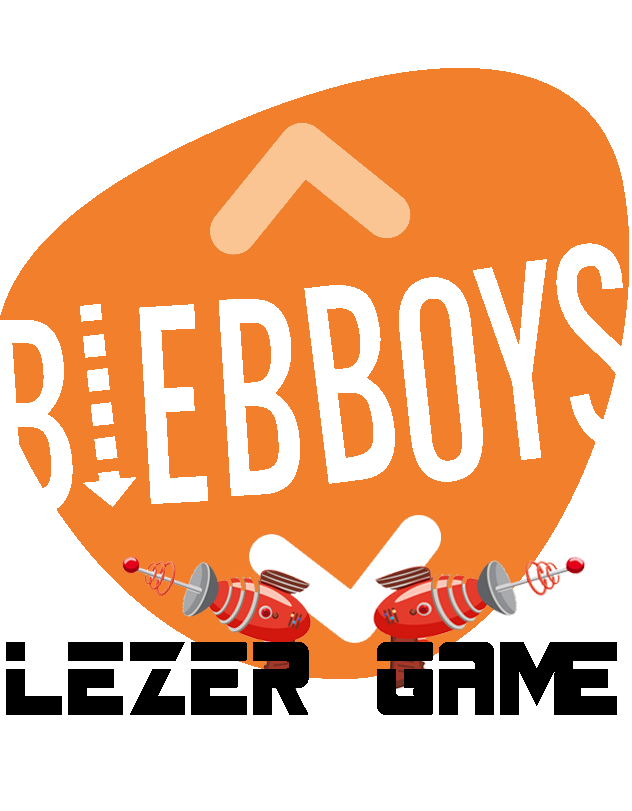 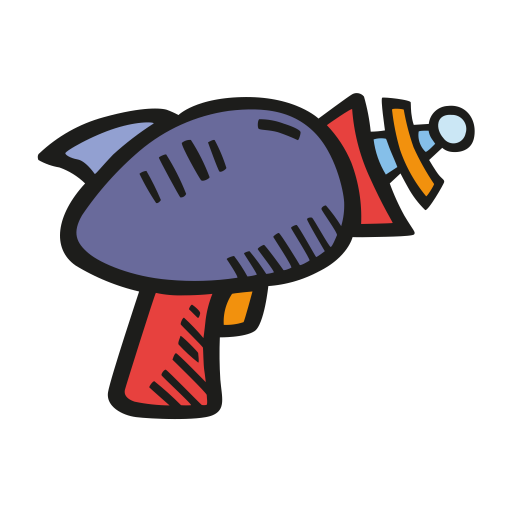 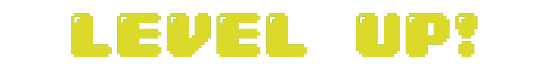 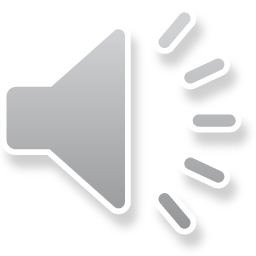 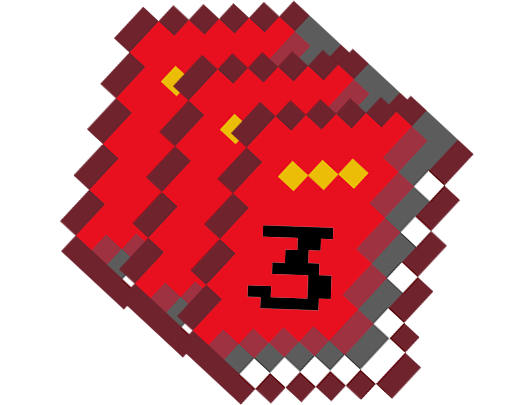 Klik op de afbeelding
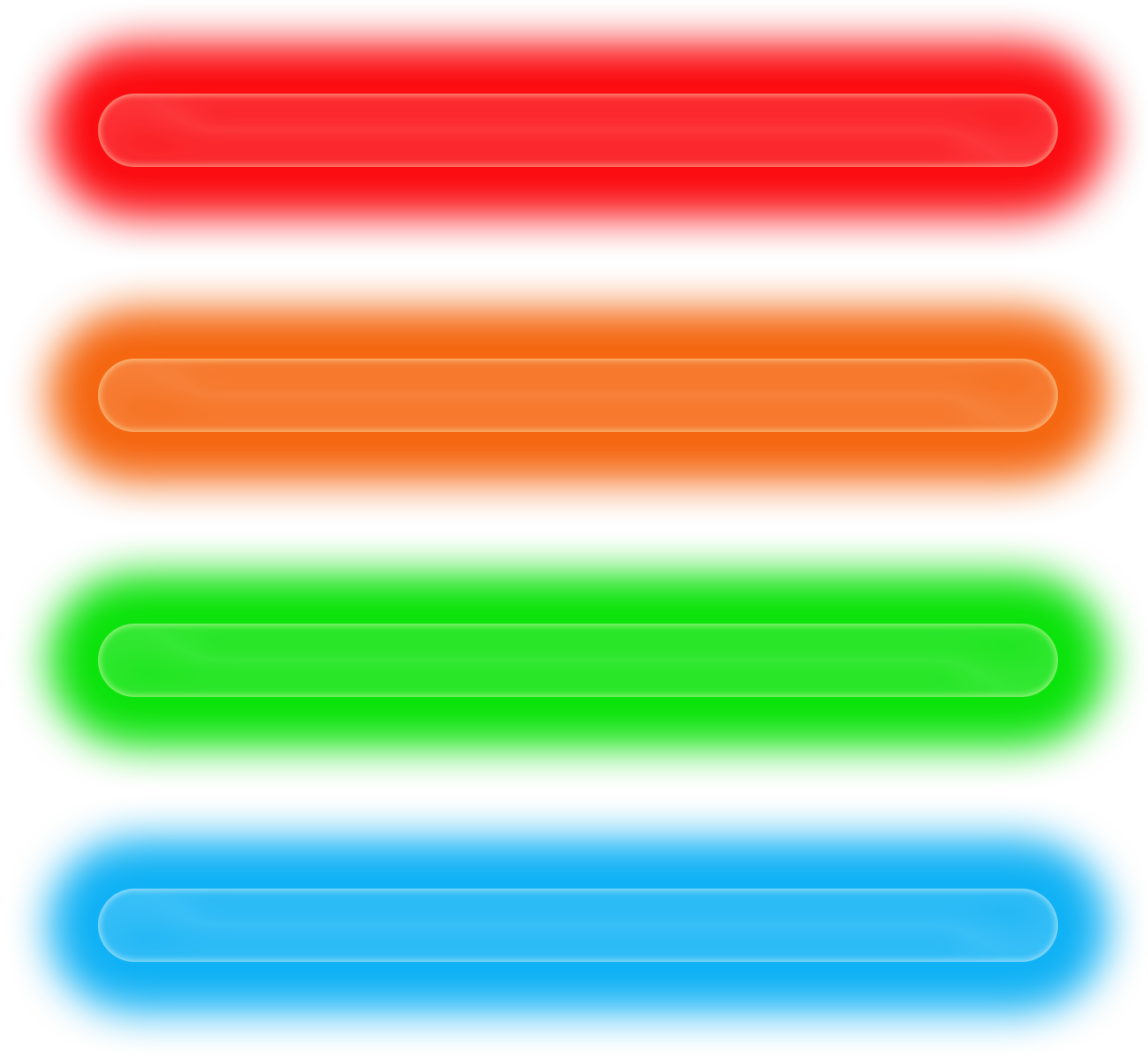 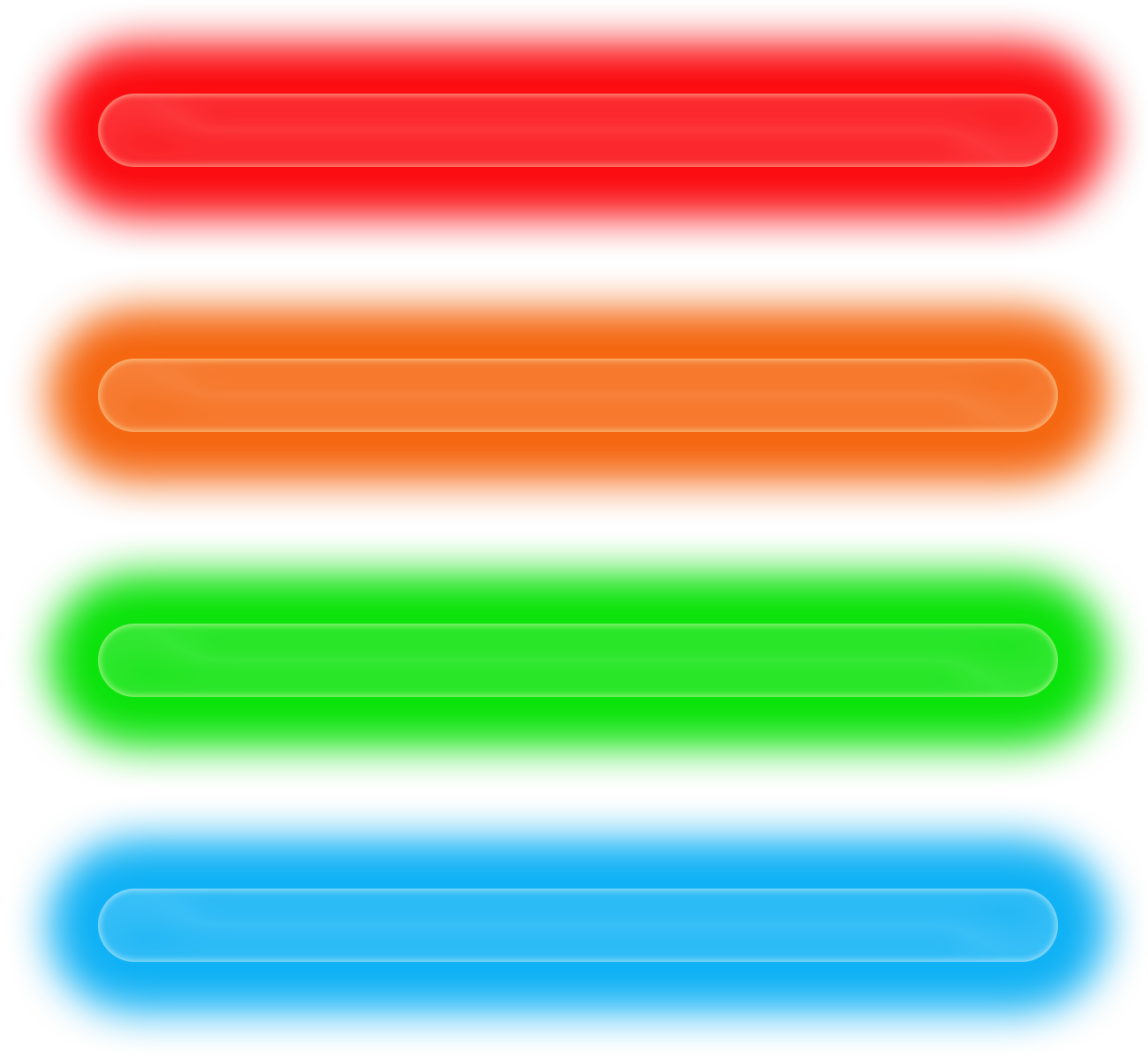 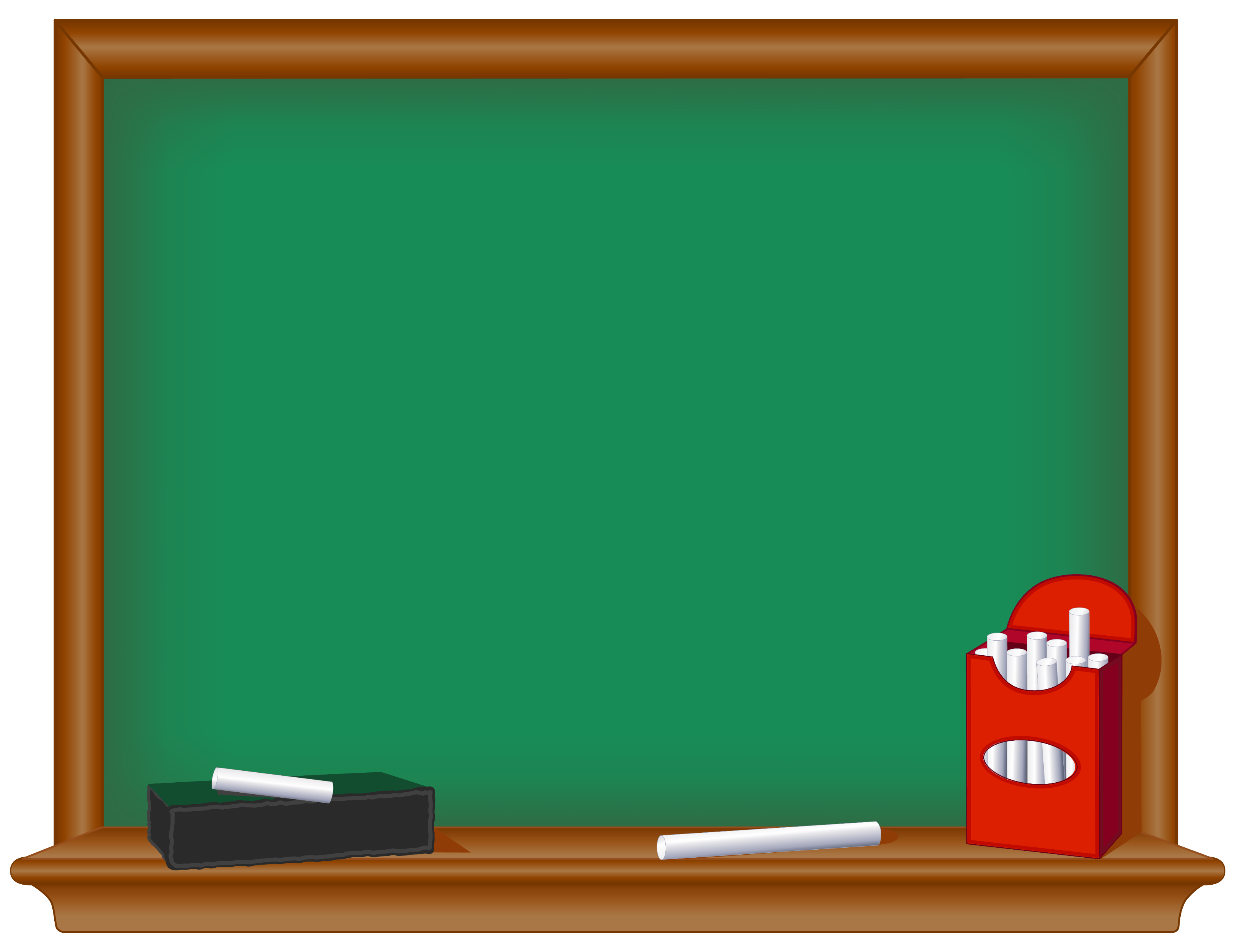 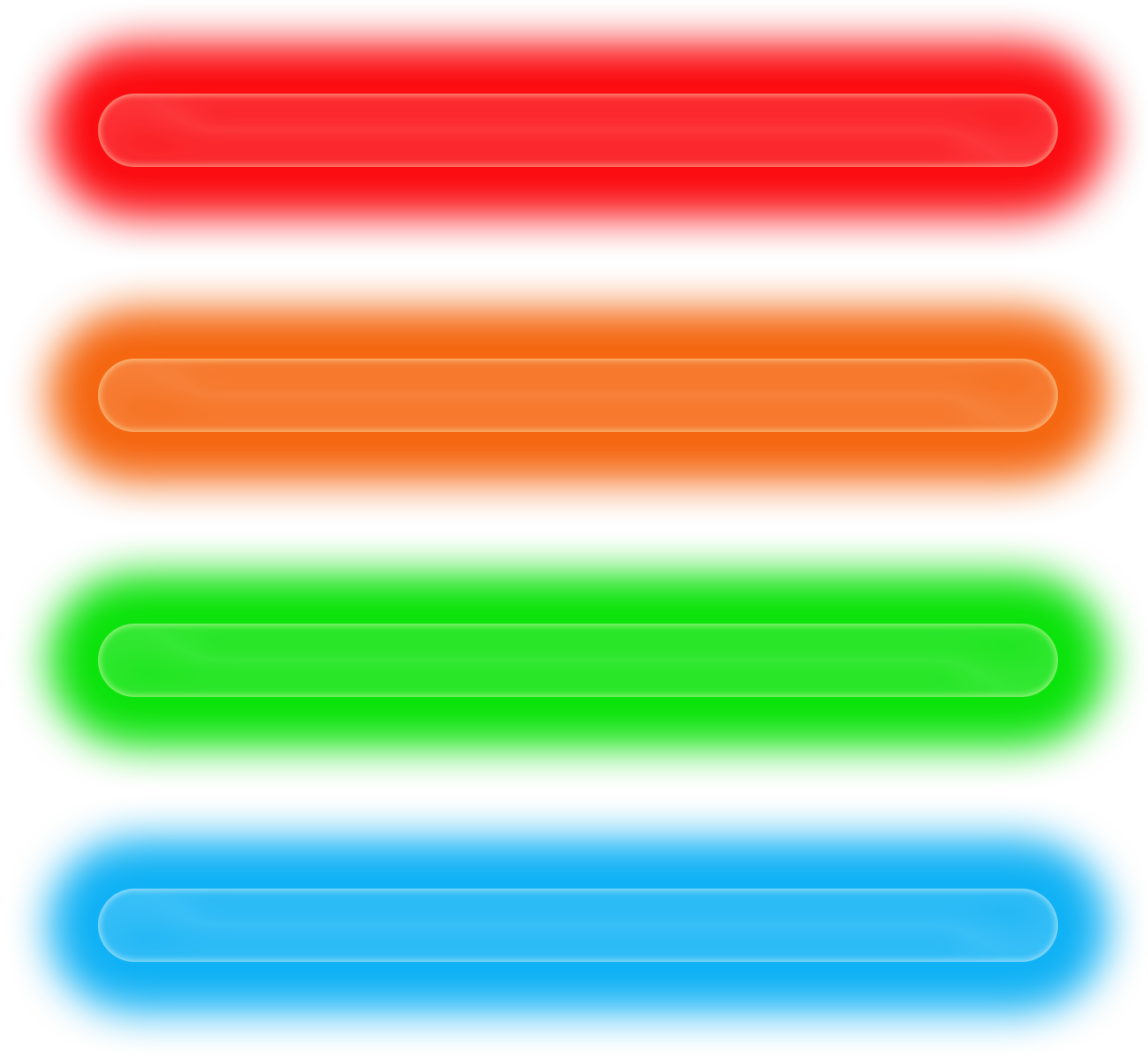 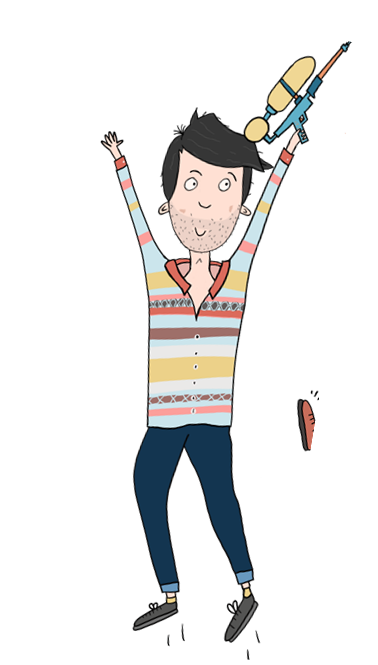 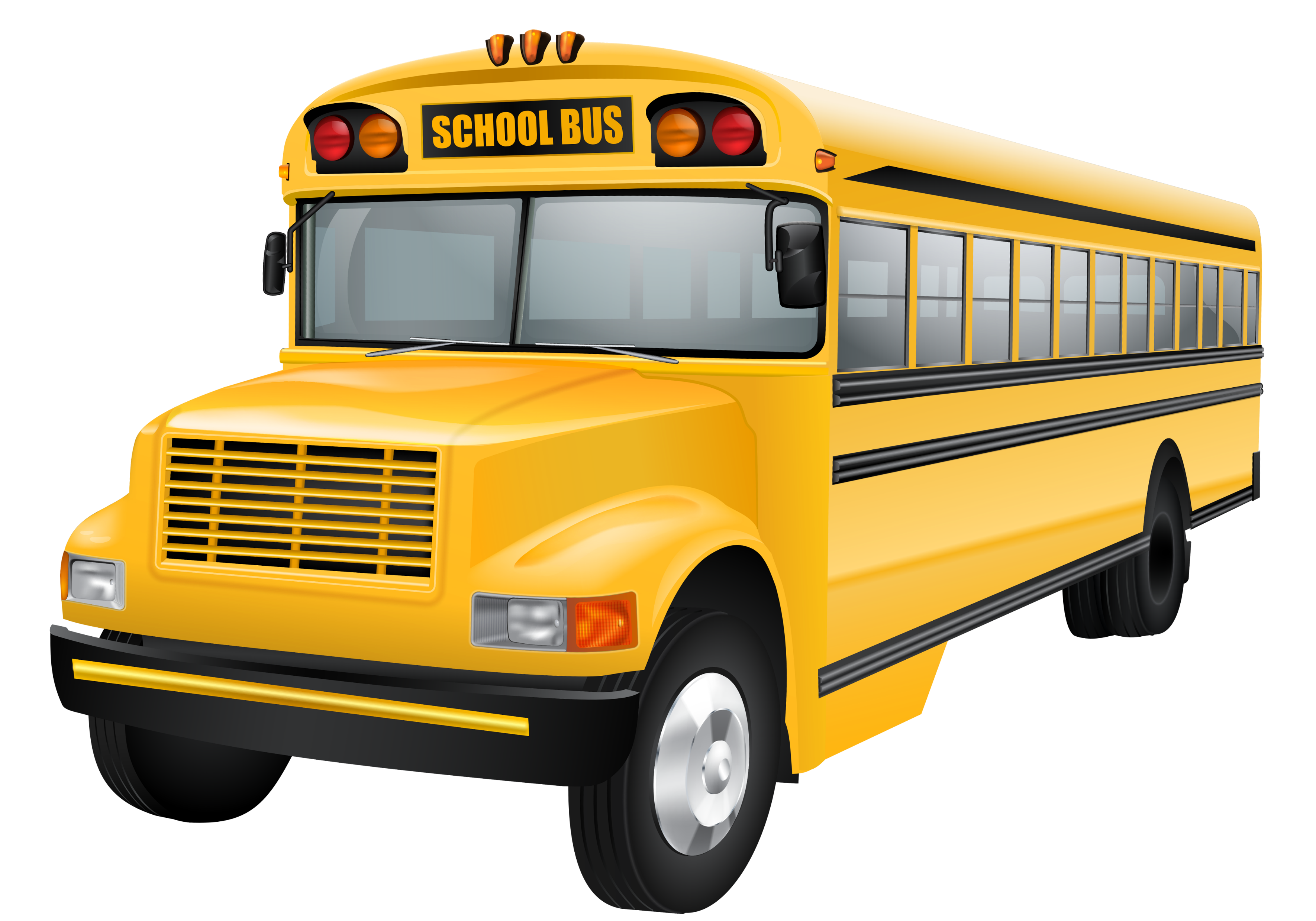 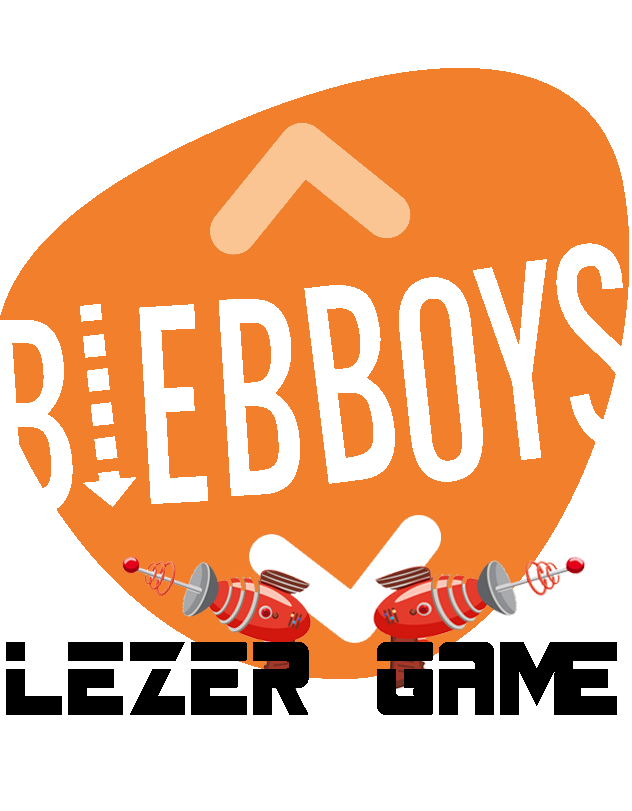 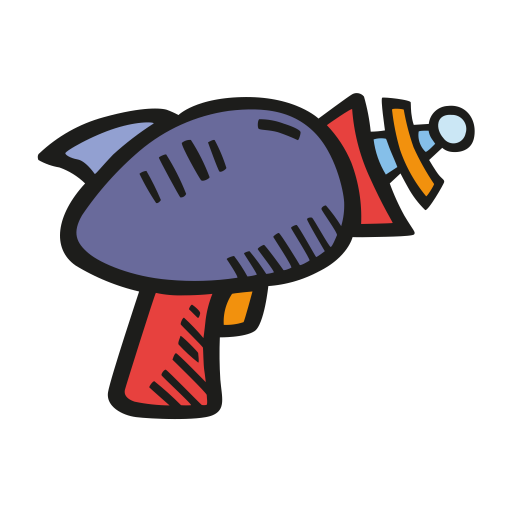 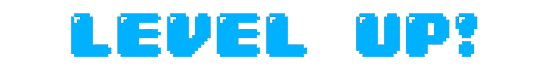 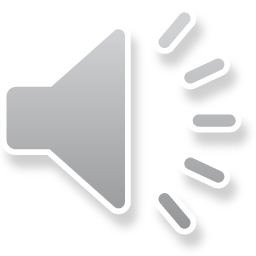 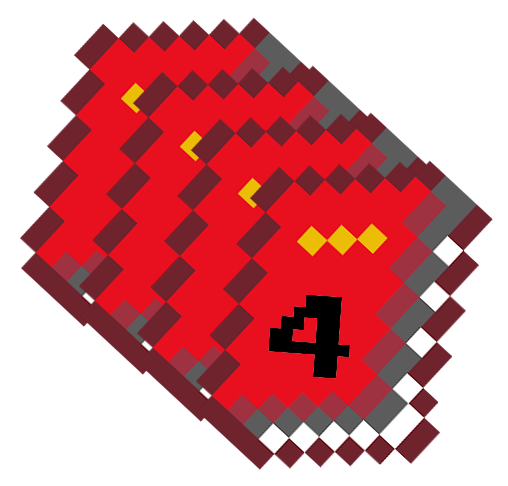 Luister het geluid en Klik op de afbeelding
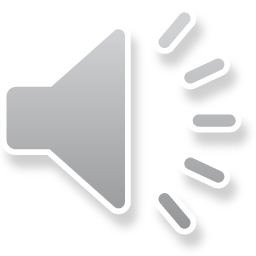 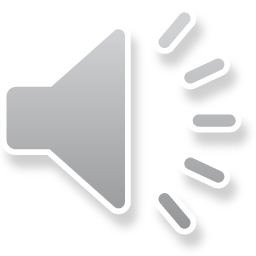 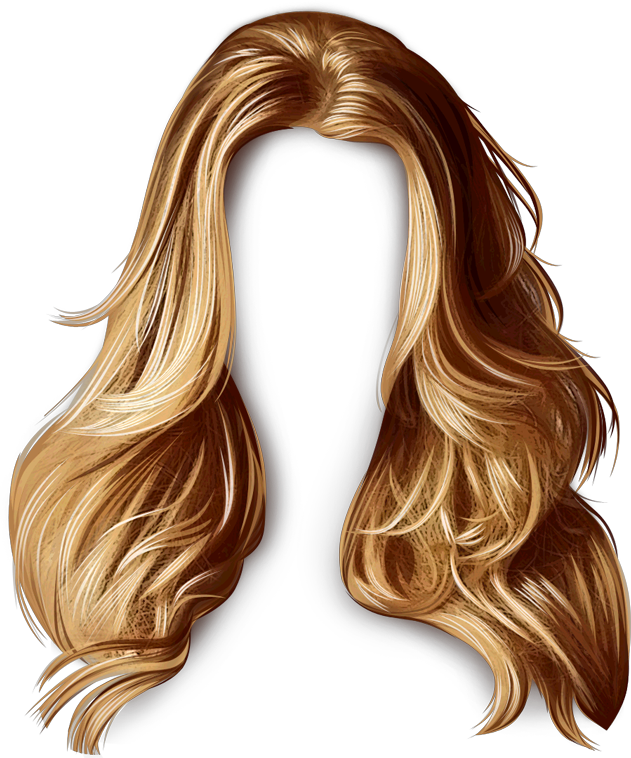 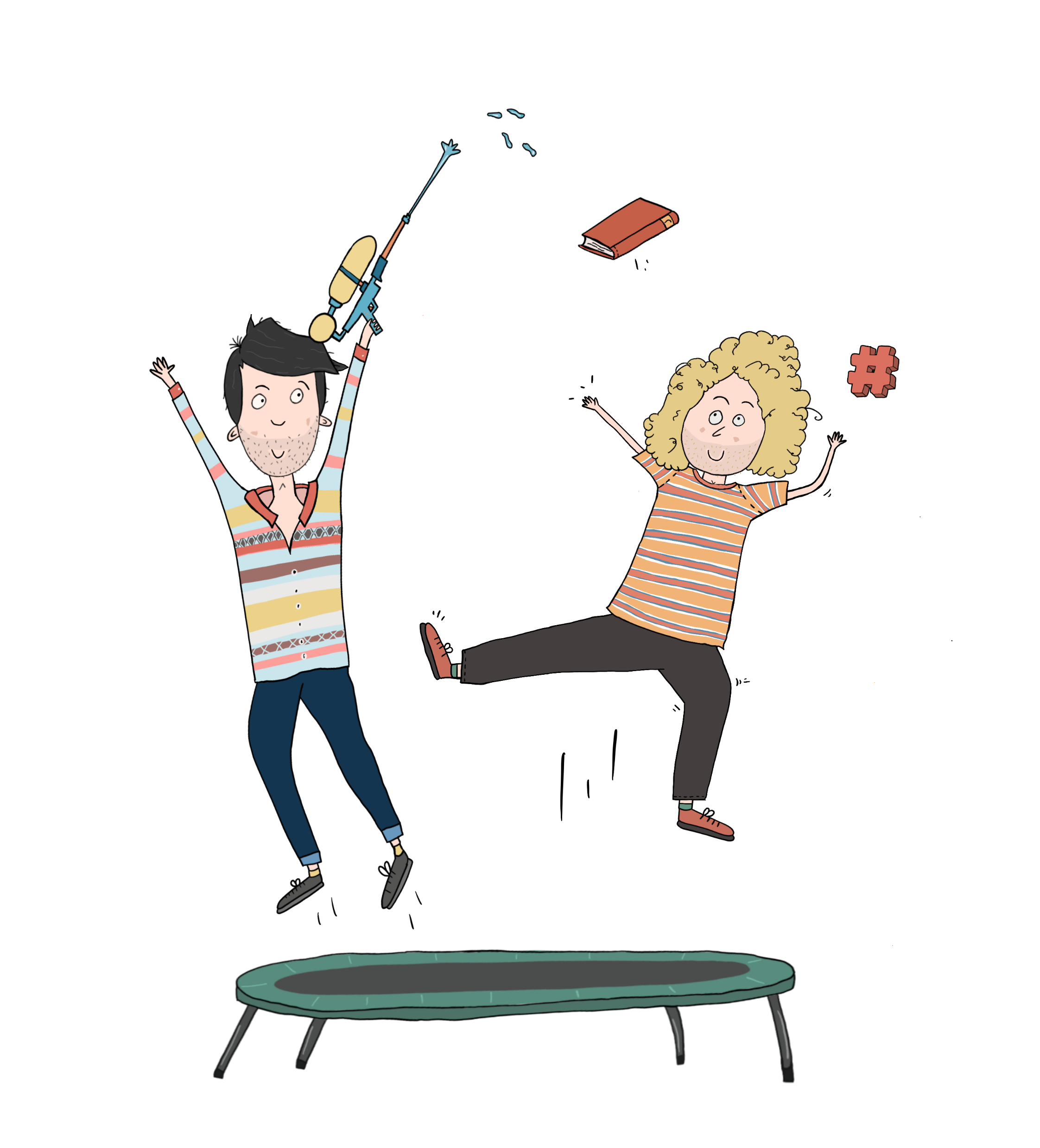 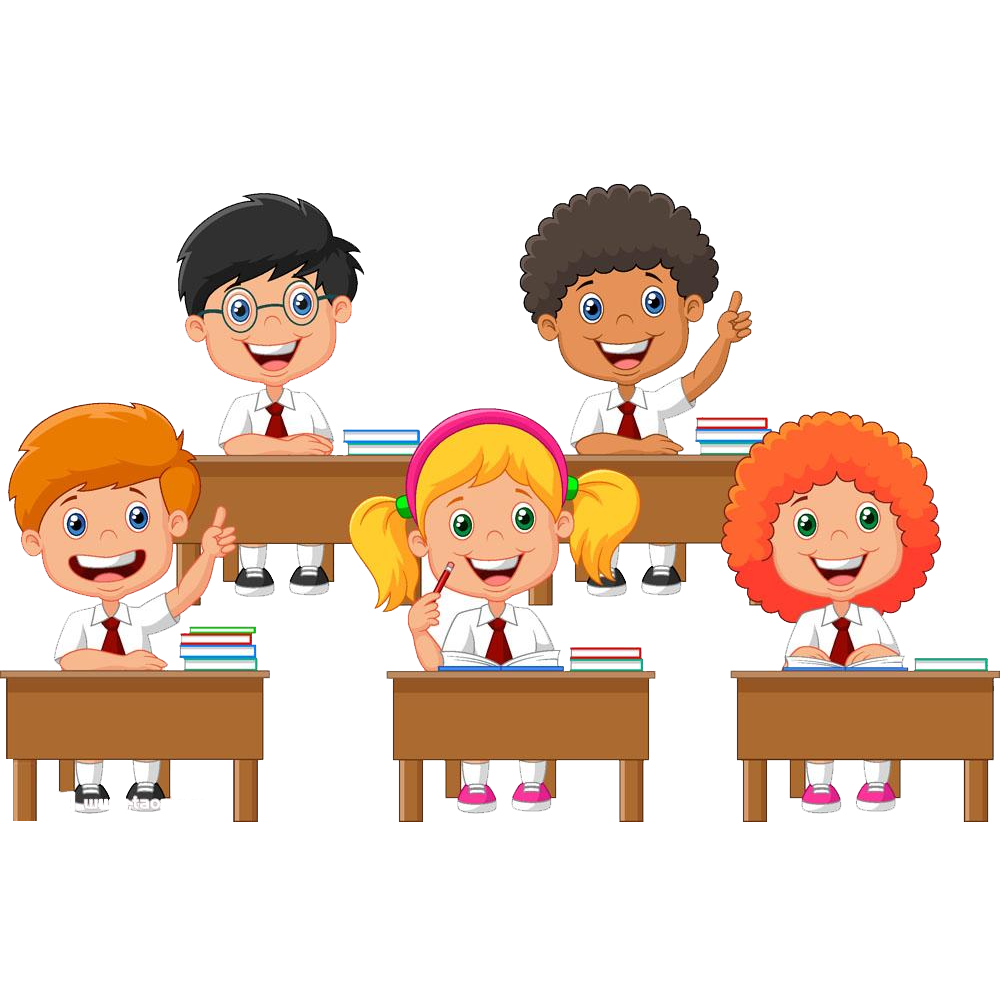 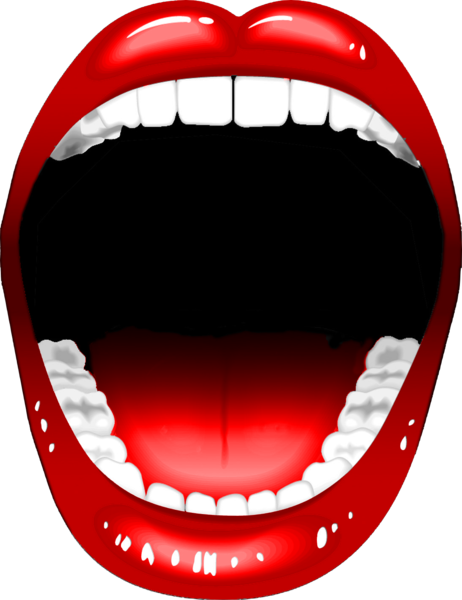 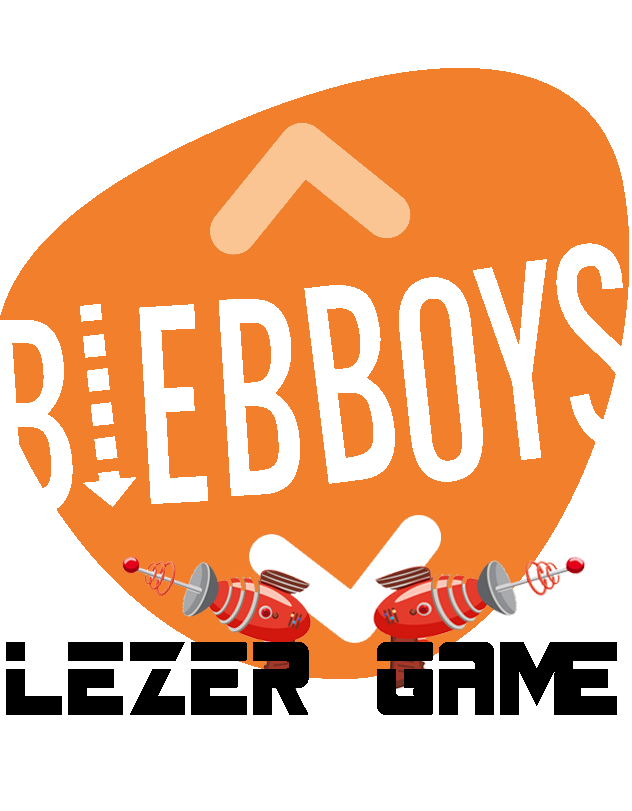 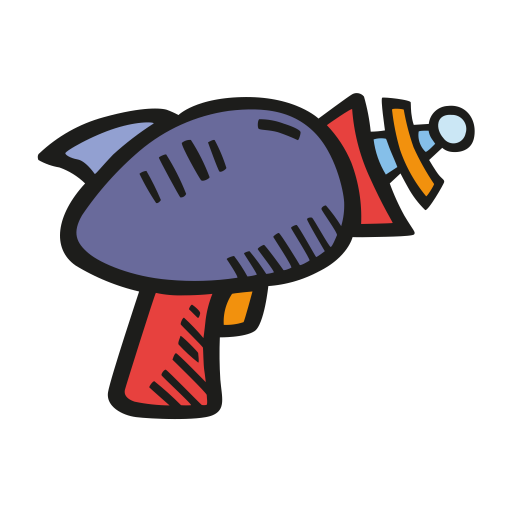 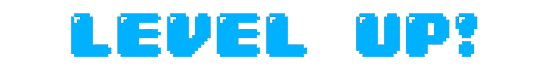 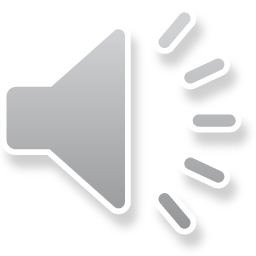 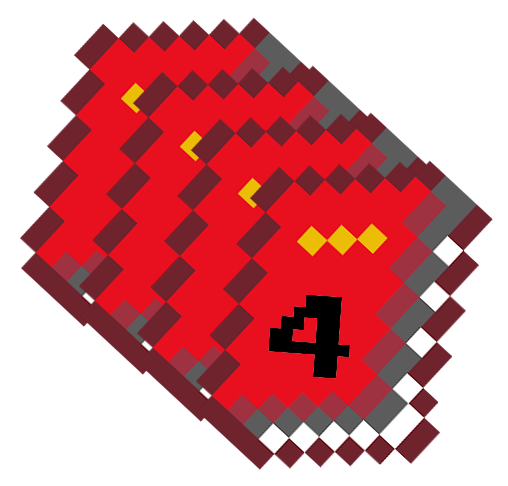 Luister het geluid en Klik op de afbeelding
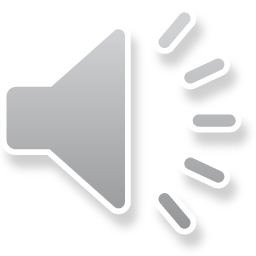 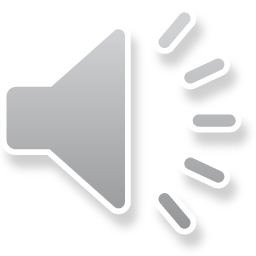 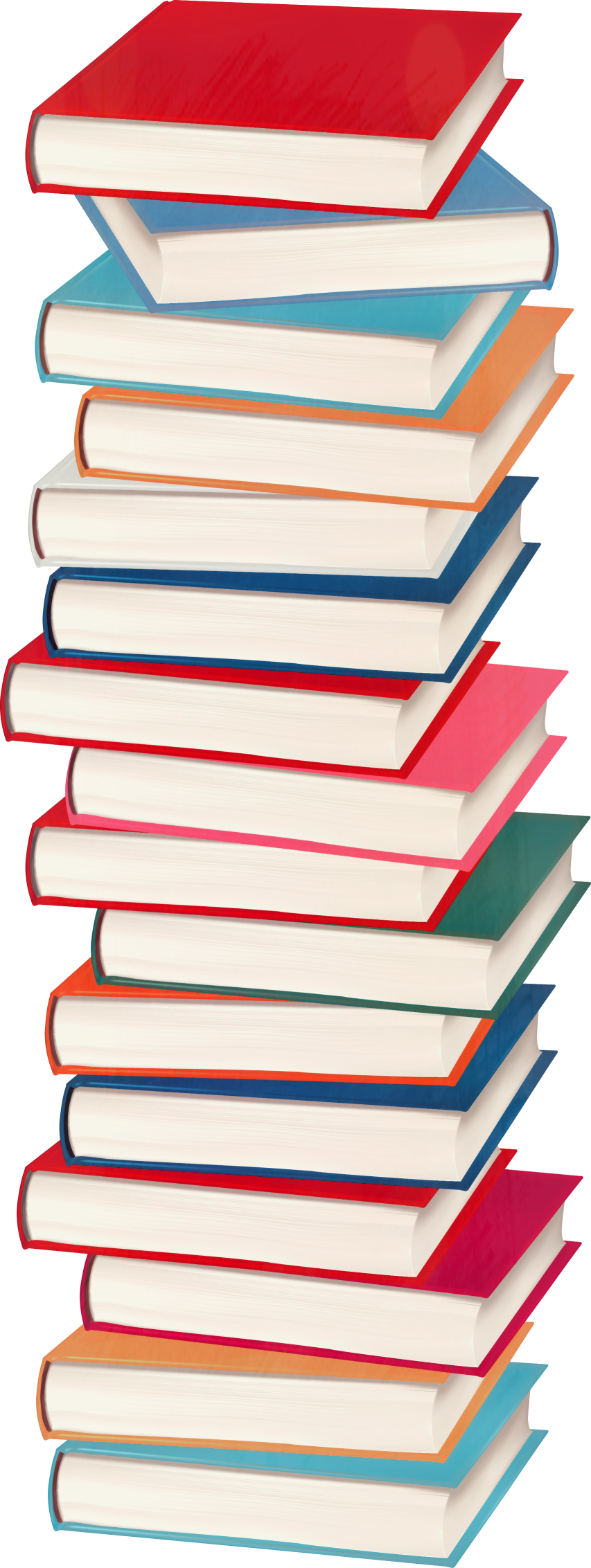 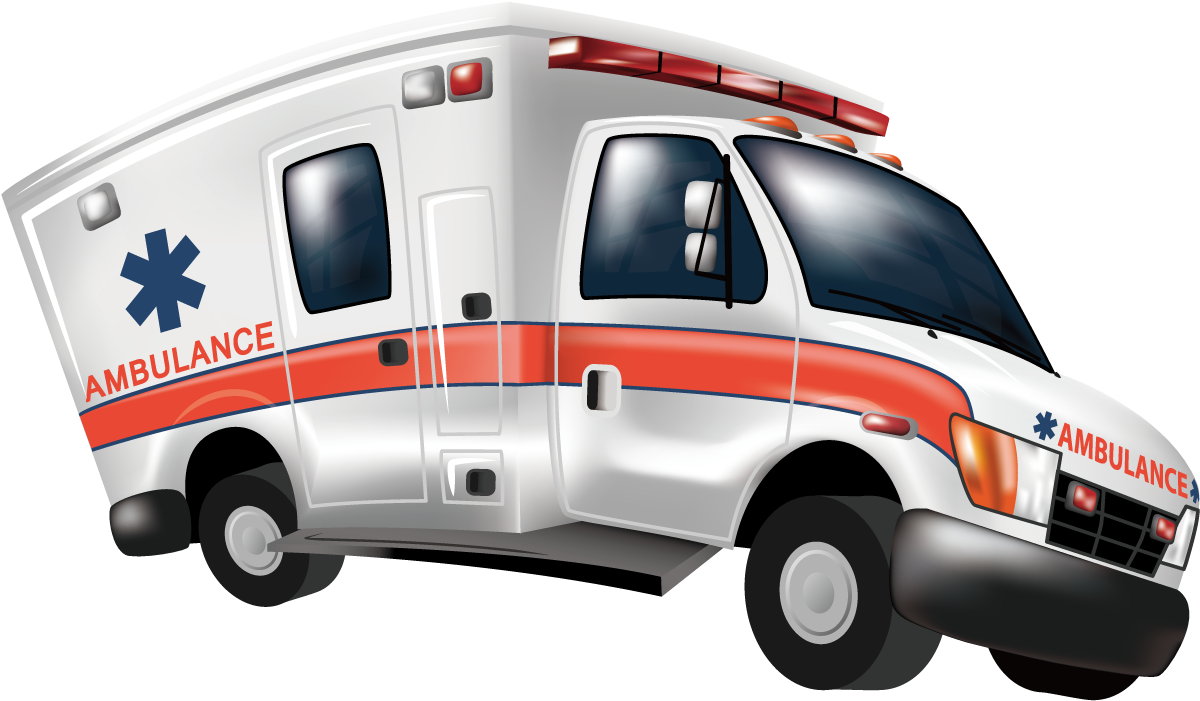 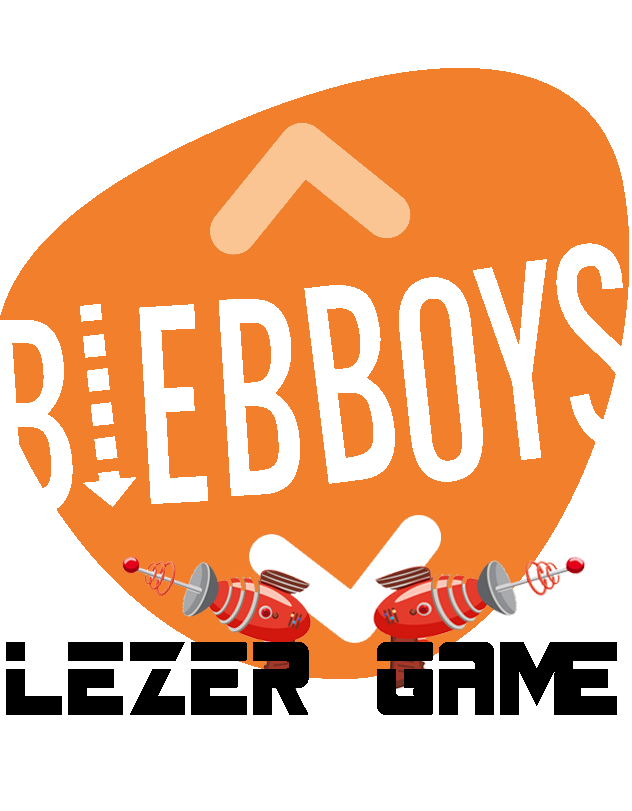 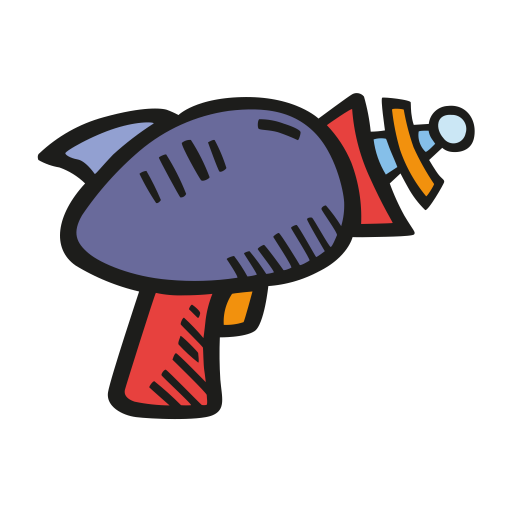 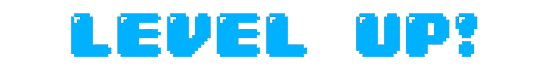 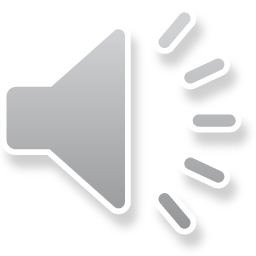 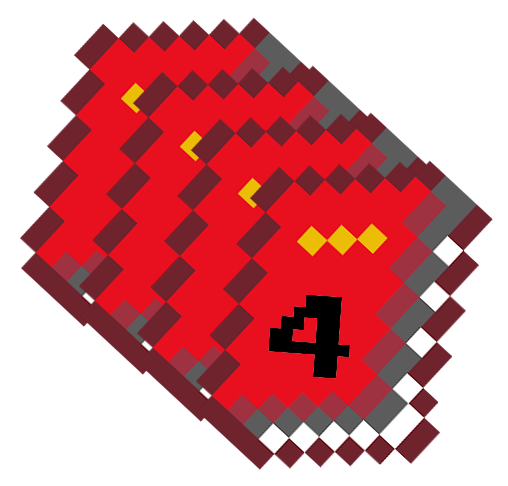 Luister het geluid en Klik op de afbeelding
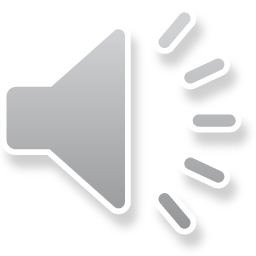 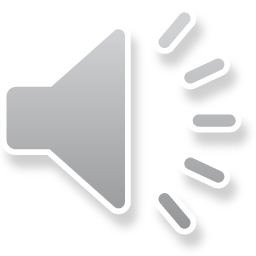 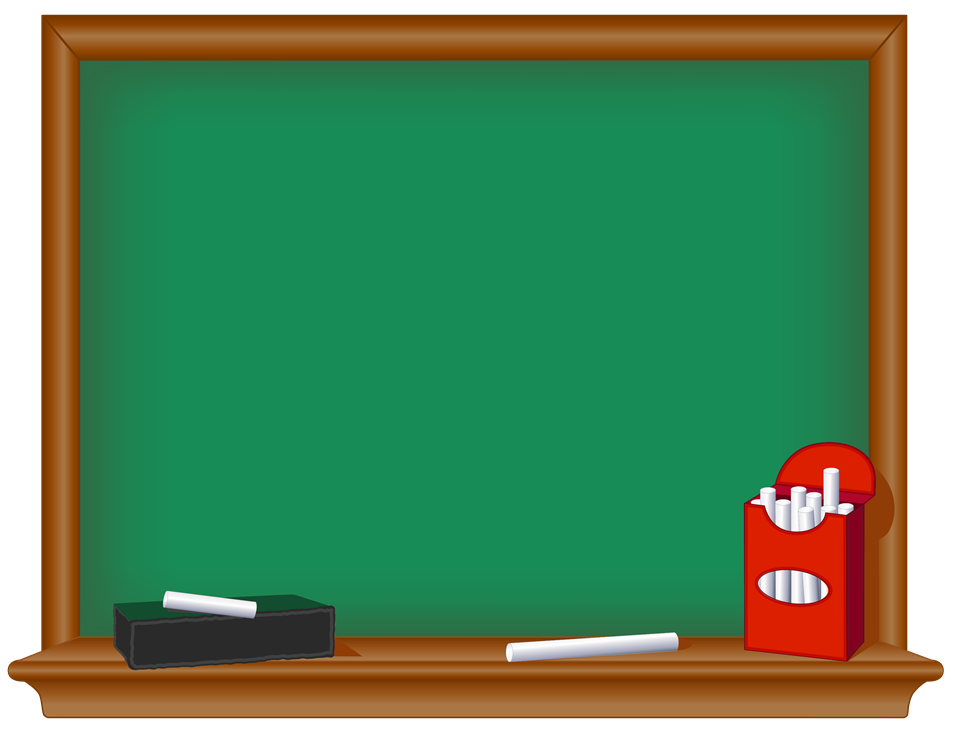 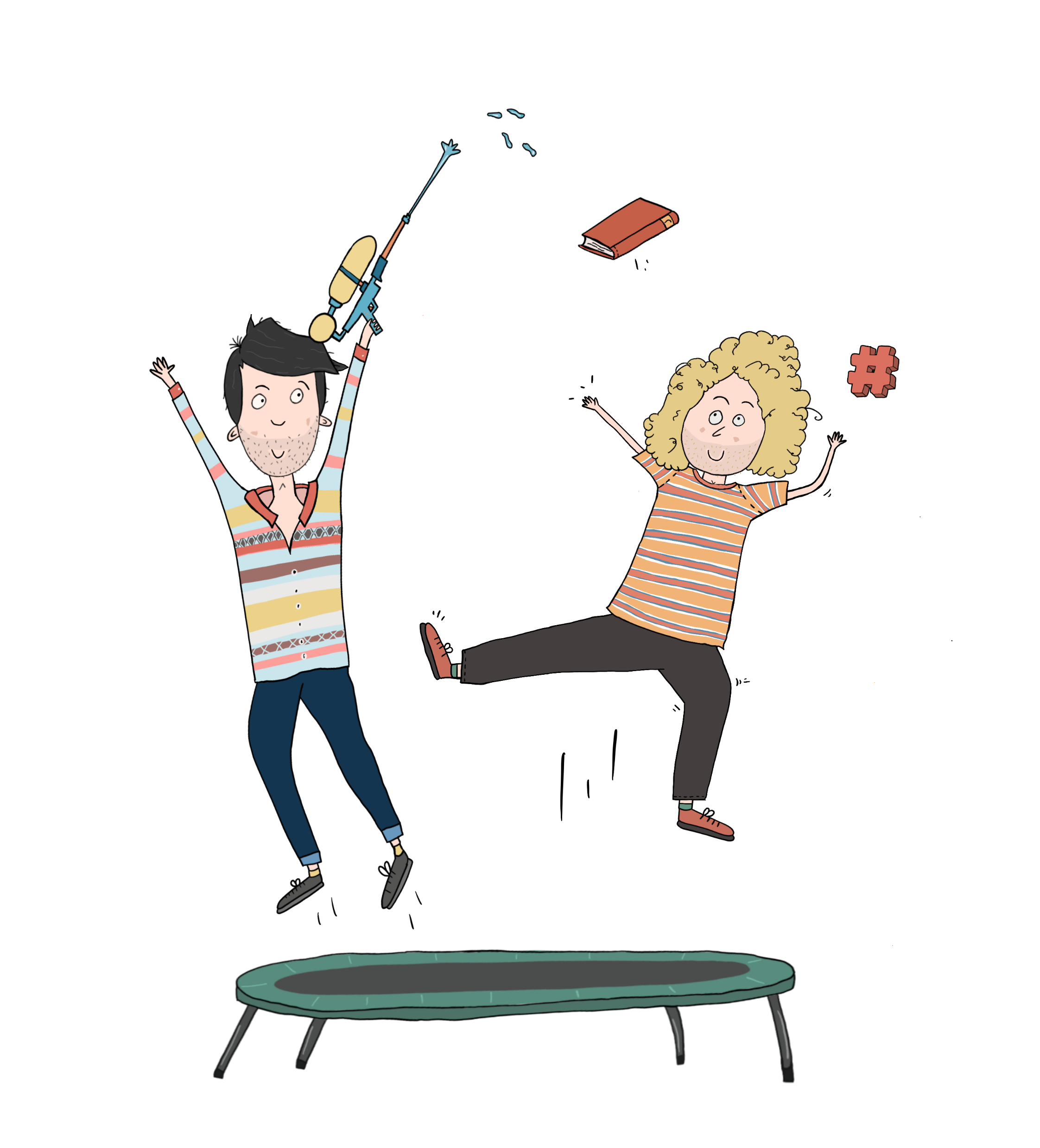 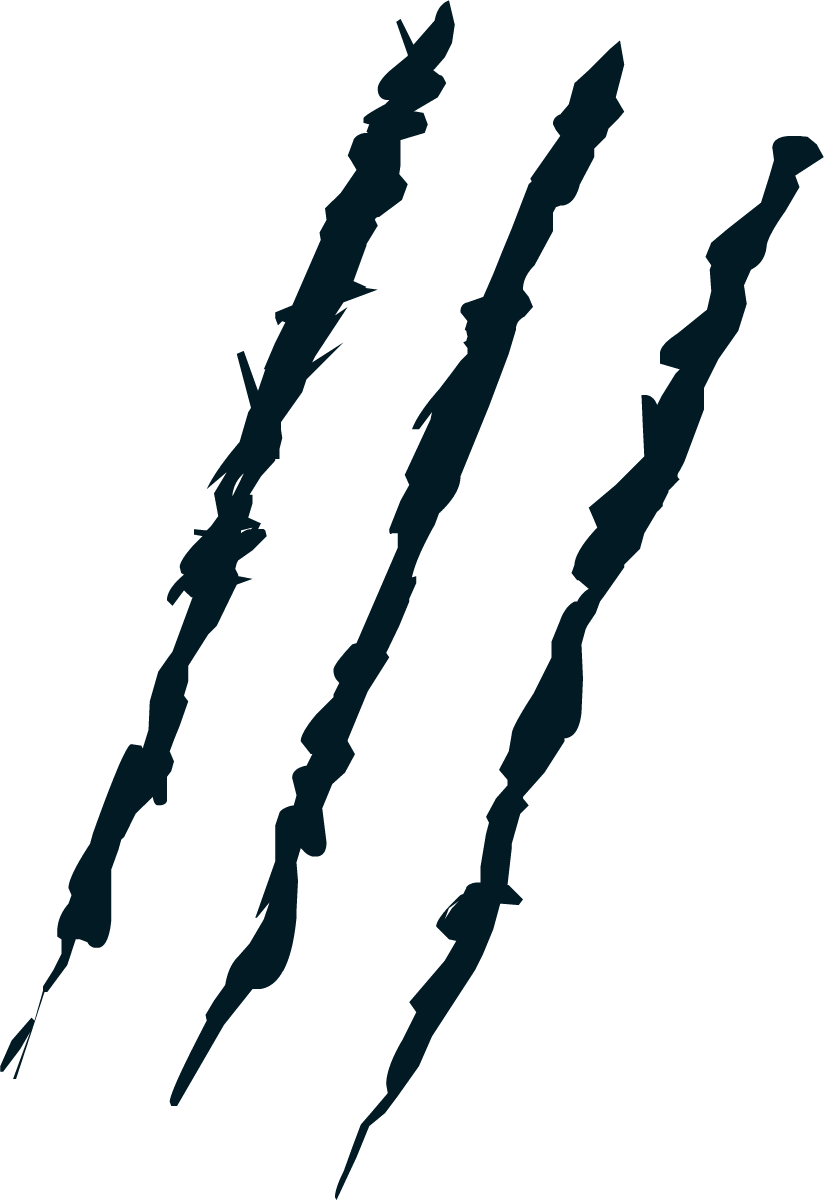 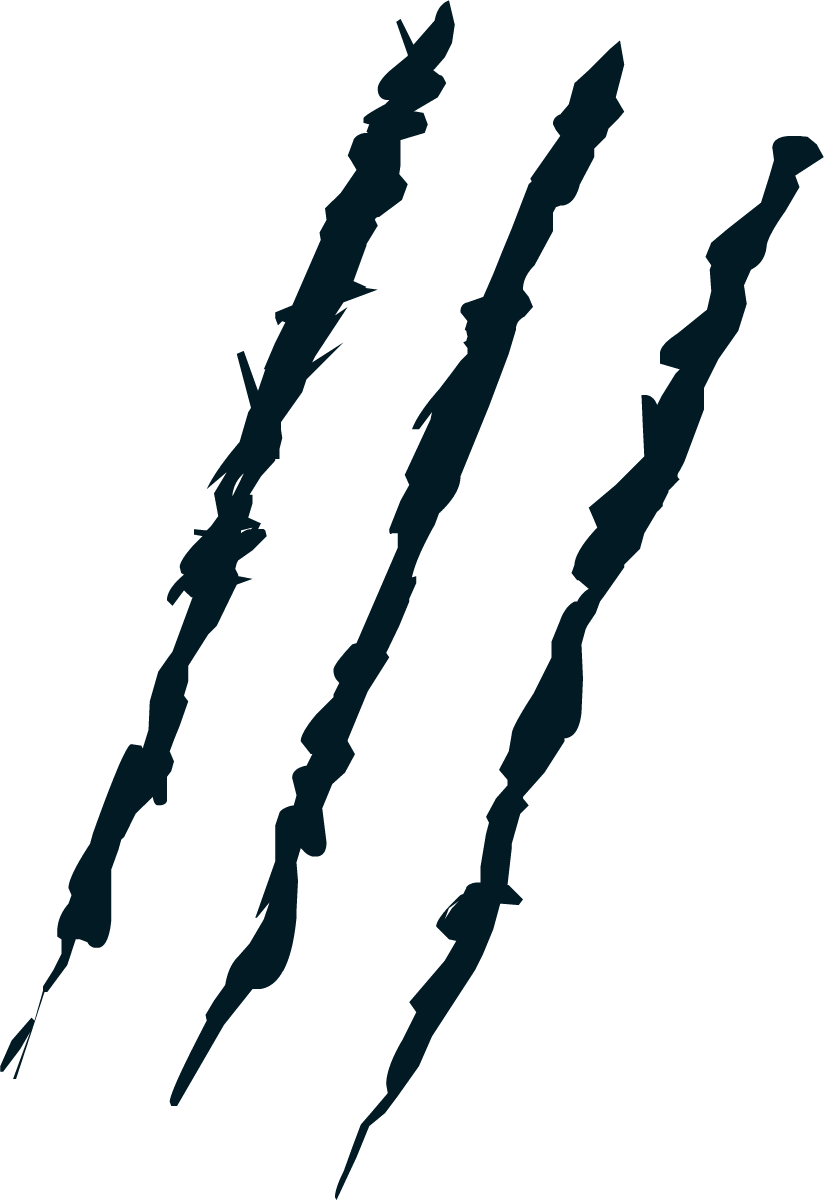 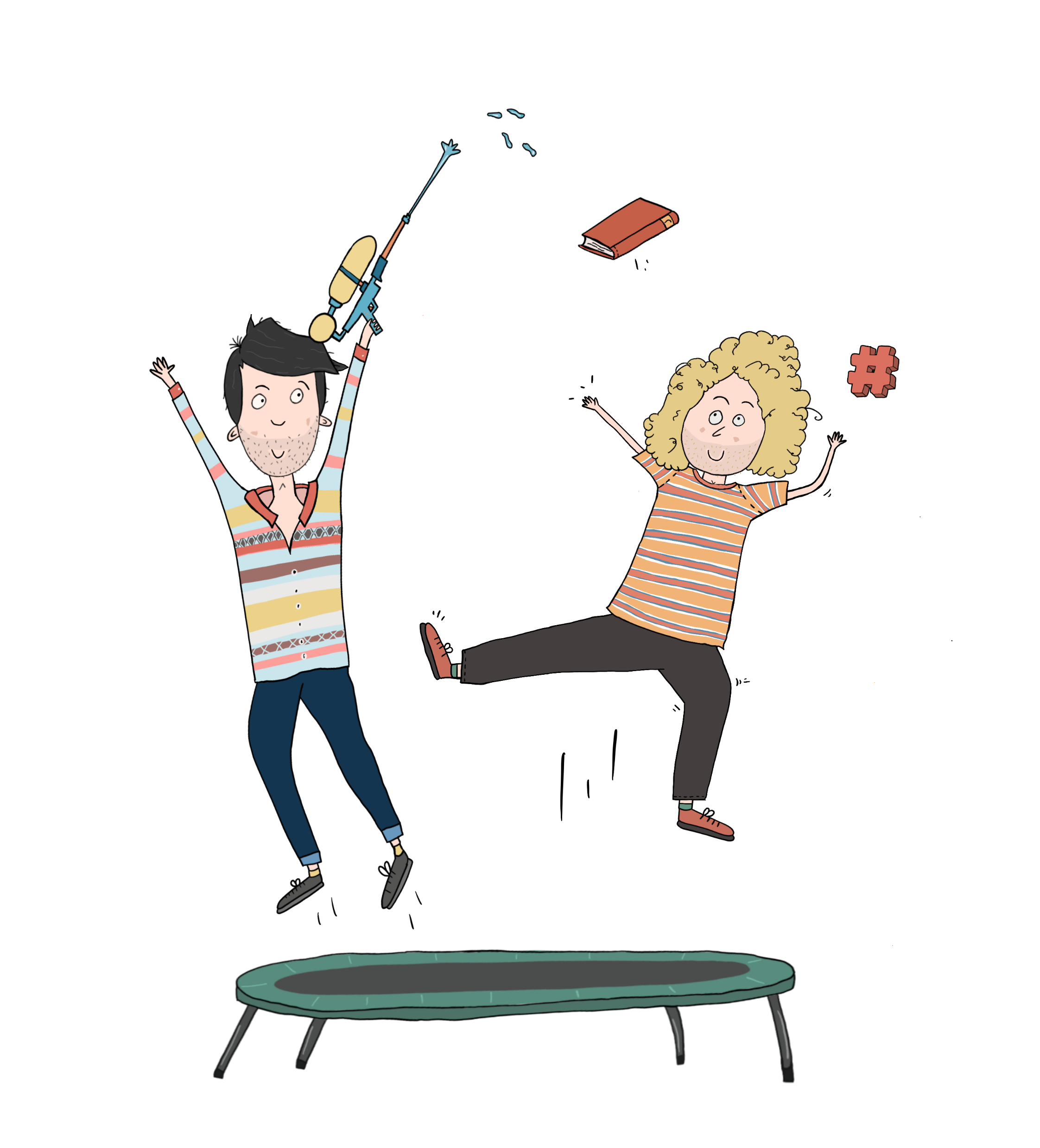 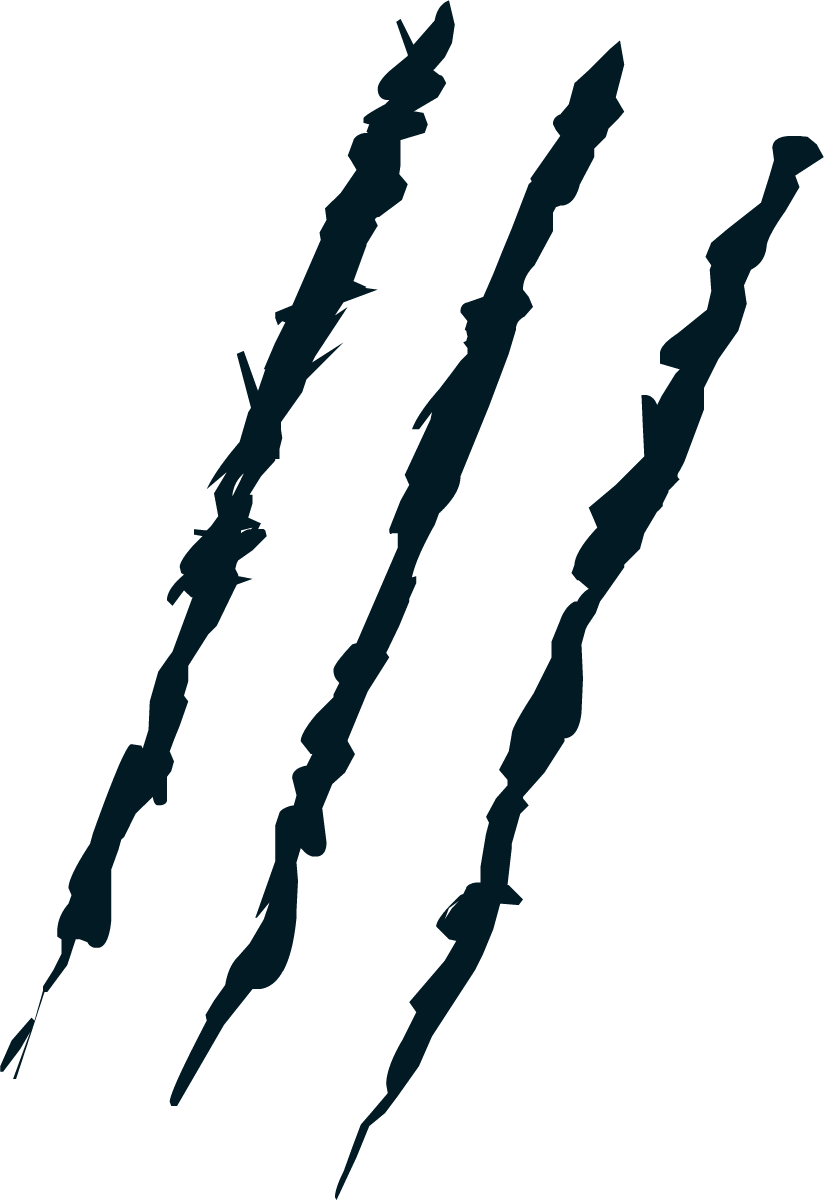 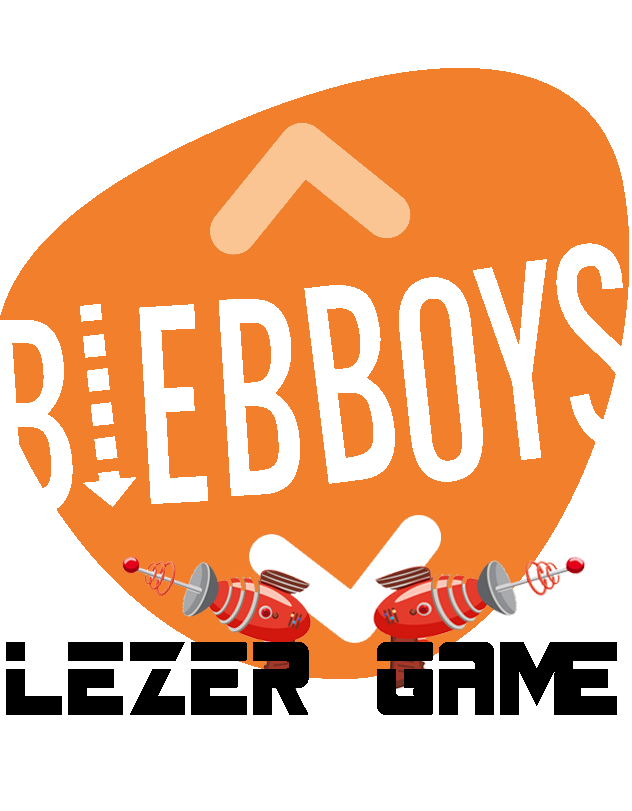 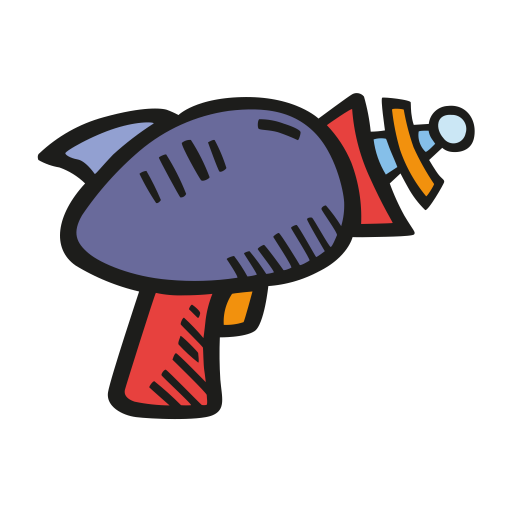 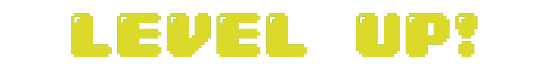 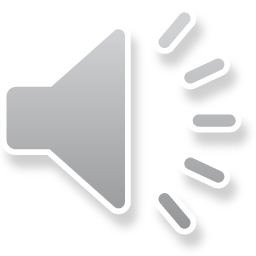 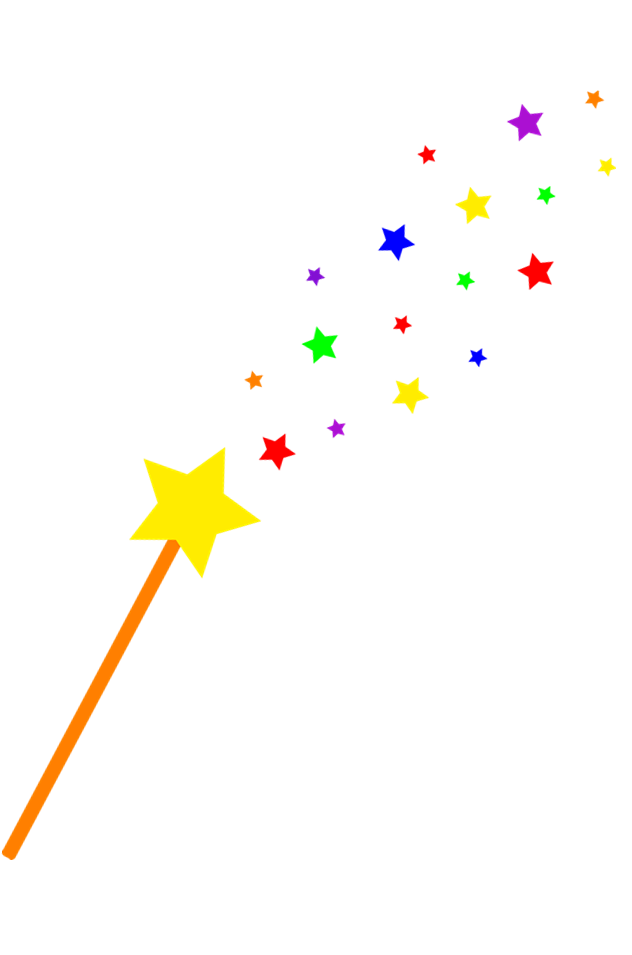 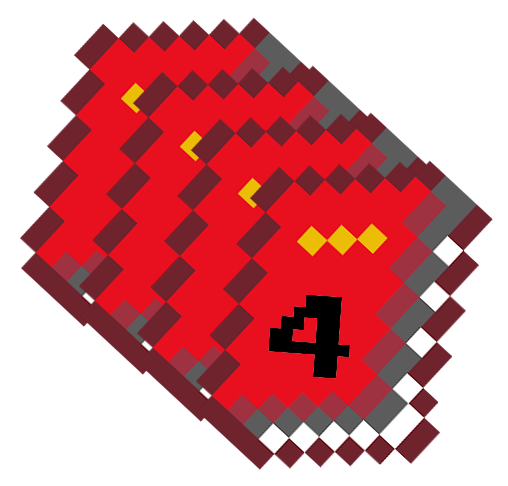 Luister het geluid en Klik op de afbeelding
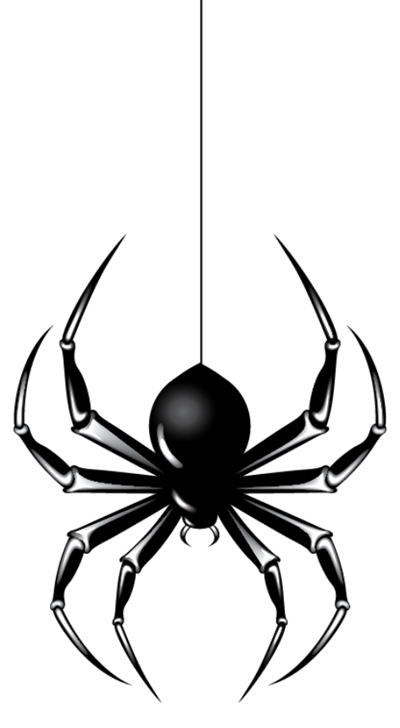 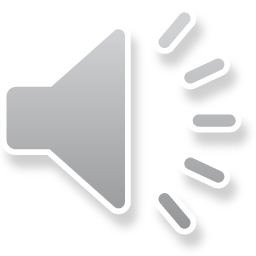 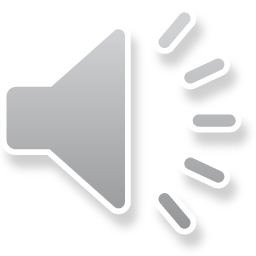 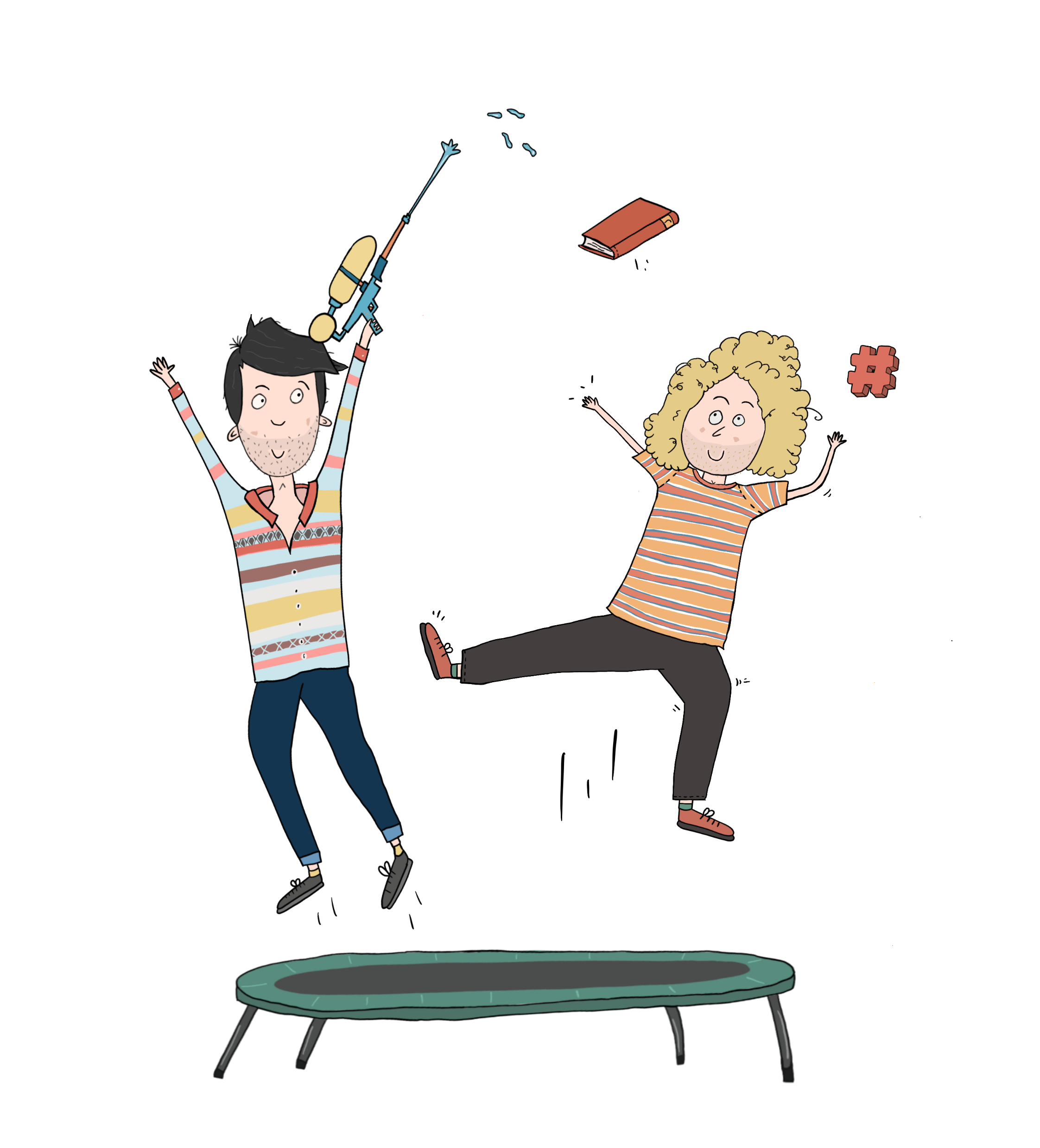 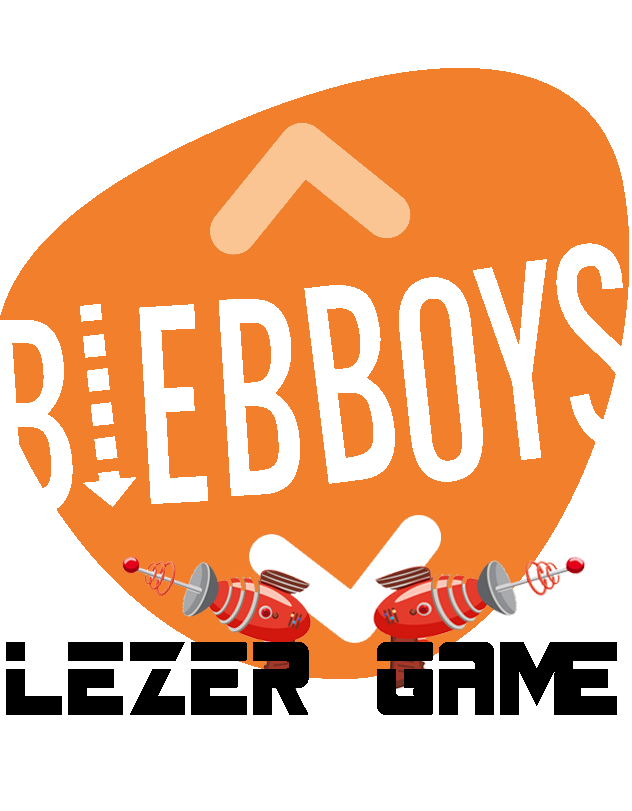 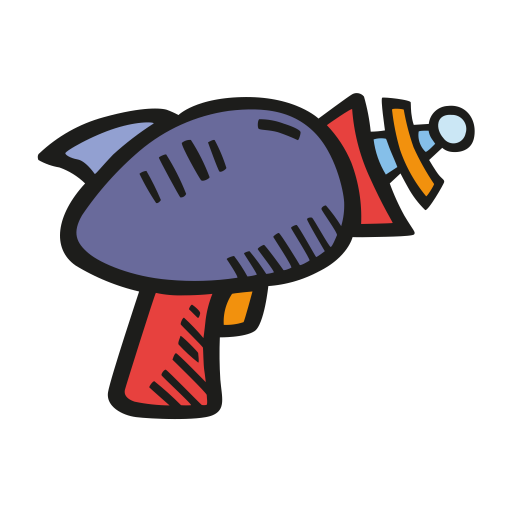 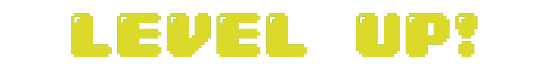 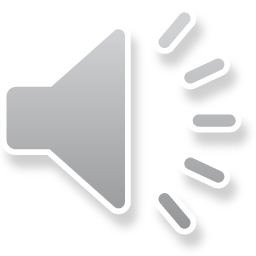 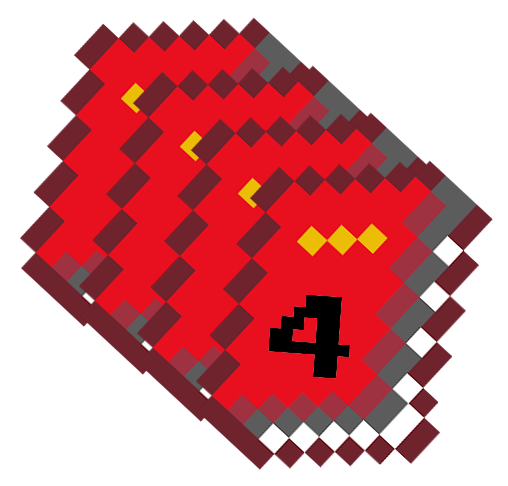 Luister het geluid en Klik op de afbeelding
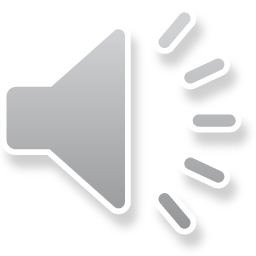 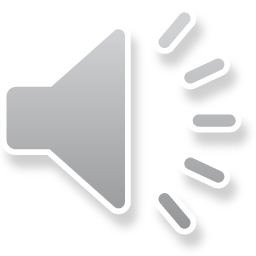 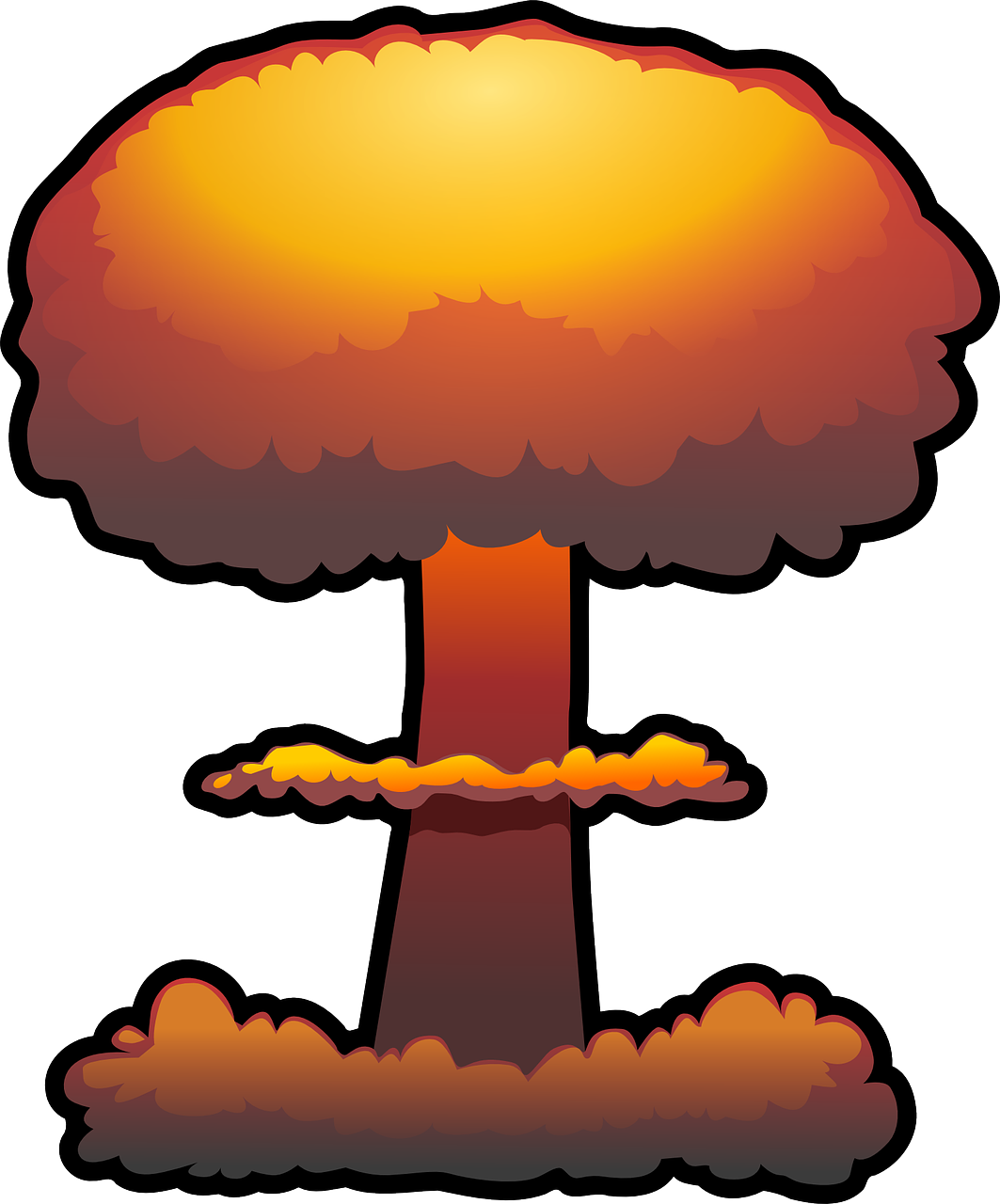 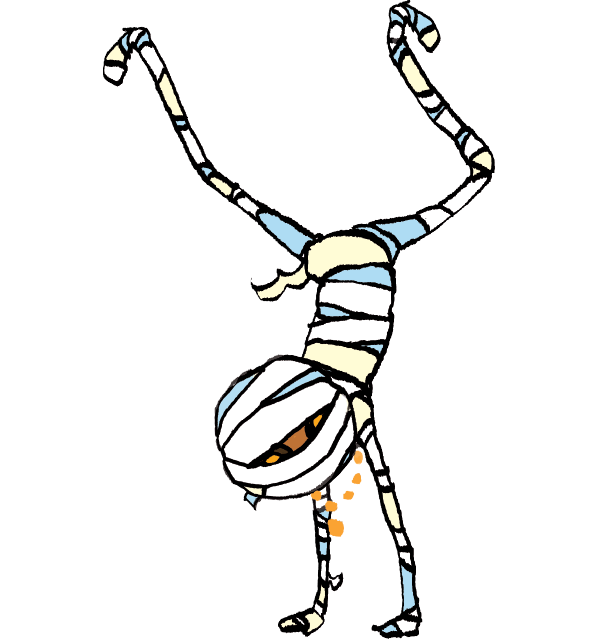 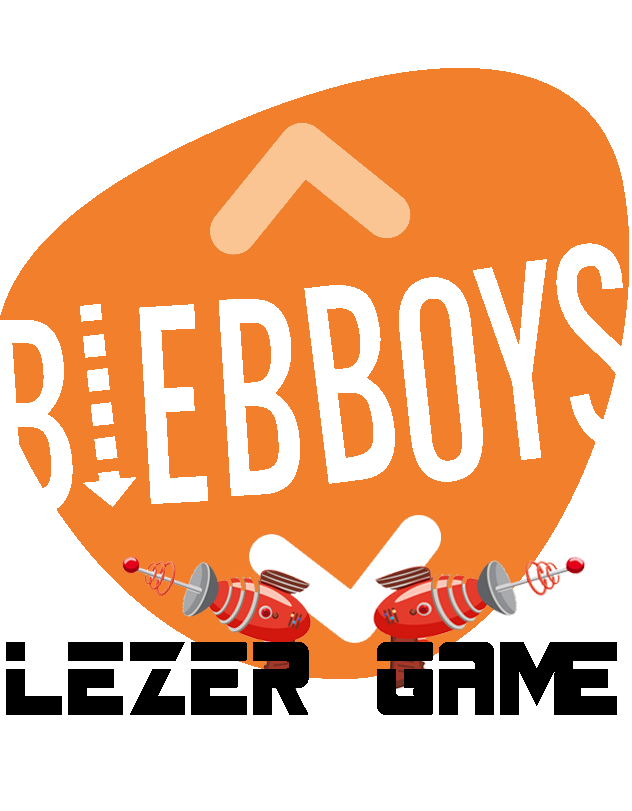 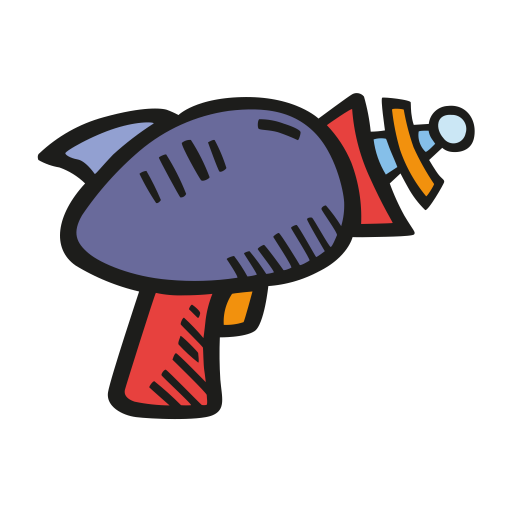 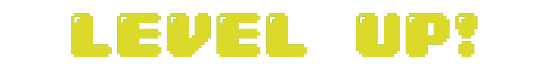 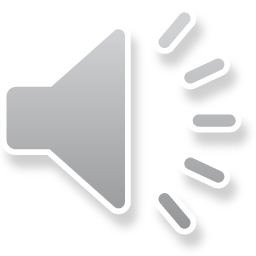 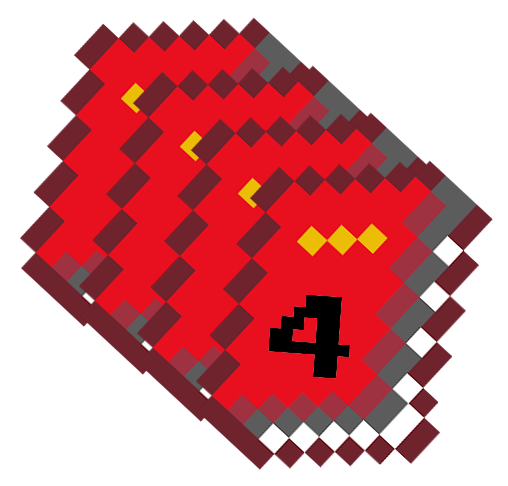 Luister het geluid en Klik op de afbeelding
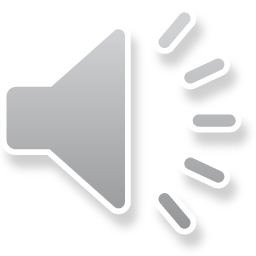 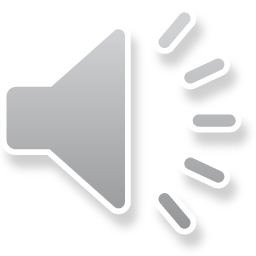 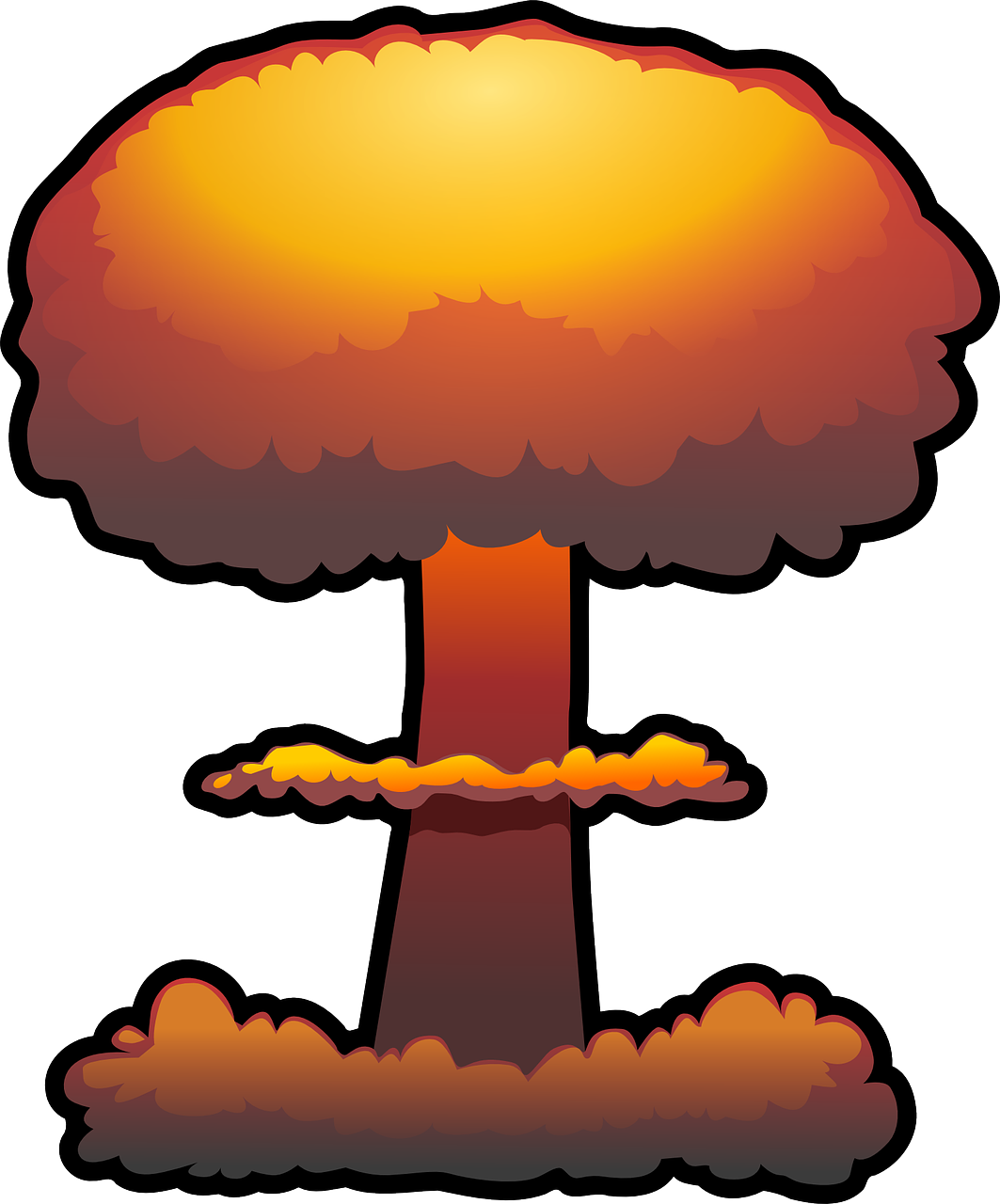 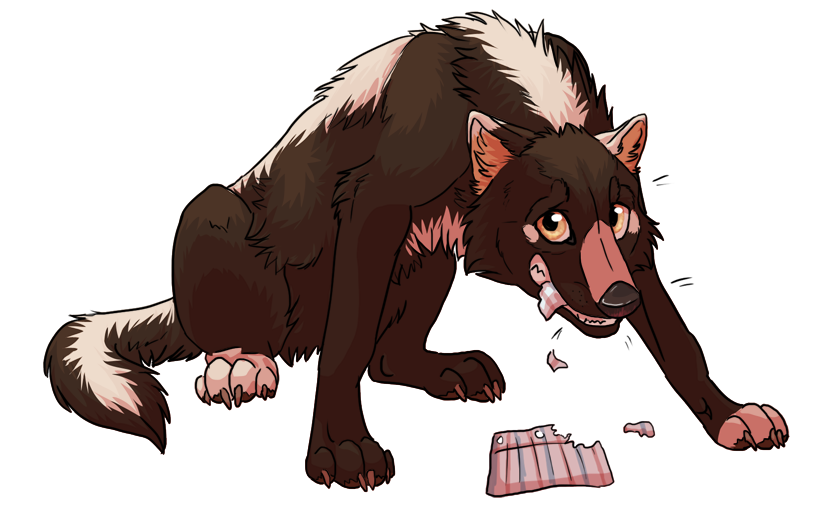 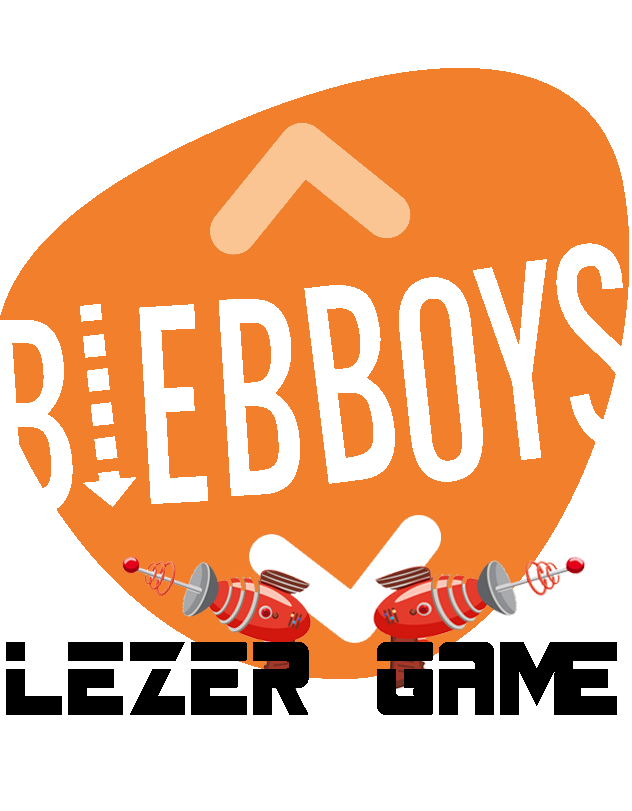 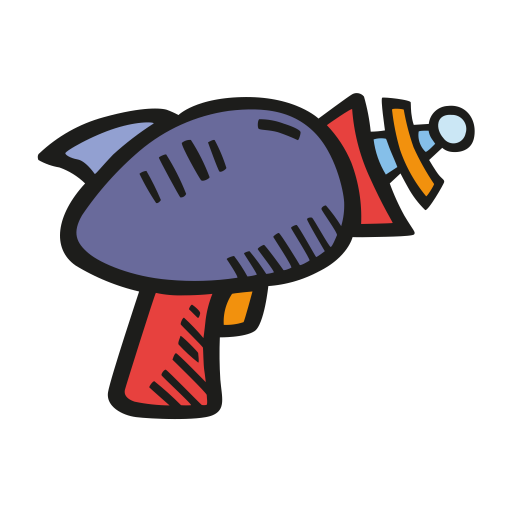 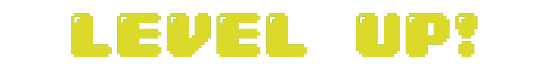 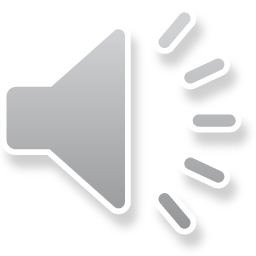 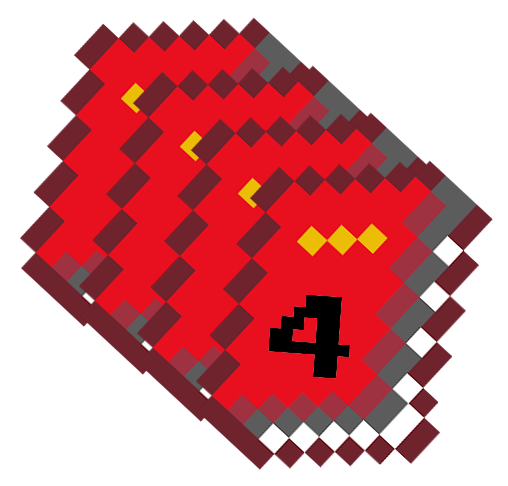 Luister het geluid en Klik op de afbeelding
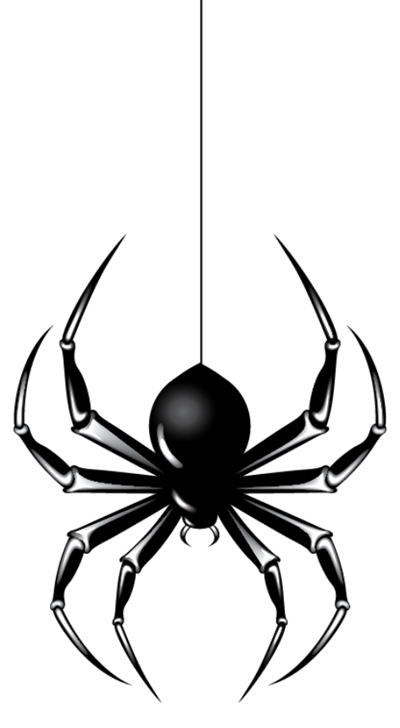 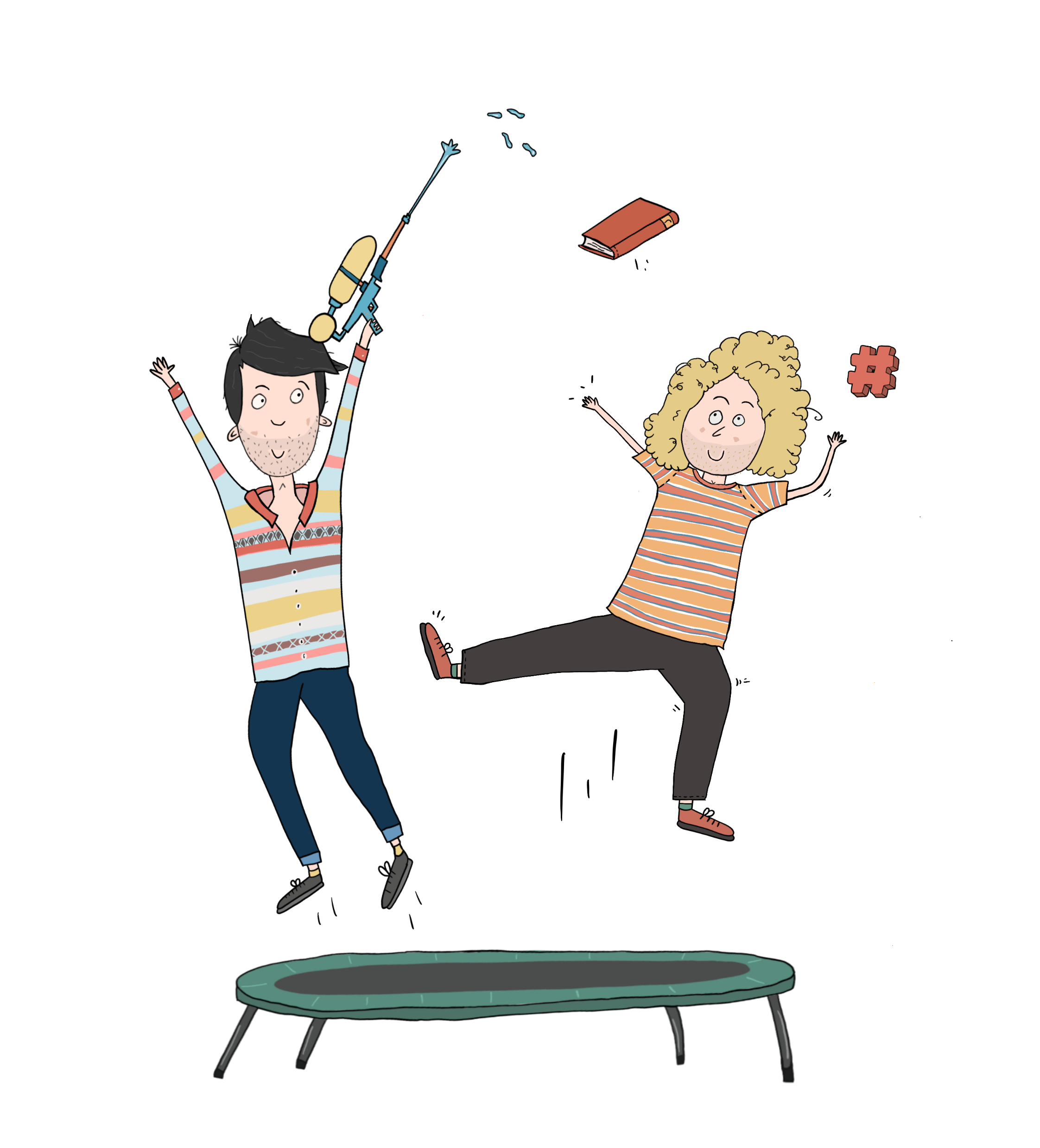 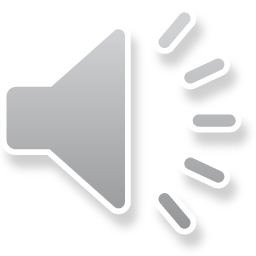 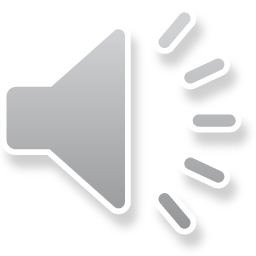 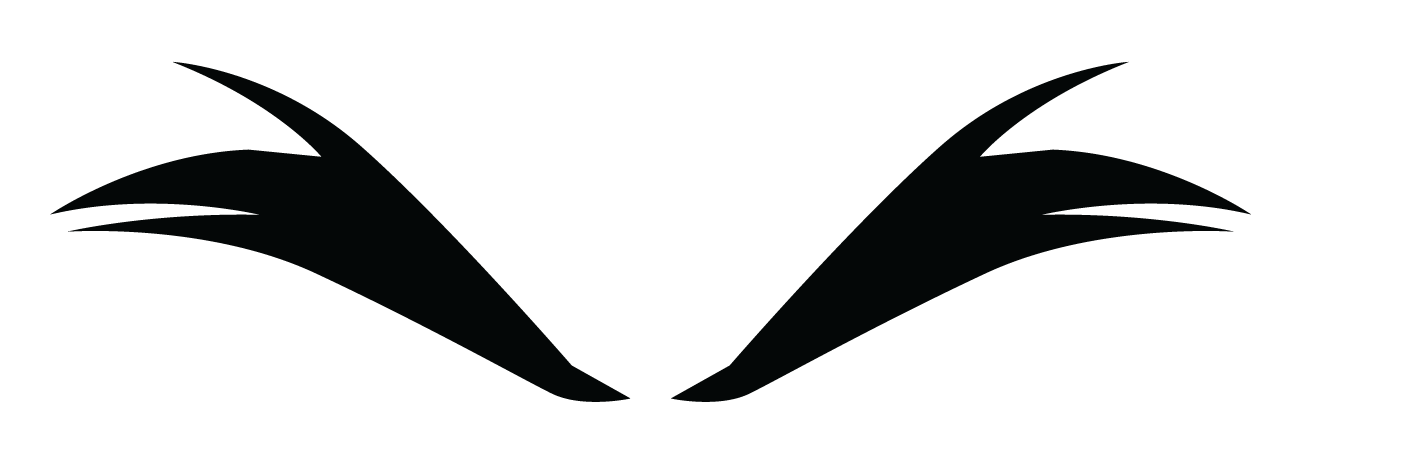 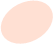 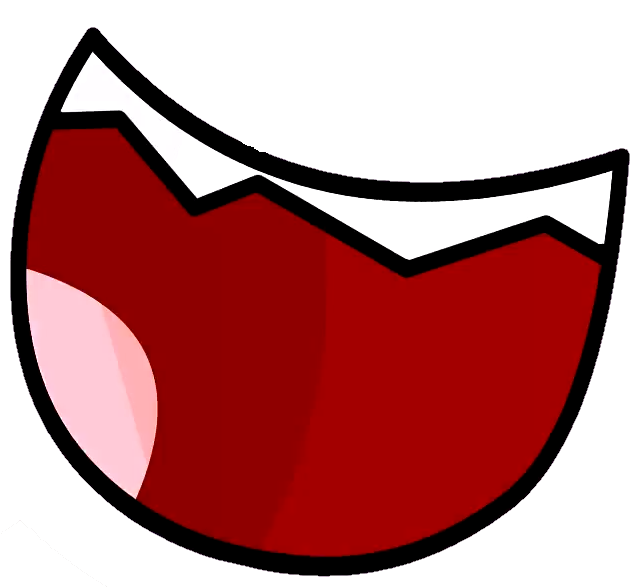 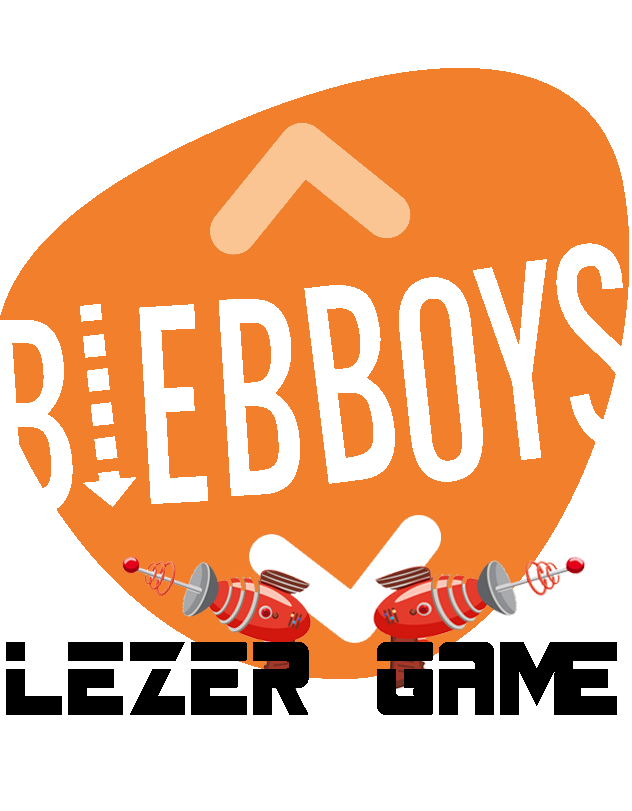 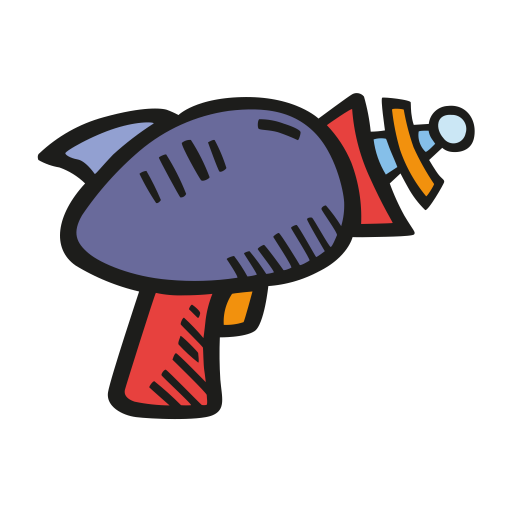 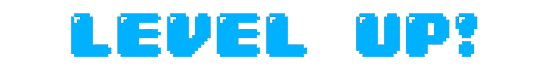 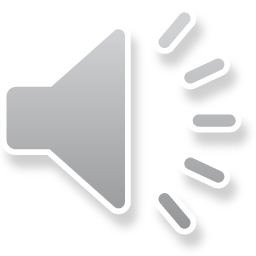 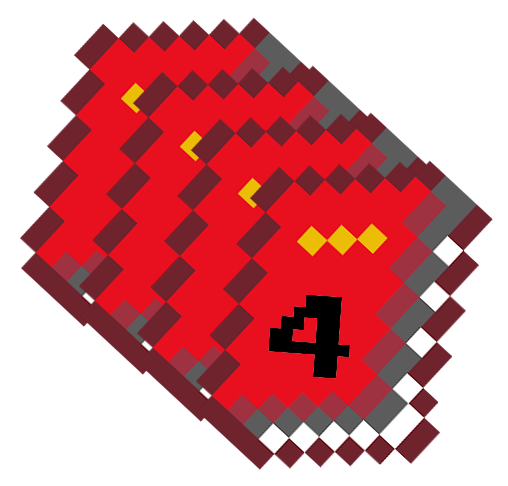 Luister het geluid en Klik op de afbeelding
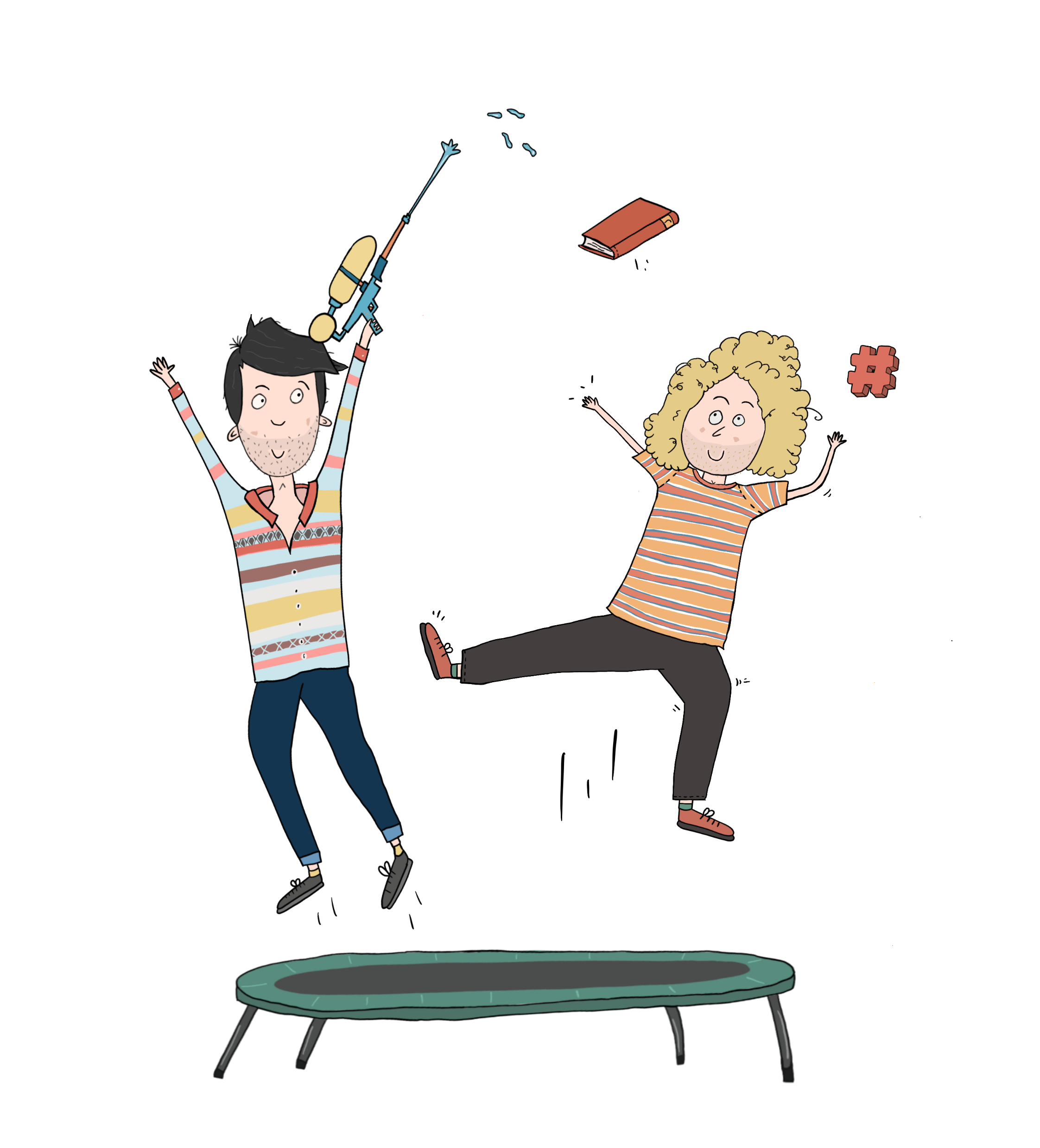 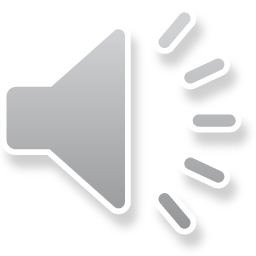 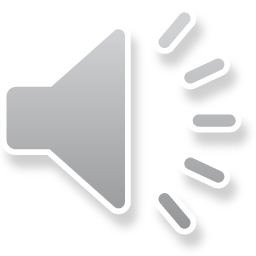 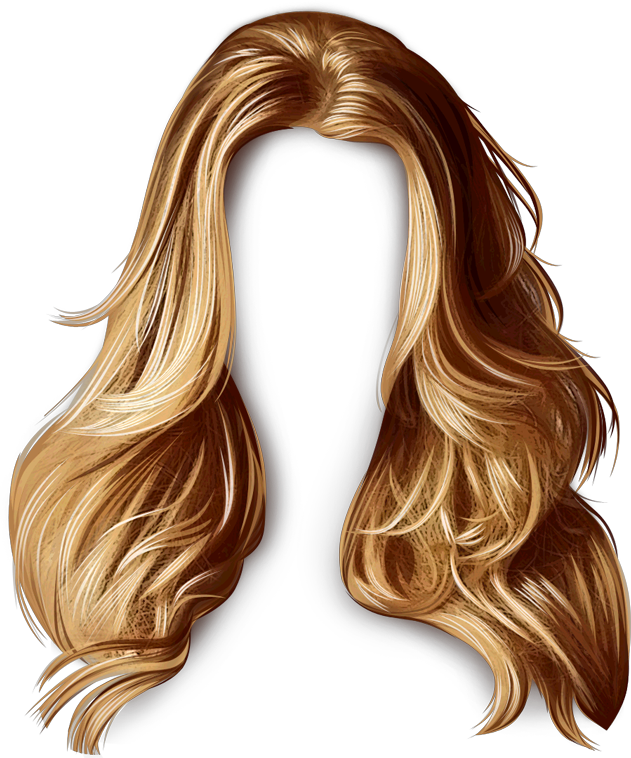 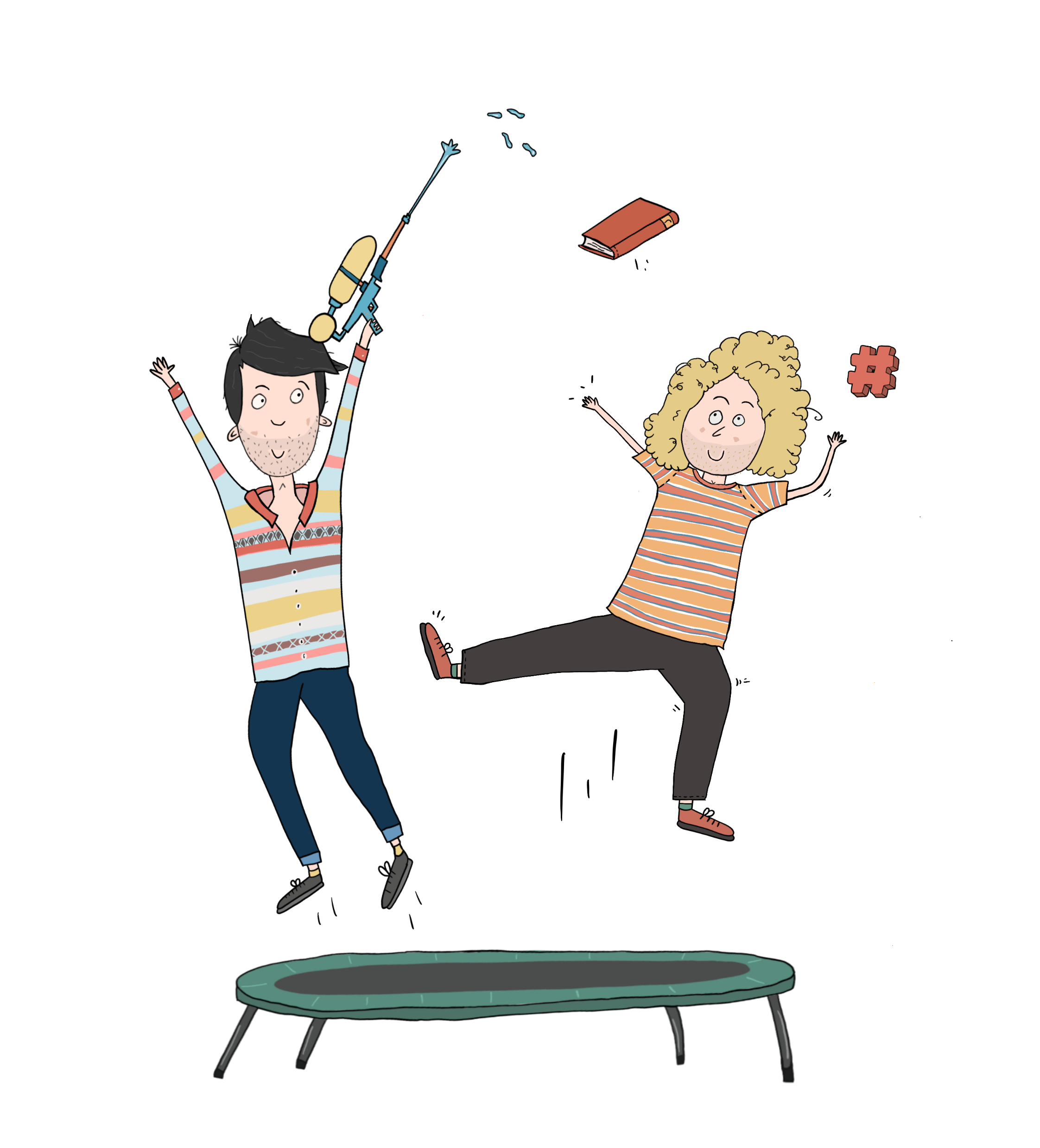 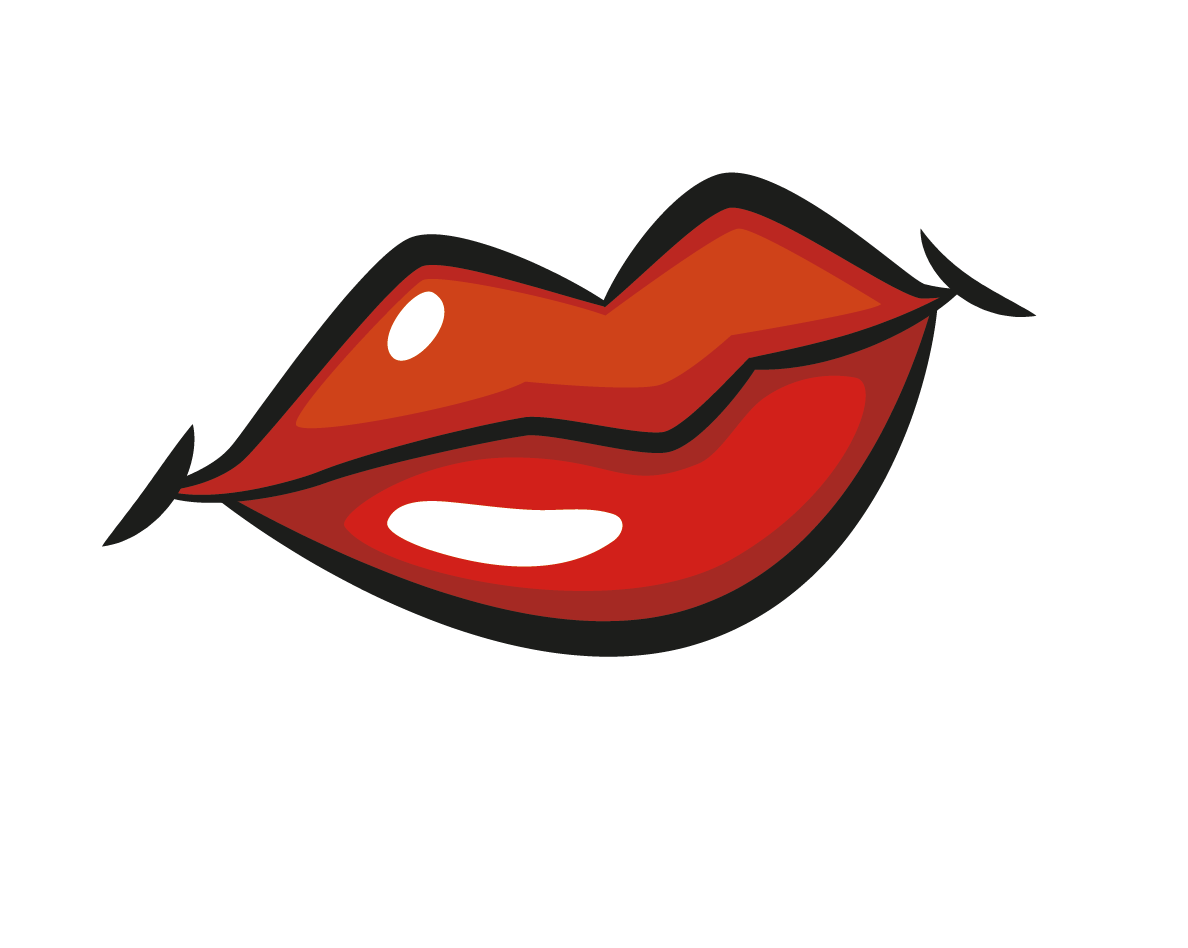 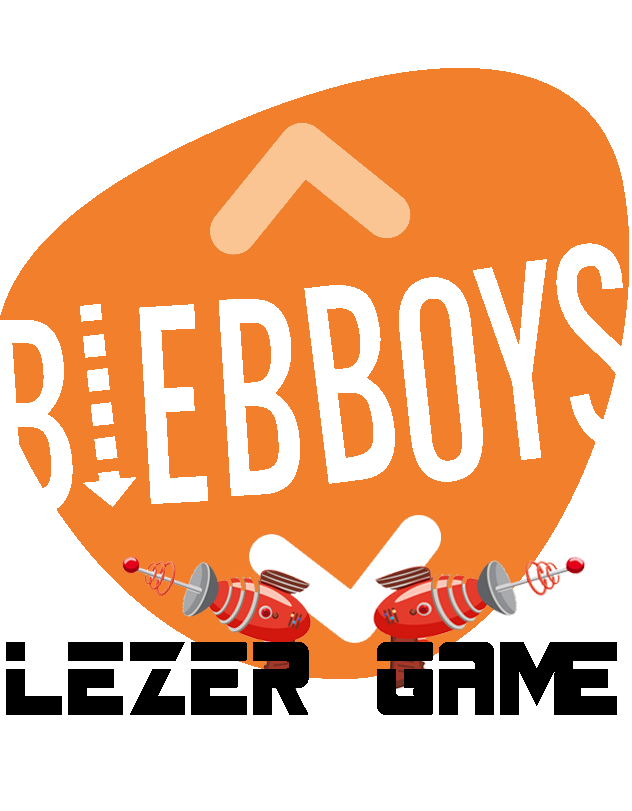 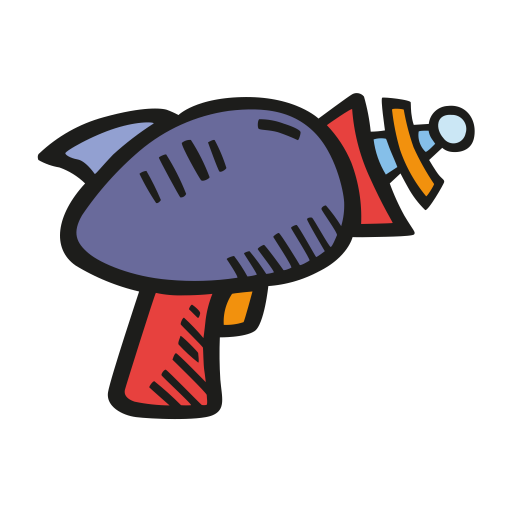 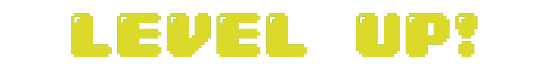 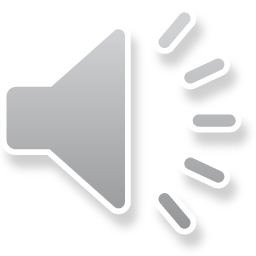 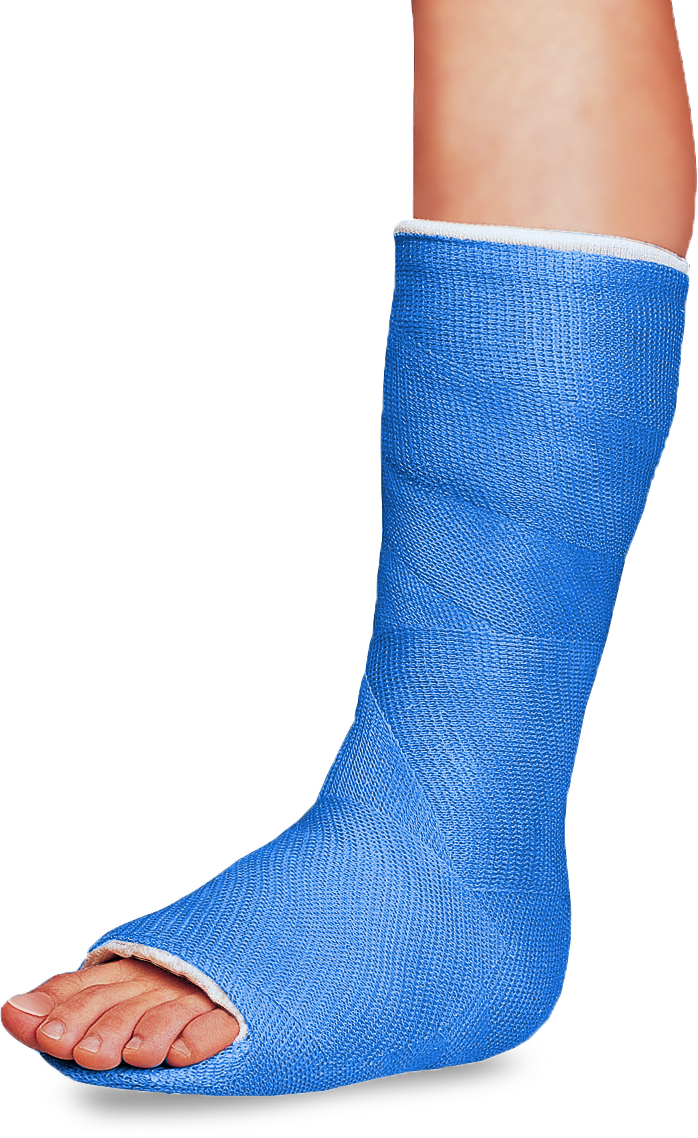 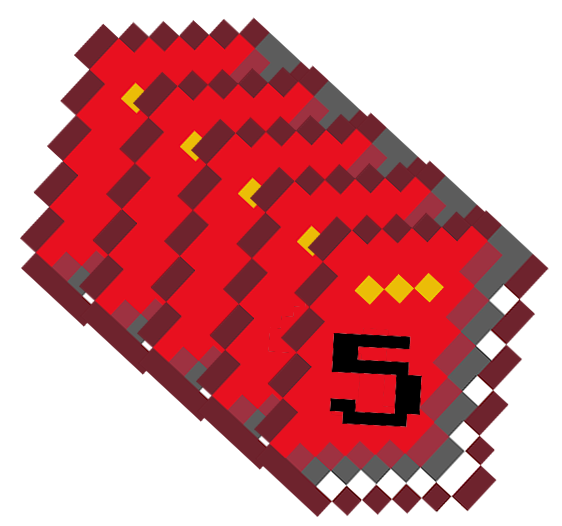 Klik op de afbeelding
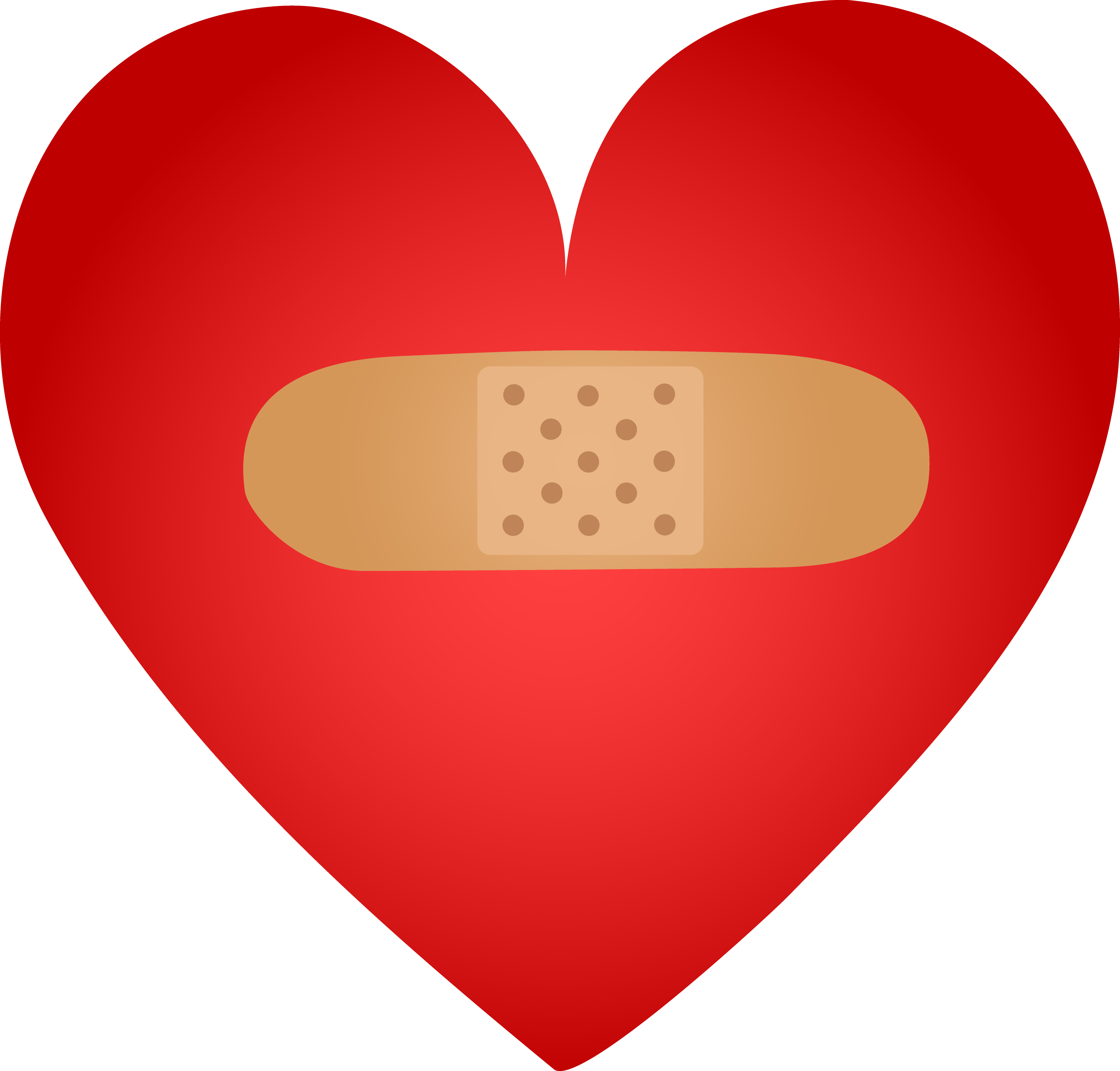 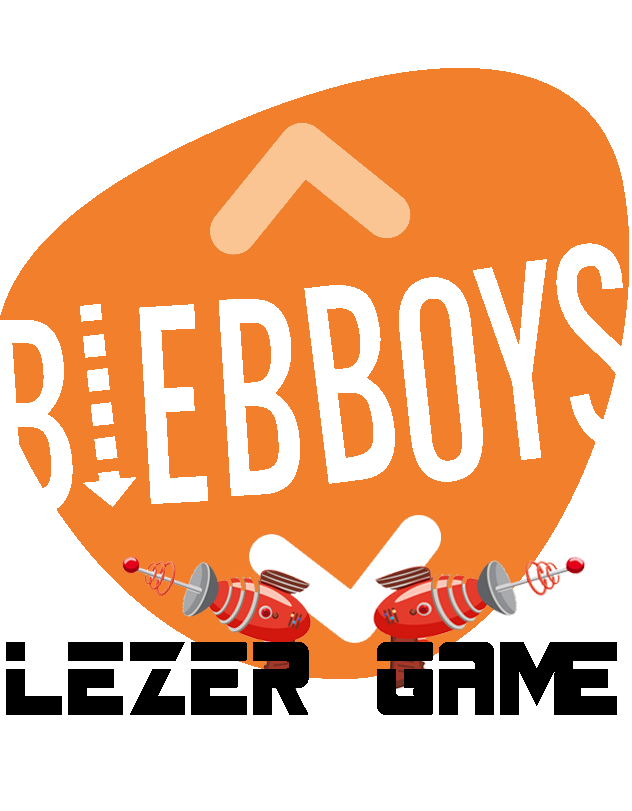 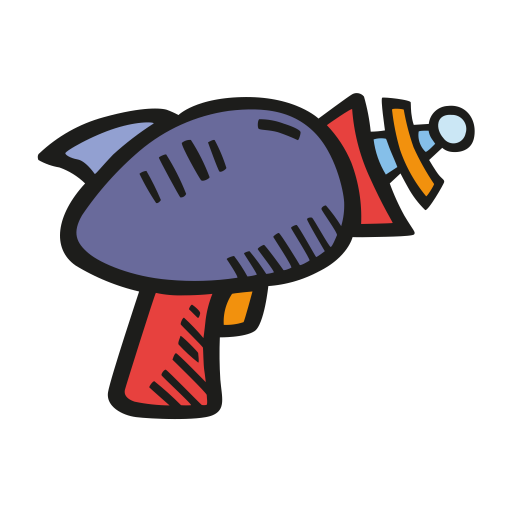 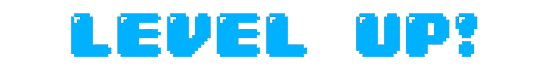 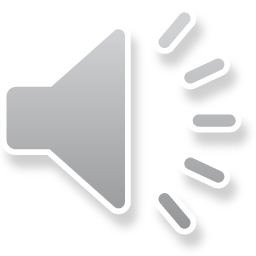 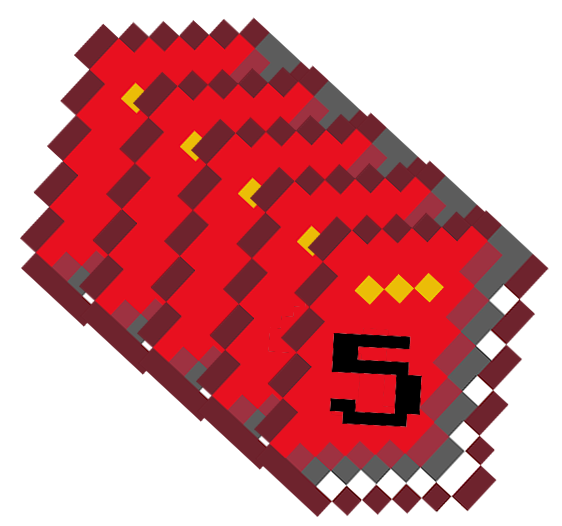 Klik op de afbeelding
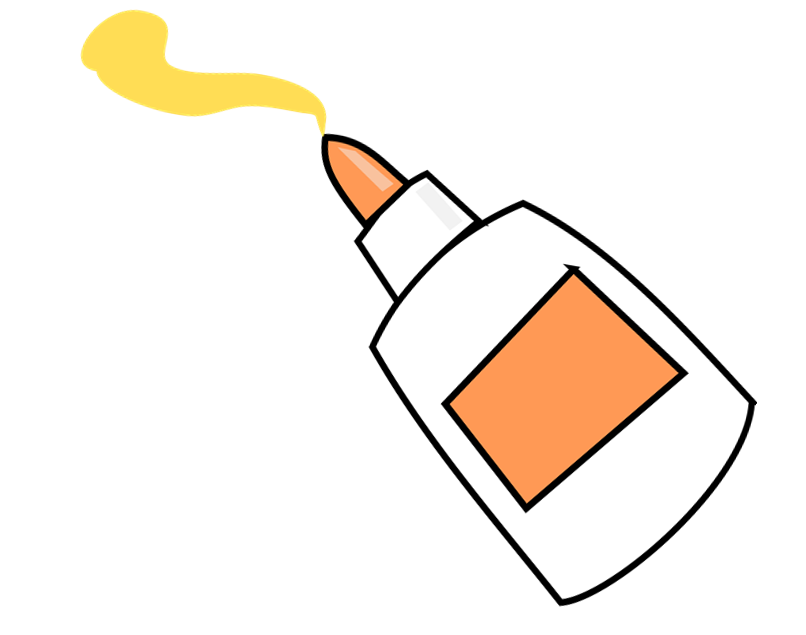 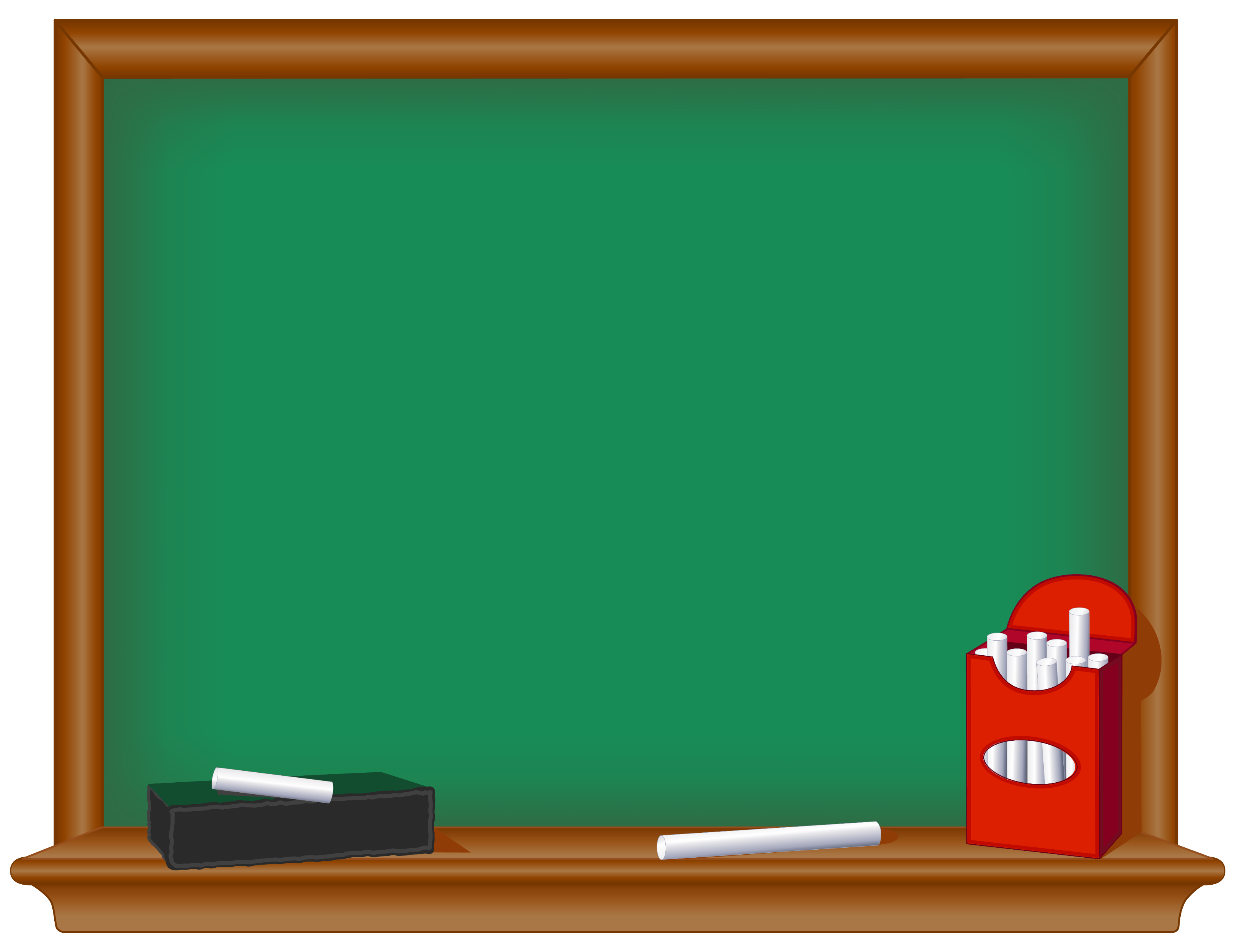 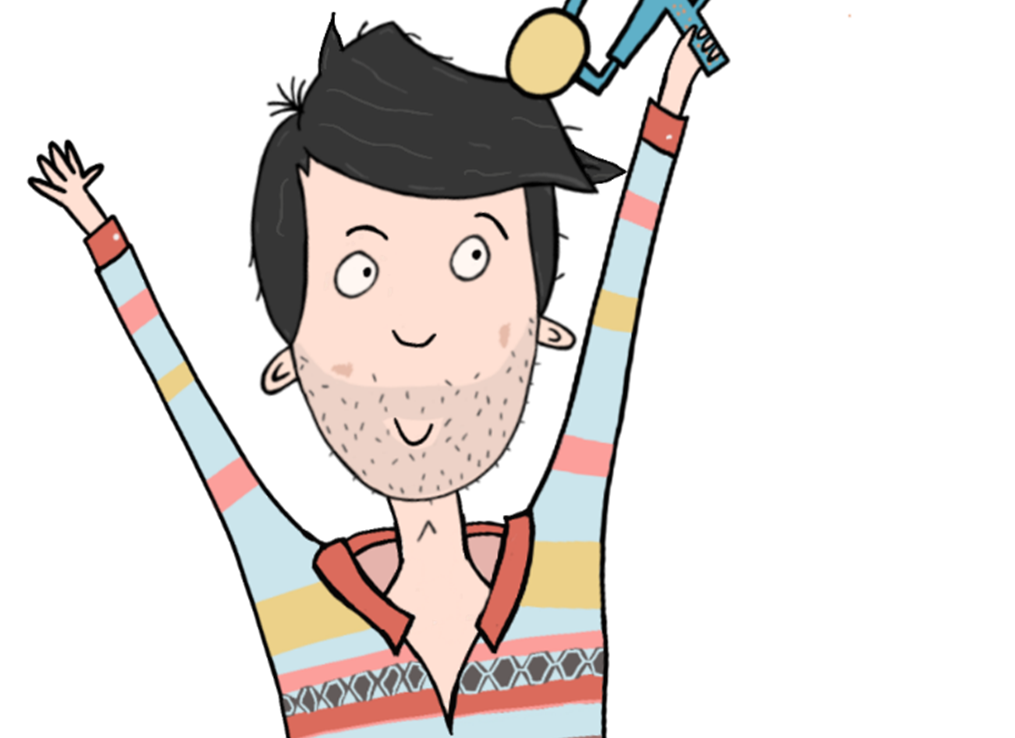 Lijm
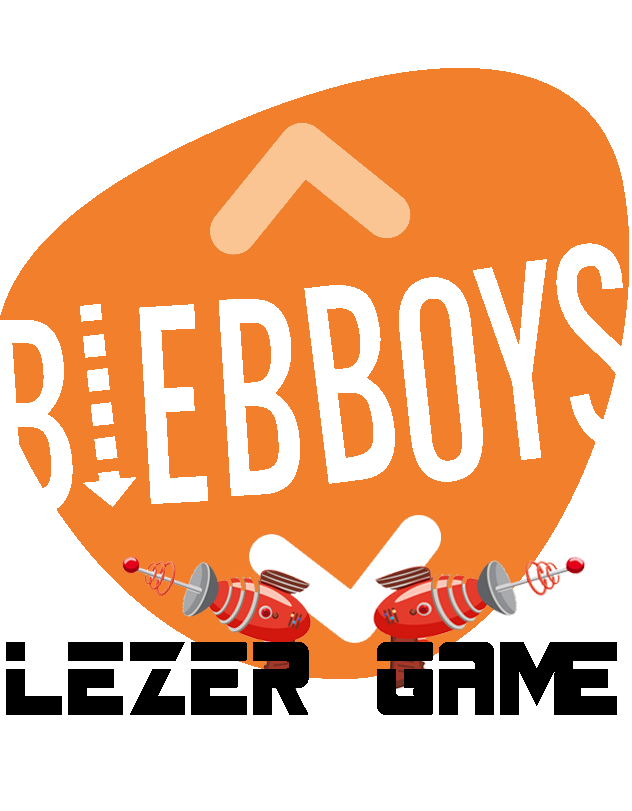 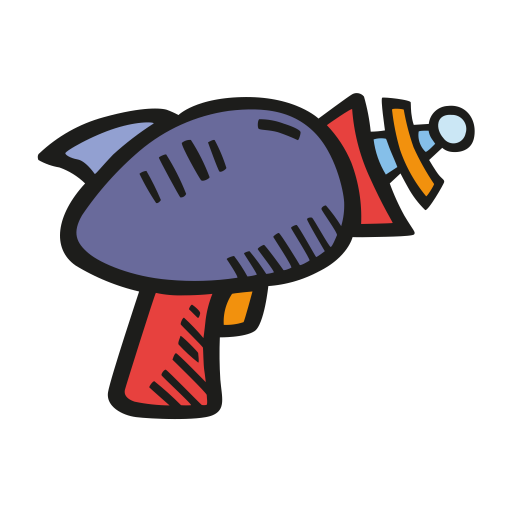 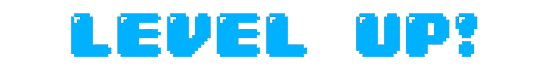 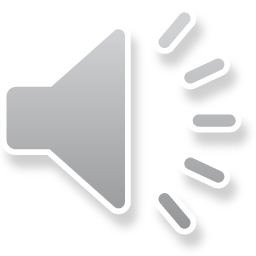 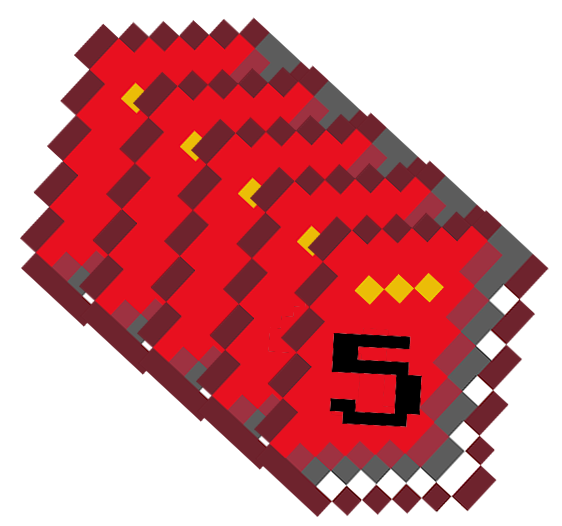 Klik op de afbeelding
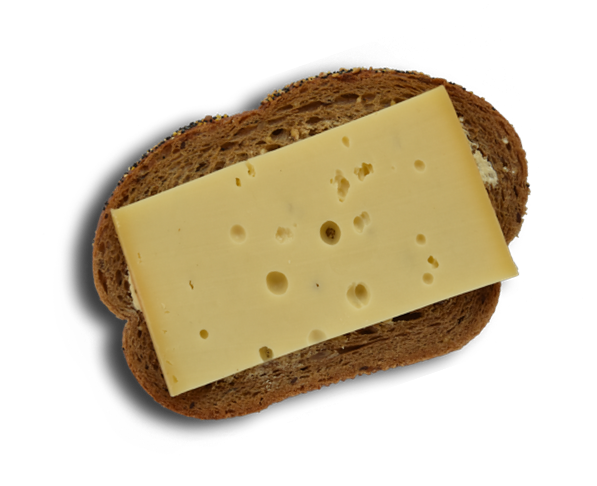 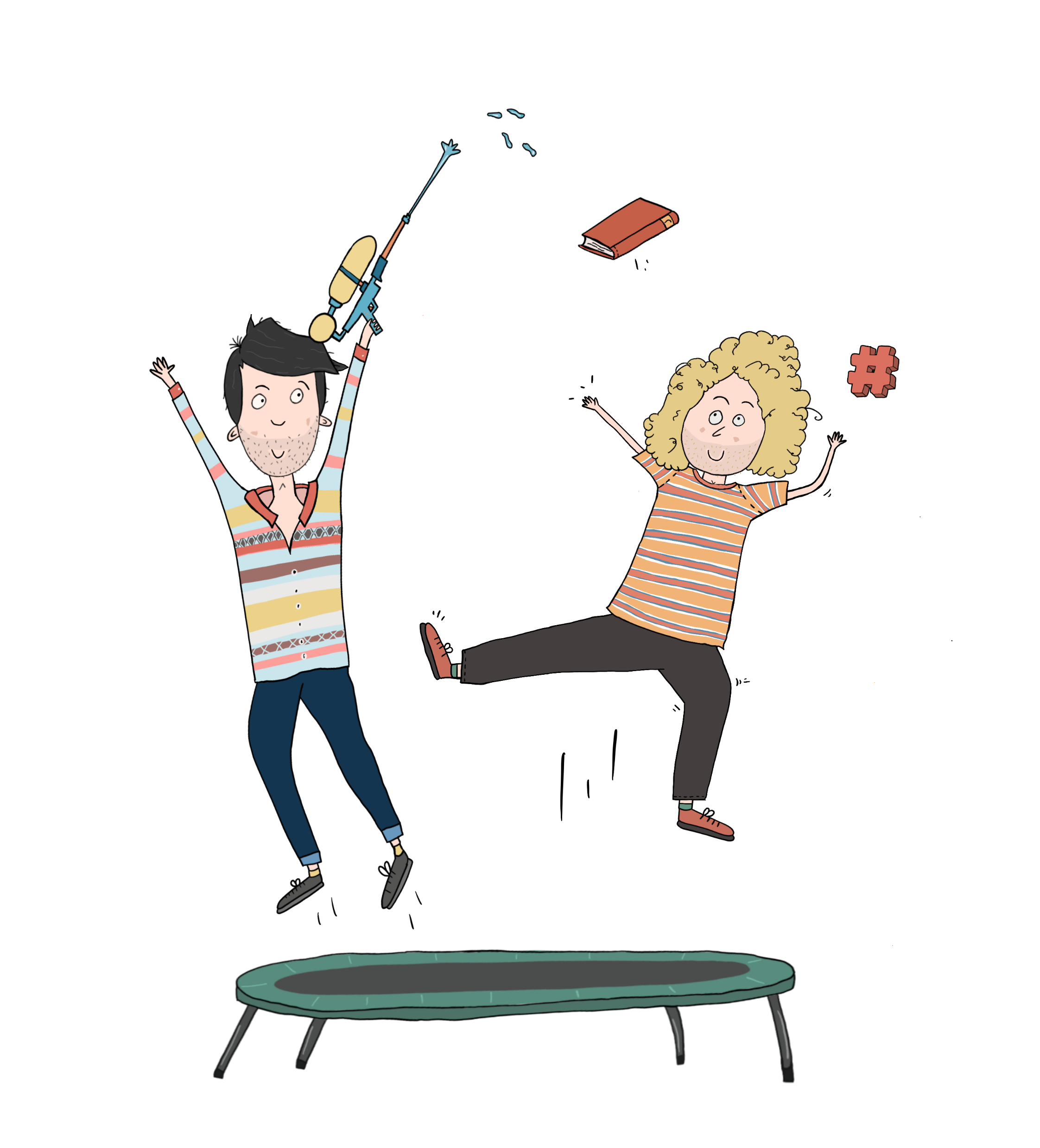 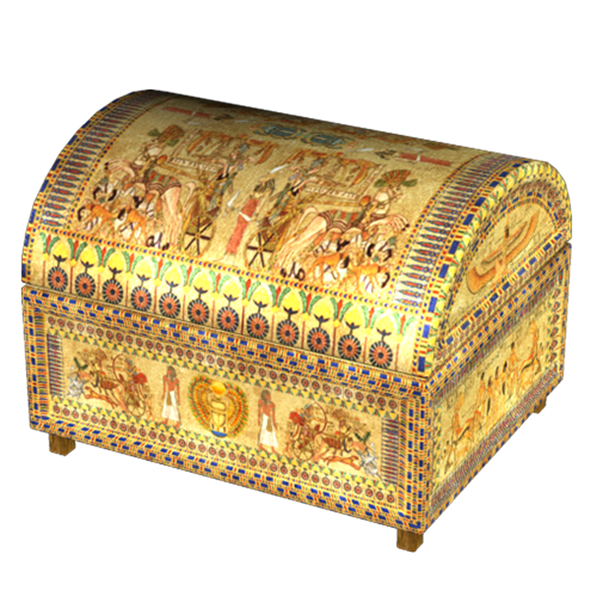 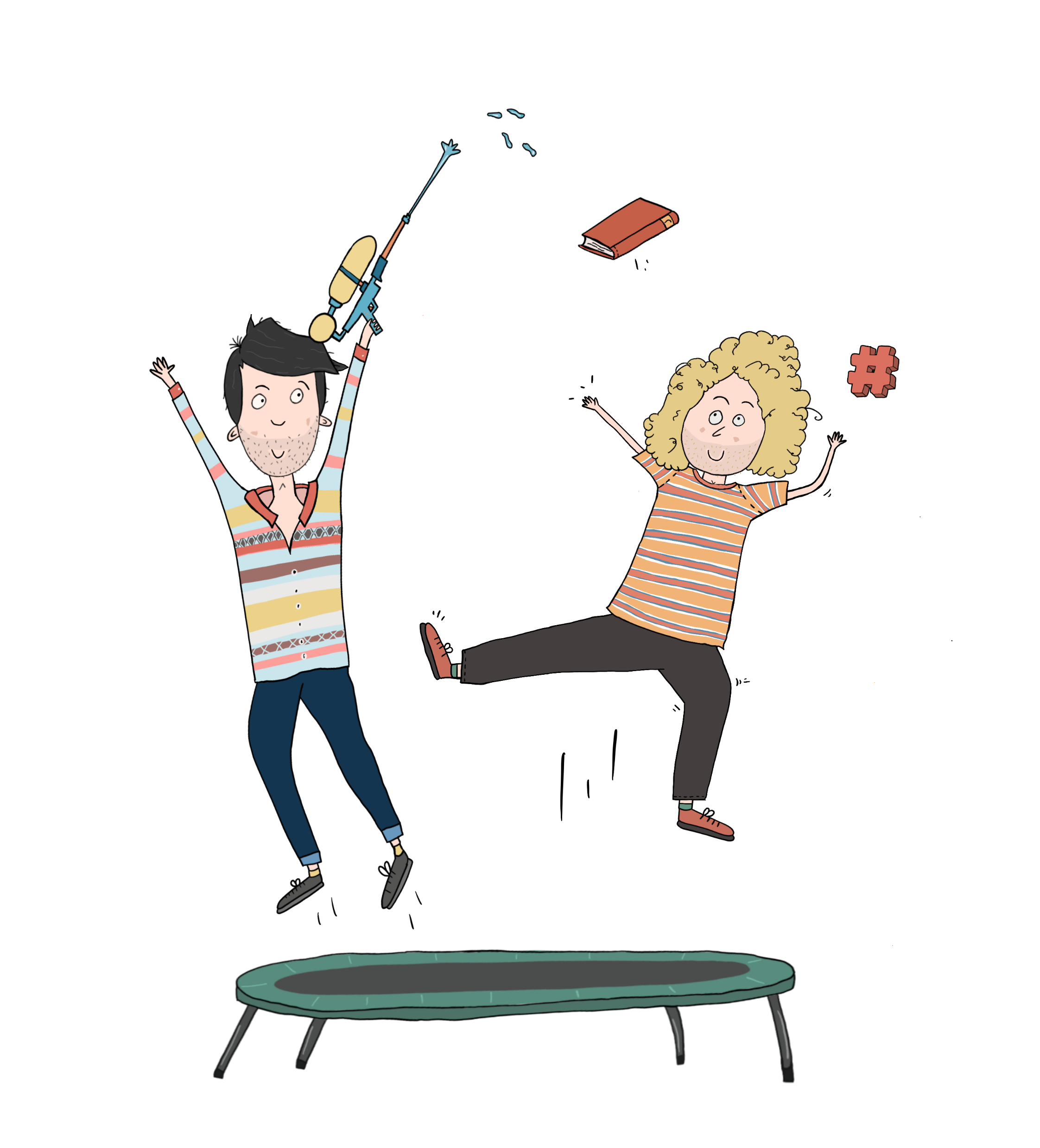 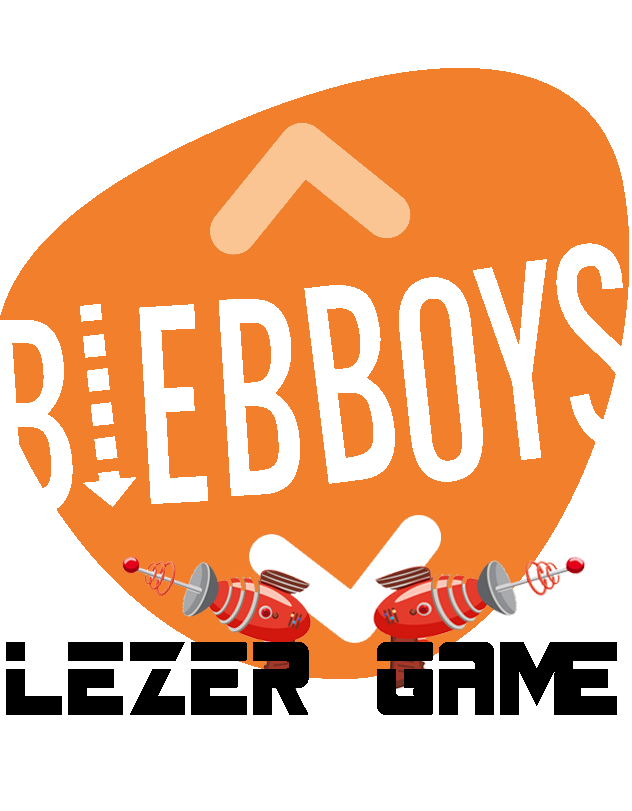 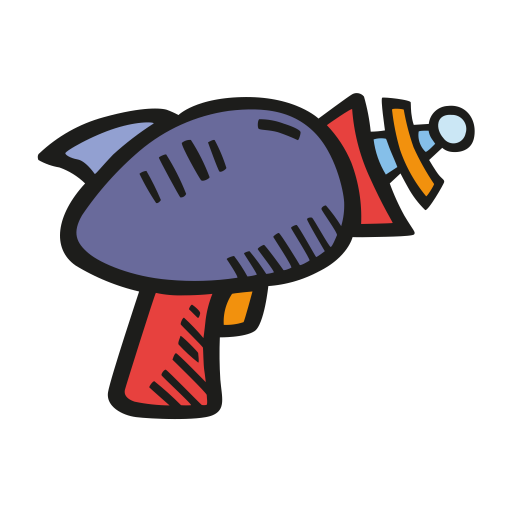 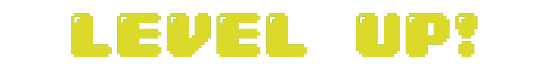 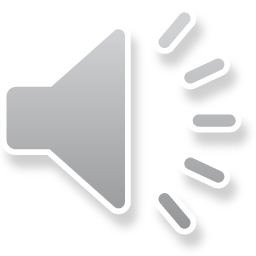 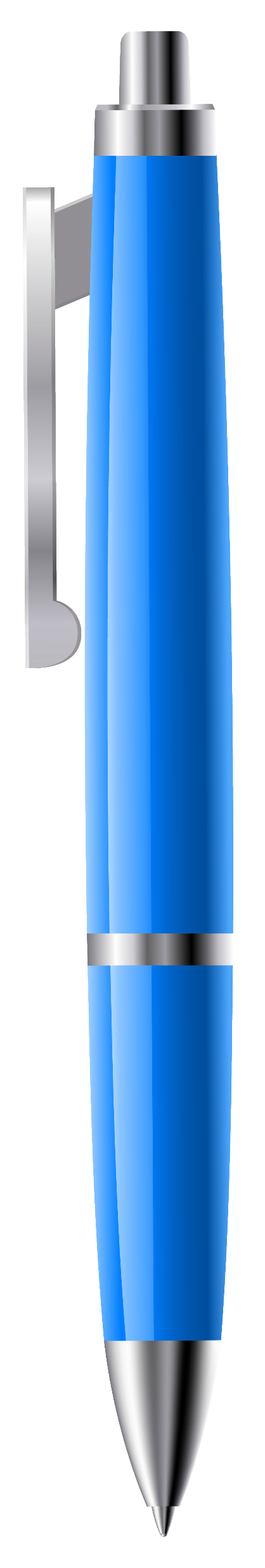 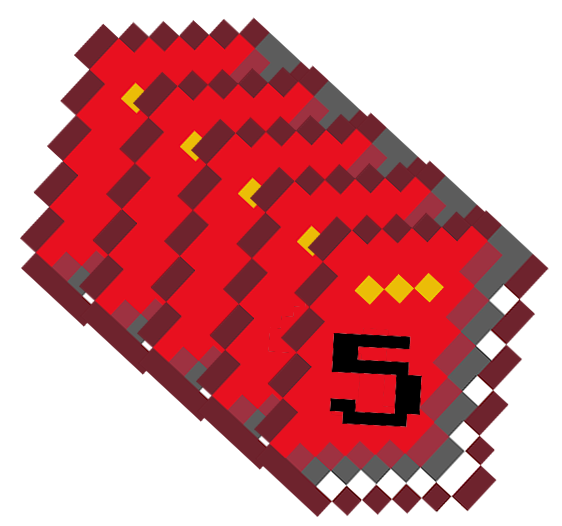 Klik op de afbeelding
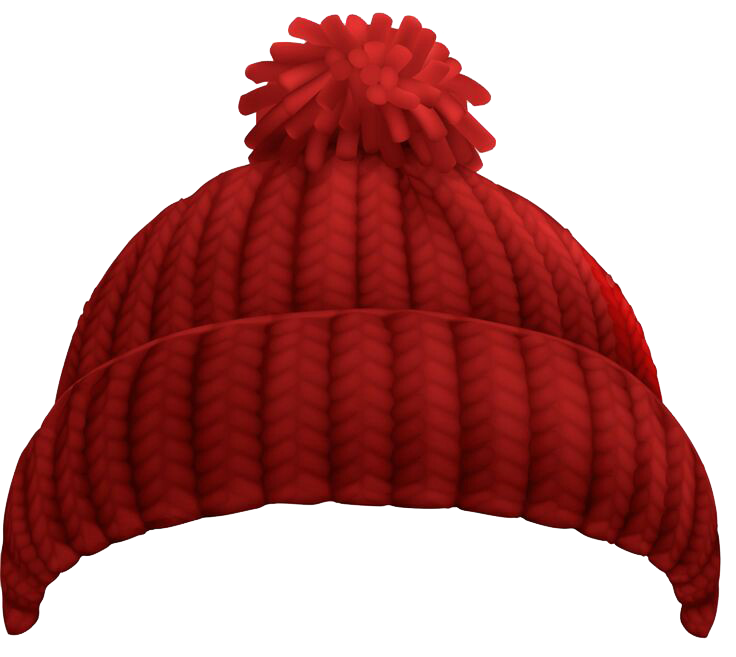 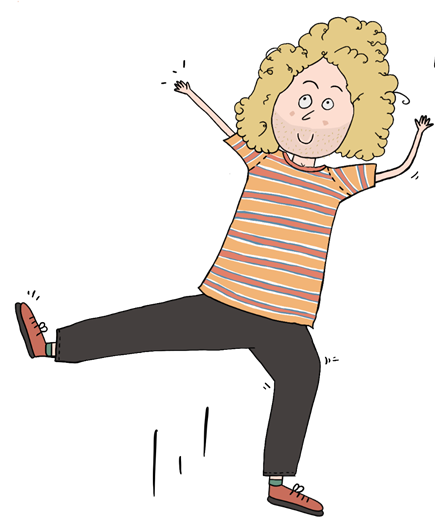 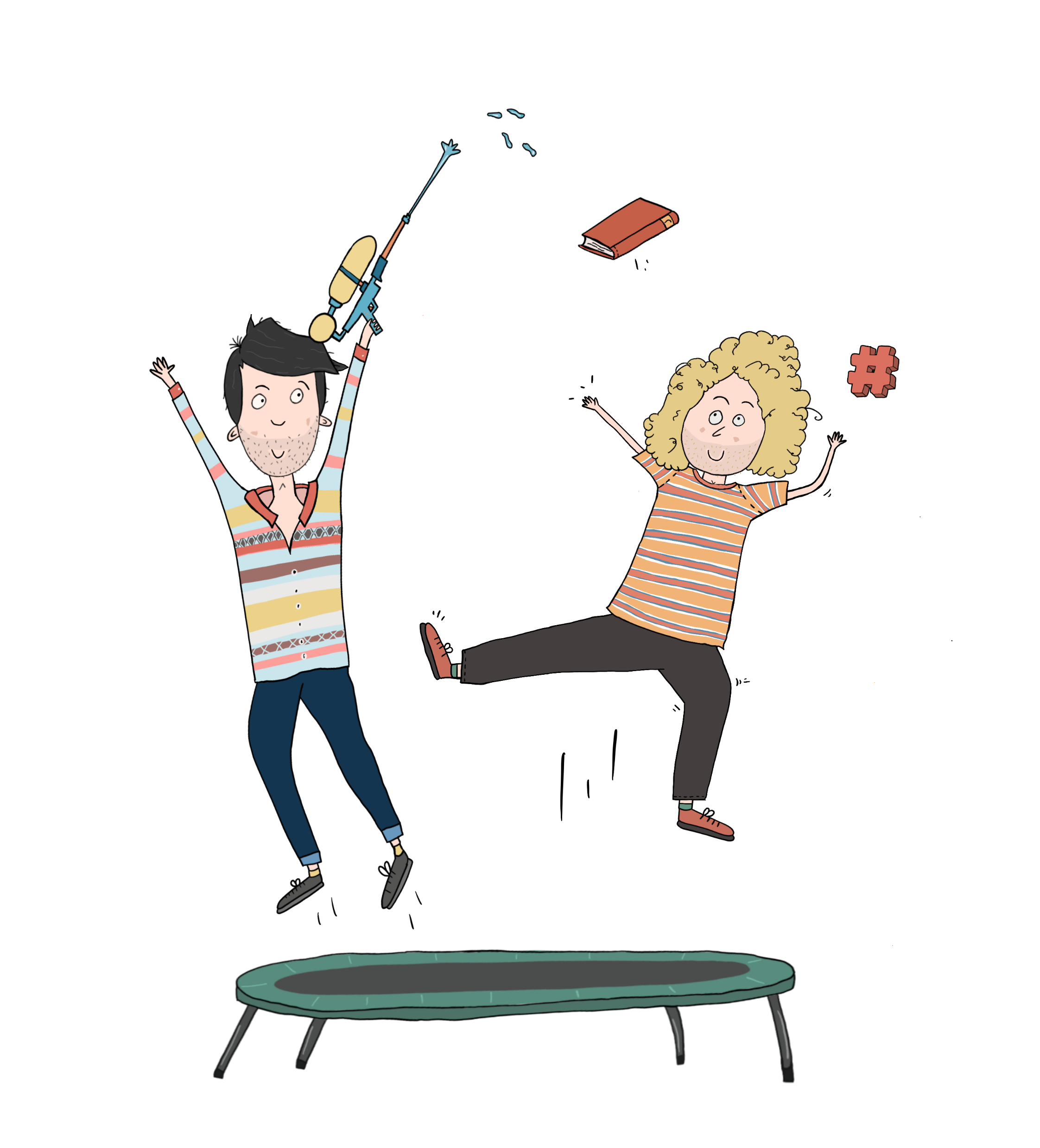 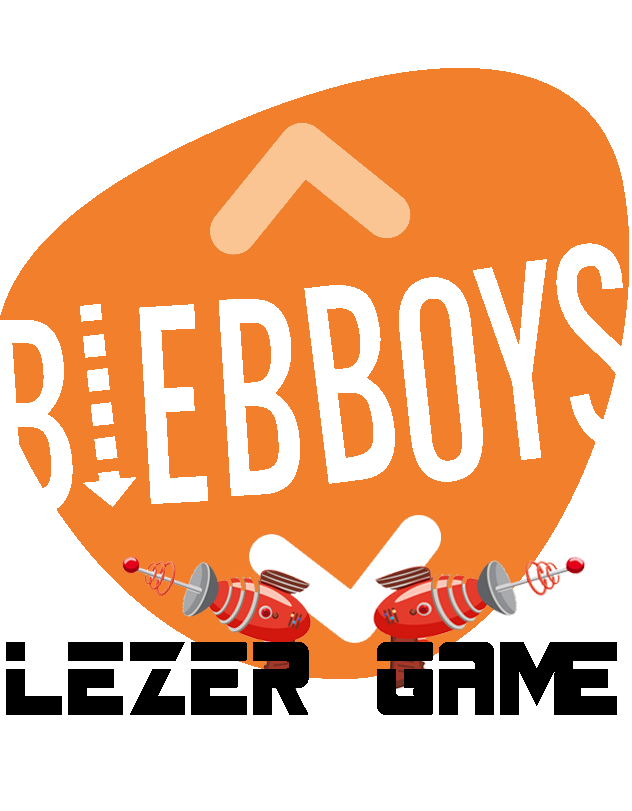 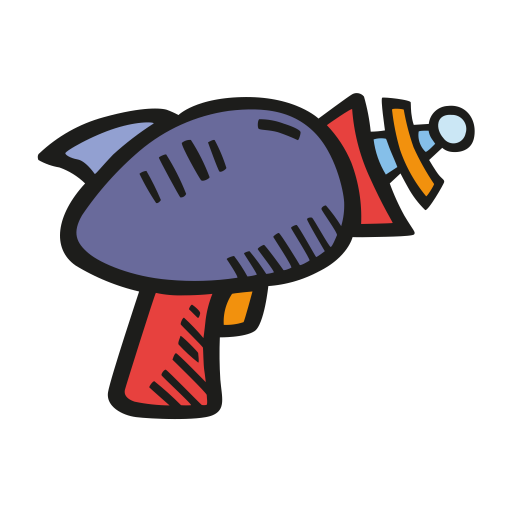 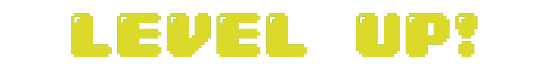 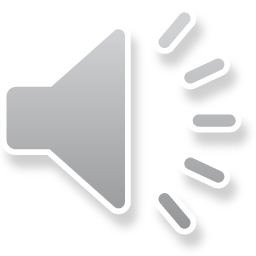 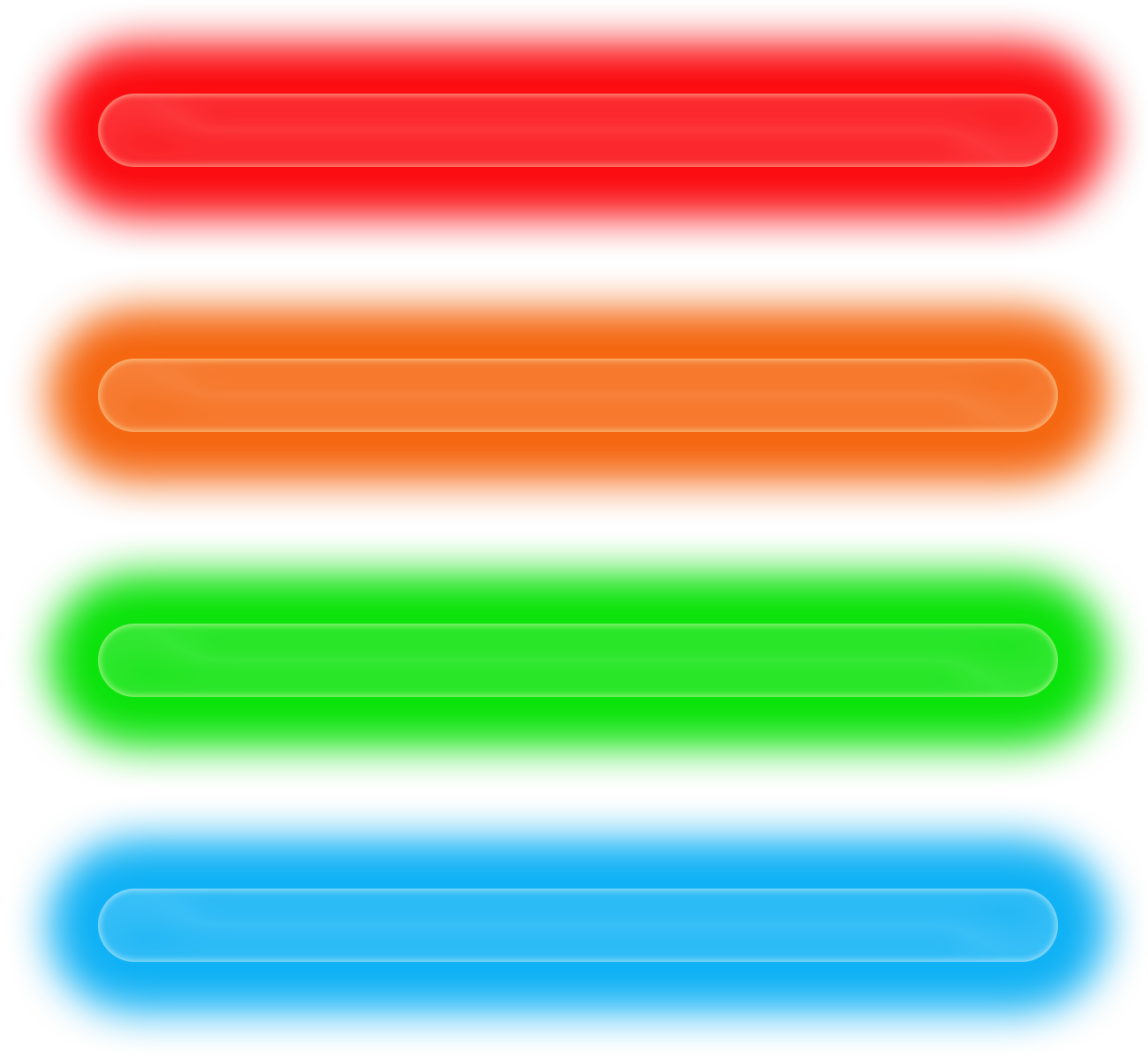 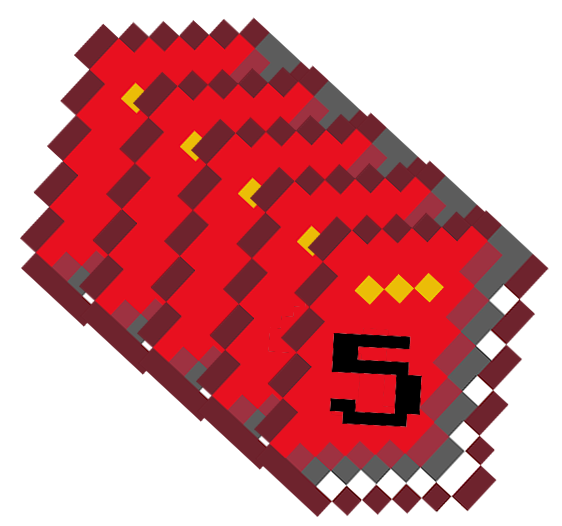 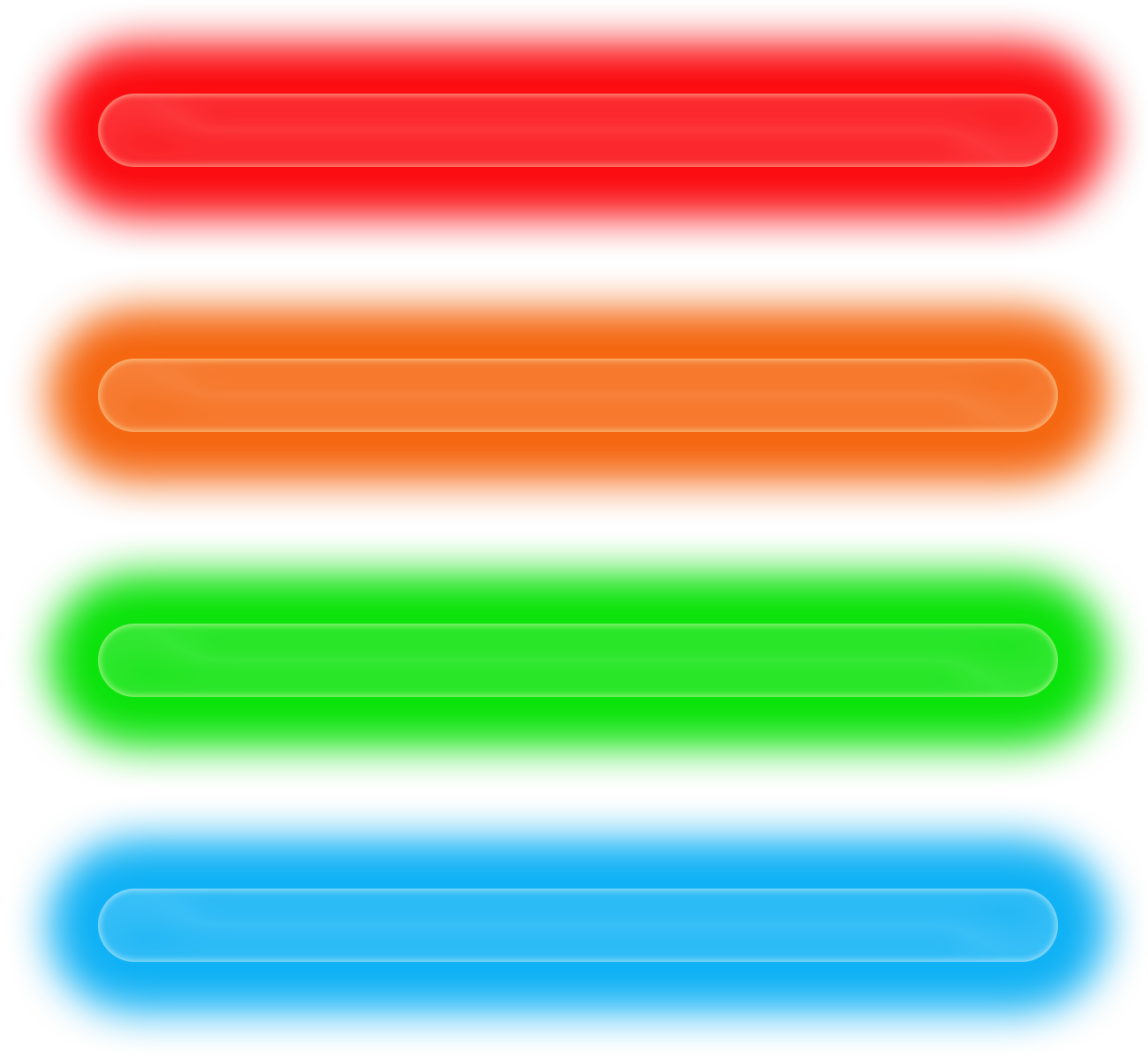 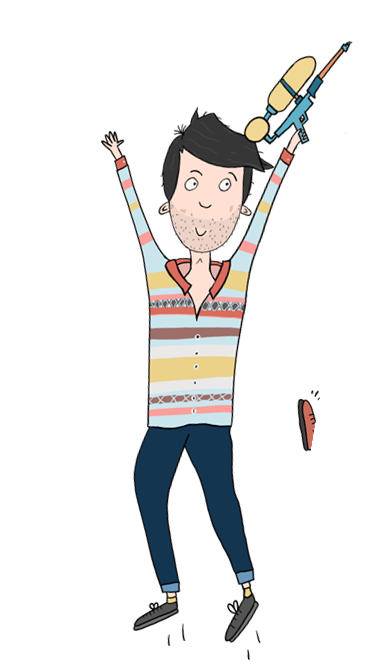 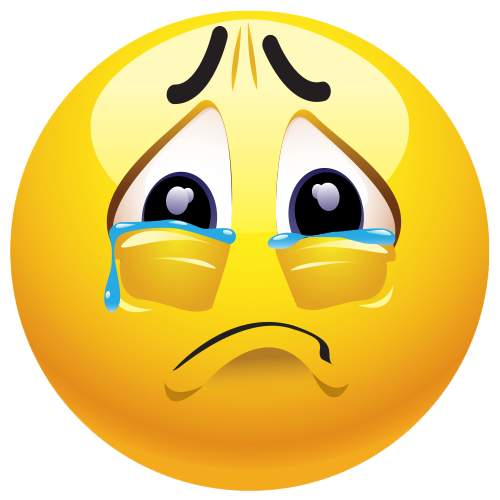 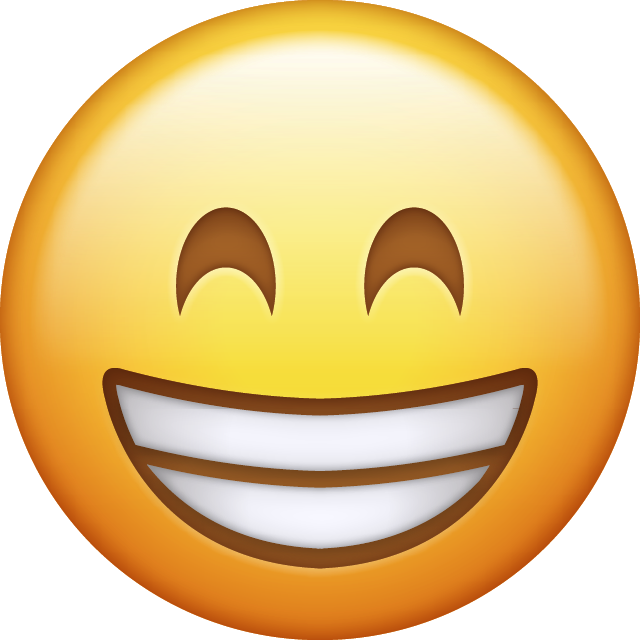 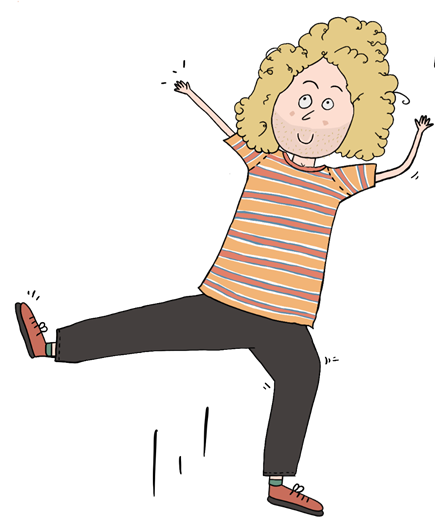 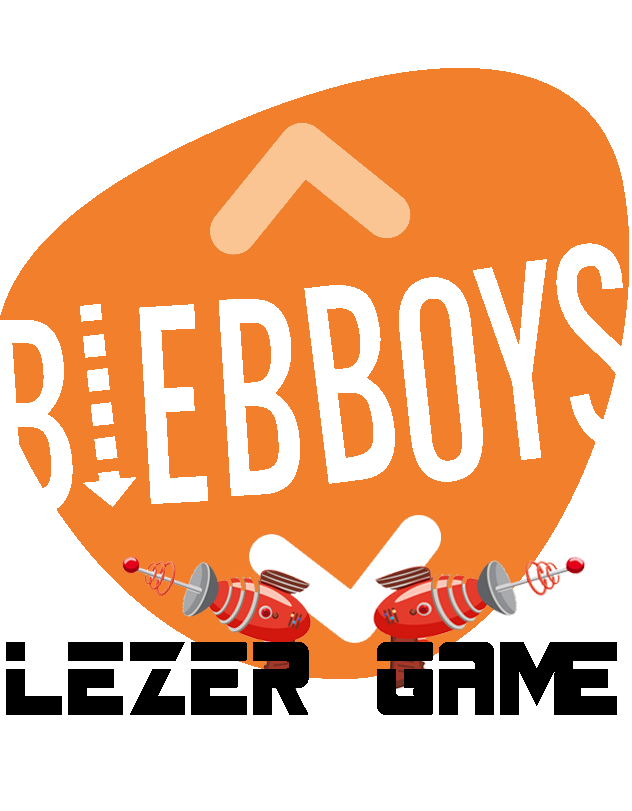 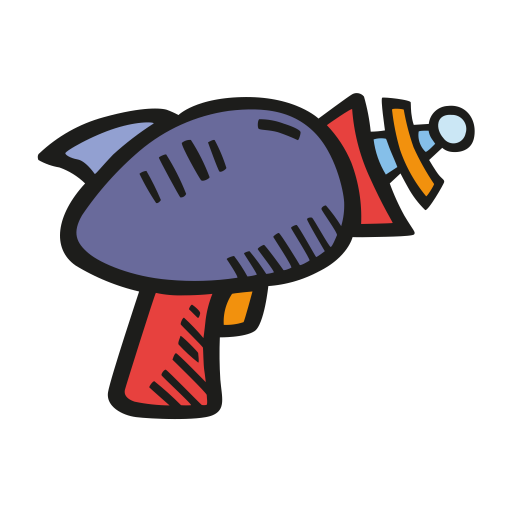 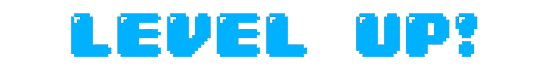 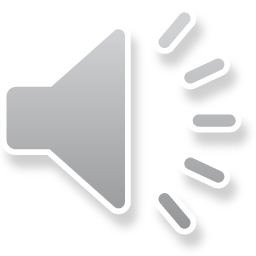 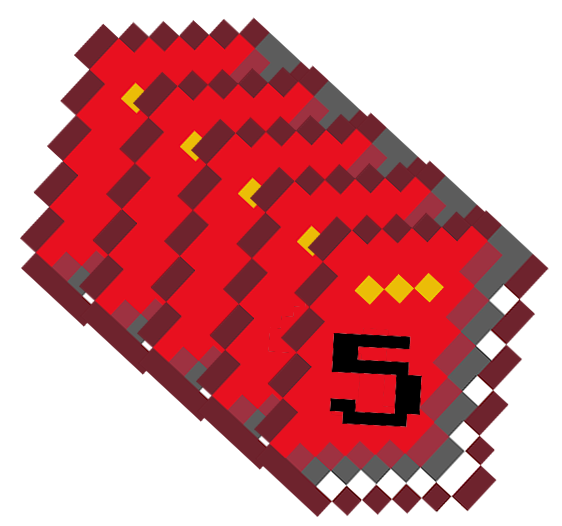 Klik op de afbeelding
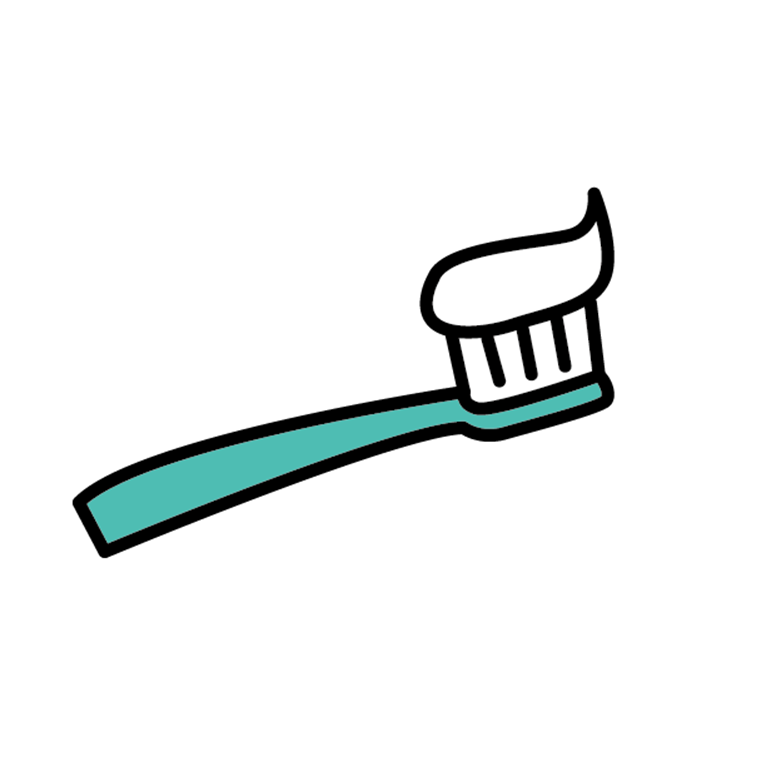 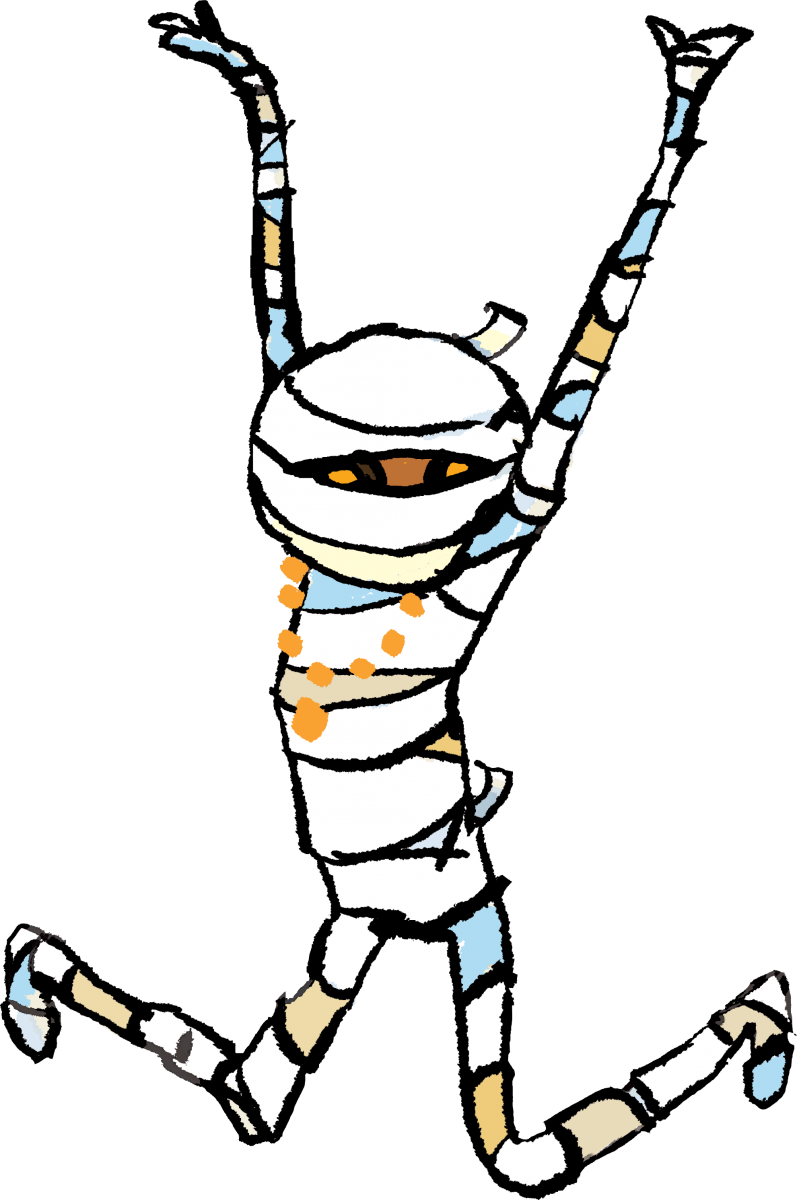 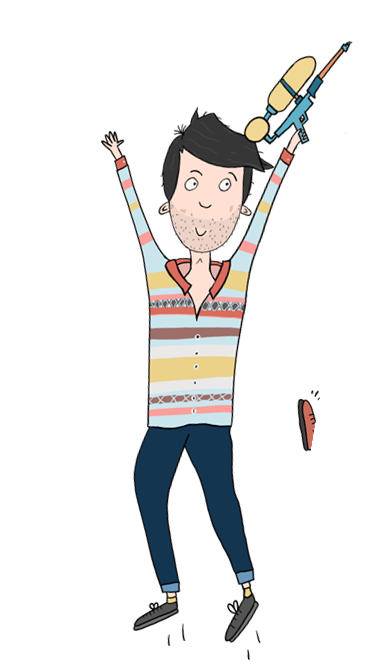 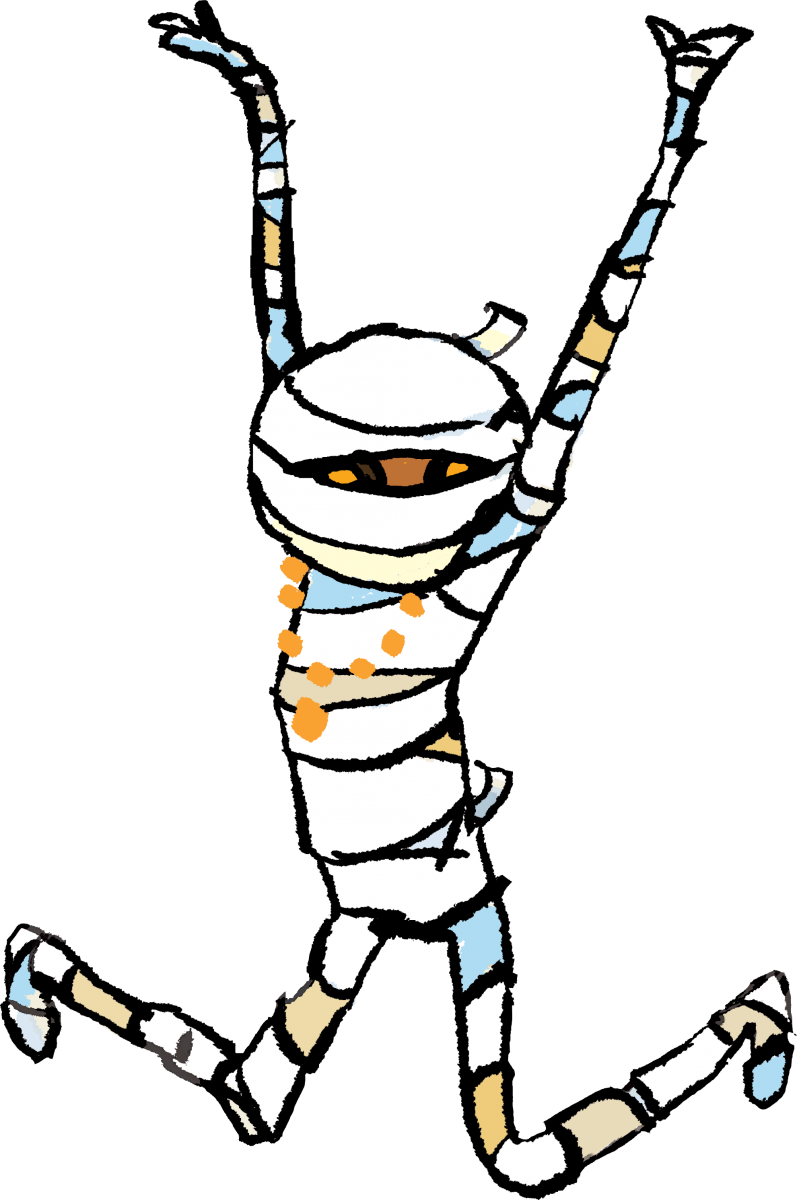 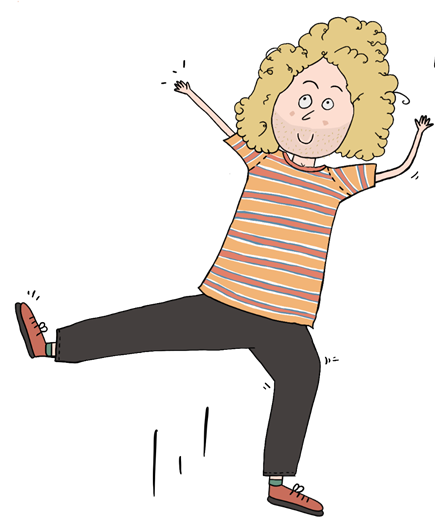 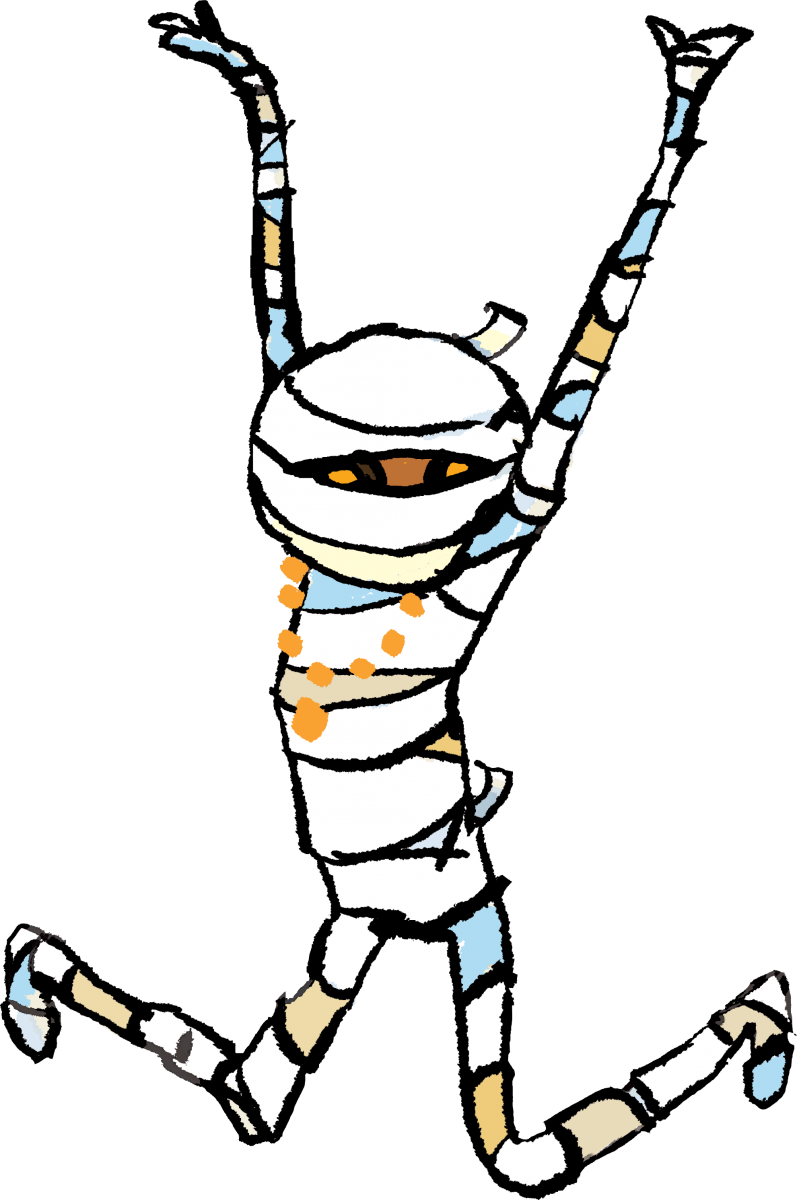 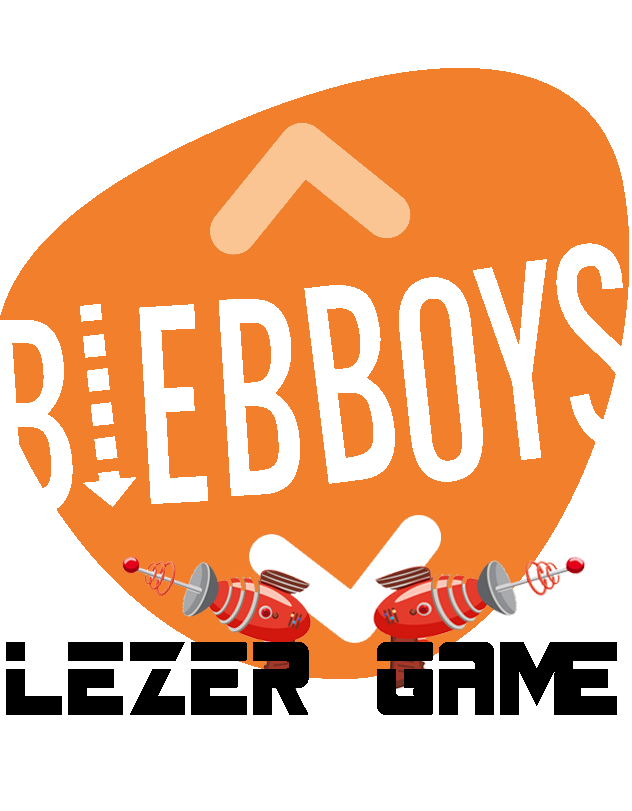 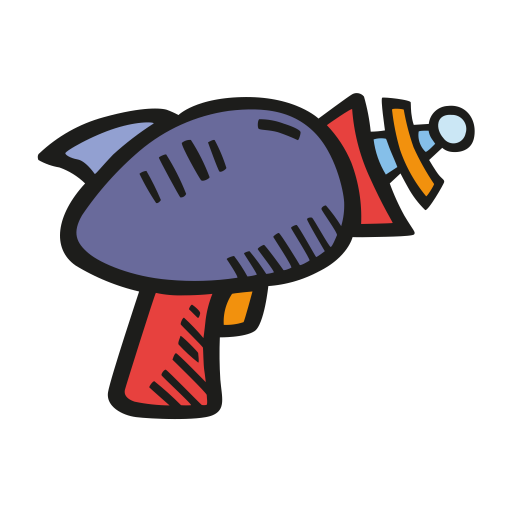 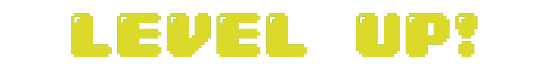 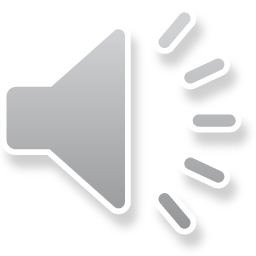 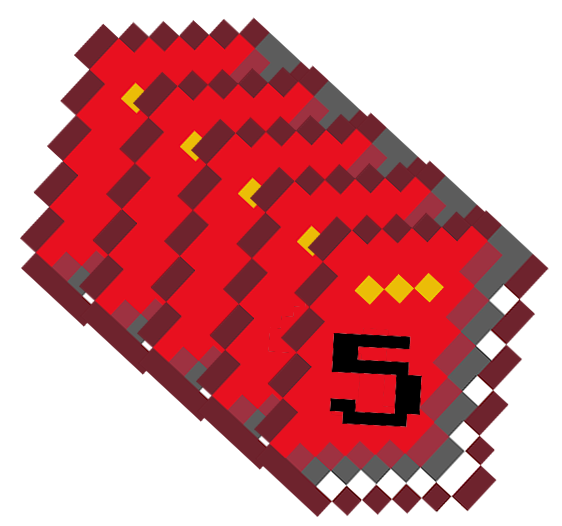 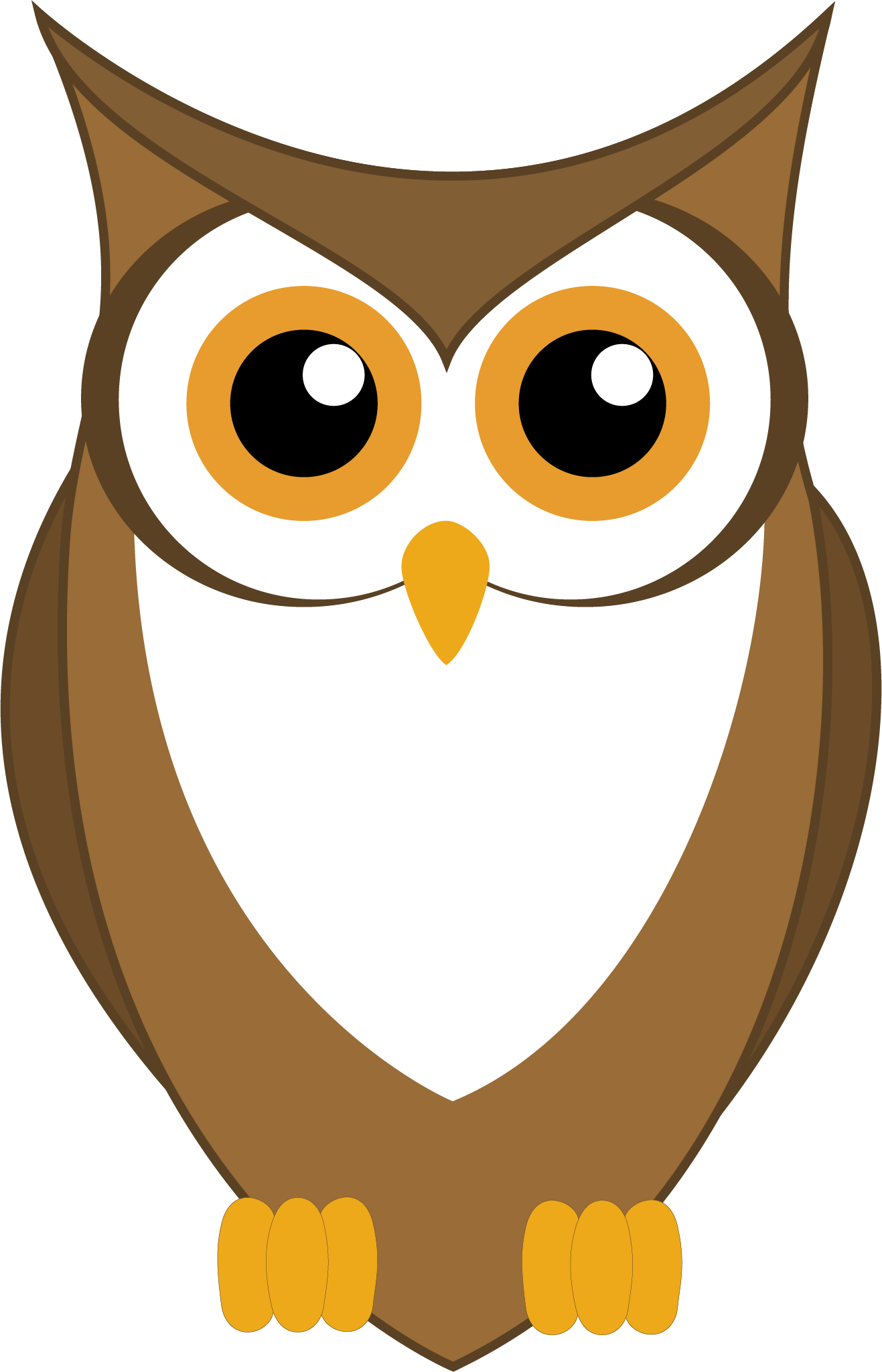 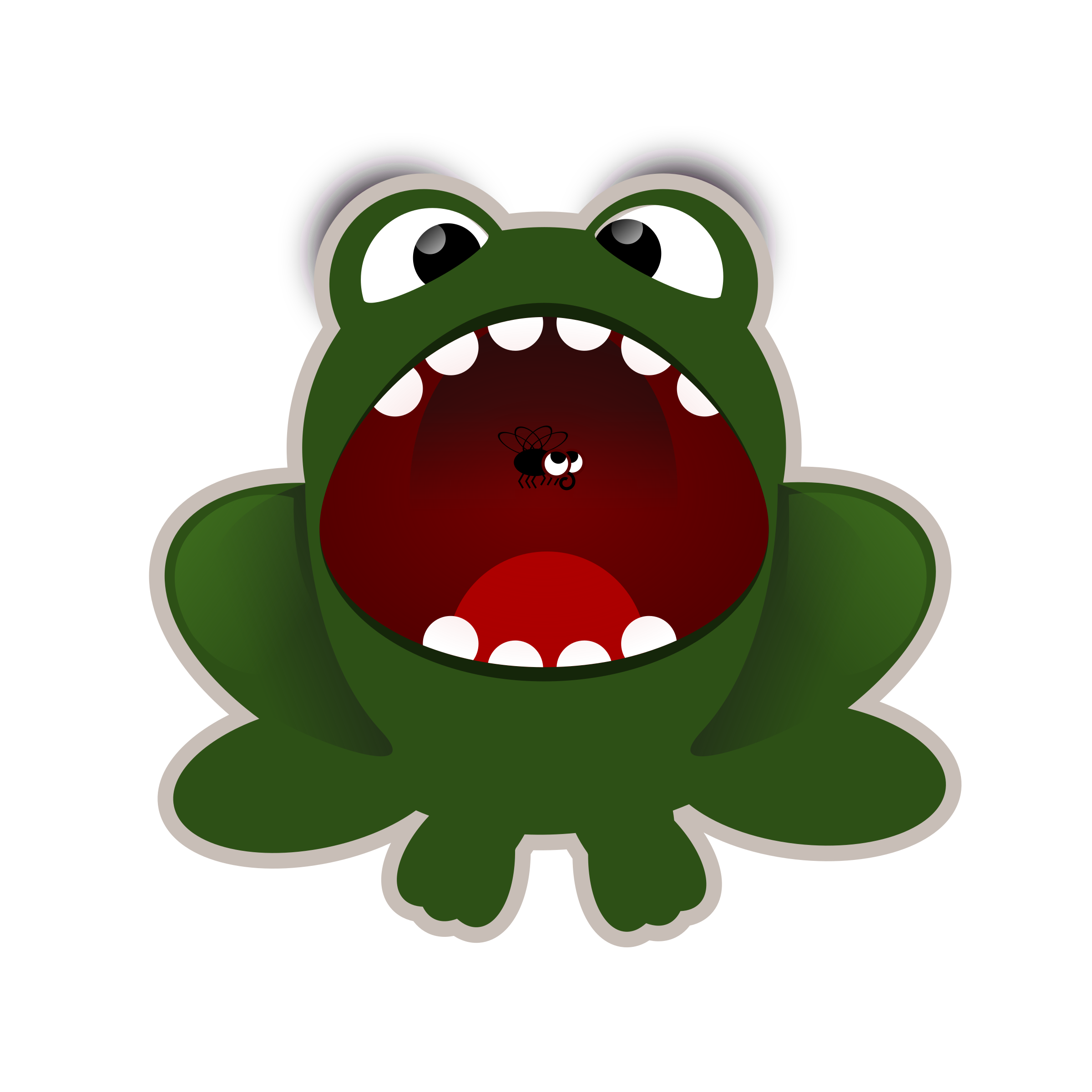 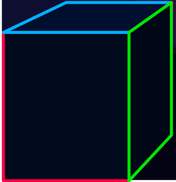 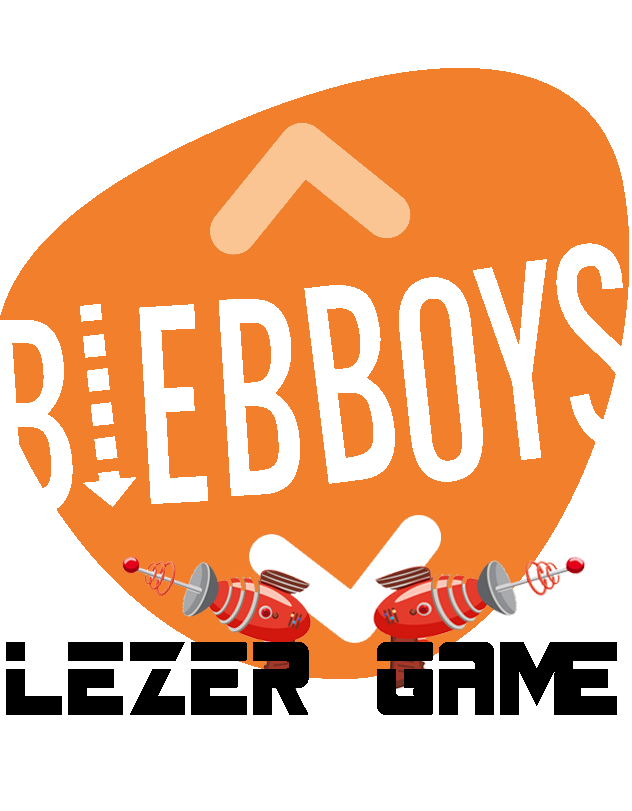 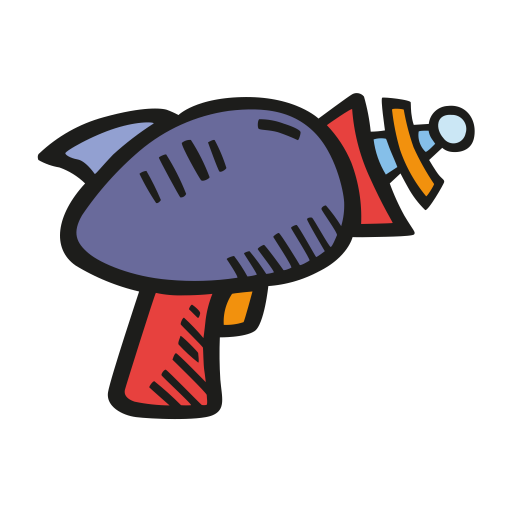 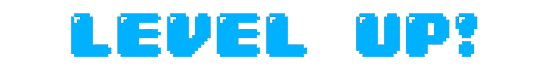 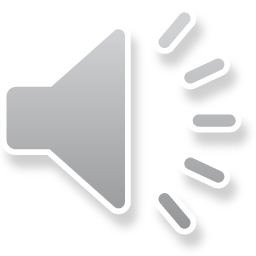 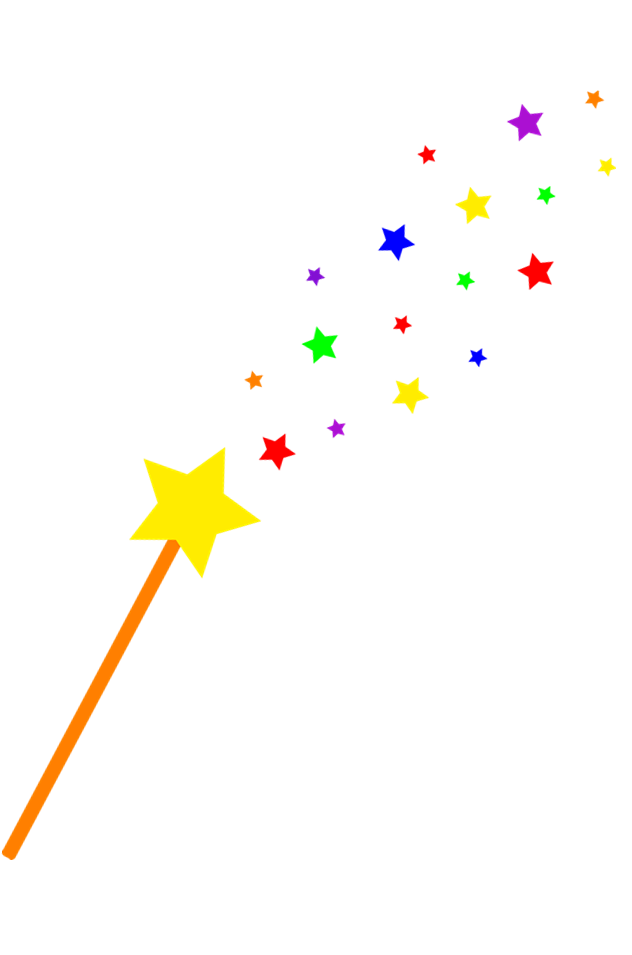 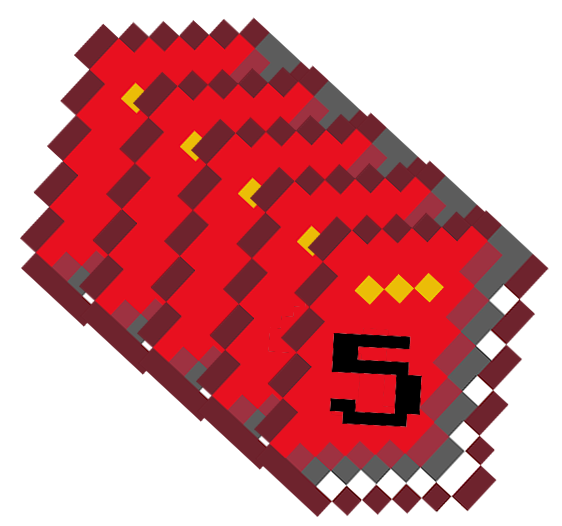 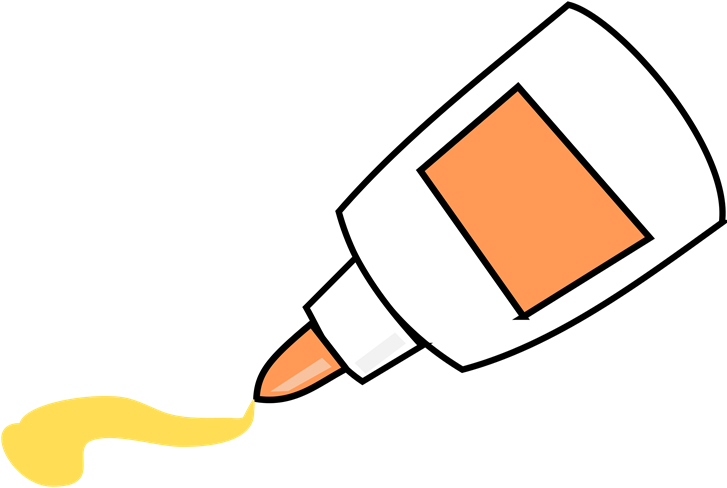 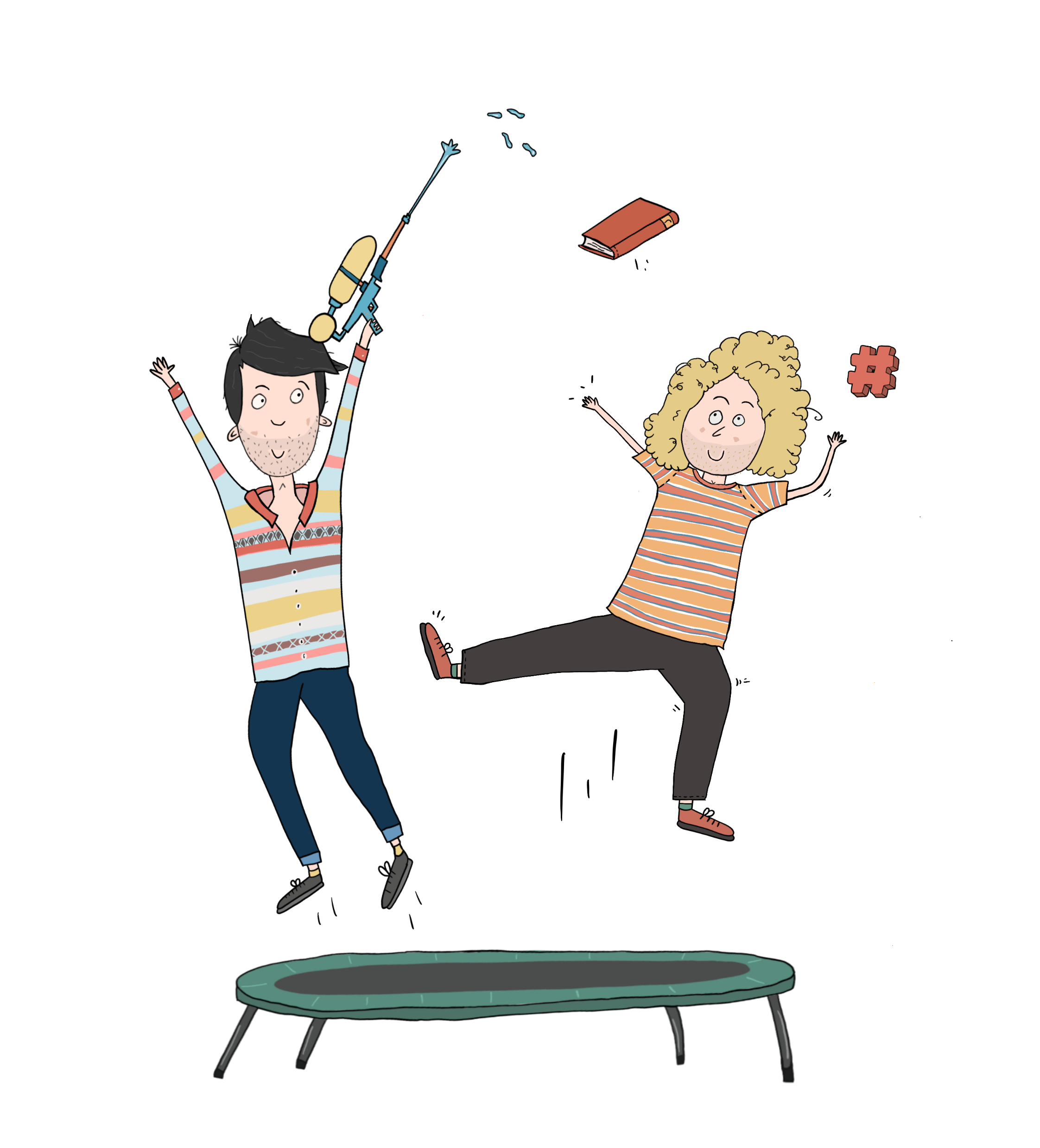 Lijm
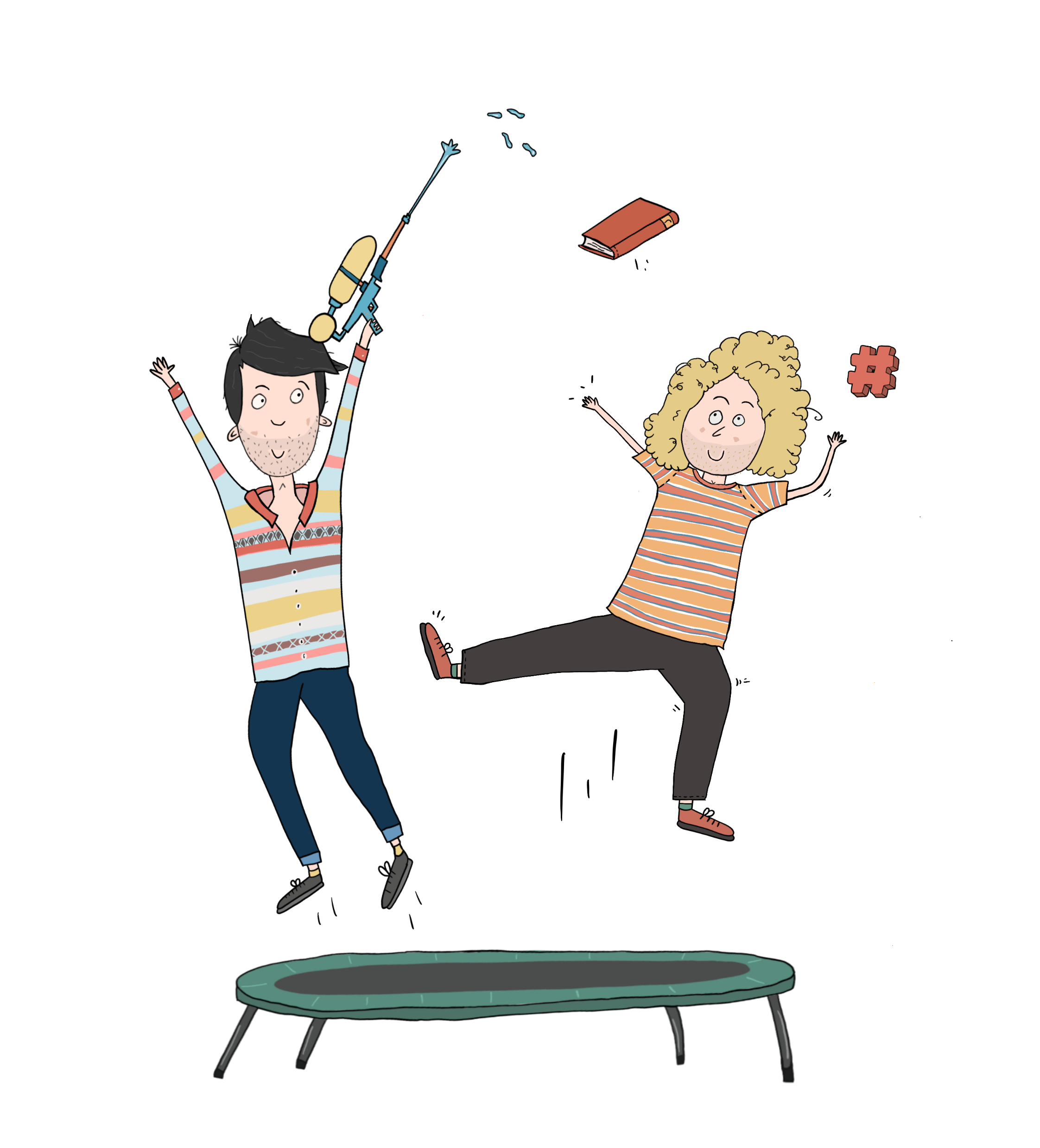 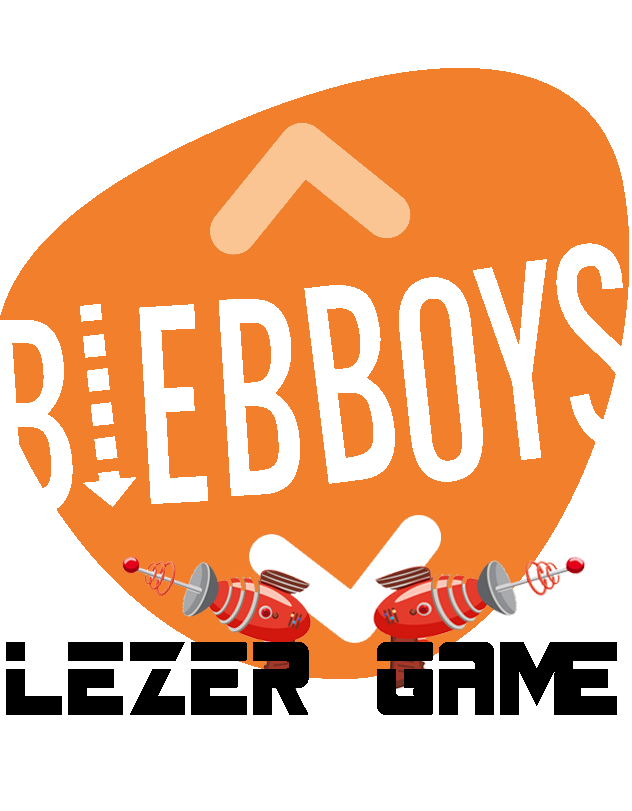 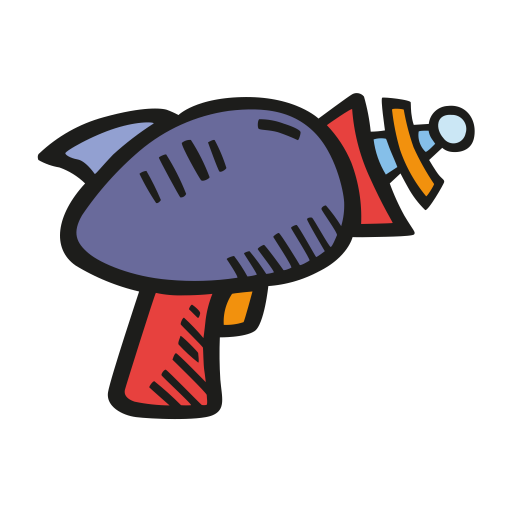 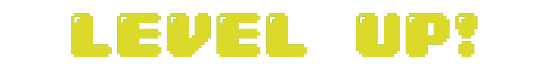 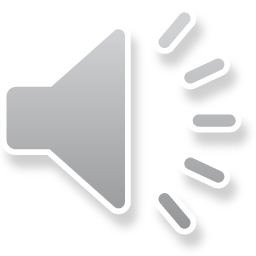 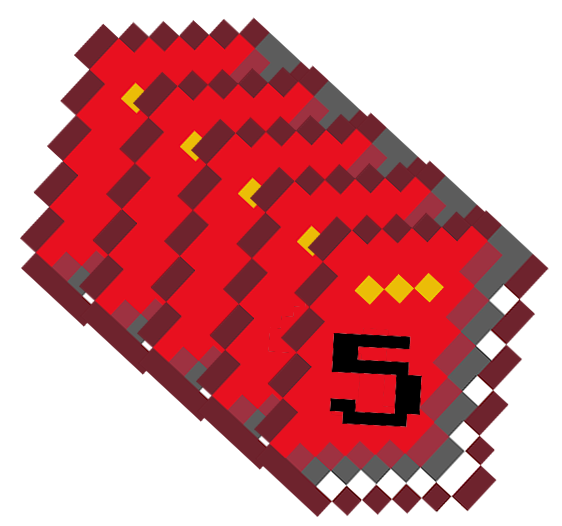 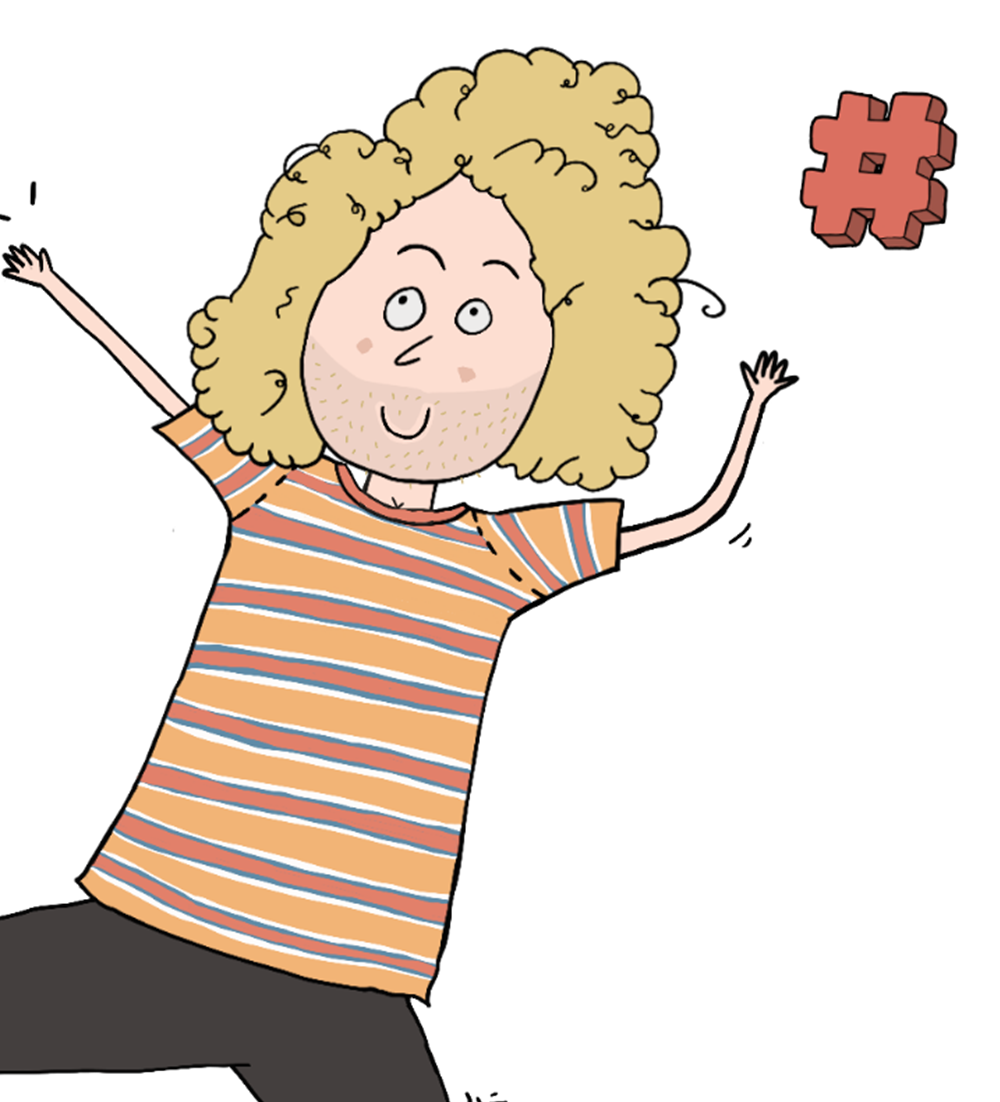 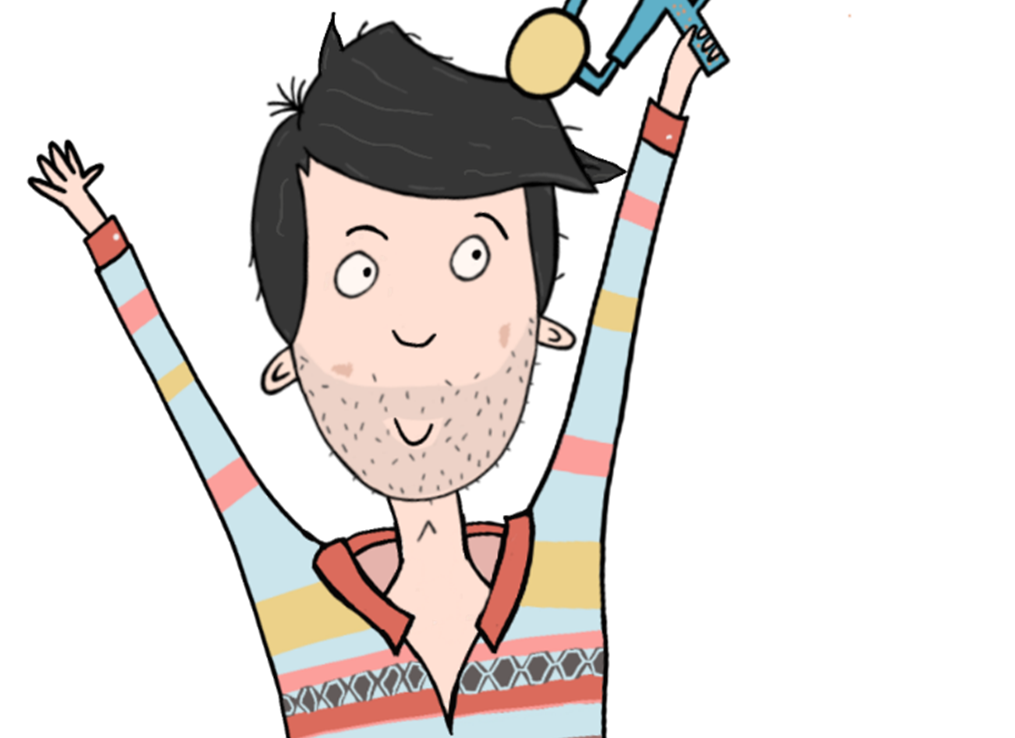 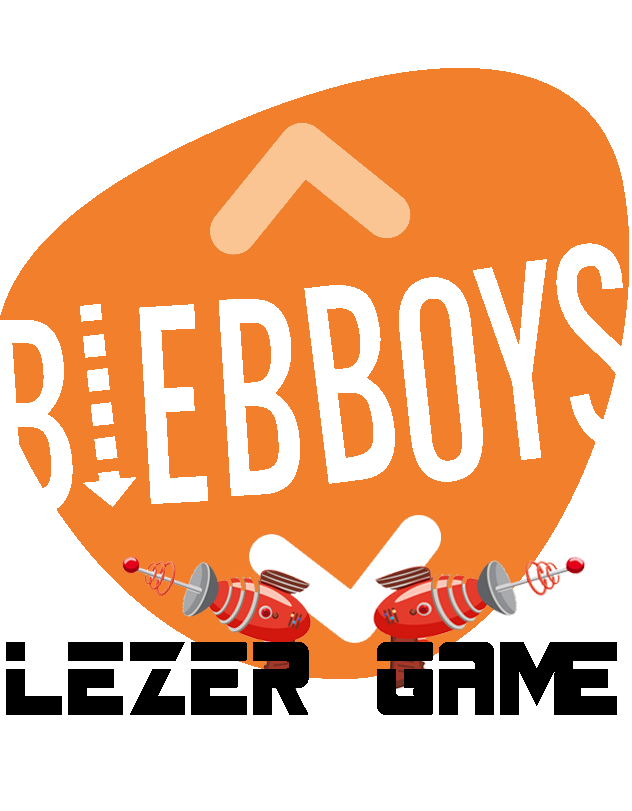 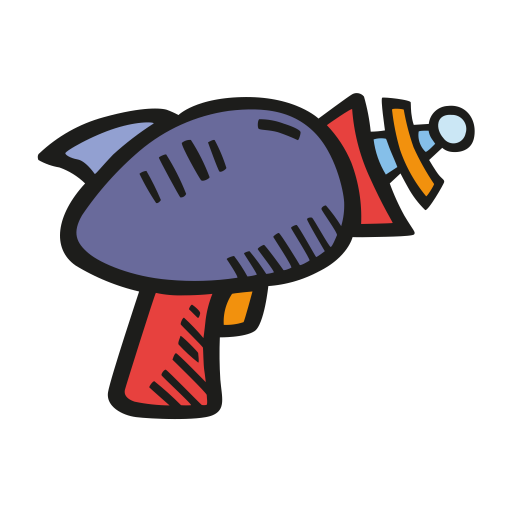 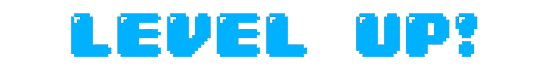 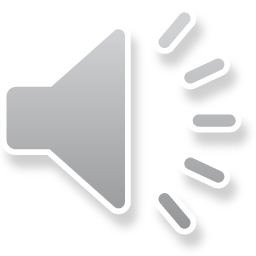 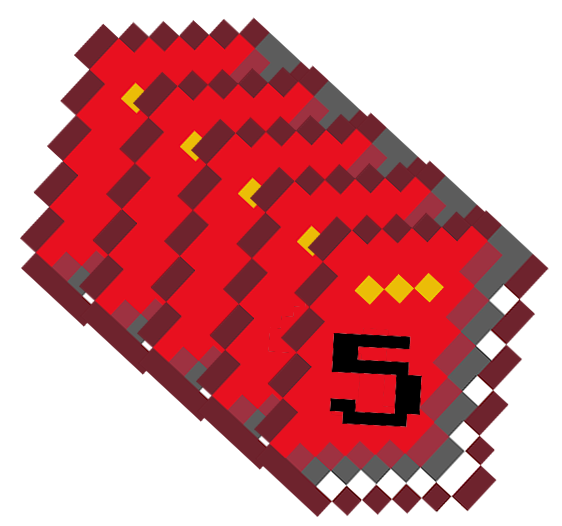 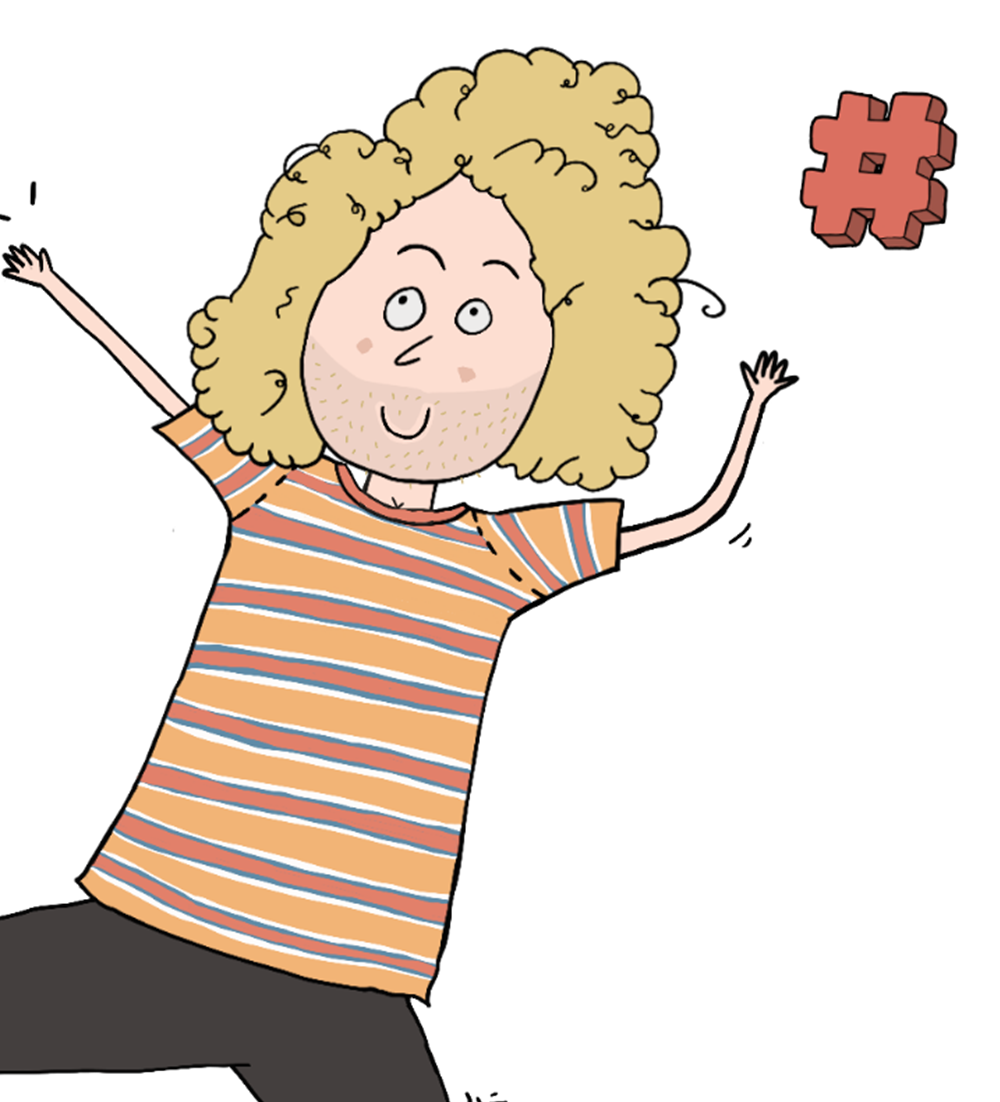 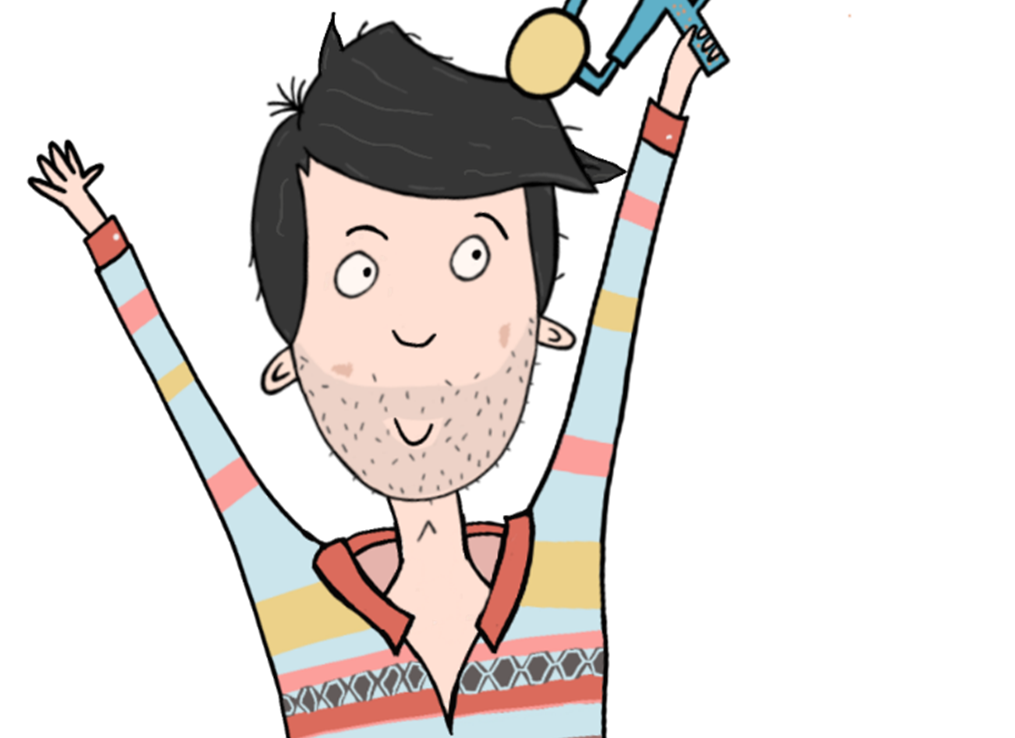 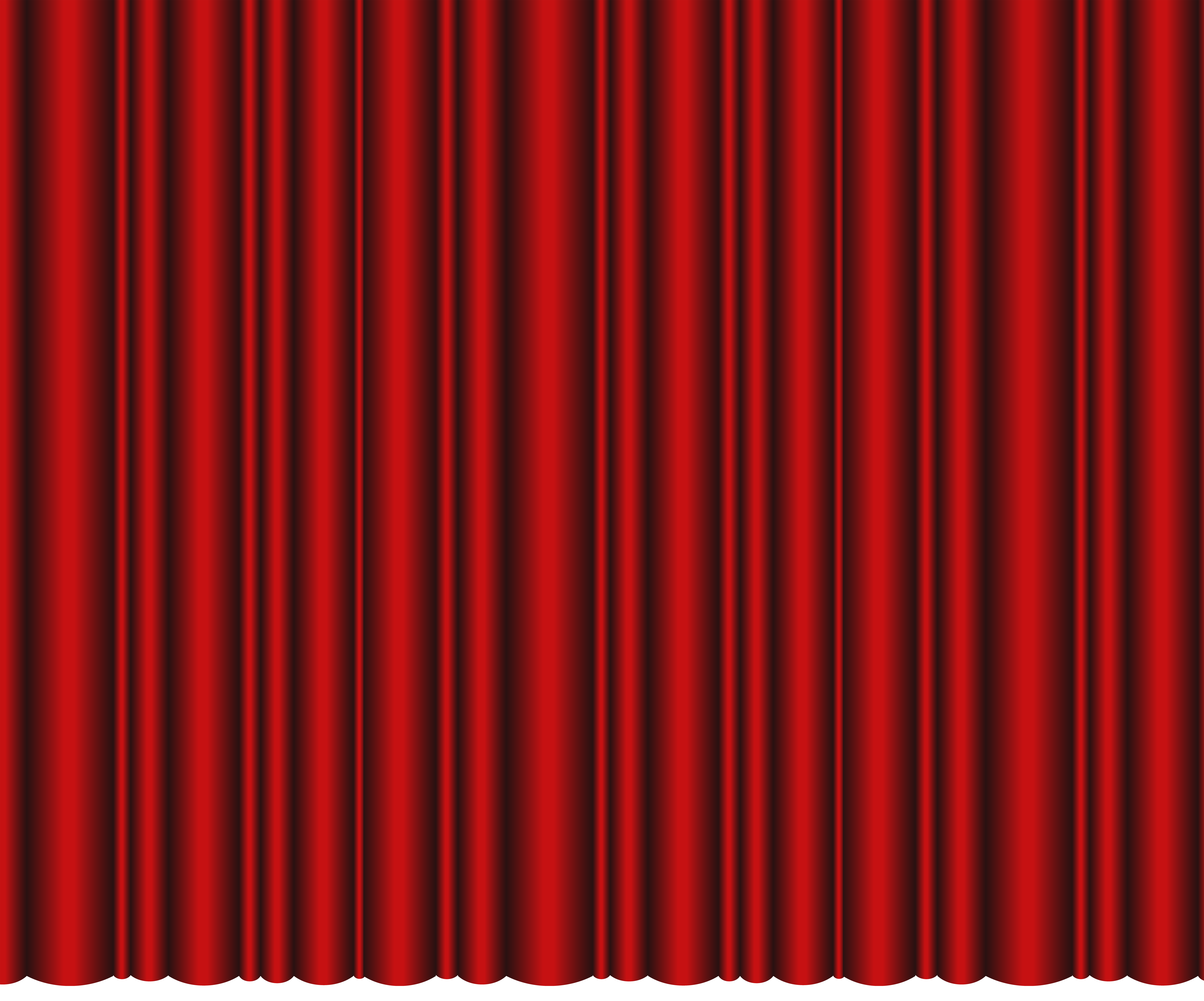 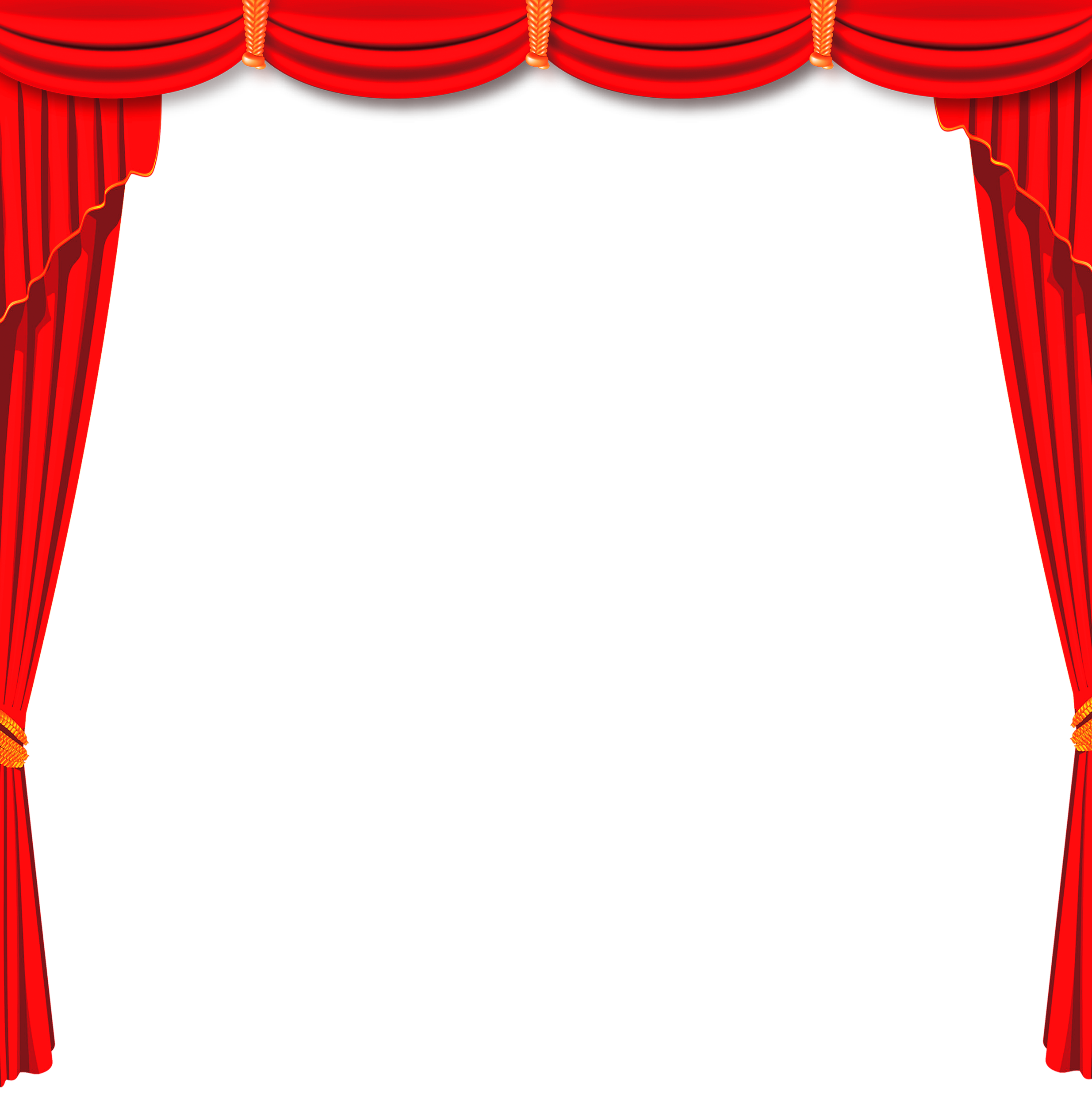 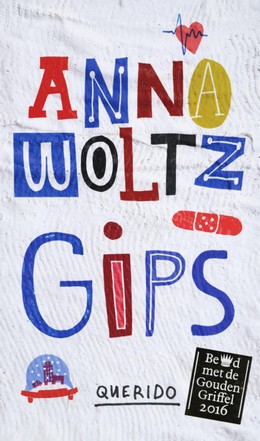 Klik op het boek!
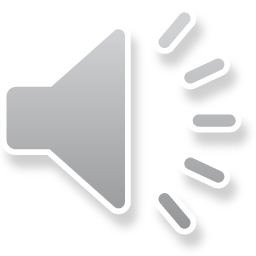 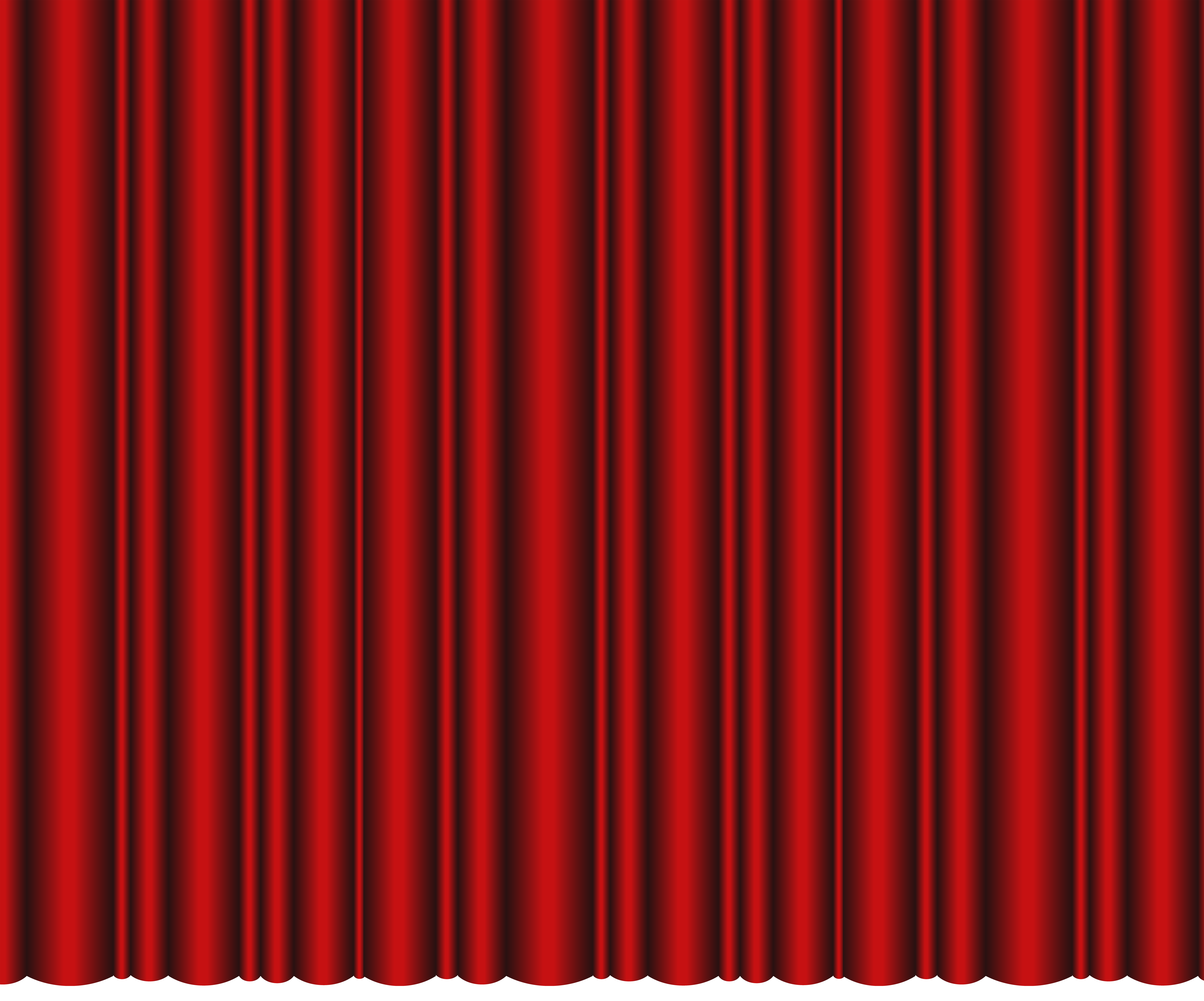 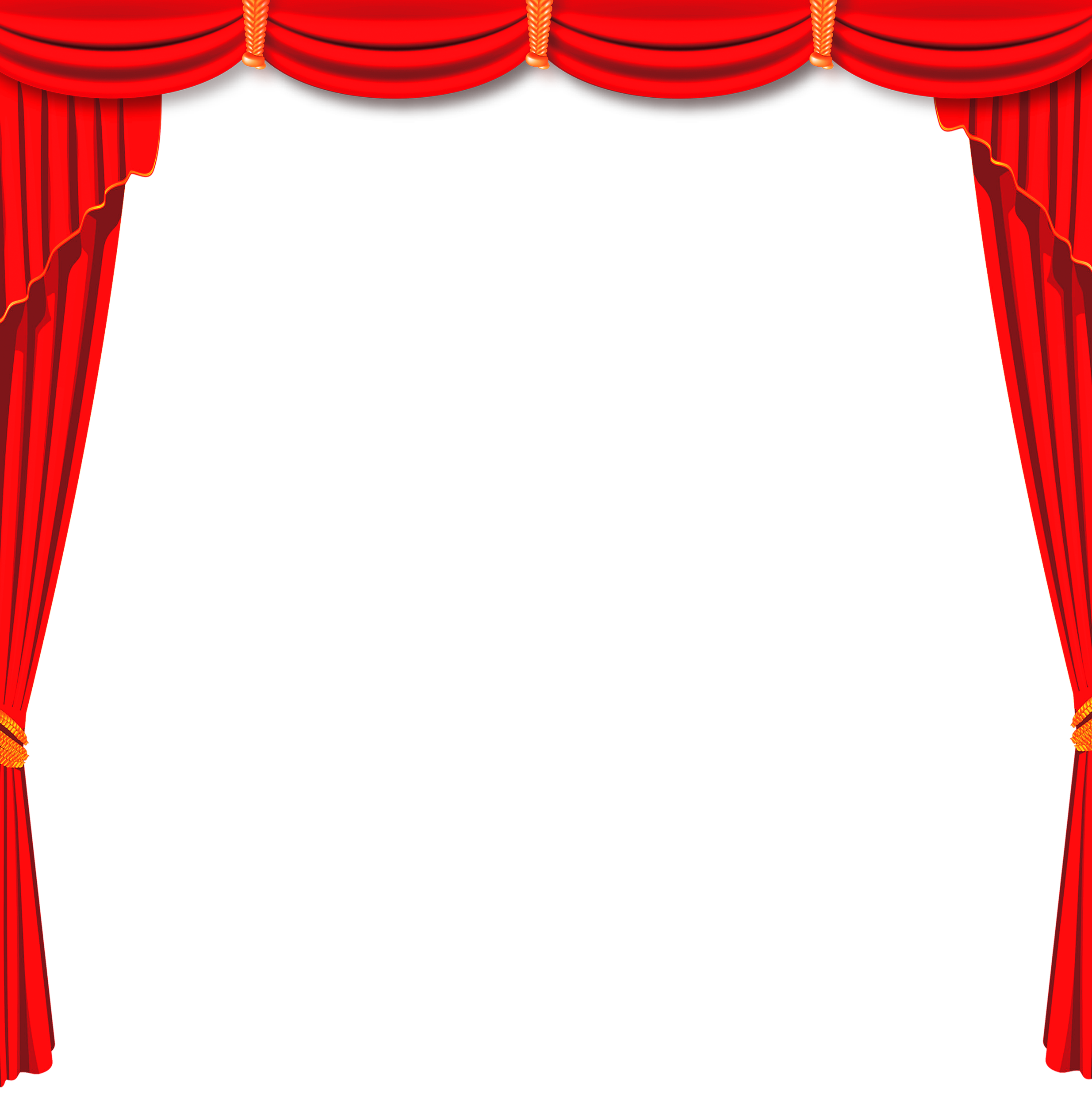 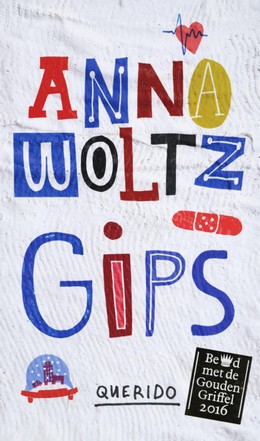 Klik op het boek!
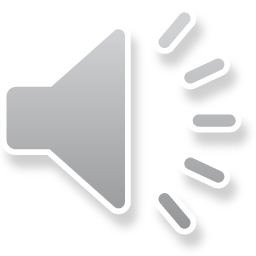 Dit boek al gelezen?!
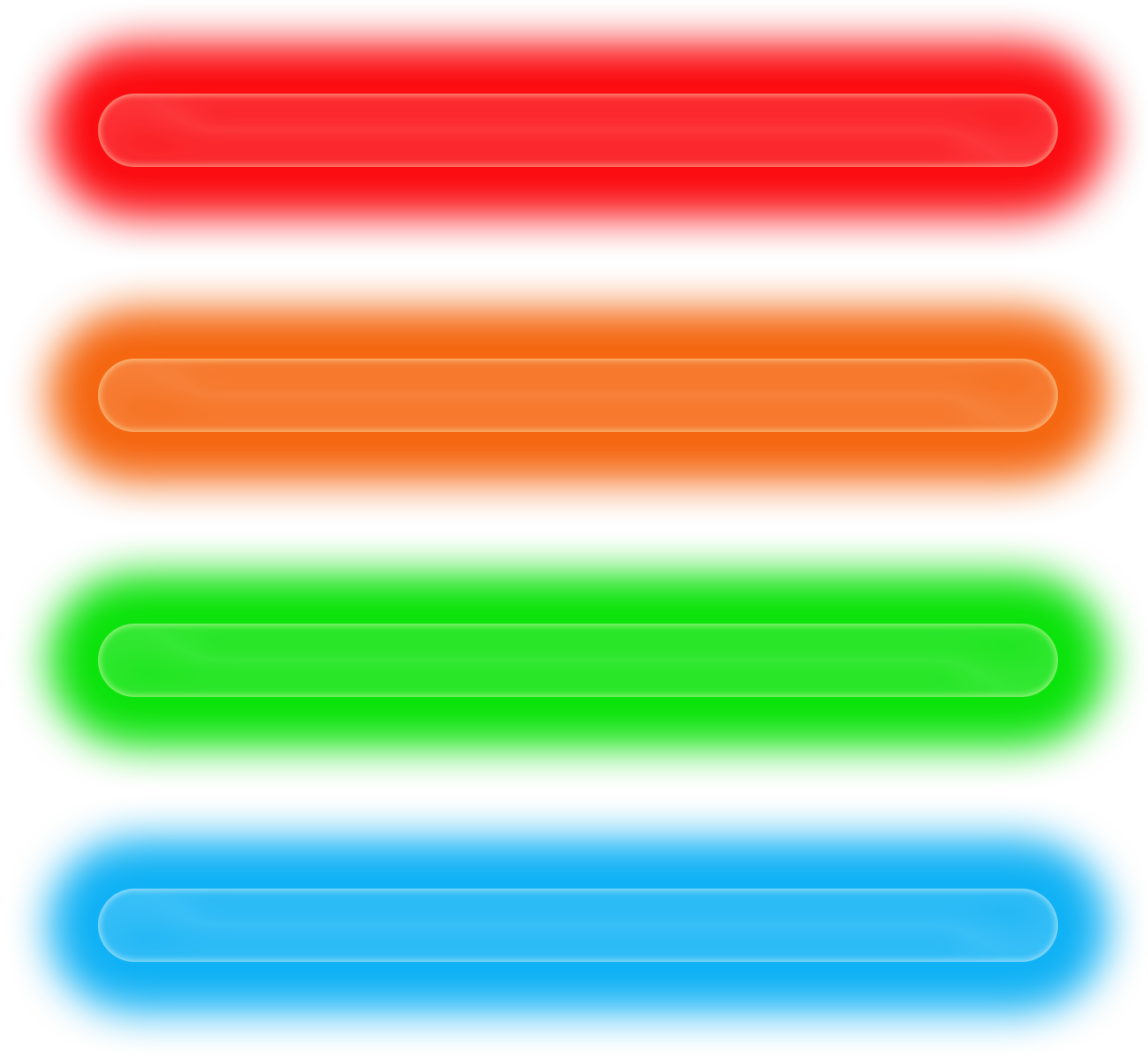 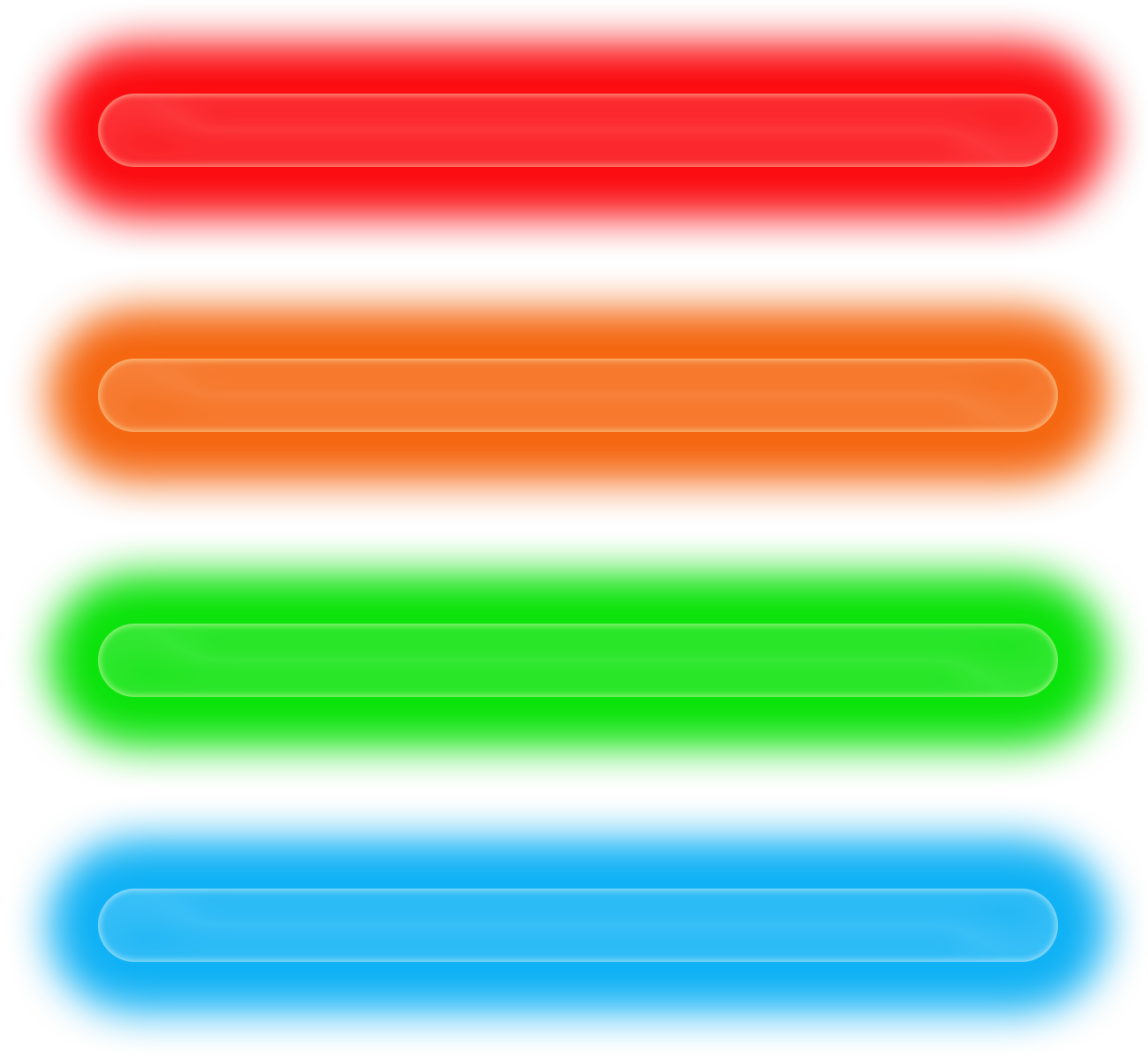 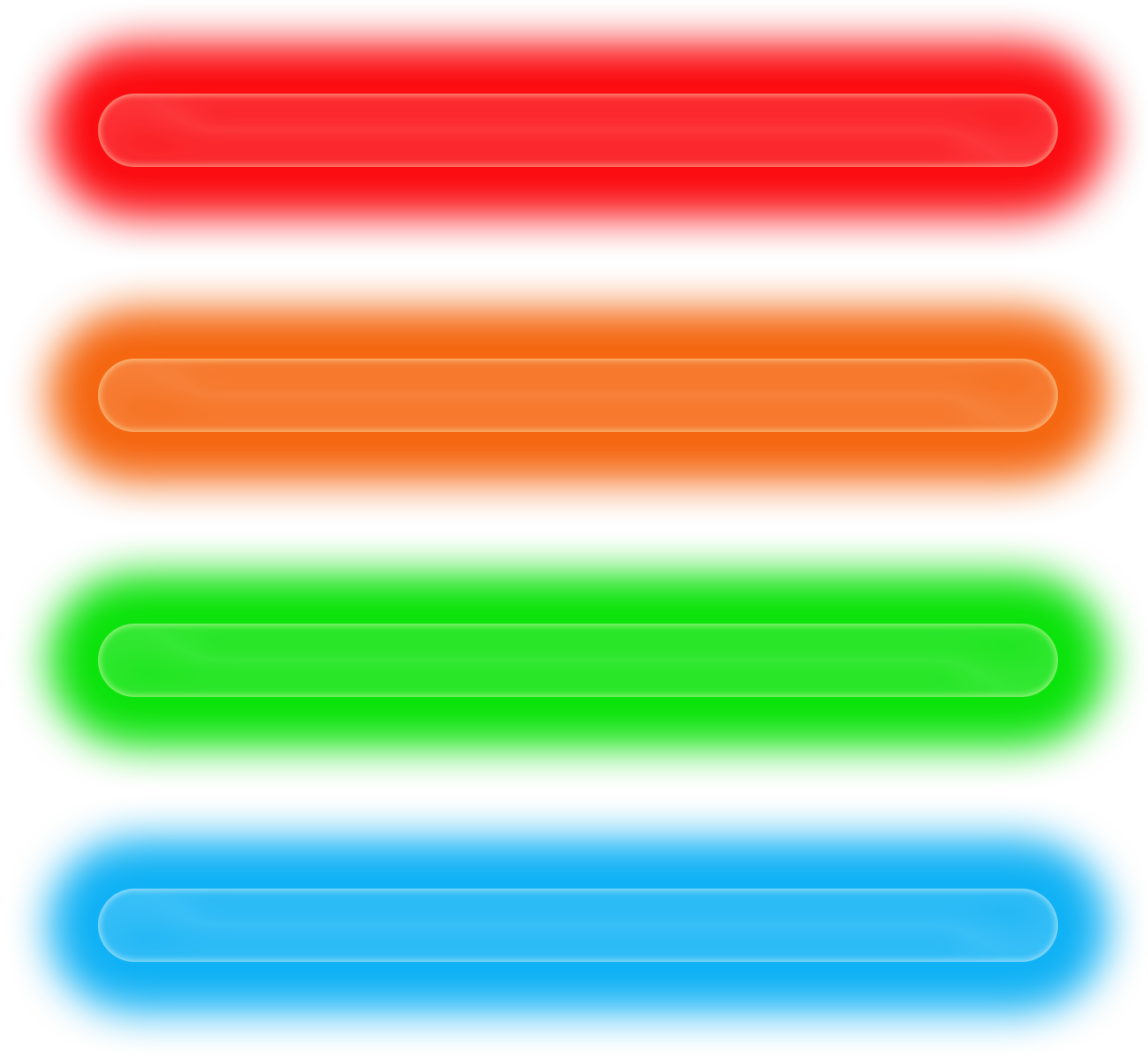 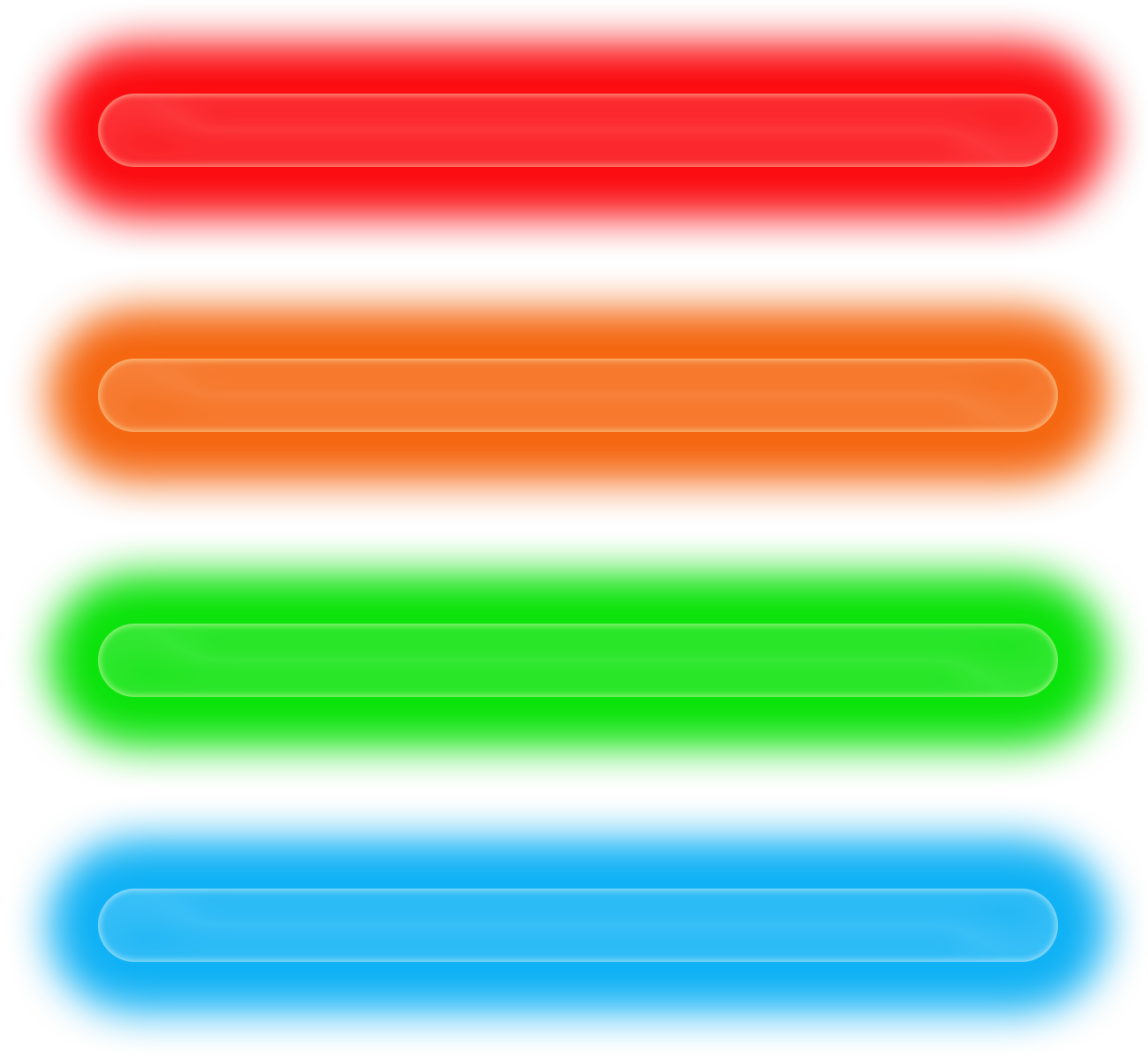 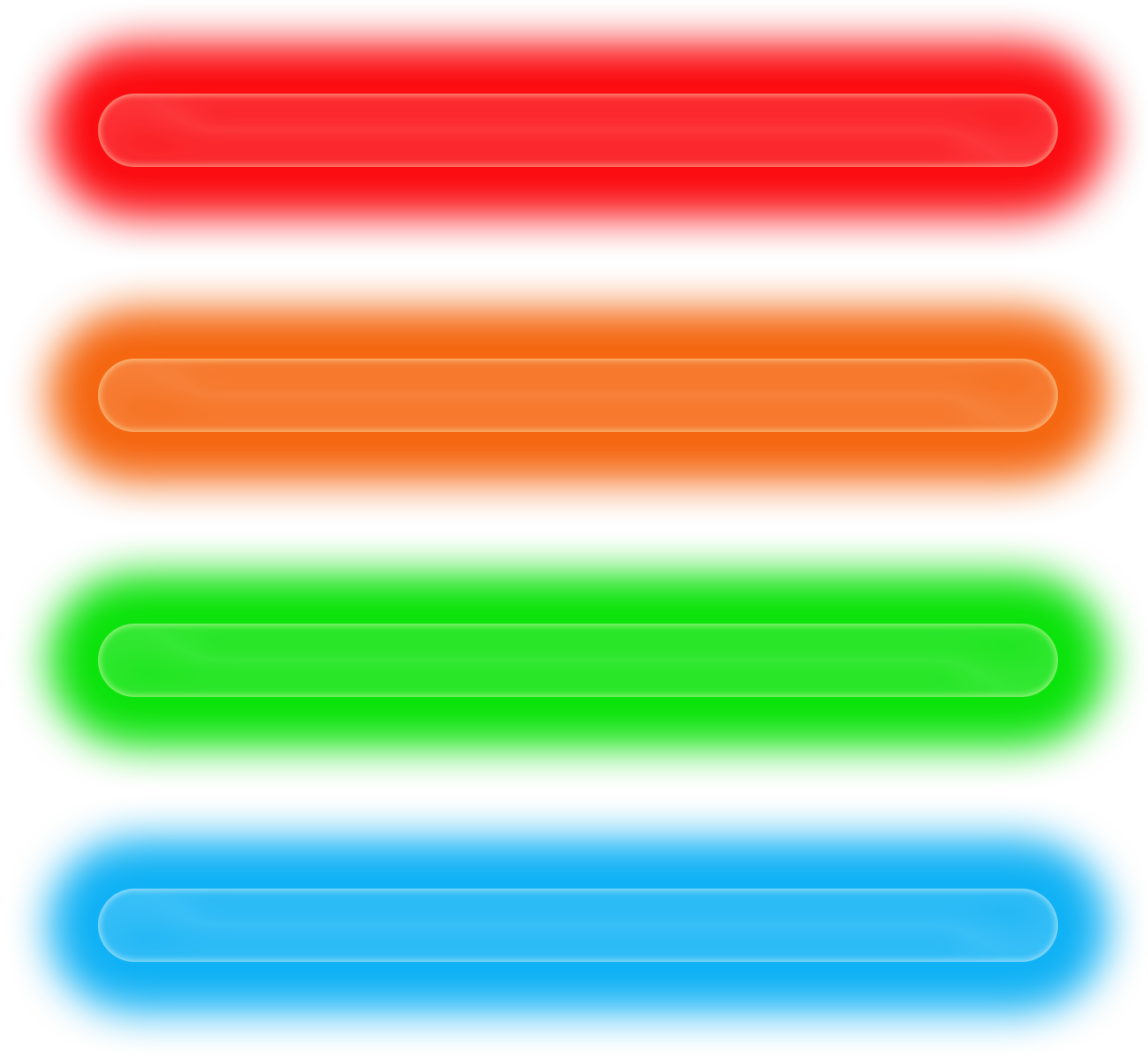 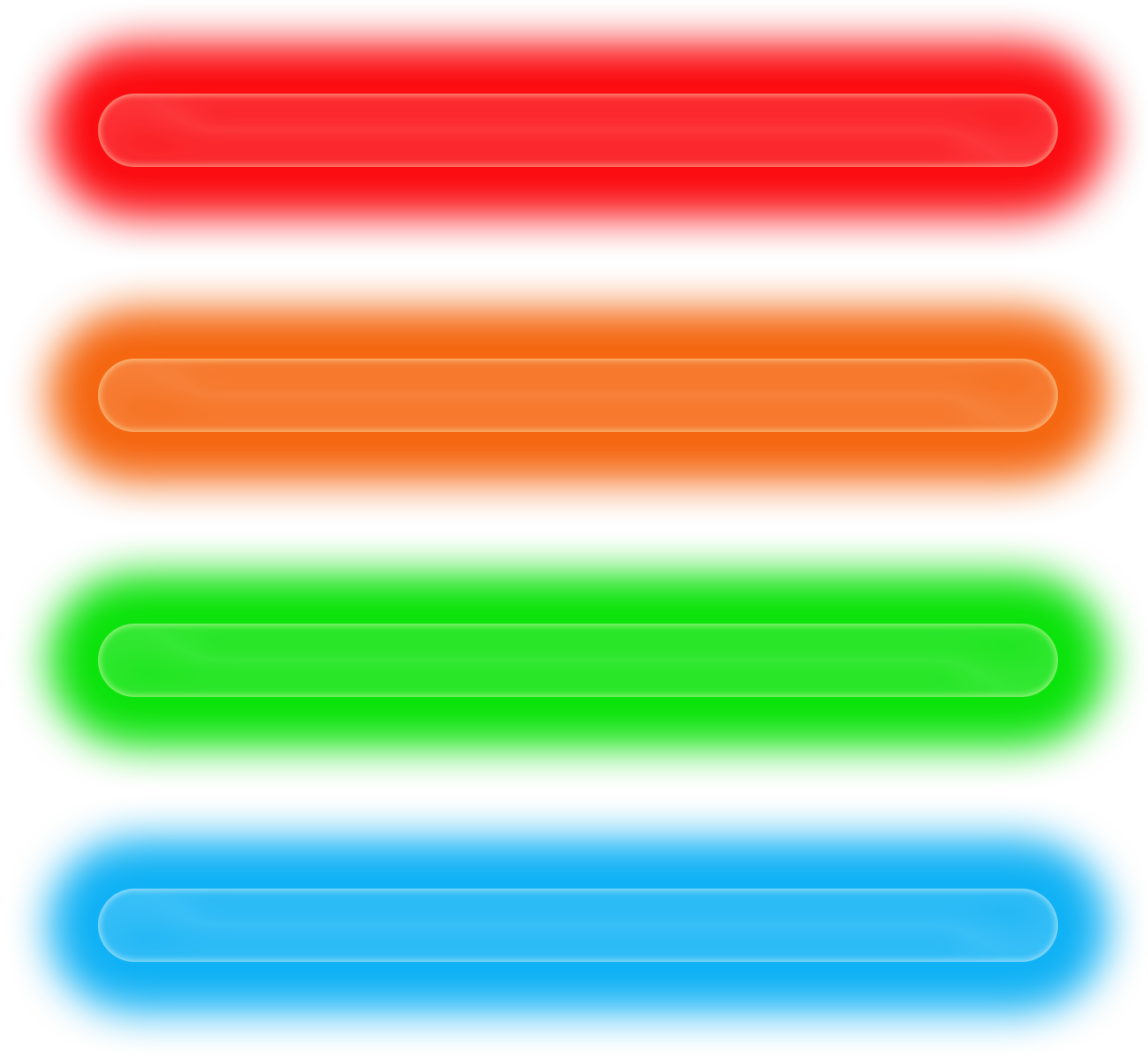 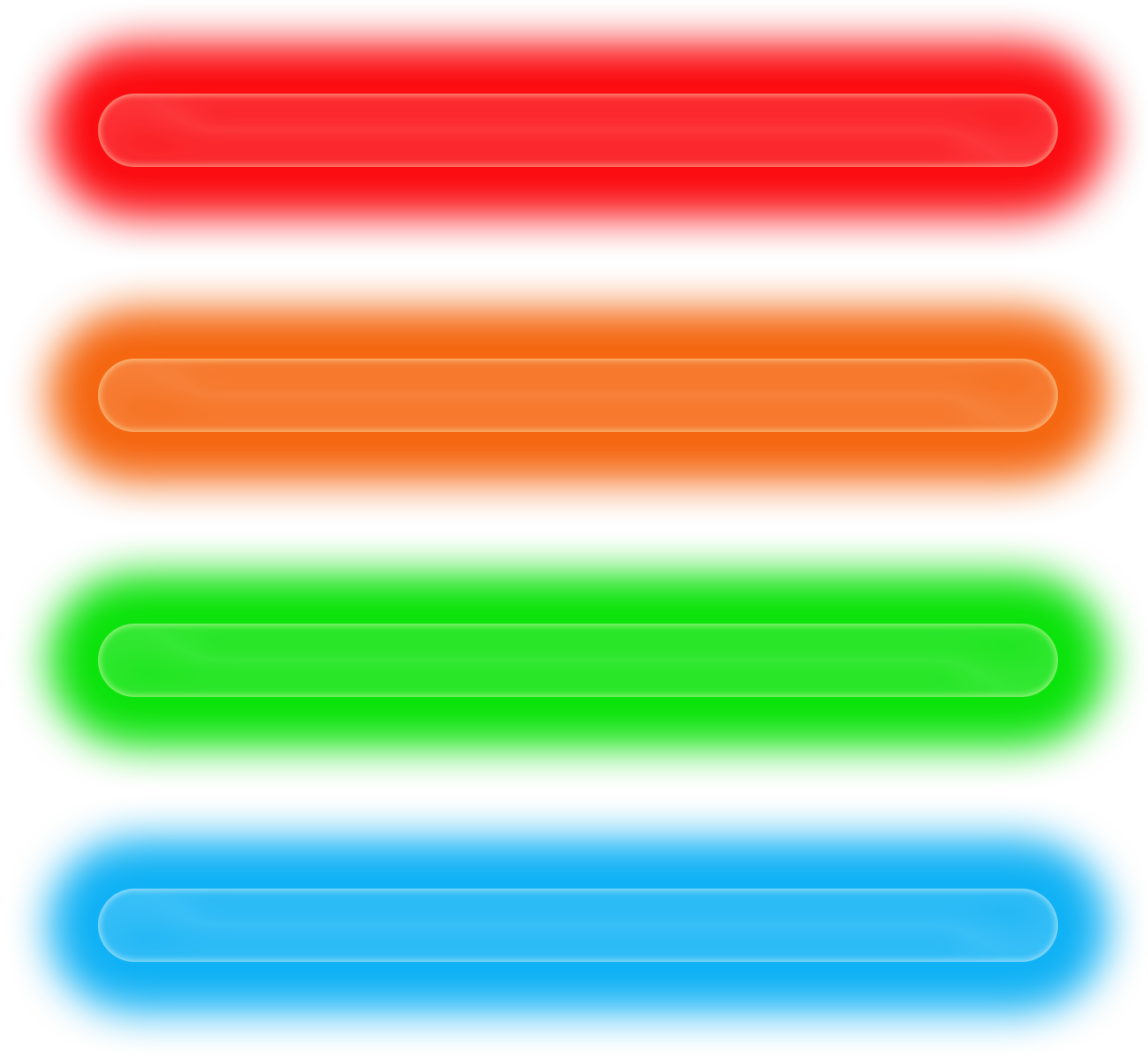 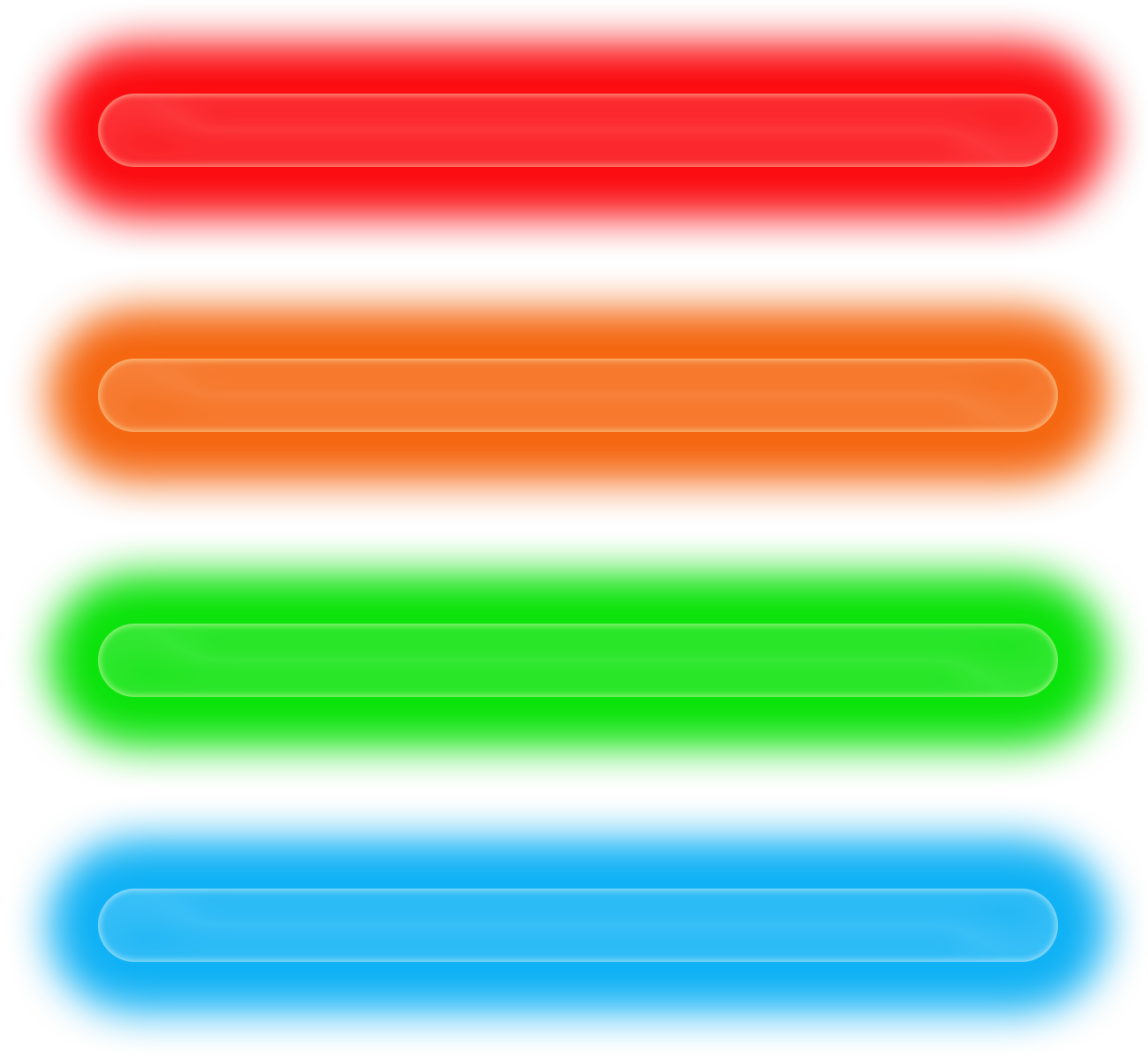 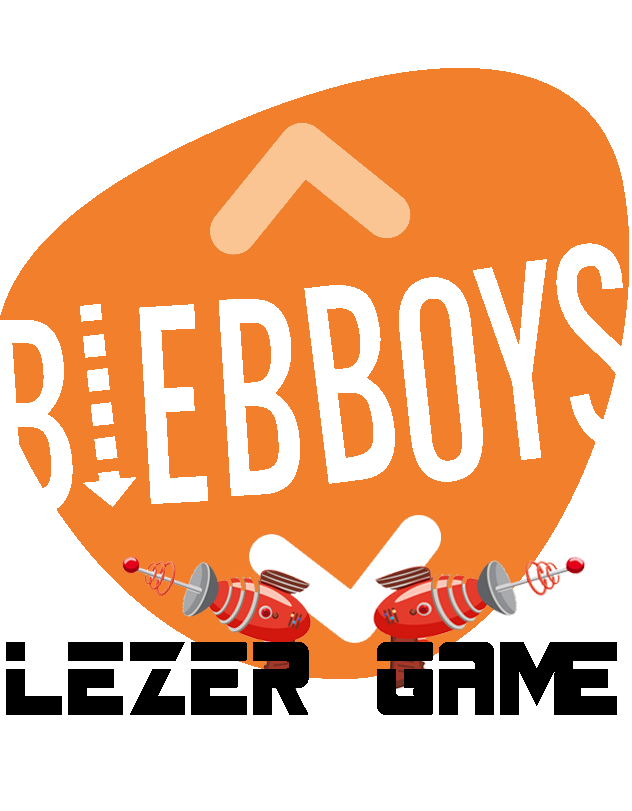 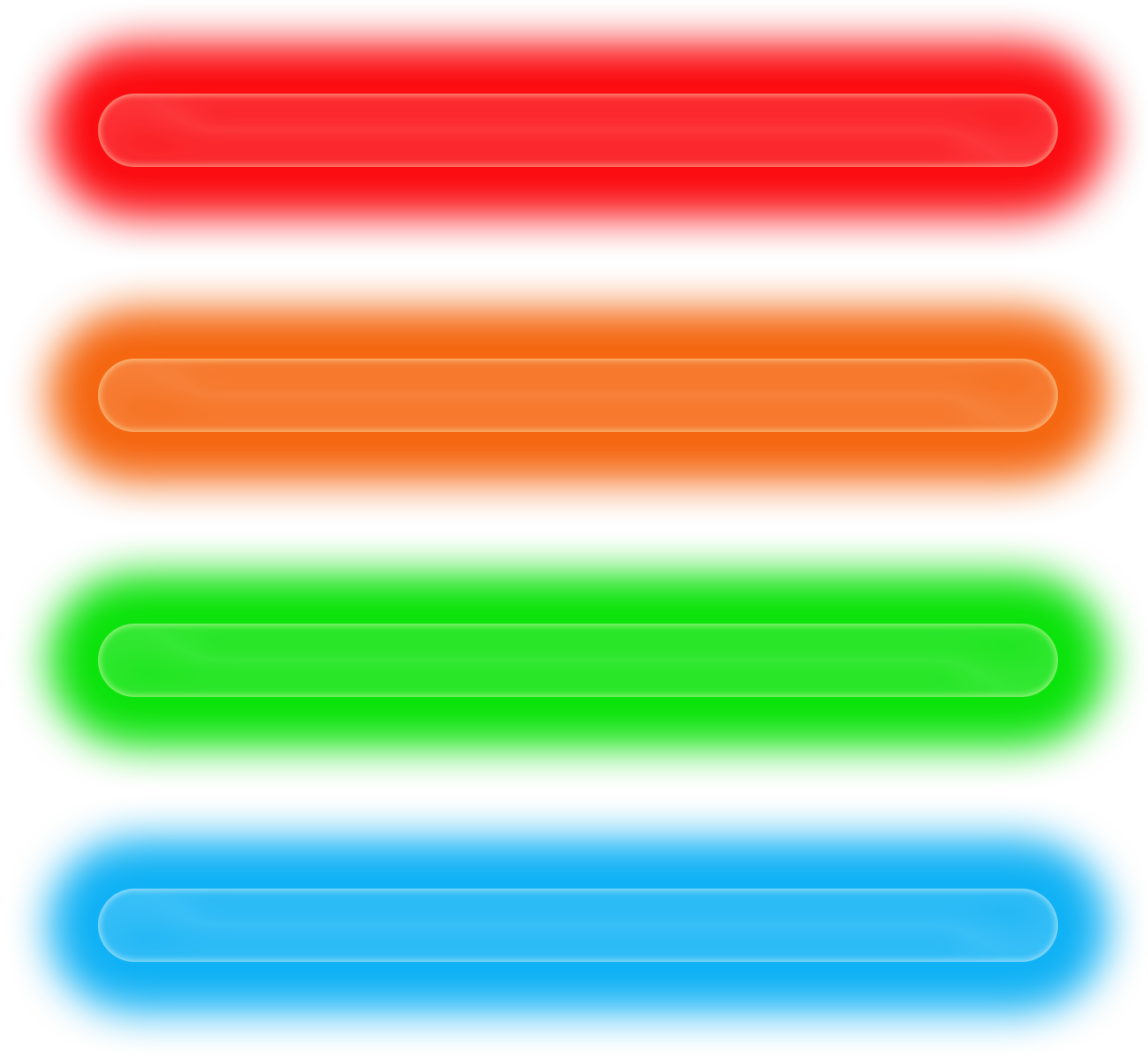 Klik op Joran of Kees
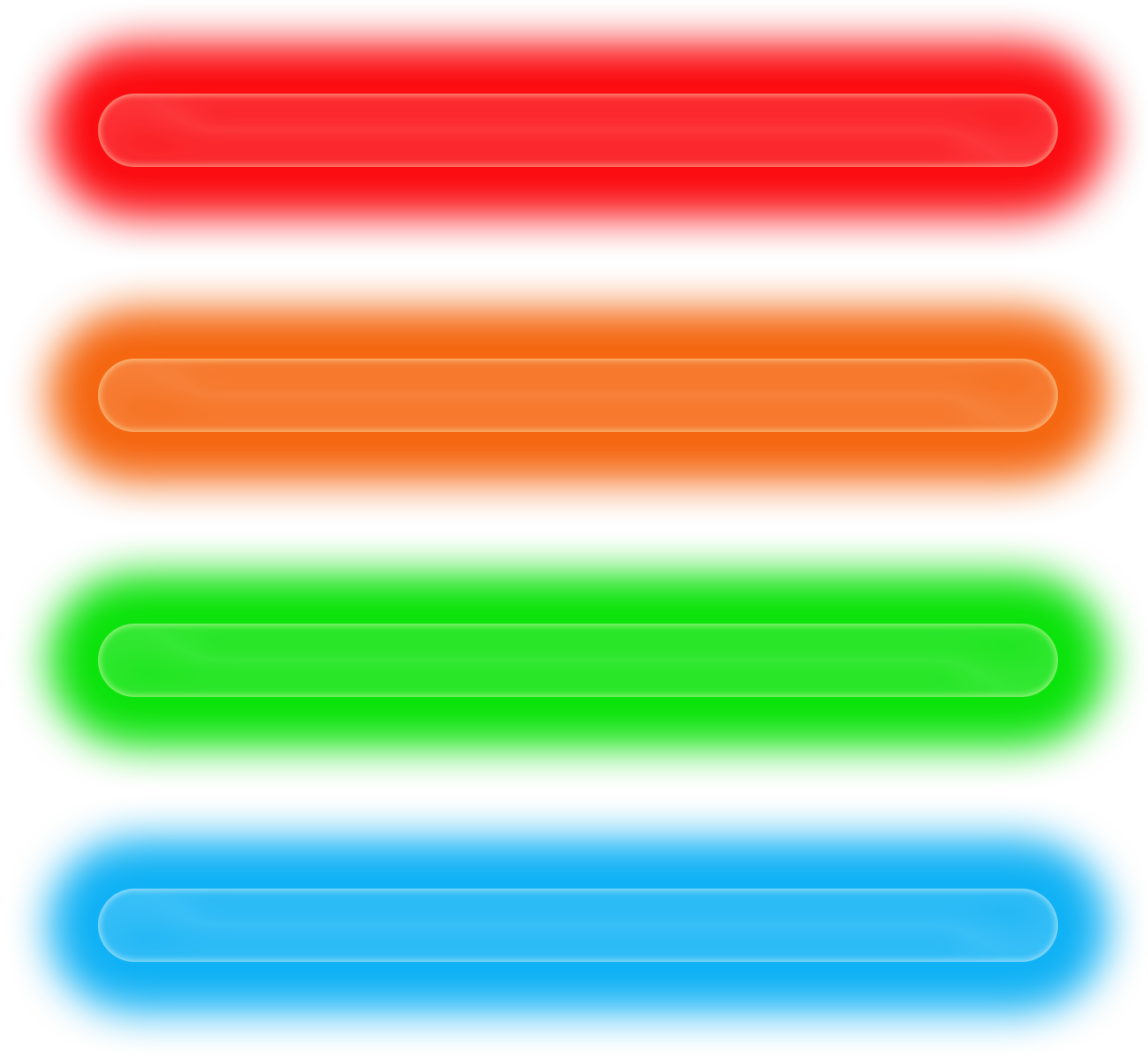 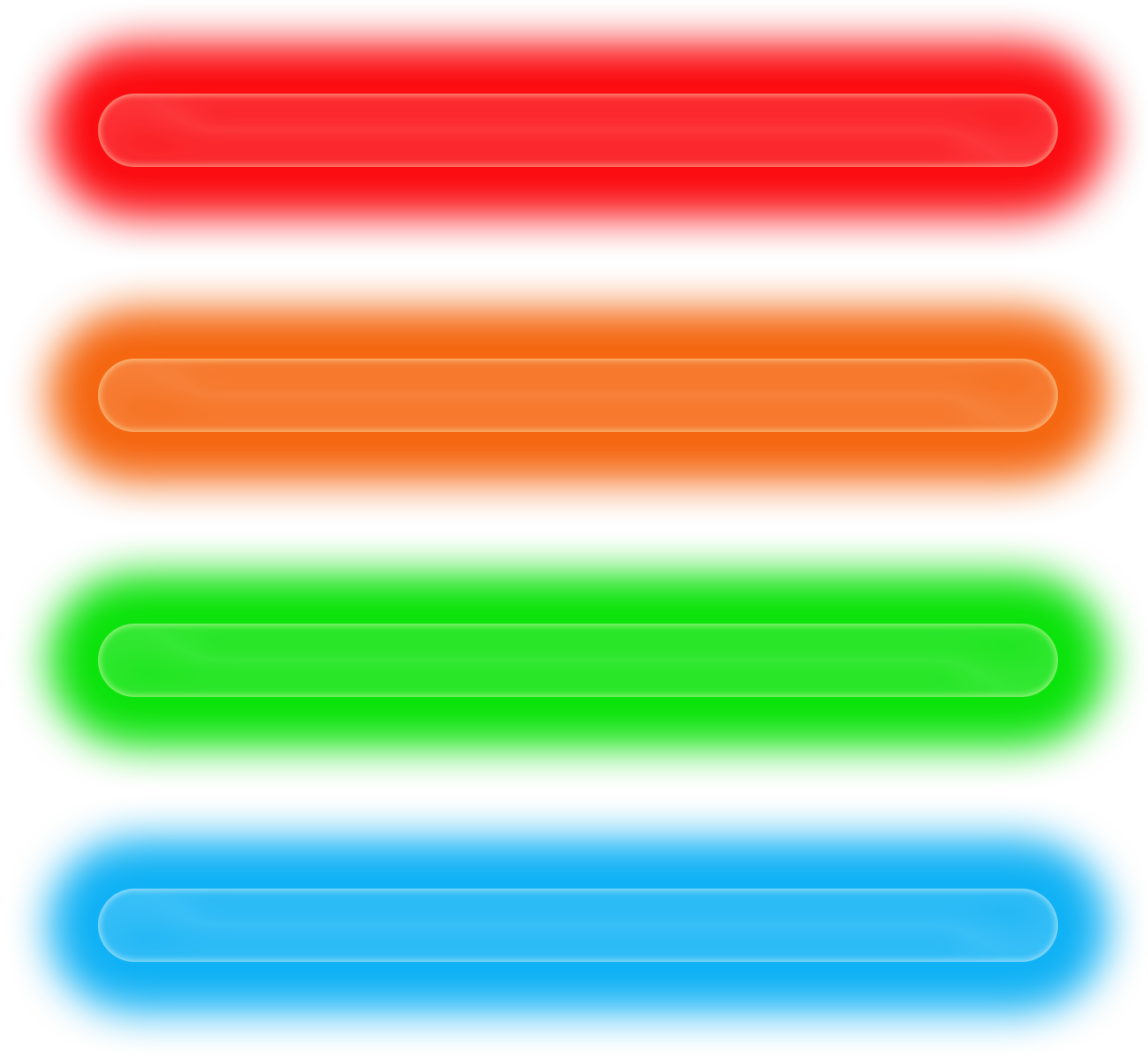 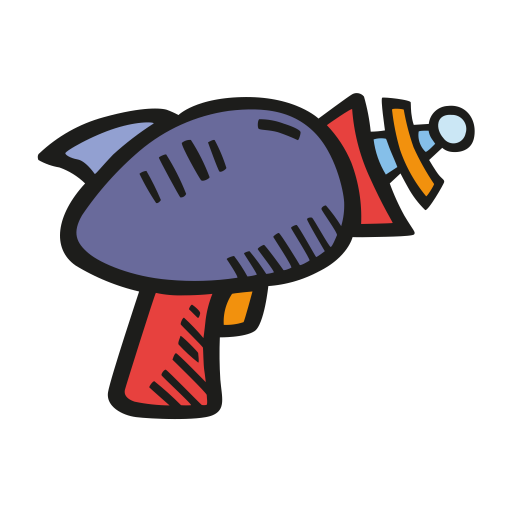 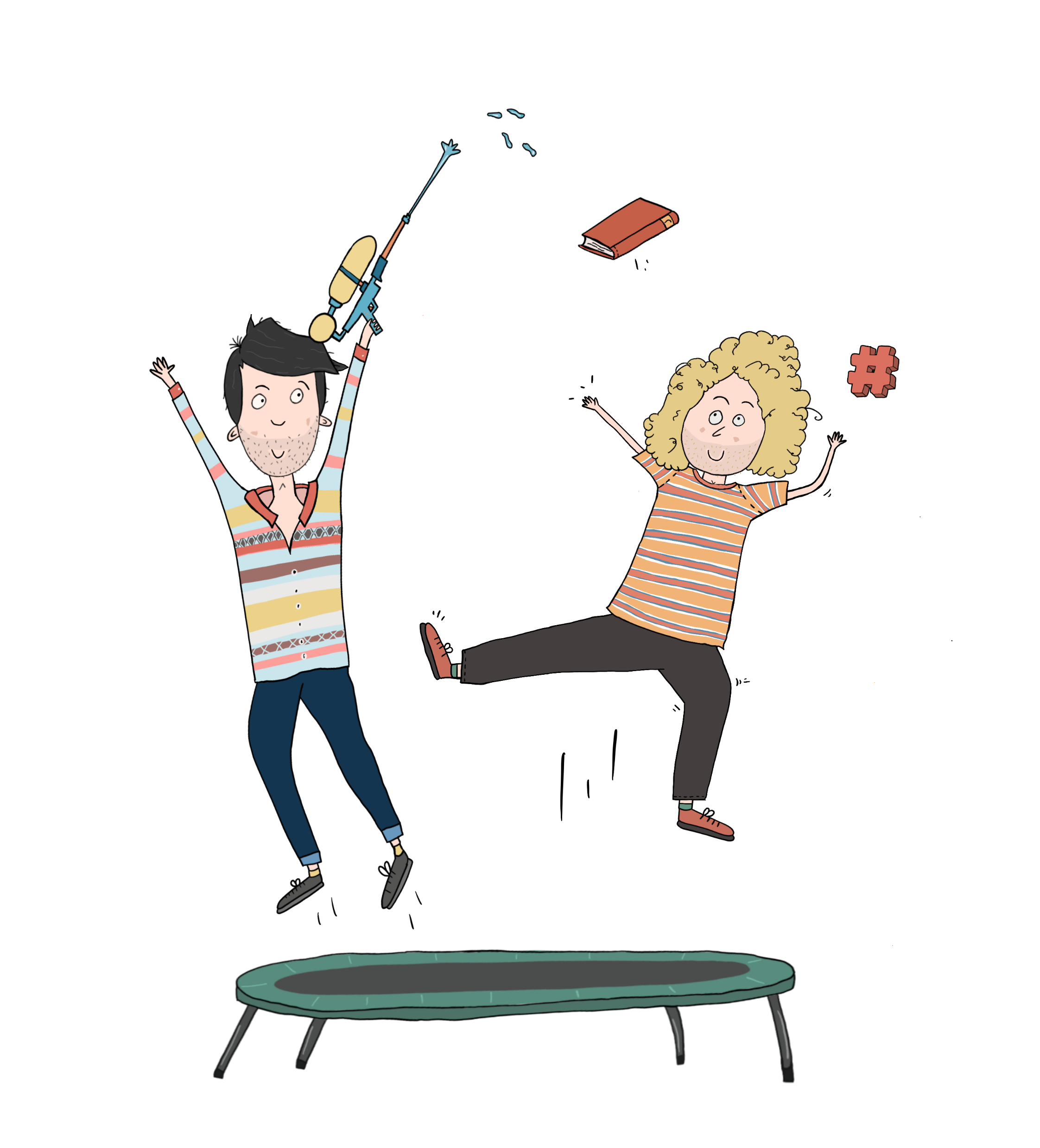 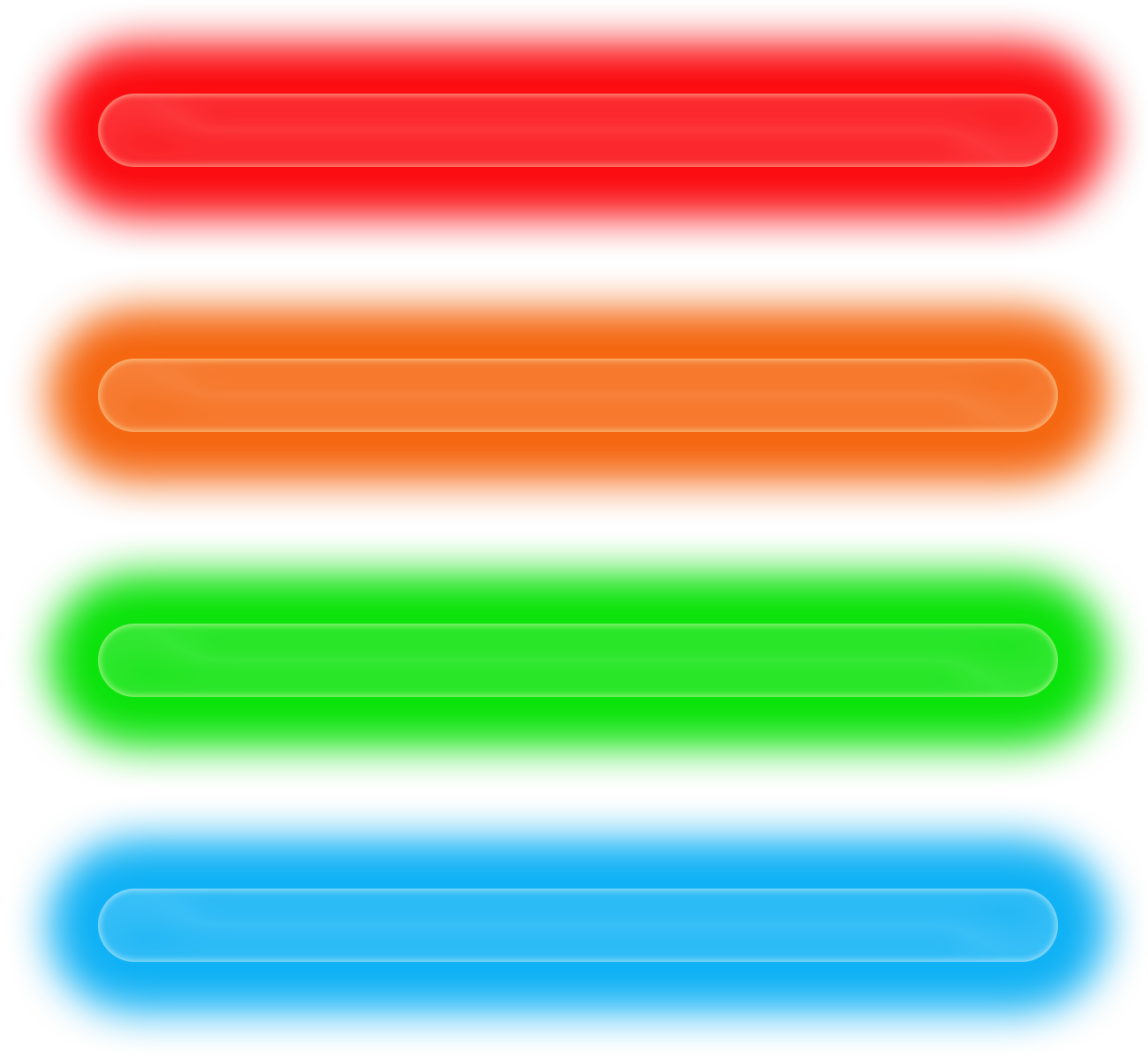 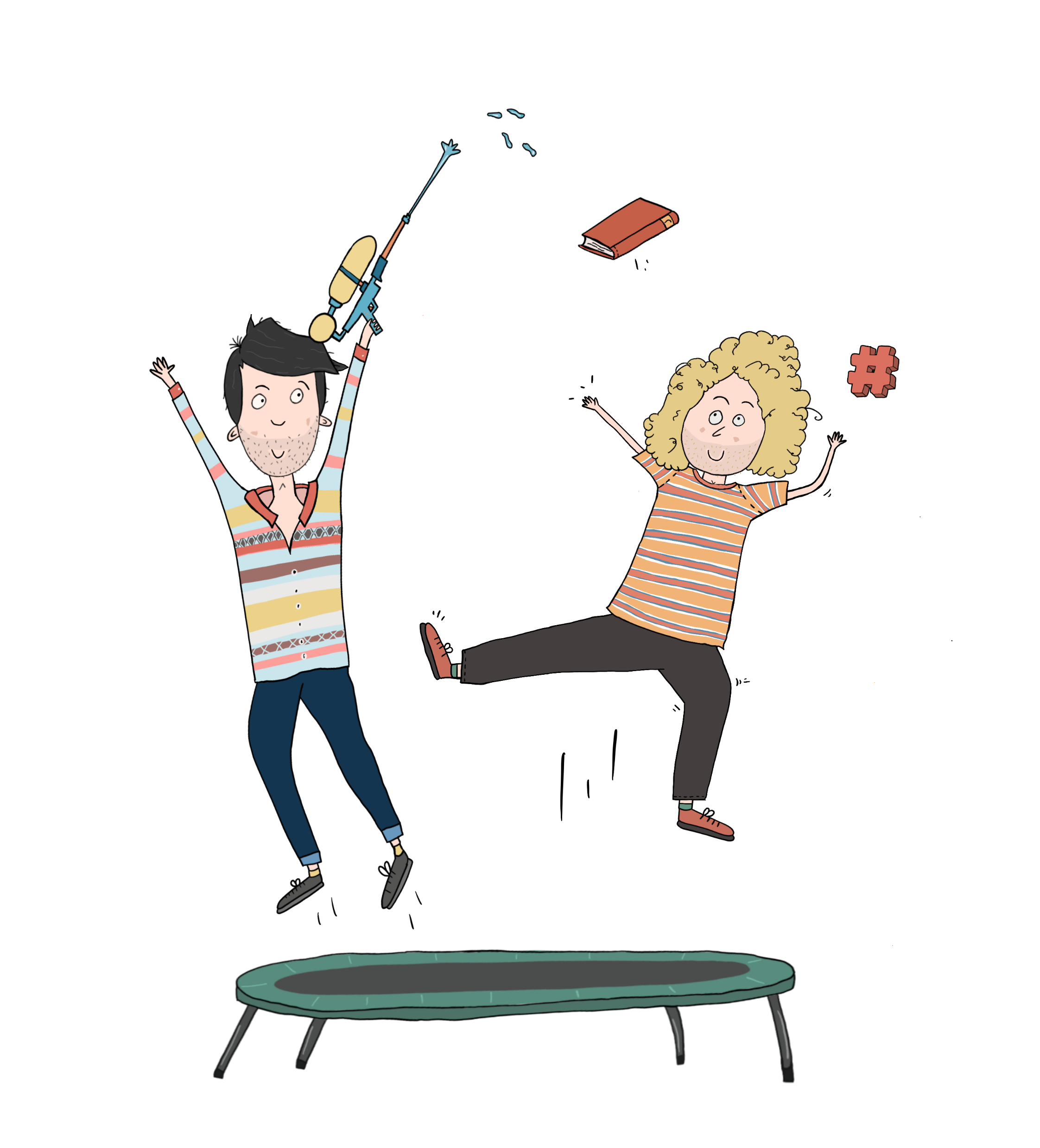 Klik op het lijstje als je klaar bent.
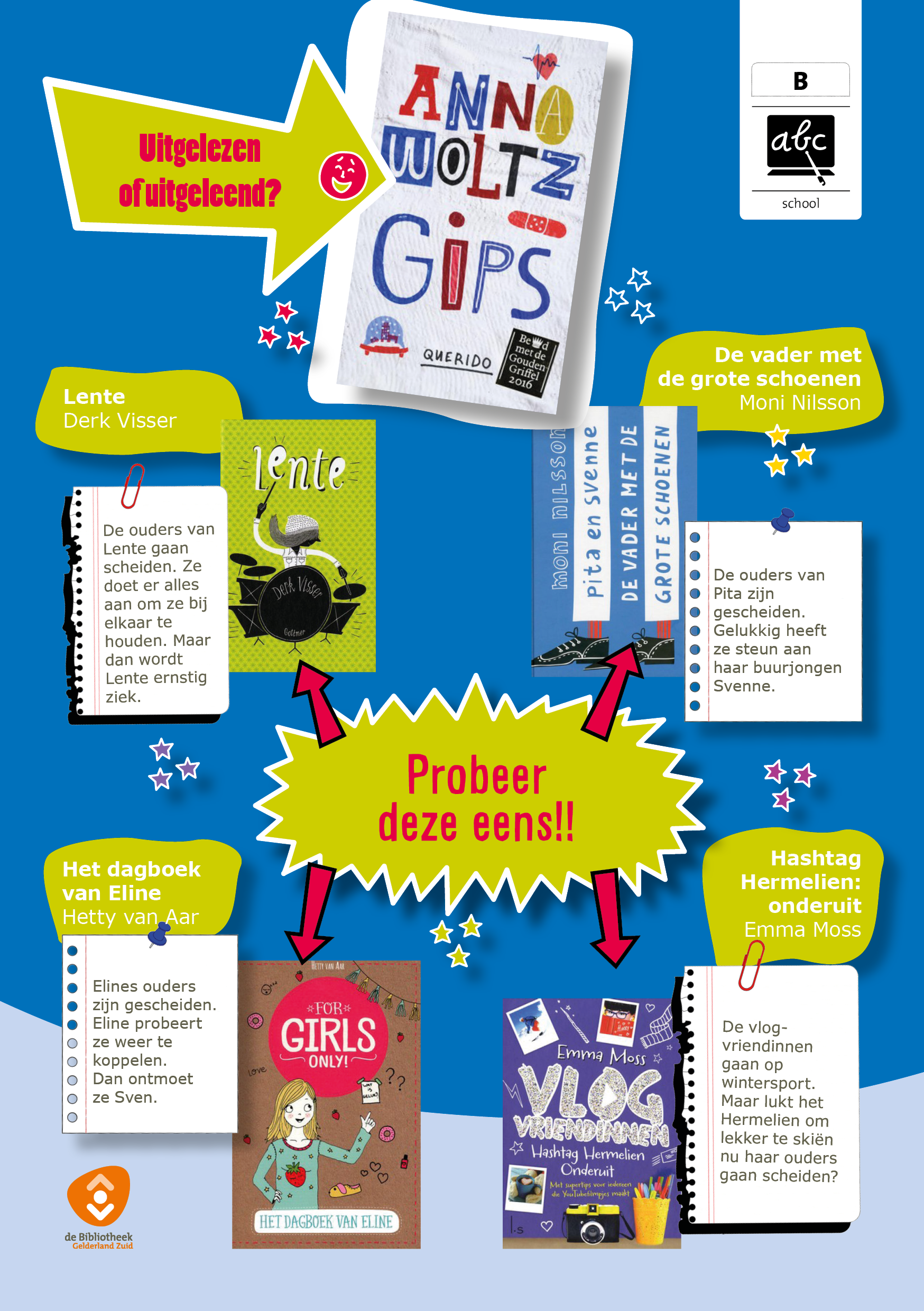 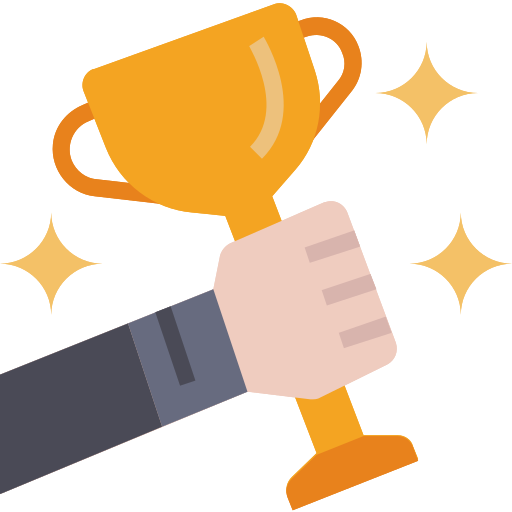 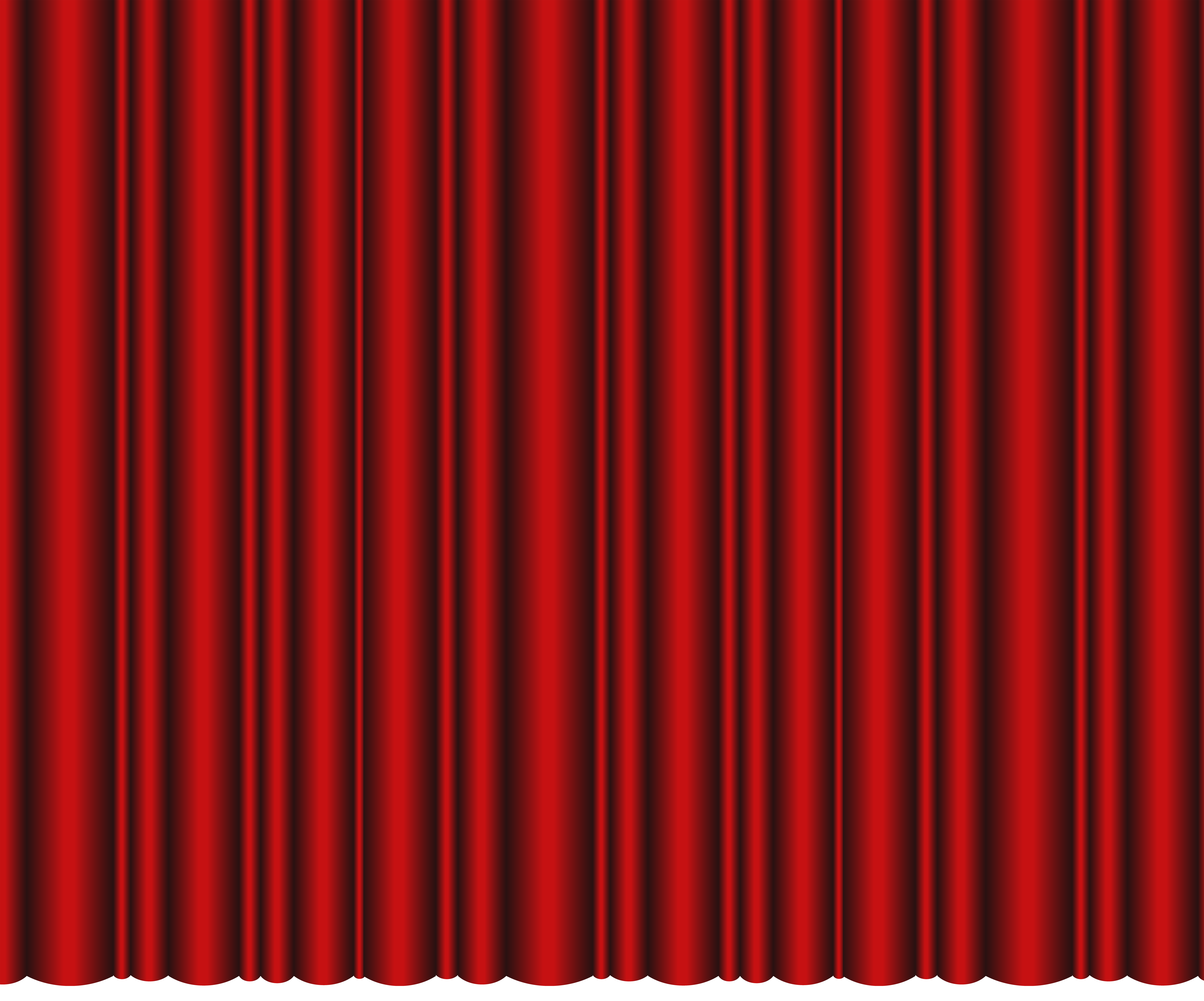 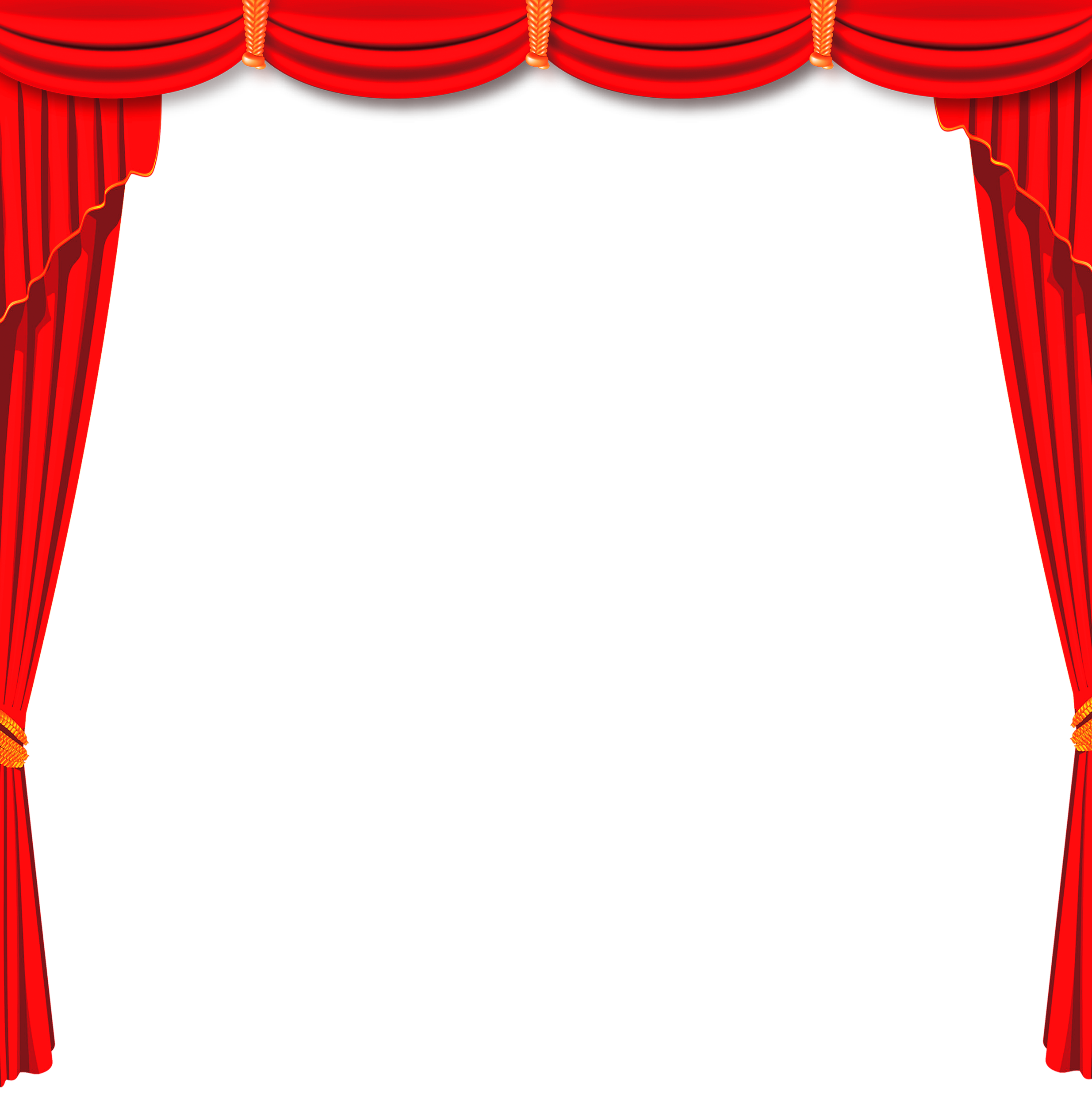 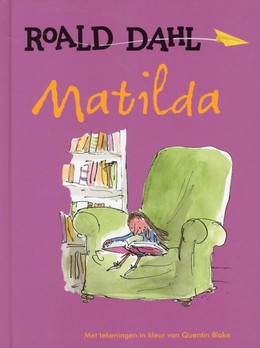 Klik op het boek!
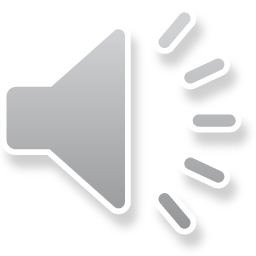 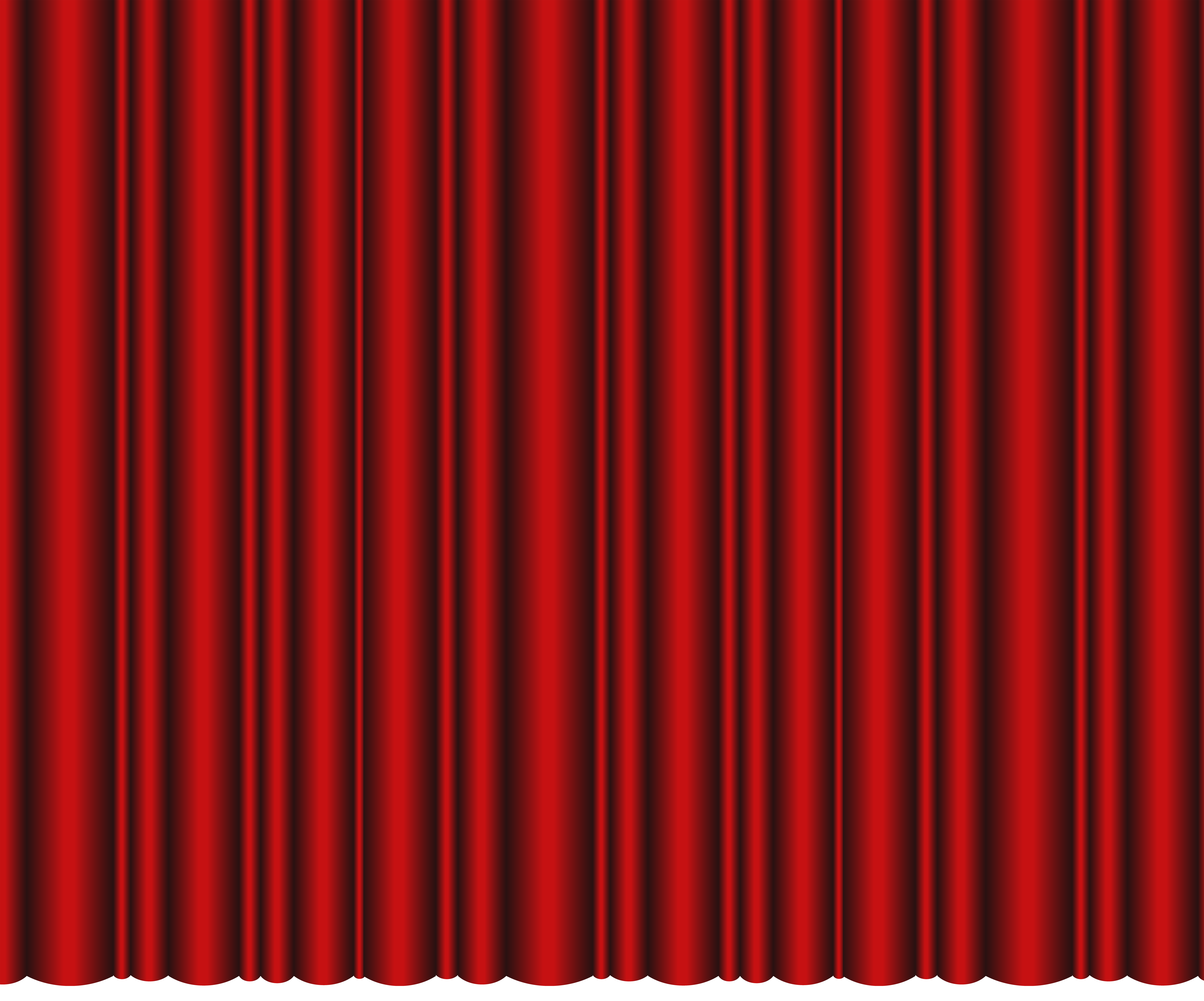 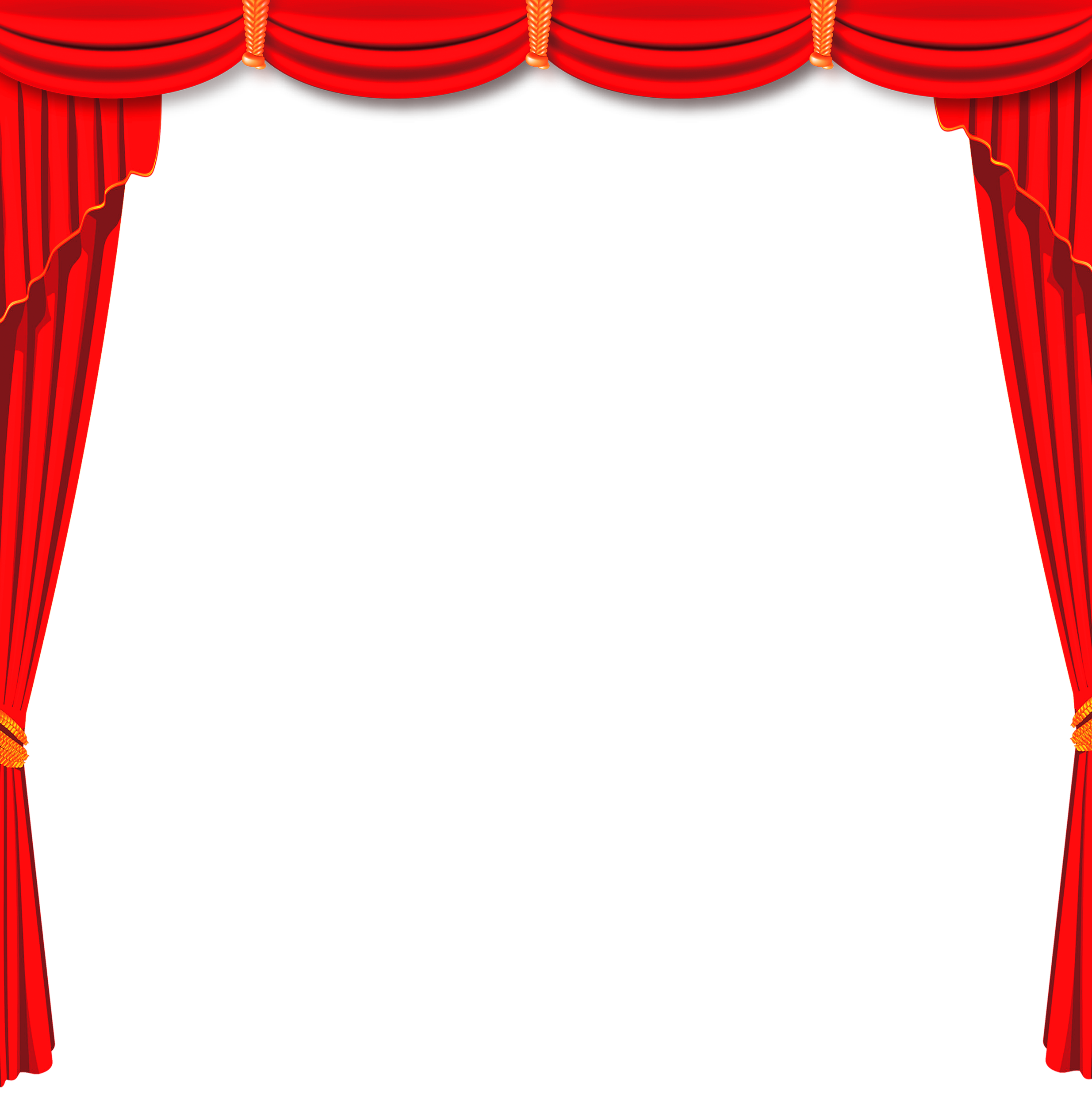 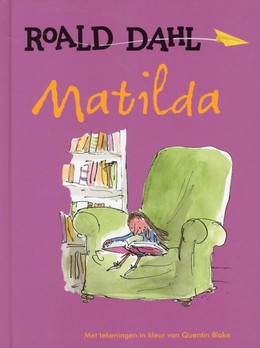 Klik op het boek!
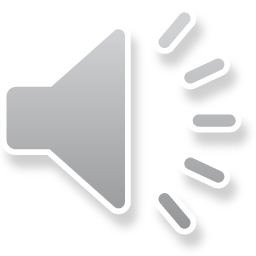 Dit boek al gelezen?!
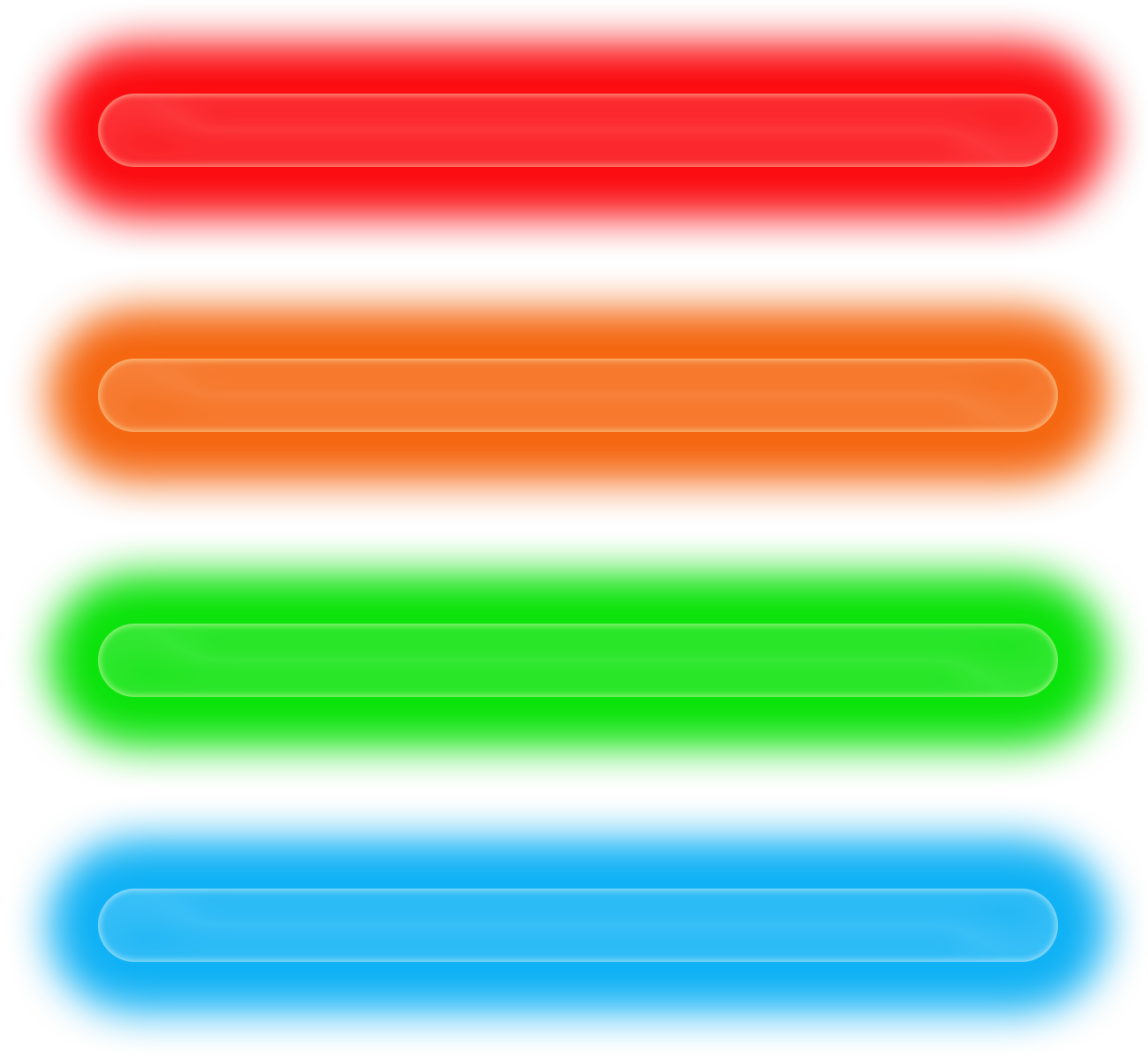 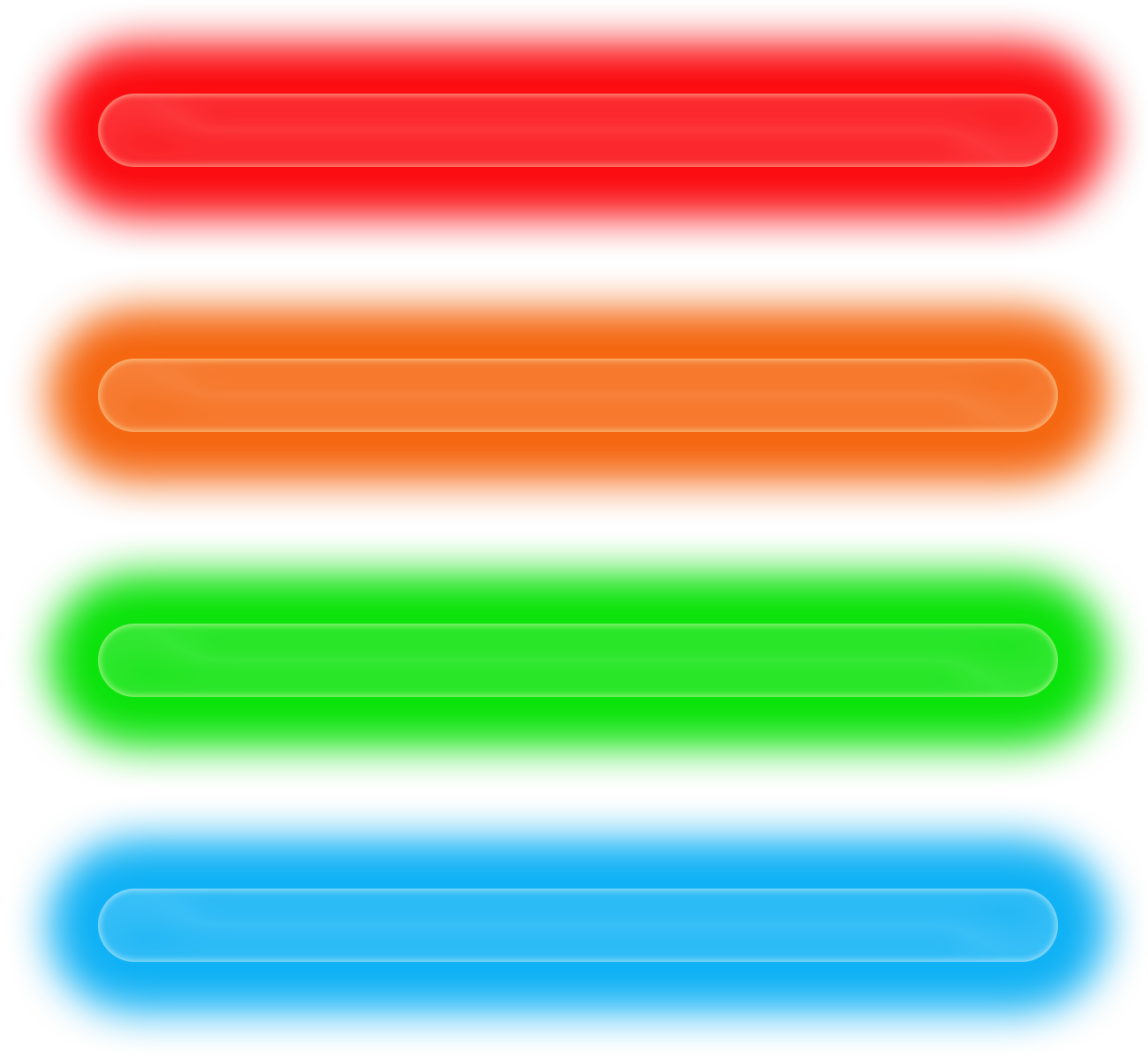 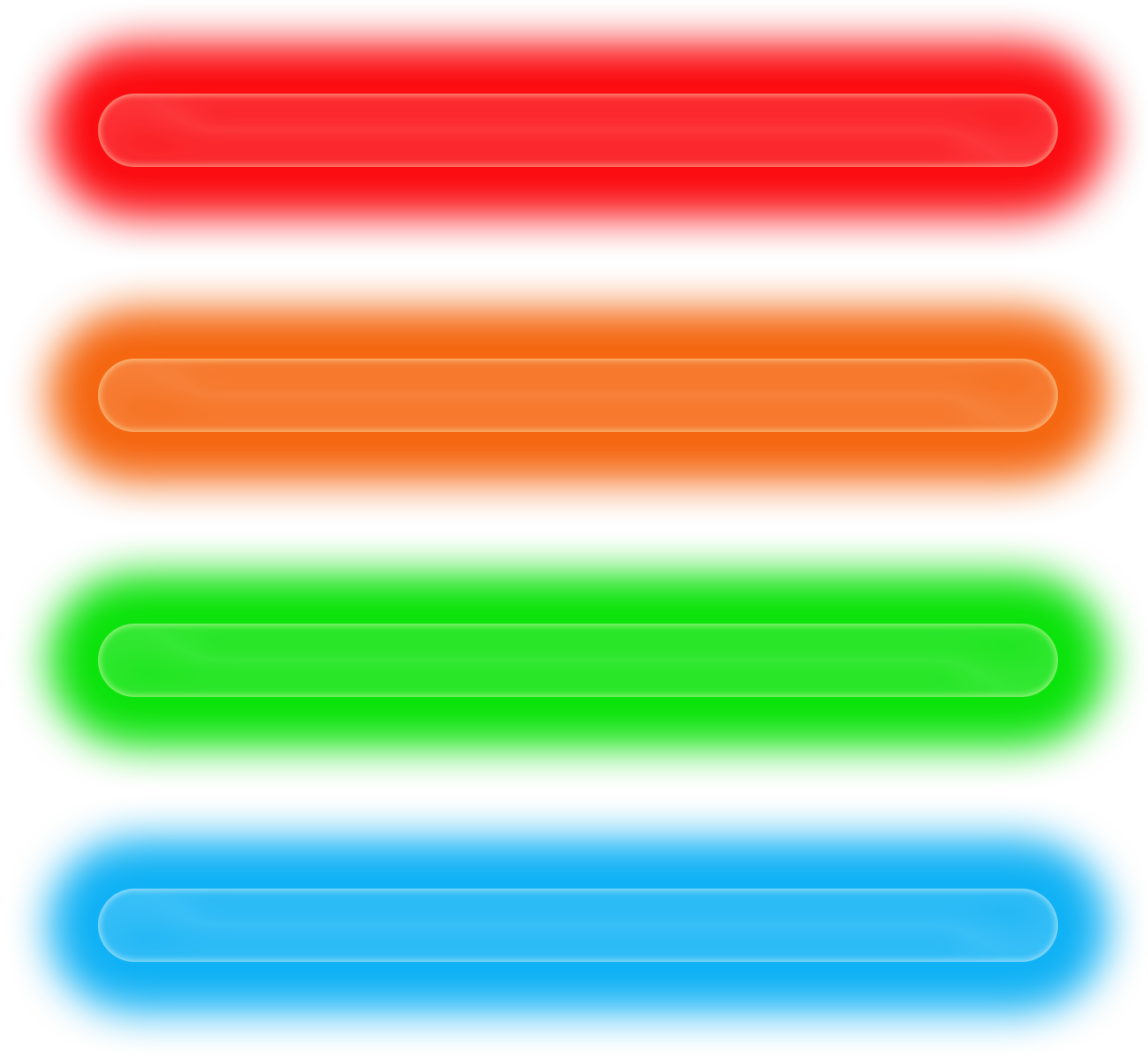 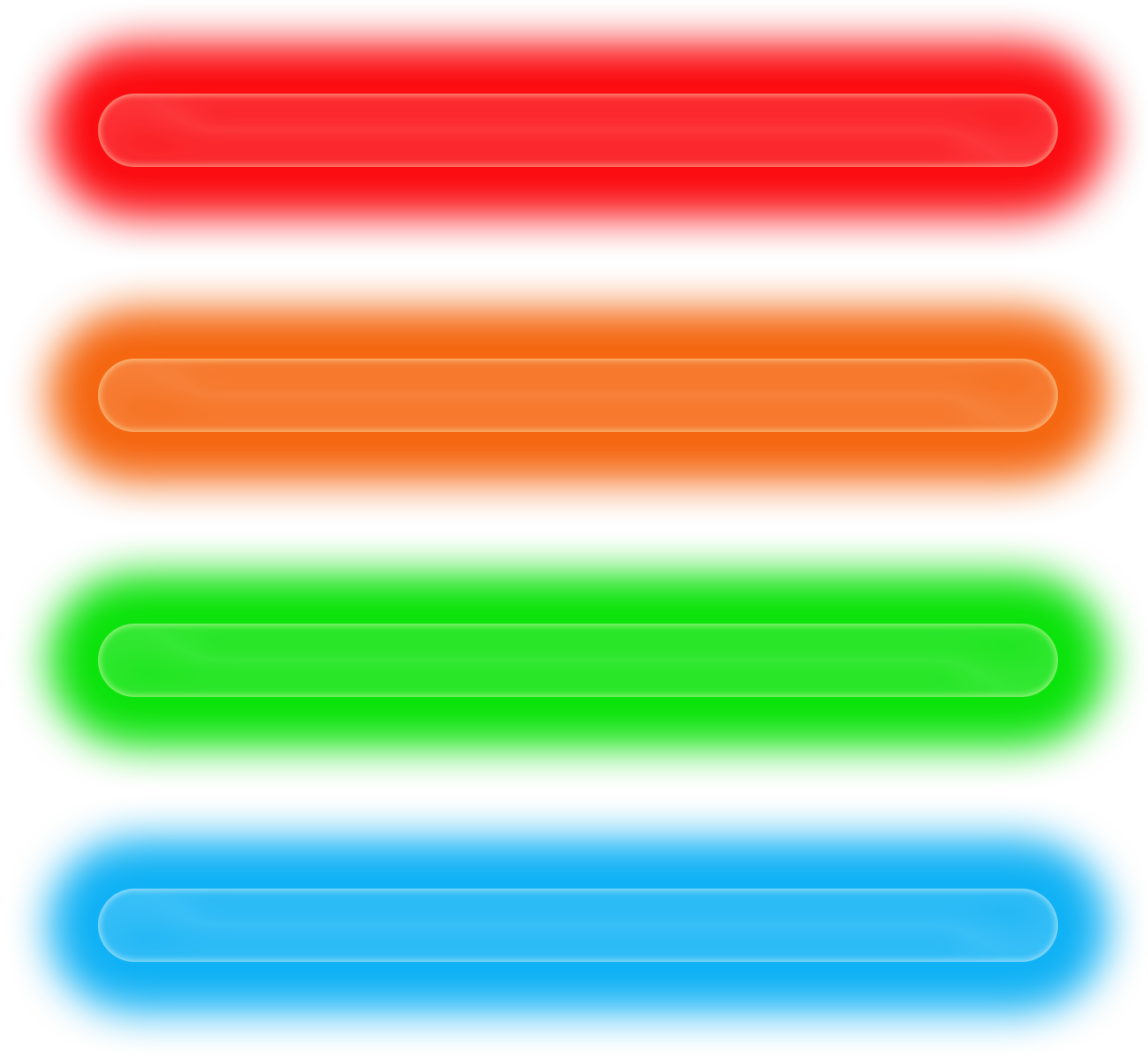 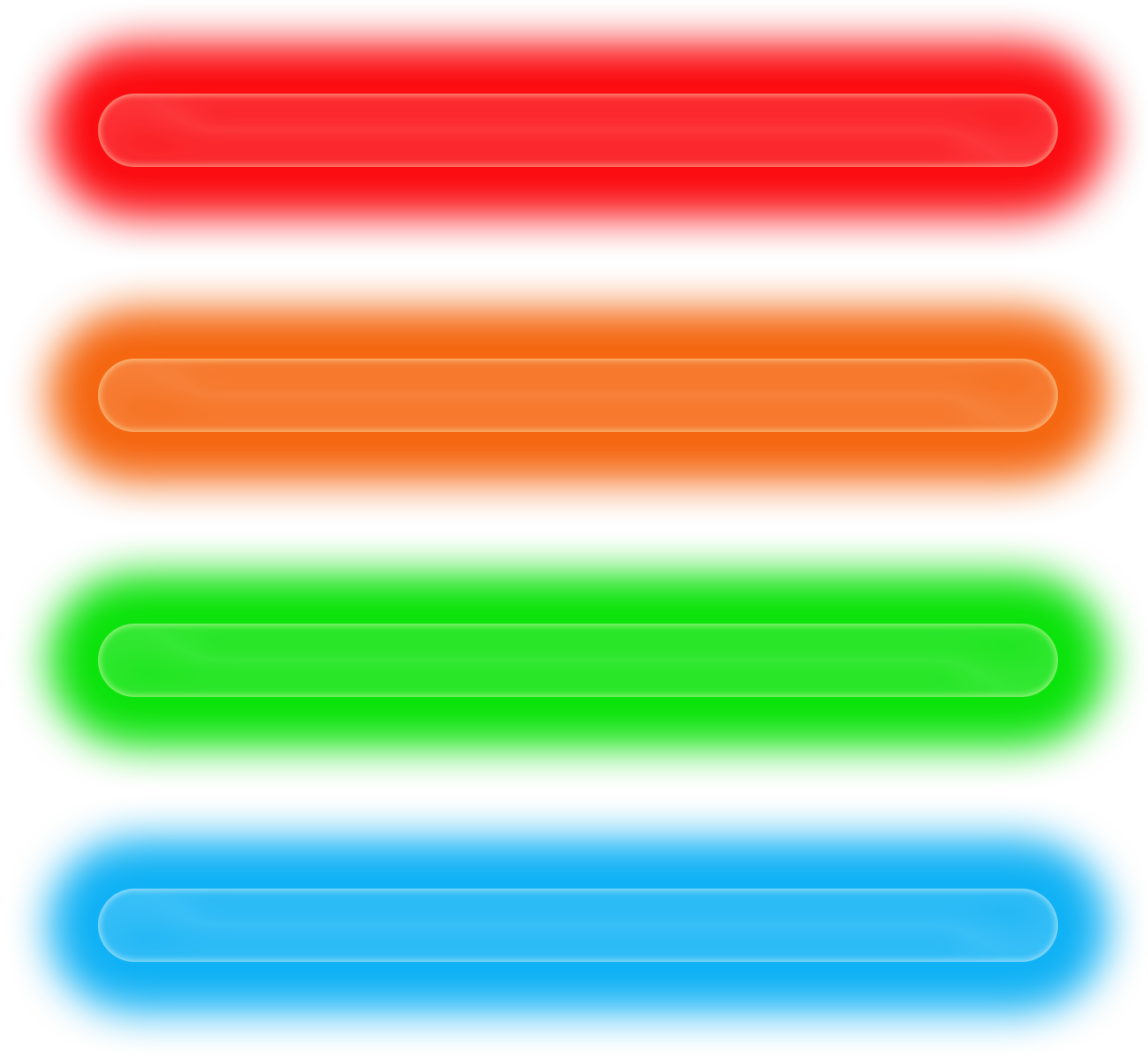 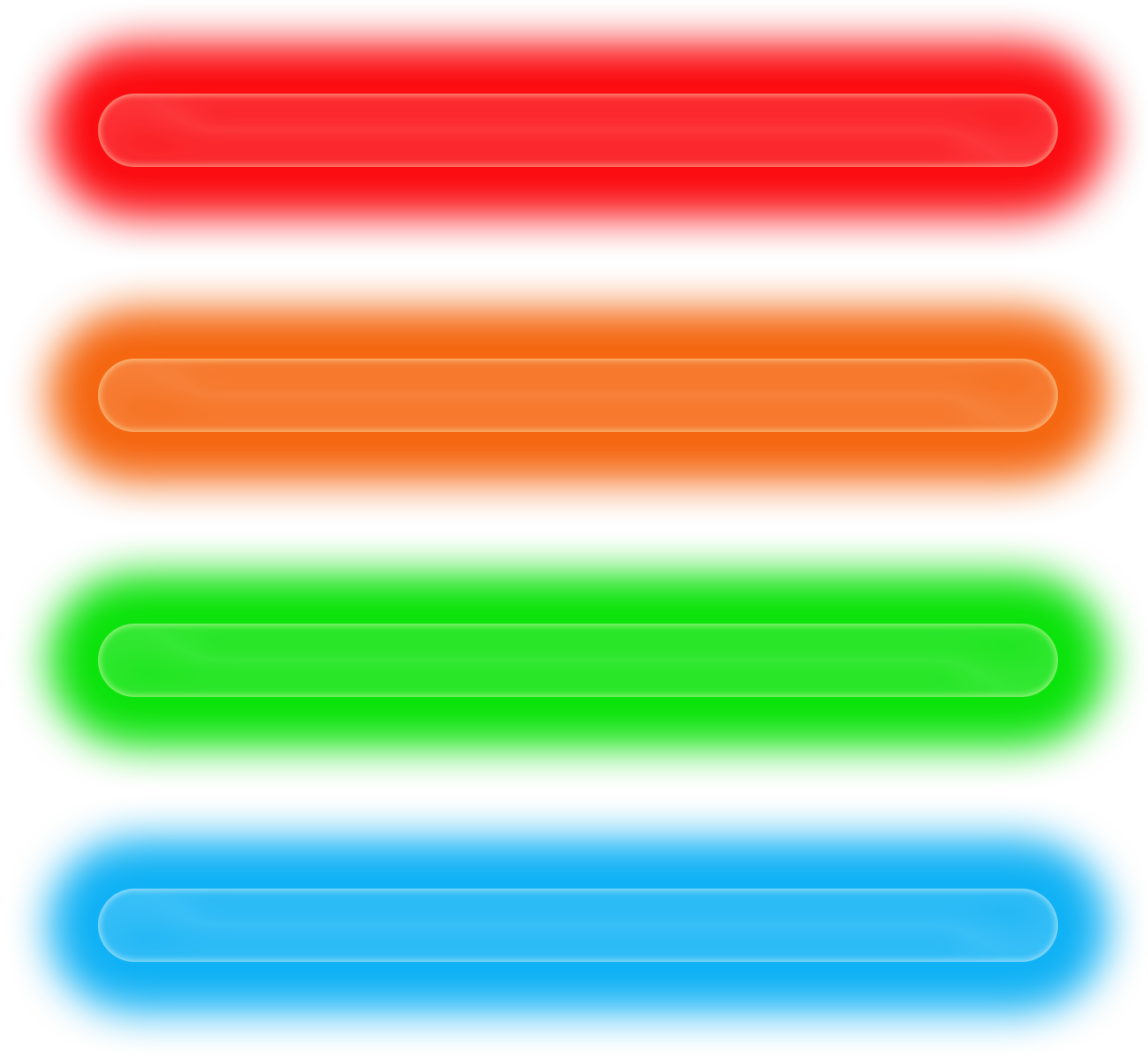 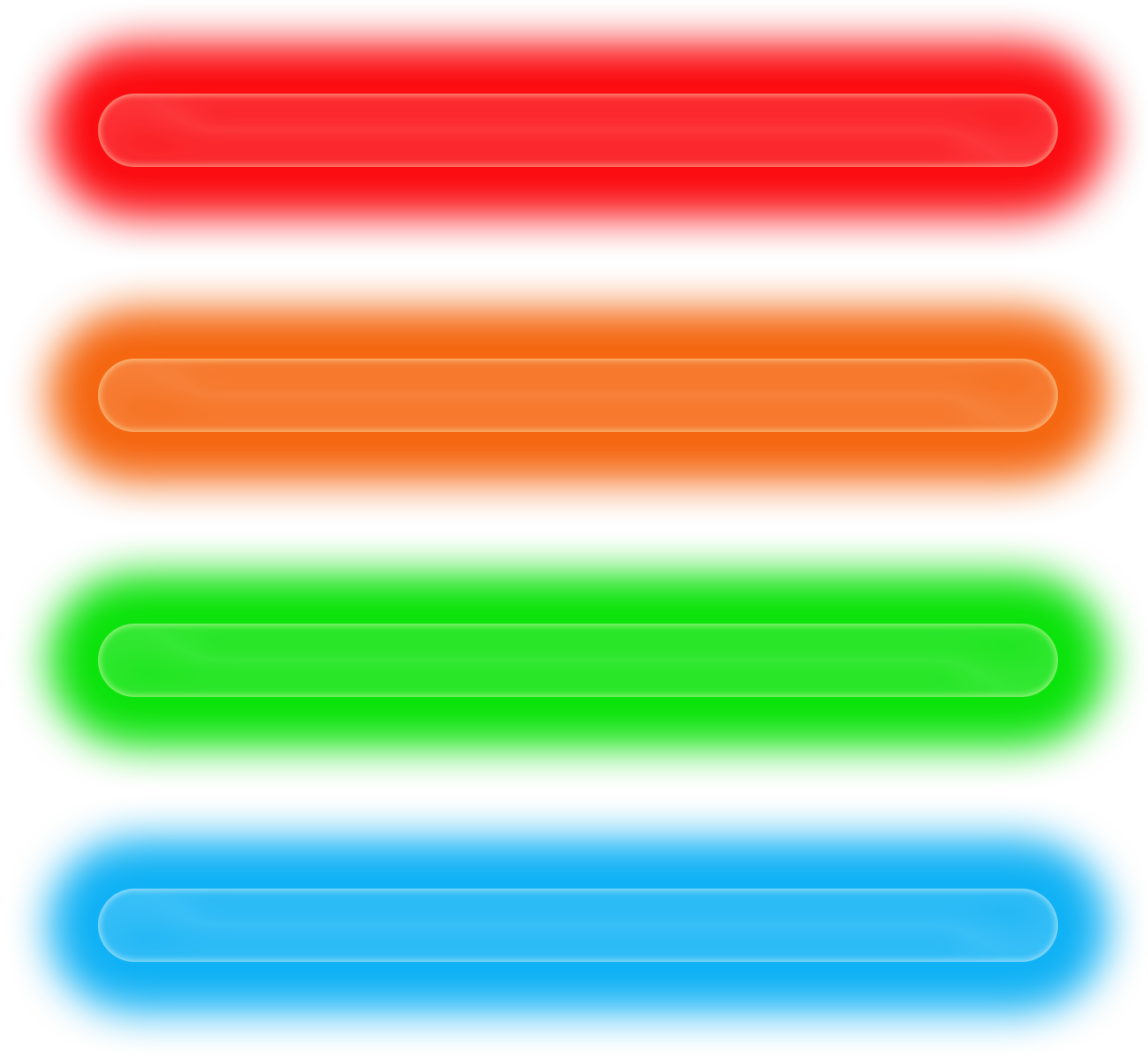 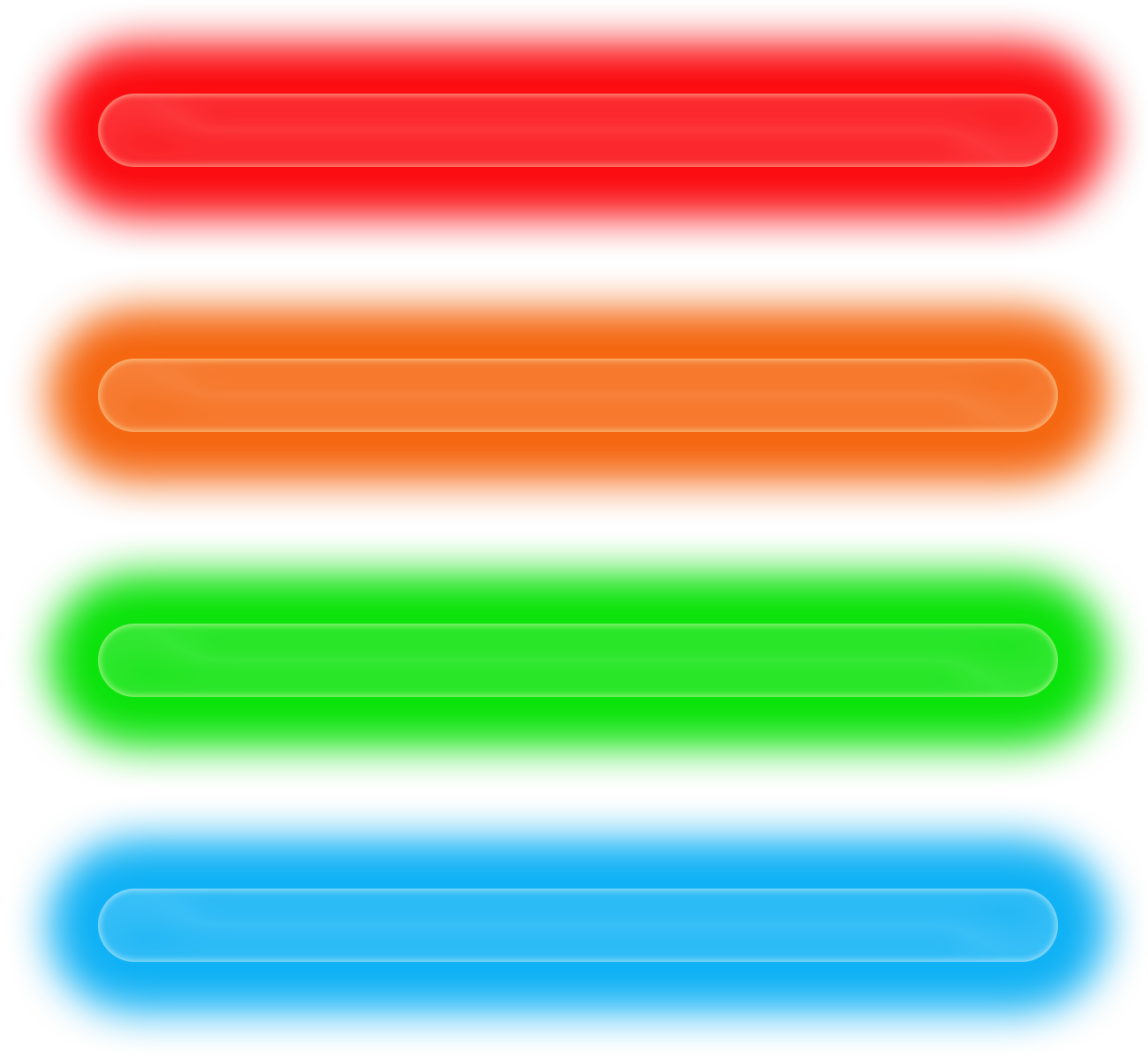 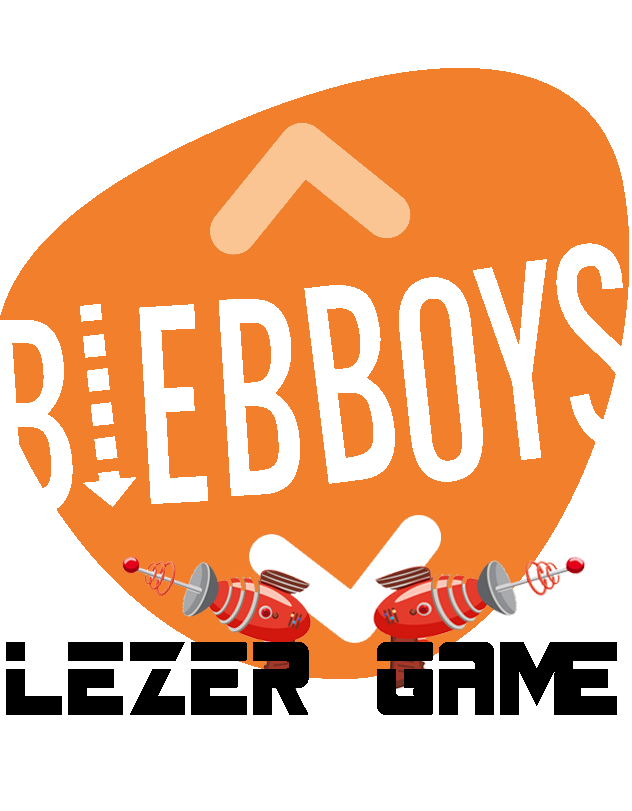 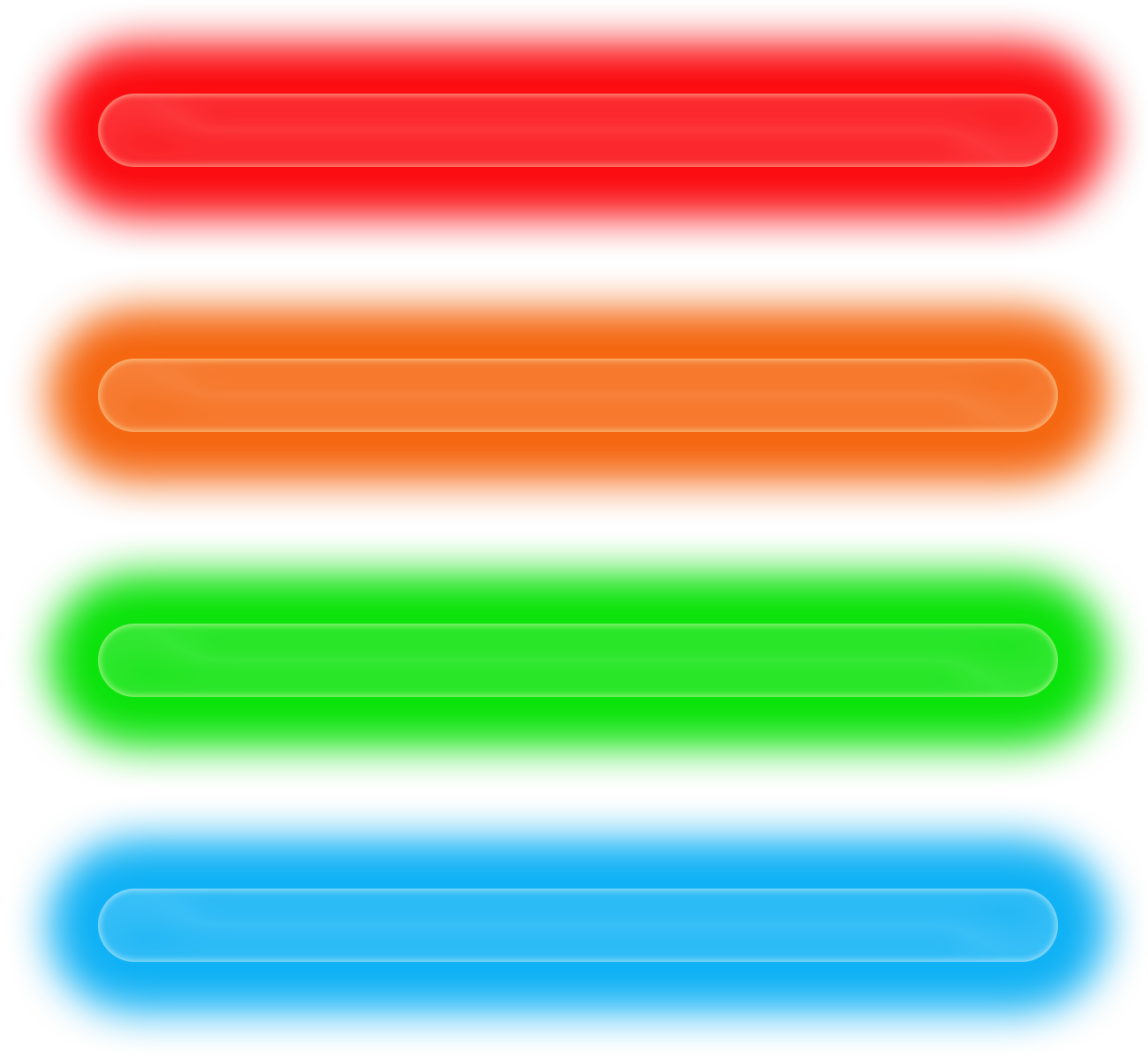 Klik op Joran of Kees
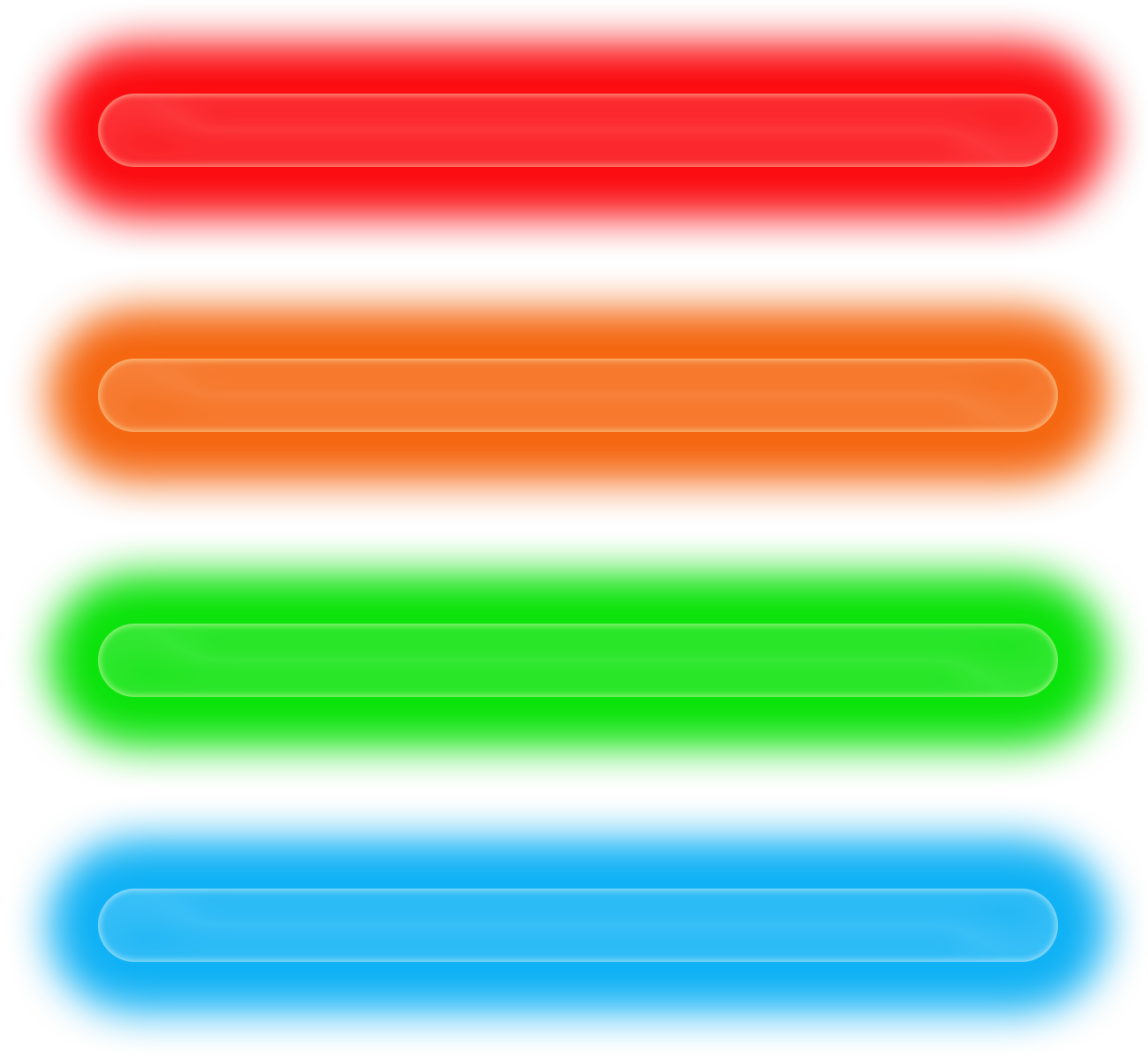 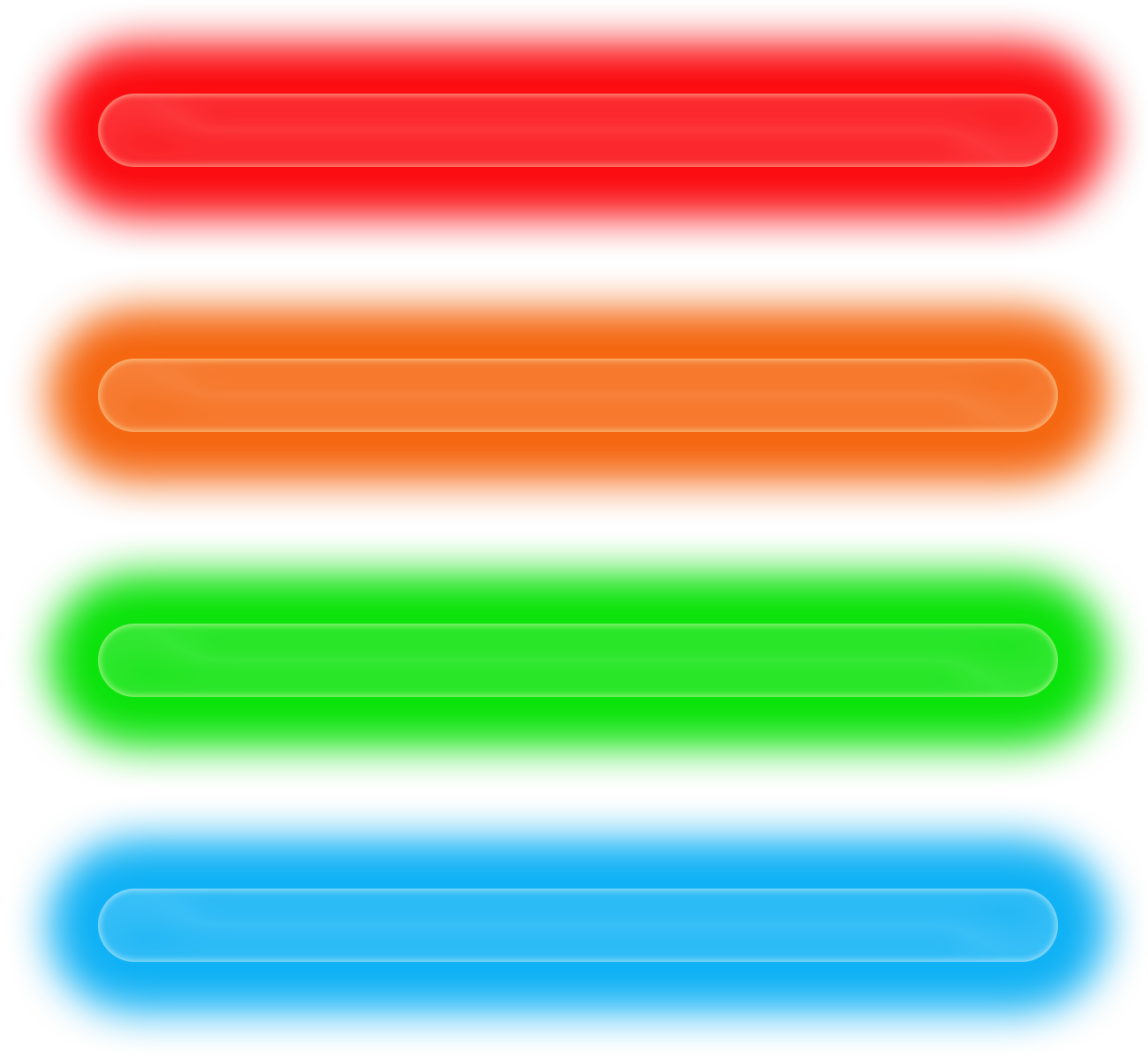 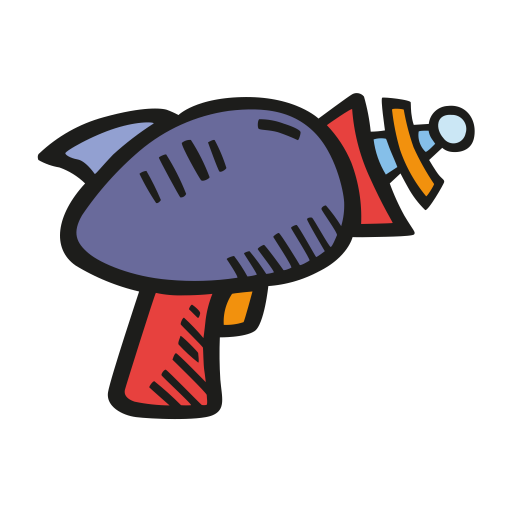 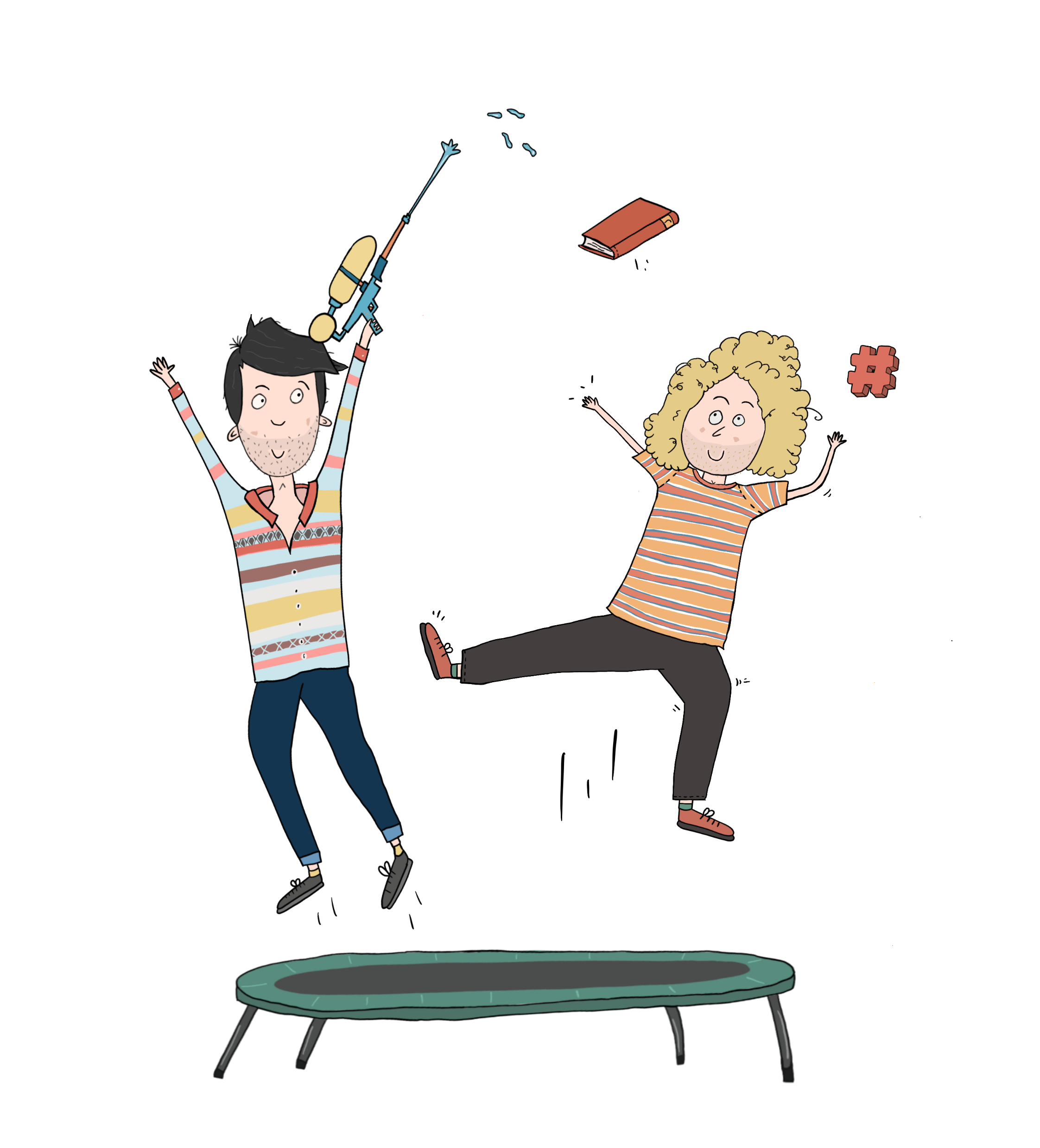 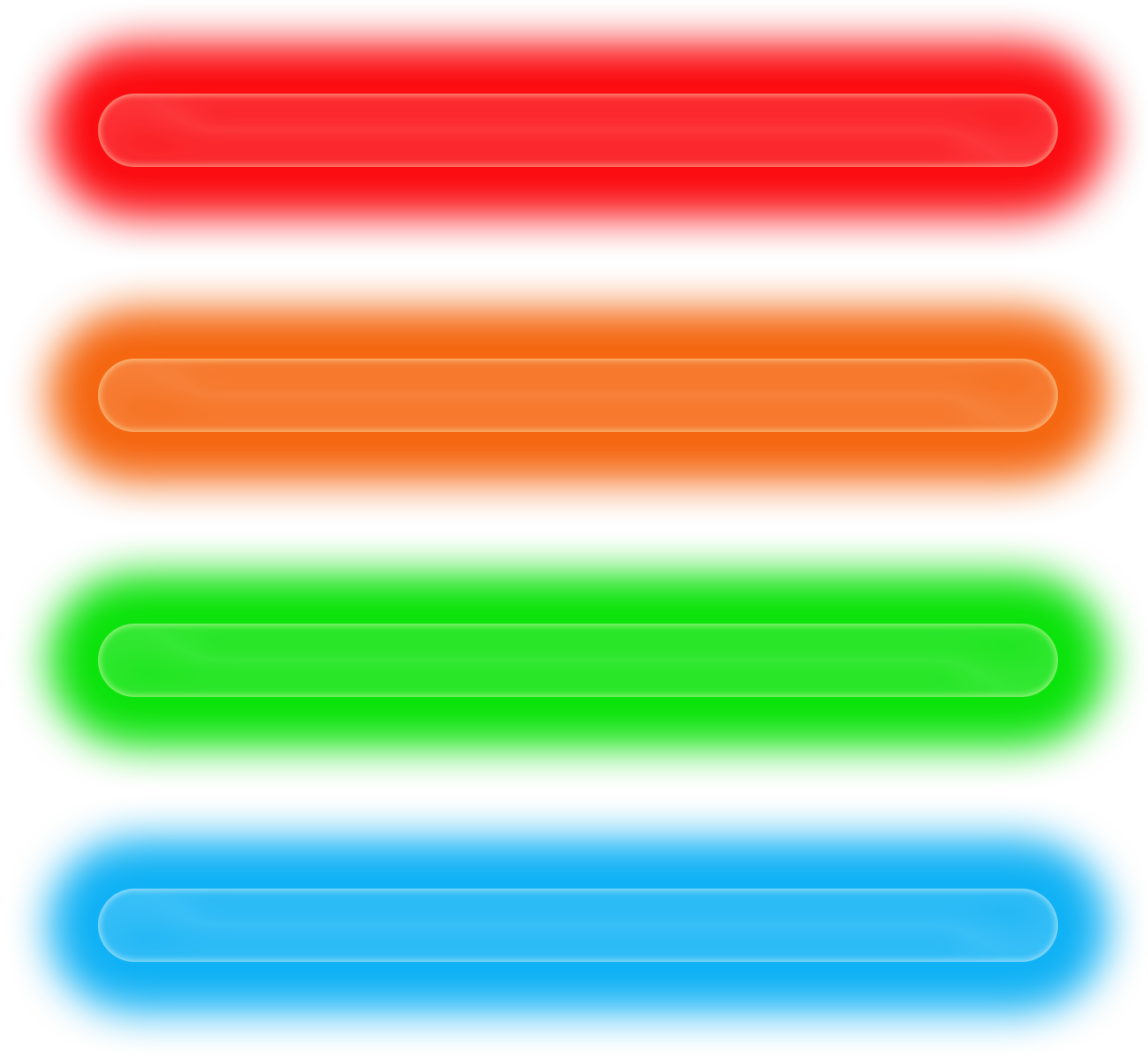 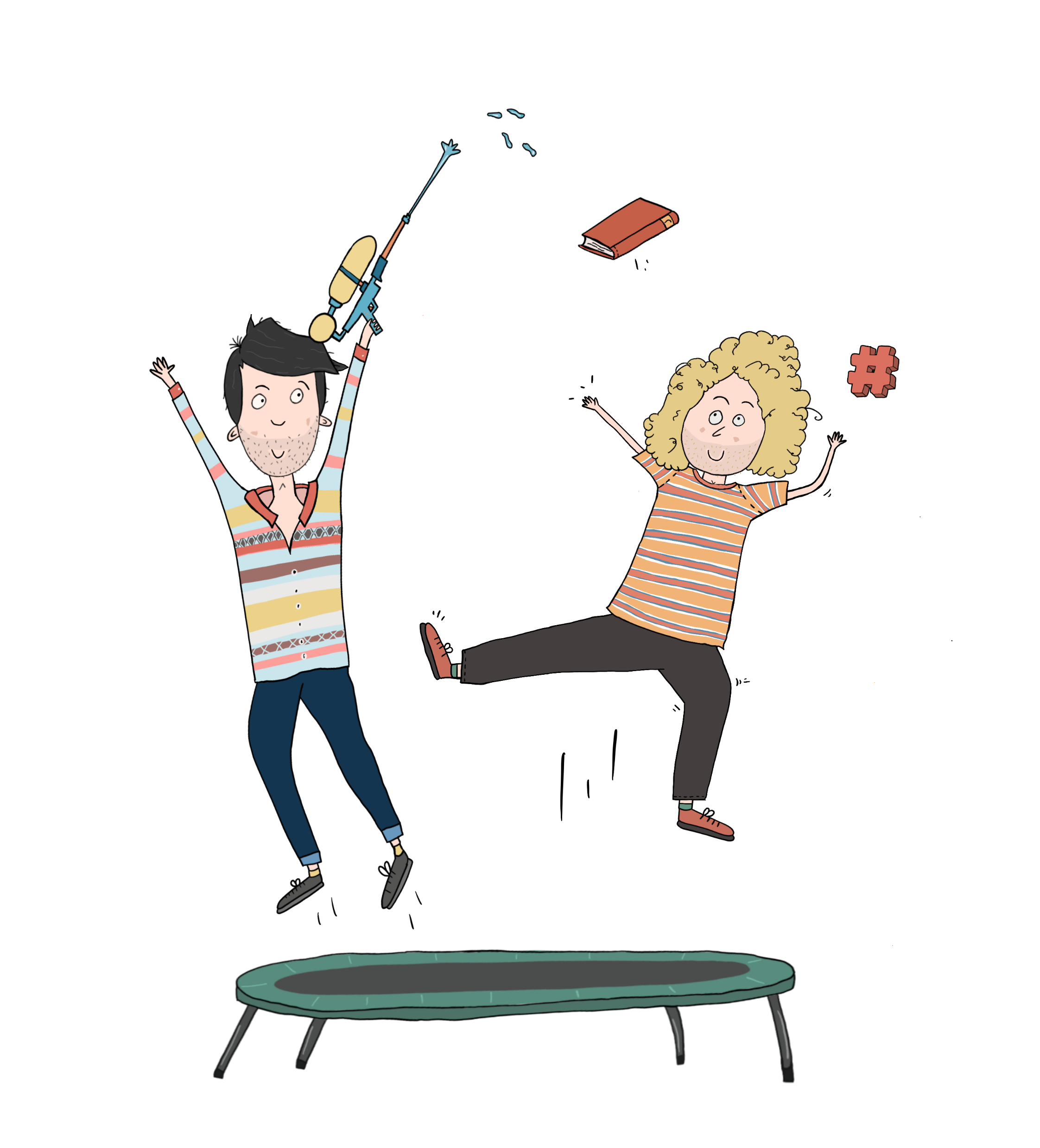 Klik op het lijstje als je klaar bent.
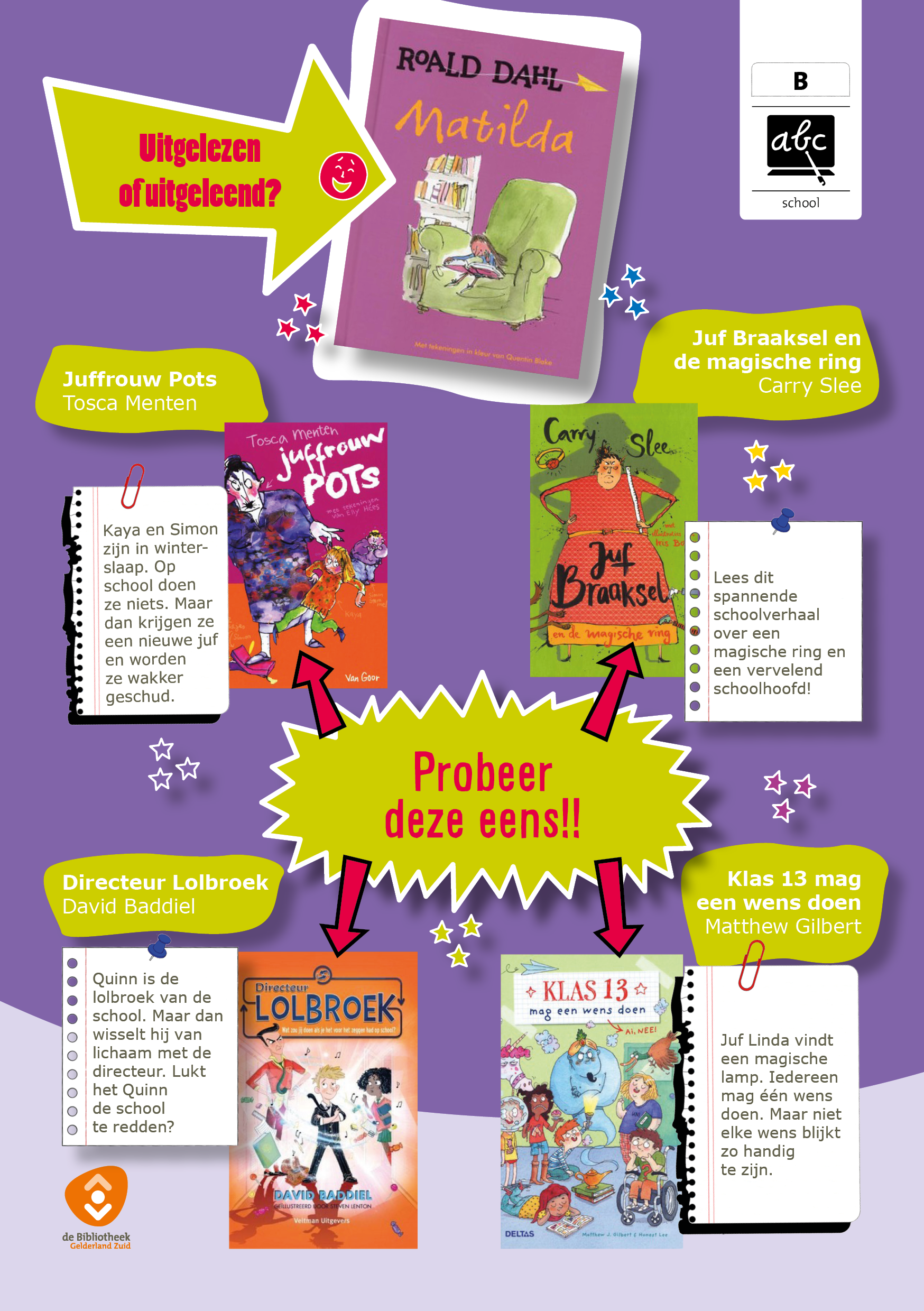 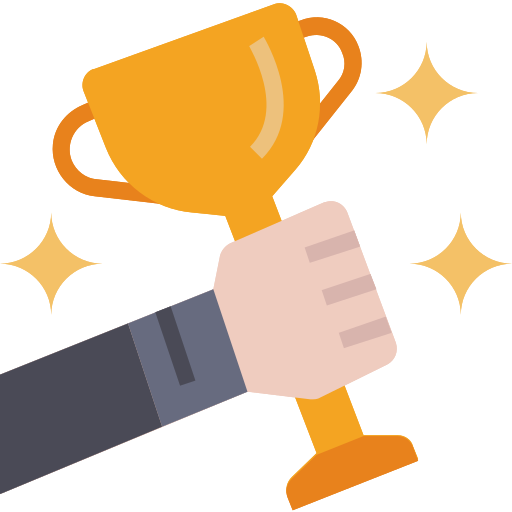 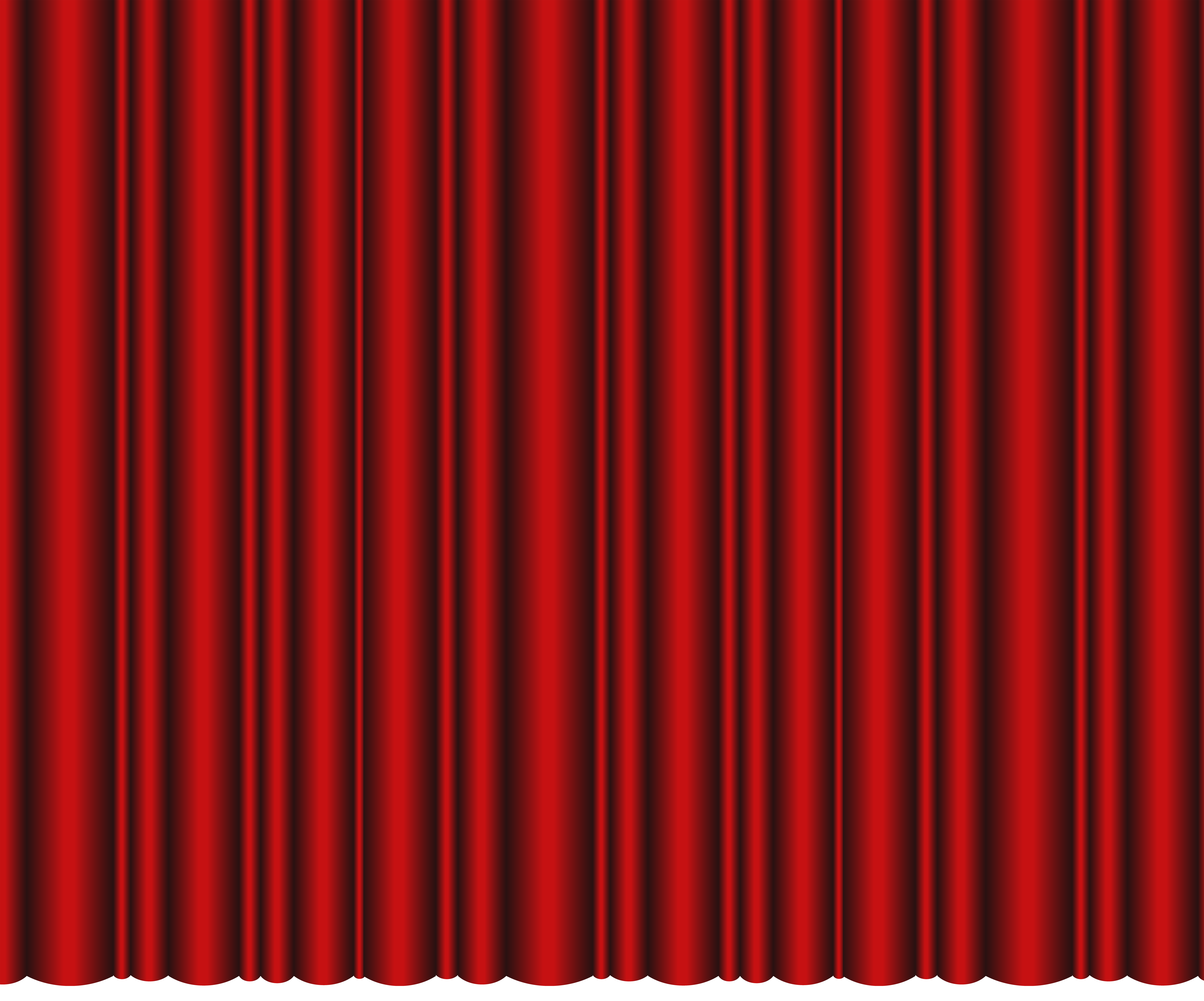 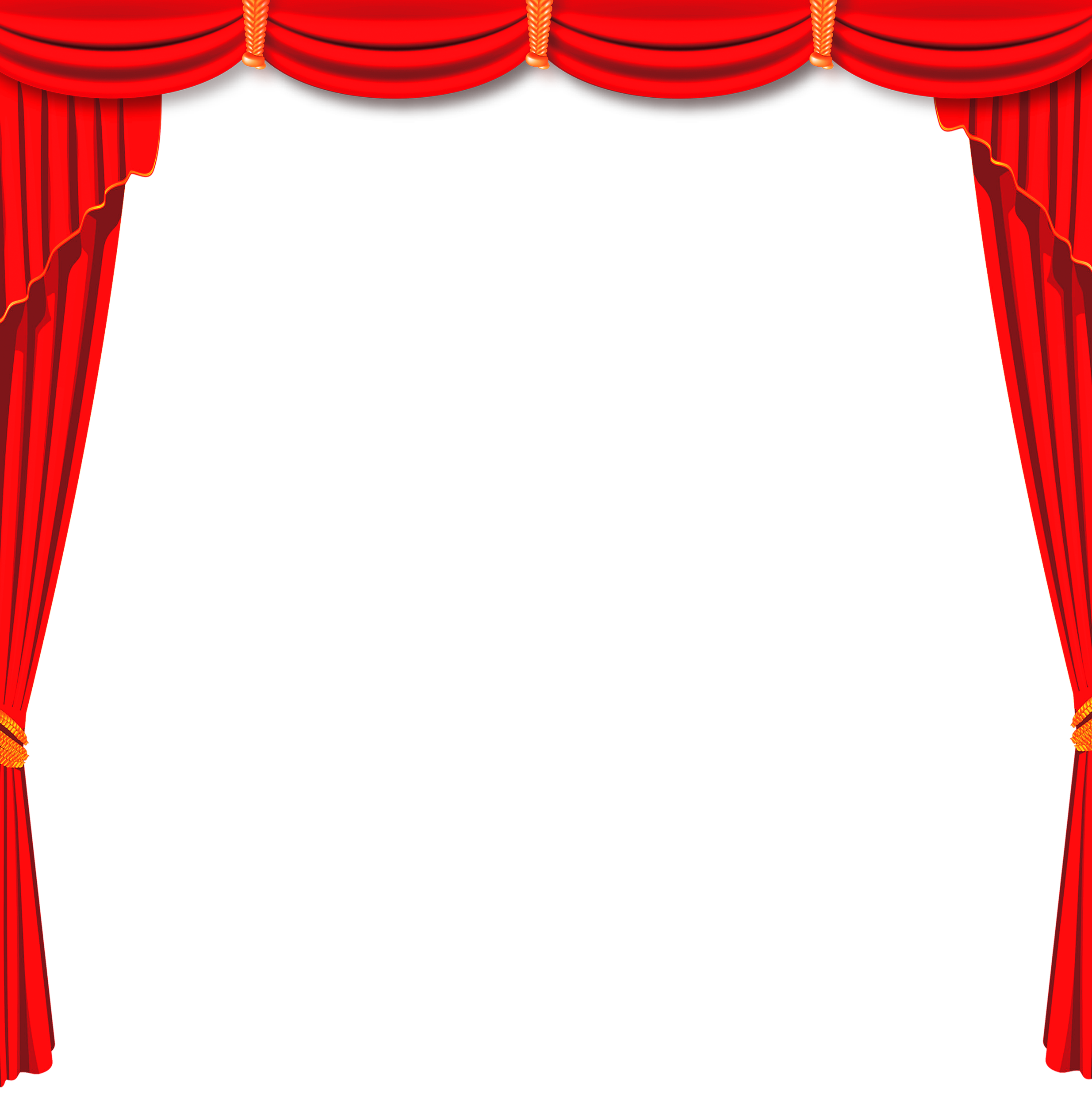 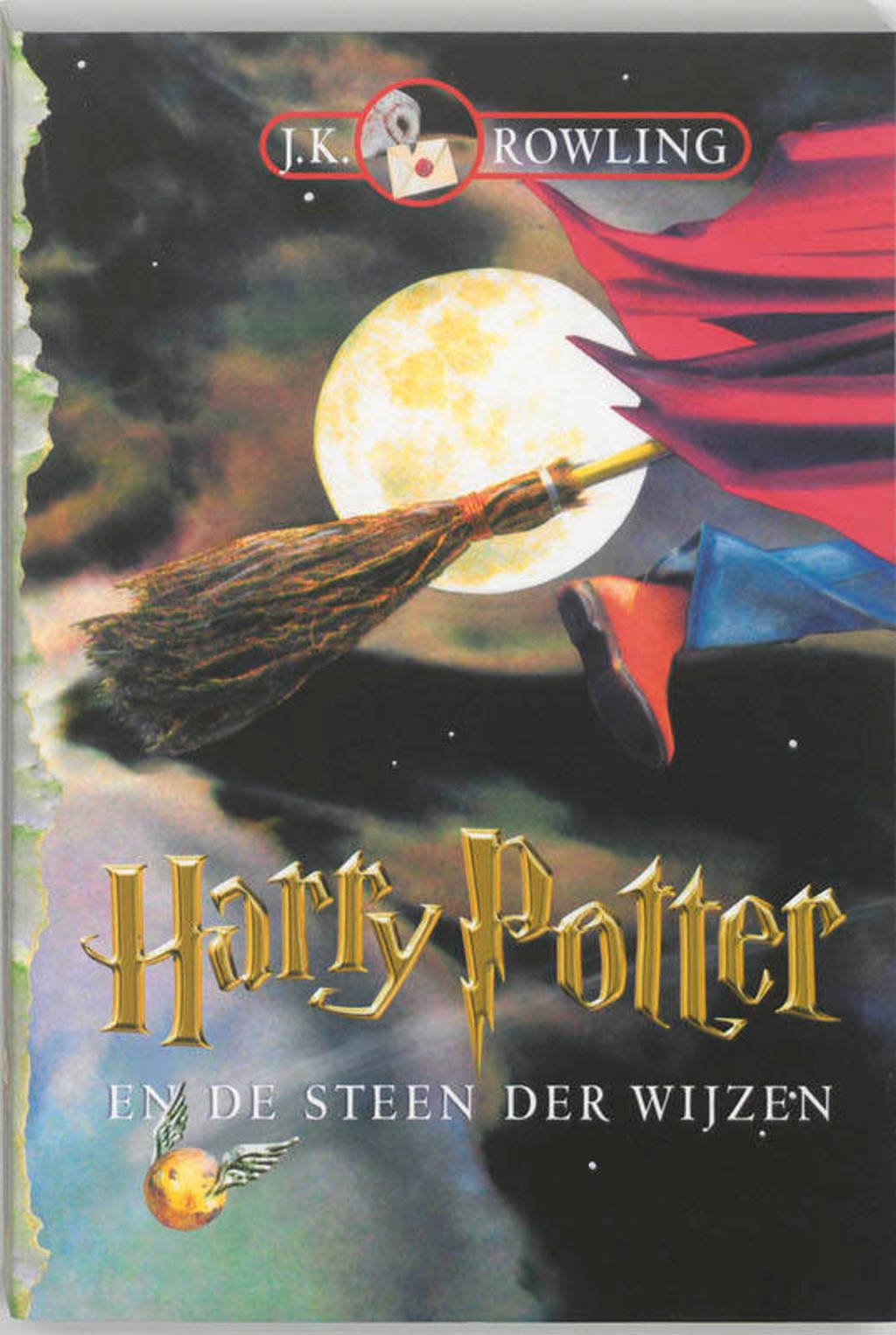 Klik op het boek!
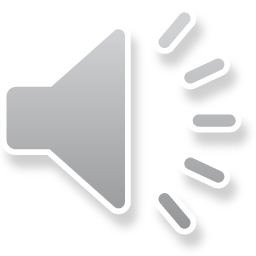 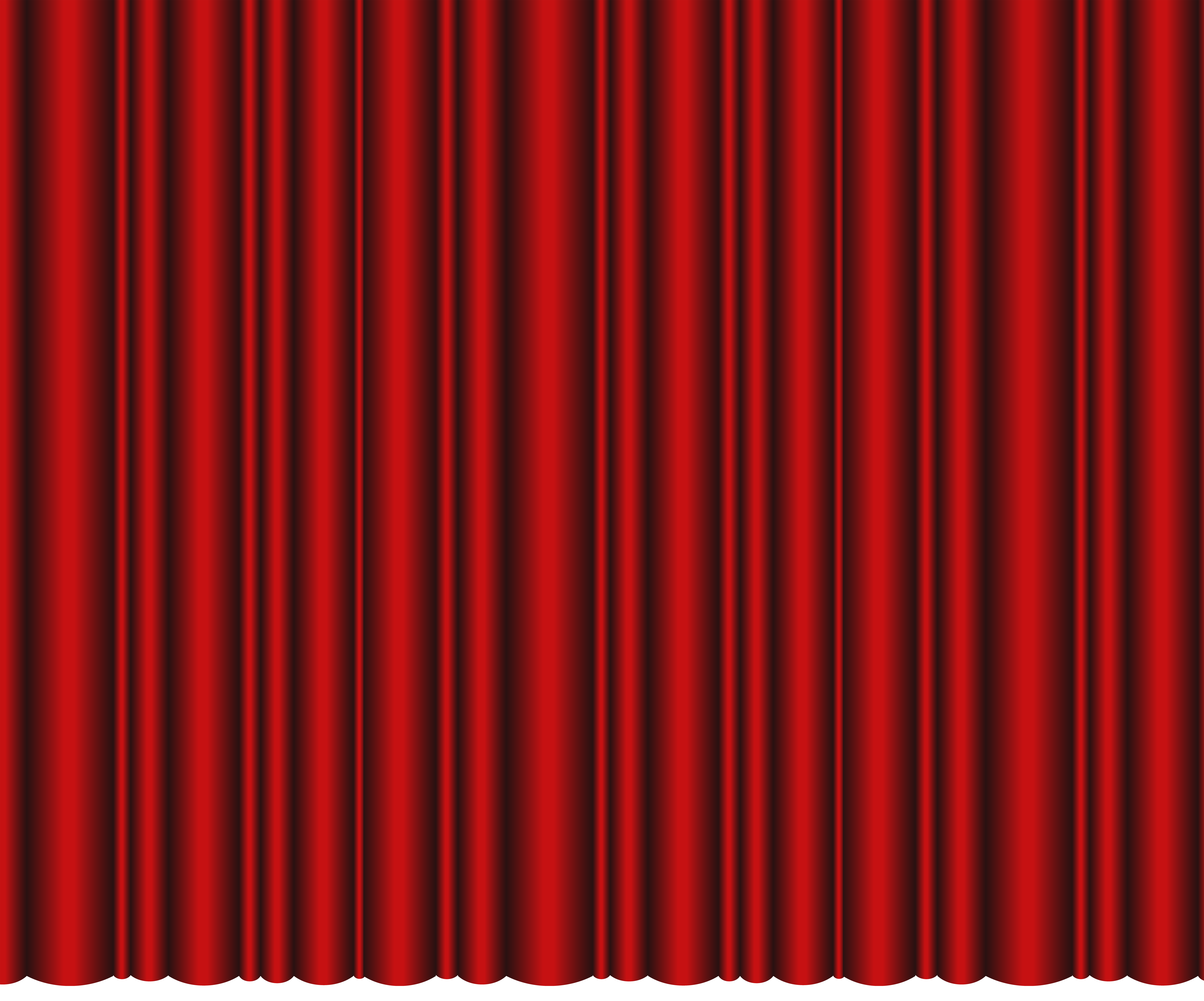 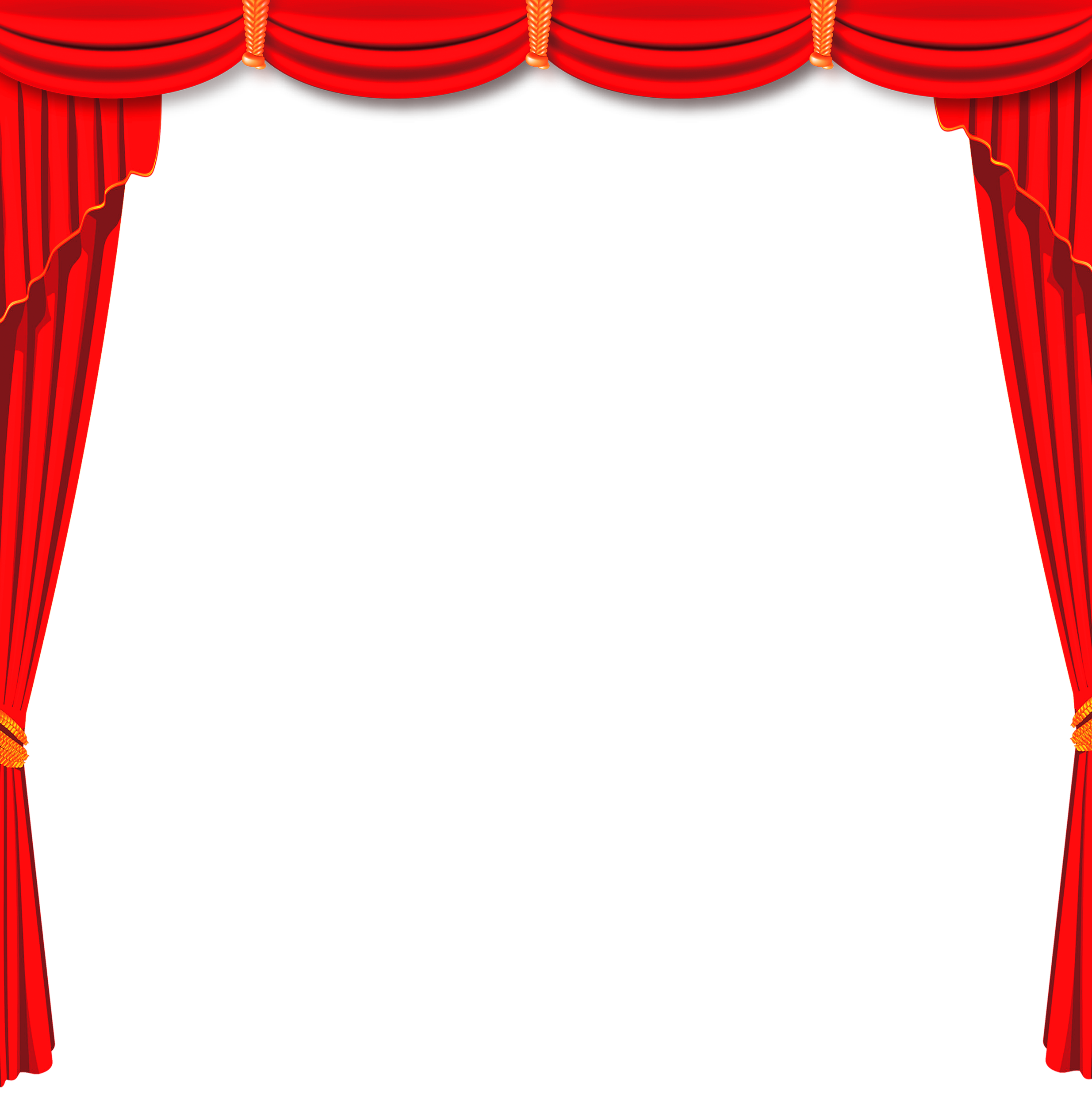 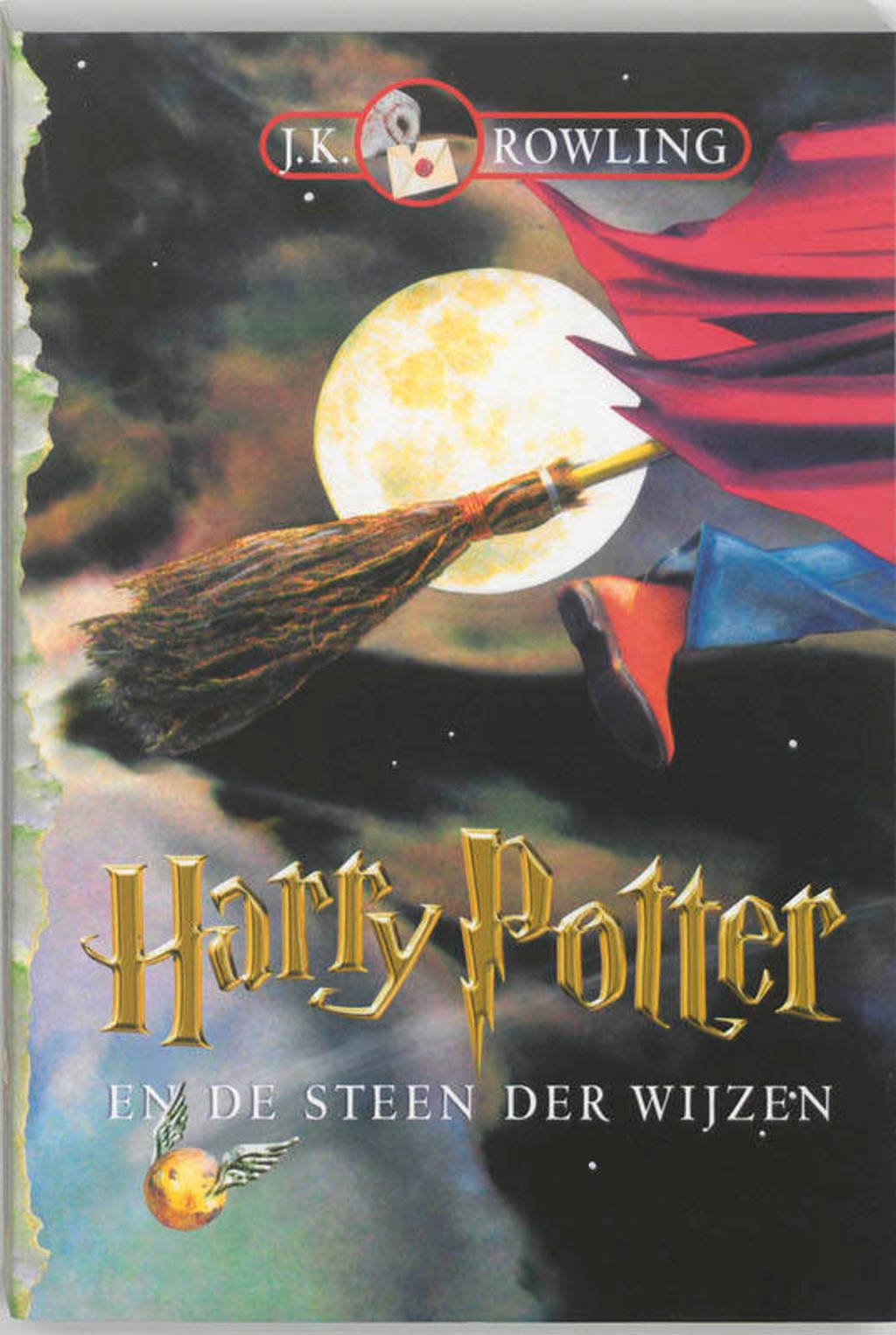 Klik op het boek!
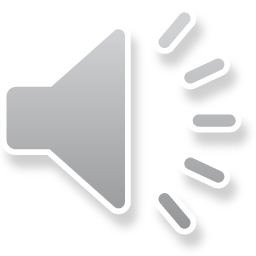 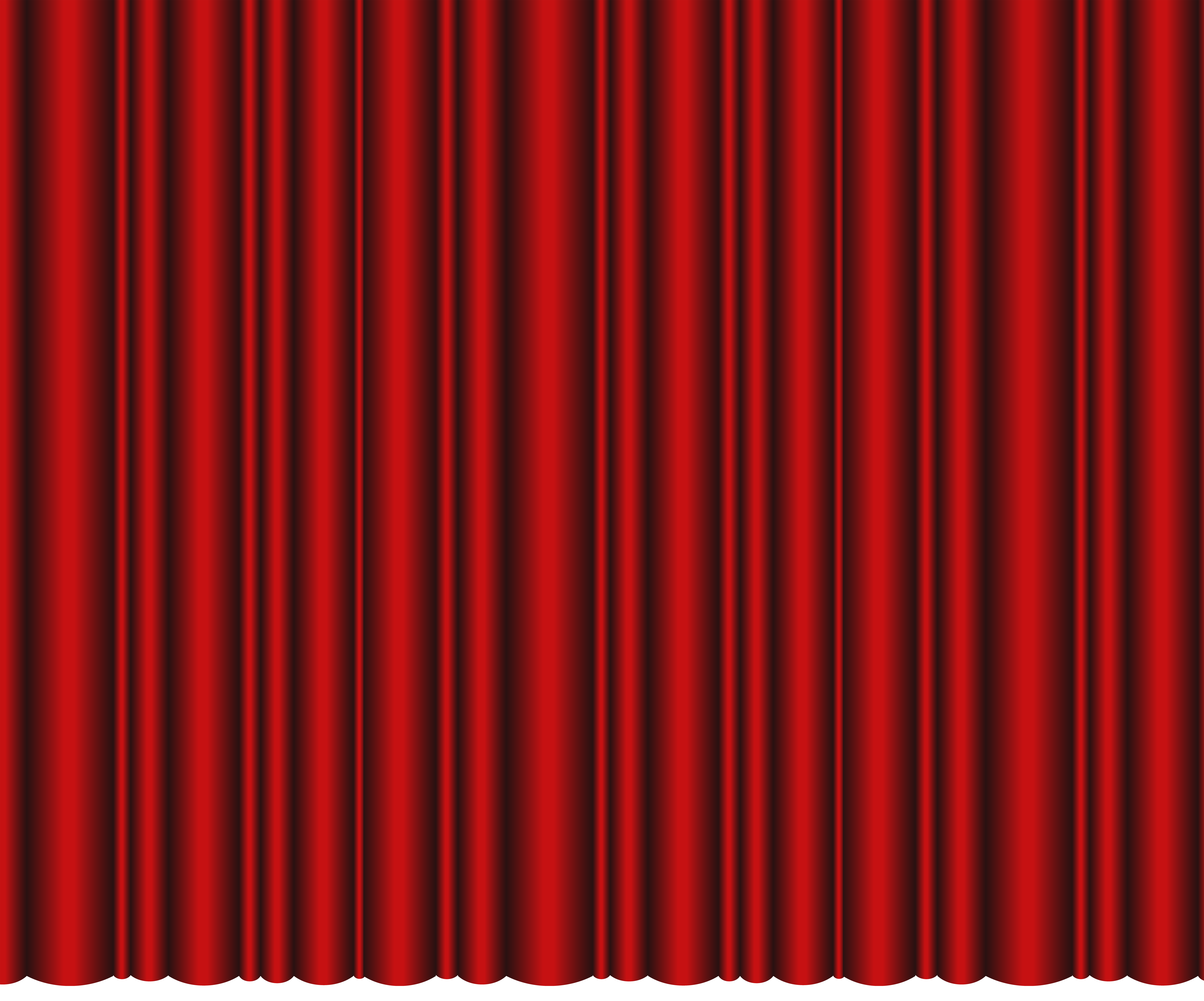 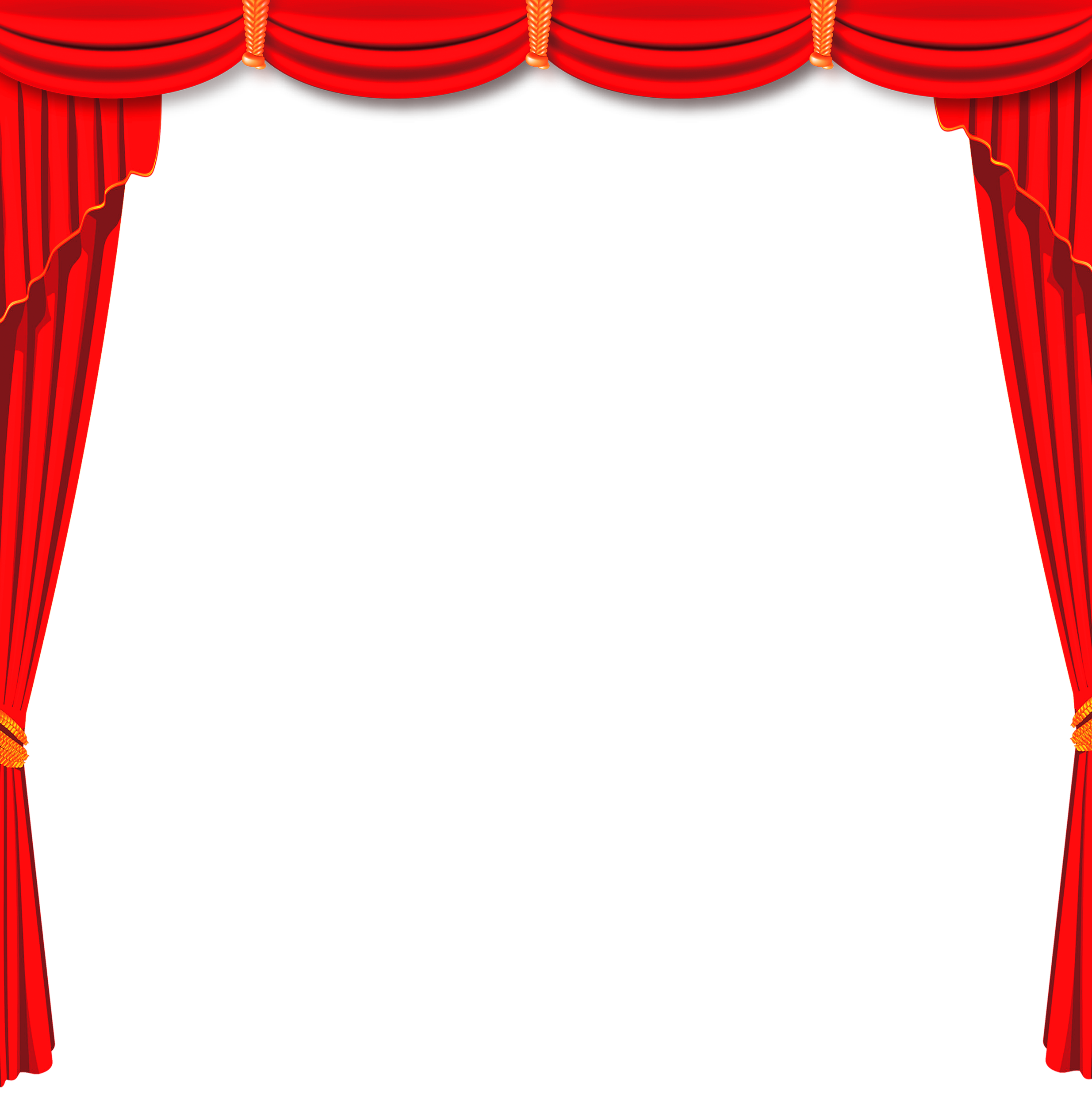 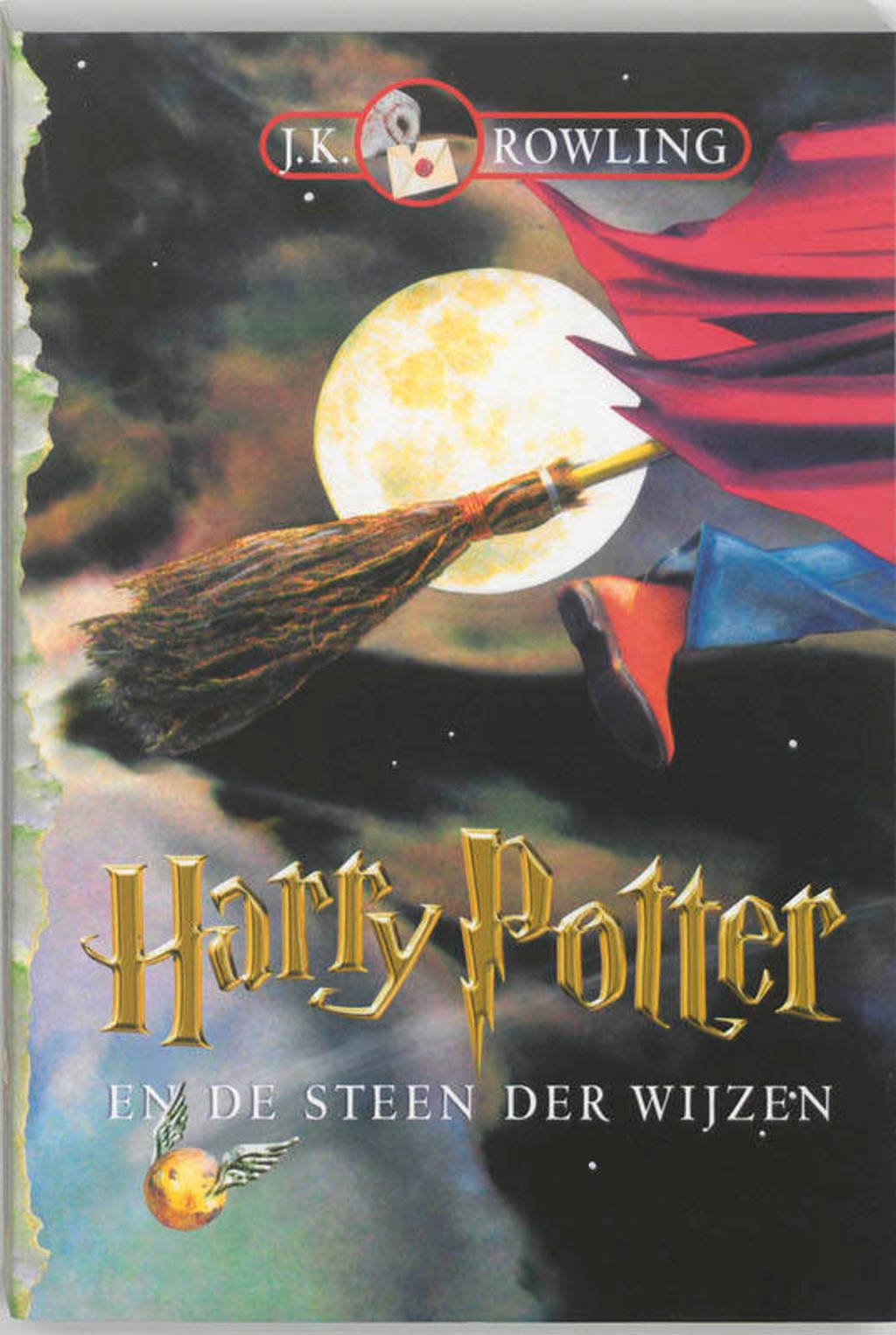 Klik op het boek!
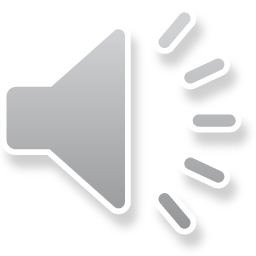 Dit boek al gelezen?!
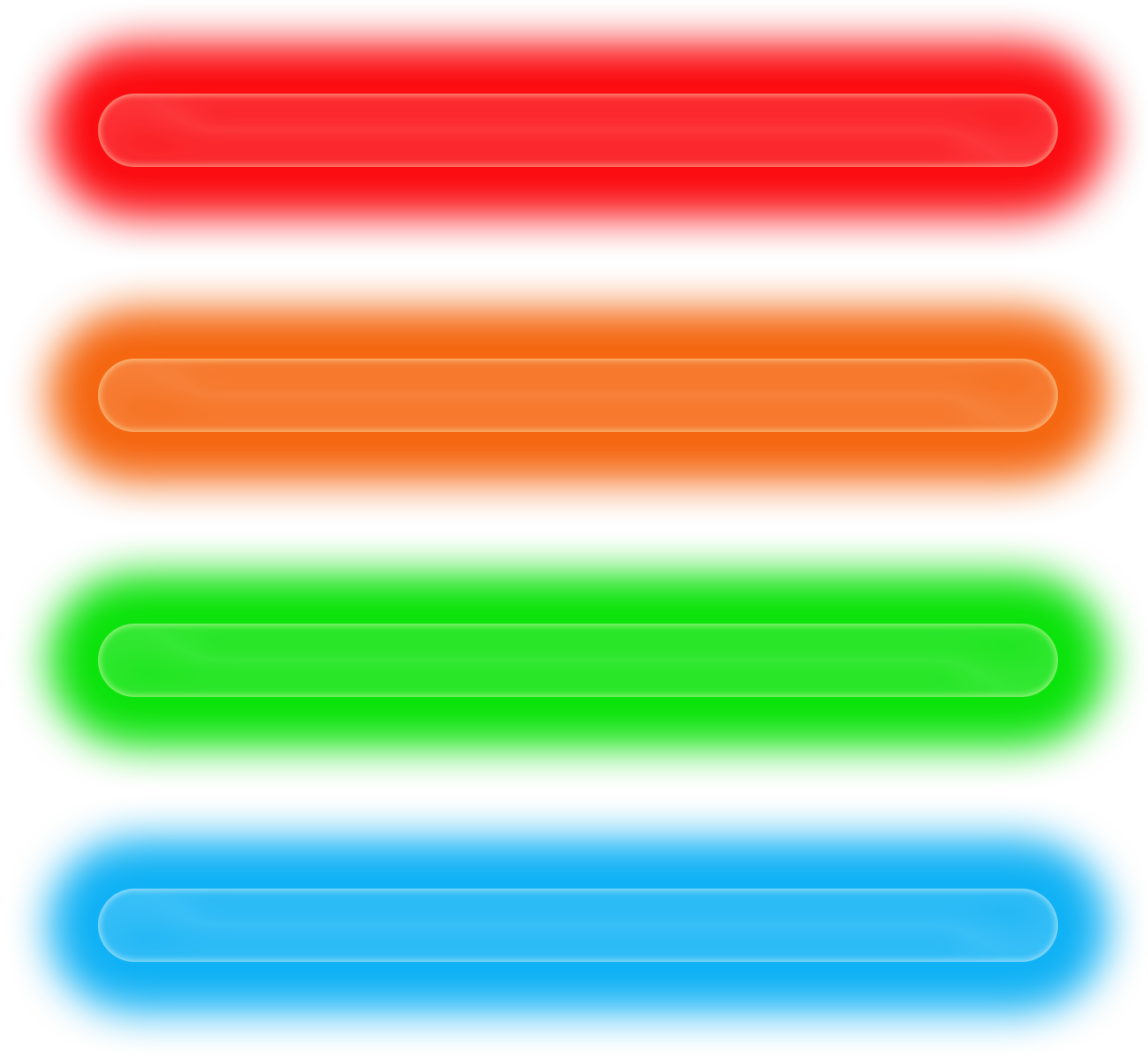 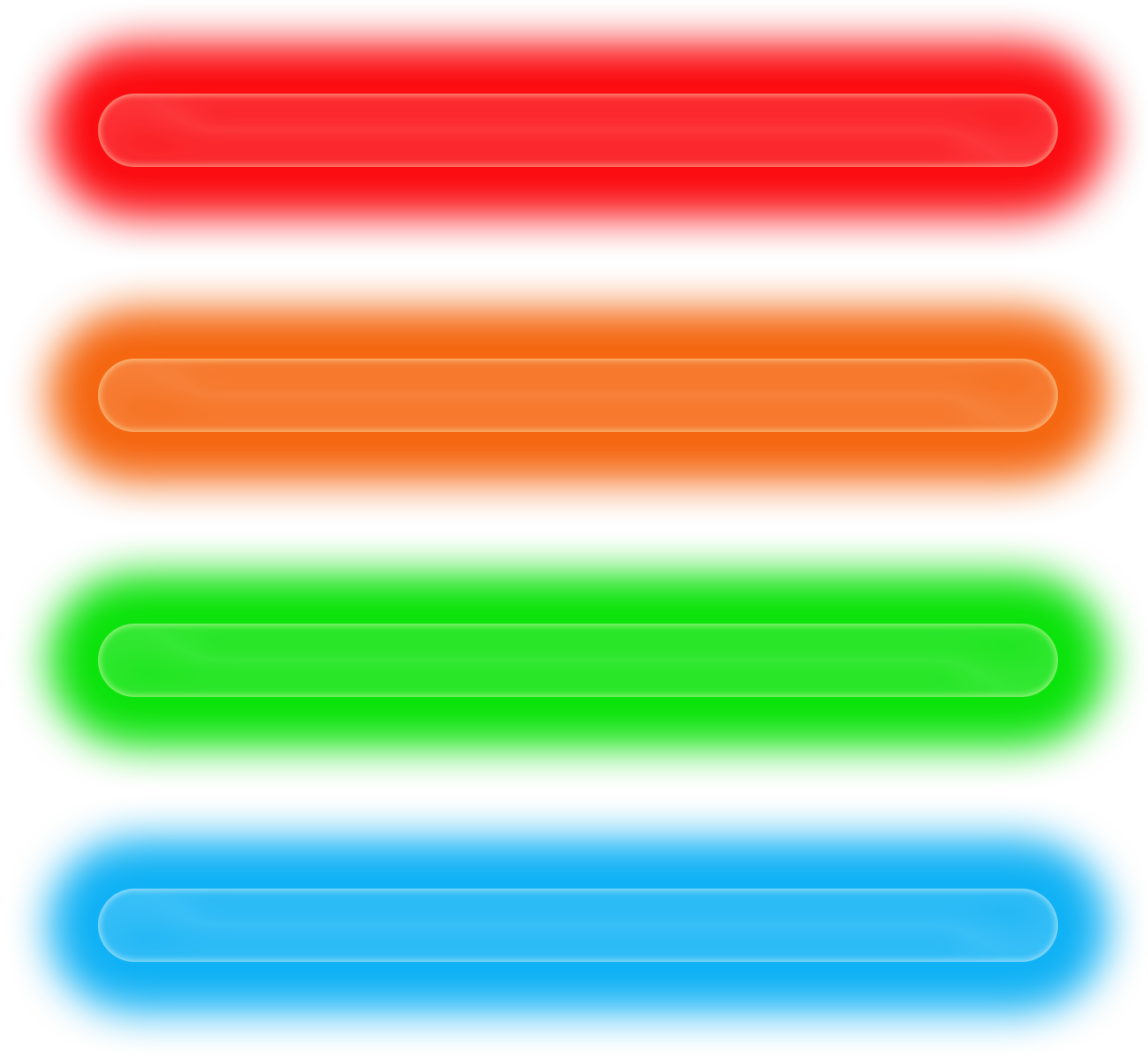 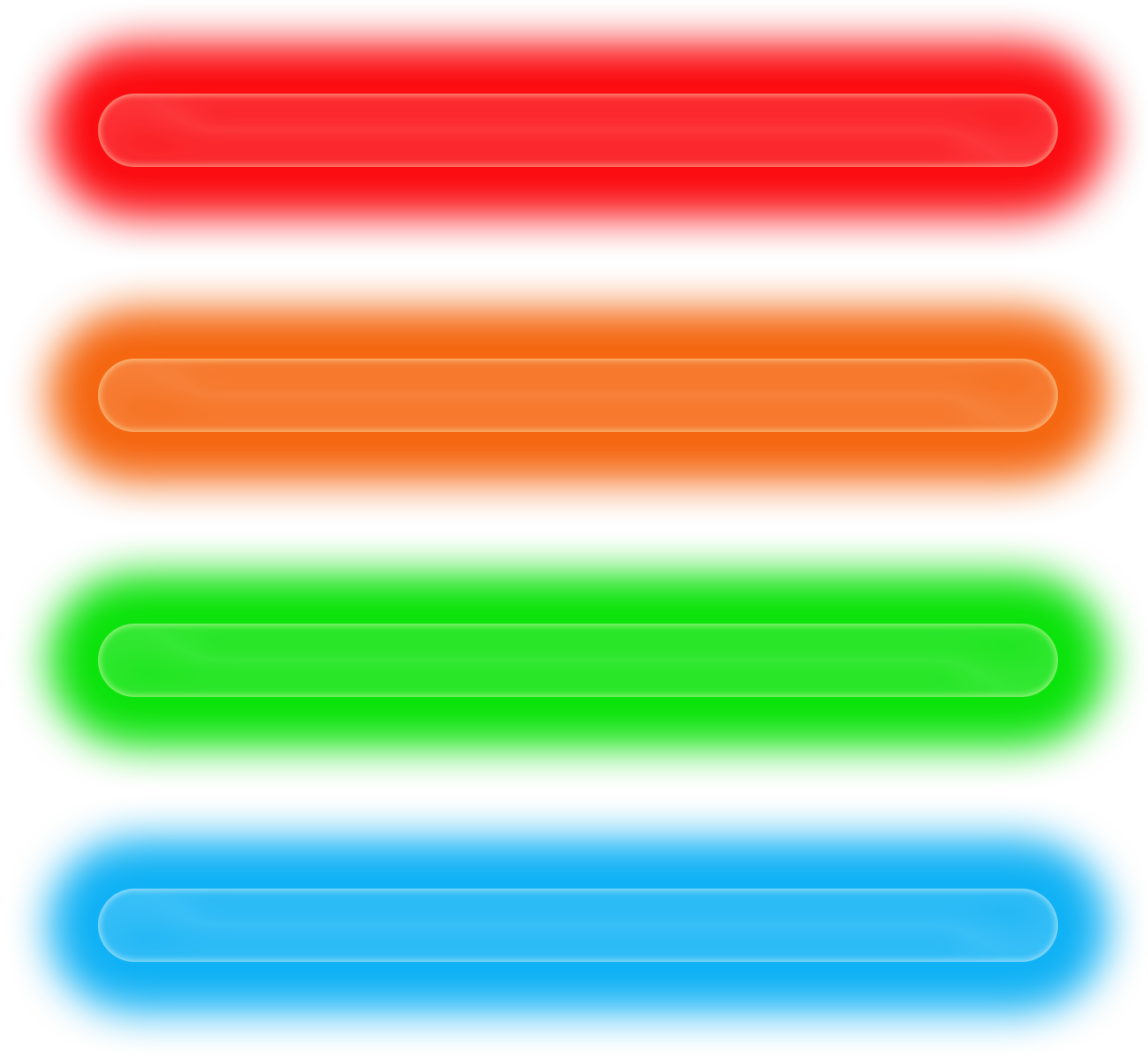 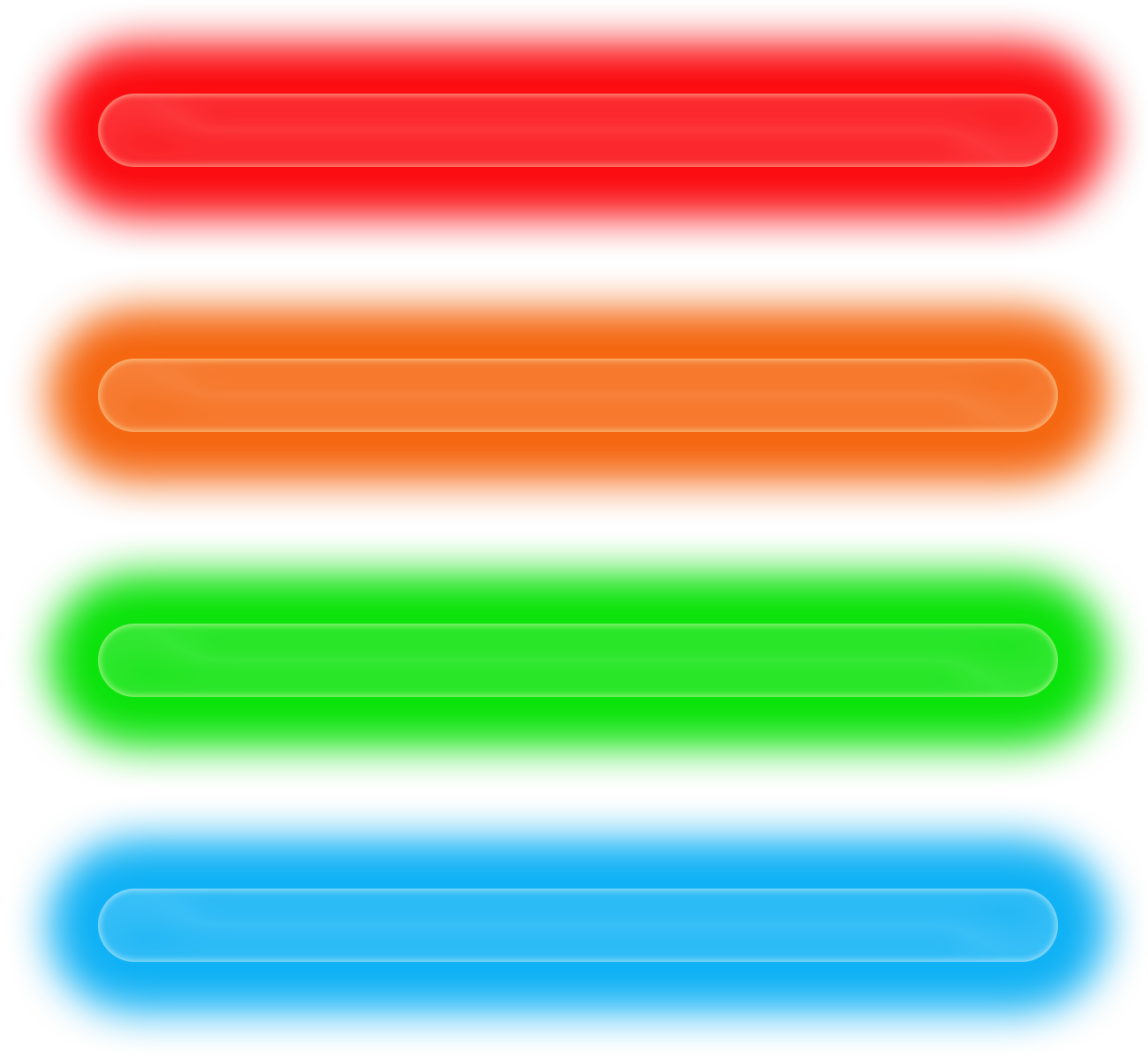 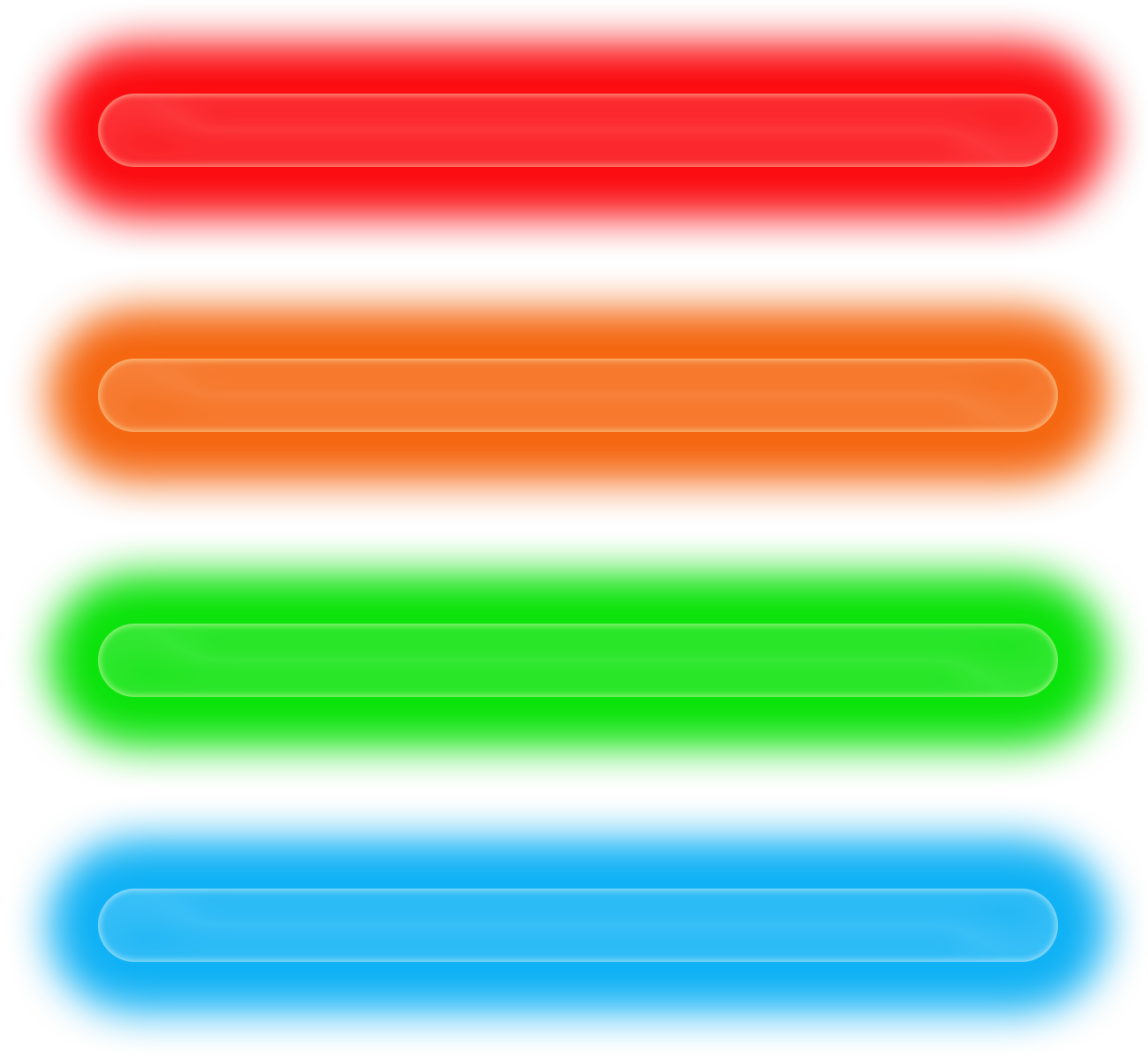 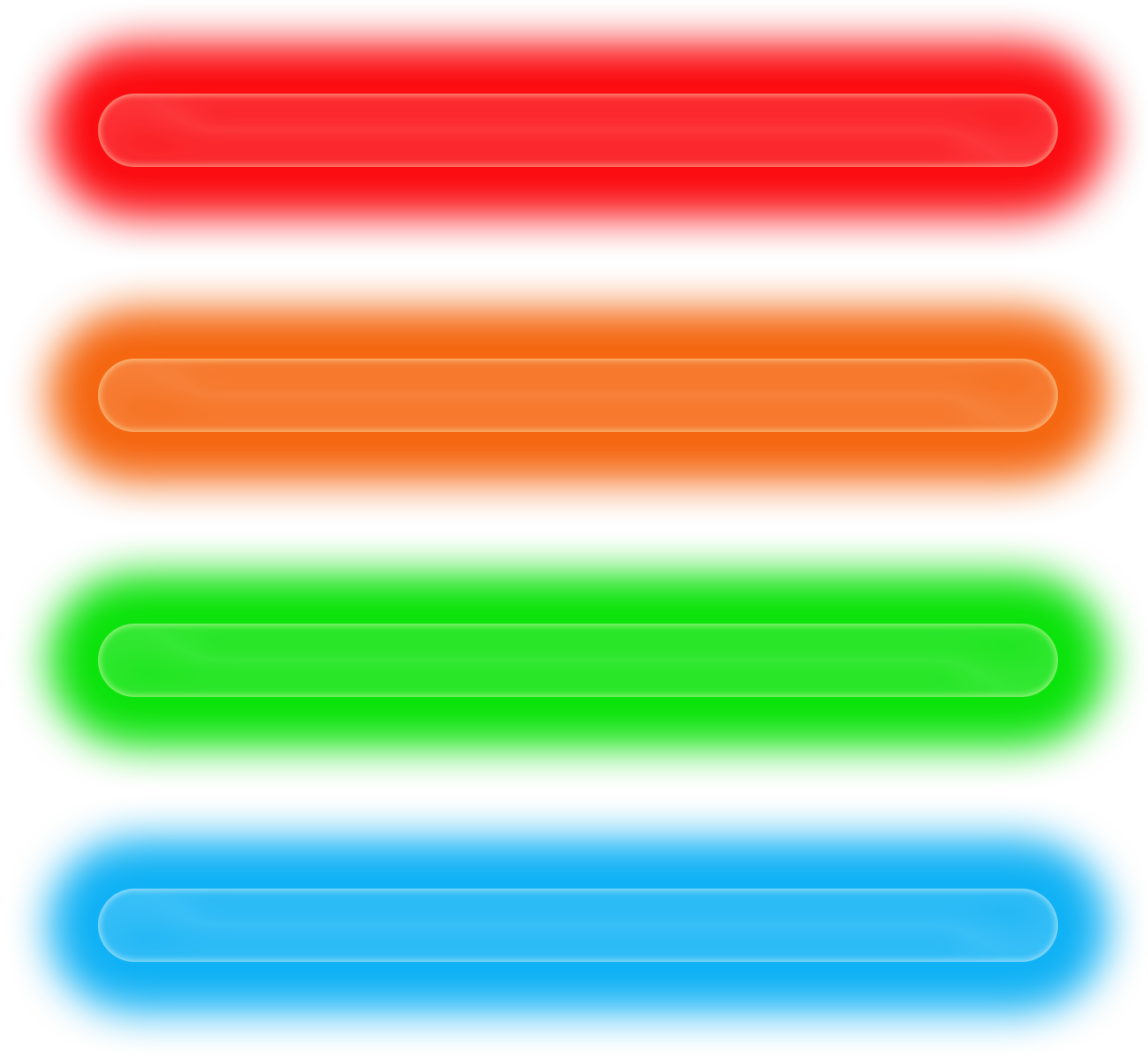 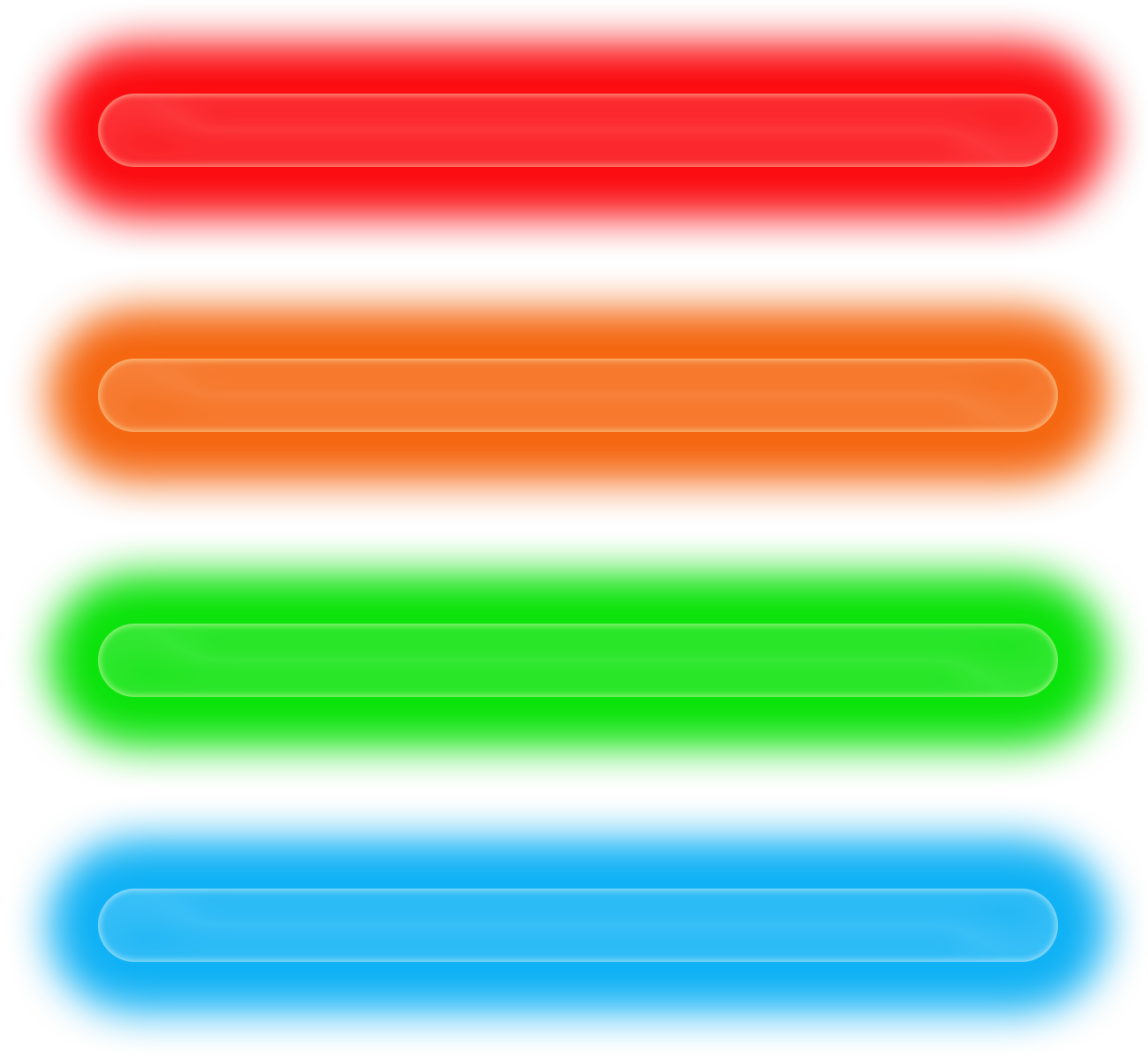 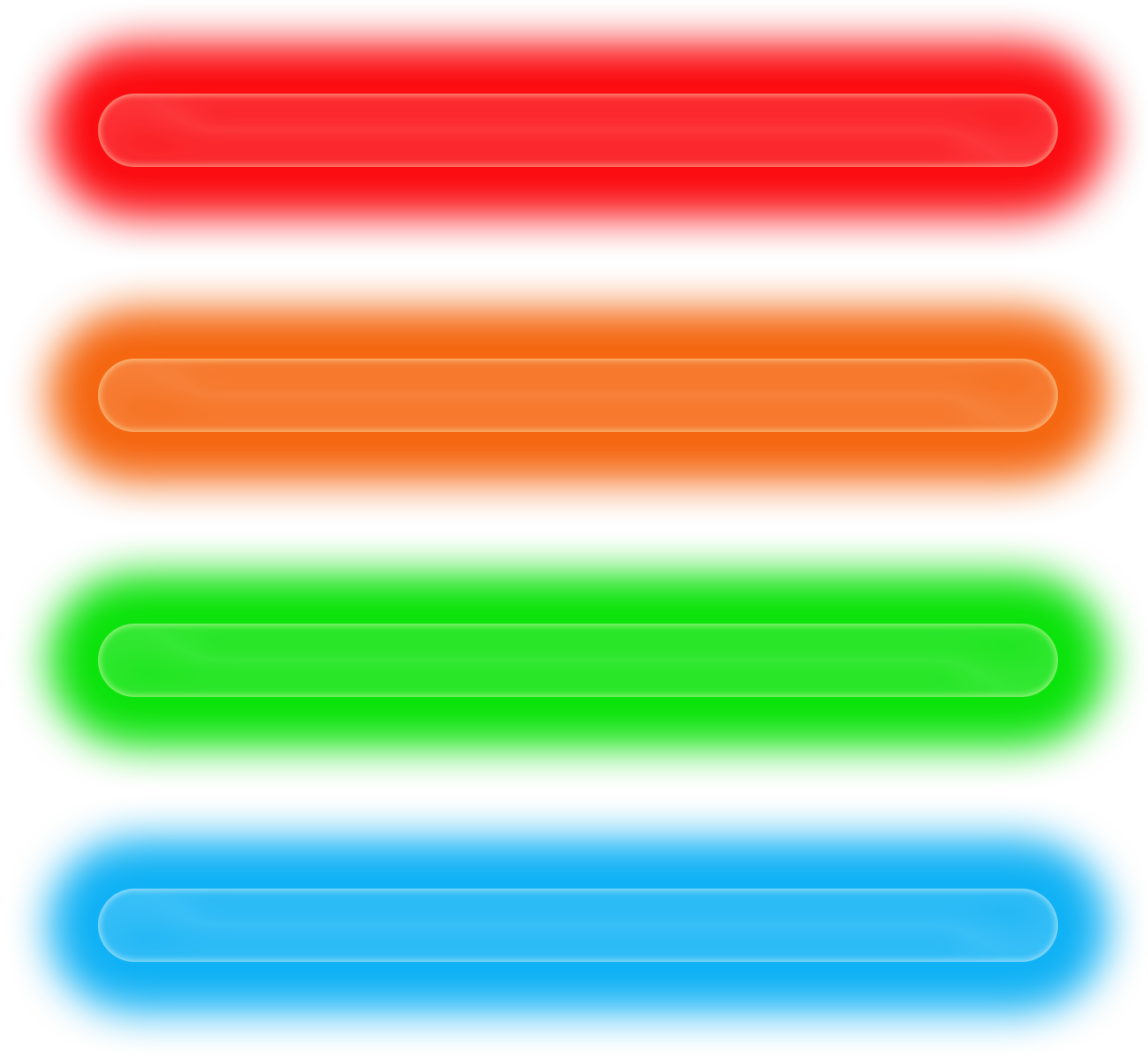 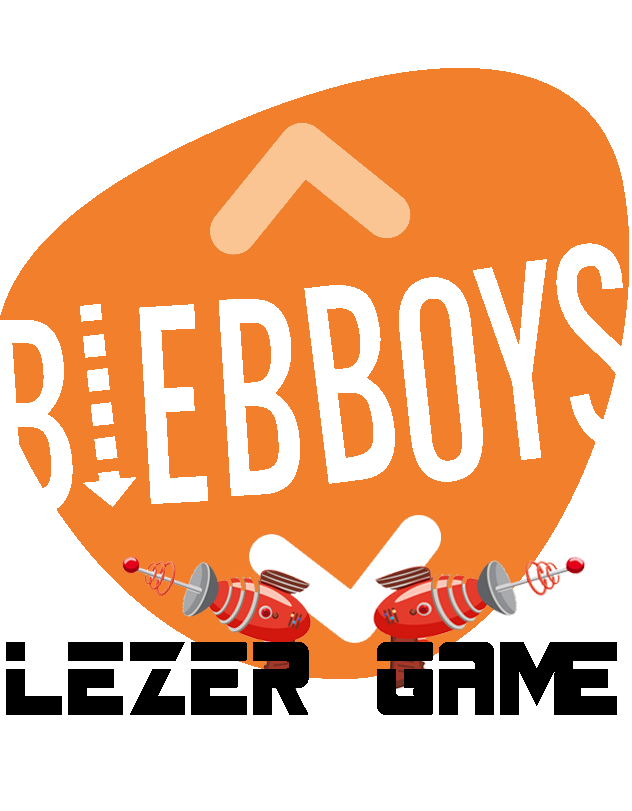 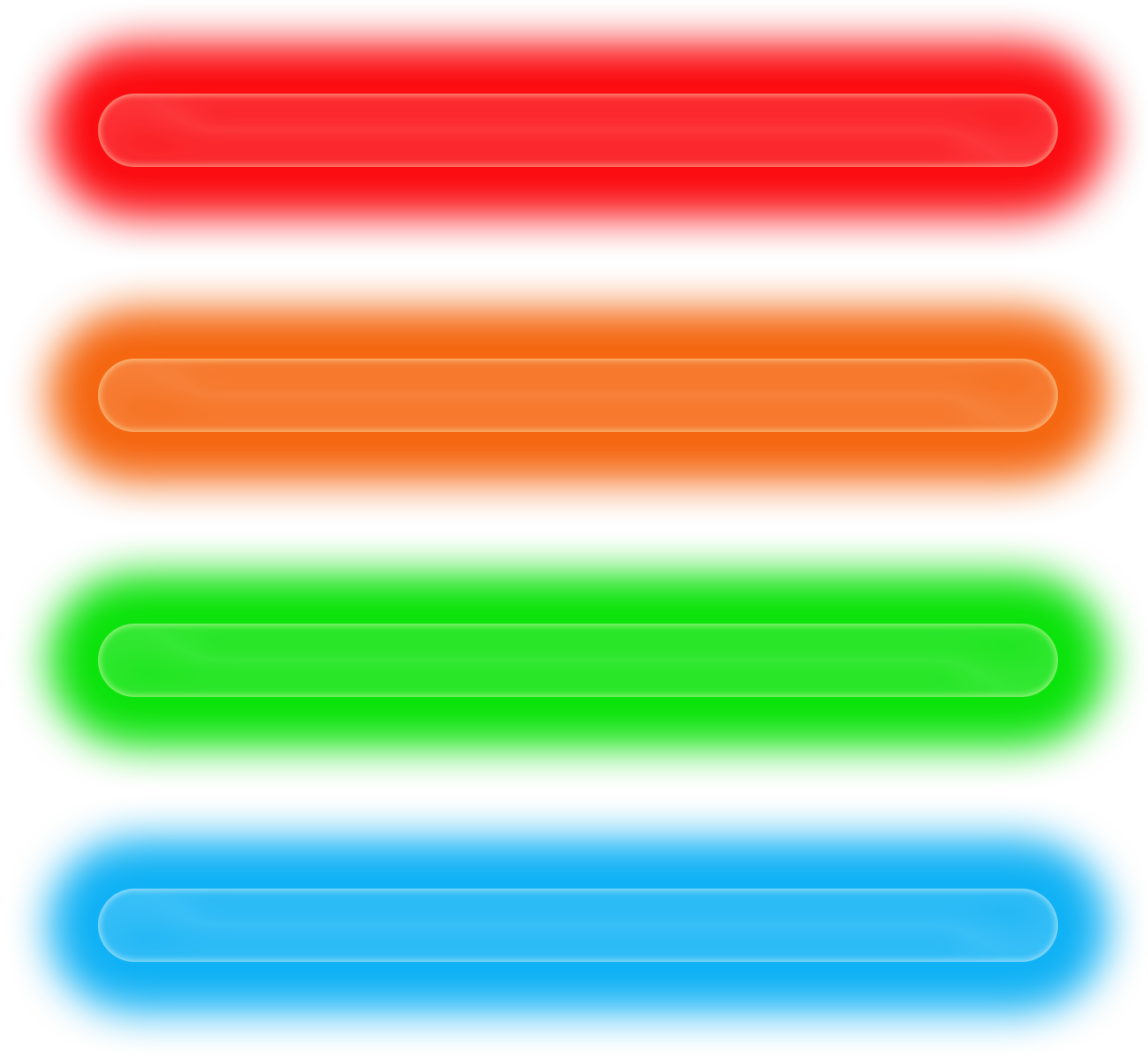 Klik op Joran of Kees
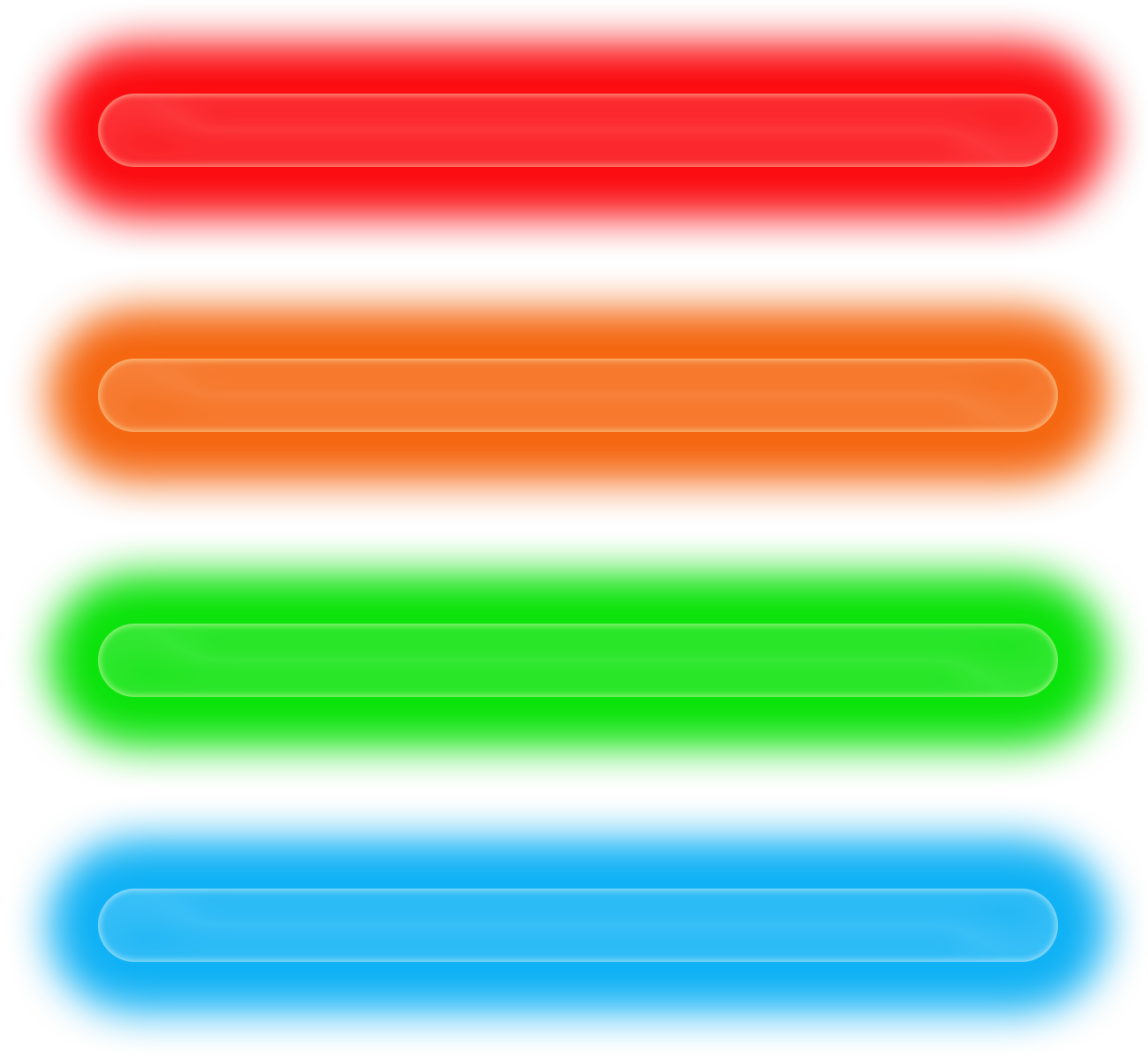 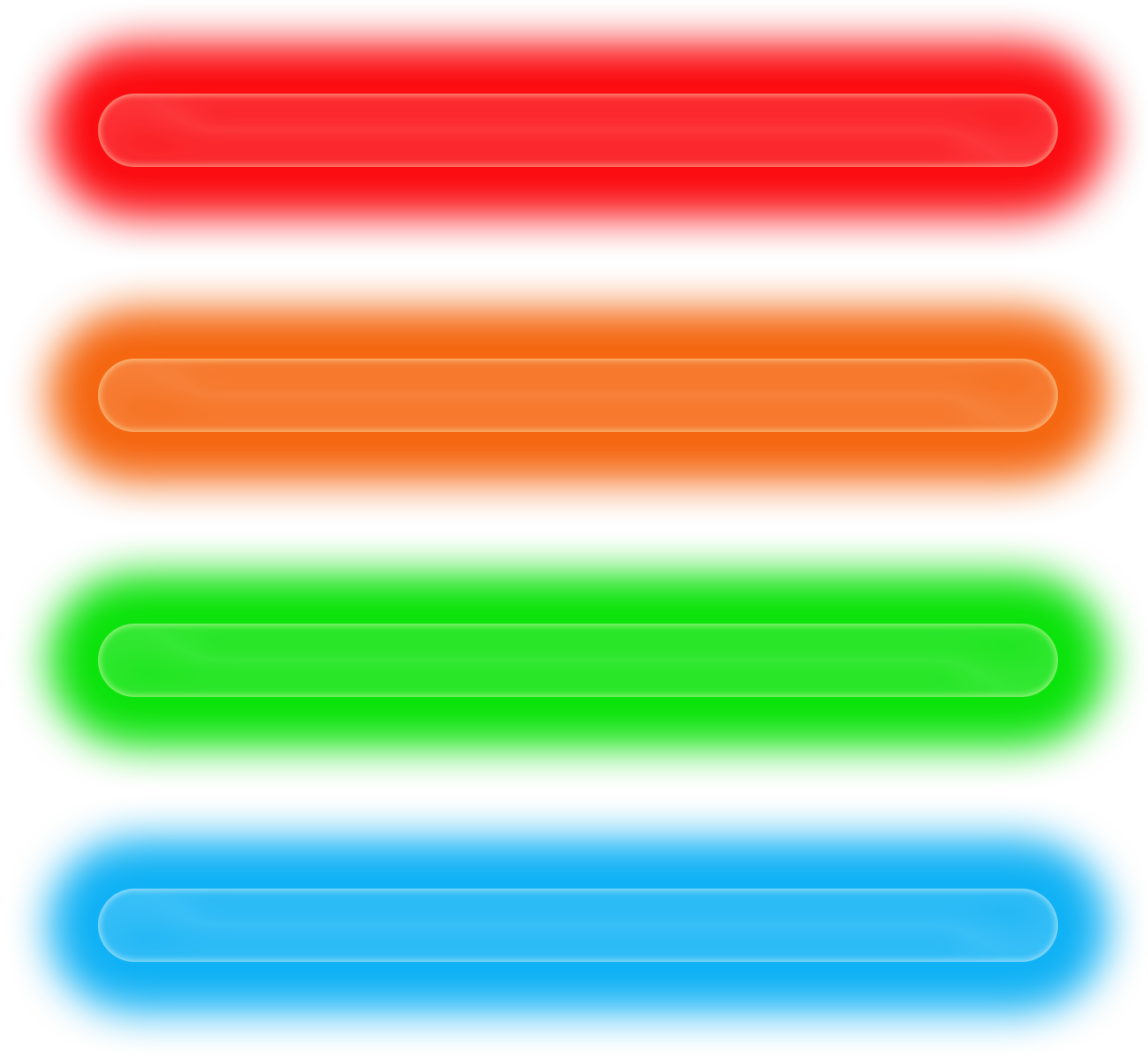 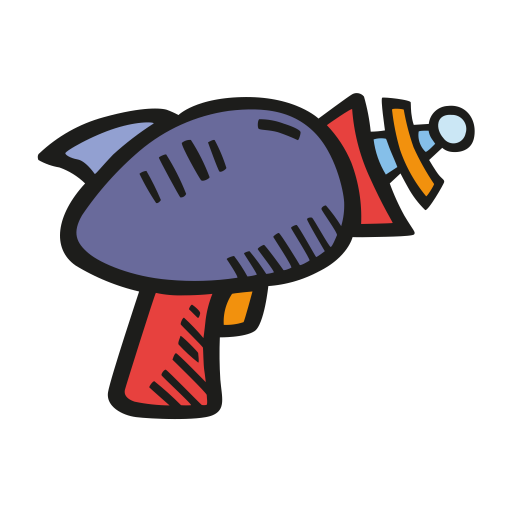 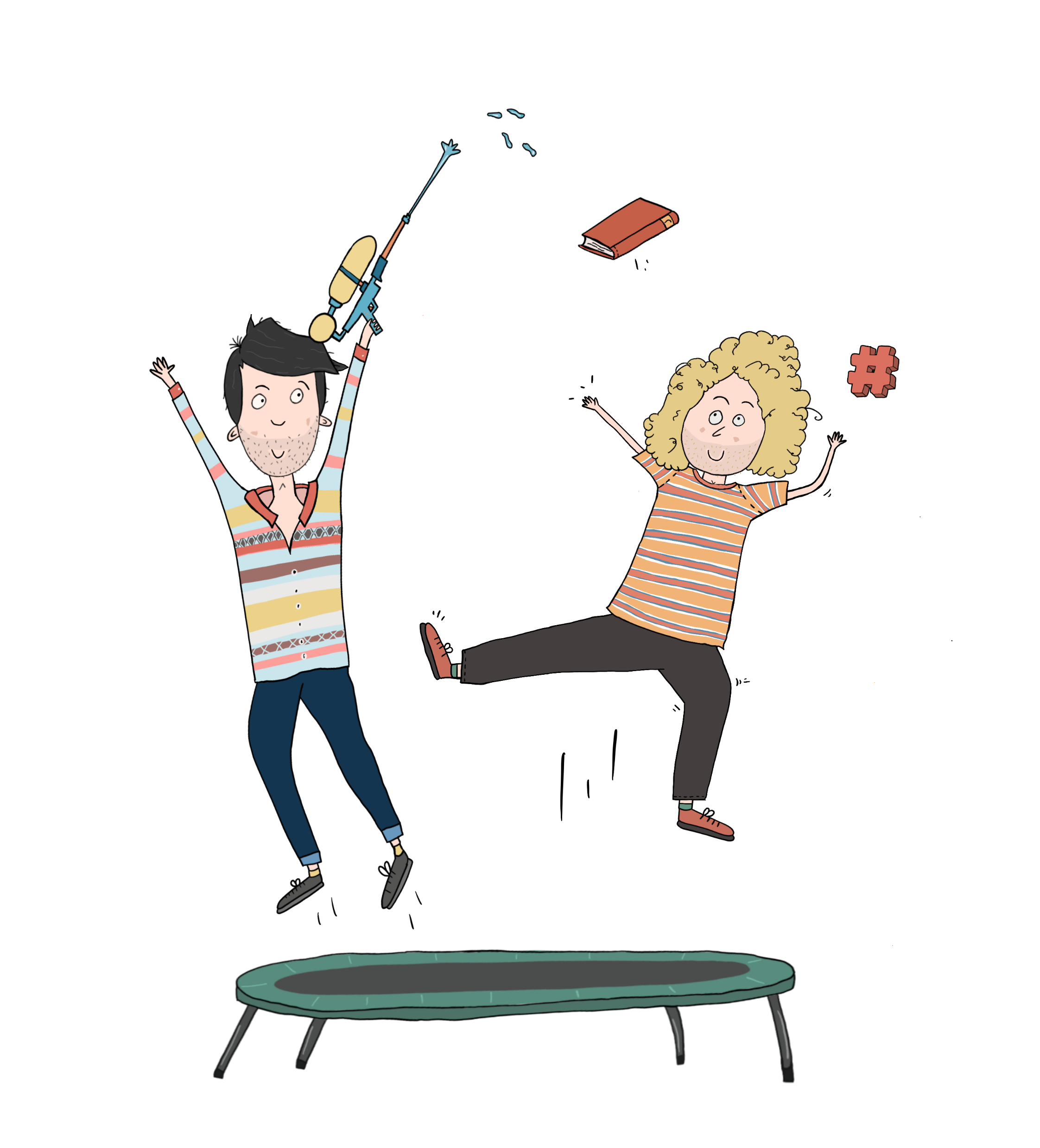 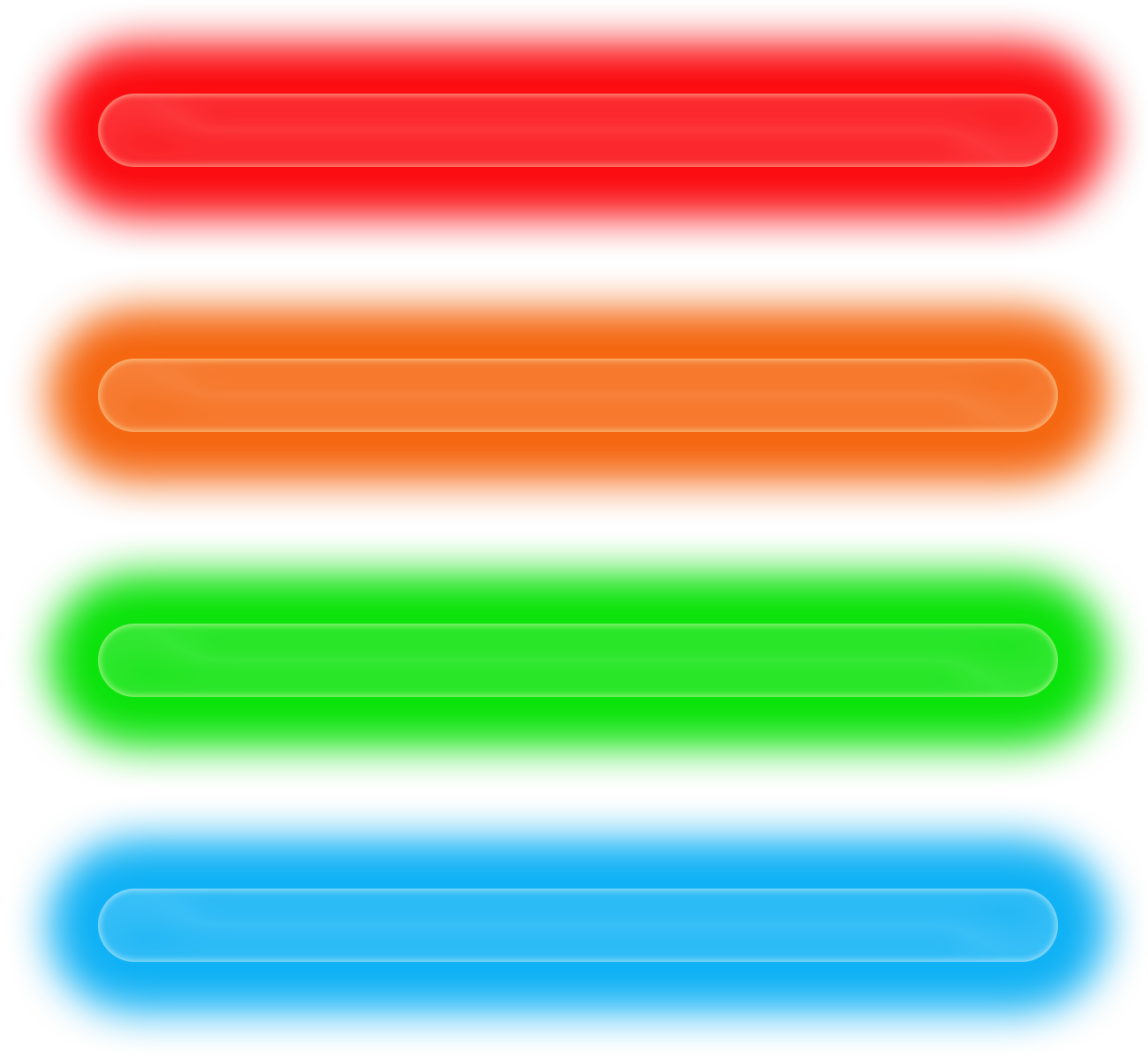 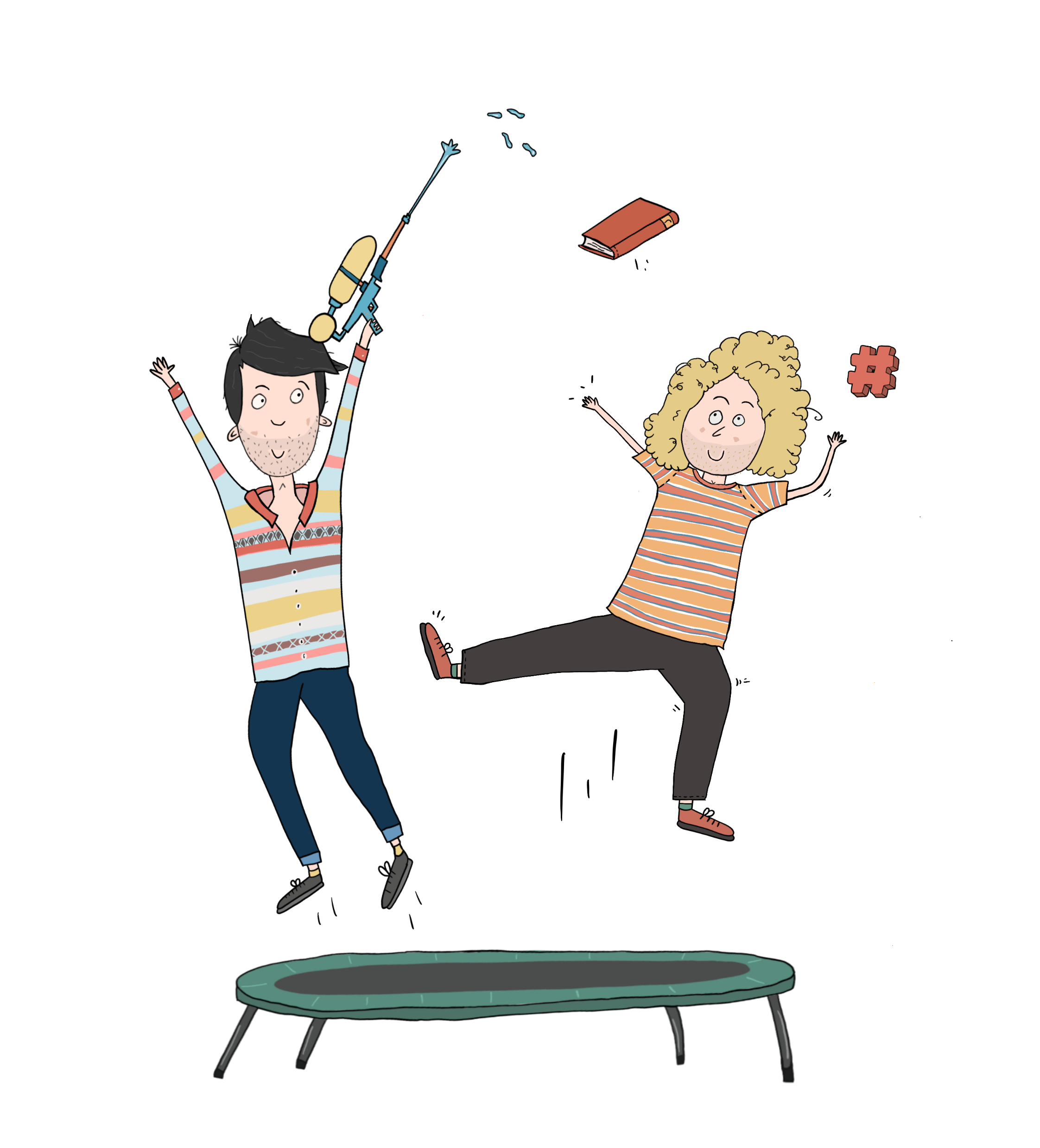 Klik op het lijstje als je klaar bent.
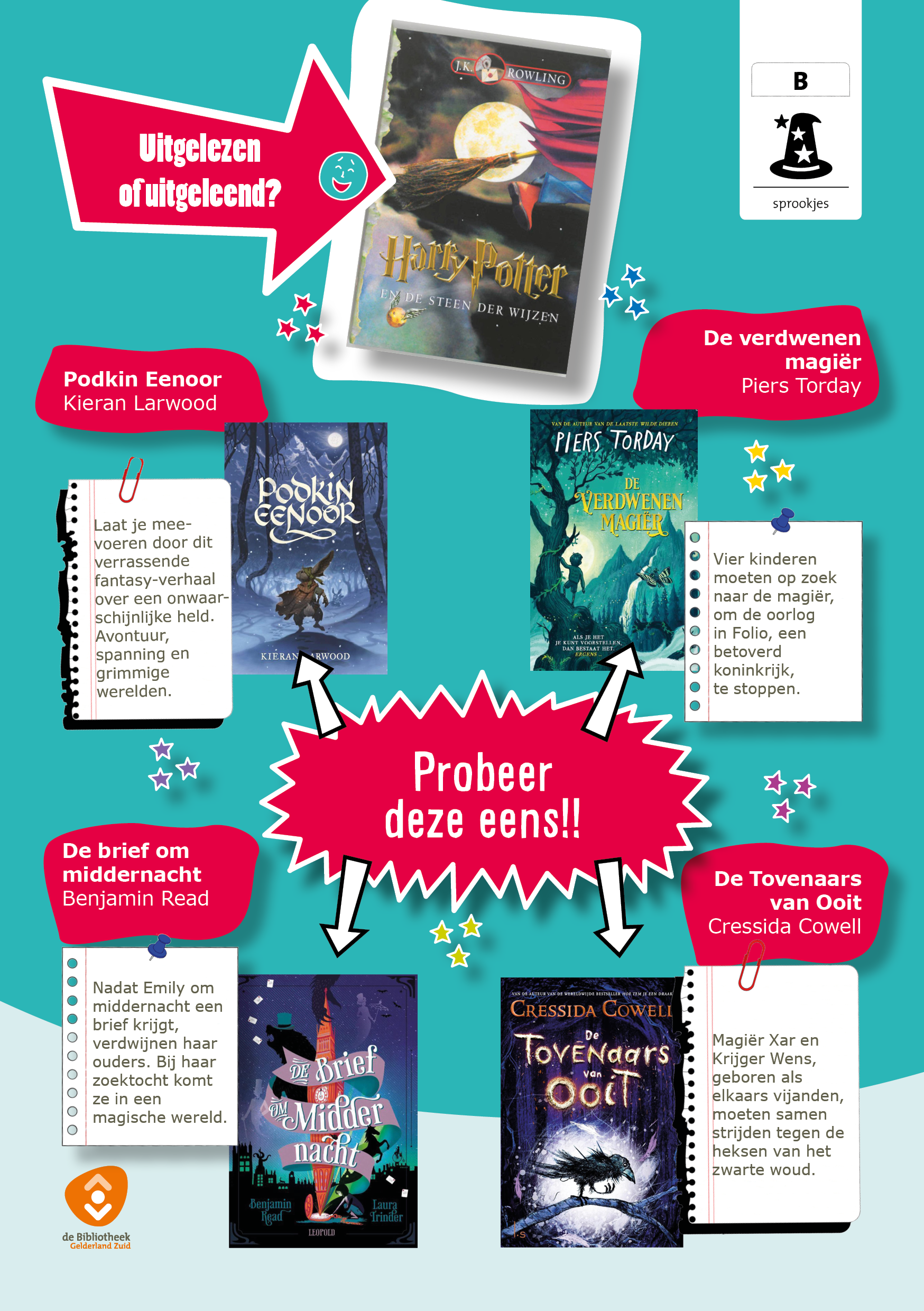 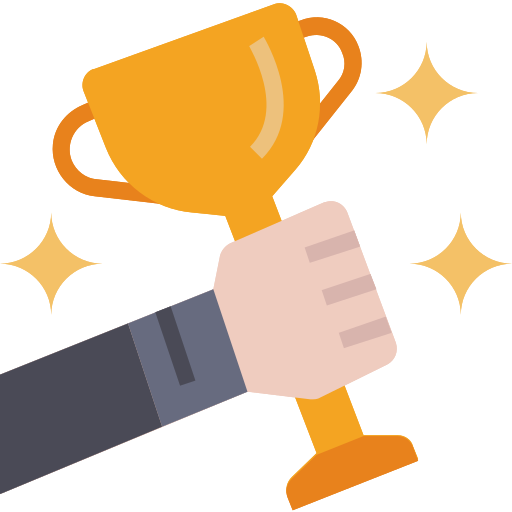 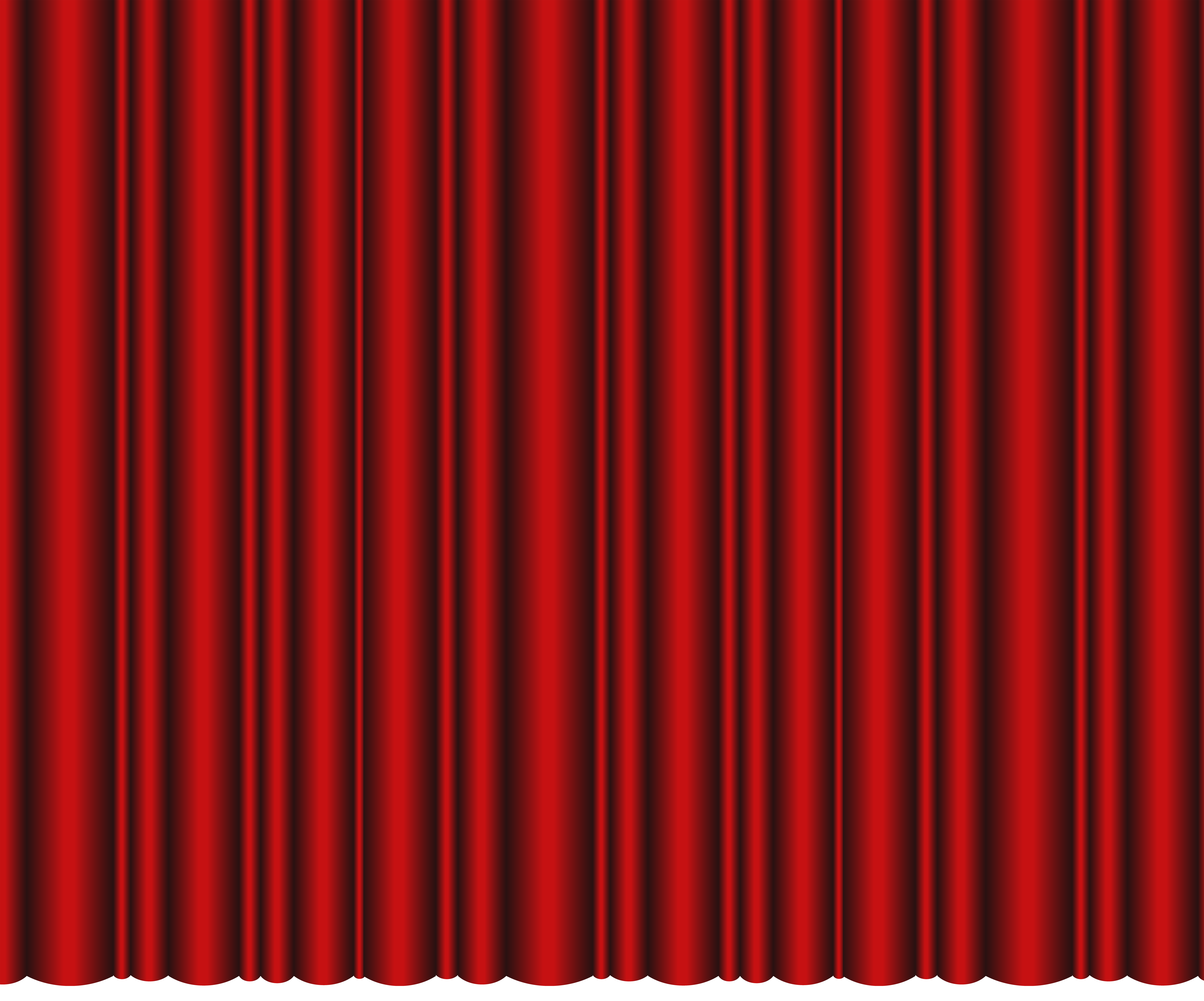 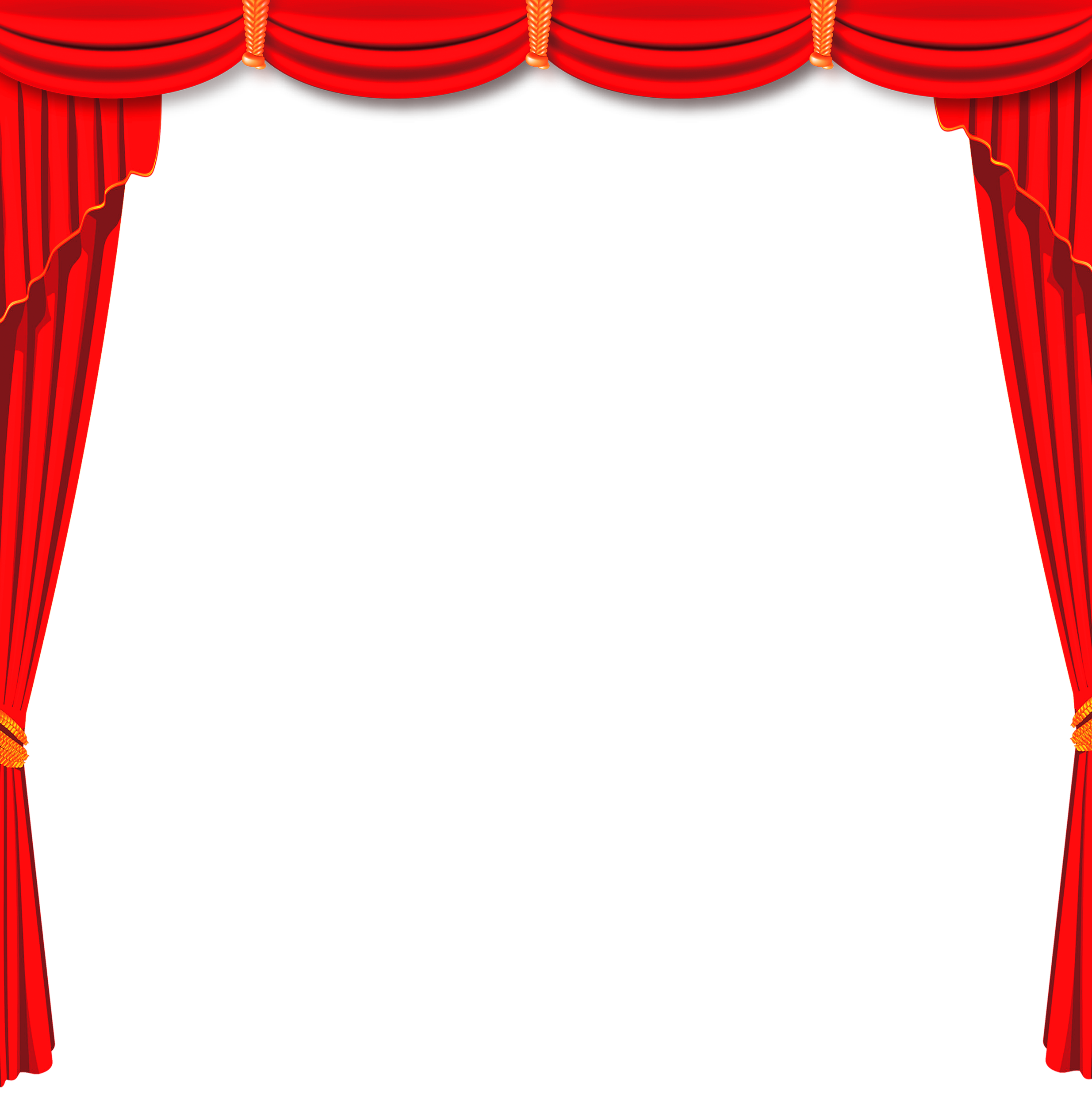 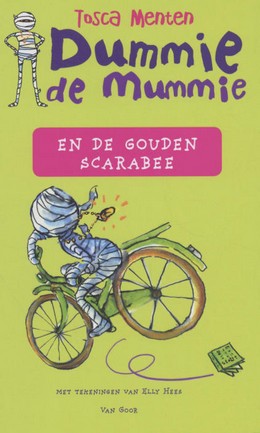 Klik op het boek!
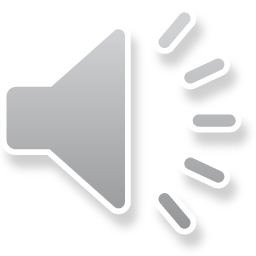 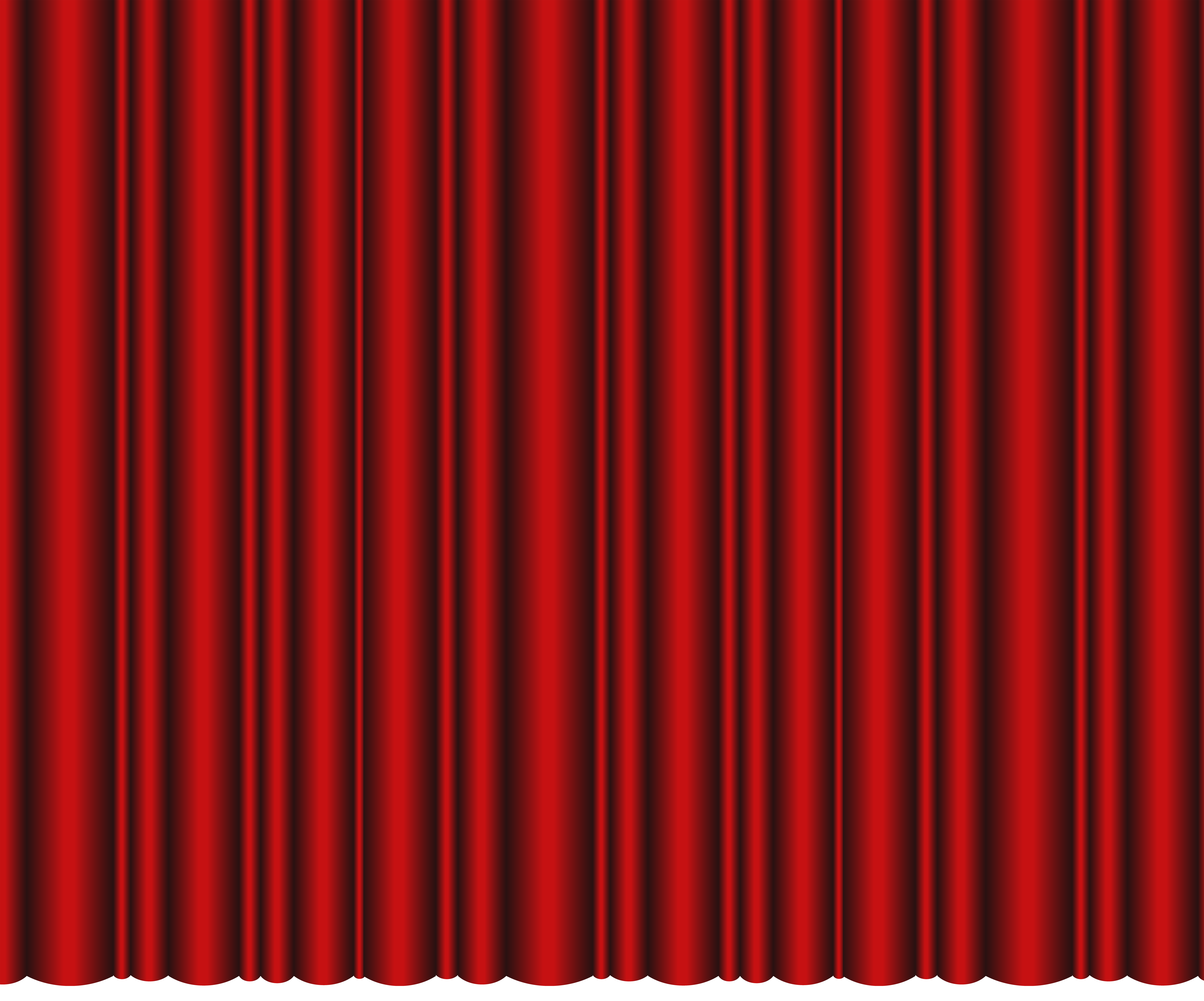 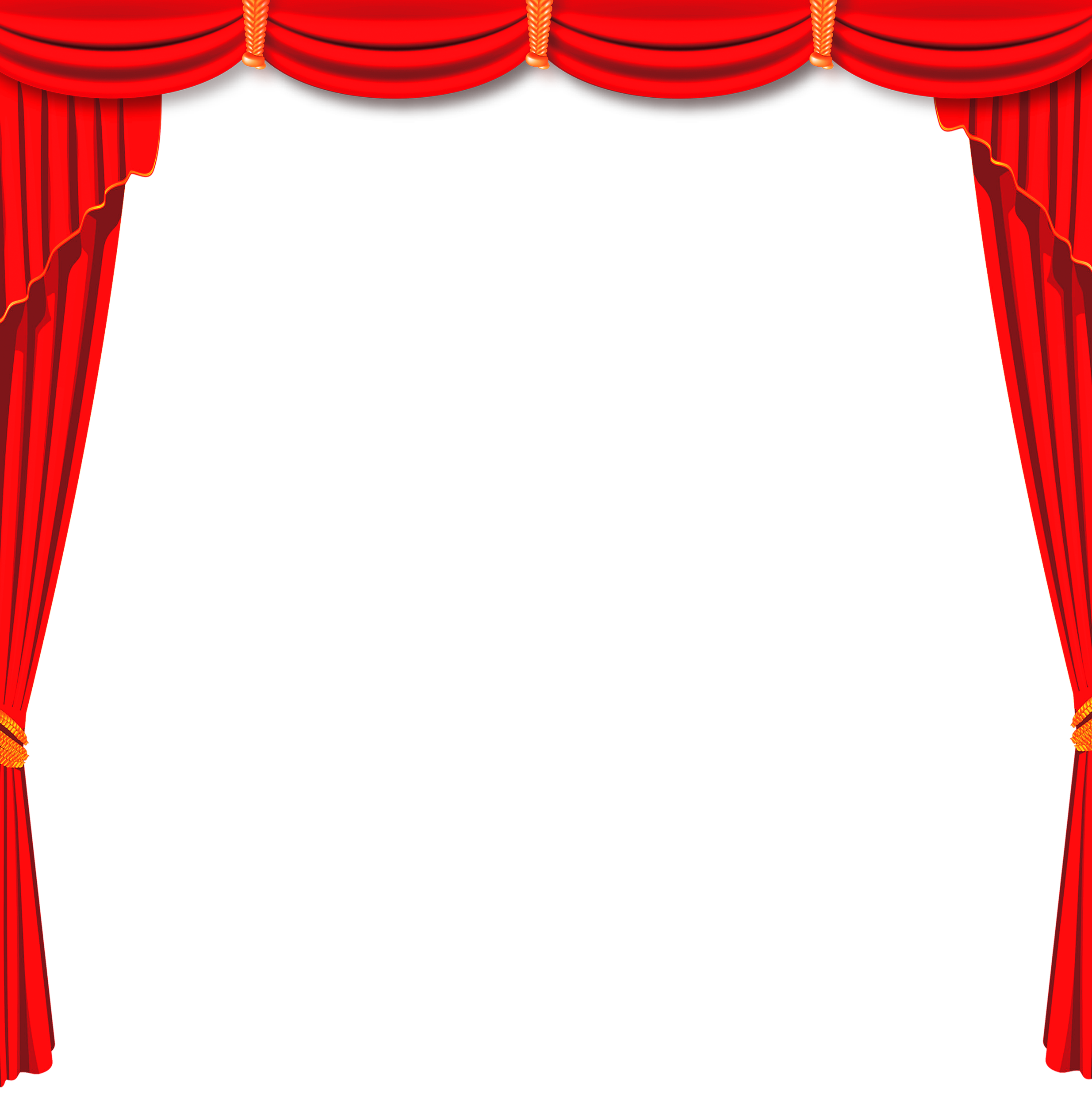 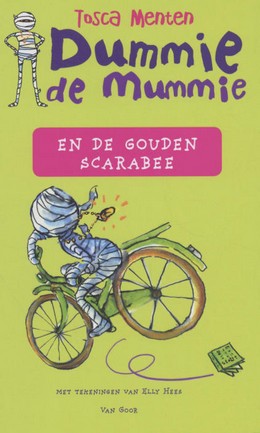 Klik op het boek!
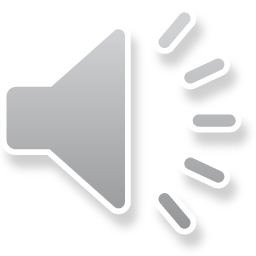 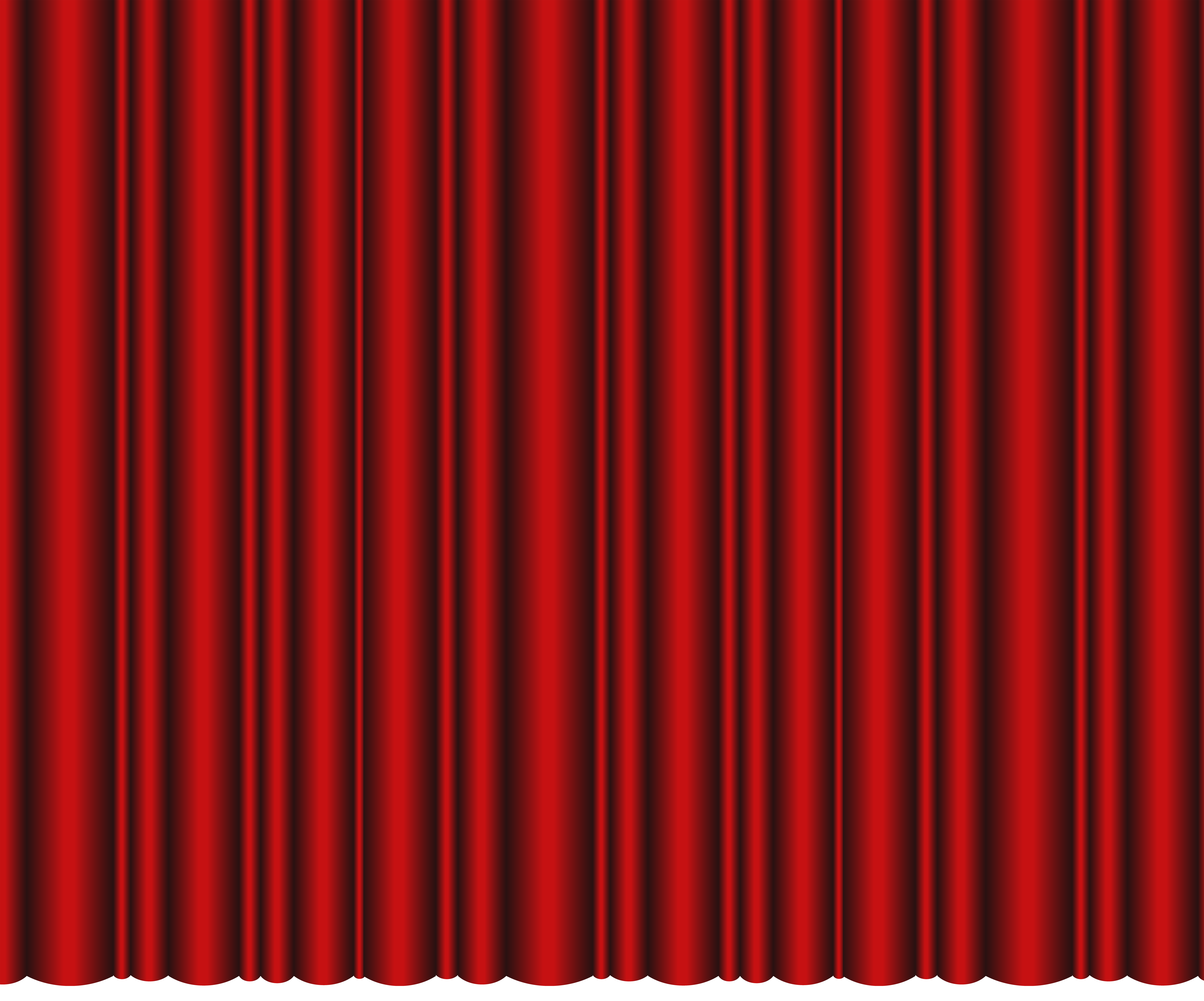 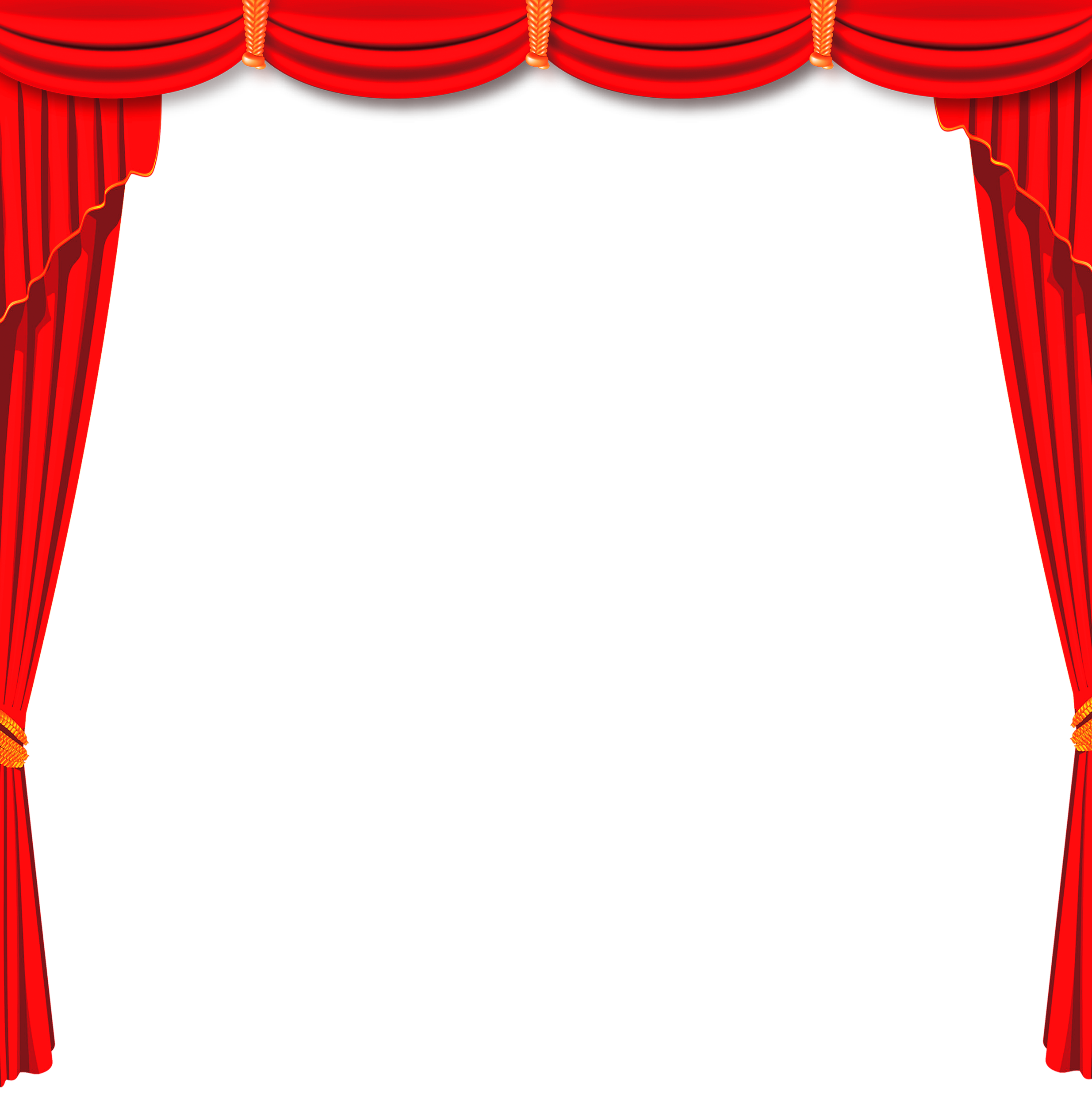 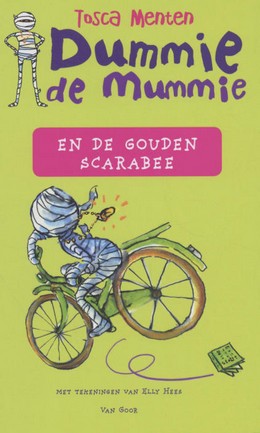 Klik op het boek!
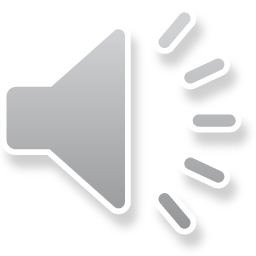 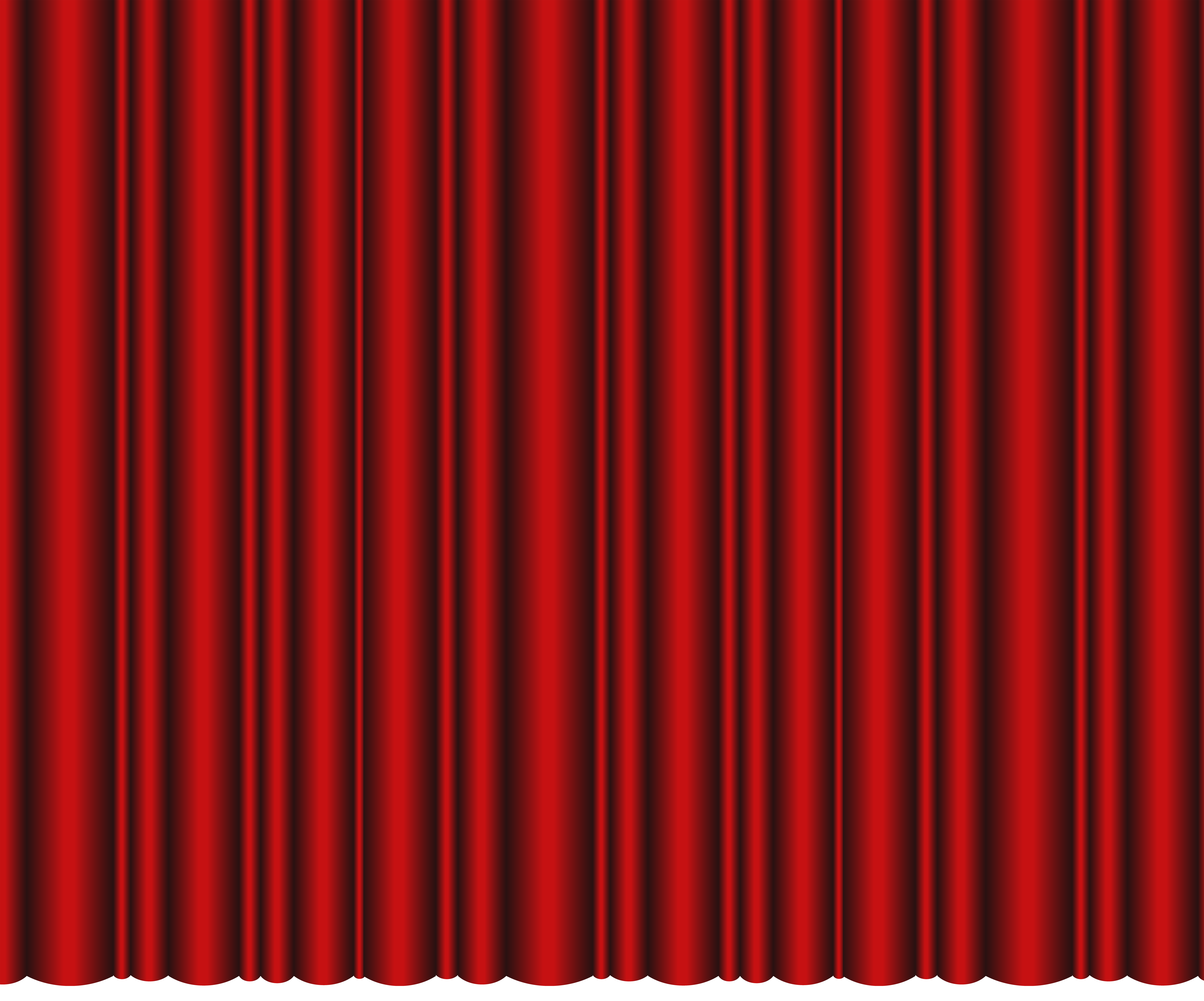 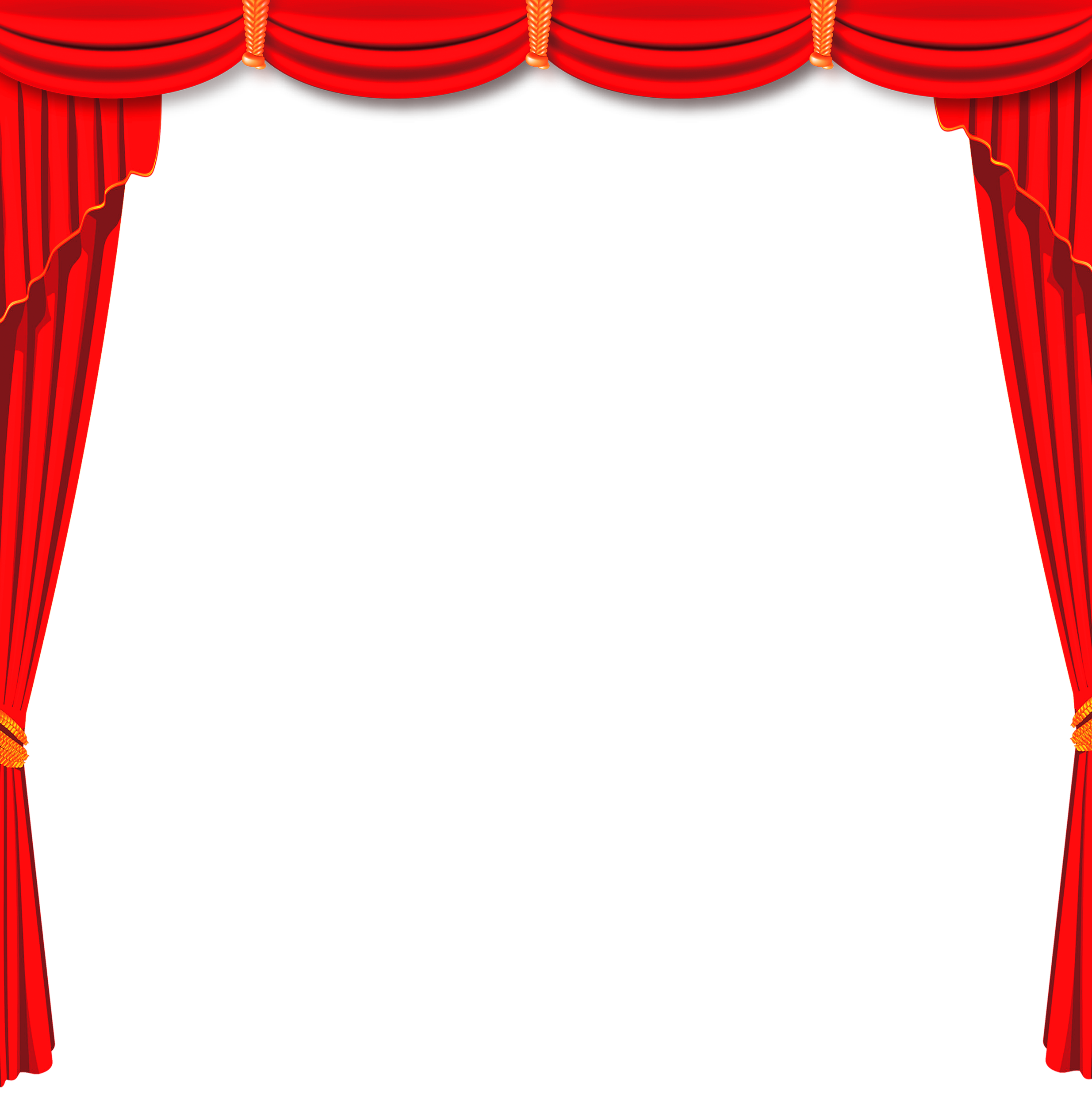 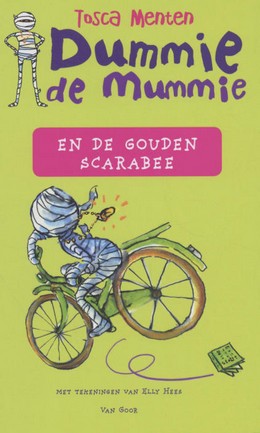 Klik op het boek!
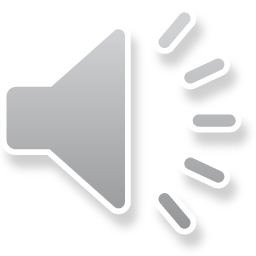 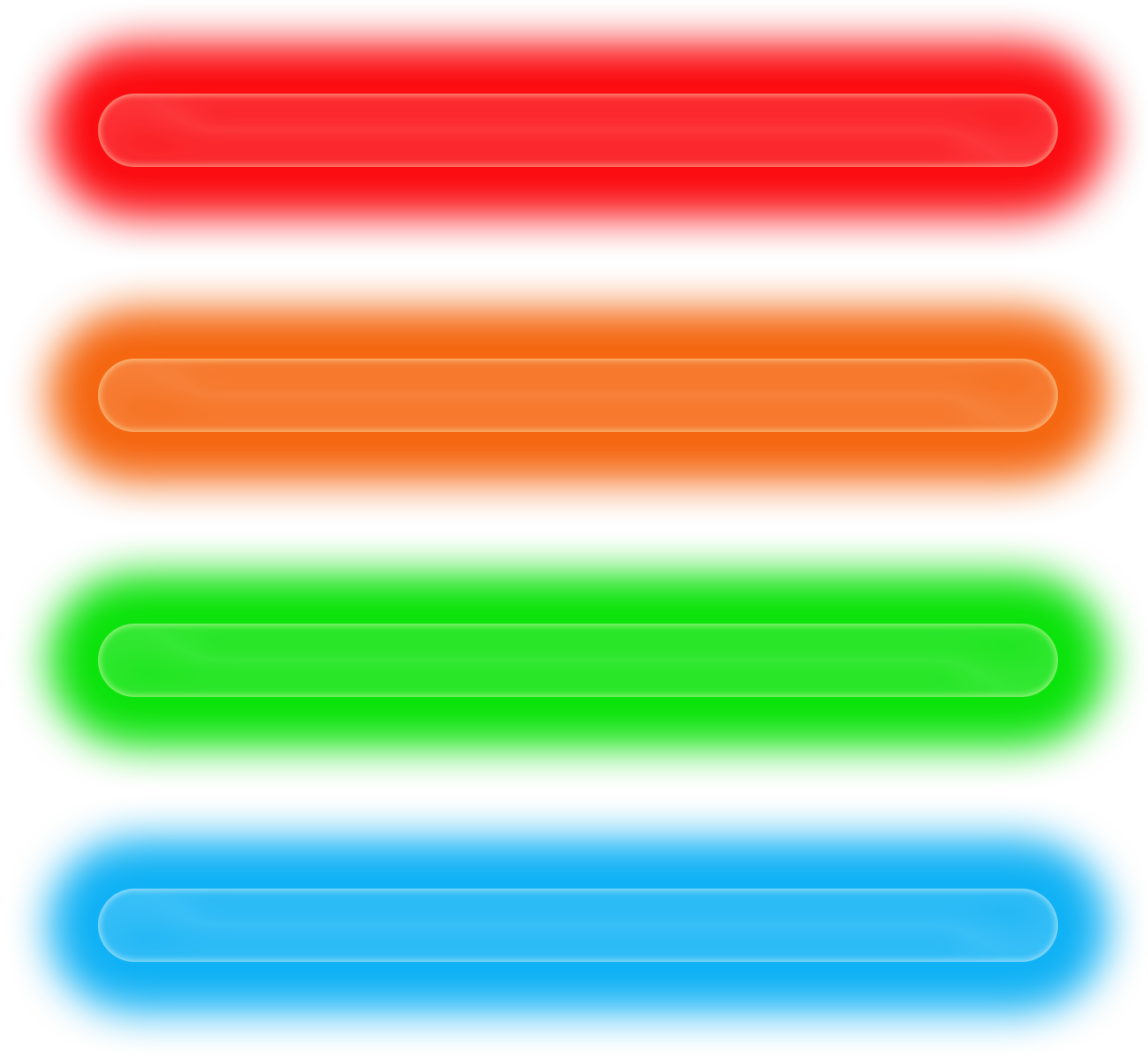 Dit boek al gelezen?!Klik op Joran of Kees
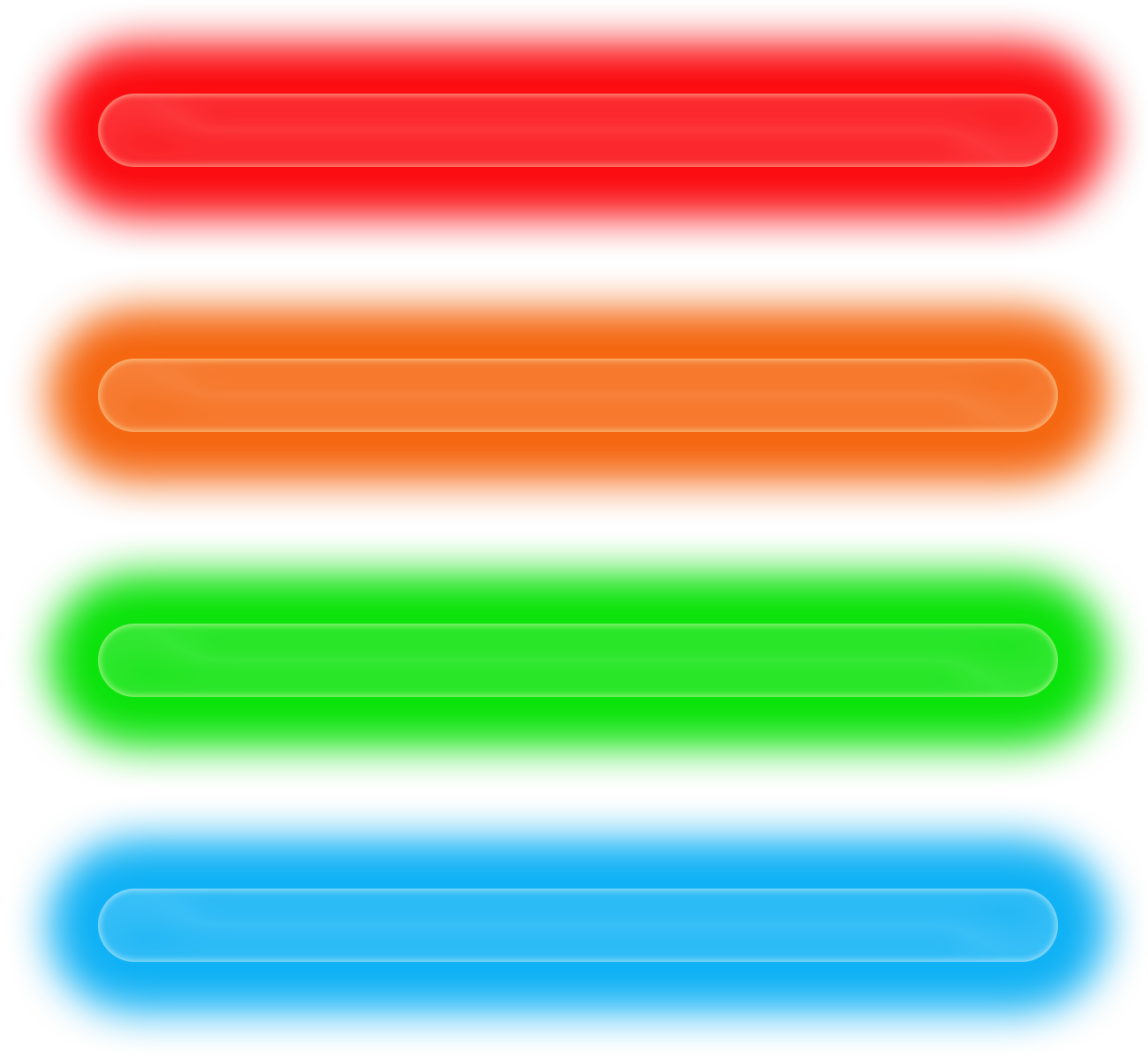 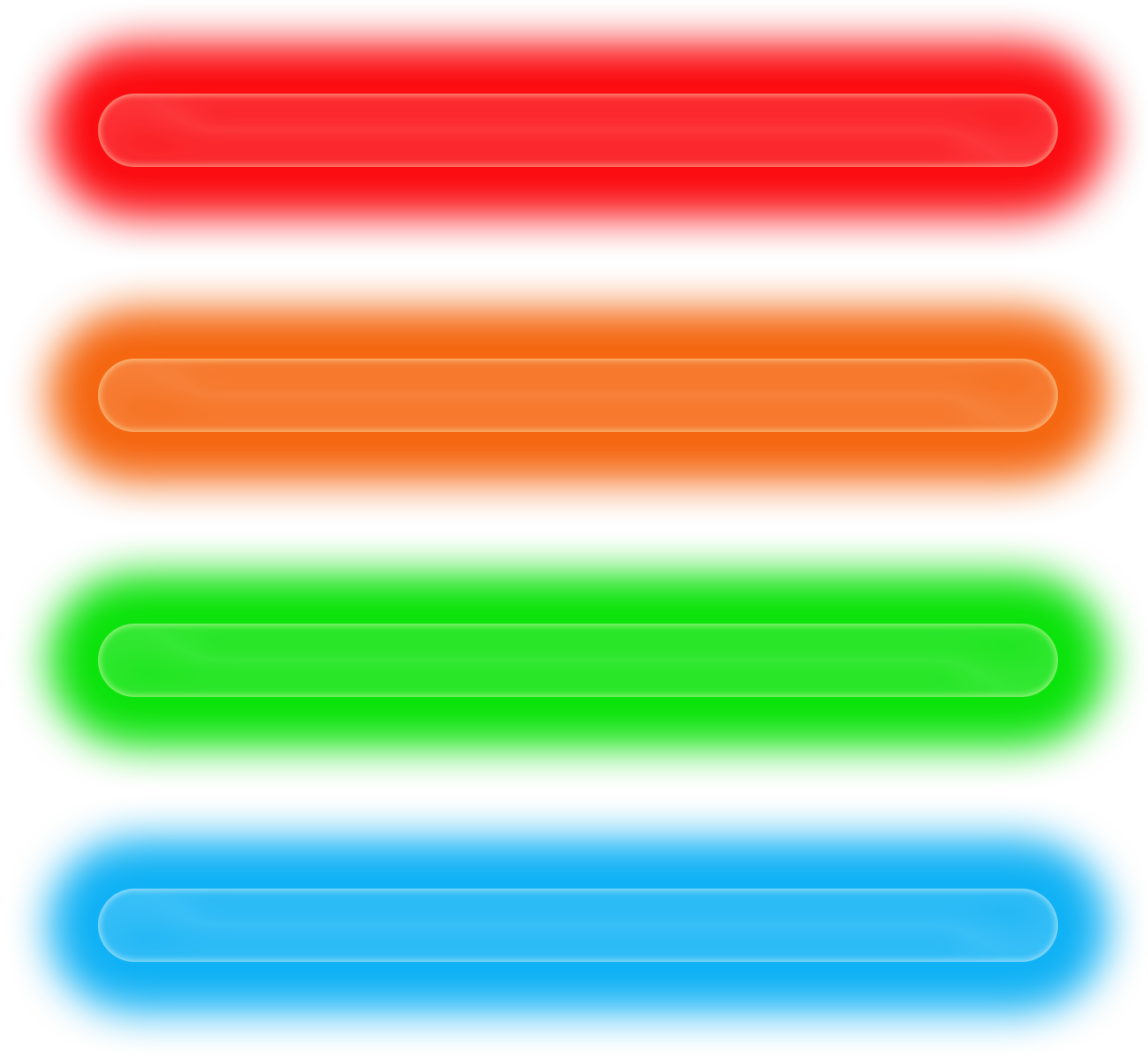 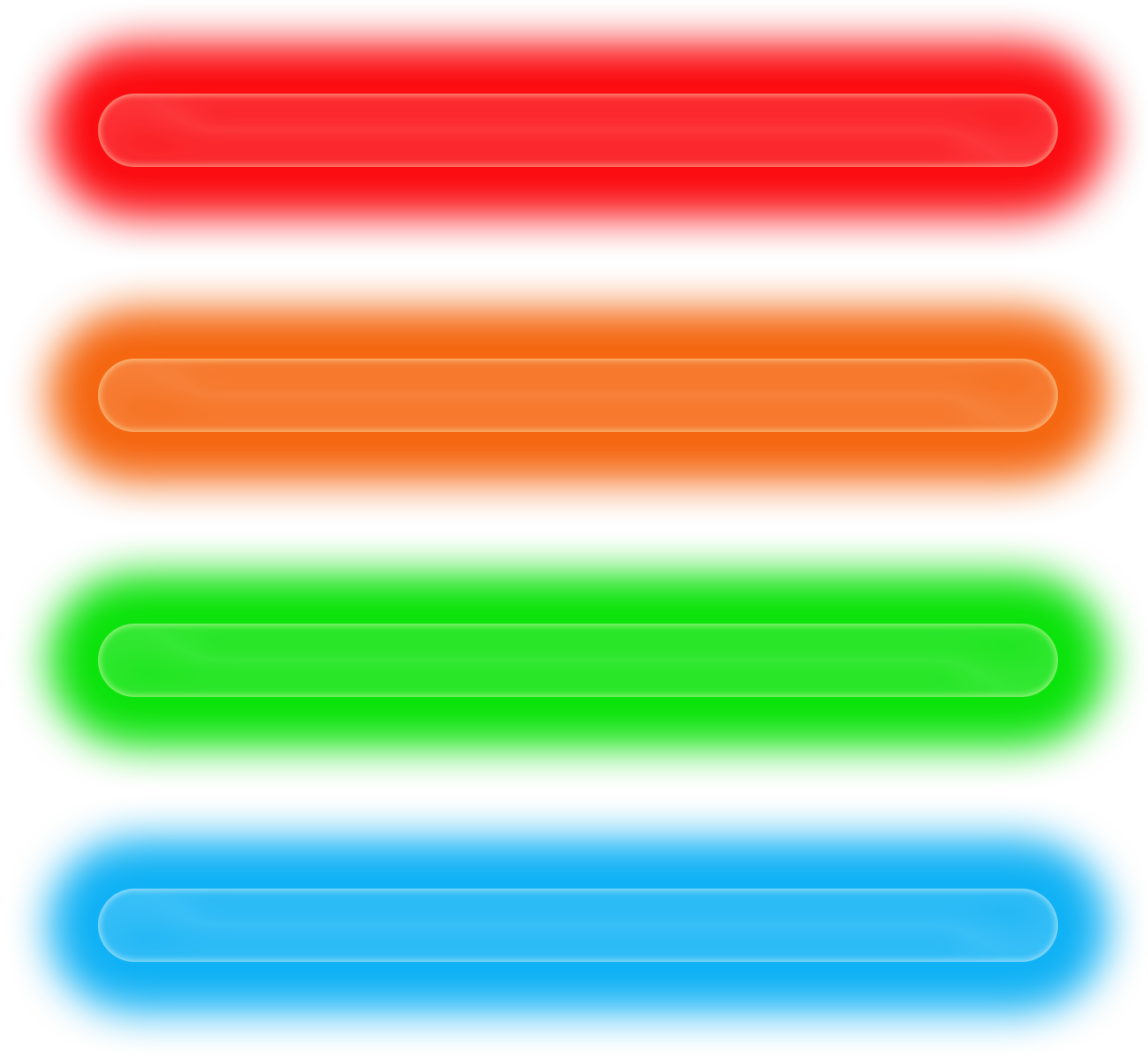 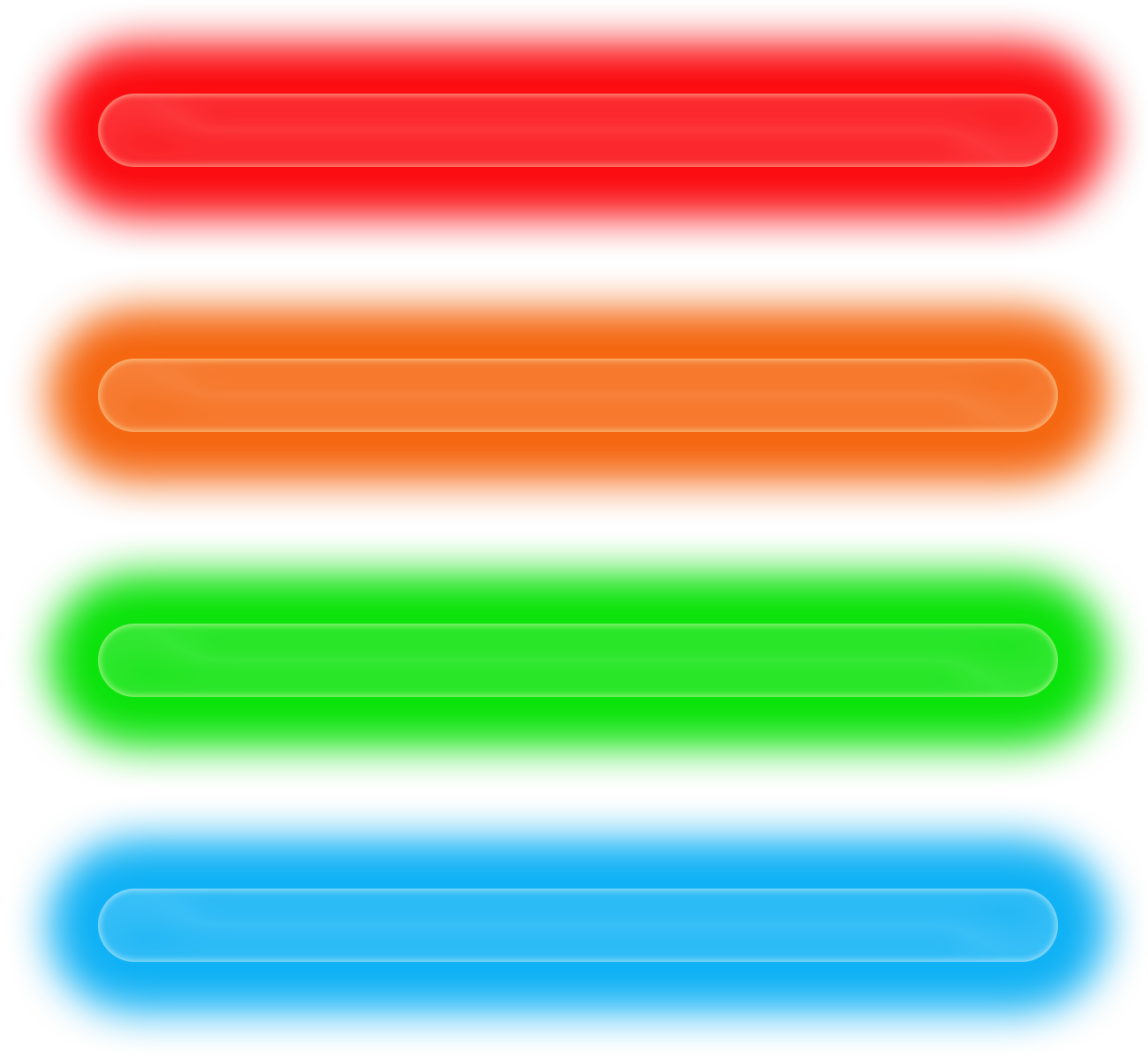 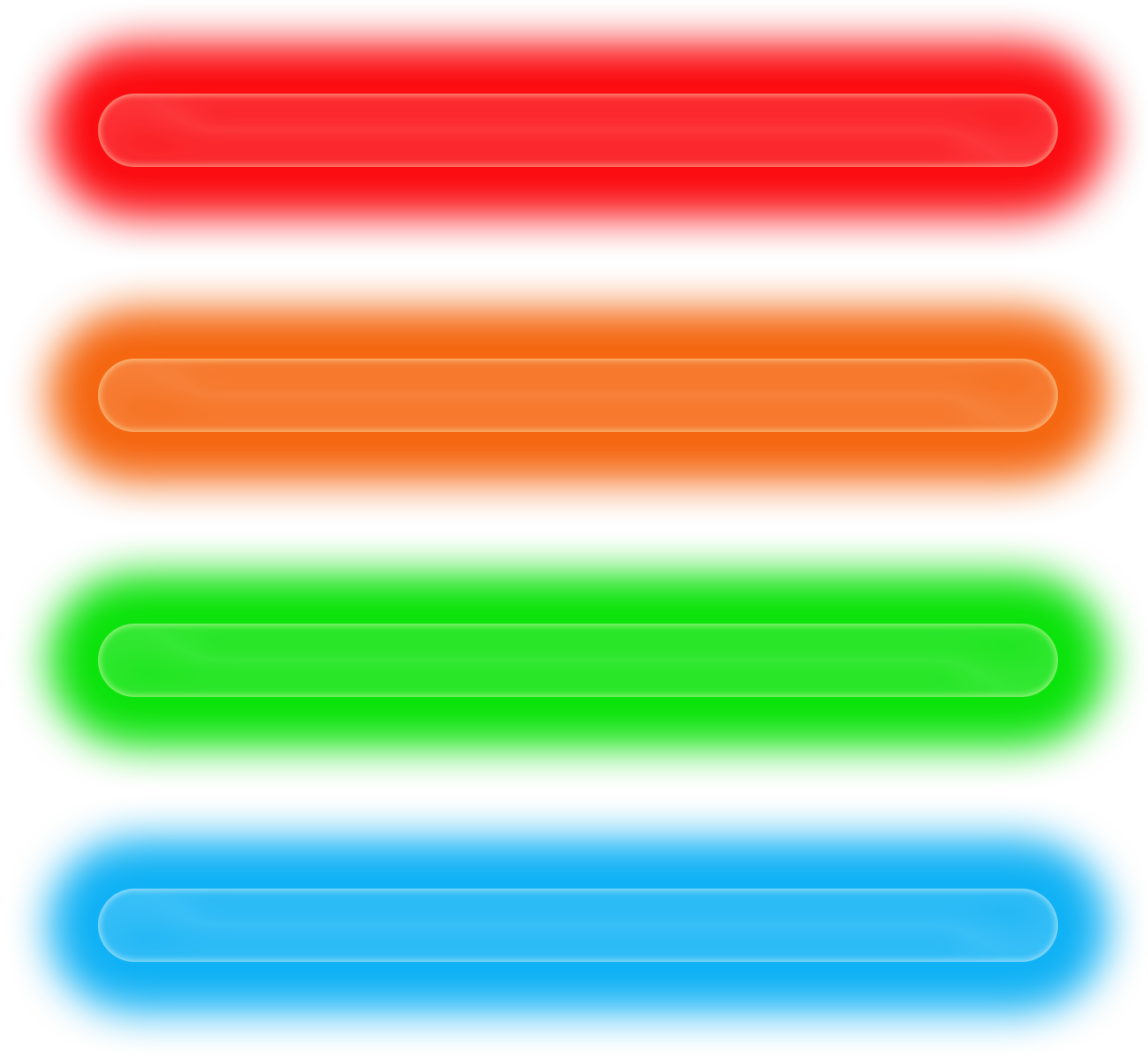 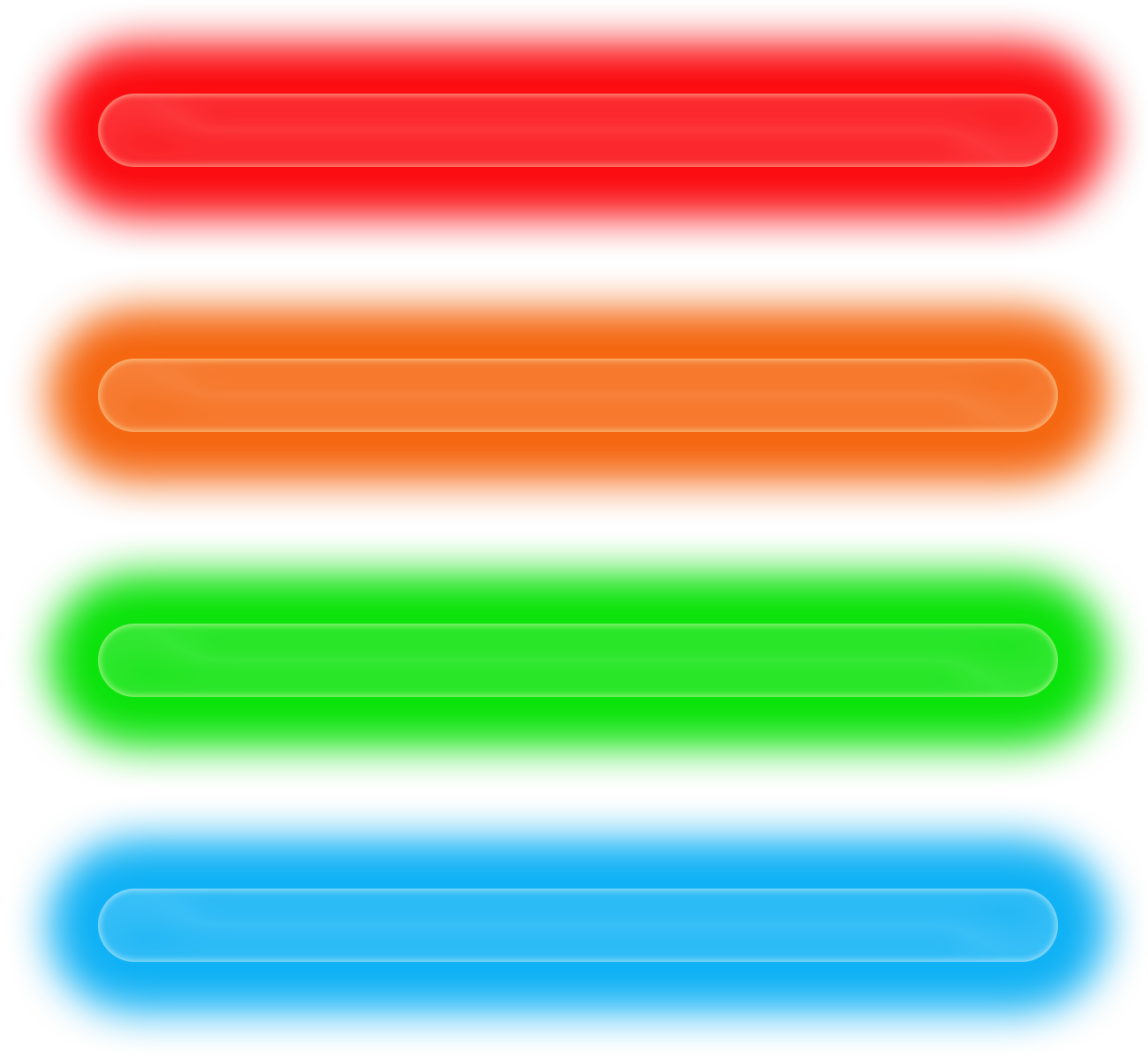 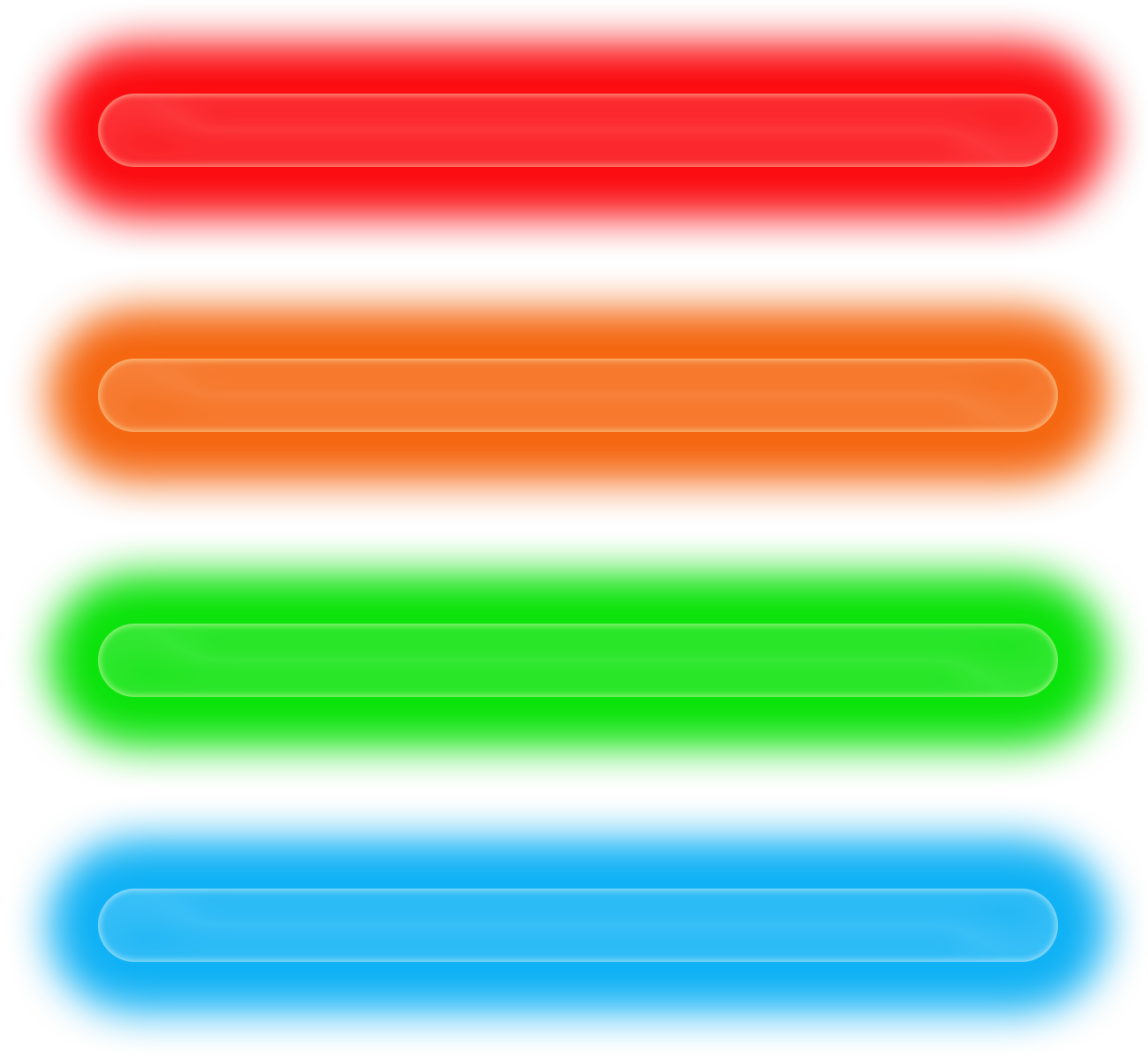 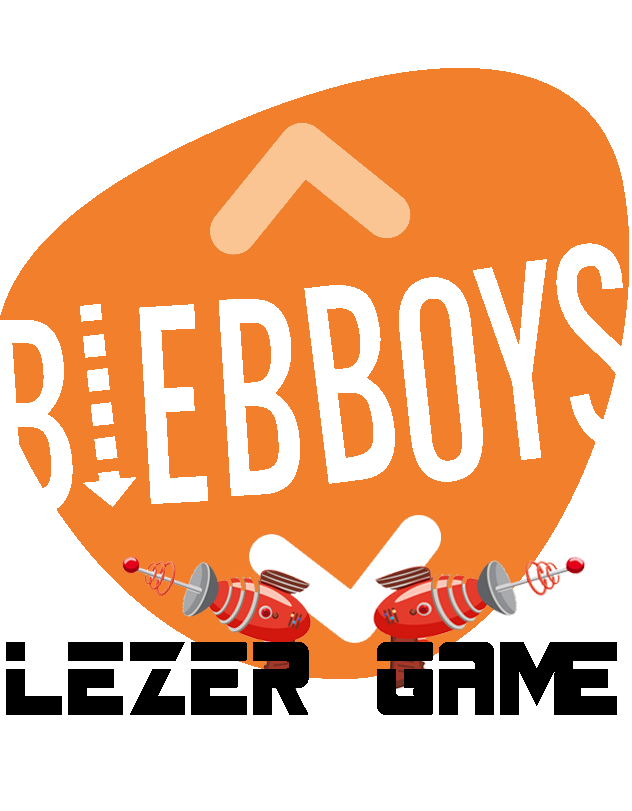 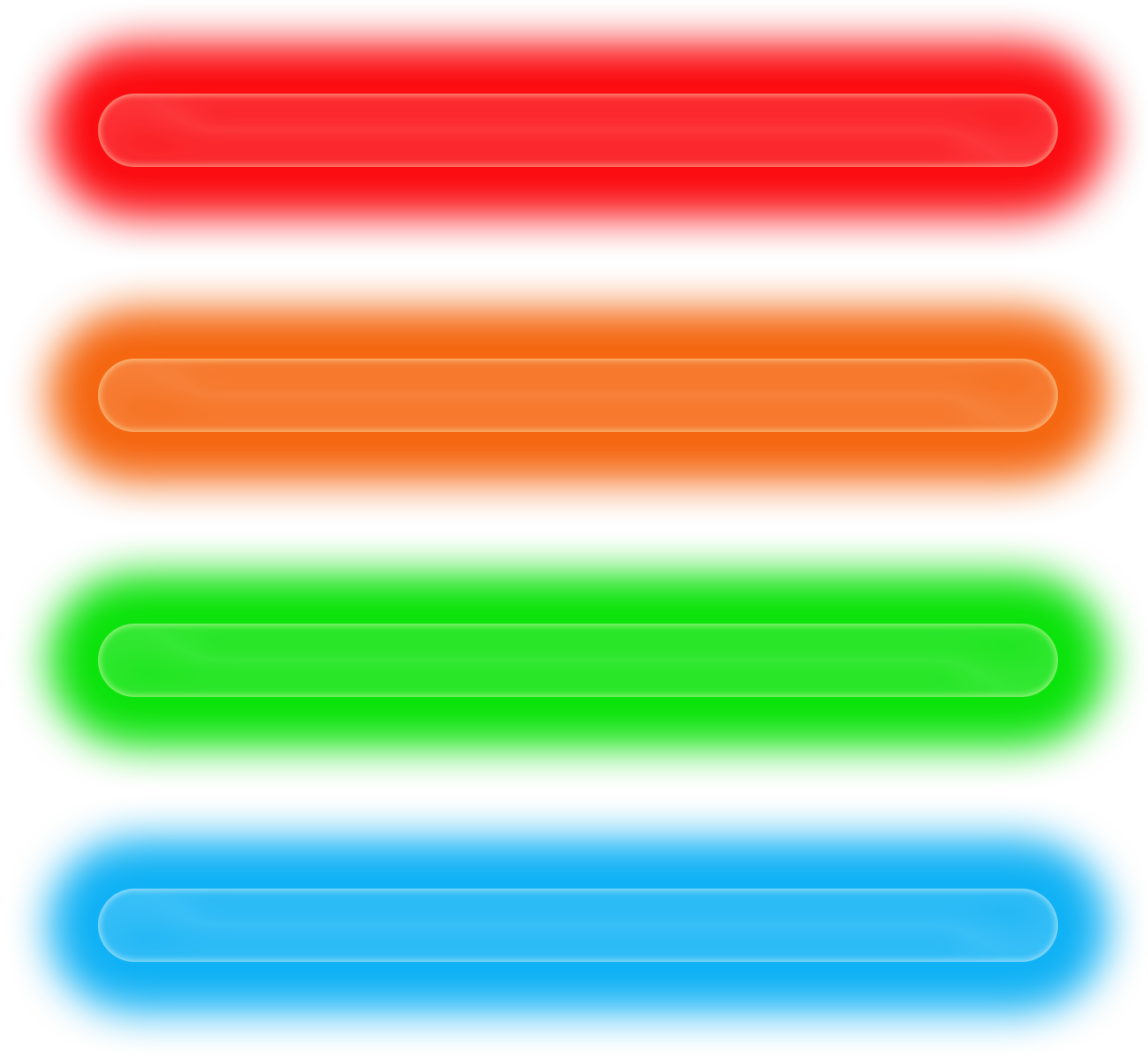 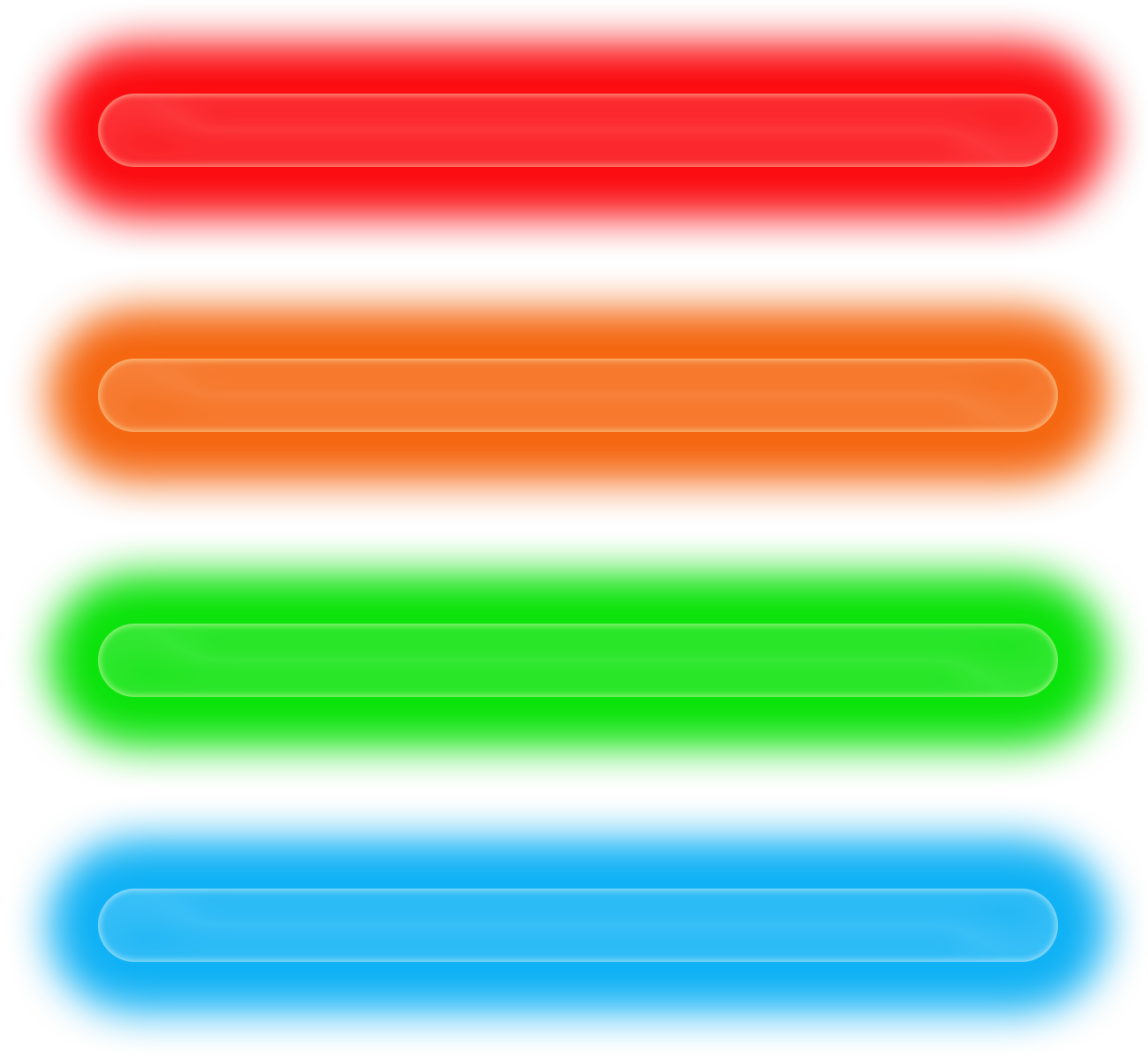 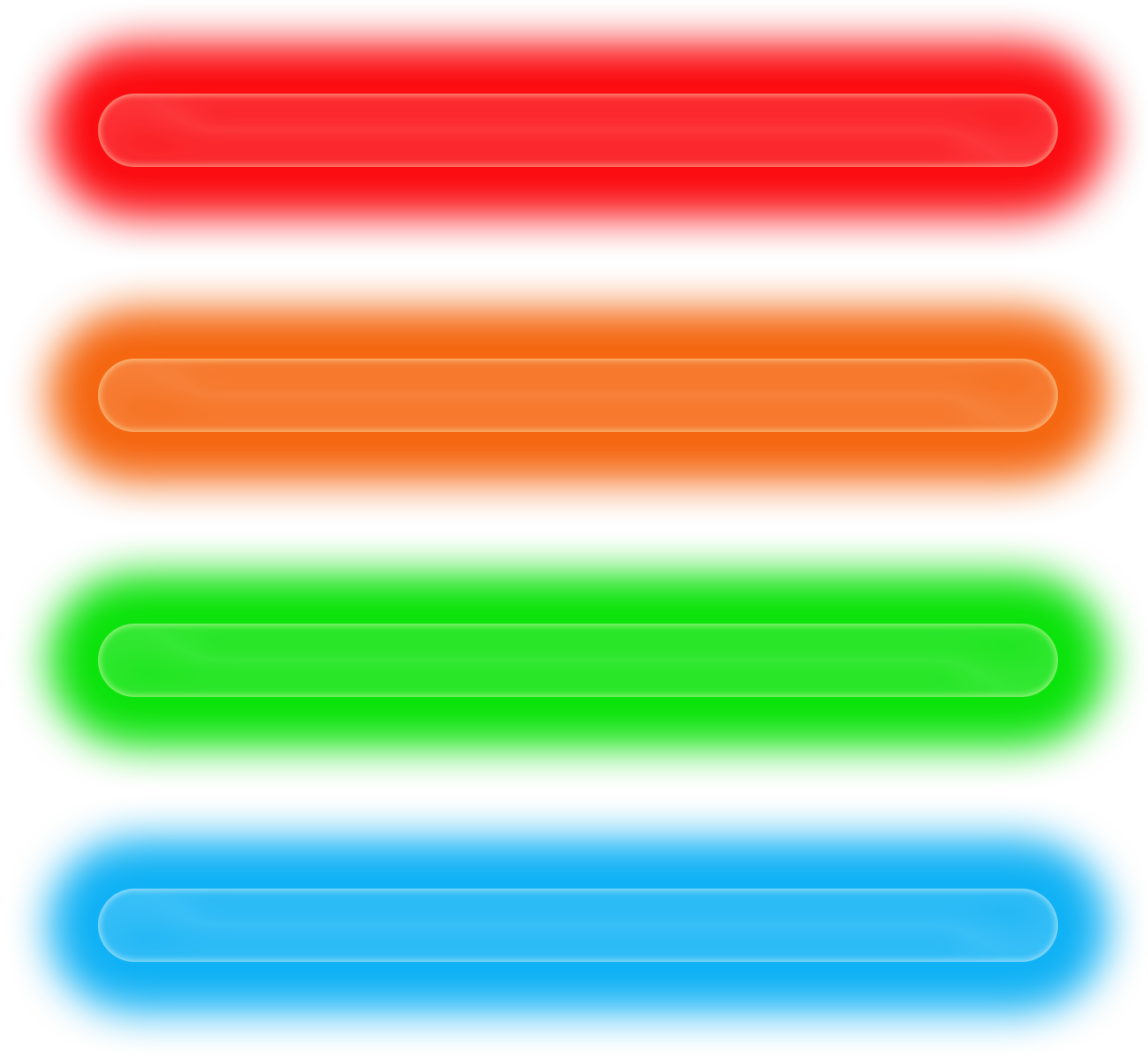 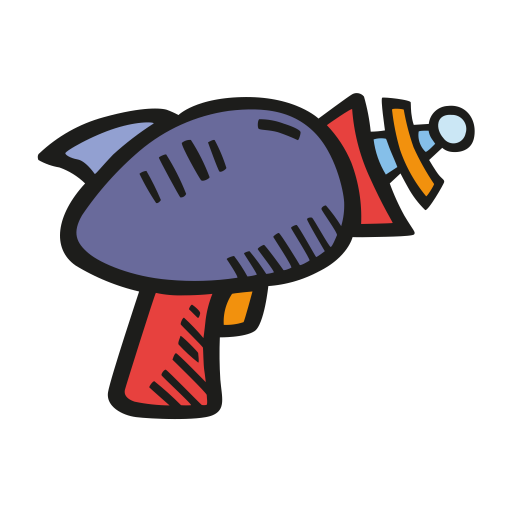 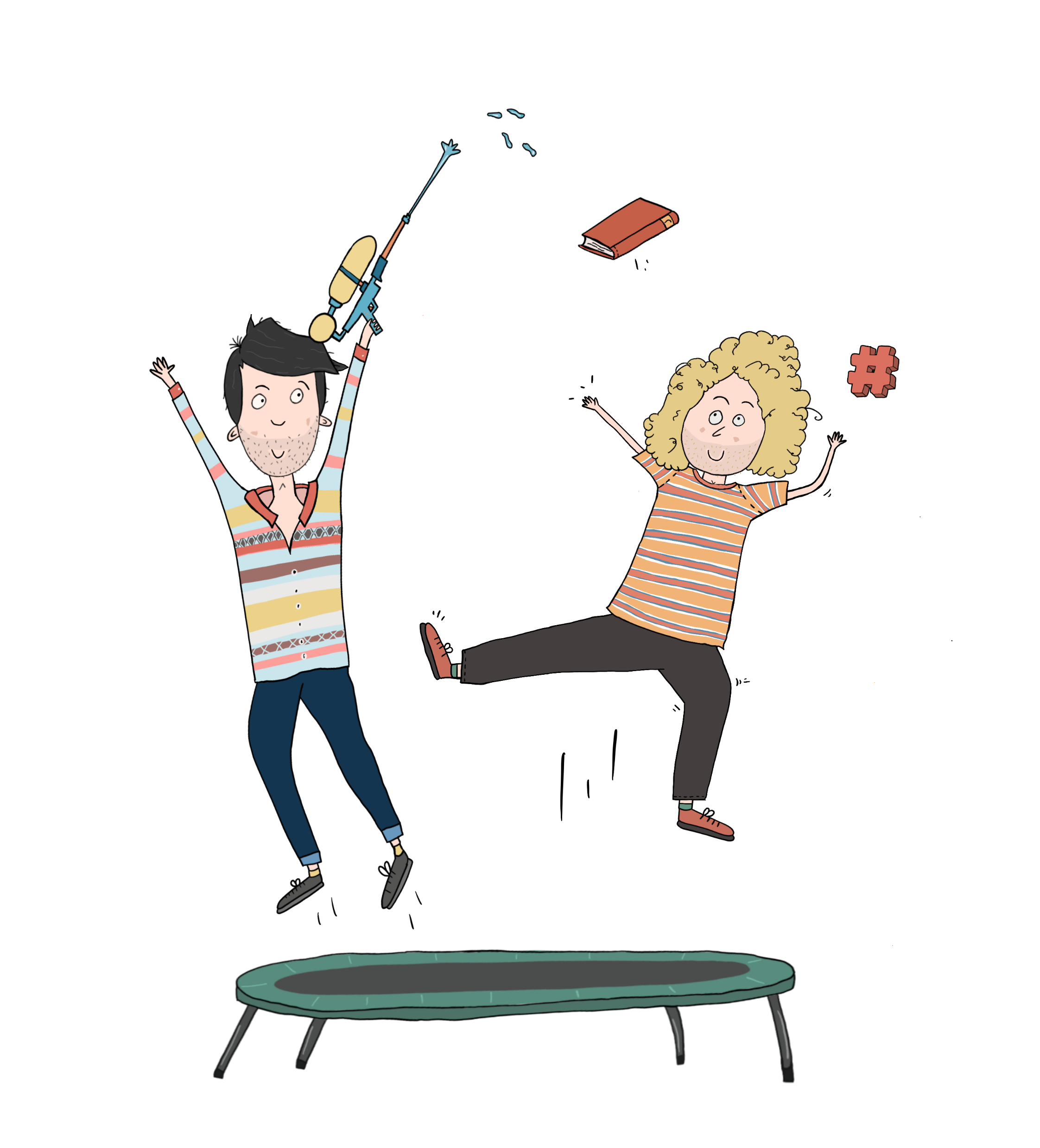 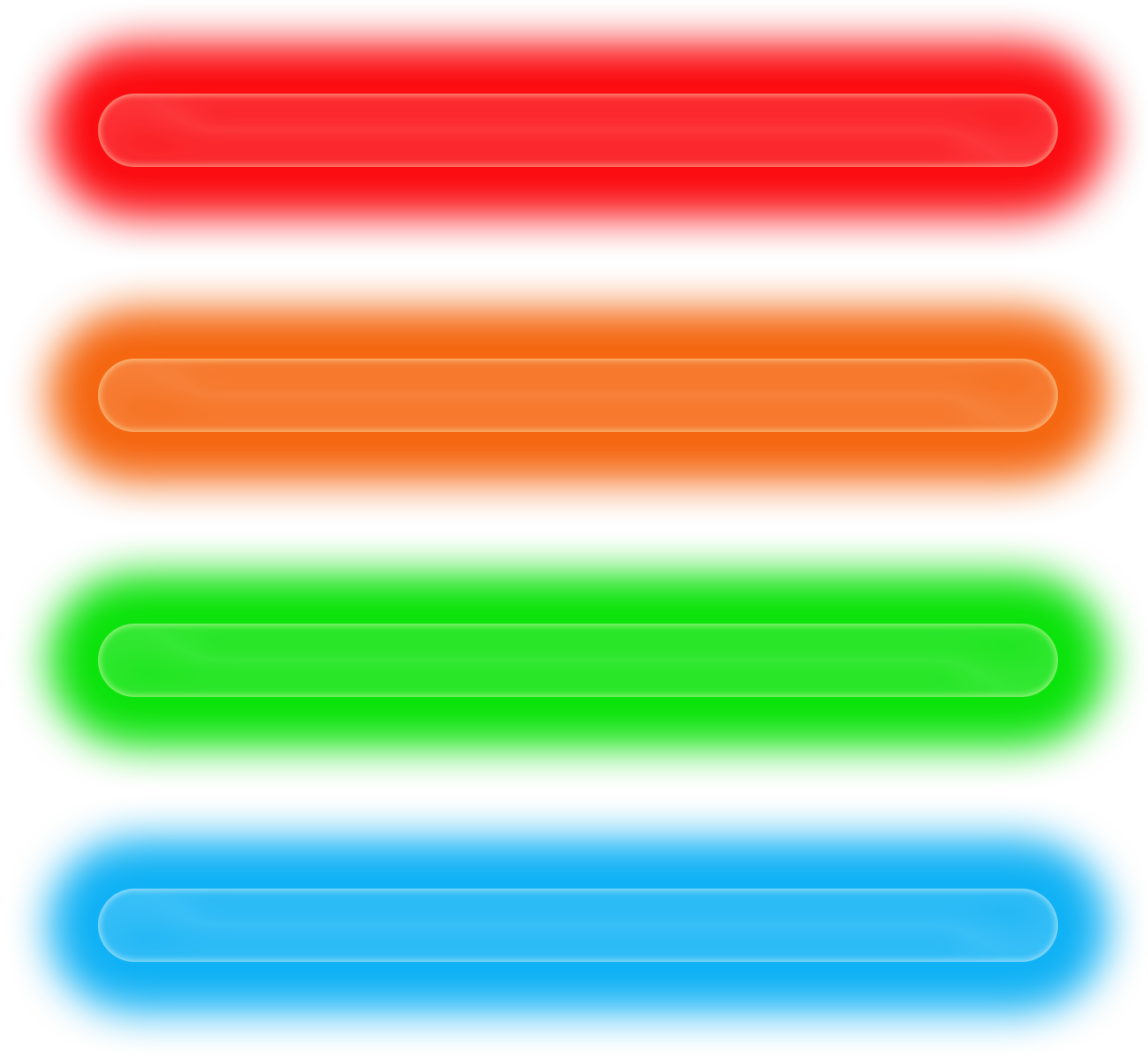 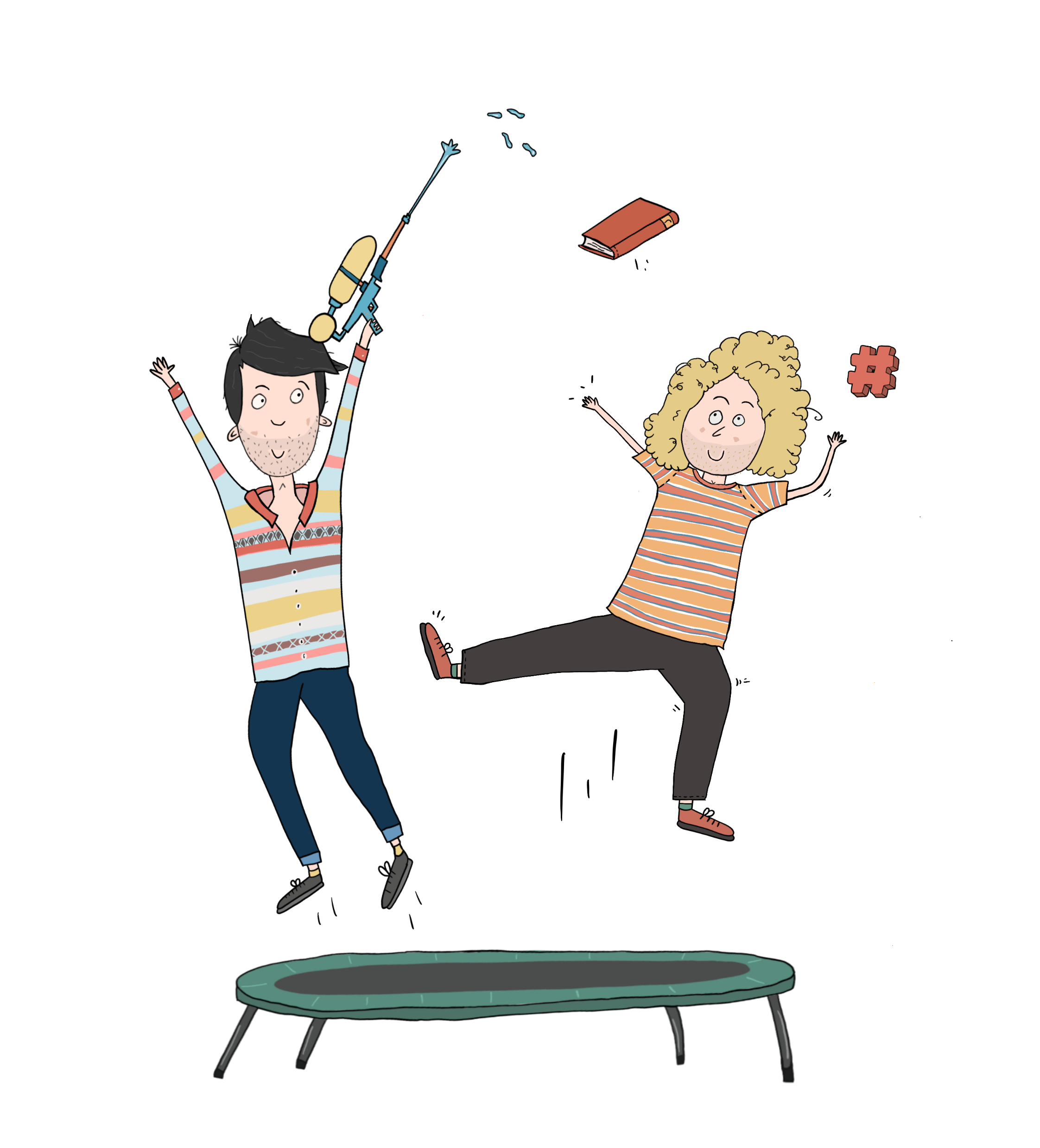 Klik op het lijstje als je klaar bent.
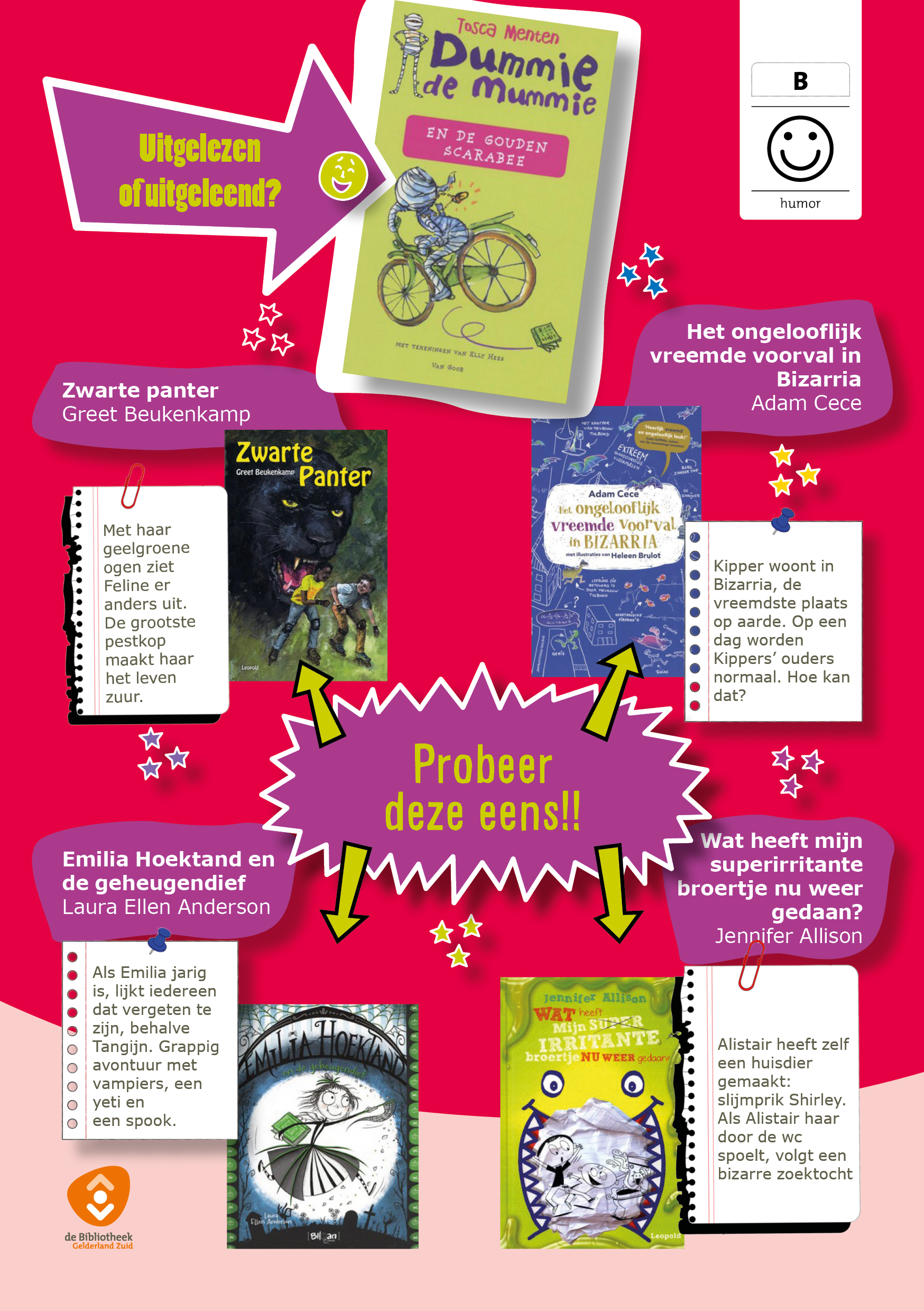 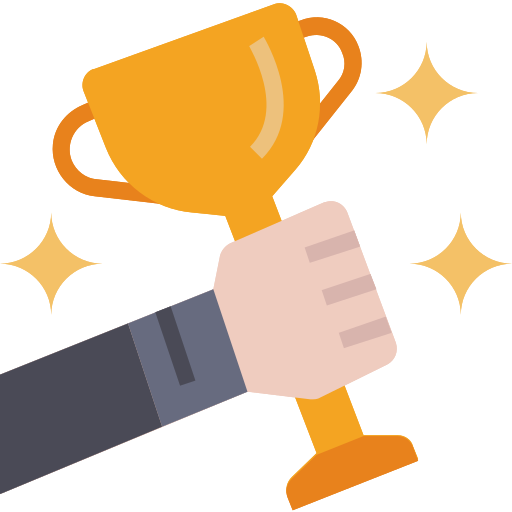 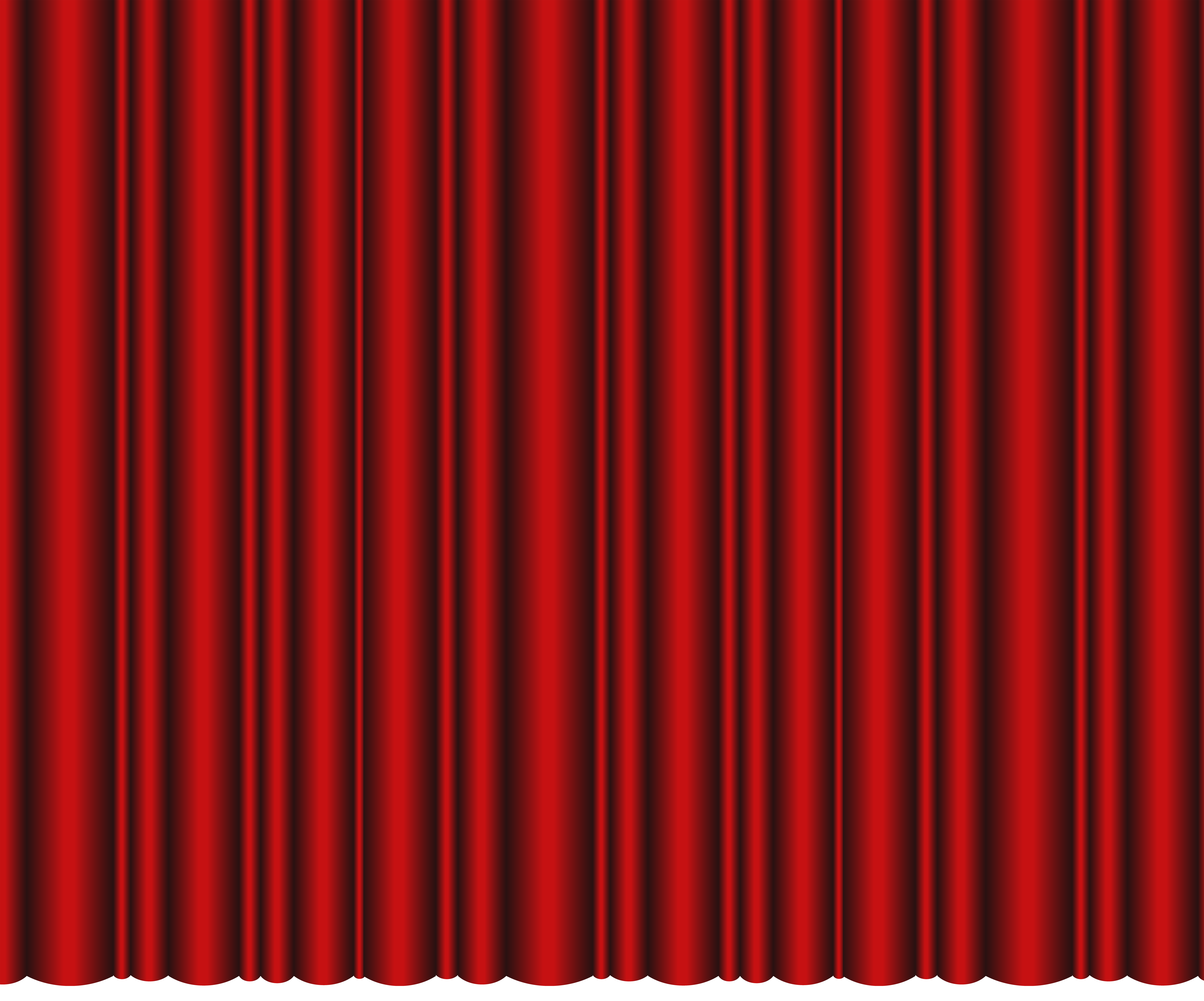 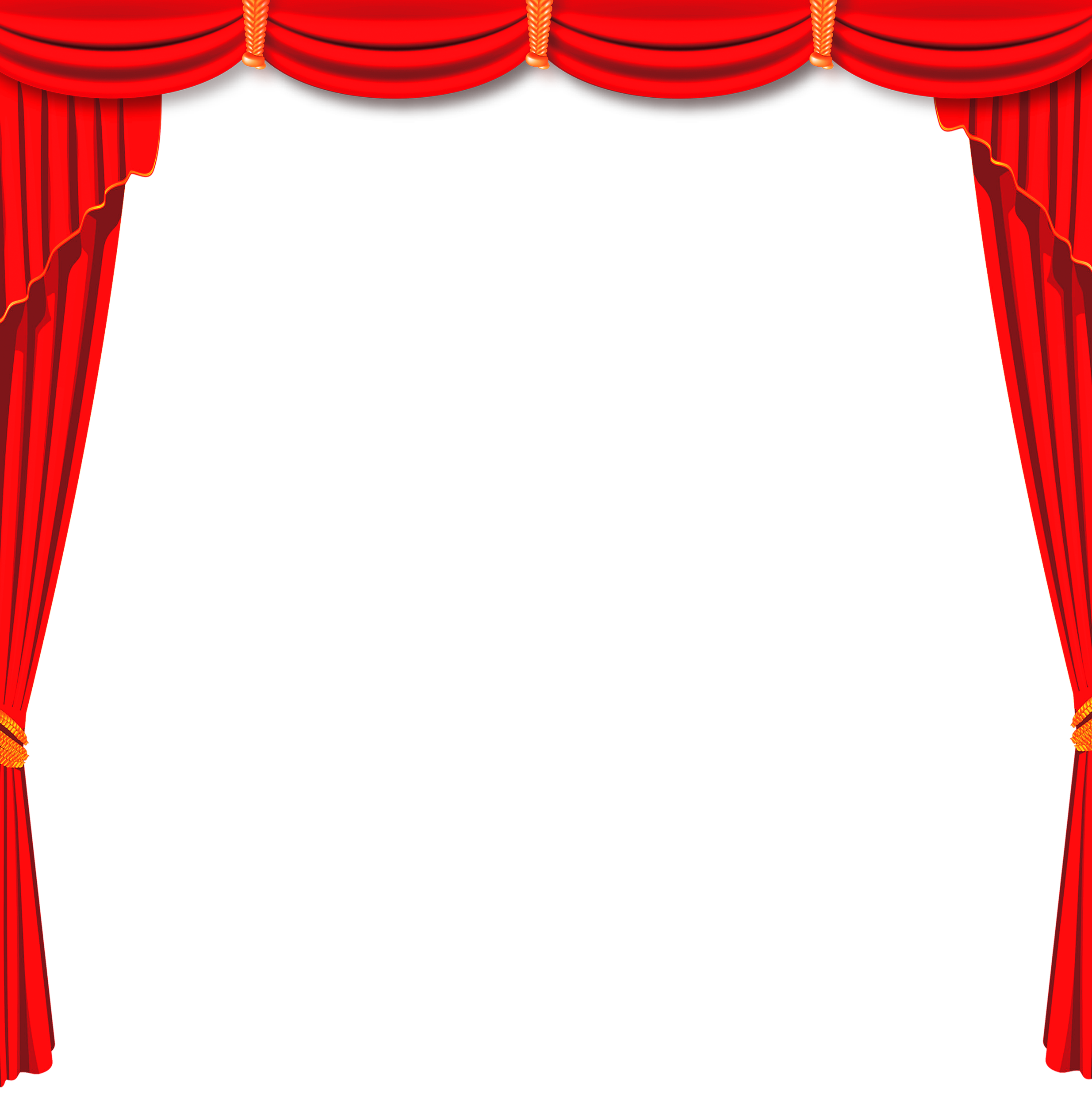 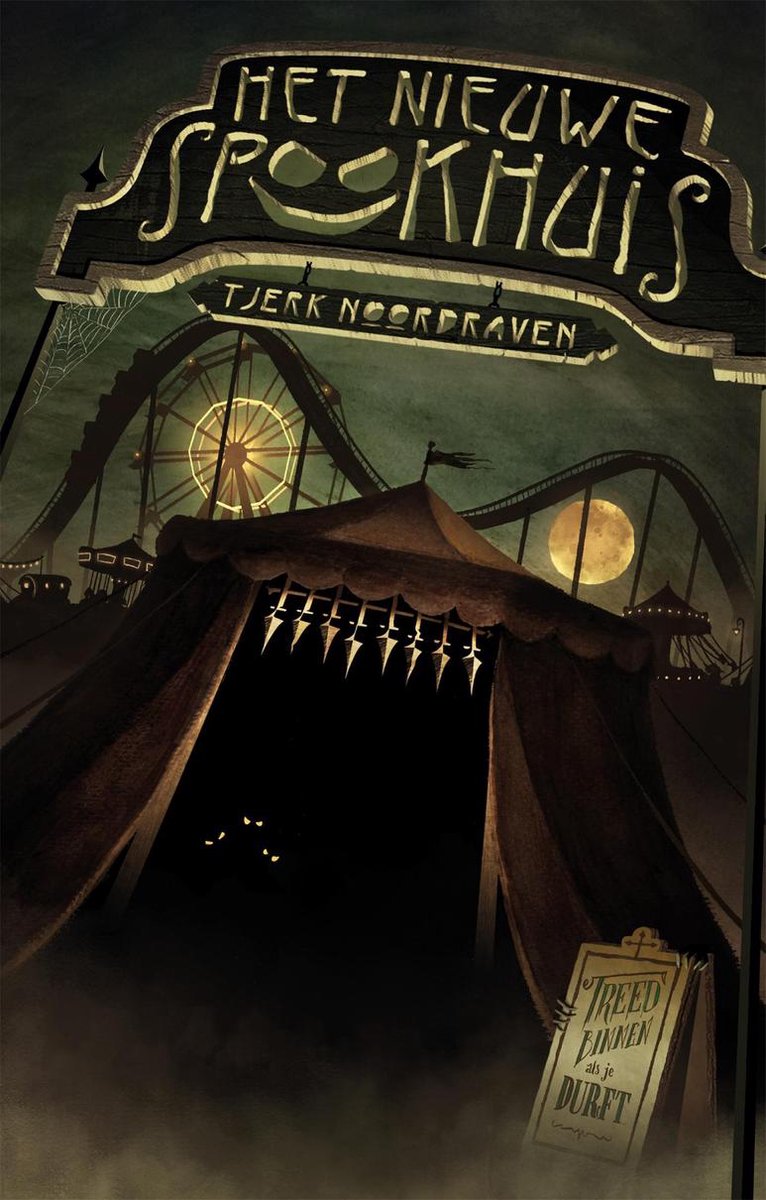 Klik op het boek!
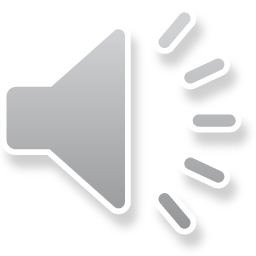 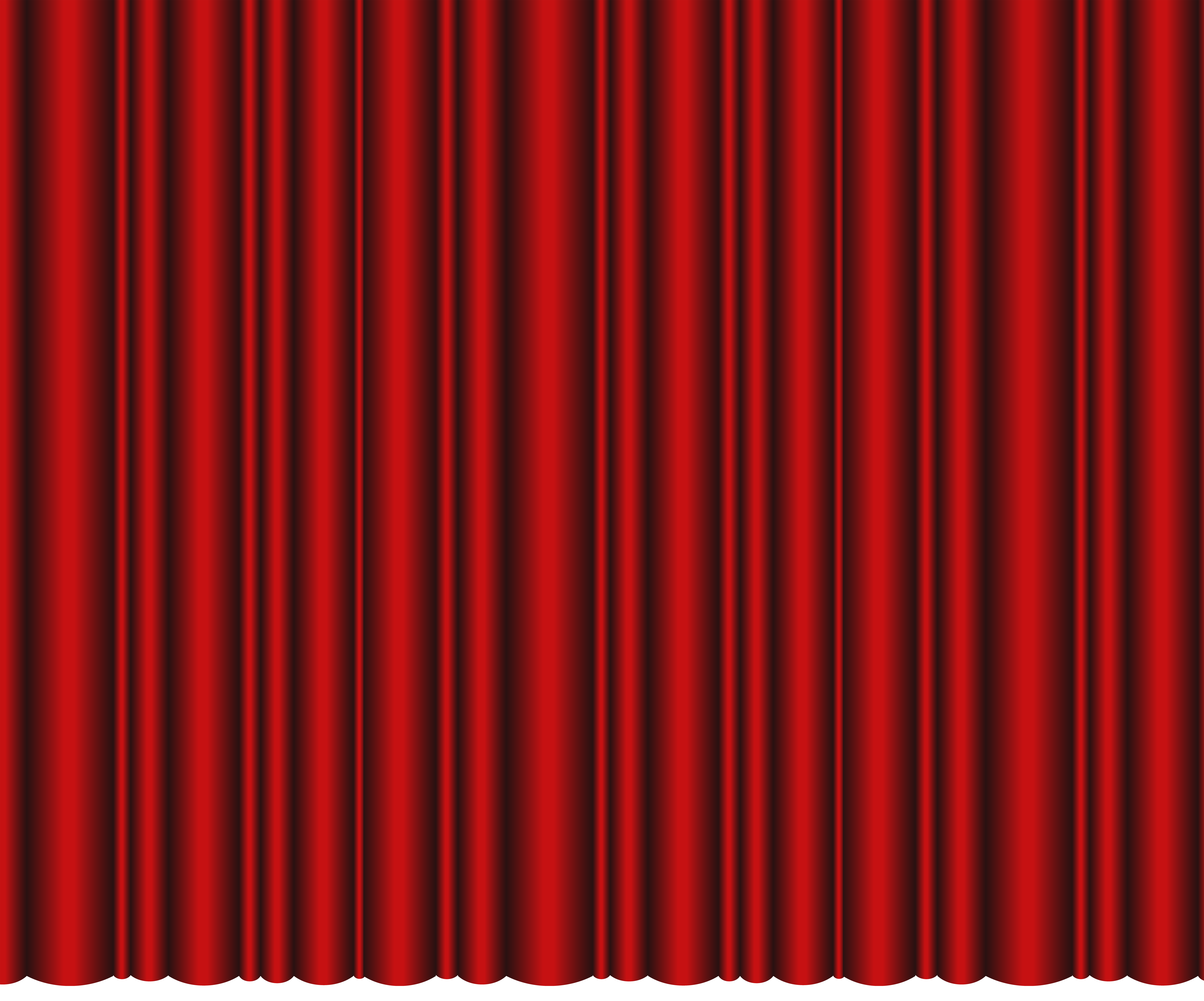 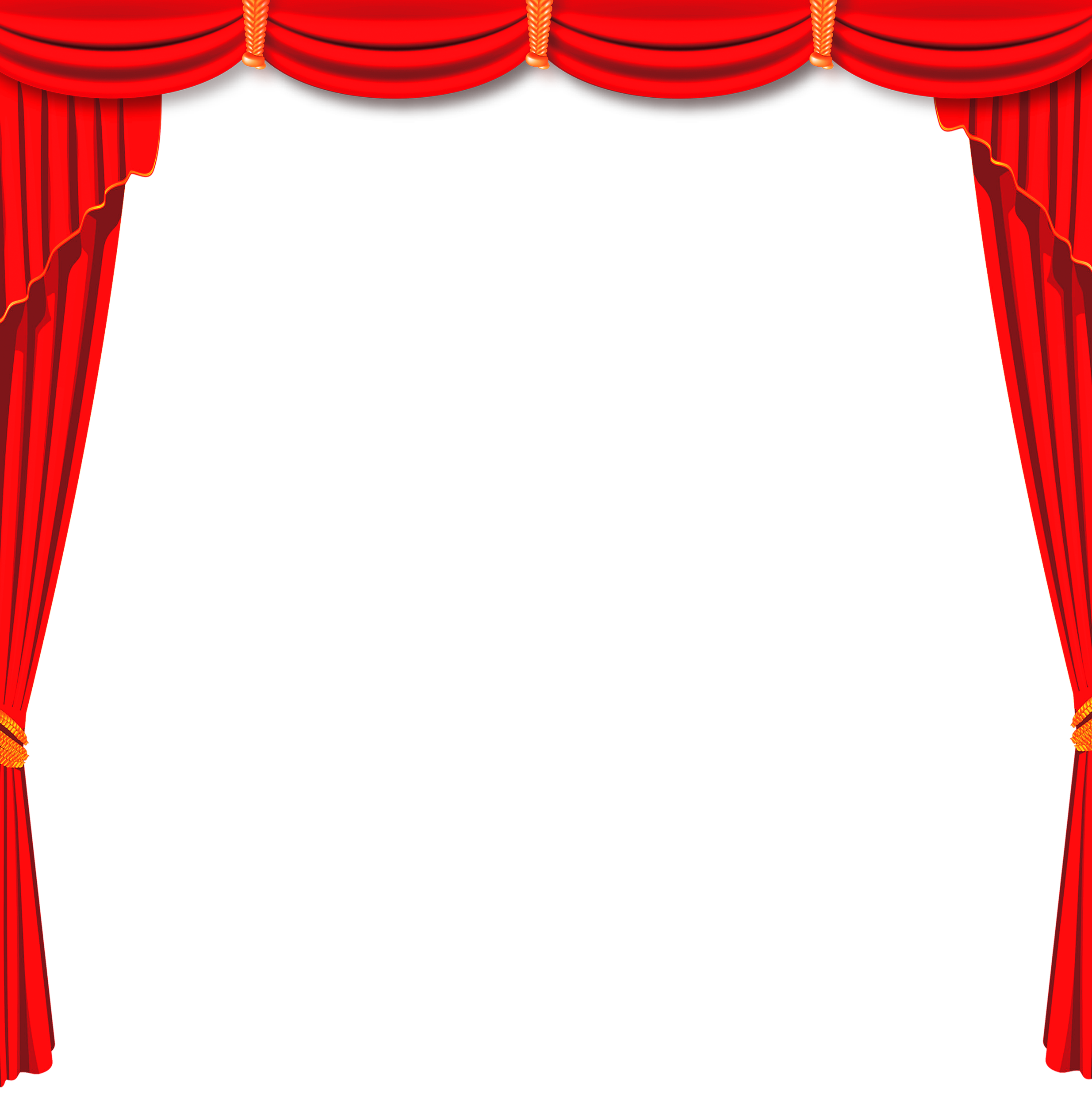 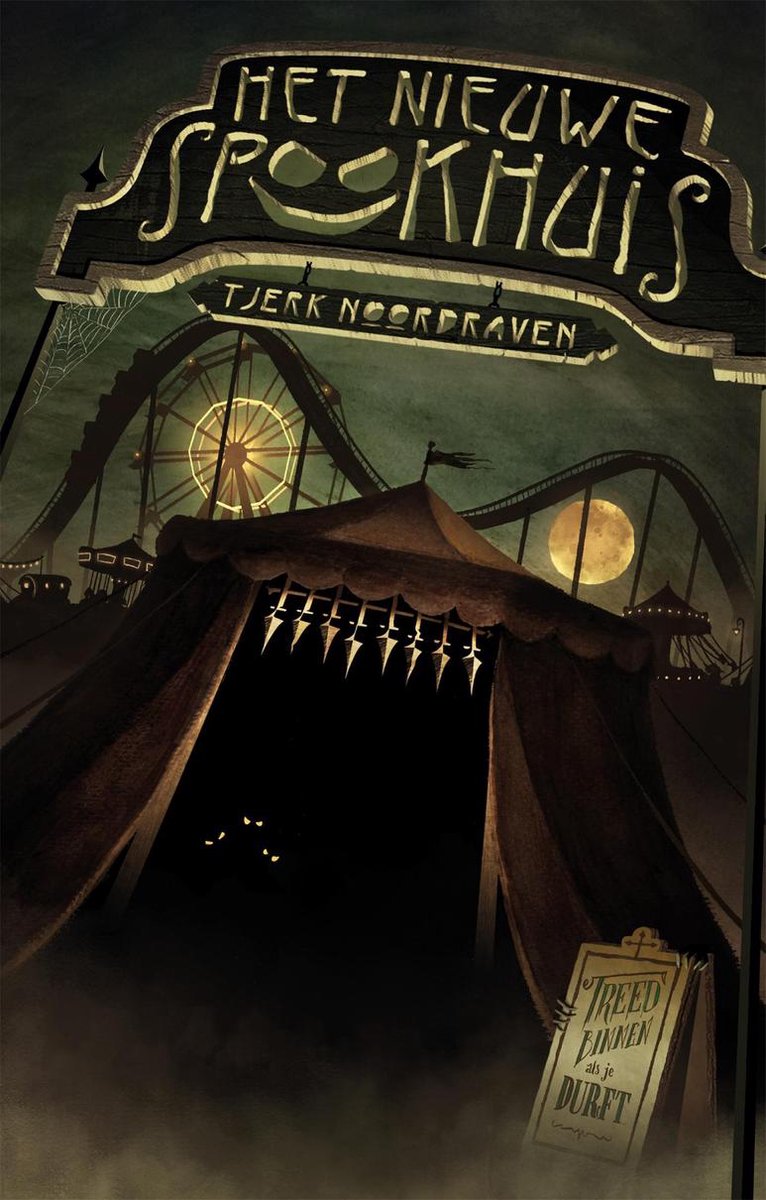 Klik op het boek!
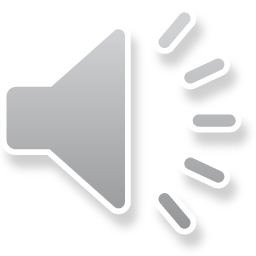 Dit boek al gelezen?!
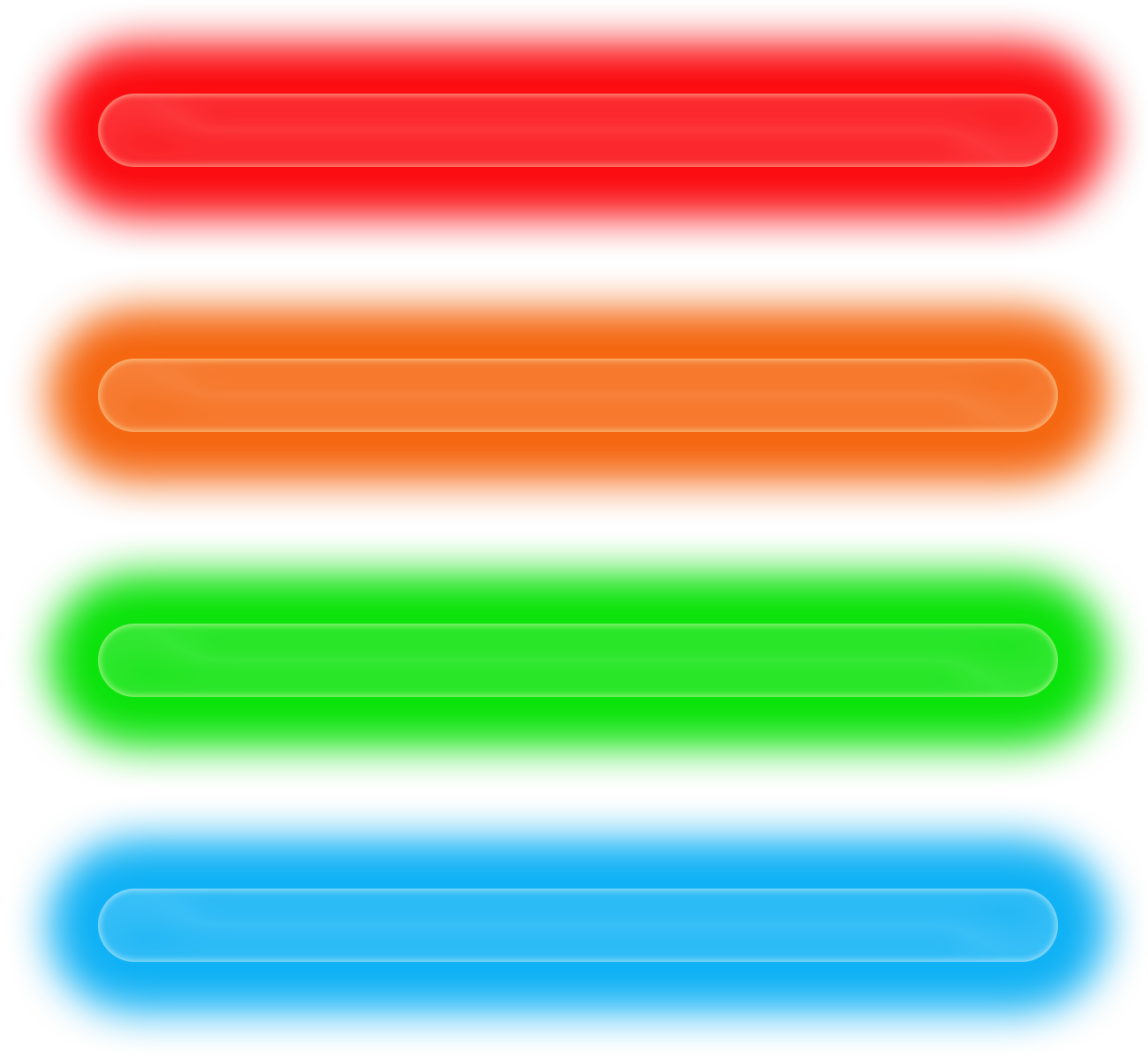 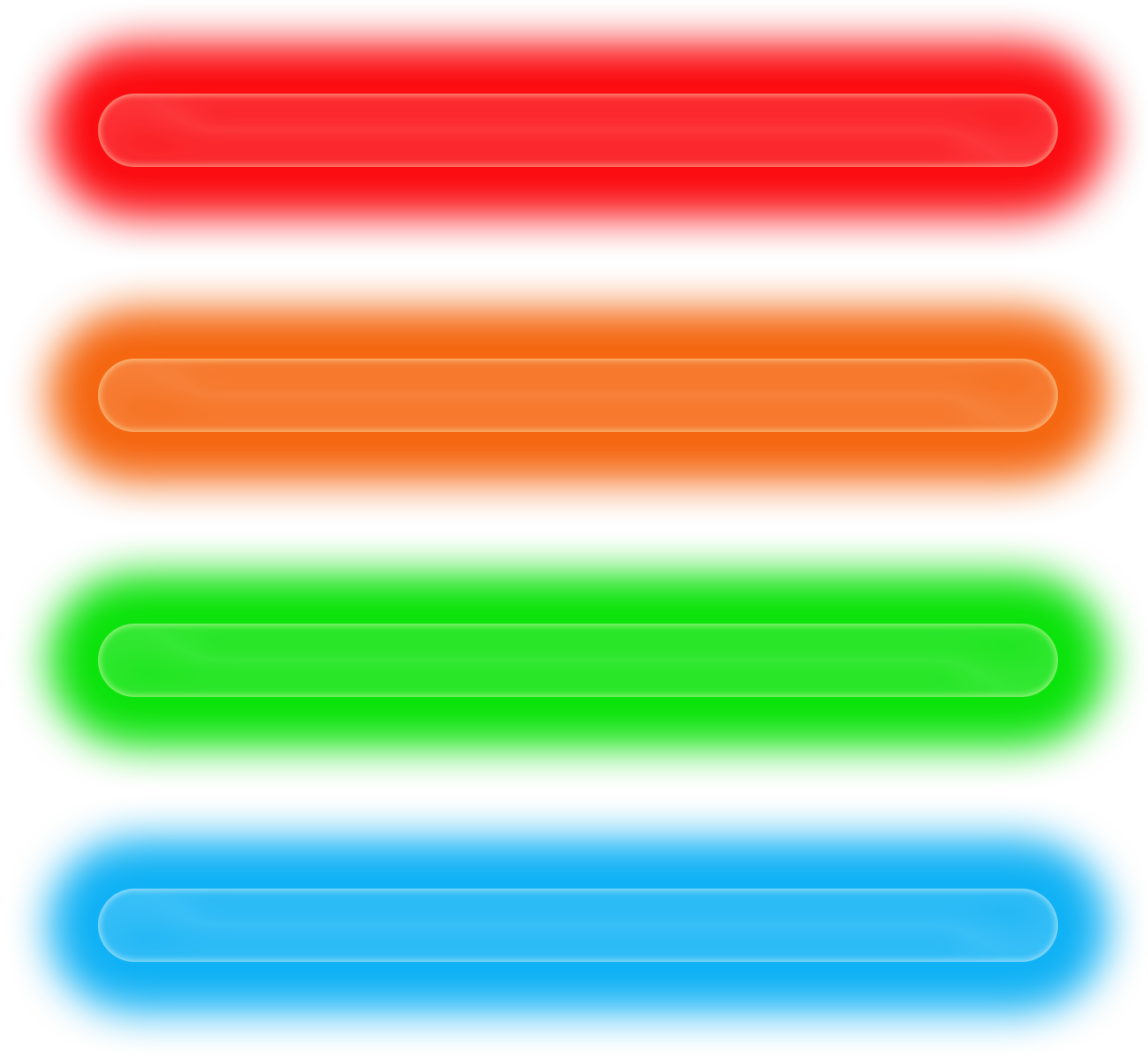 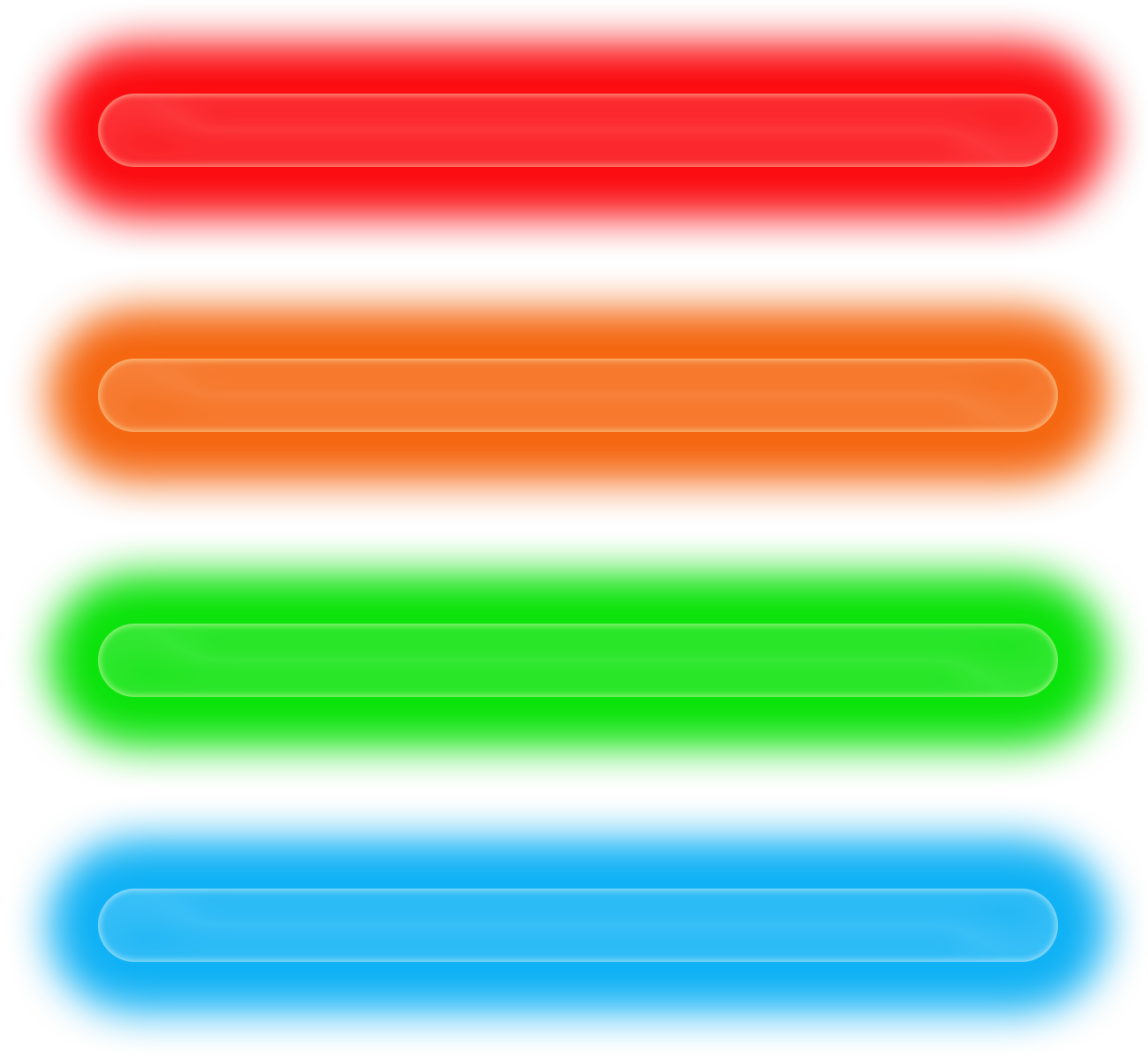 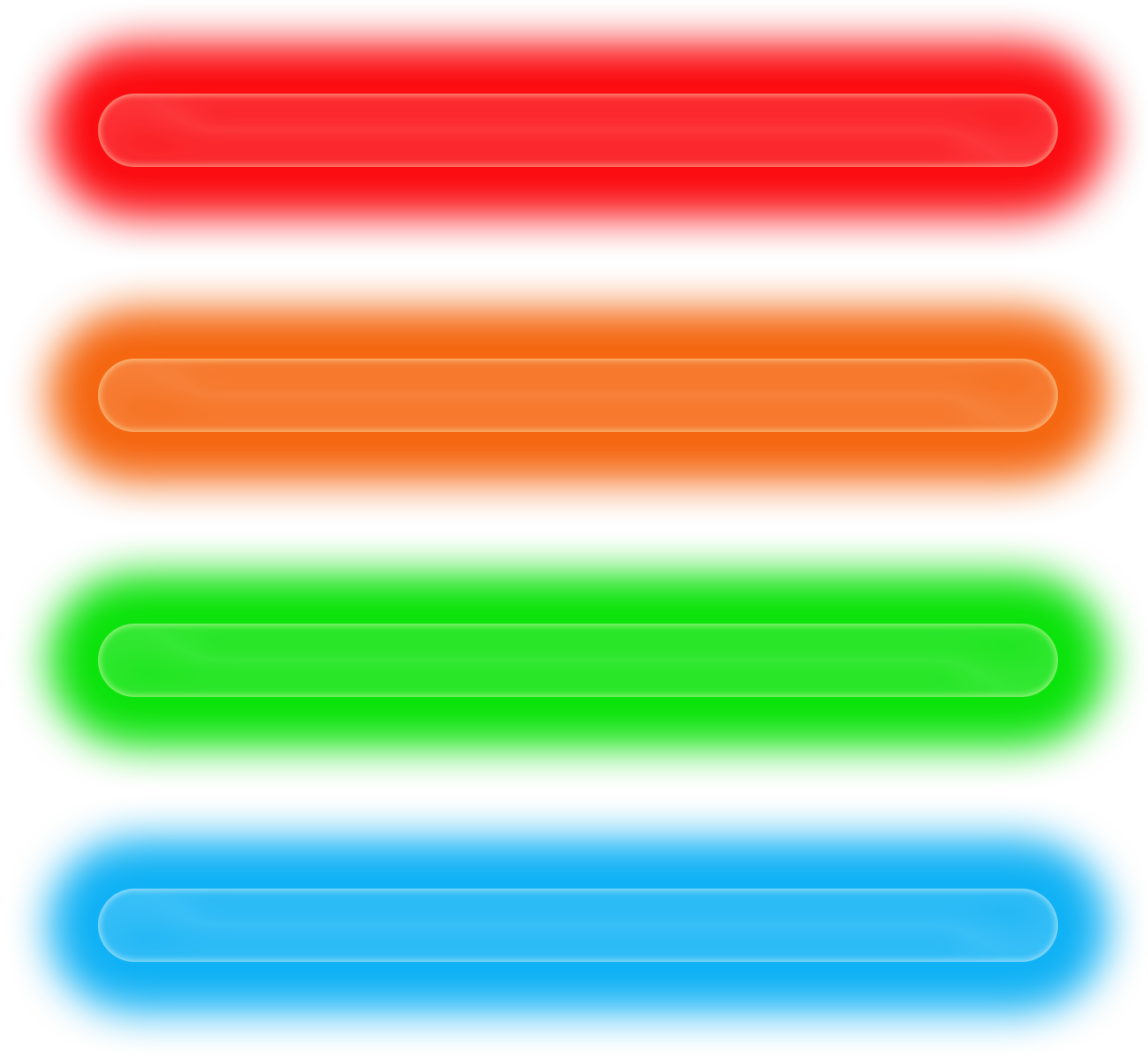 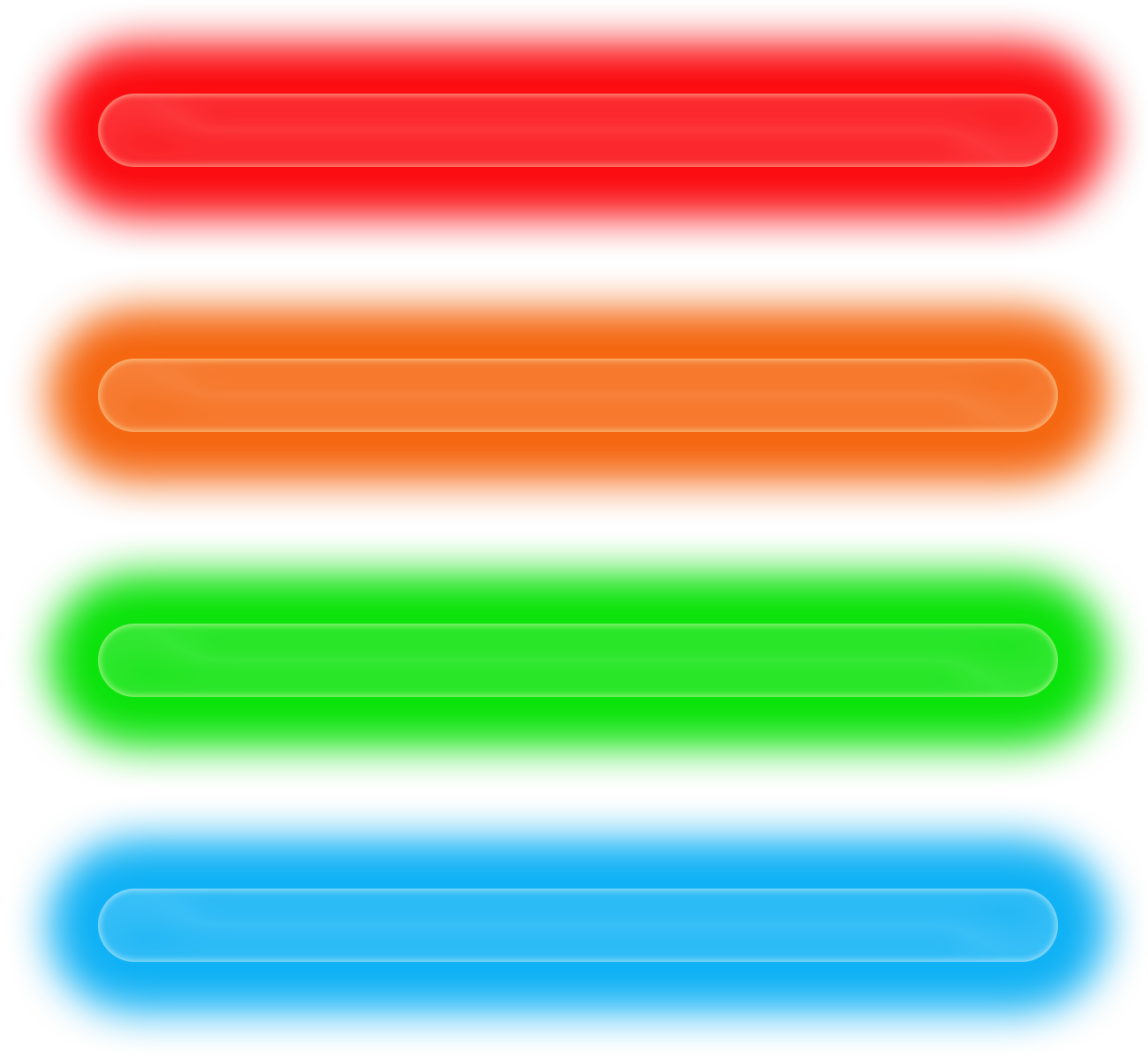 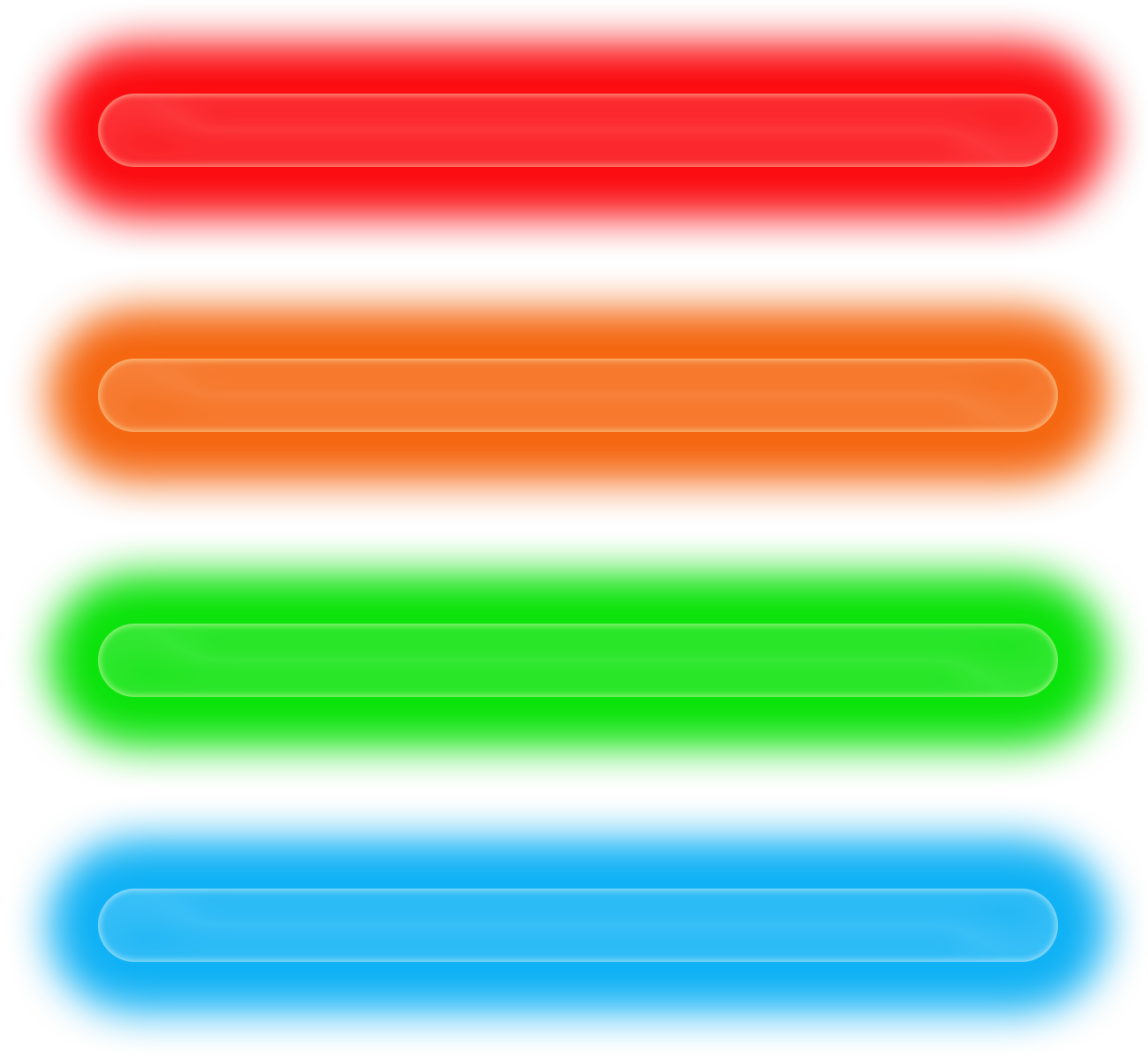 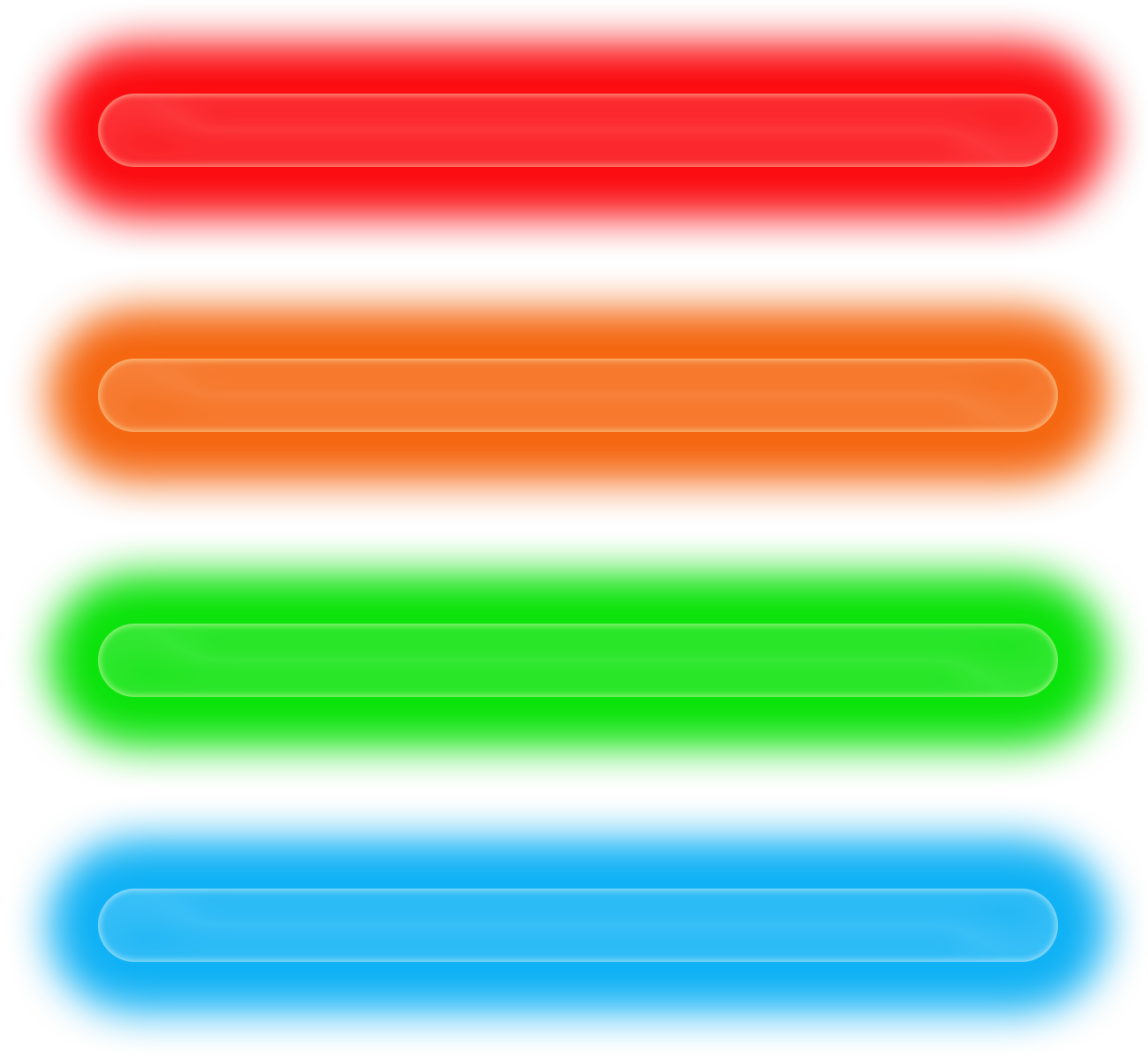 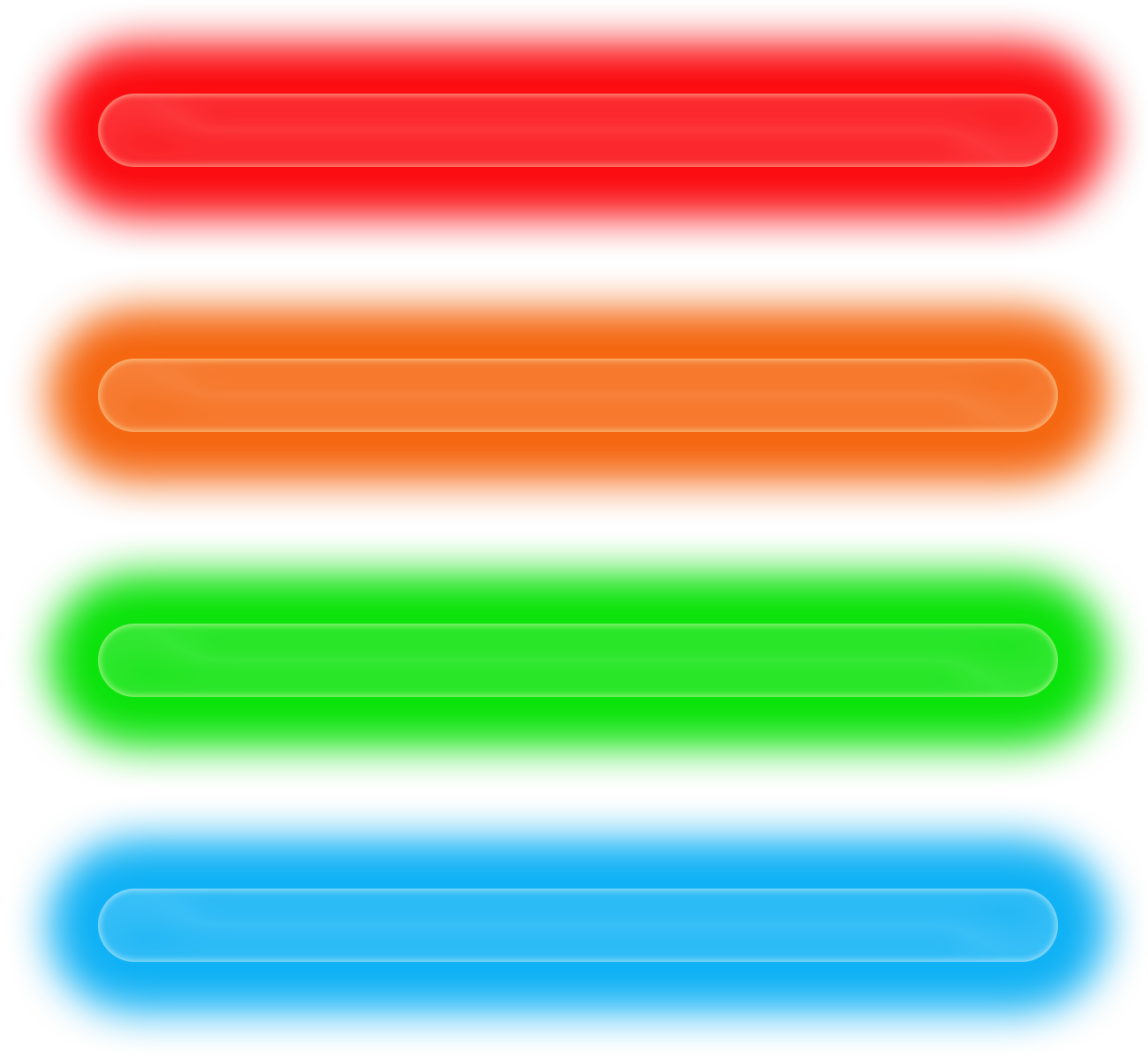 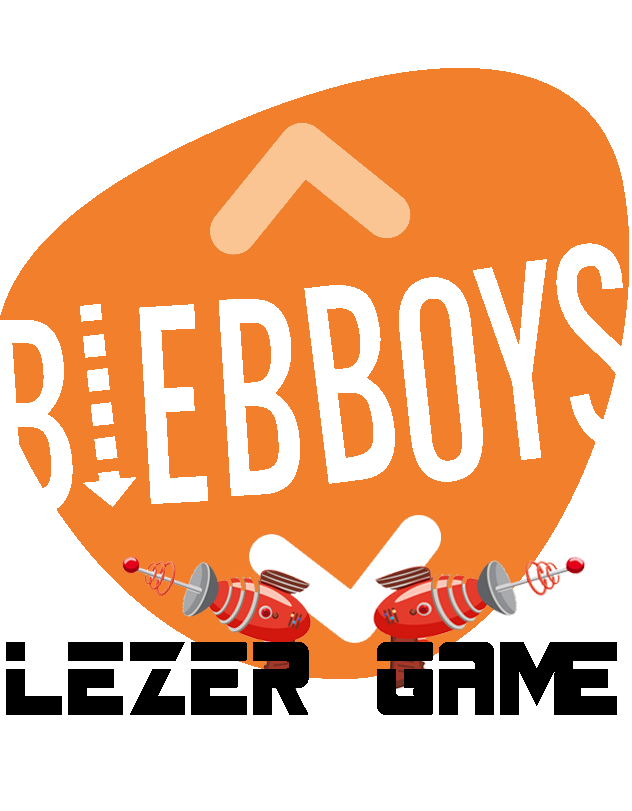 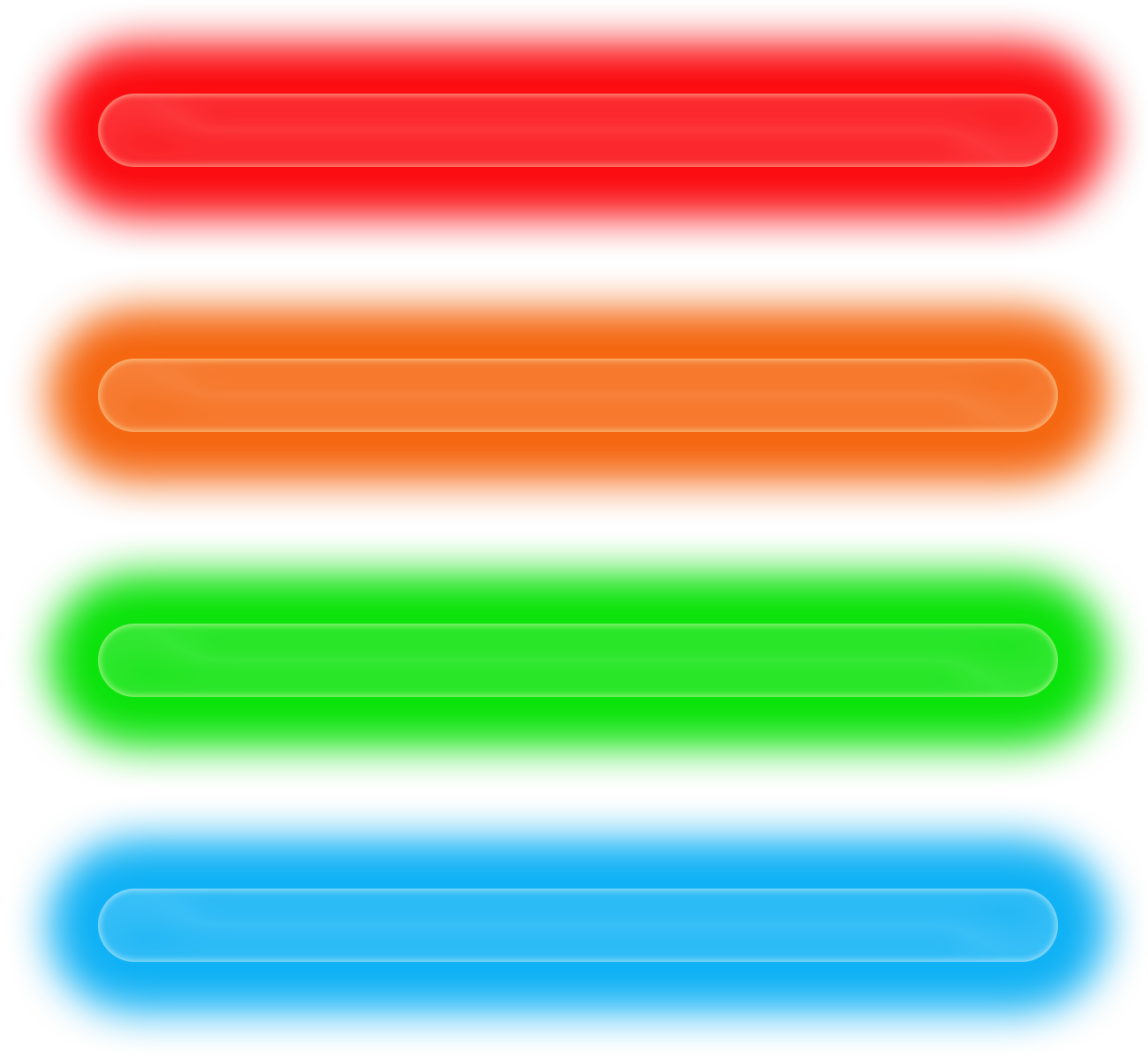 Klik op Joran of Kees
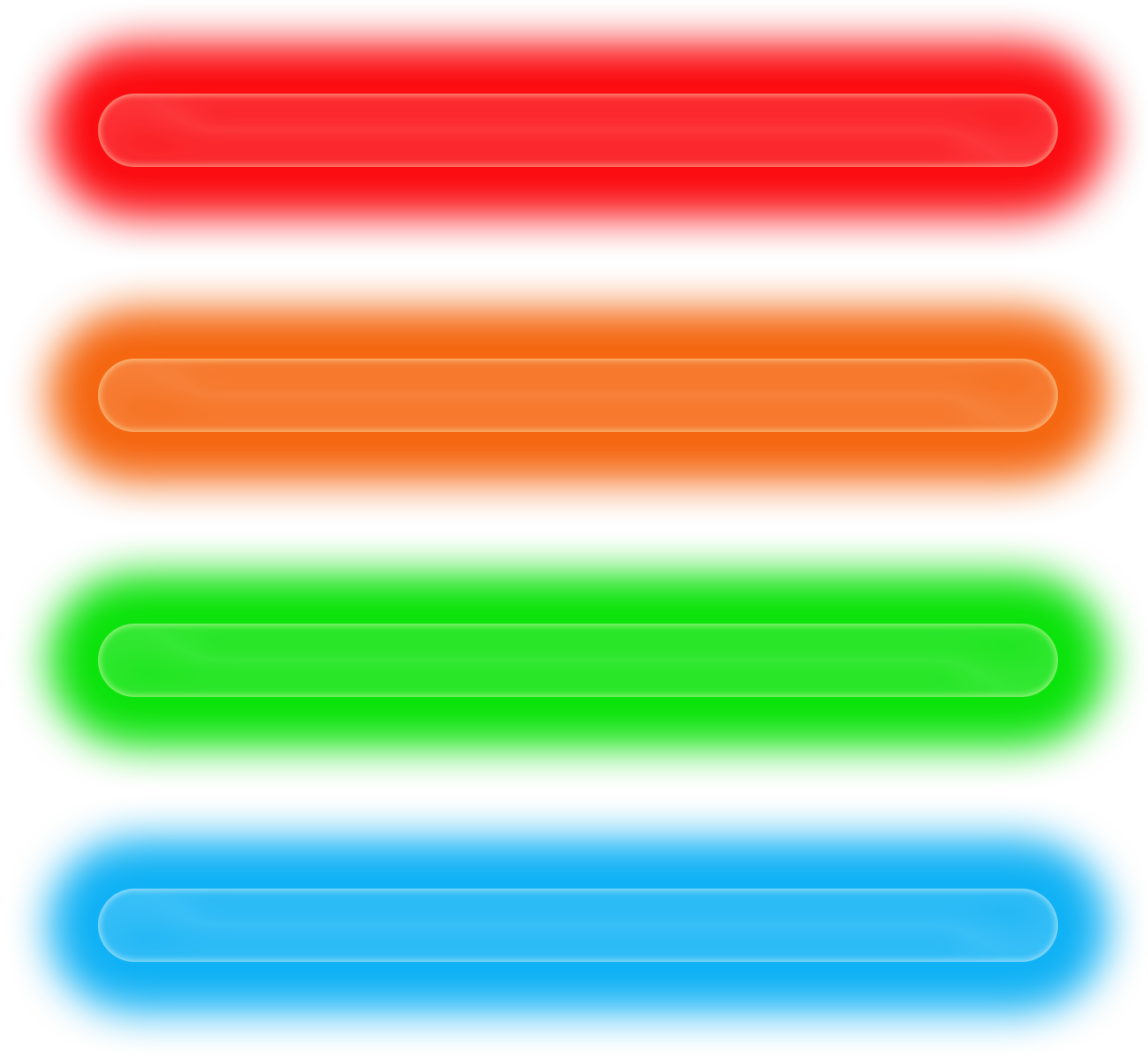 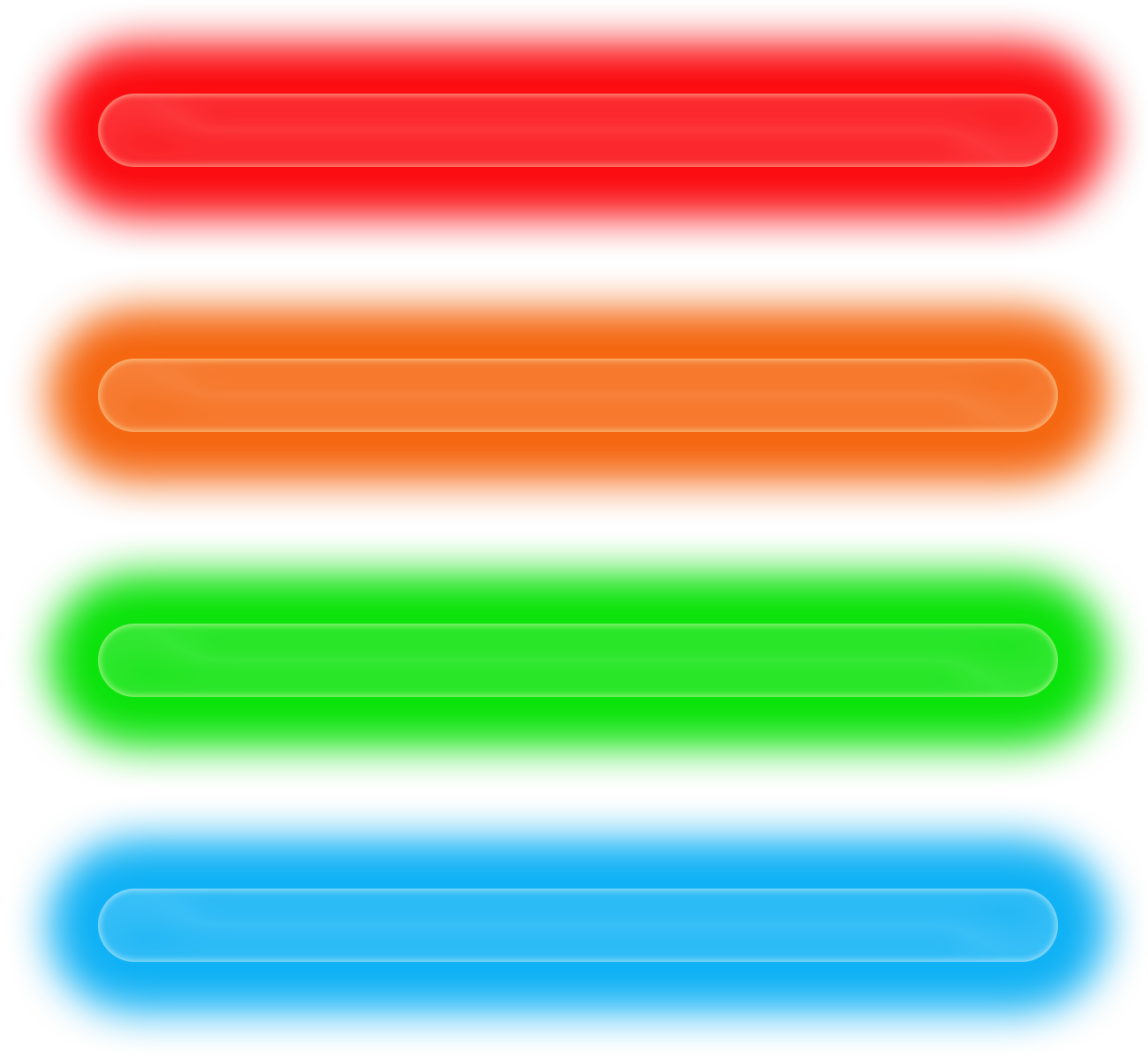 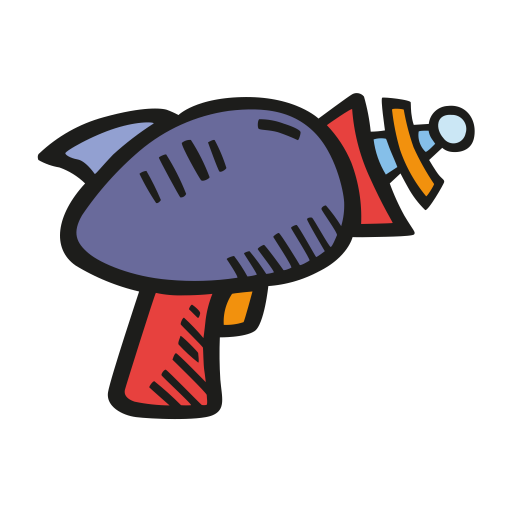 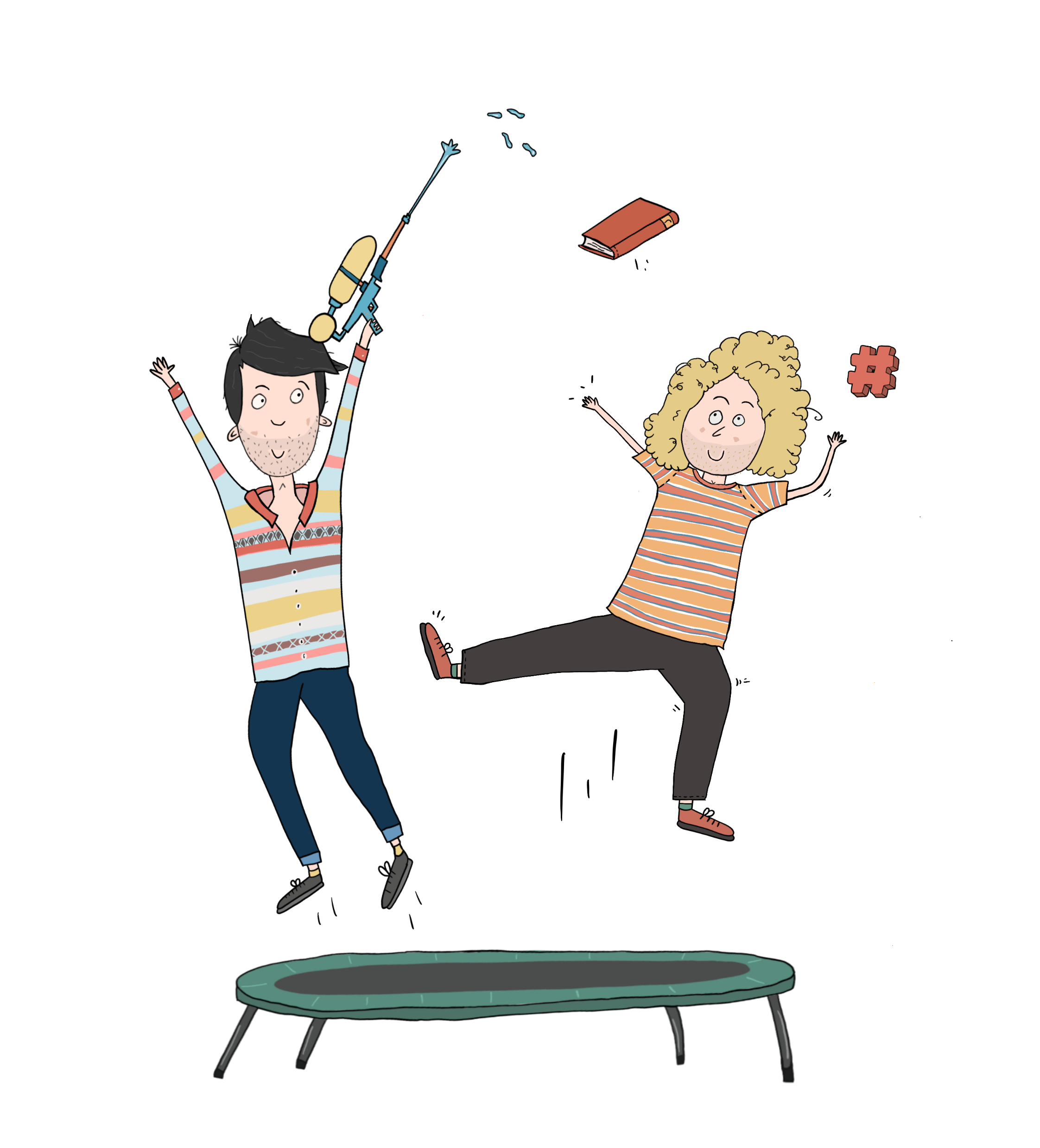 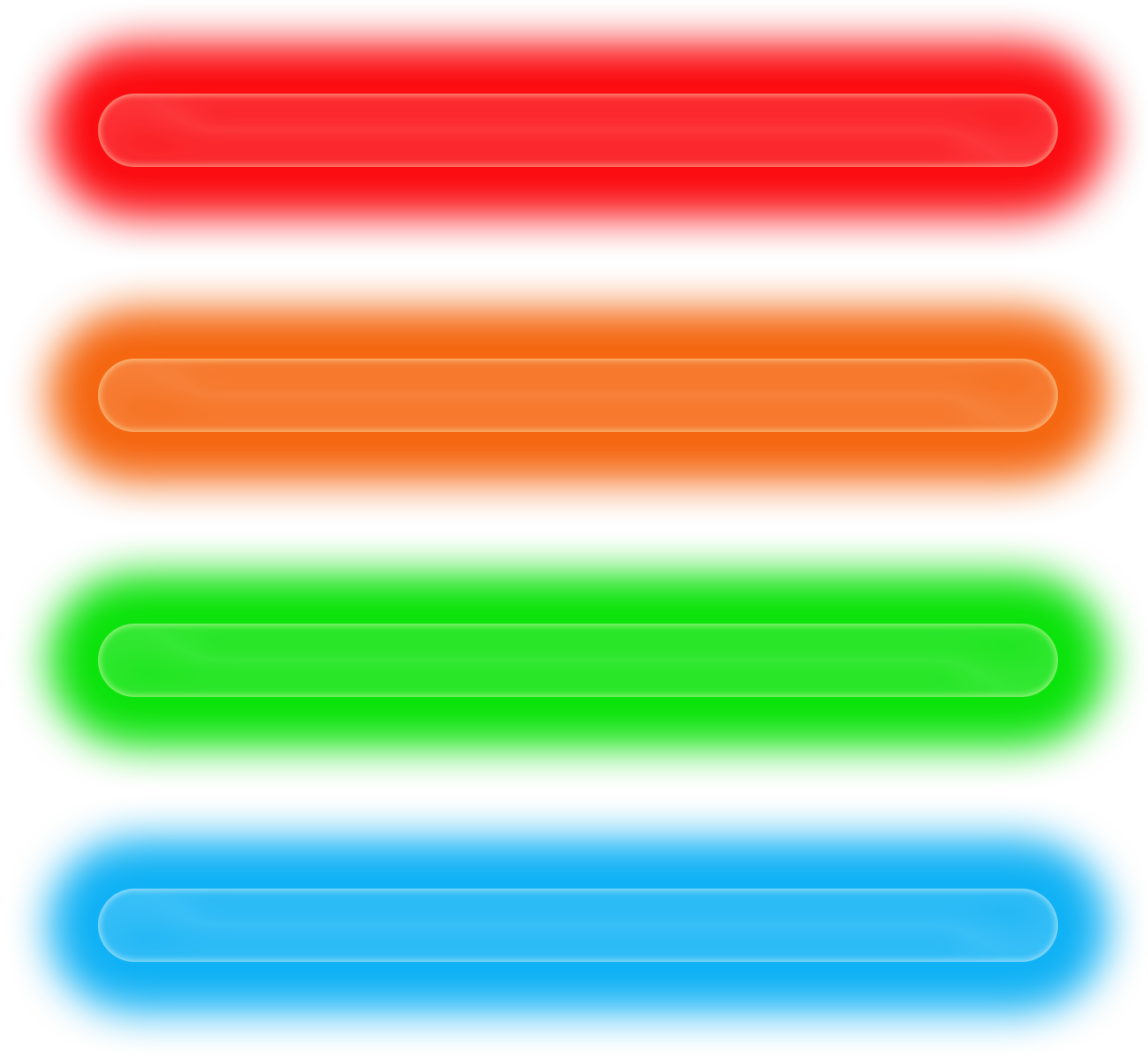 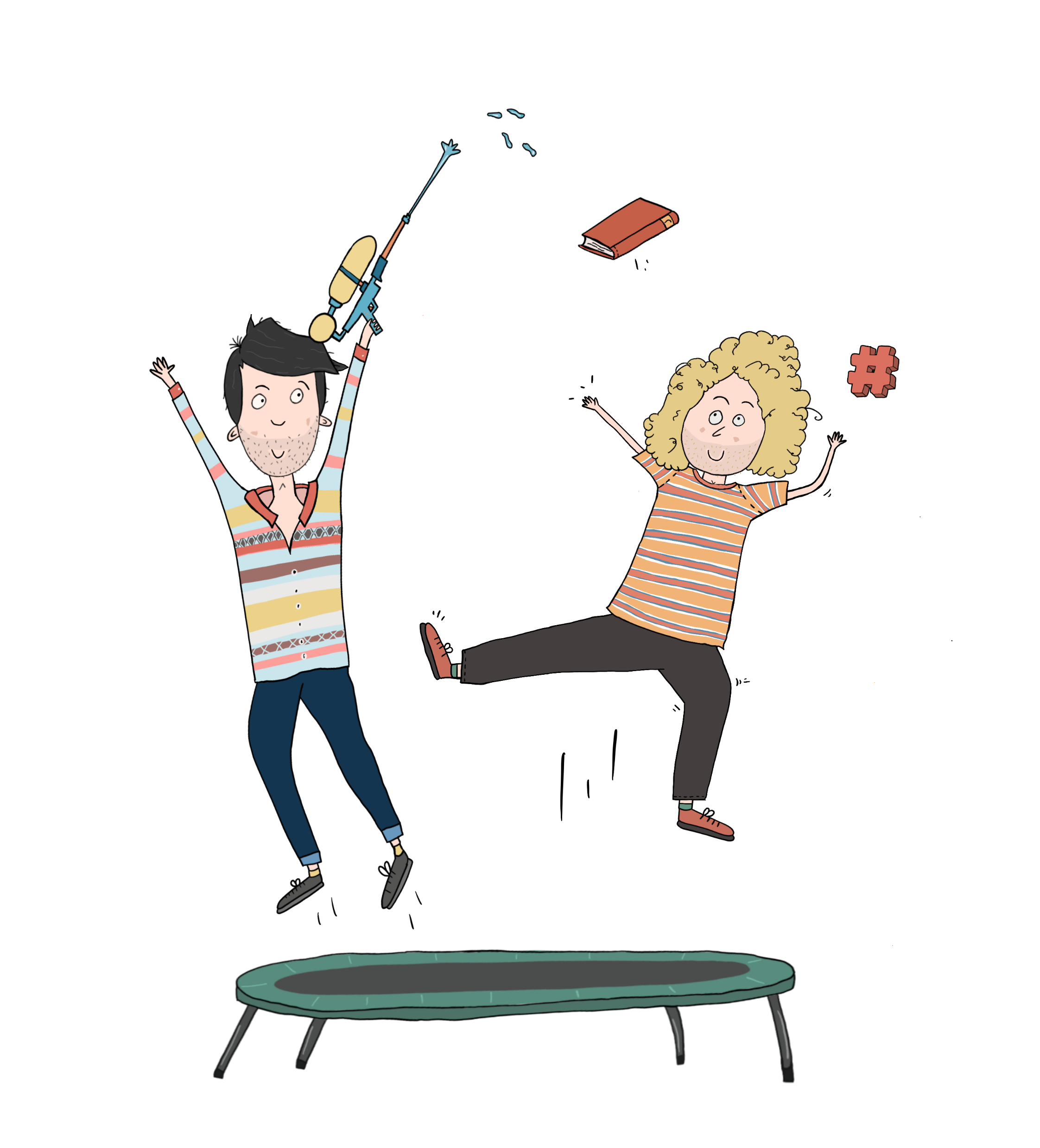 Klik op het lijstje als je klaar bent.
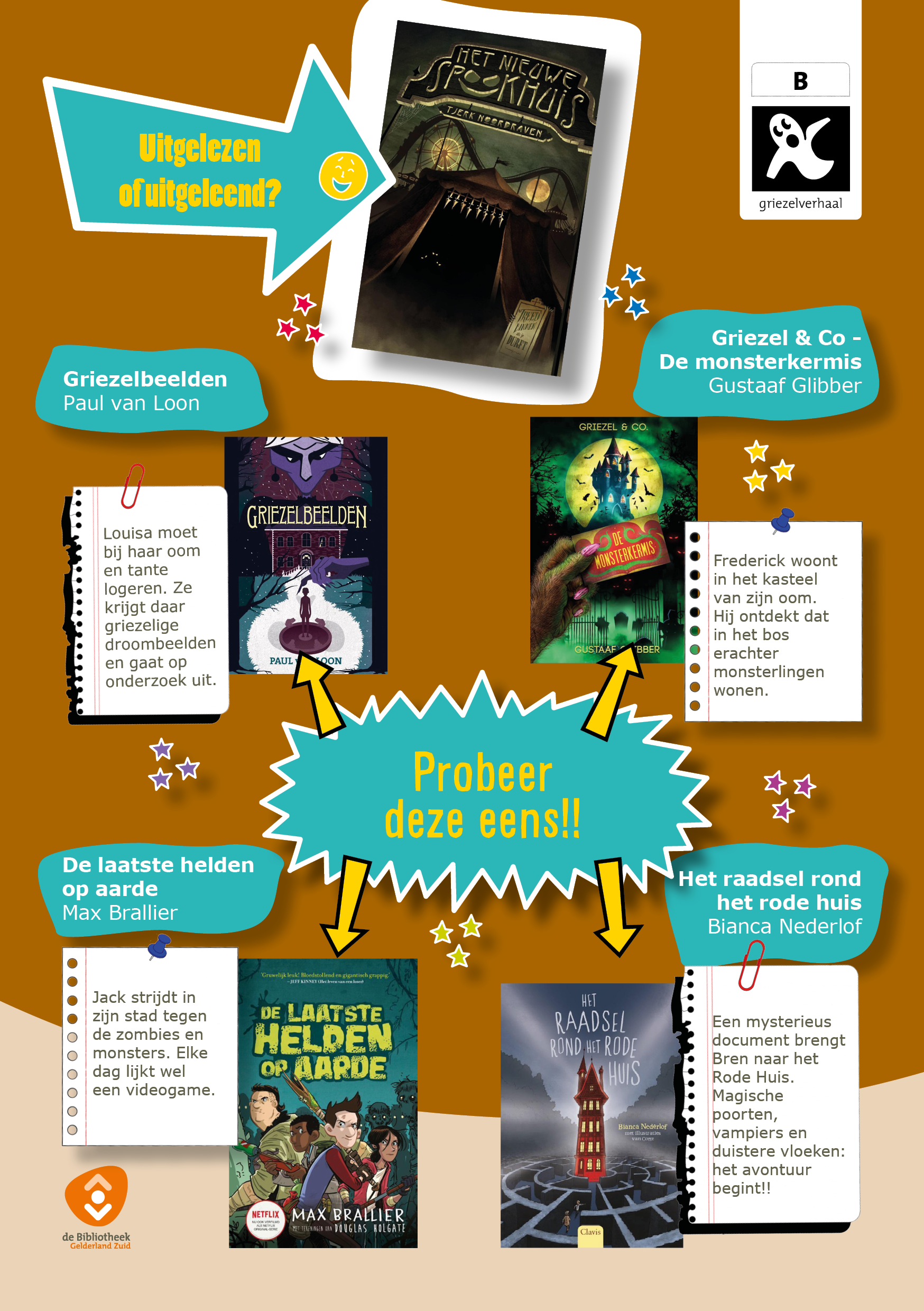 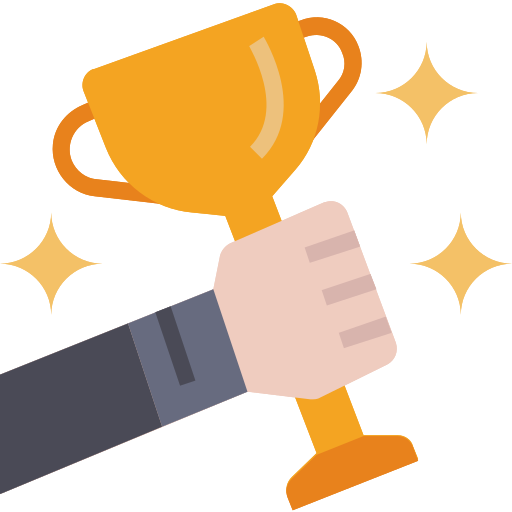 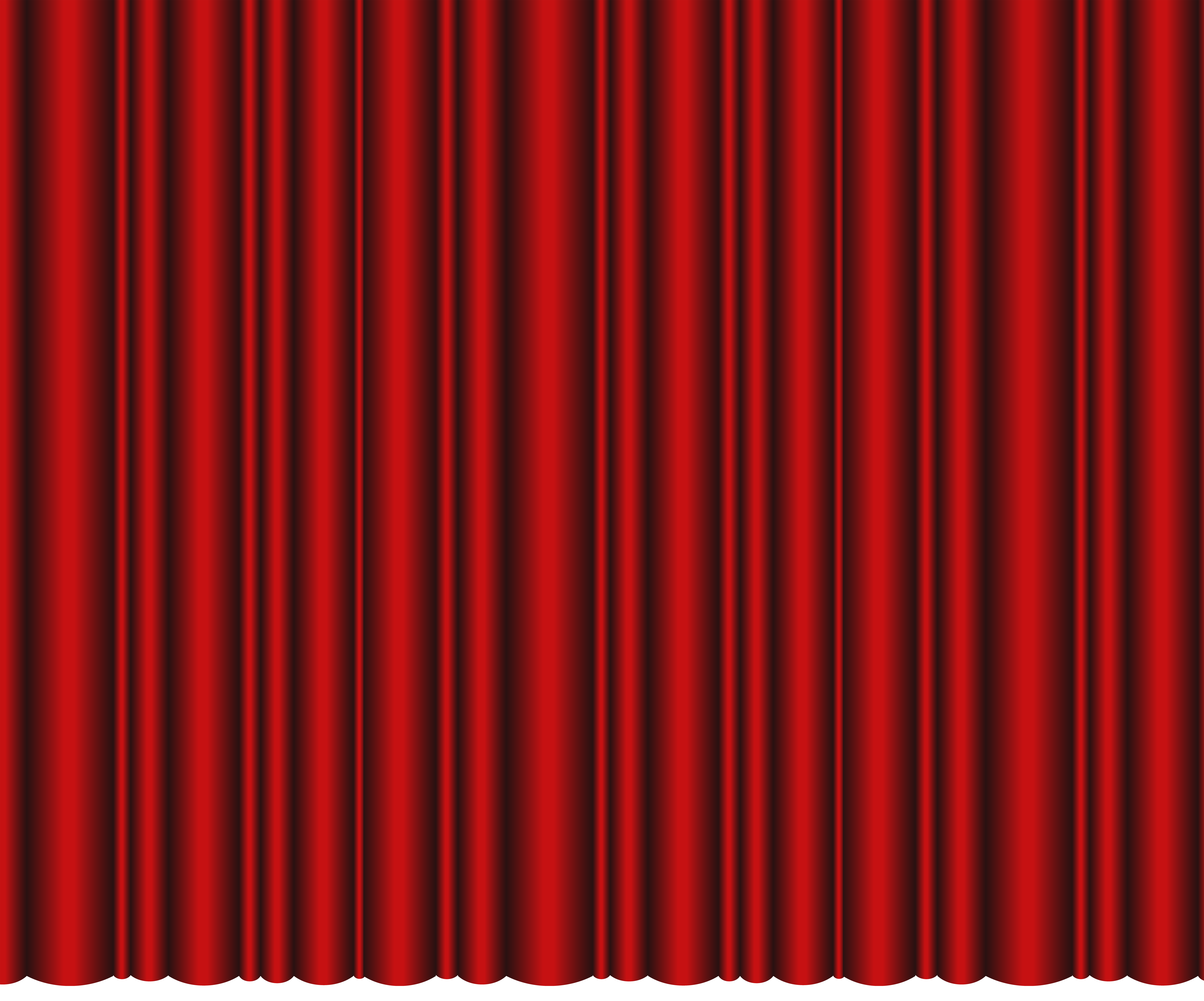 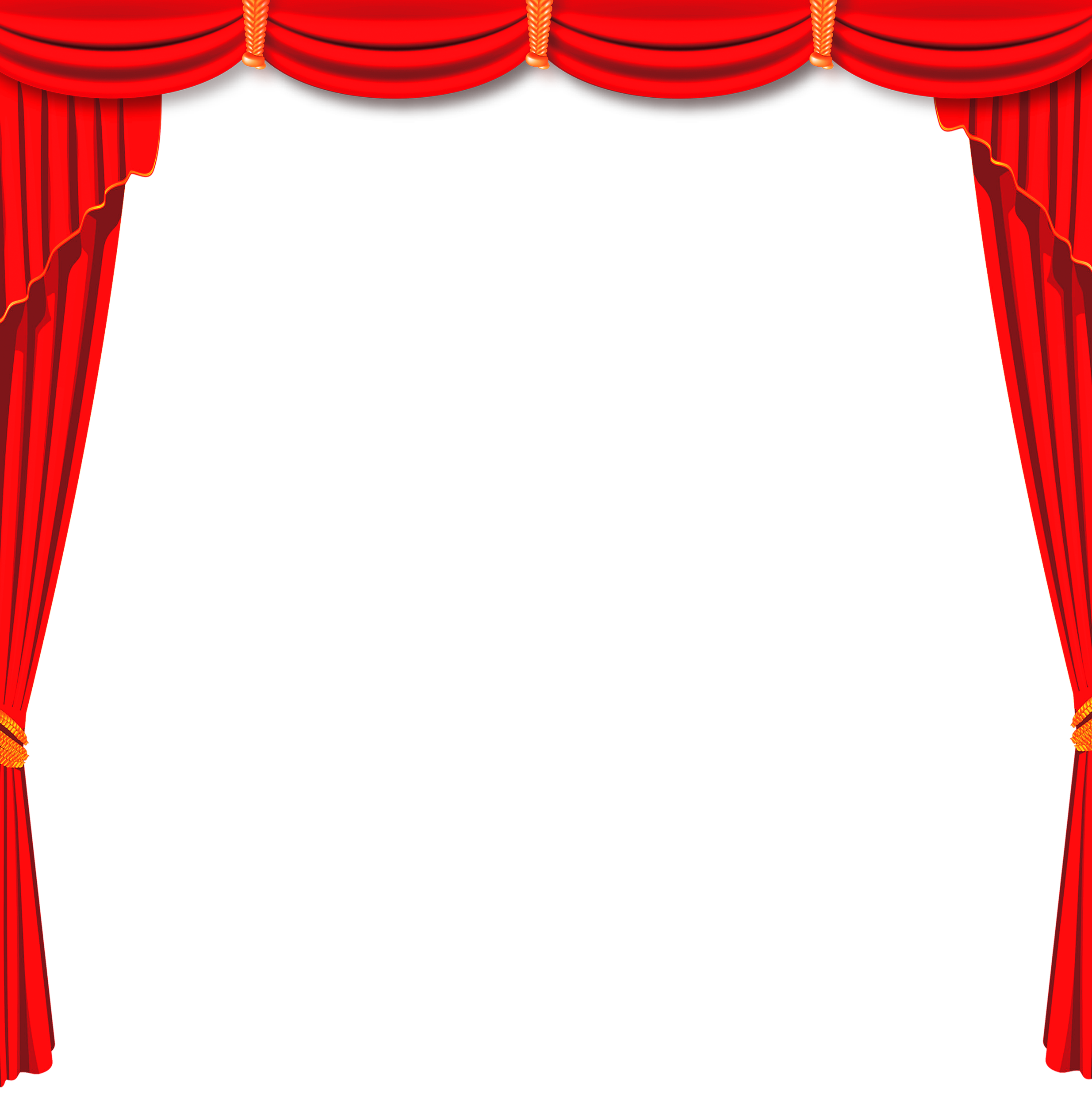 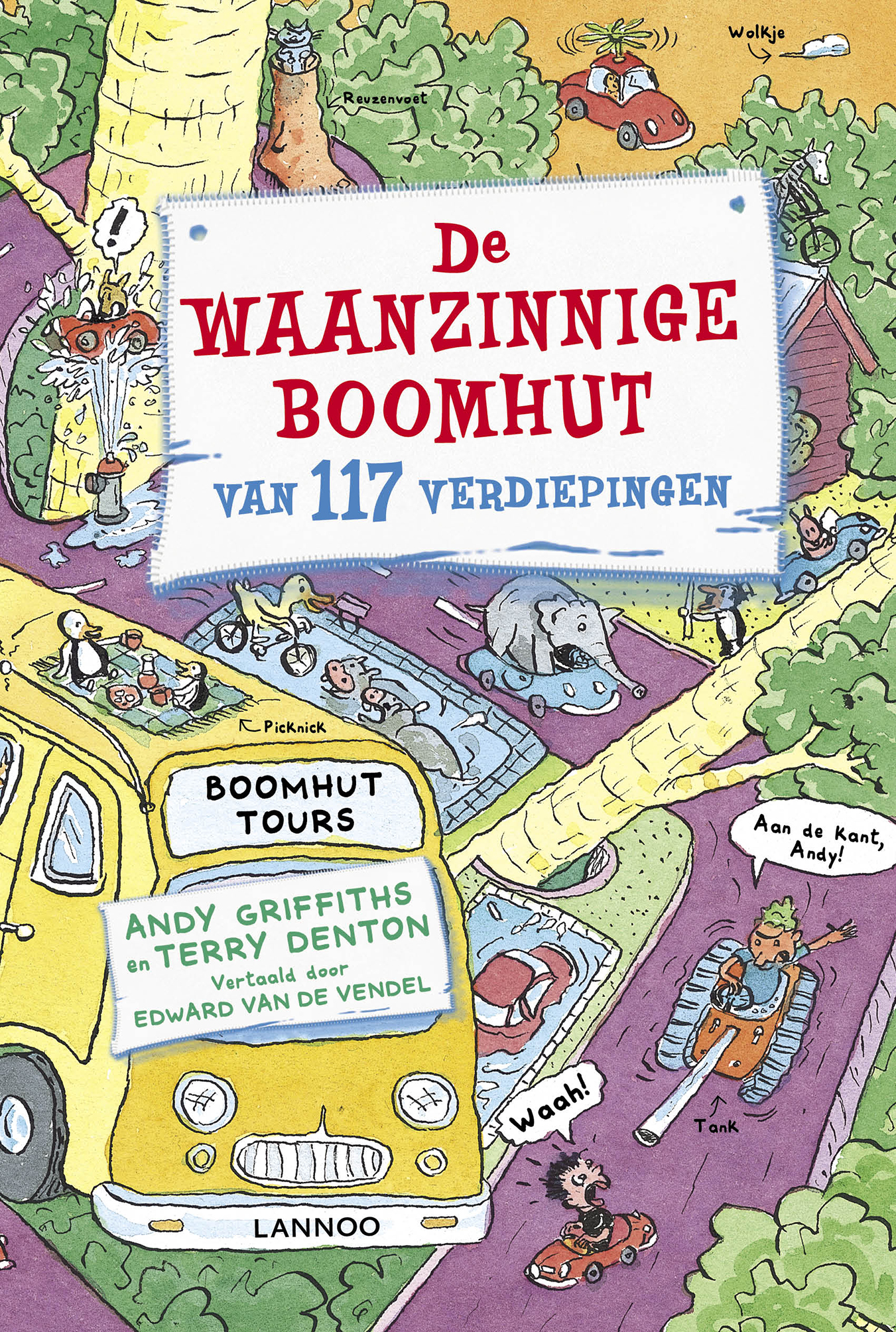 Klik op het boek!
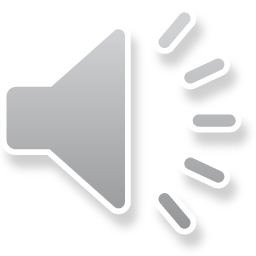 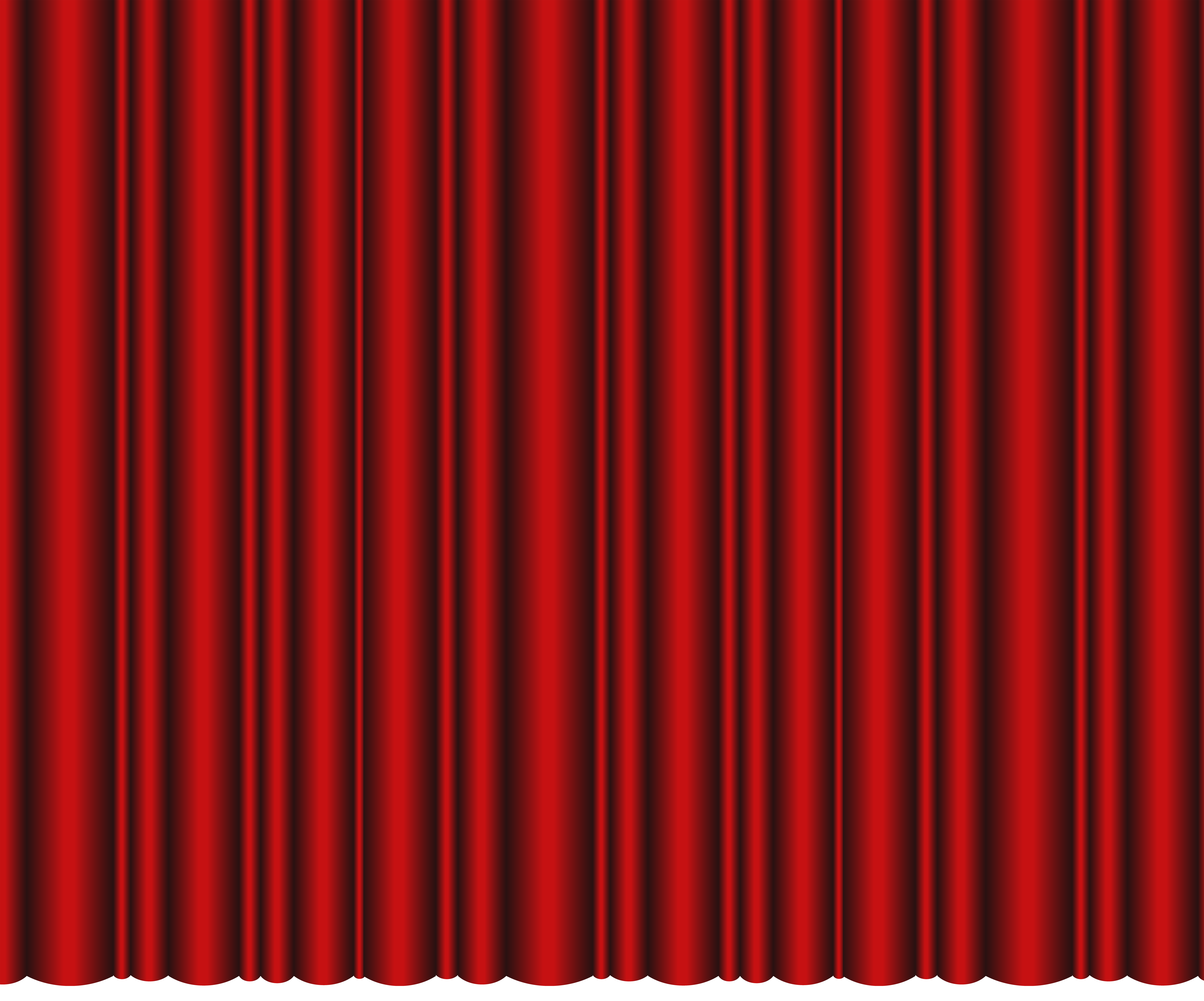 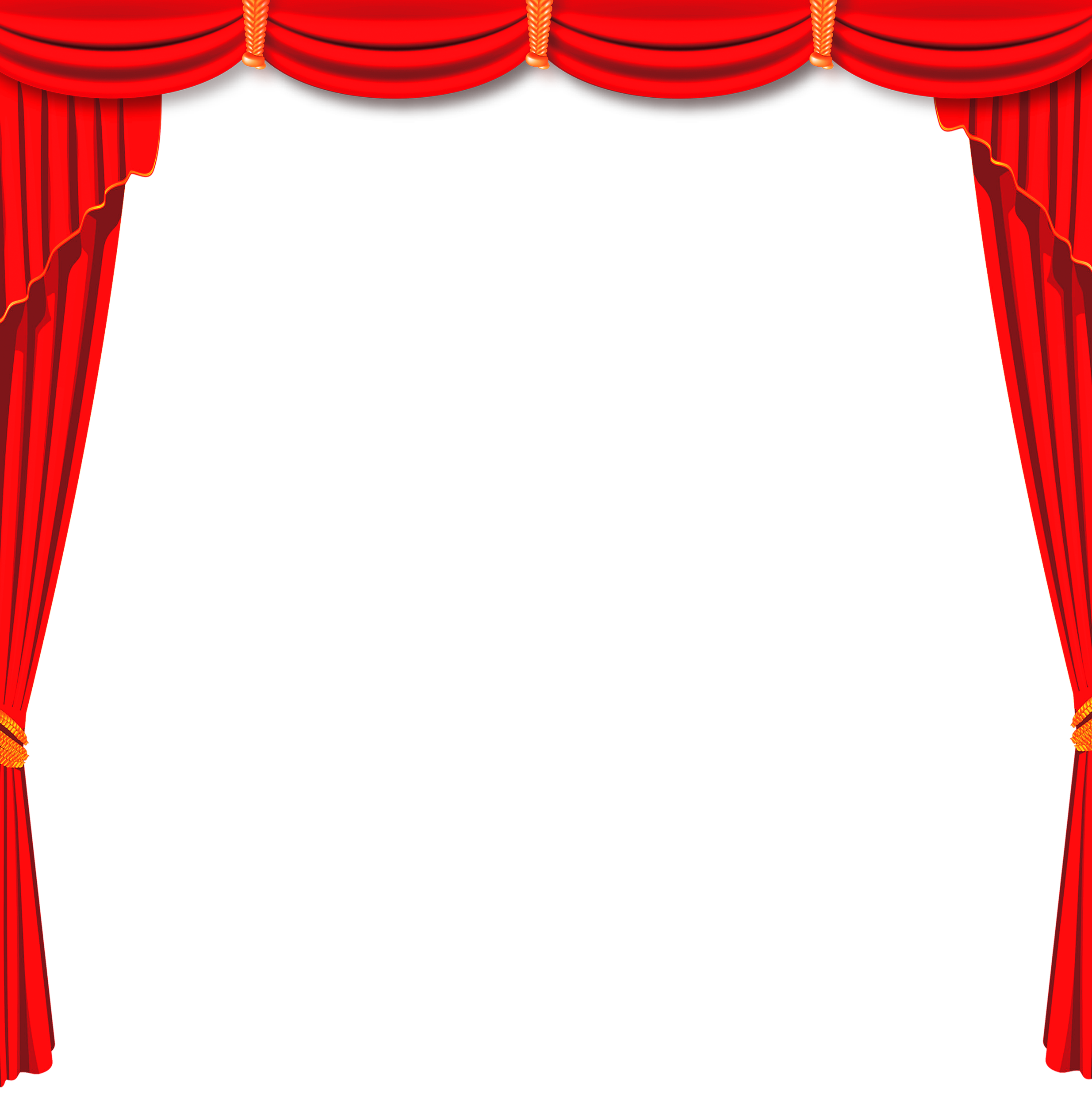 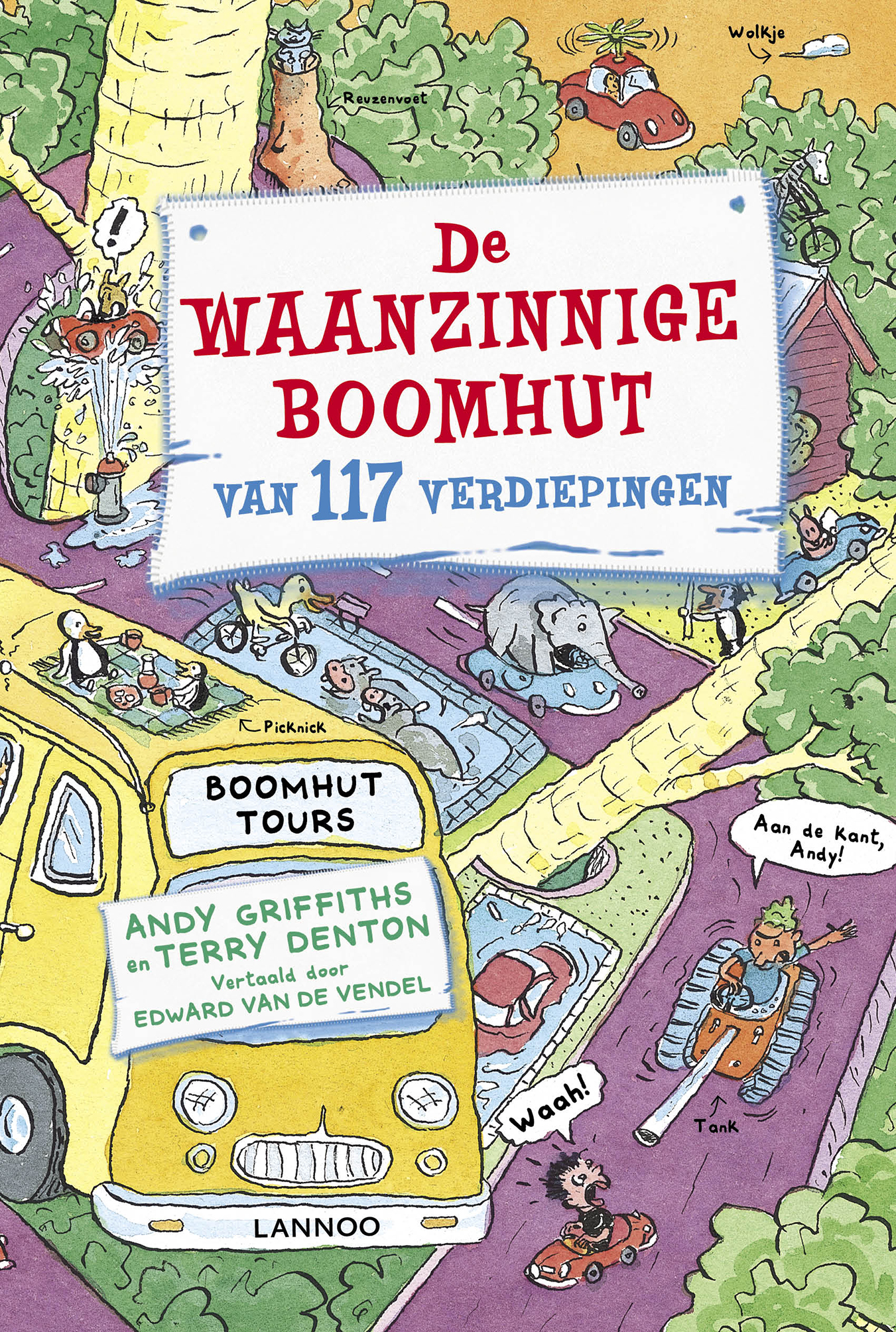 Klik op het boek!
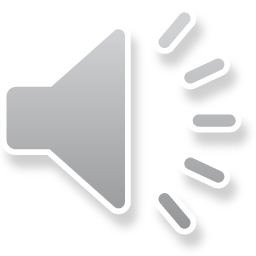 Dit boek al gelezen?!
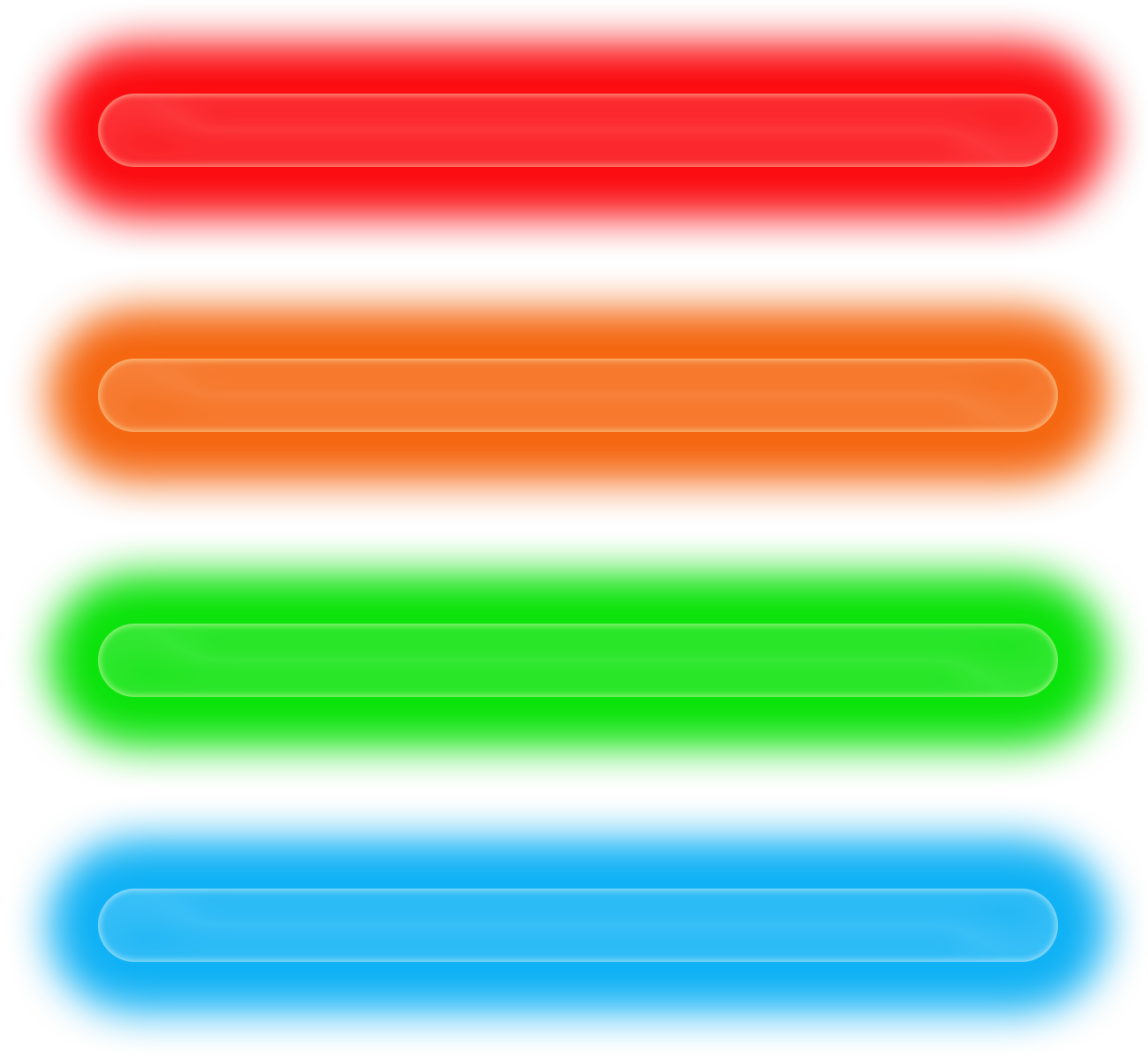 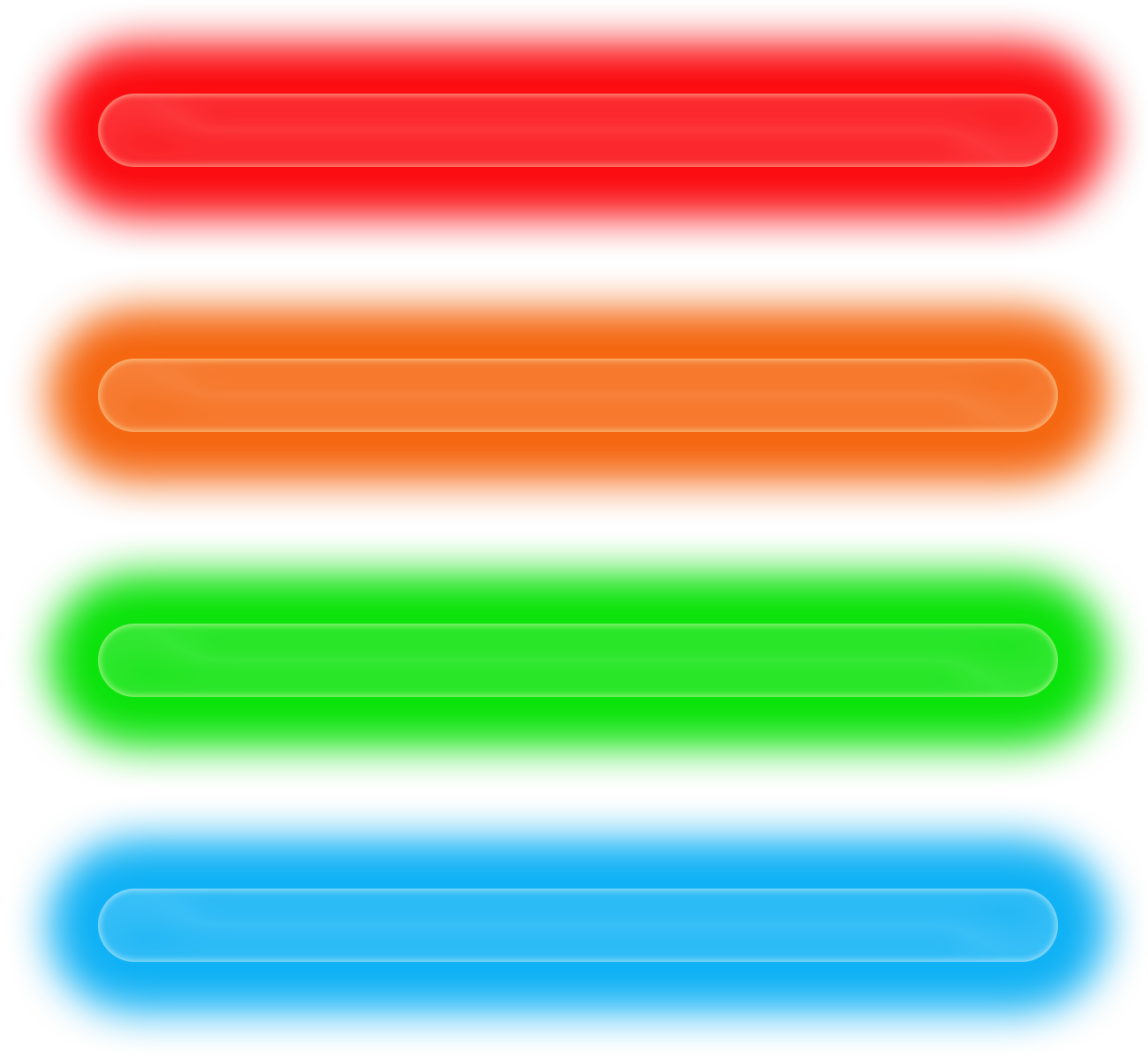 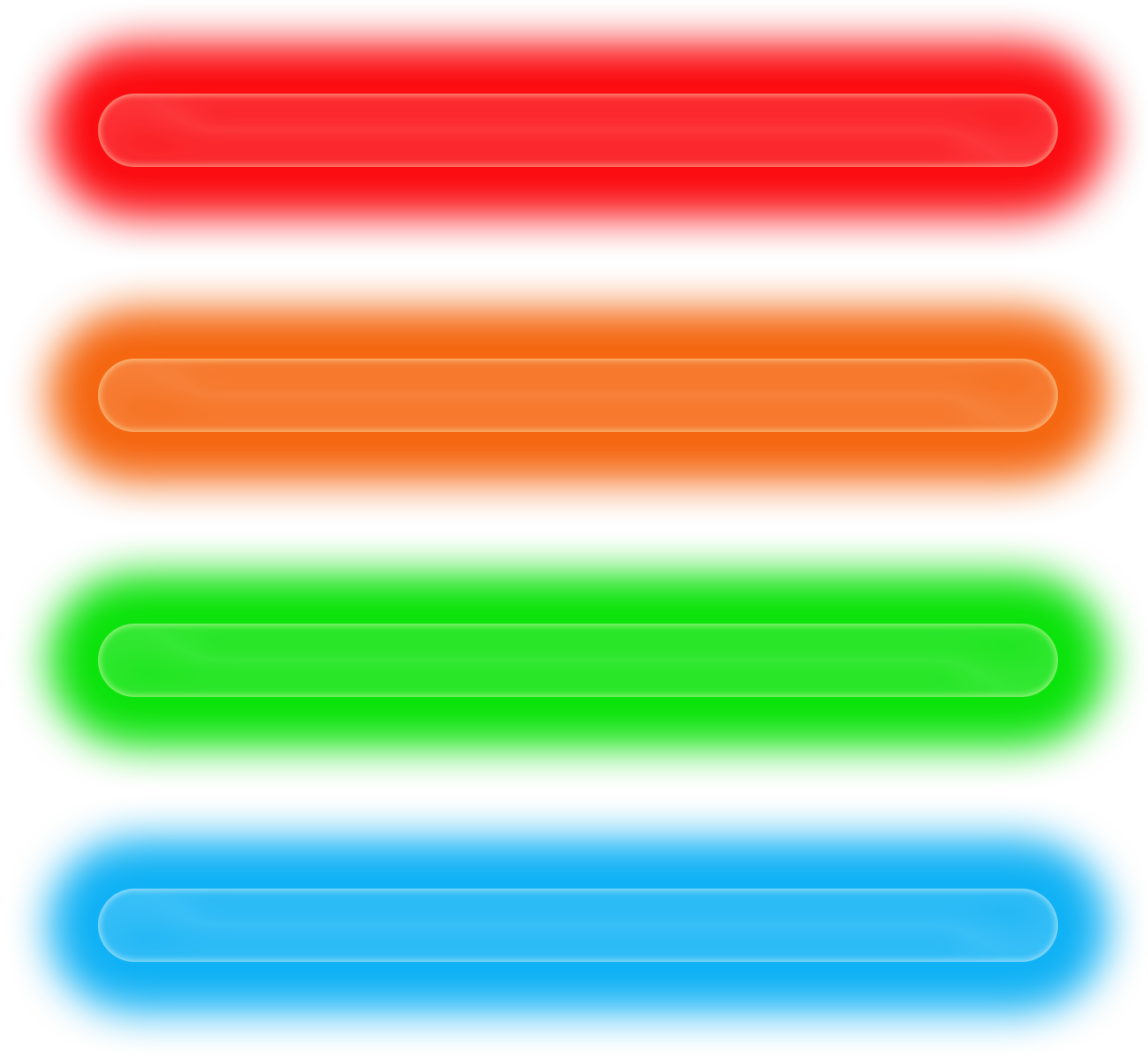 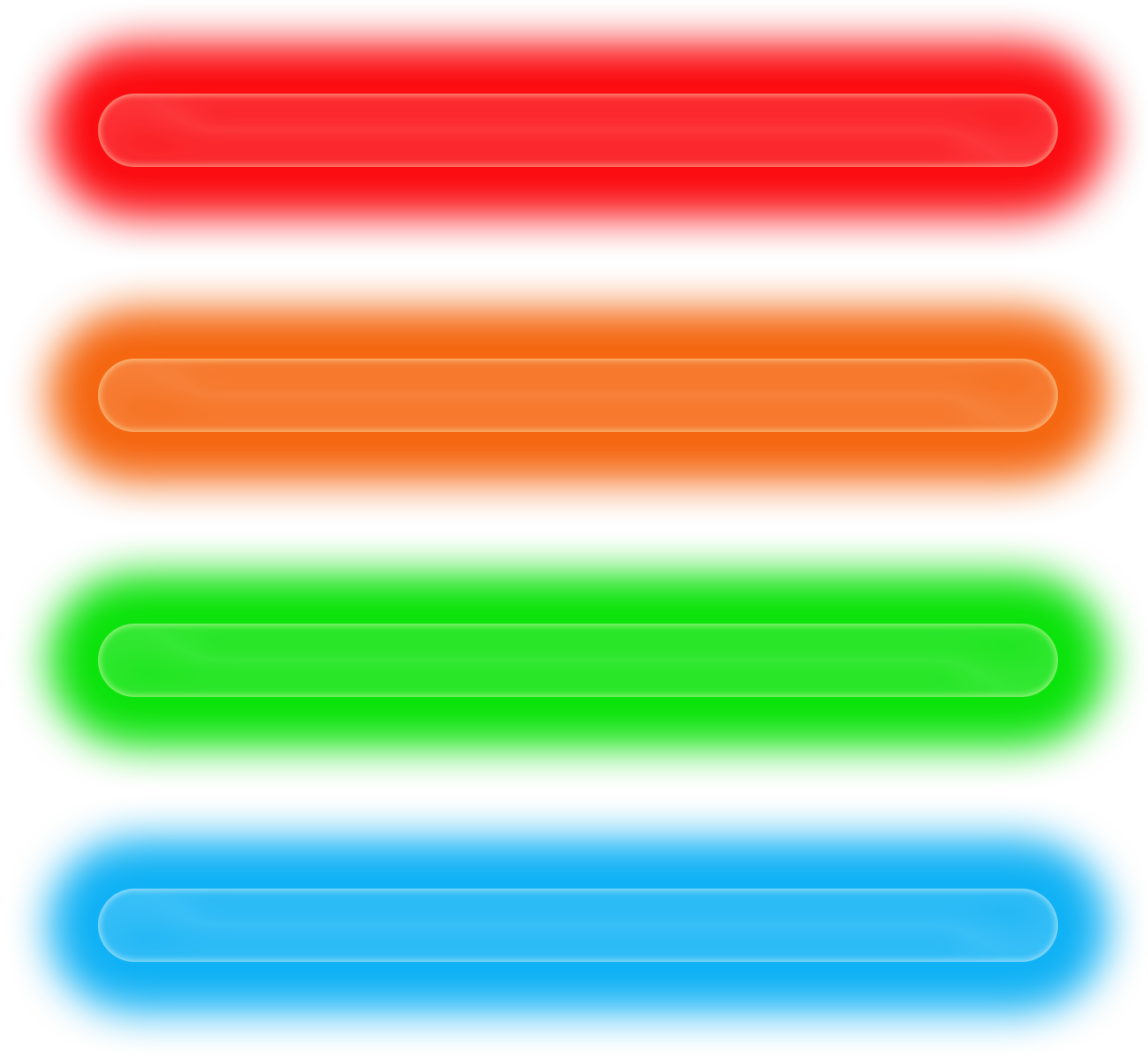 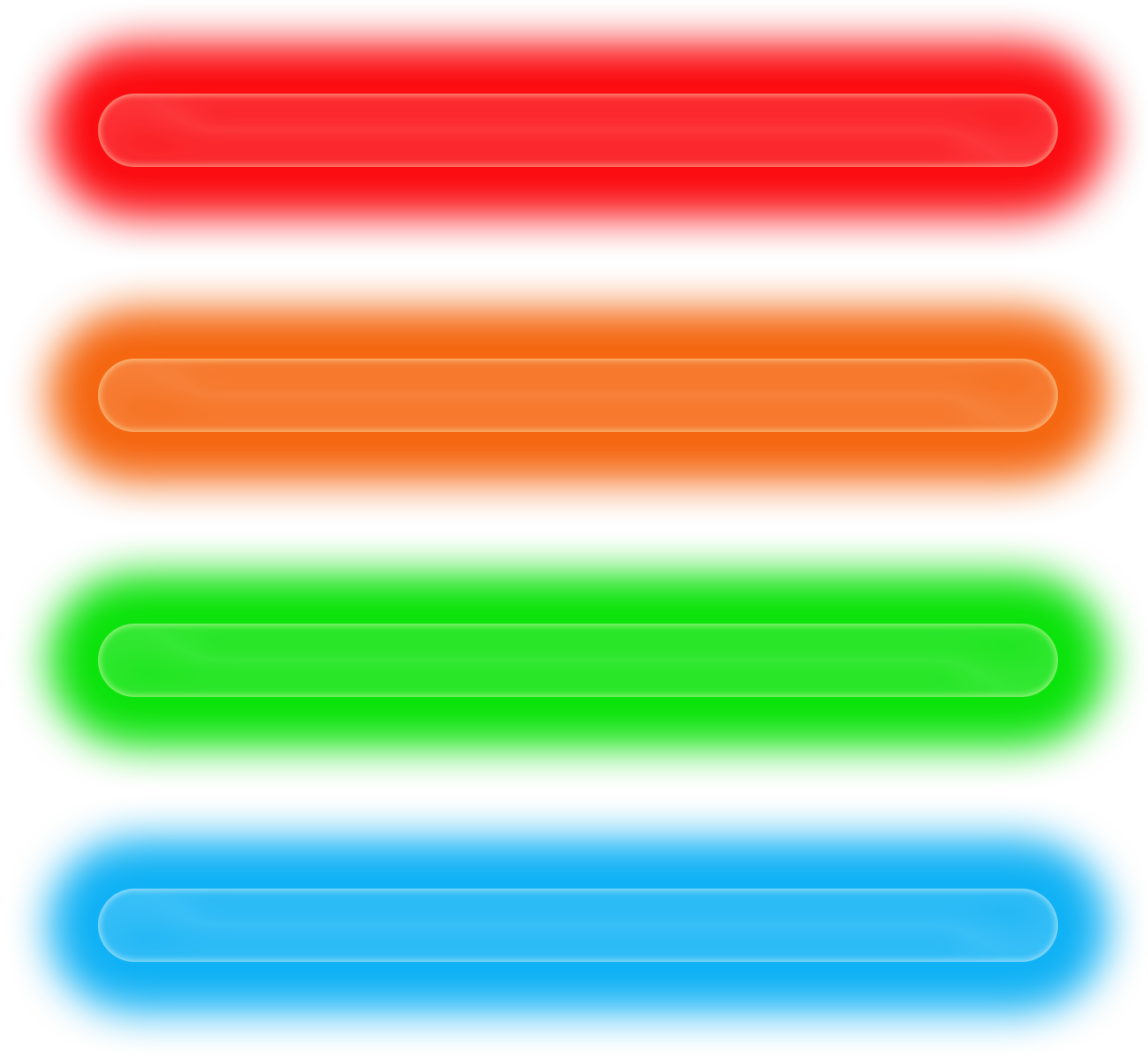 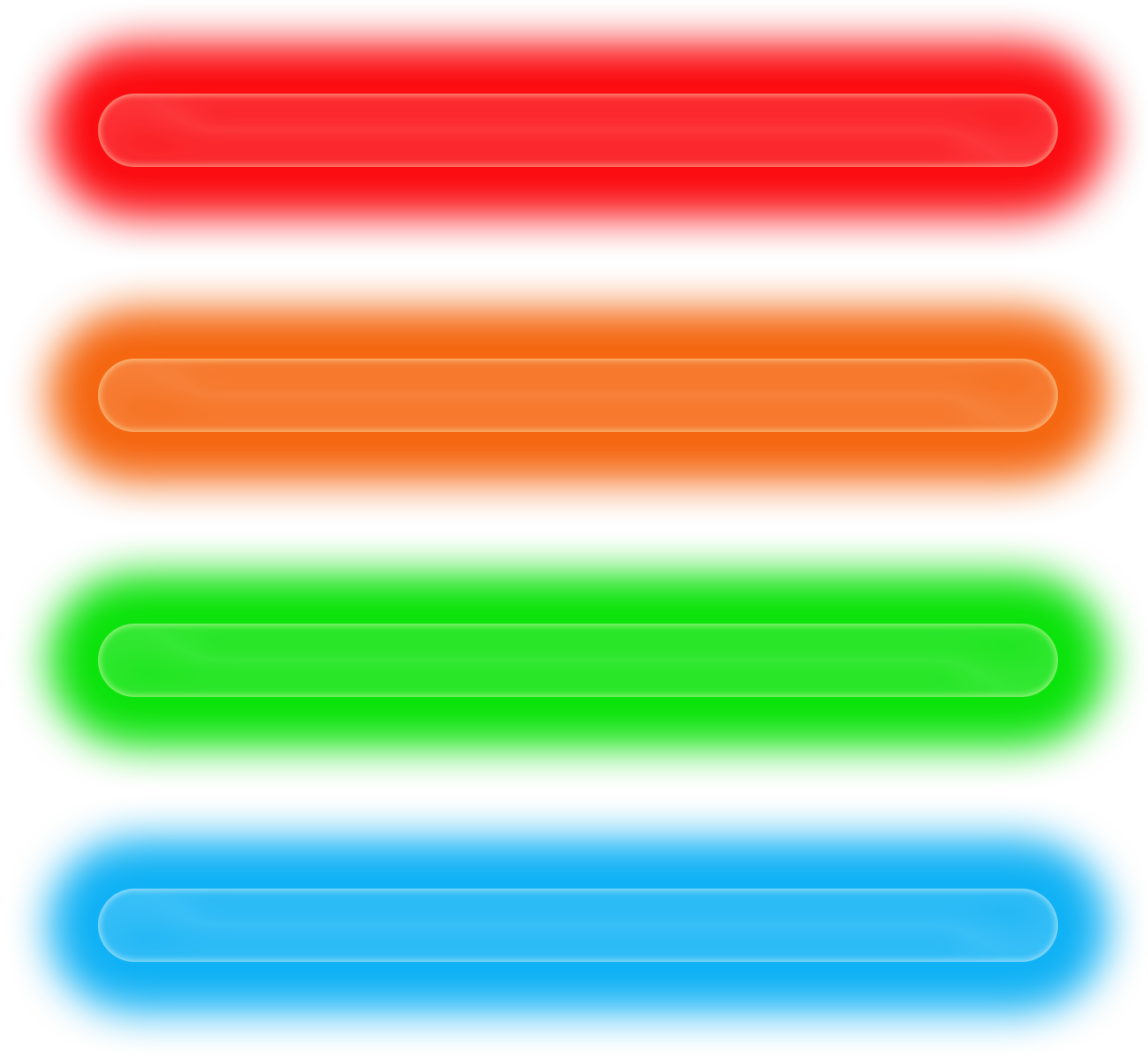 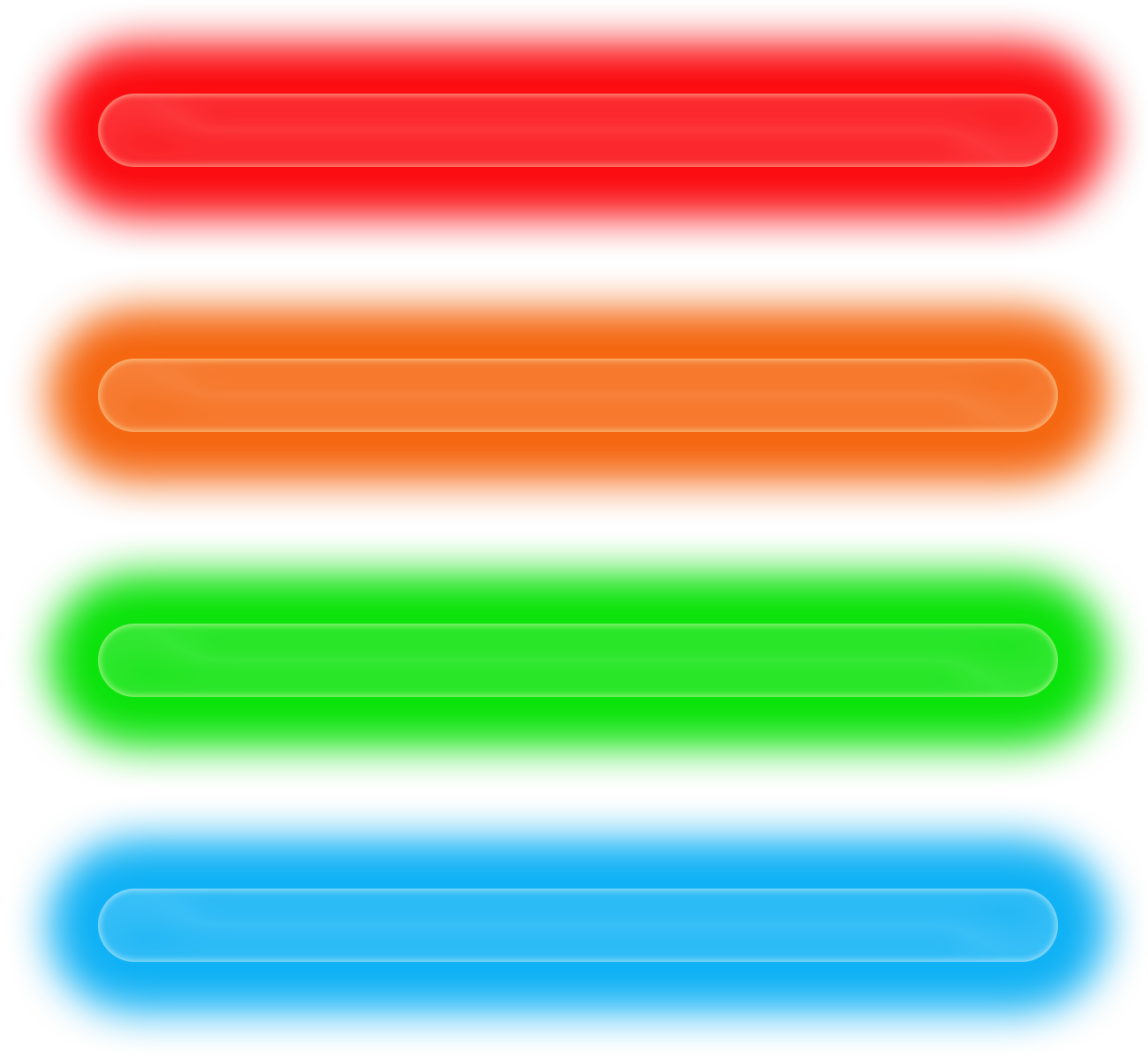 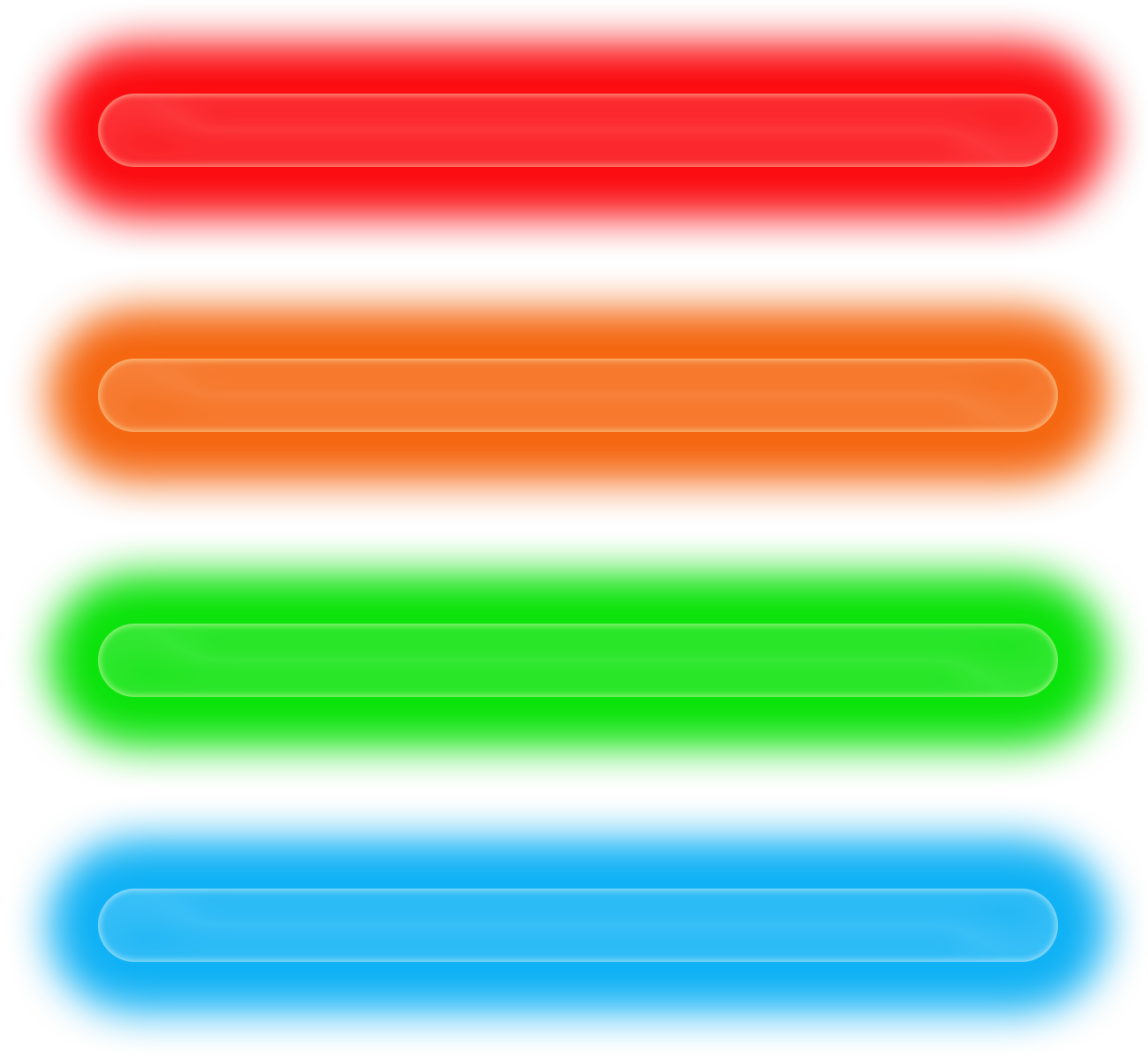 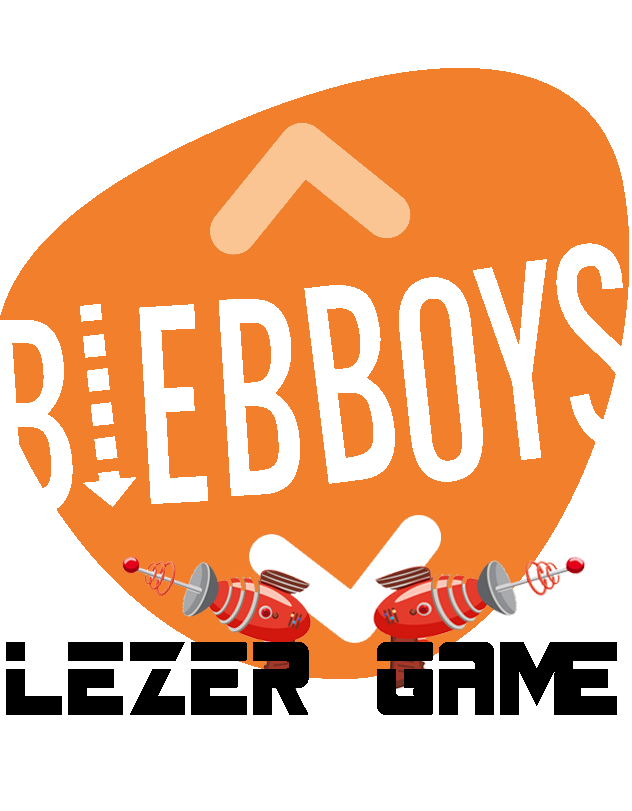 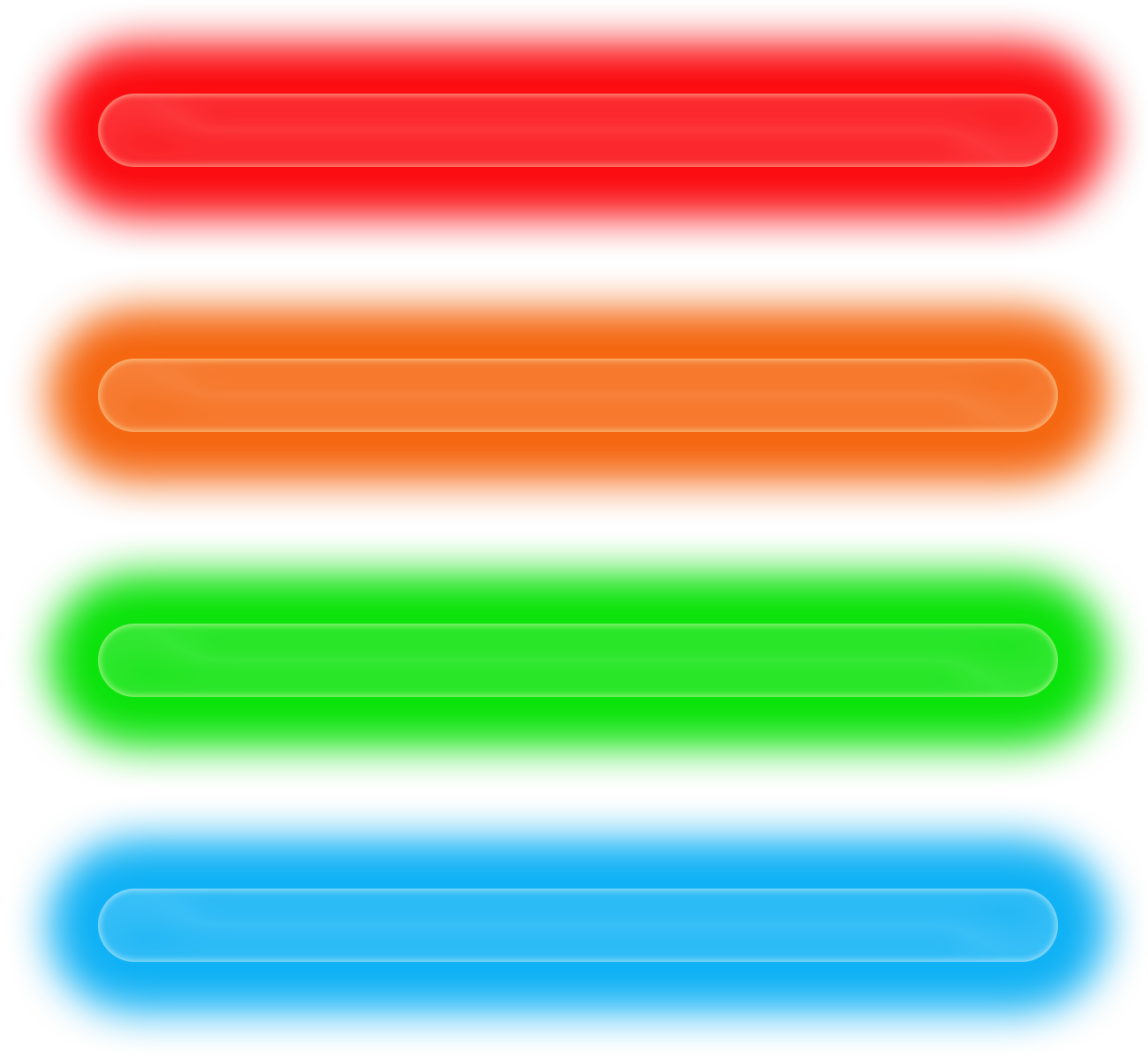 Klik op Joran of Kees
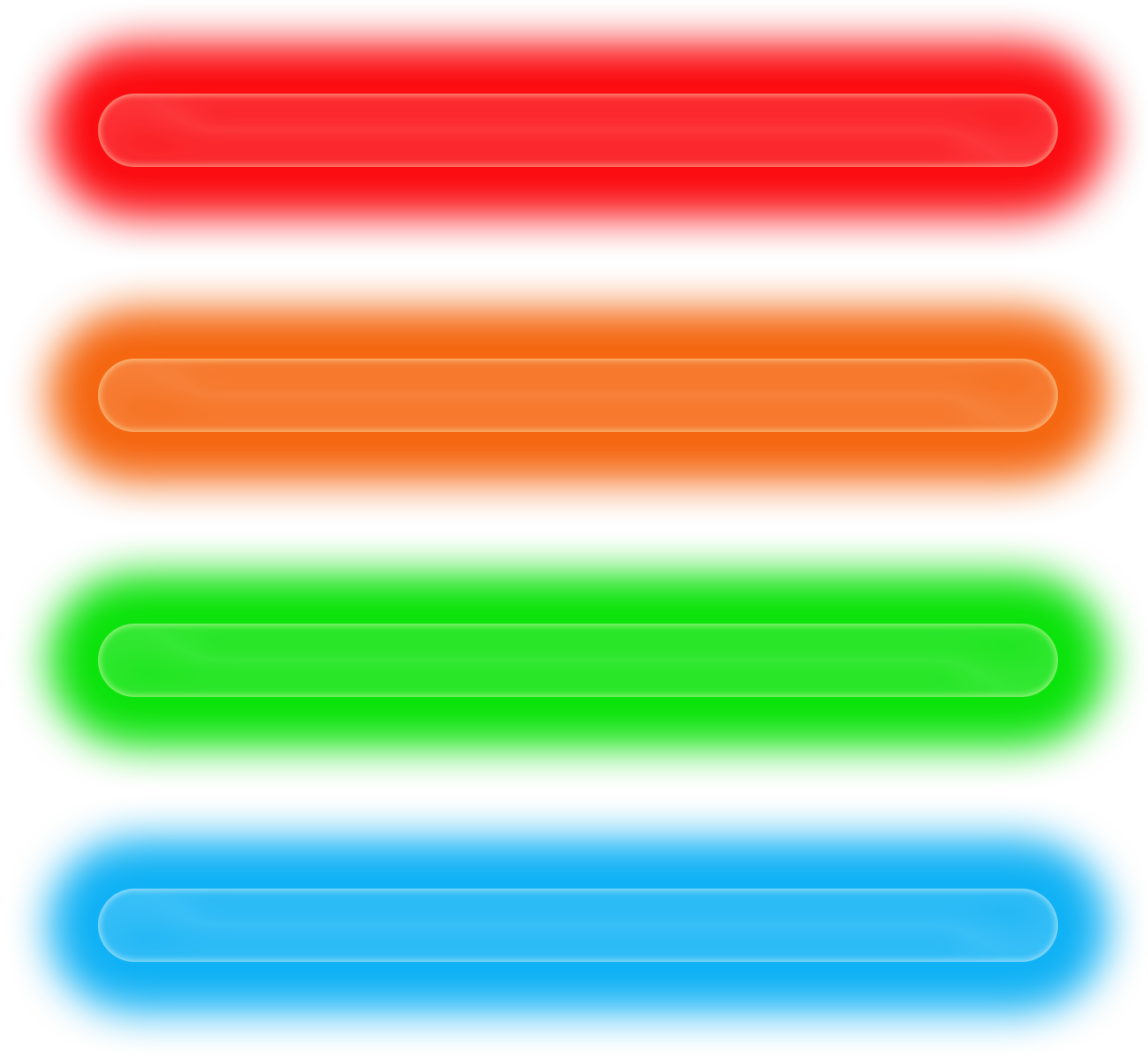 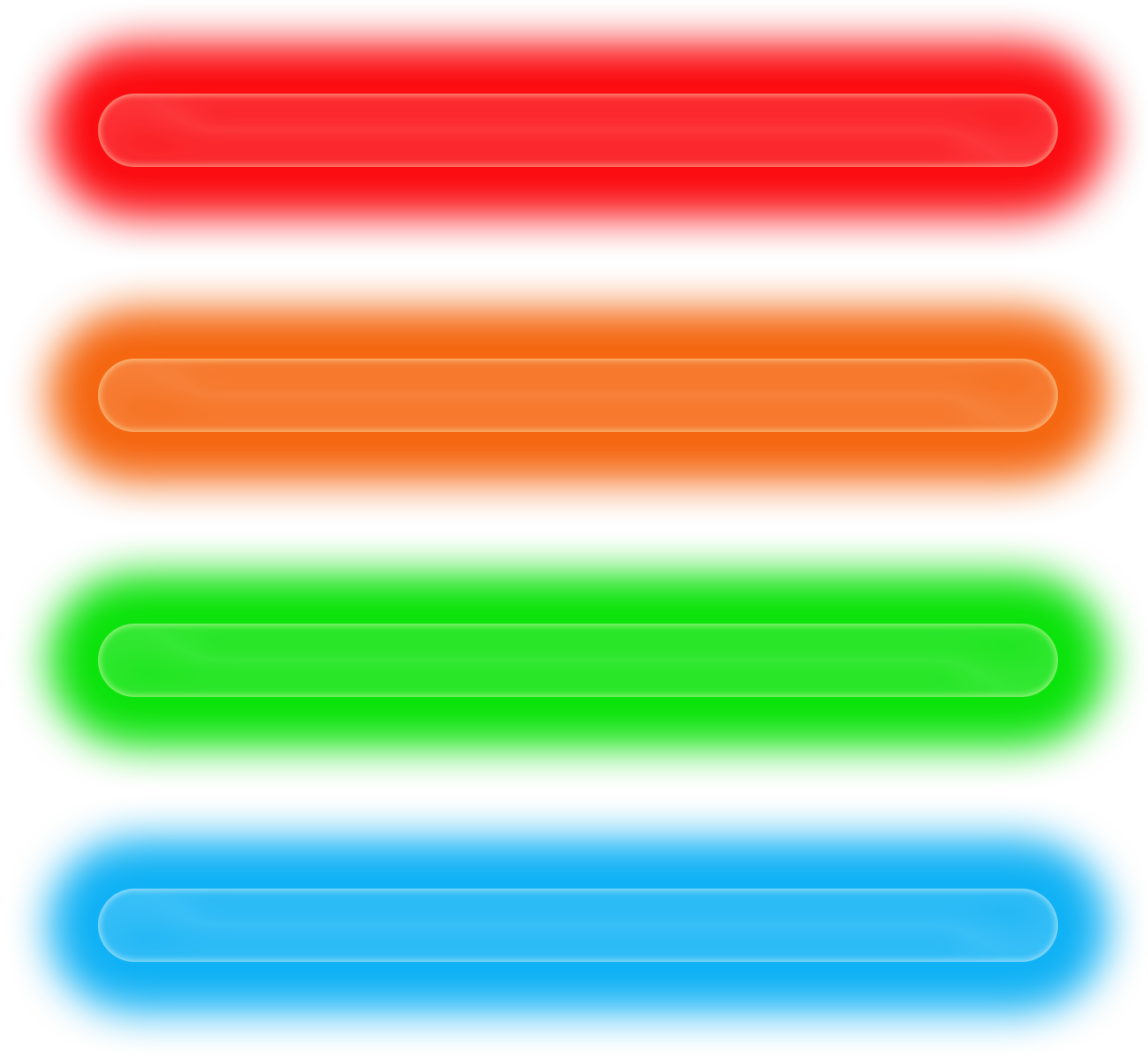 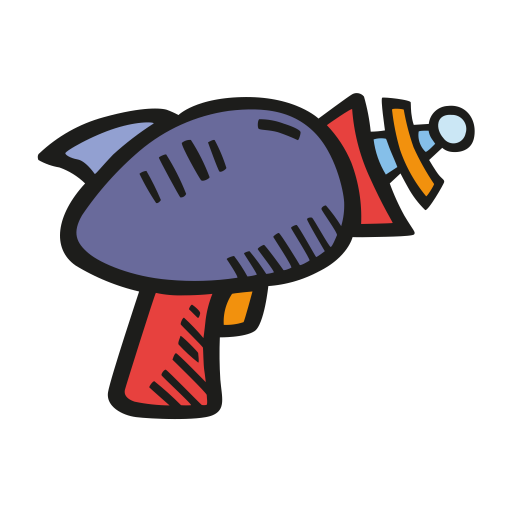 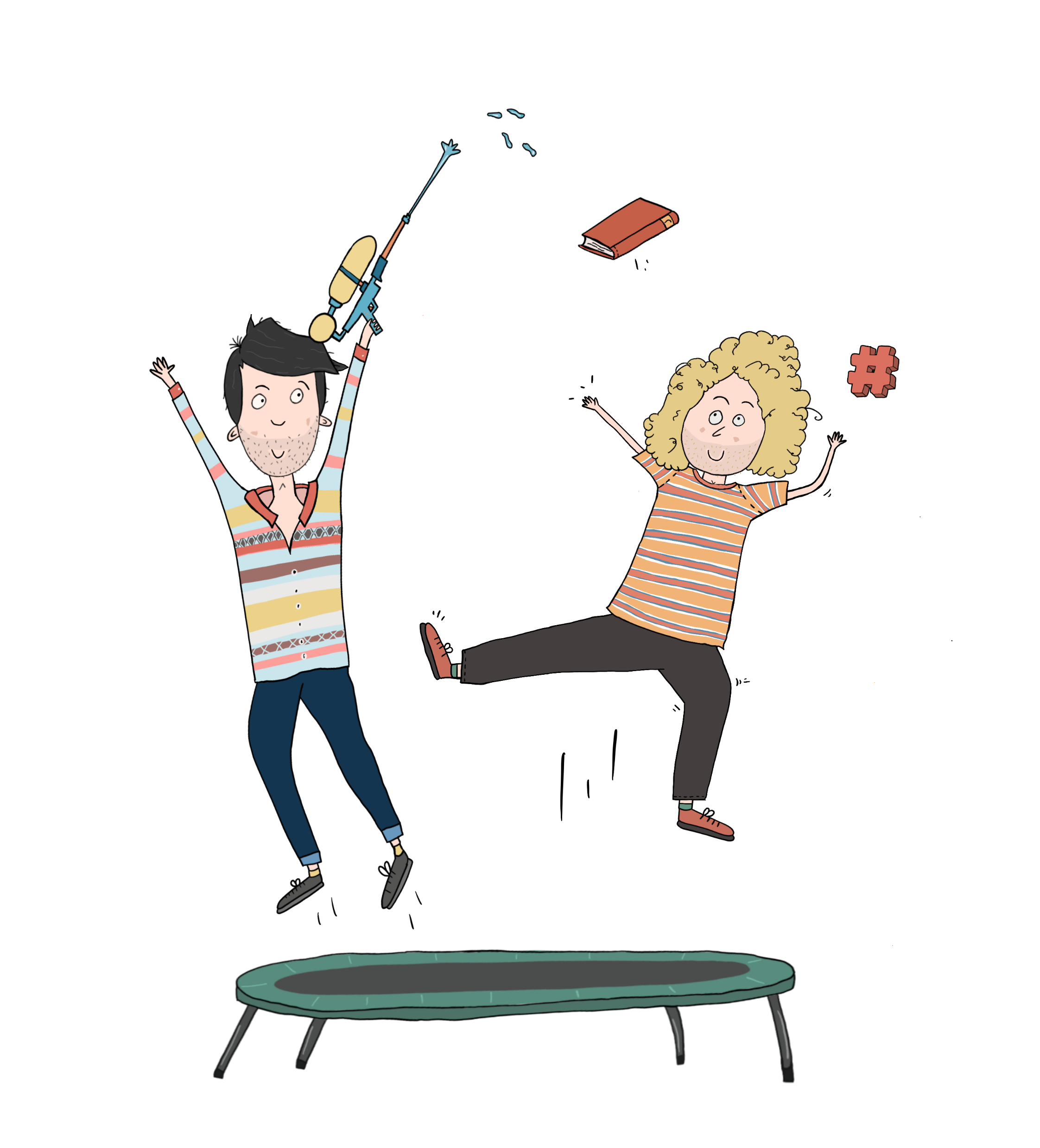 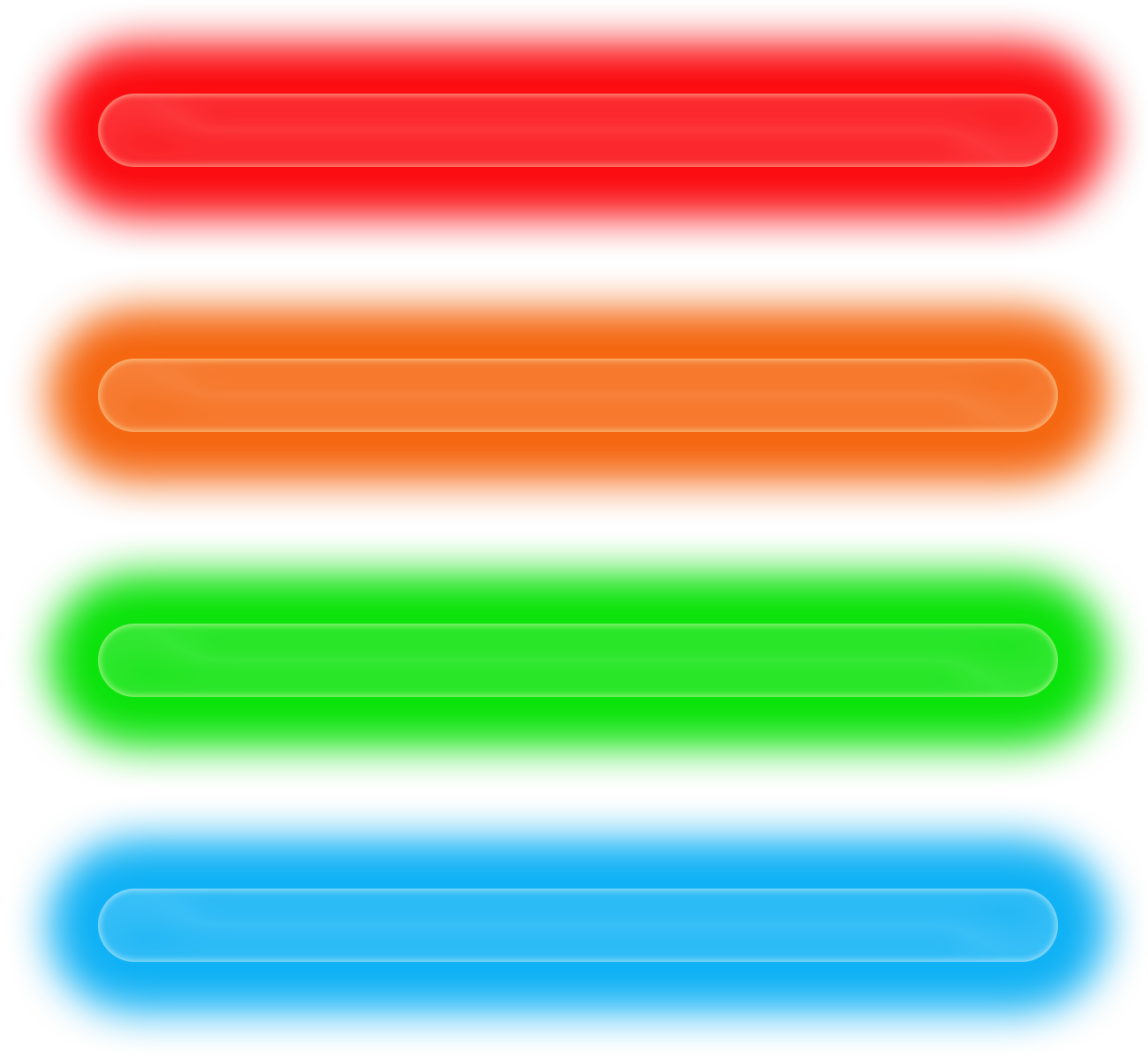 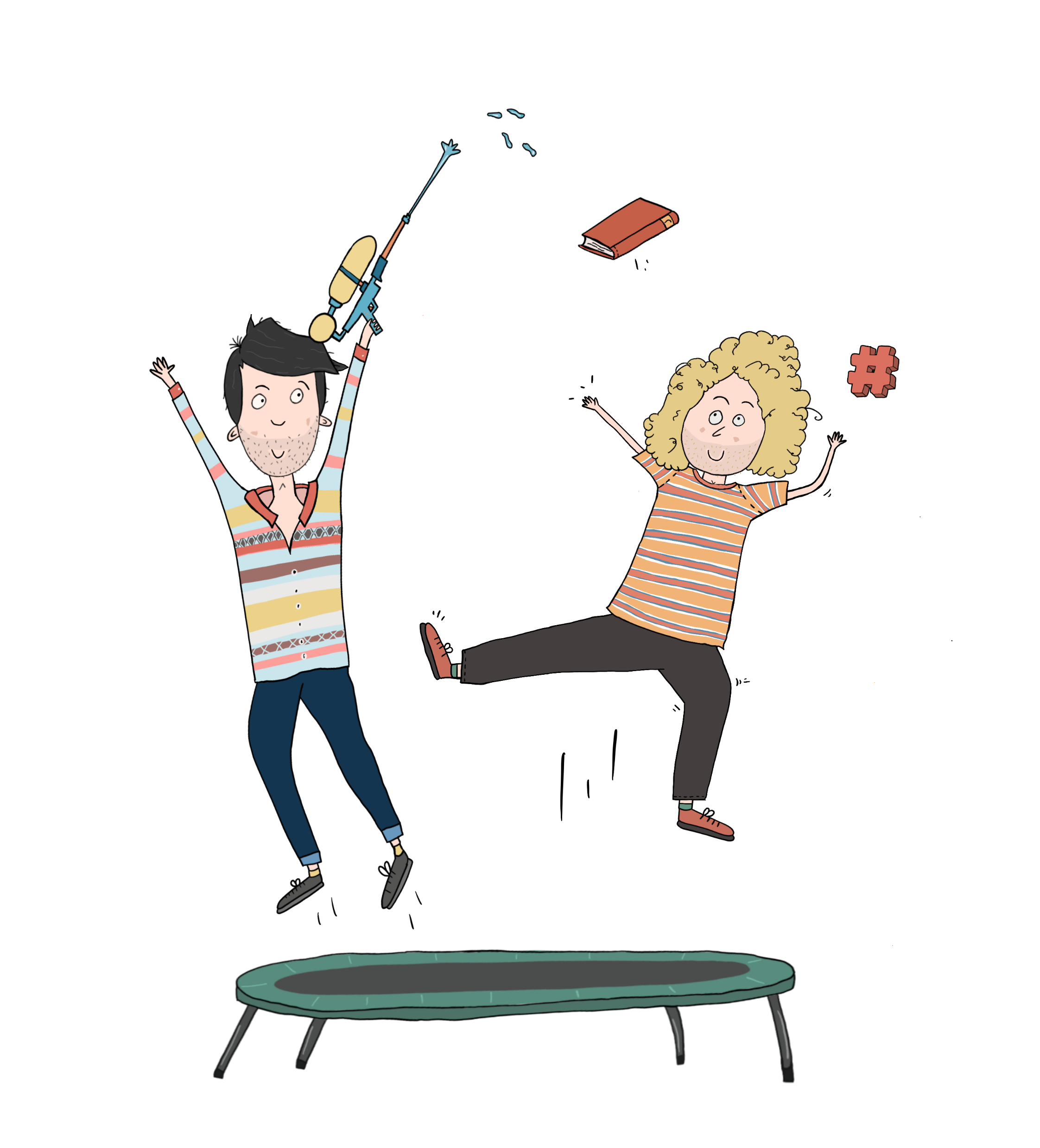 Klik op het lijstje als je klaar bent.
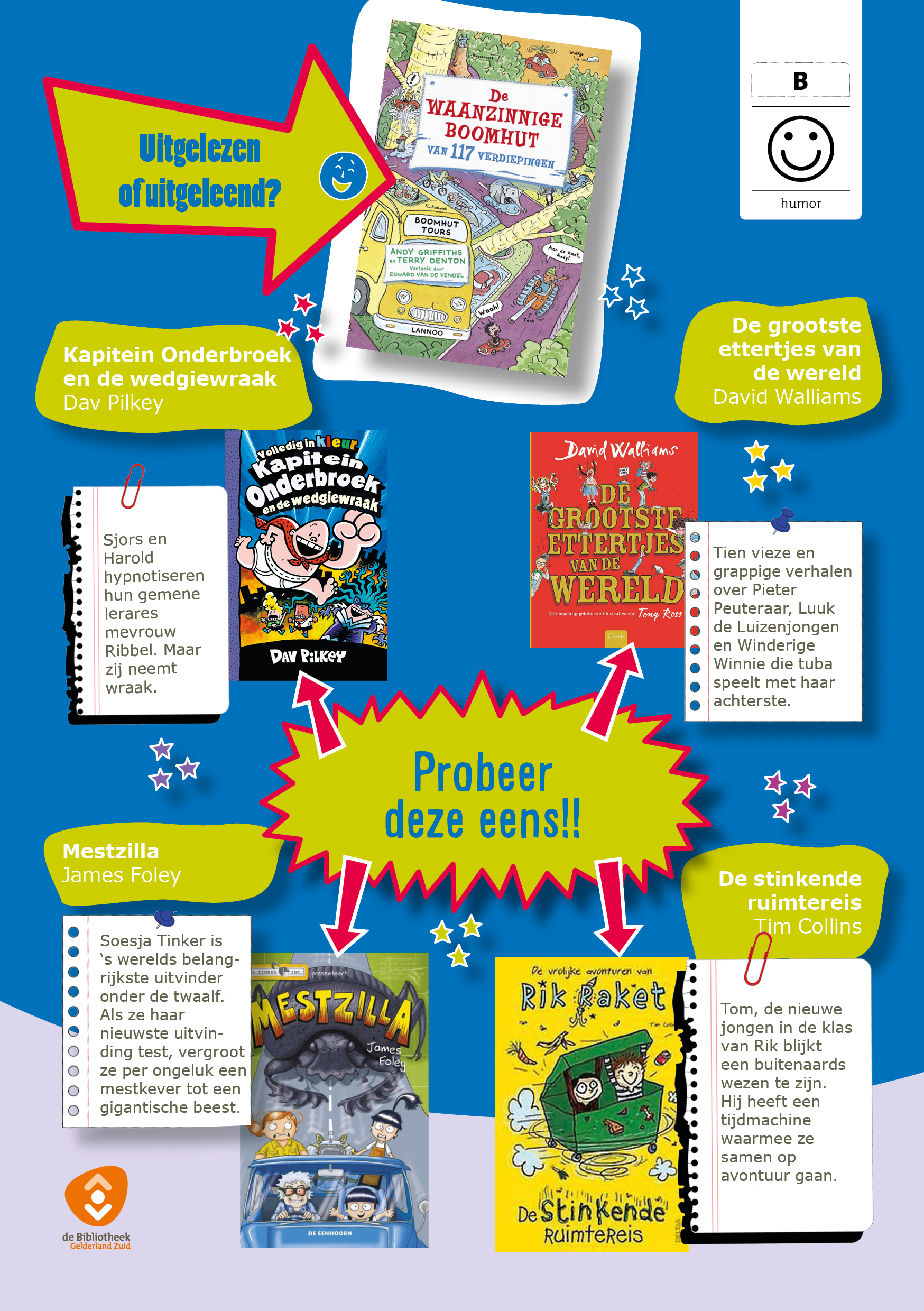 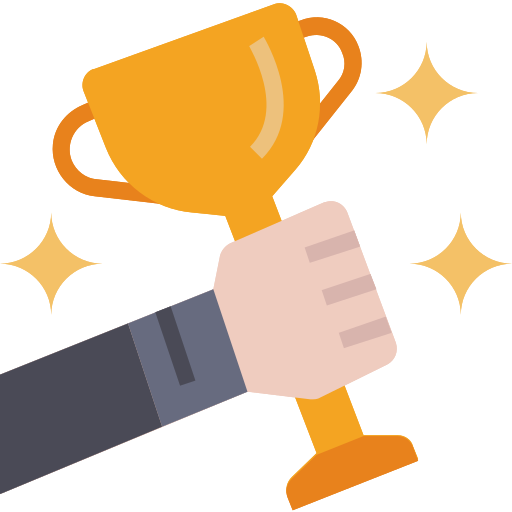 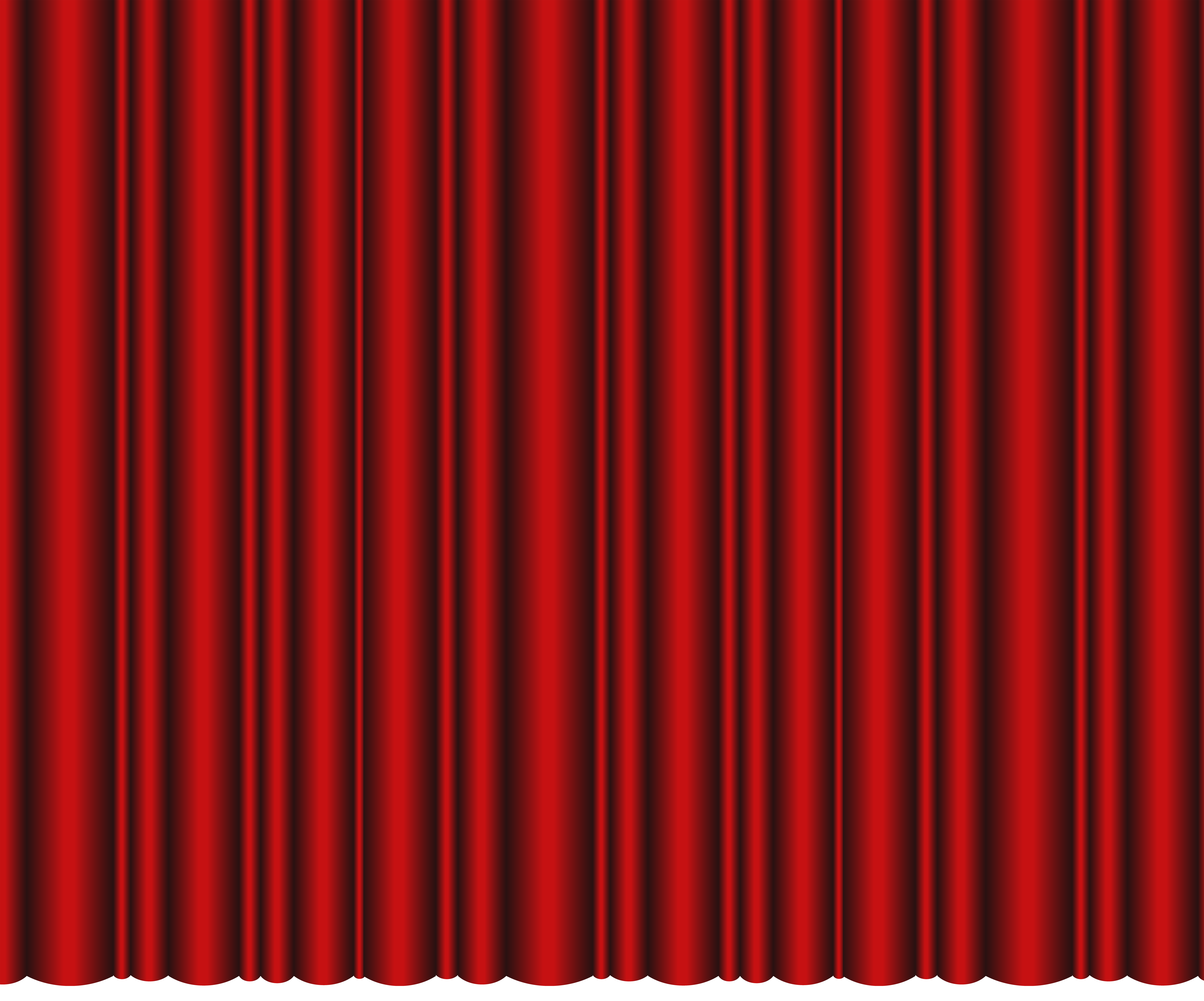 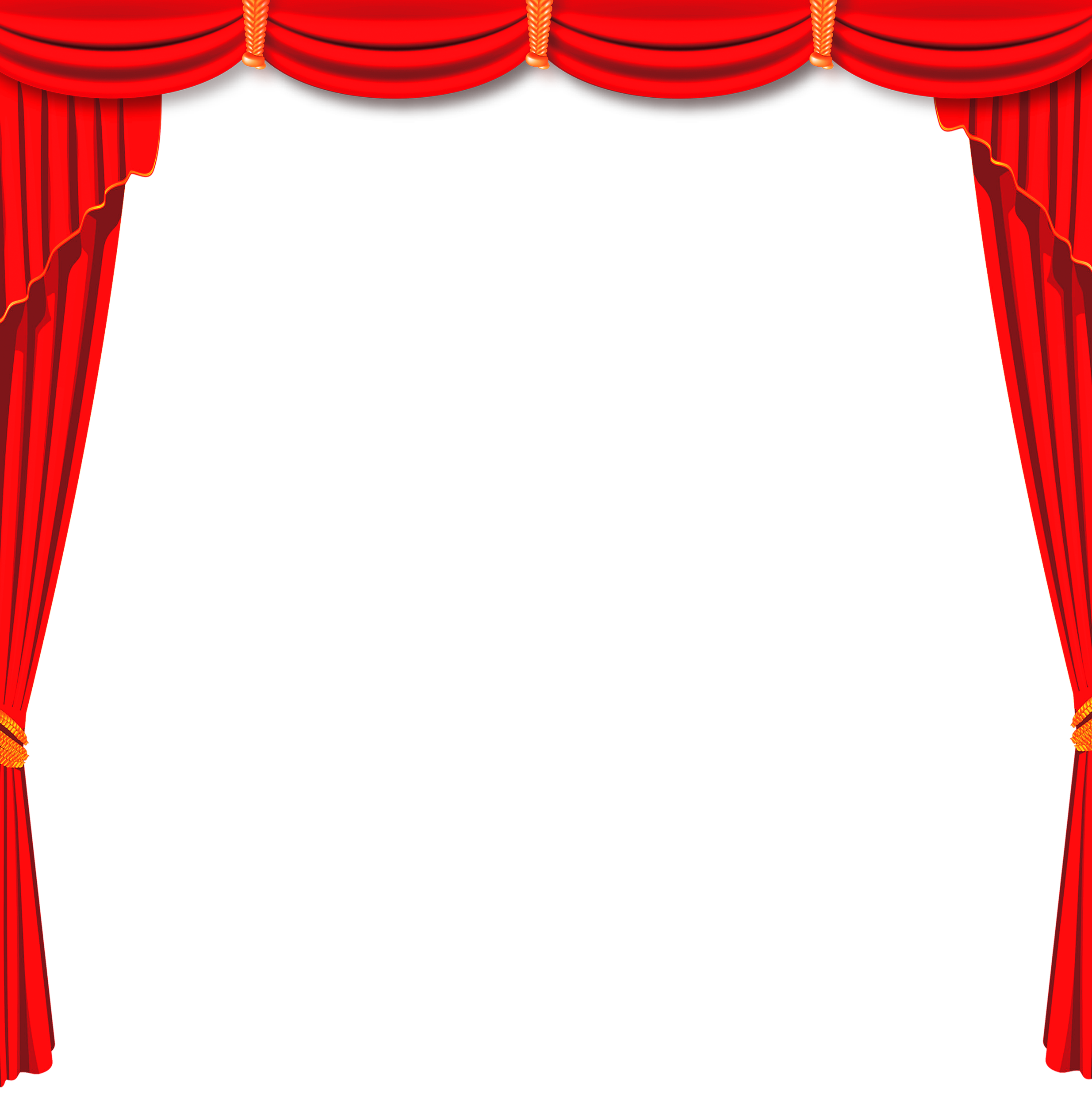 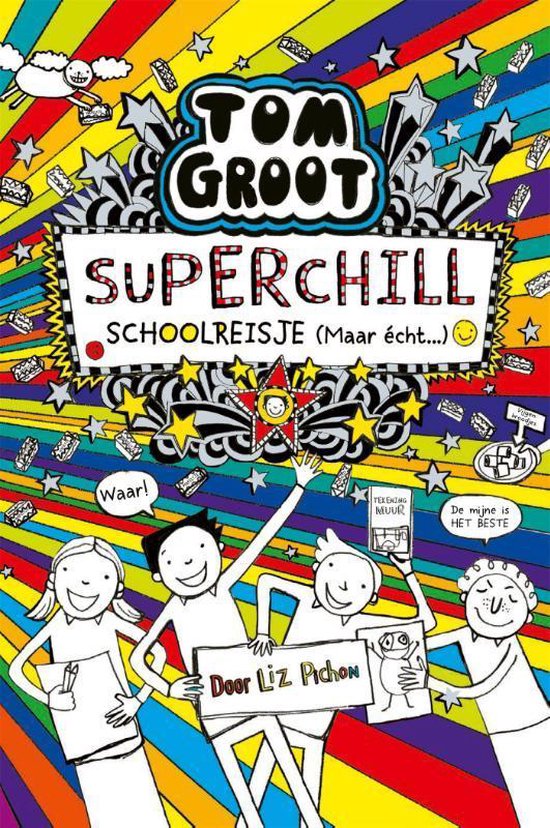 Klik op het boek!
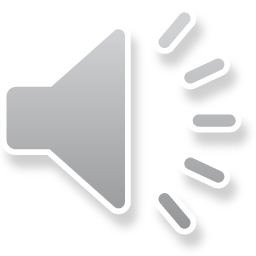 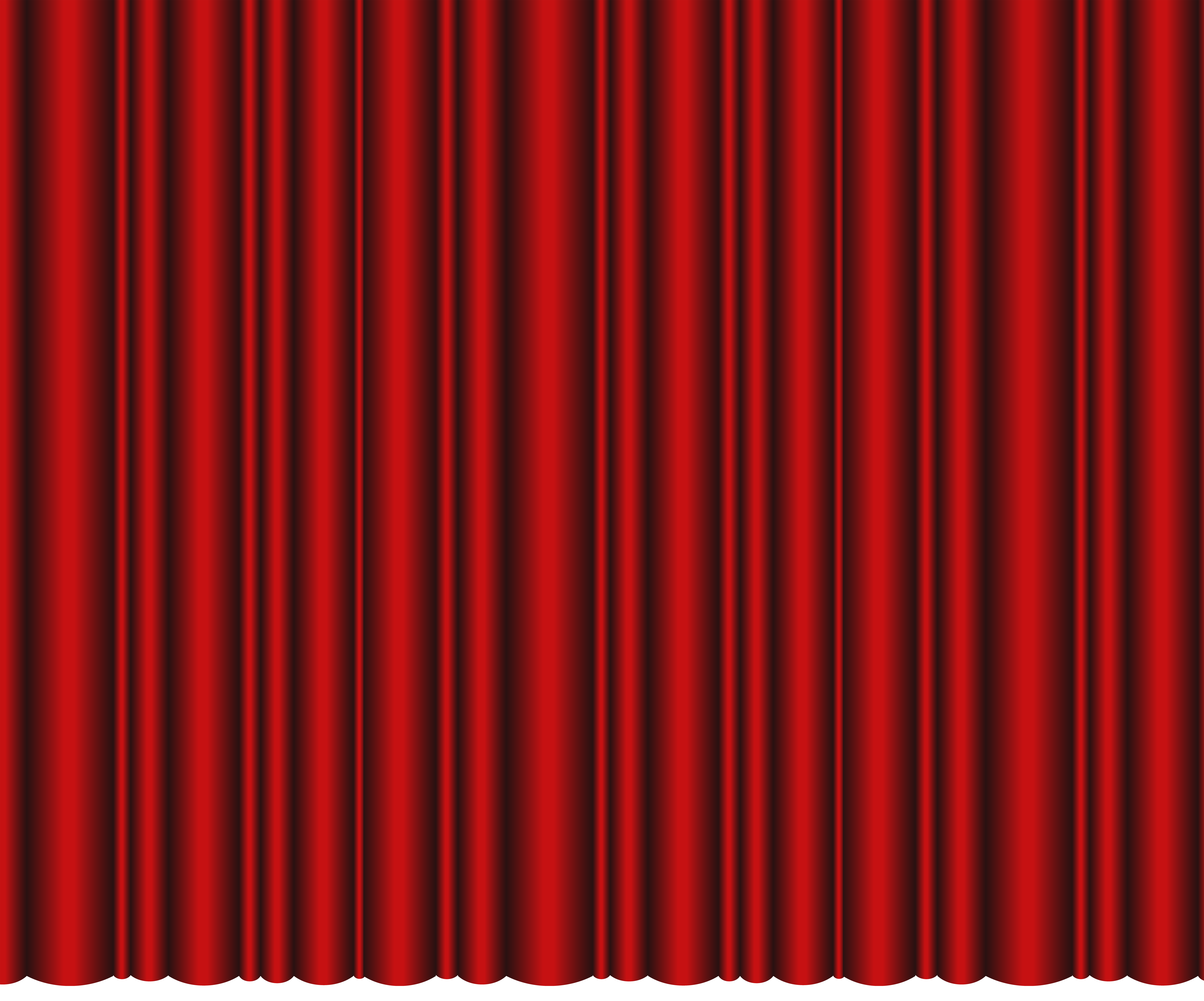 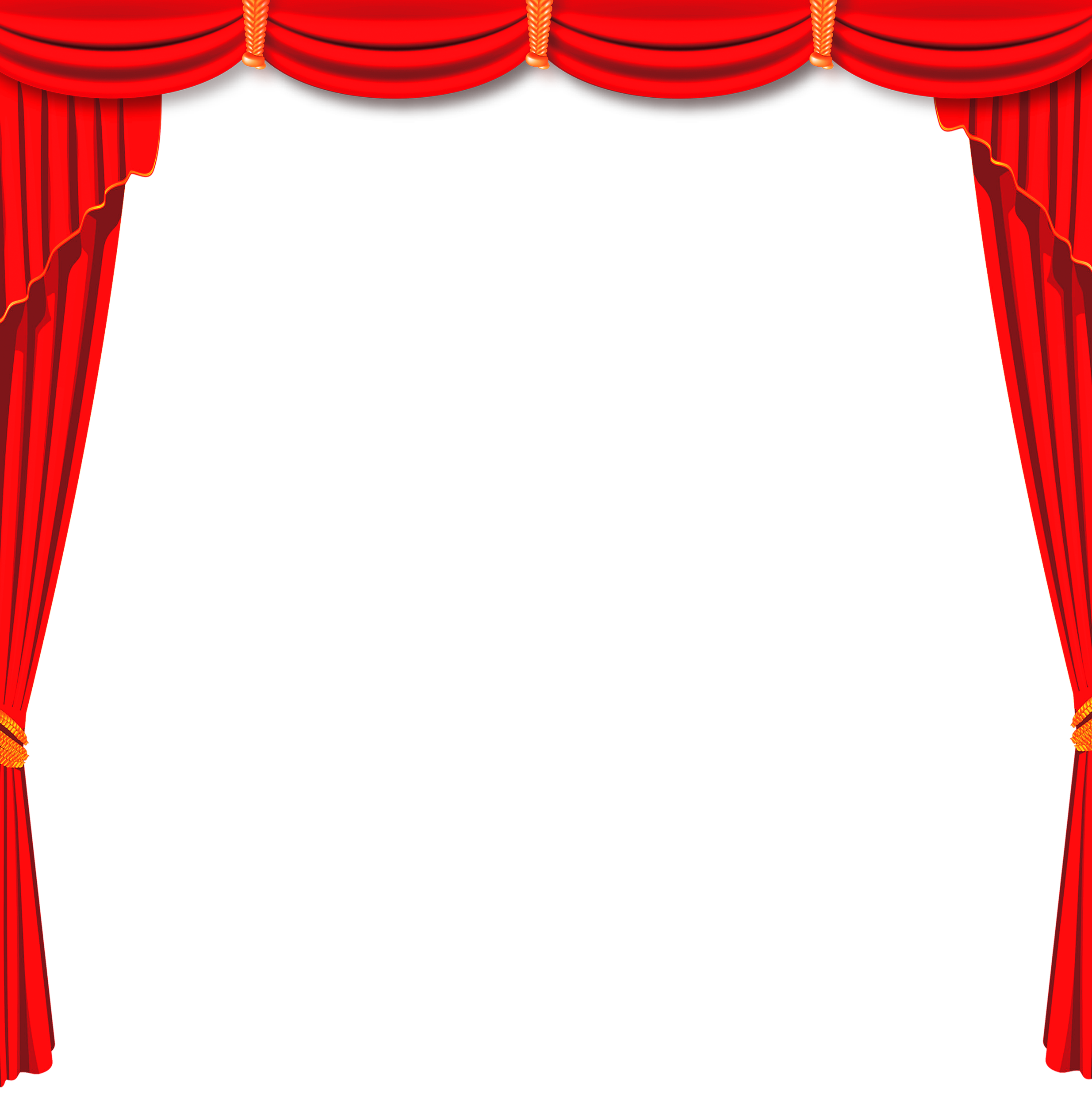 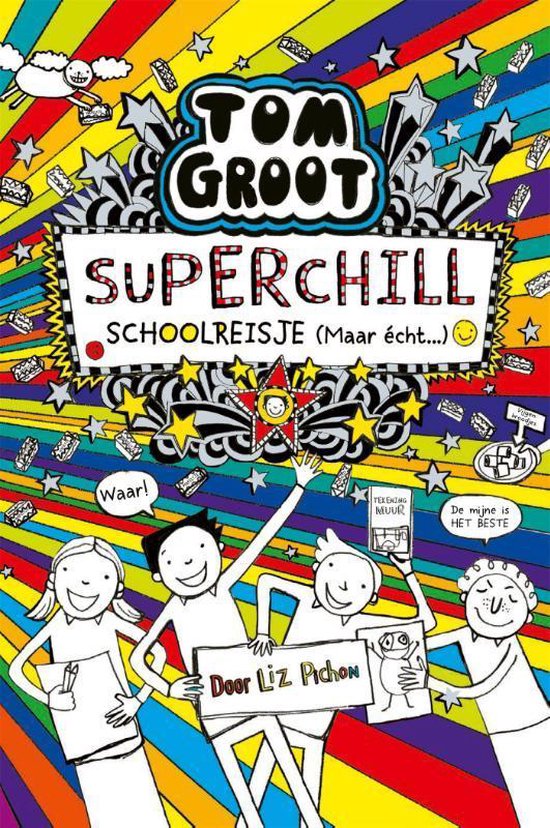 Klik op het boek!
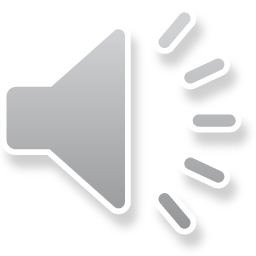 Dit boek al gelezen?!
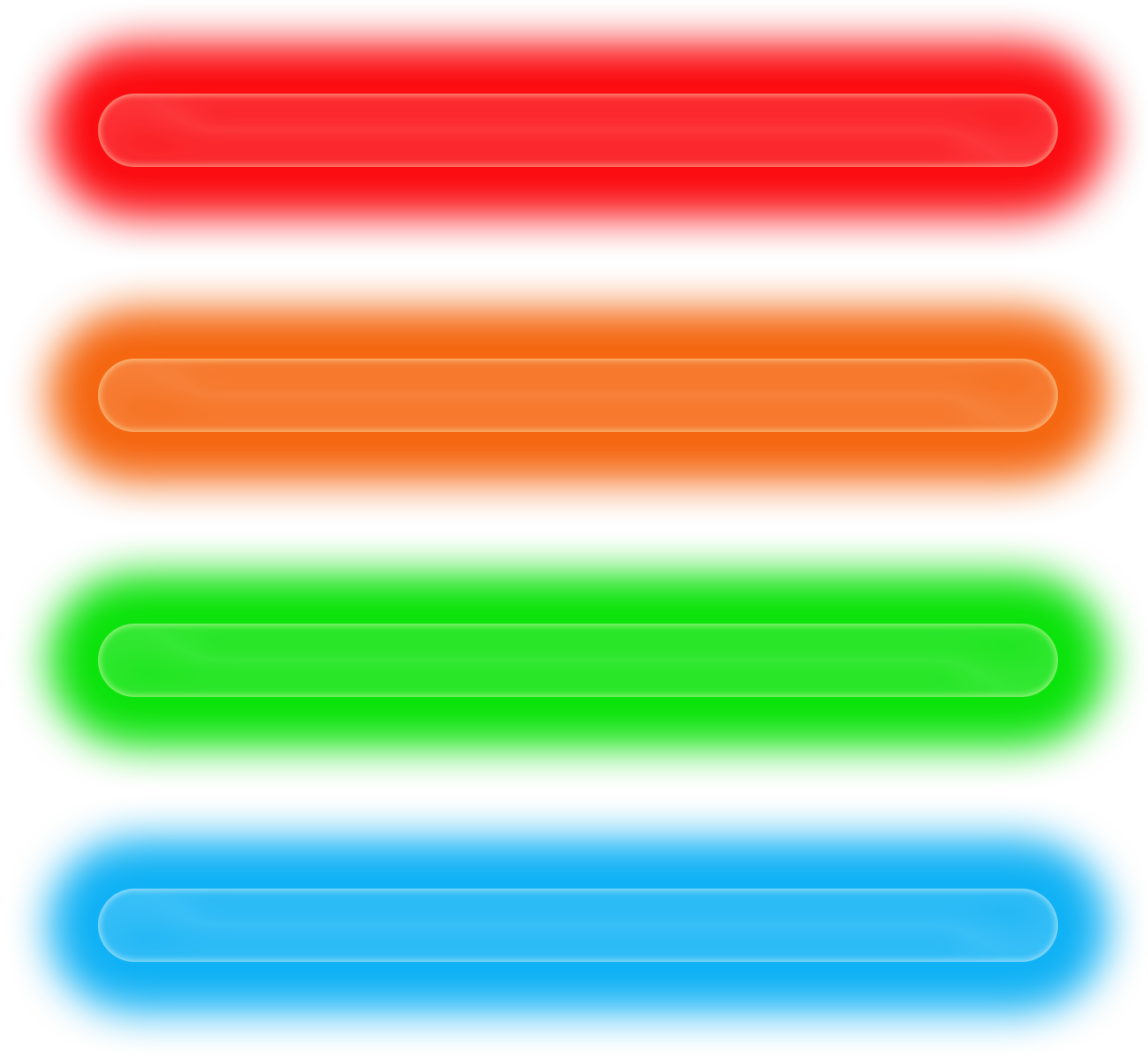 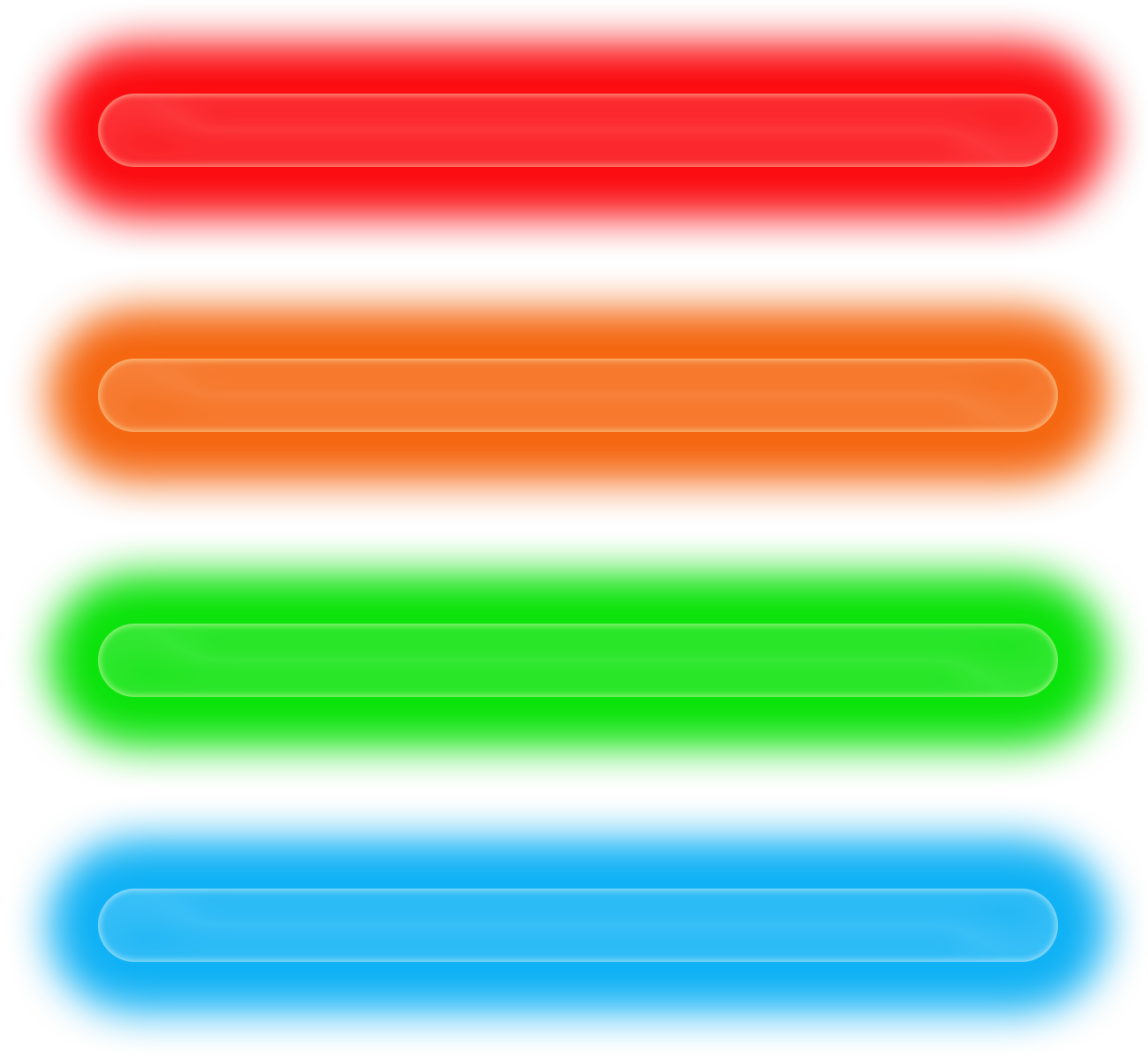 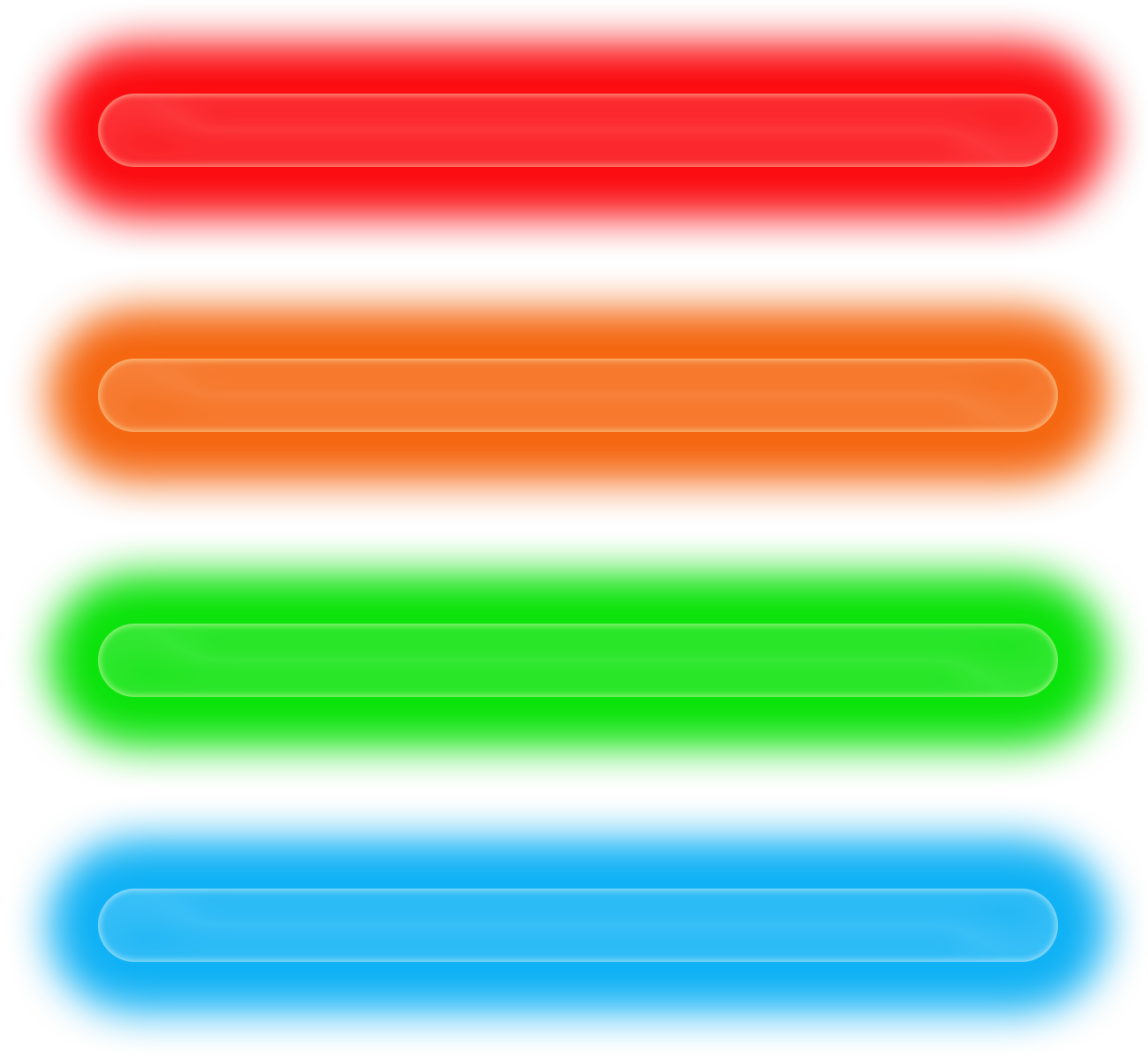 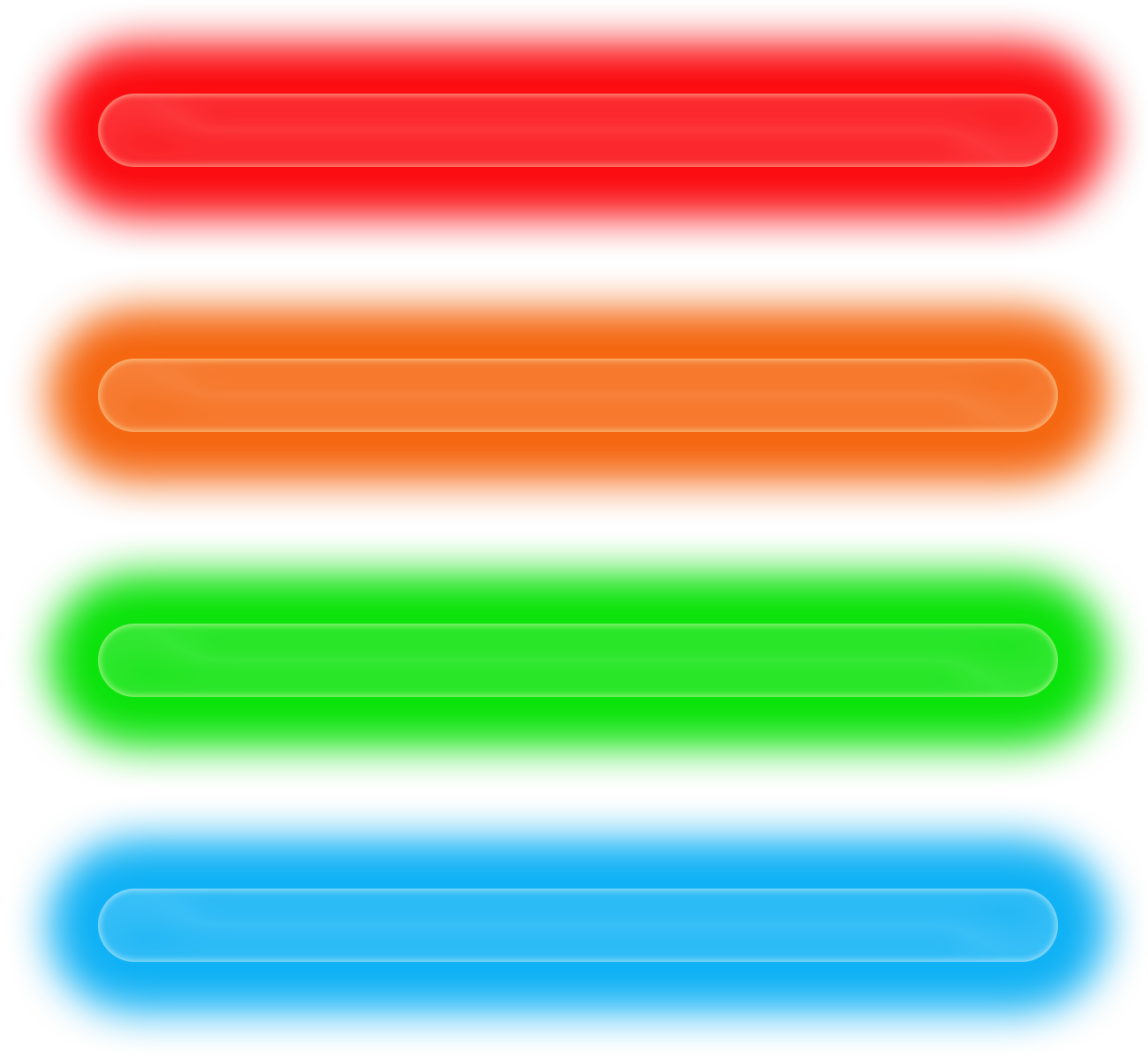 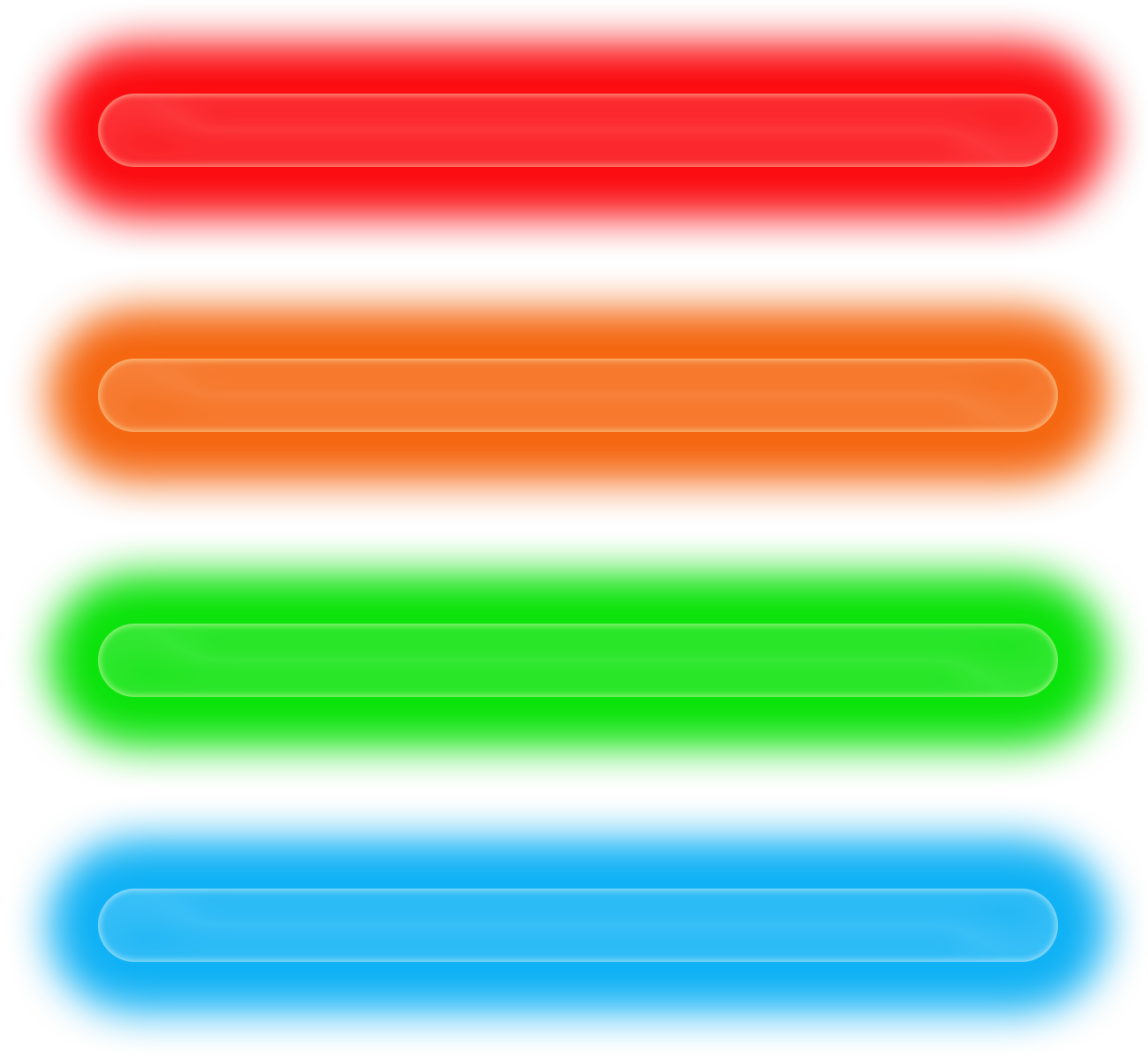 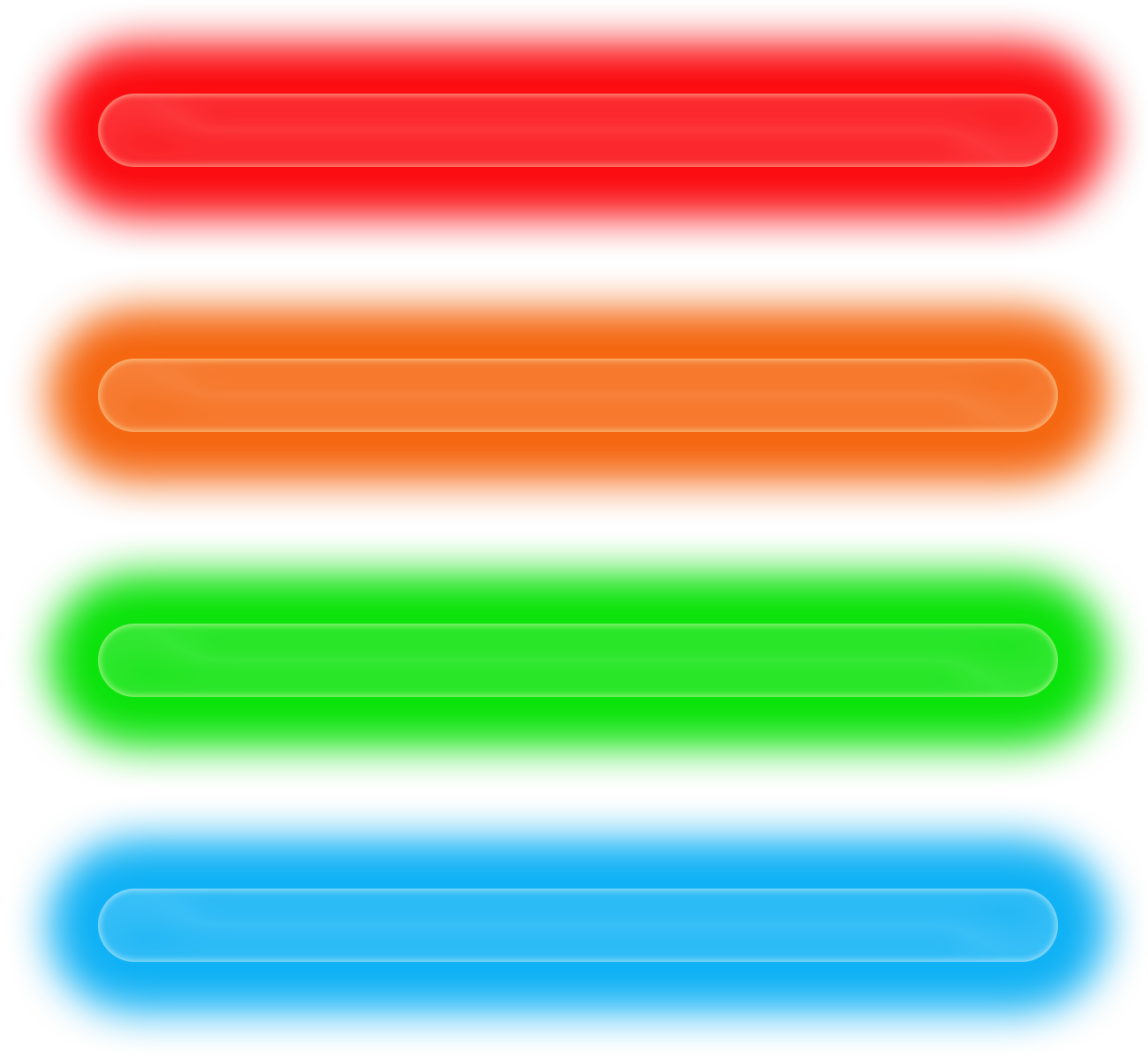 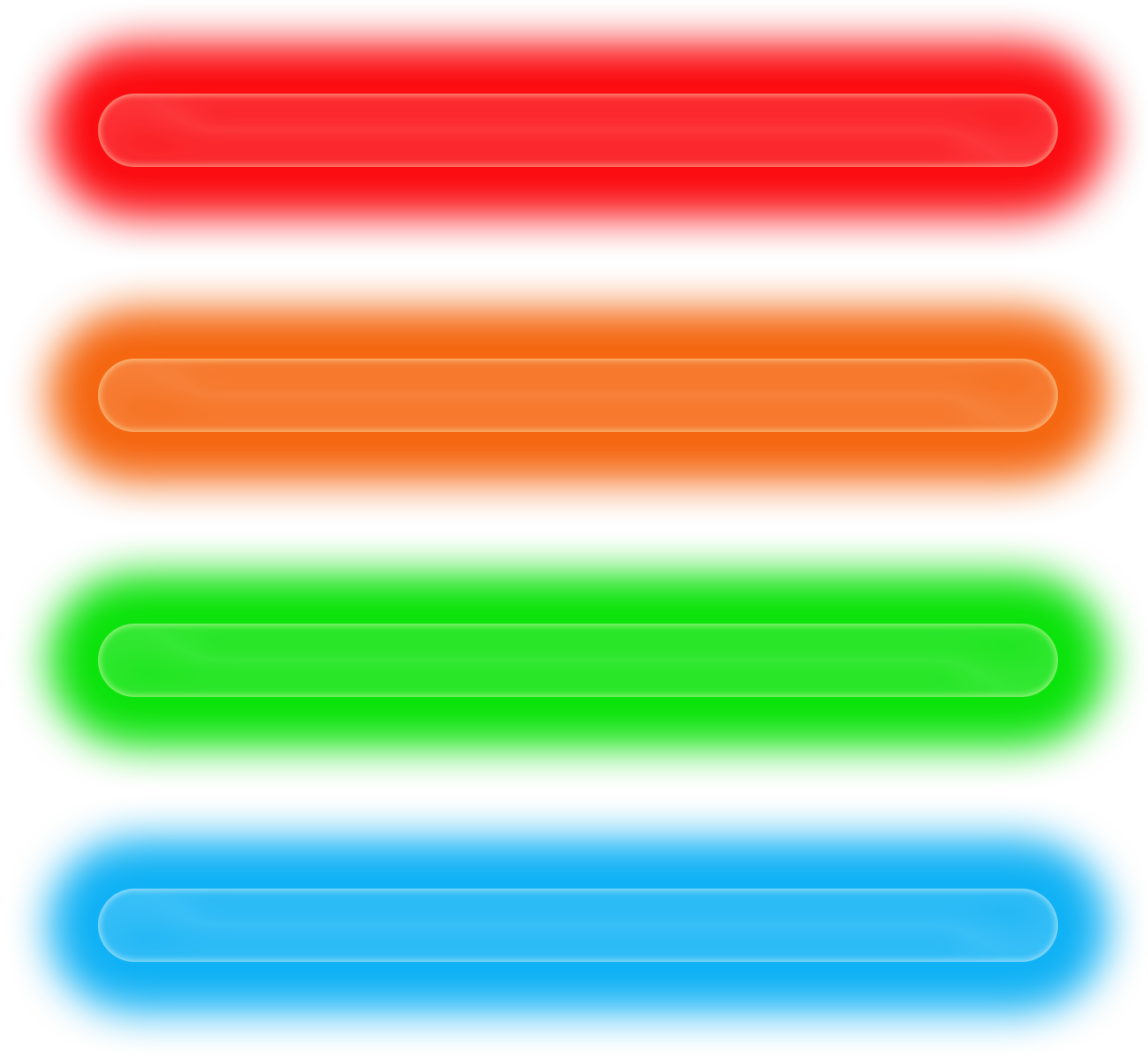 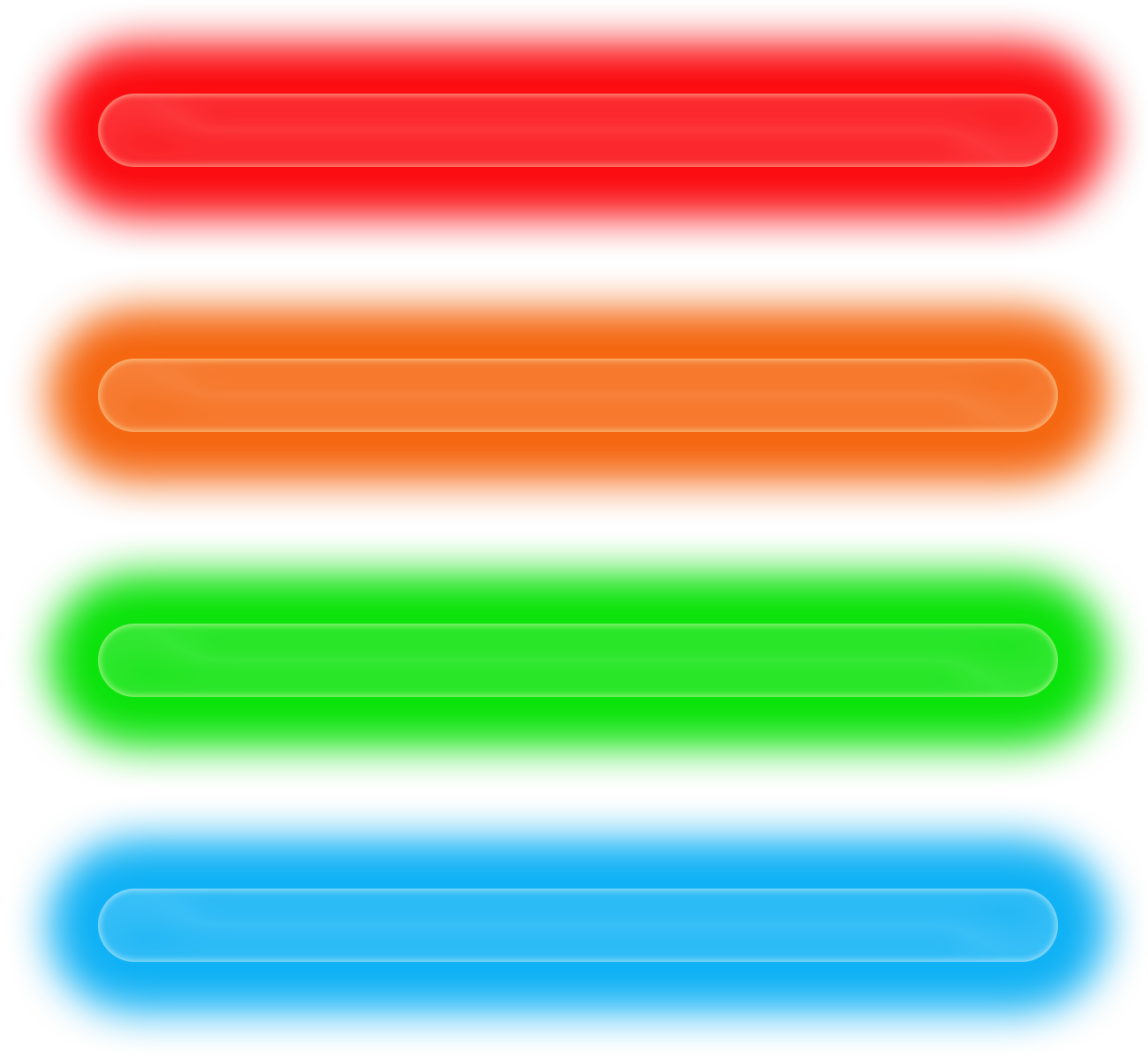 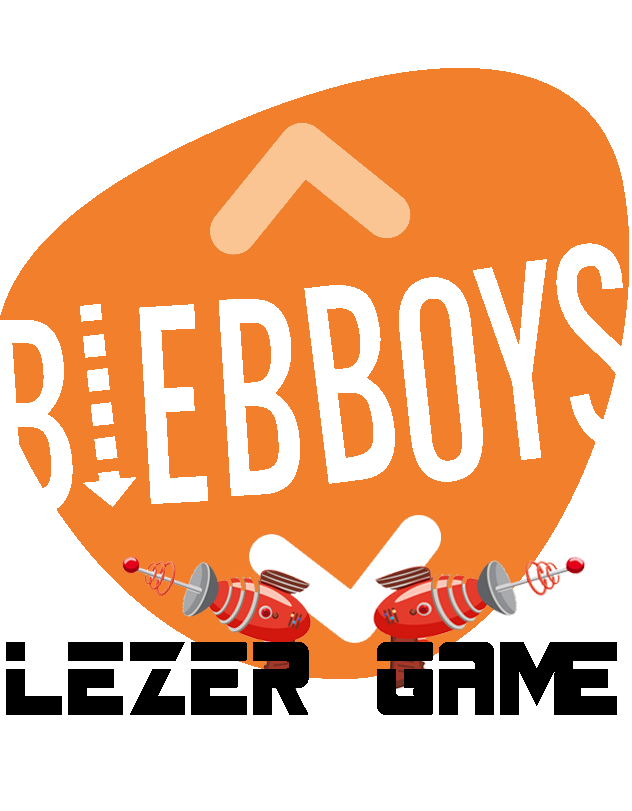 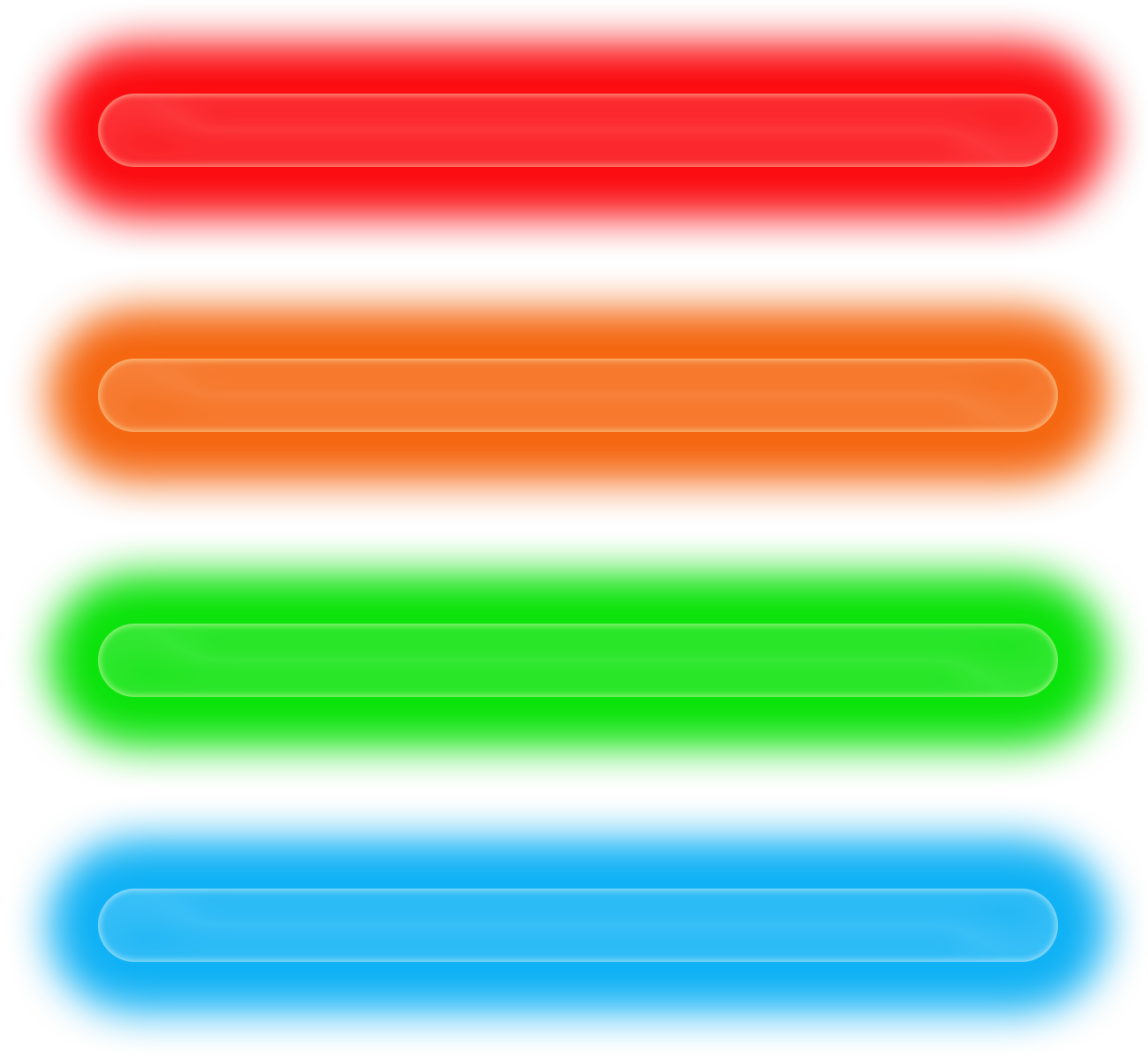 Klik op Joran of Kees
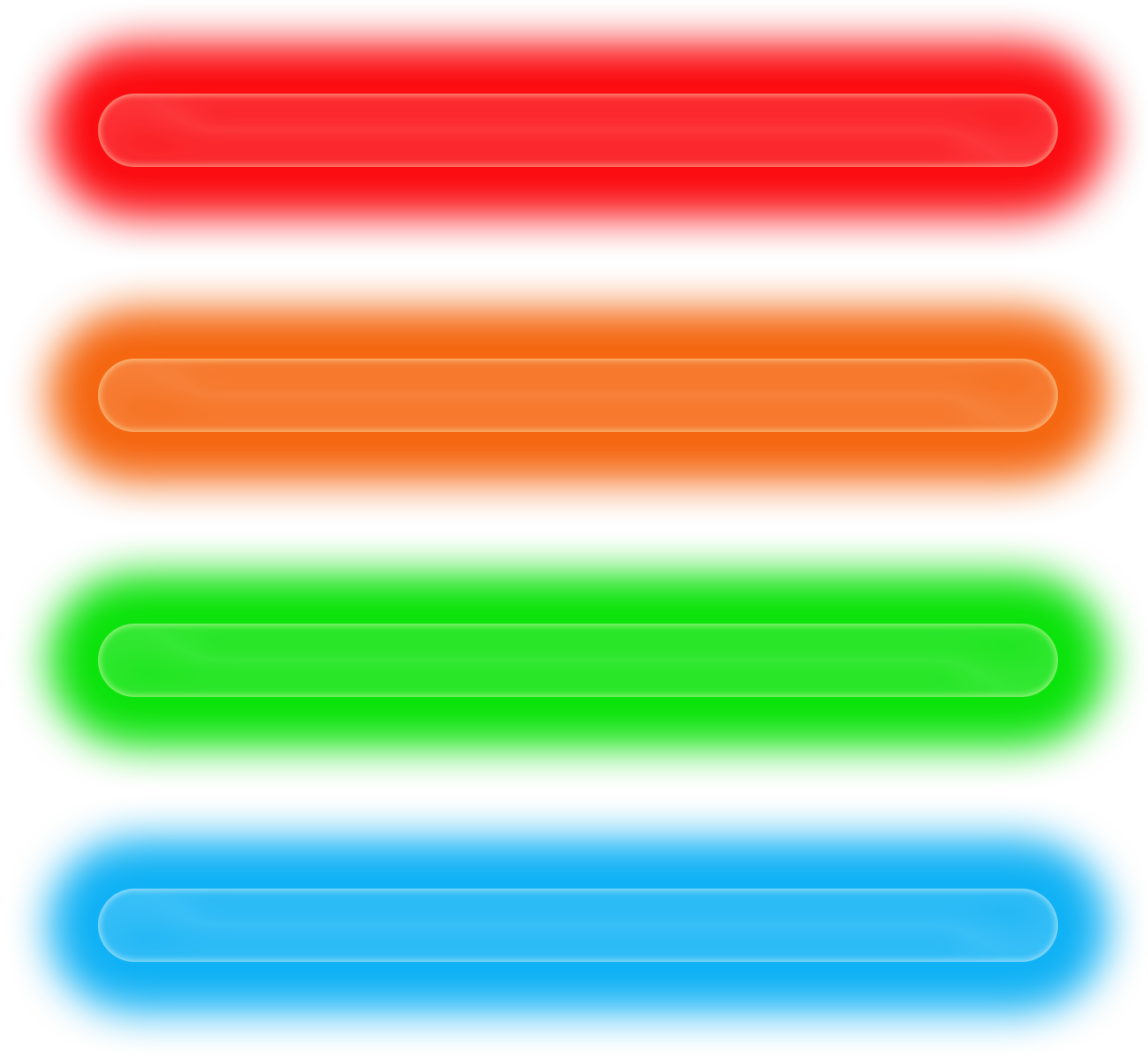 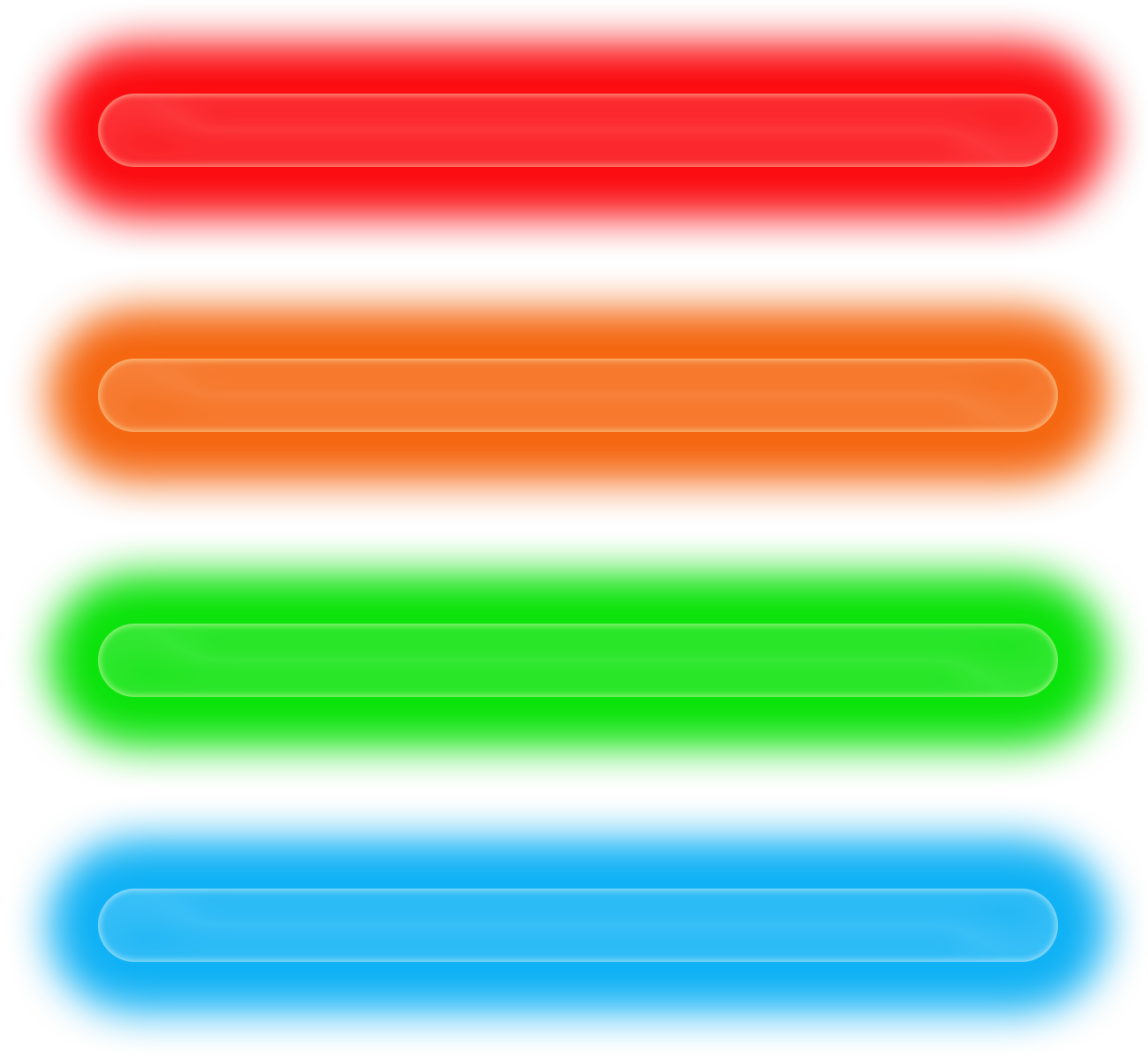 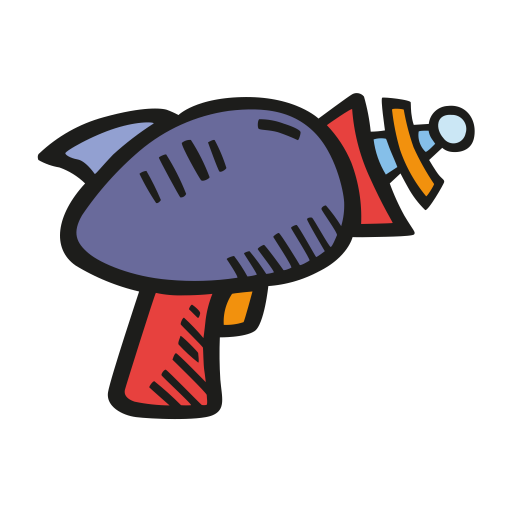 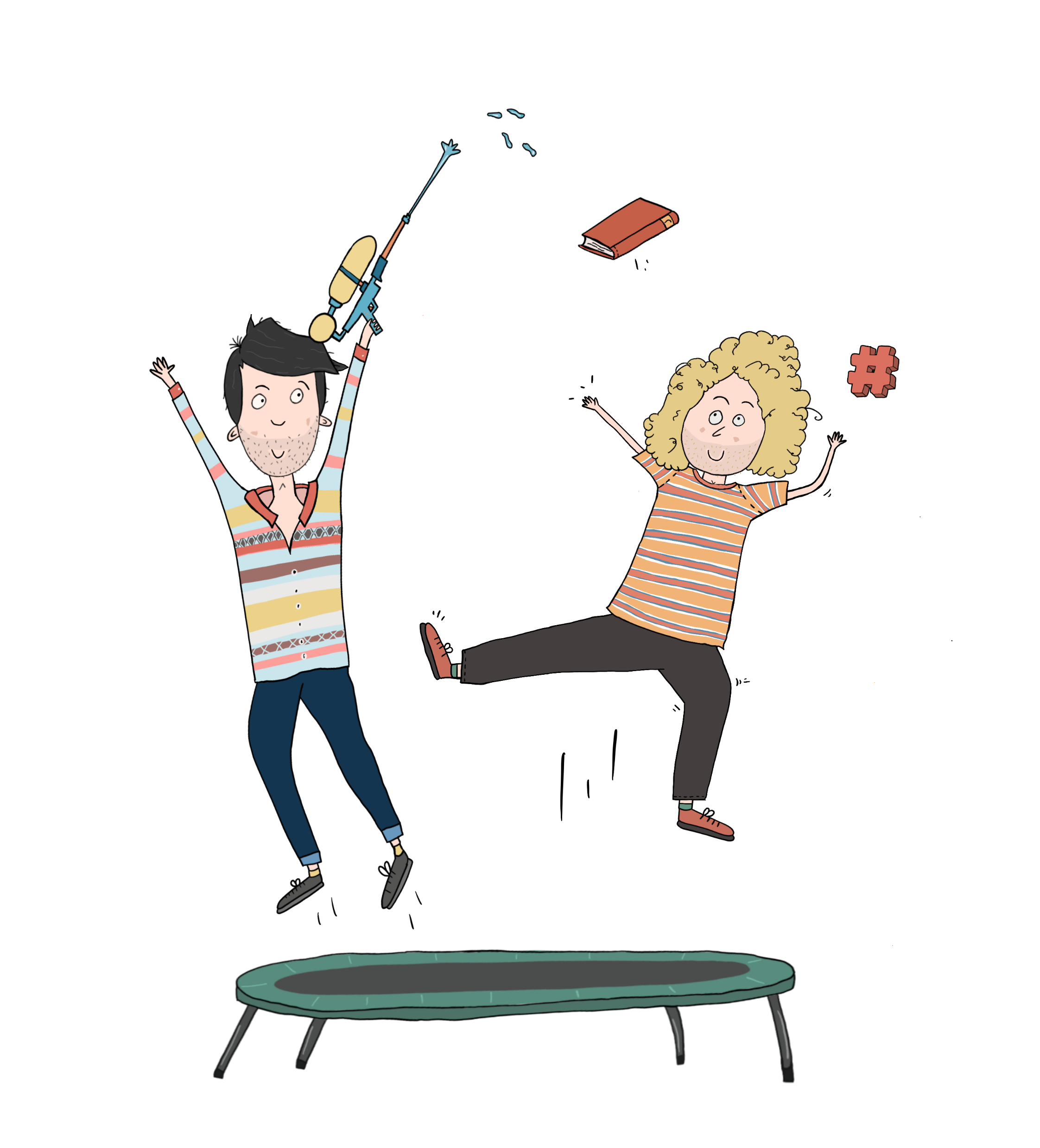 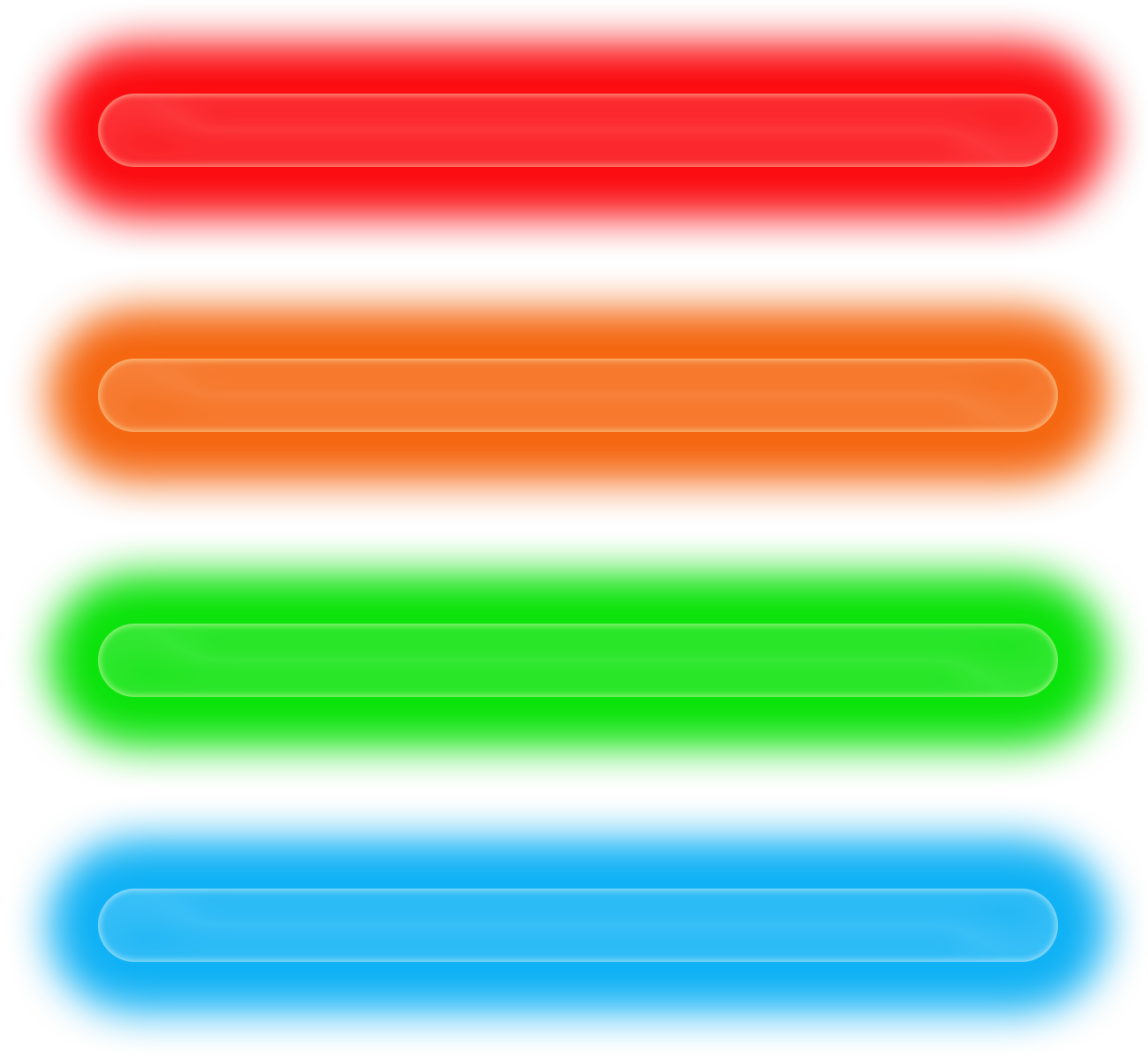 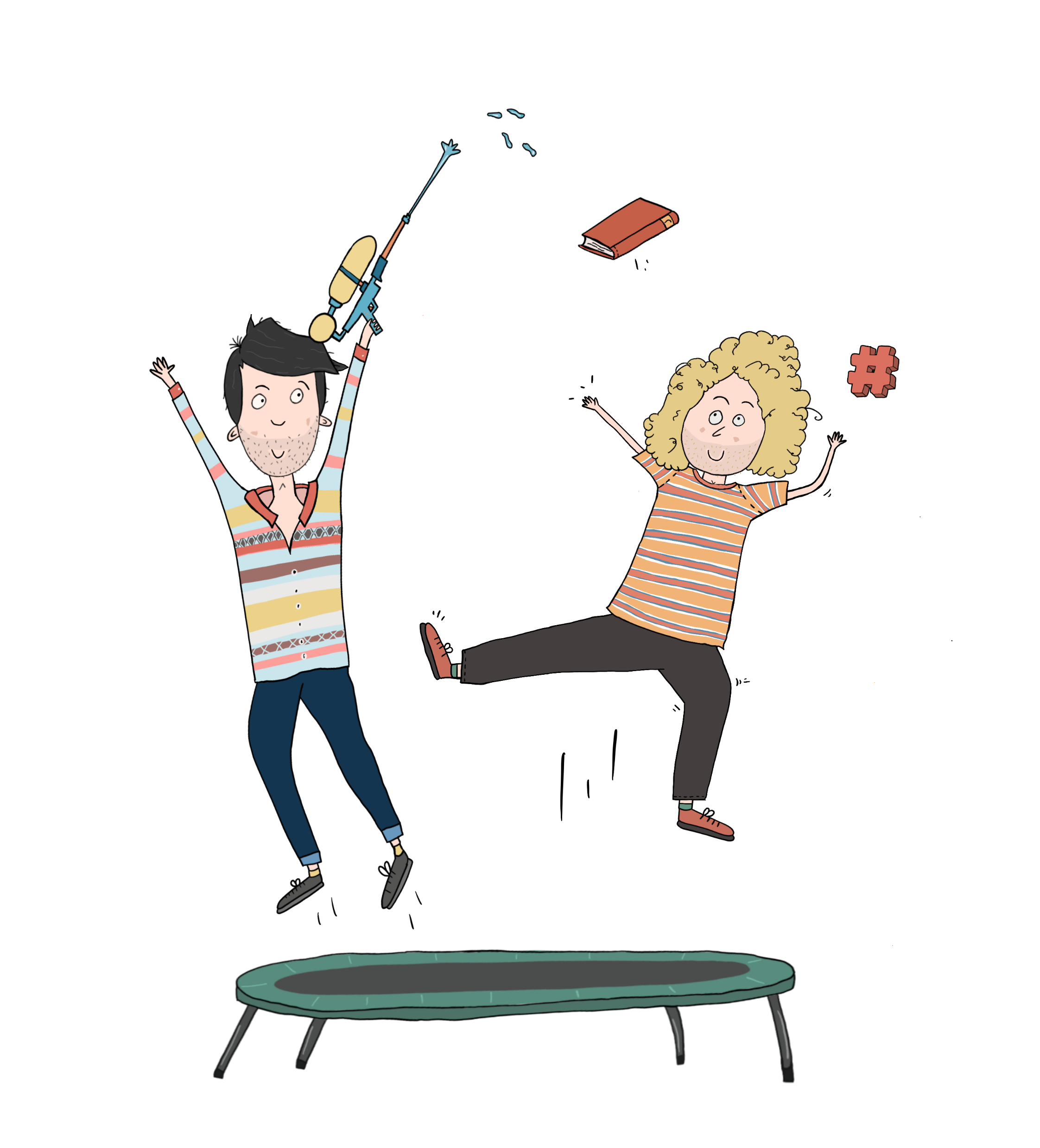 Klik op het lijstje als je klaar bent.
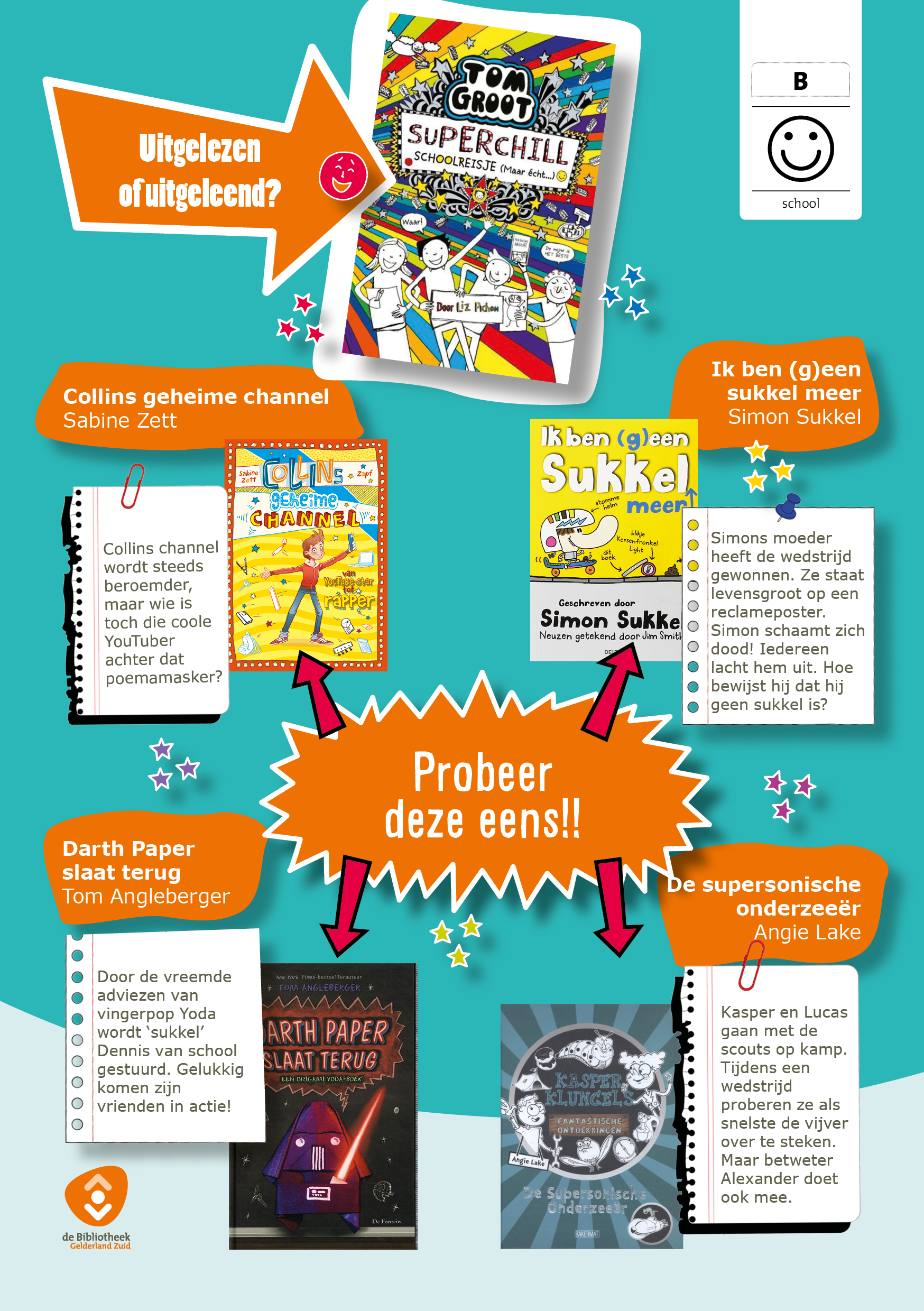 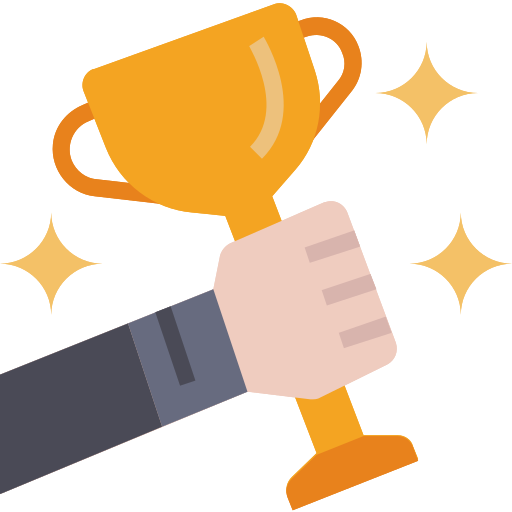 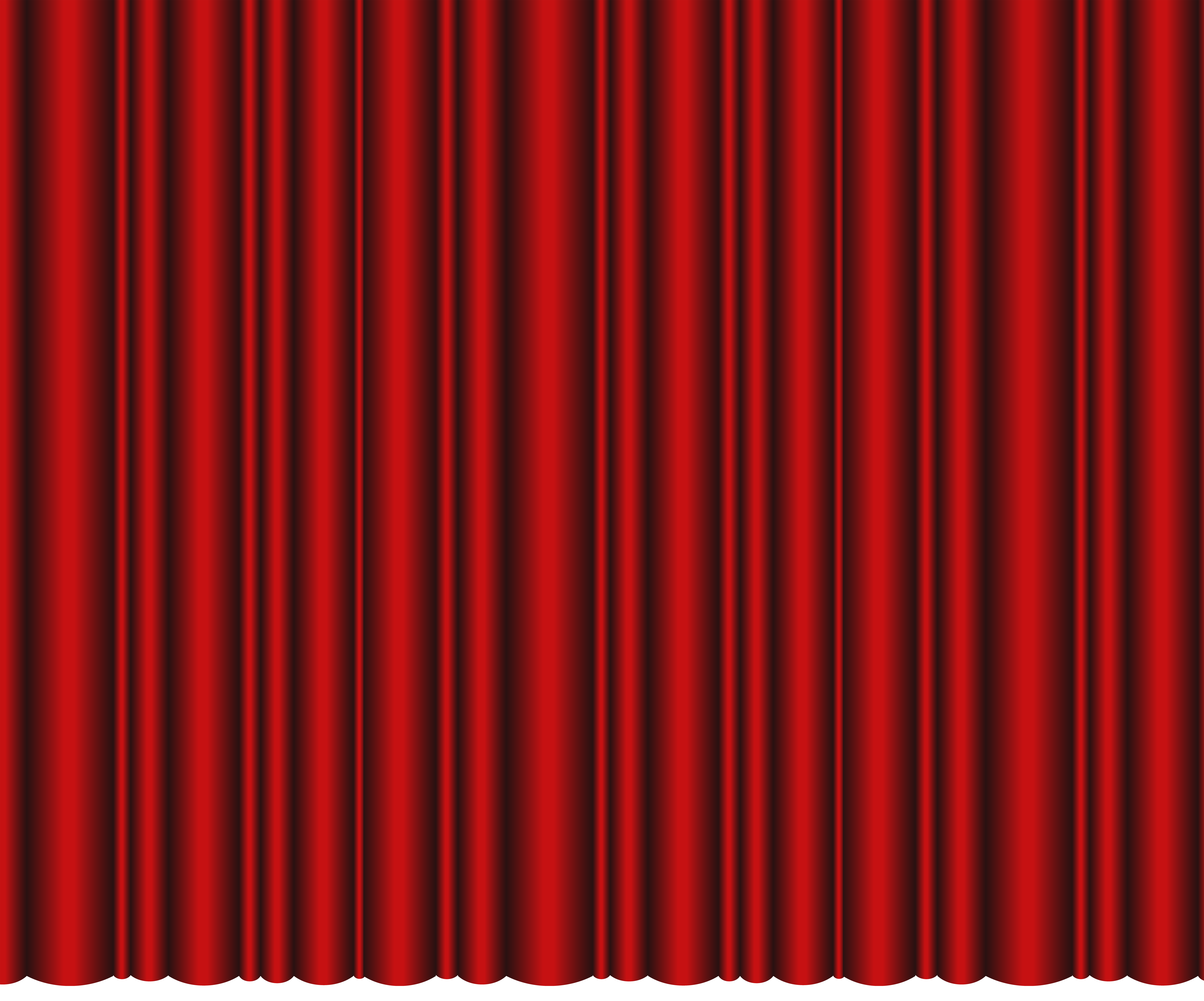 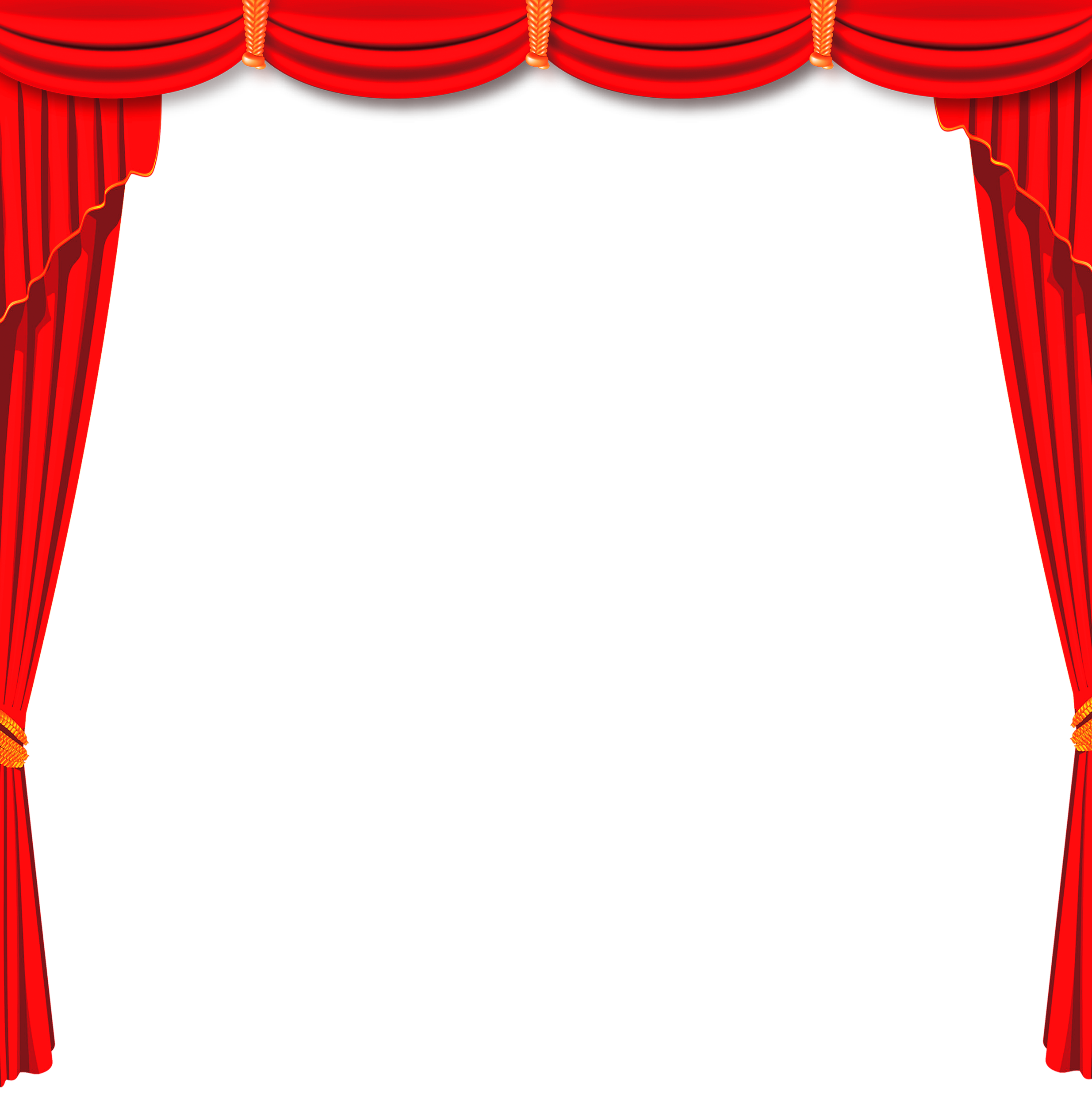 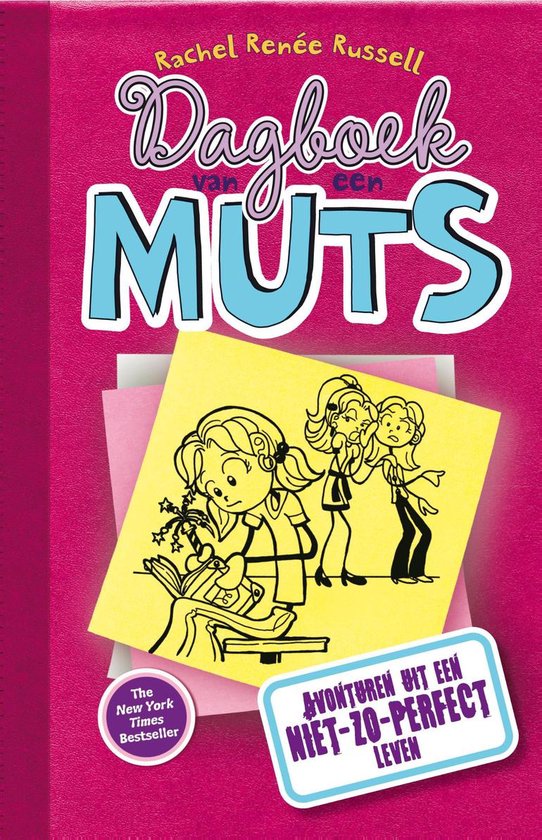 Klik op het boek!
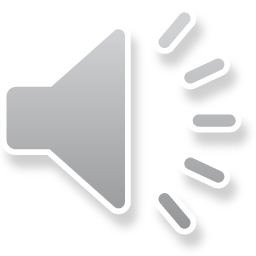 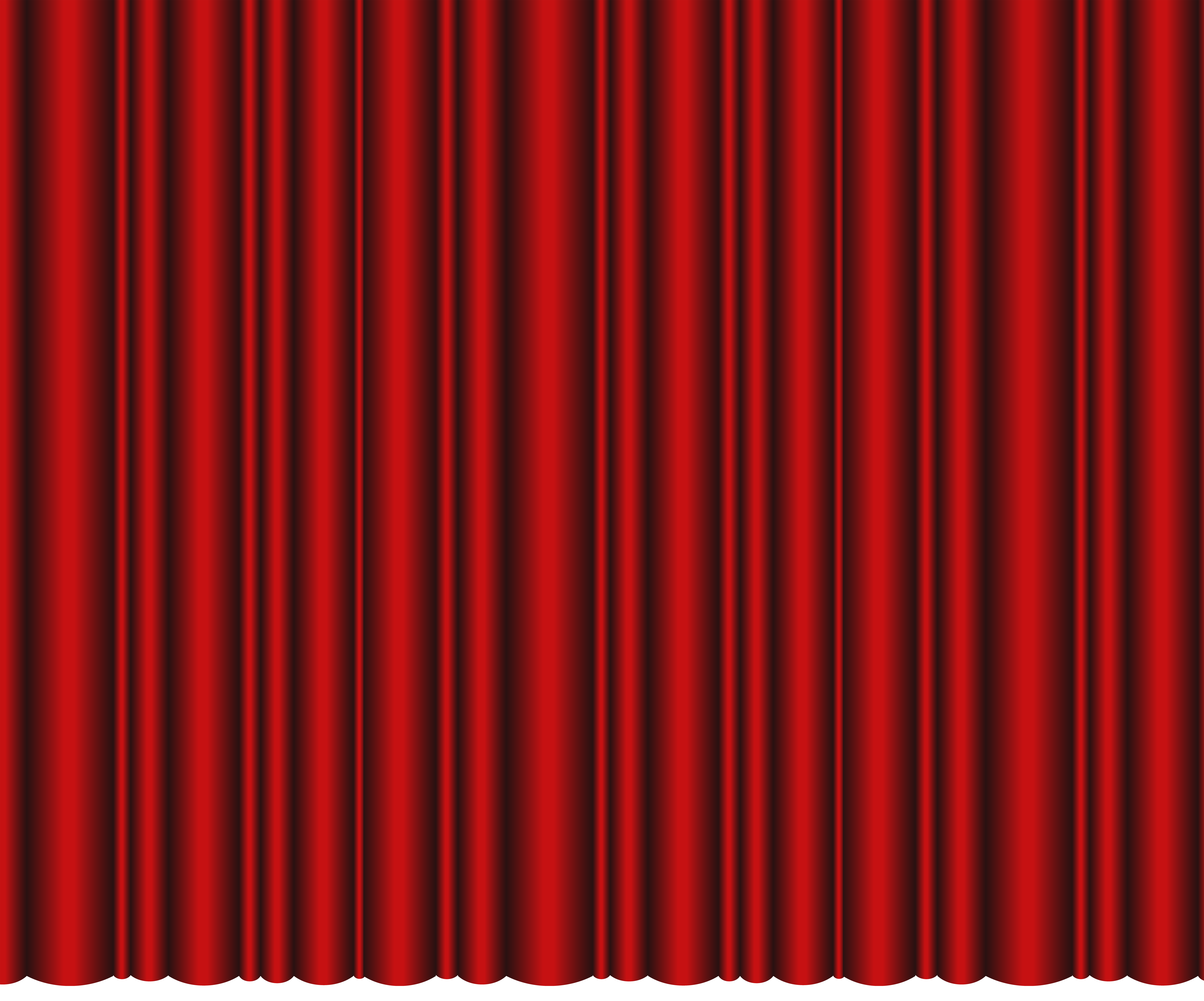 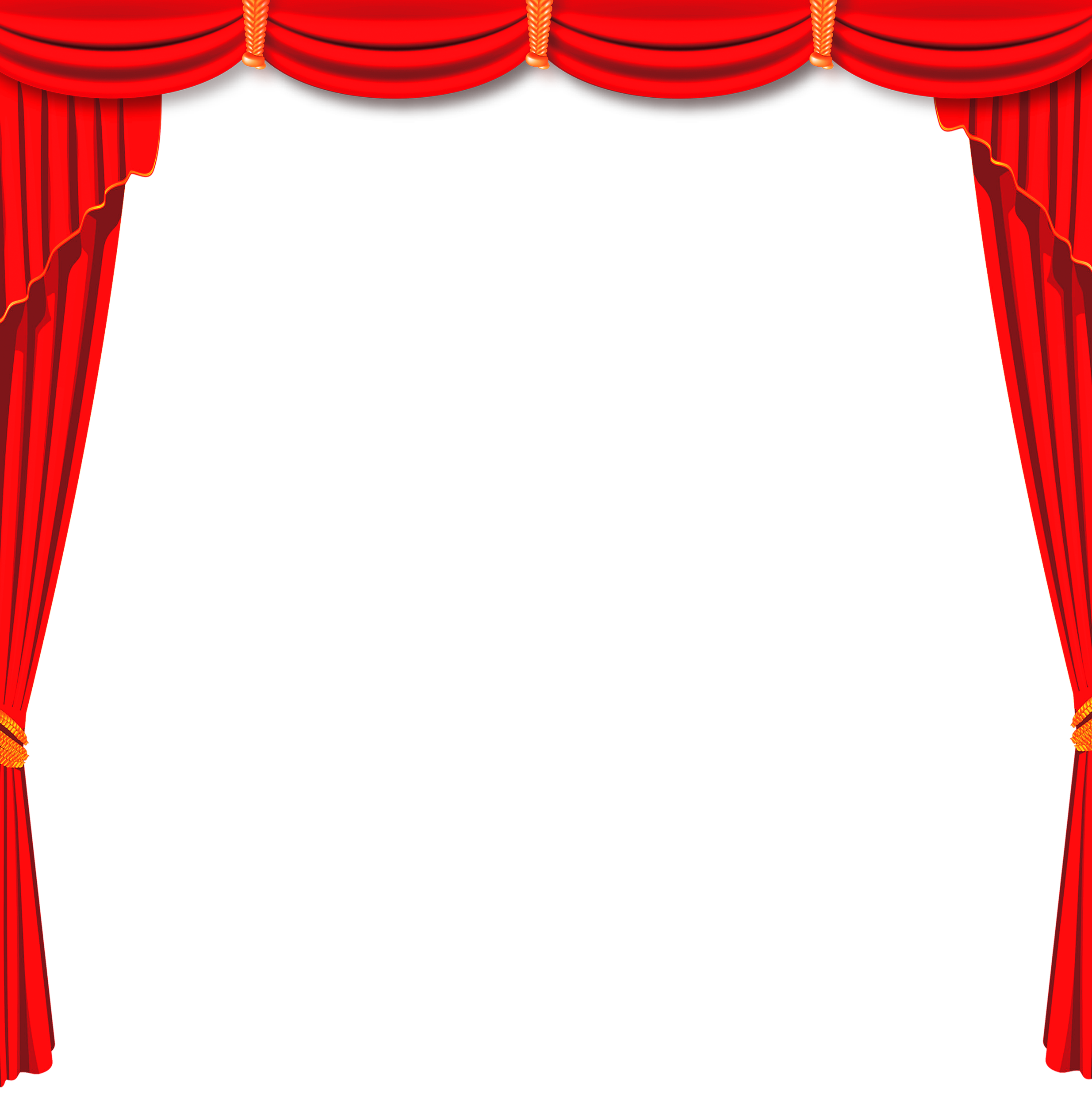 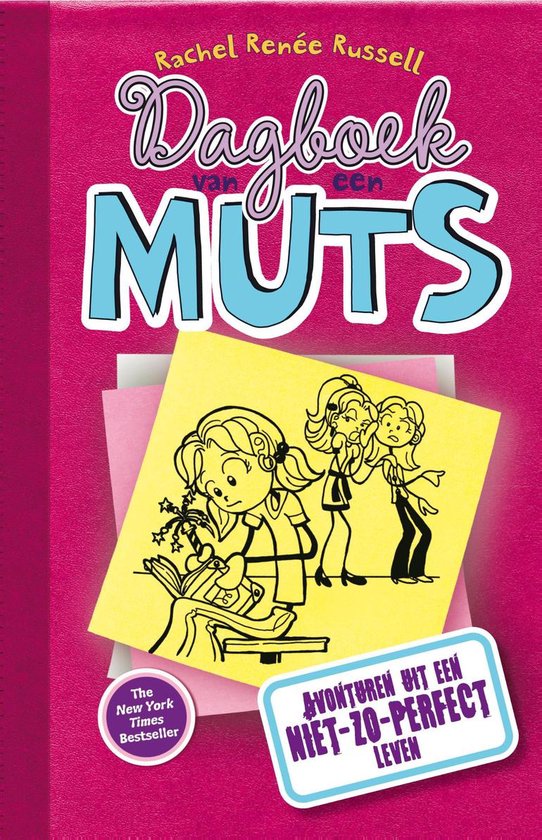 Klik op het boek!
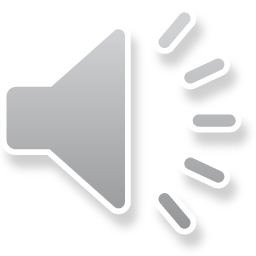 Dit boek al gelezen?!
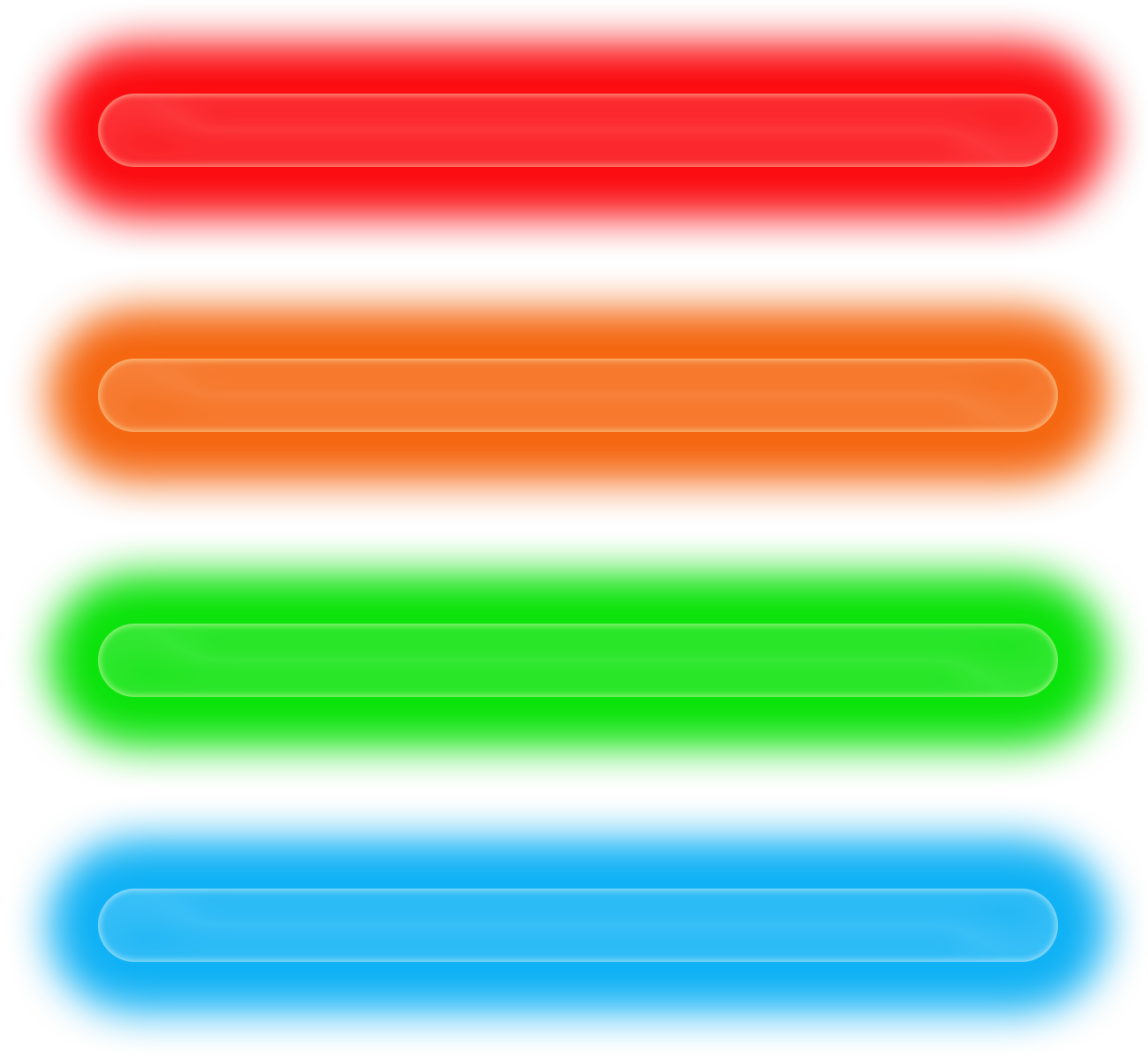 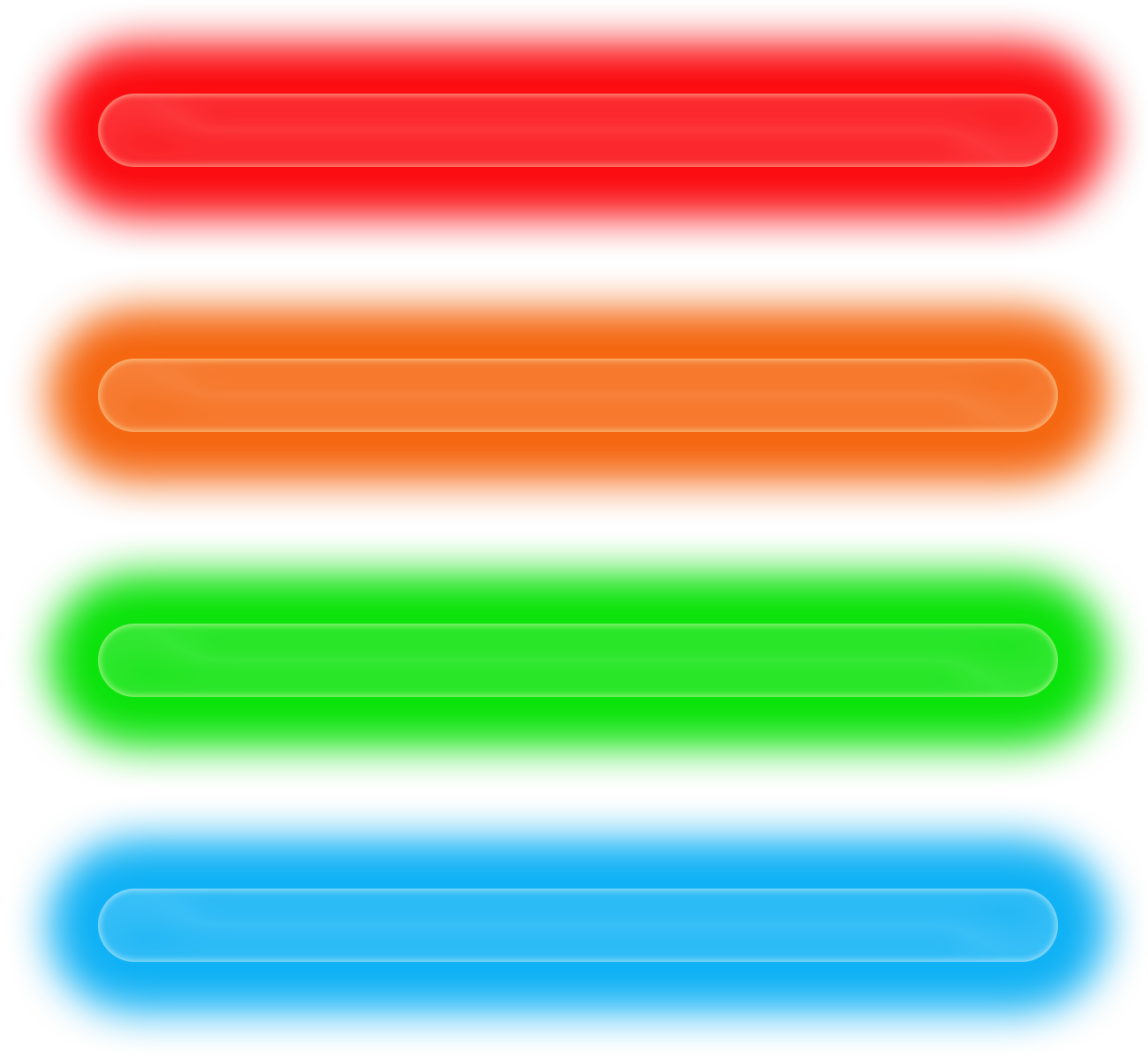 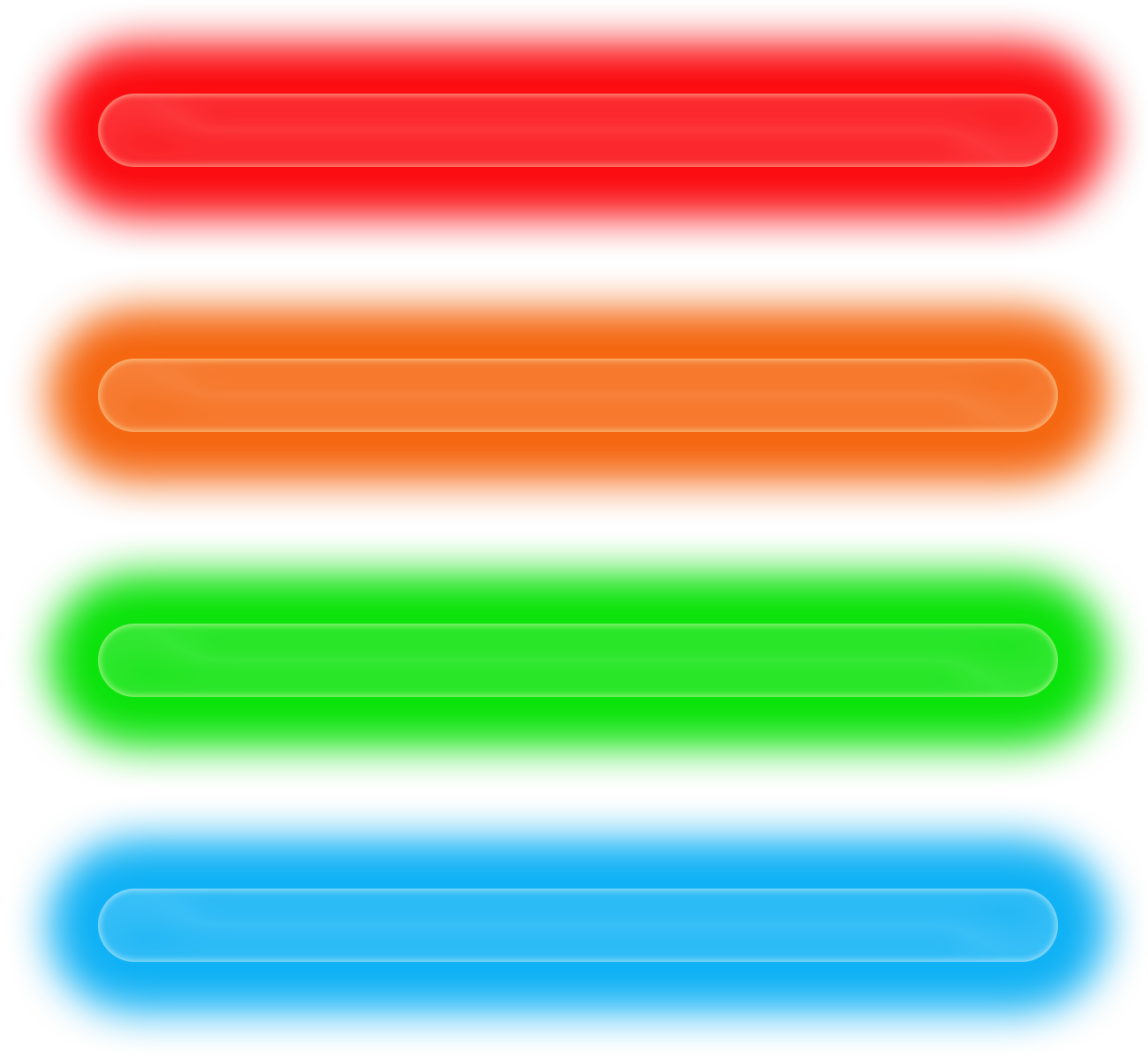 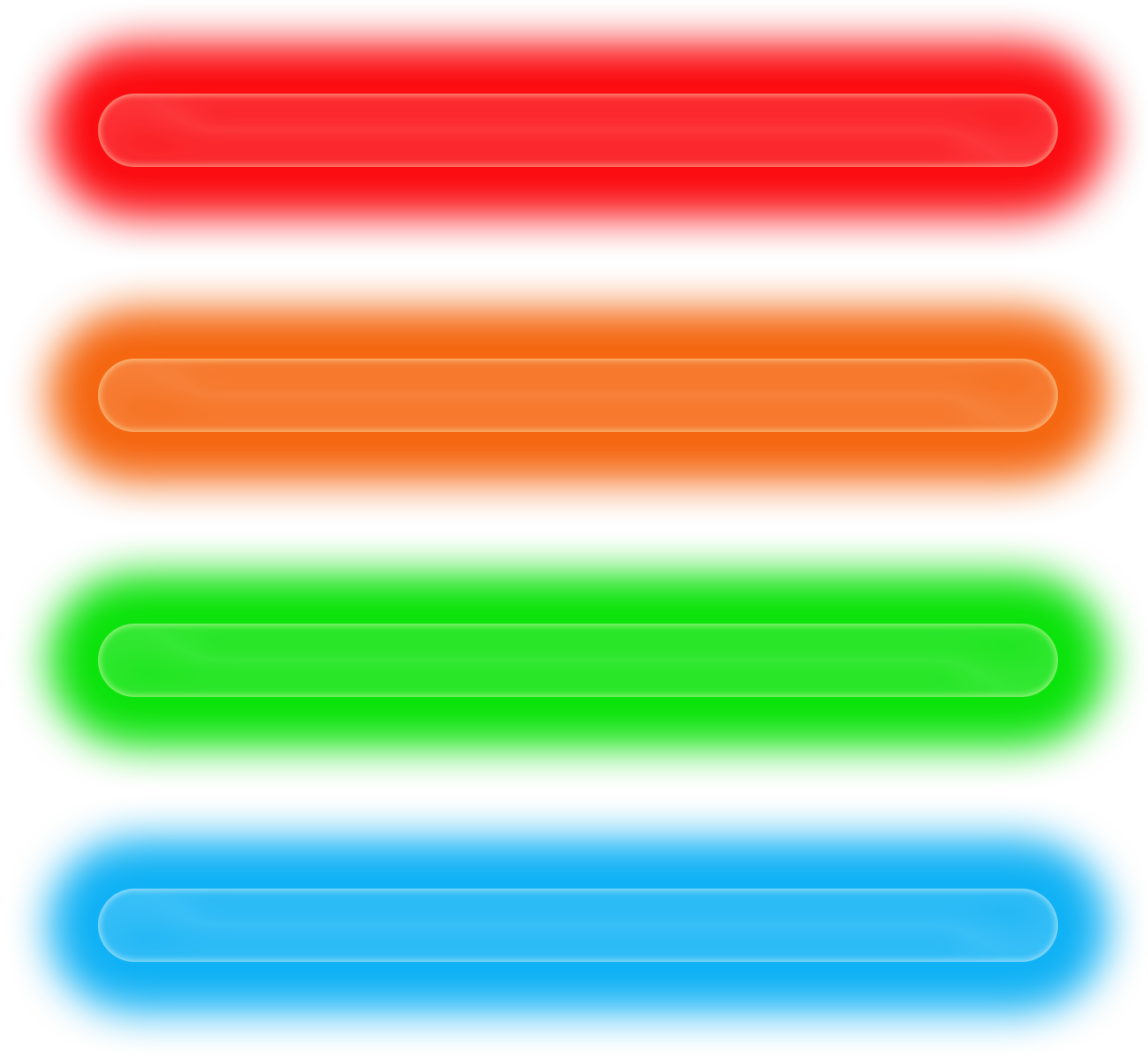 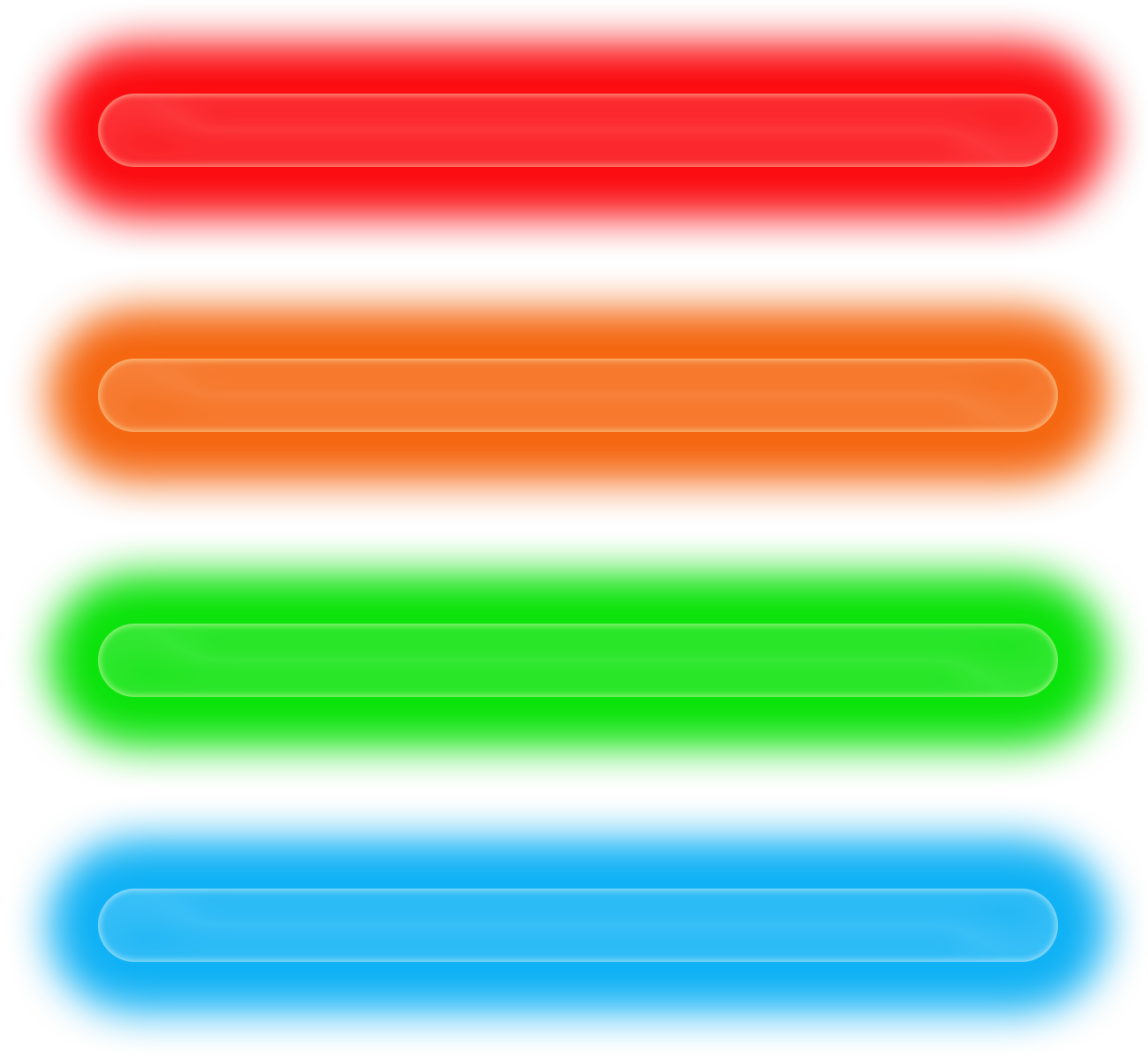 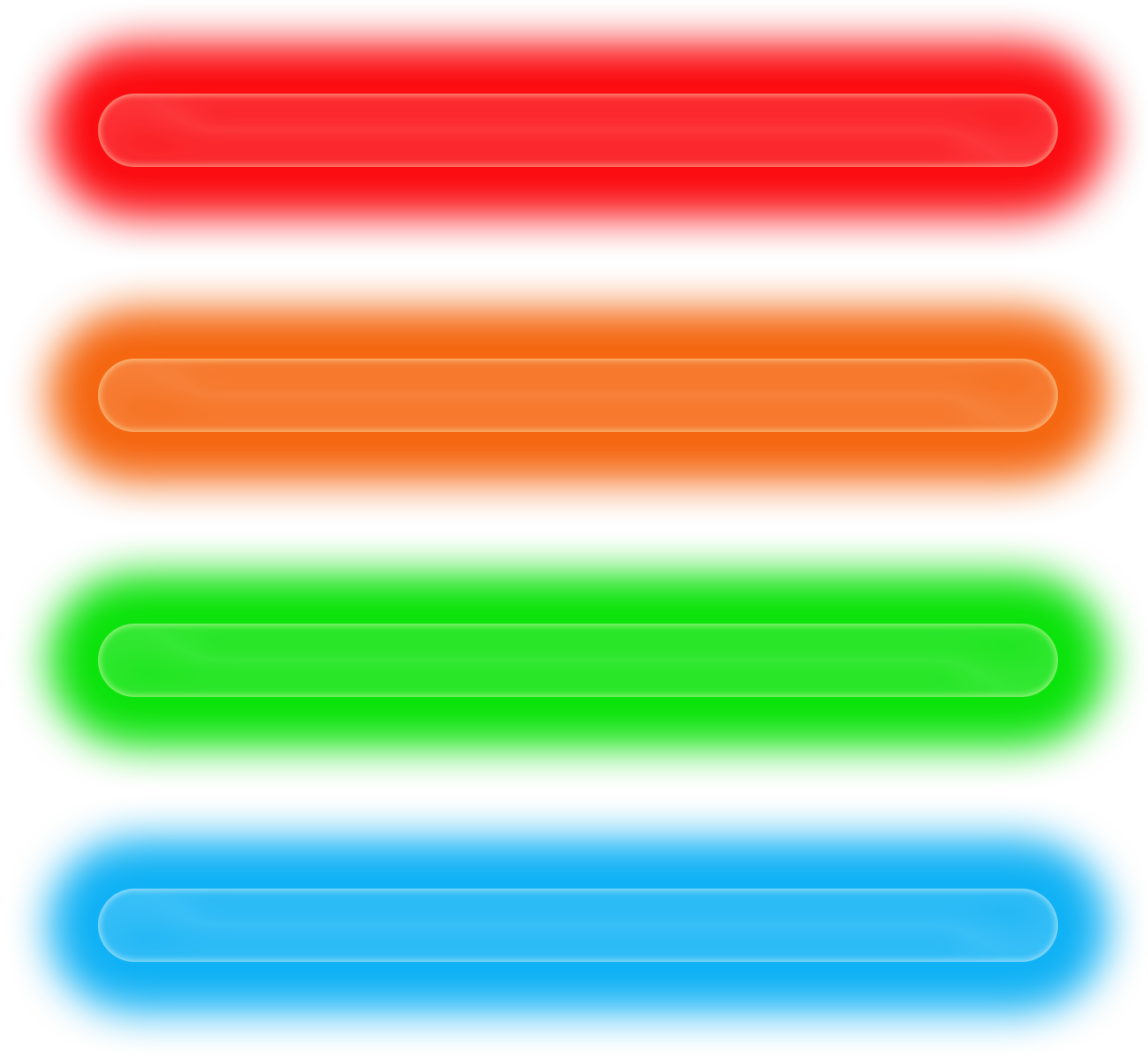 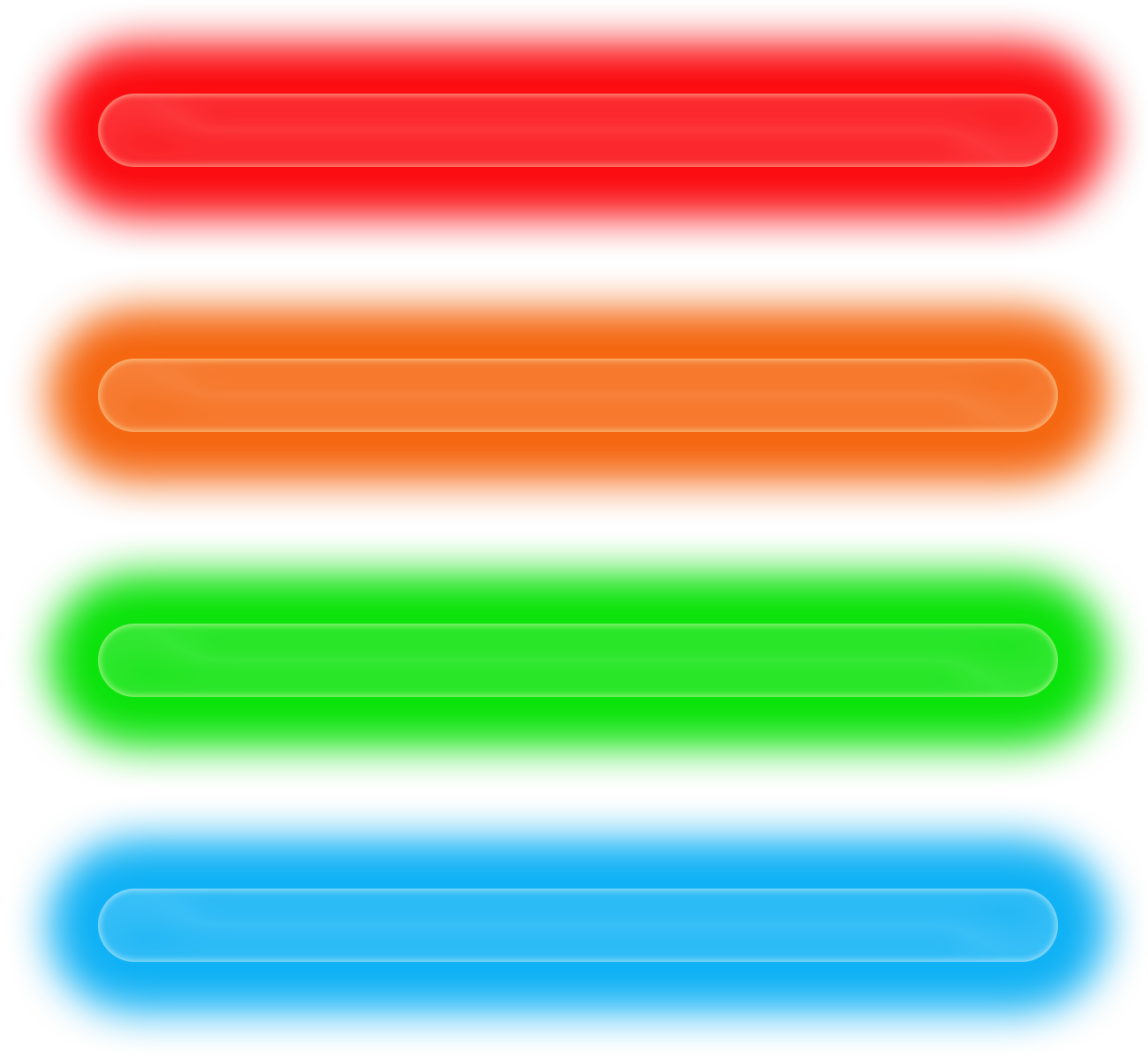 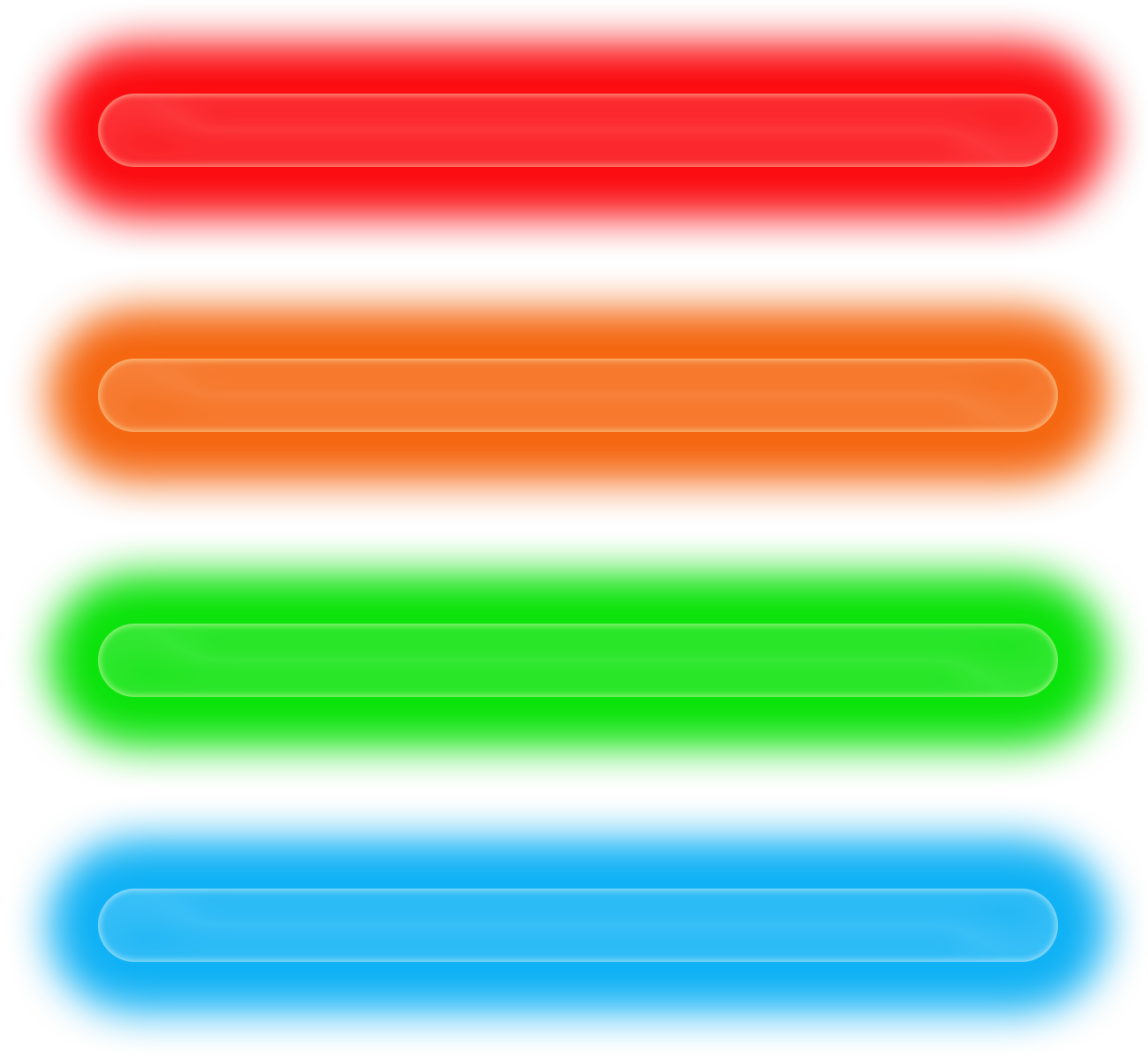 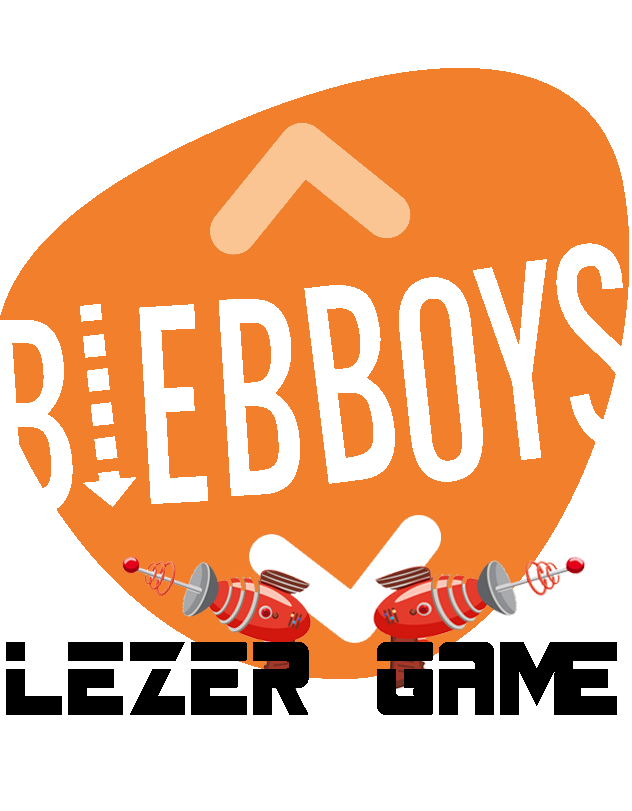 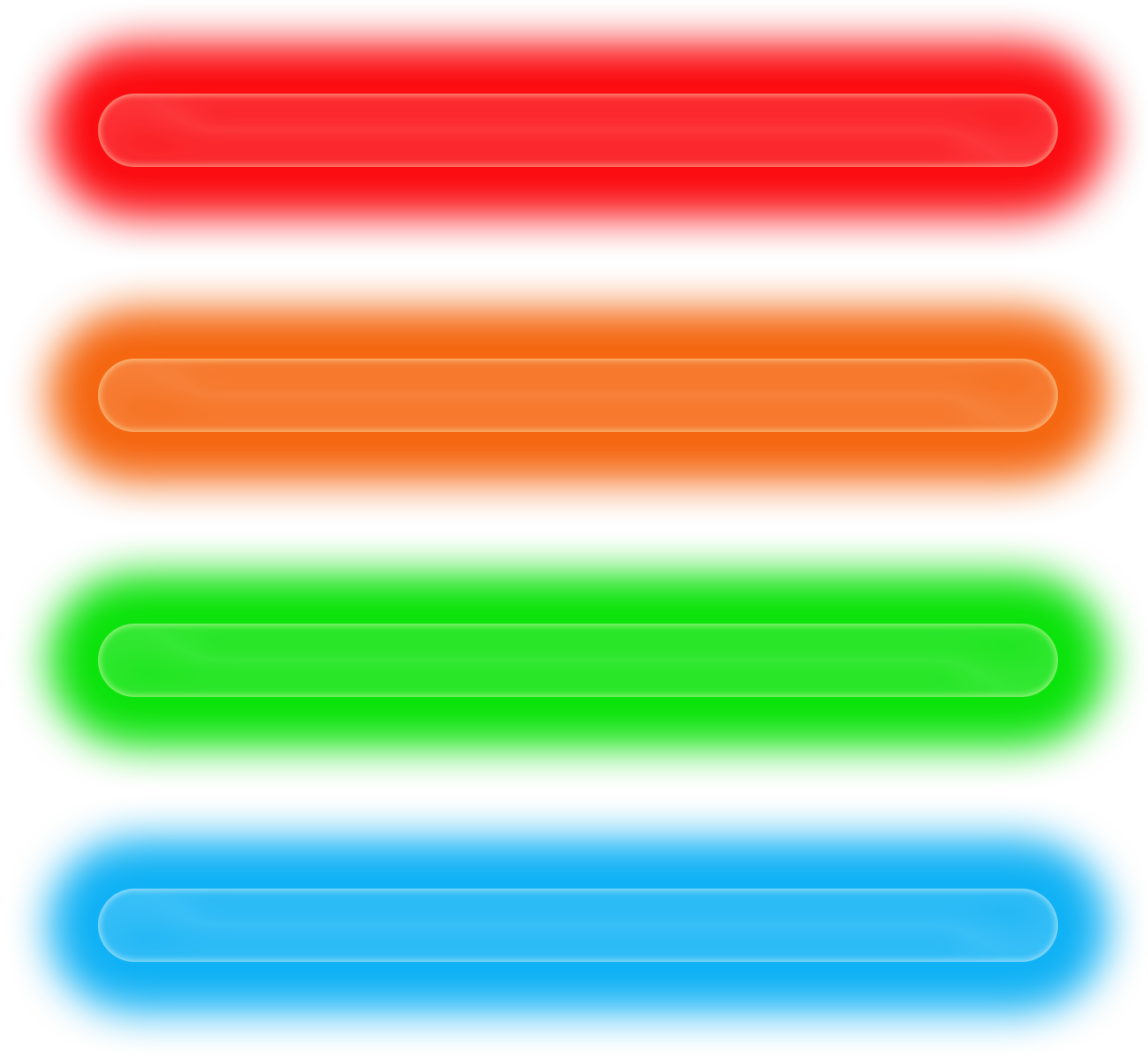 Klik op Joran of Kees
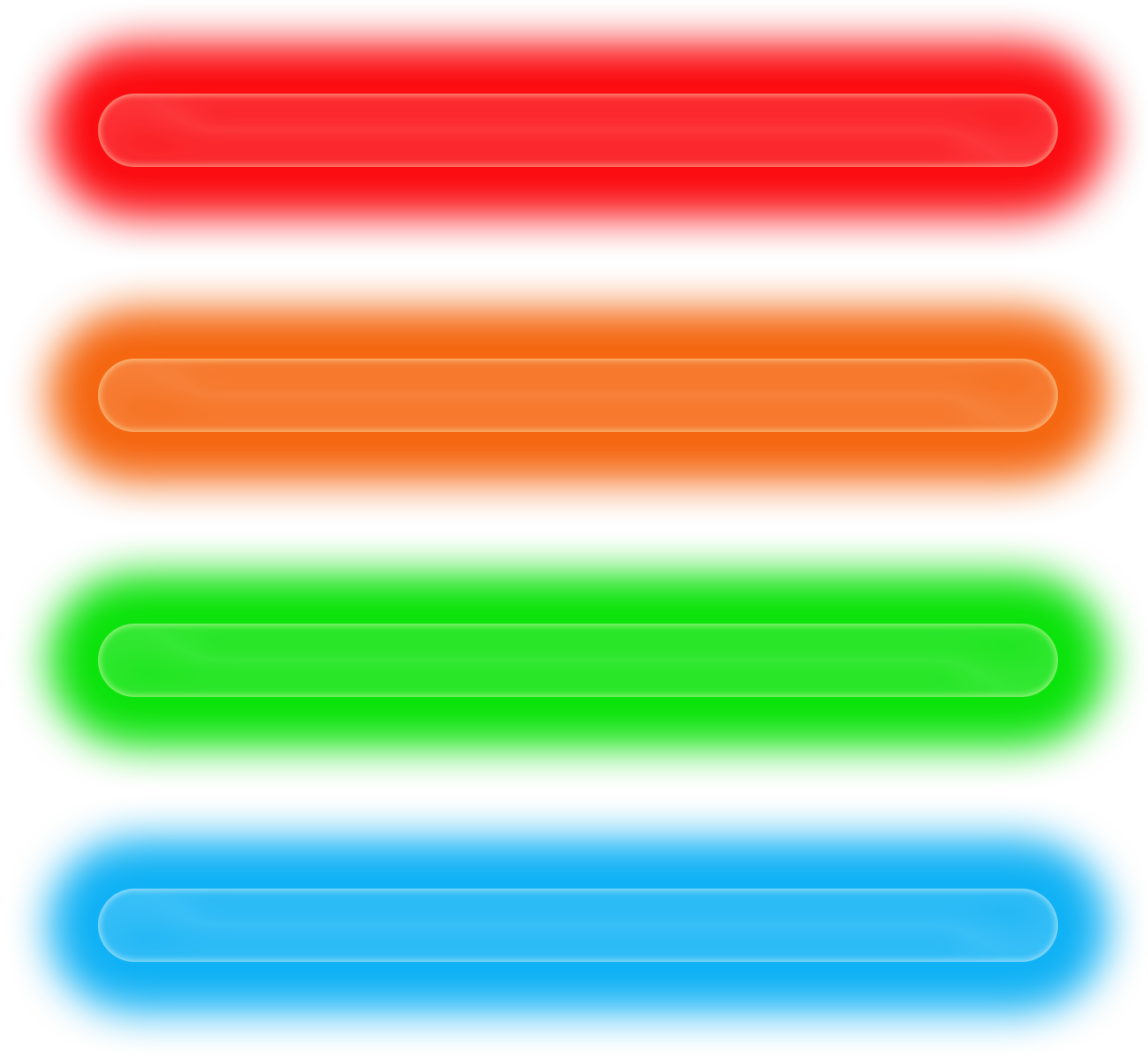 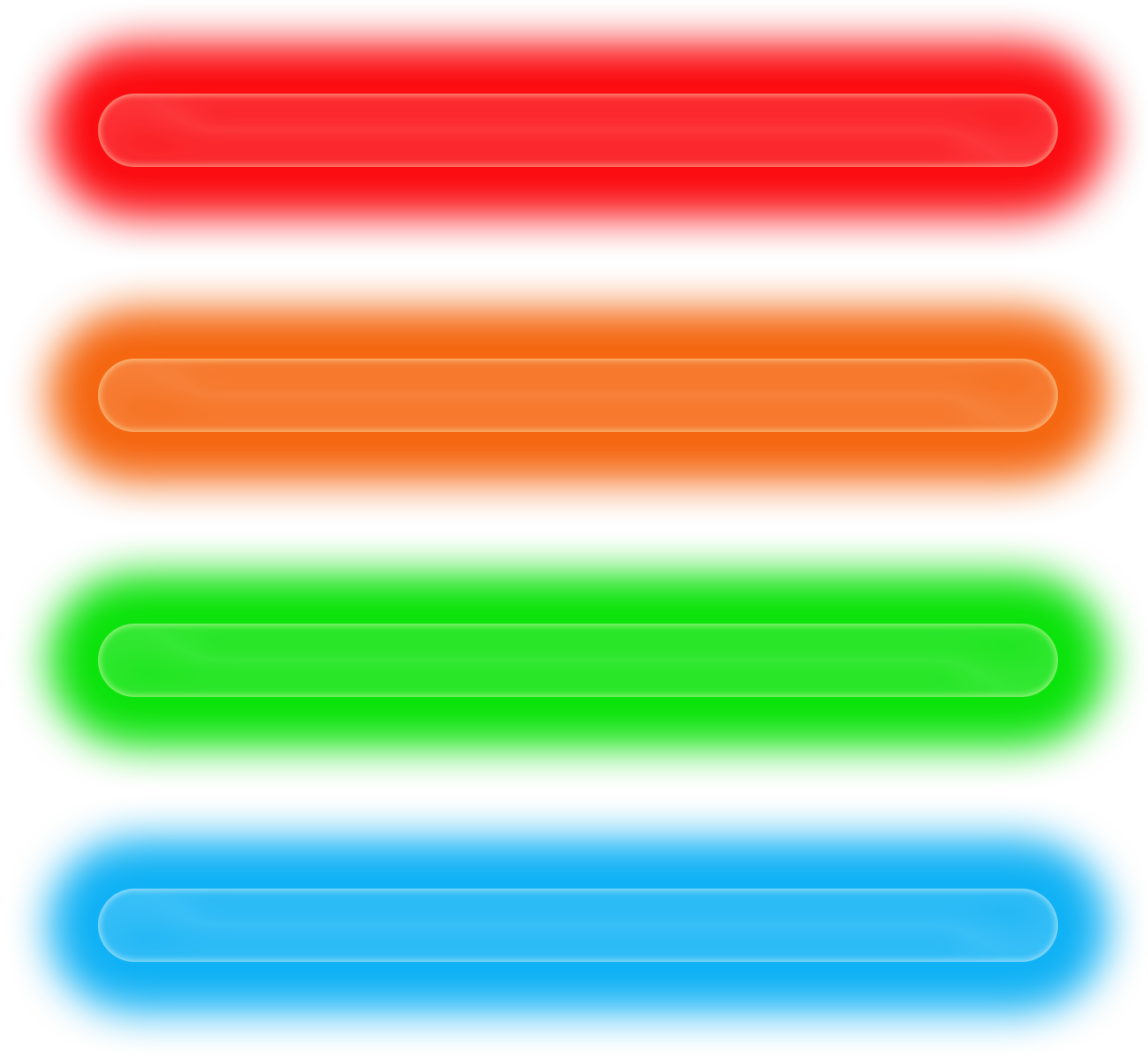 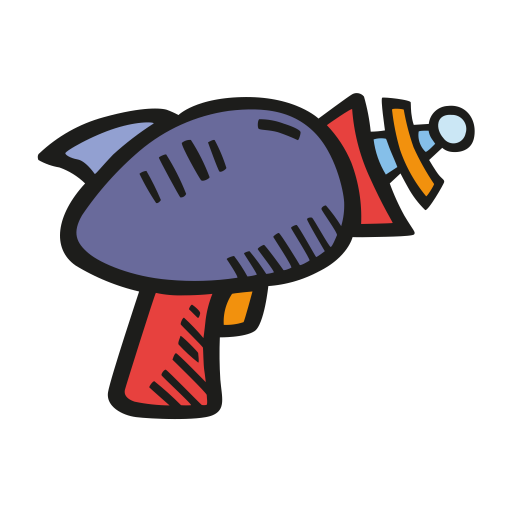 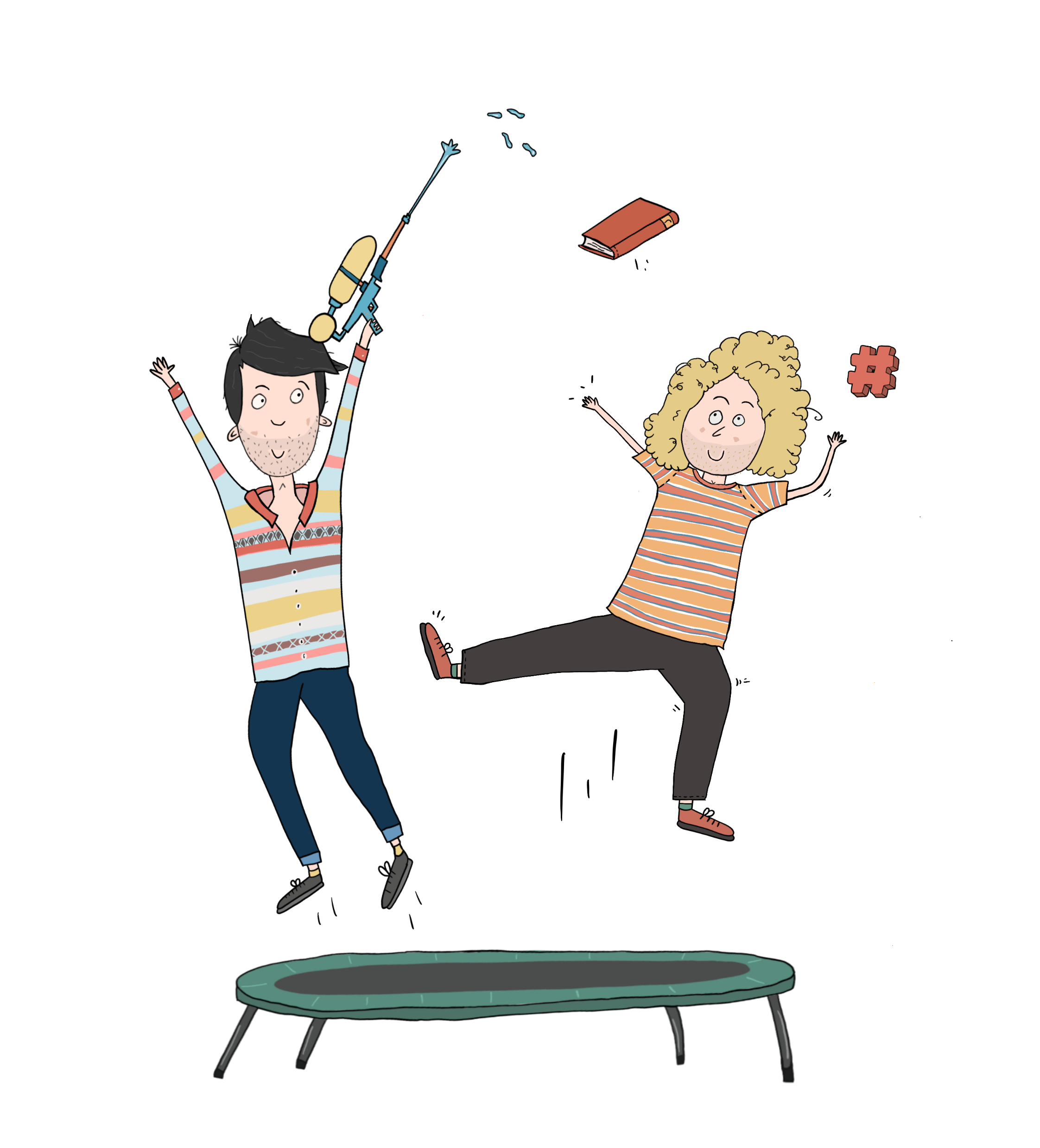 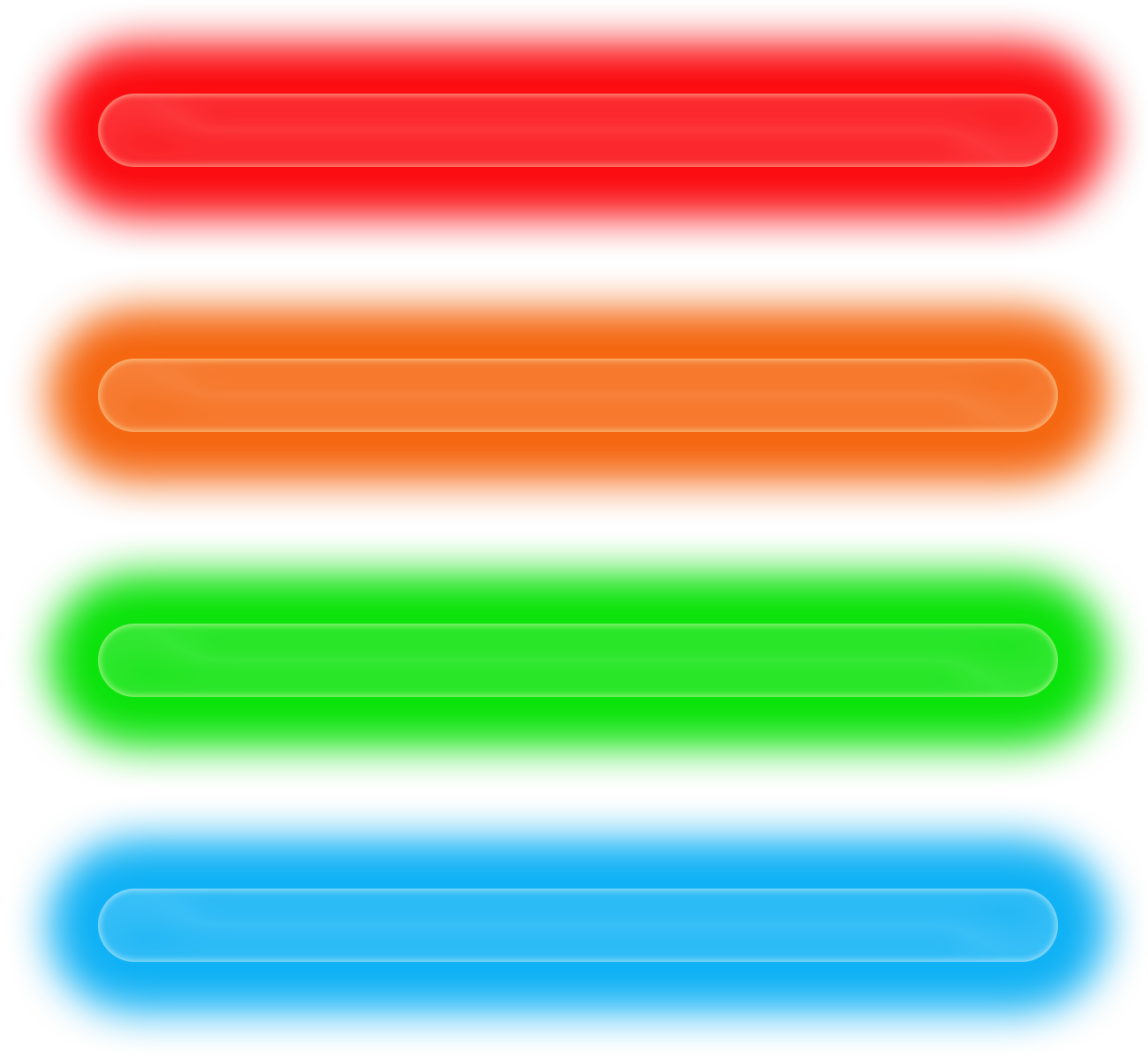 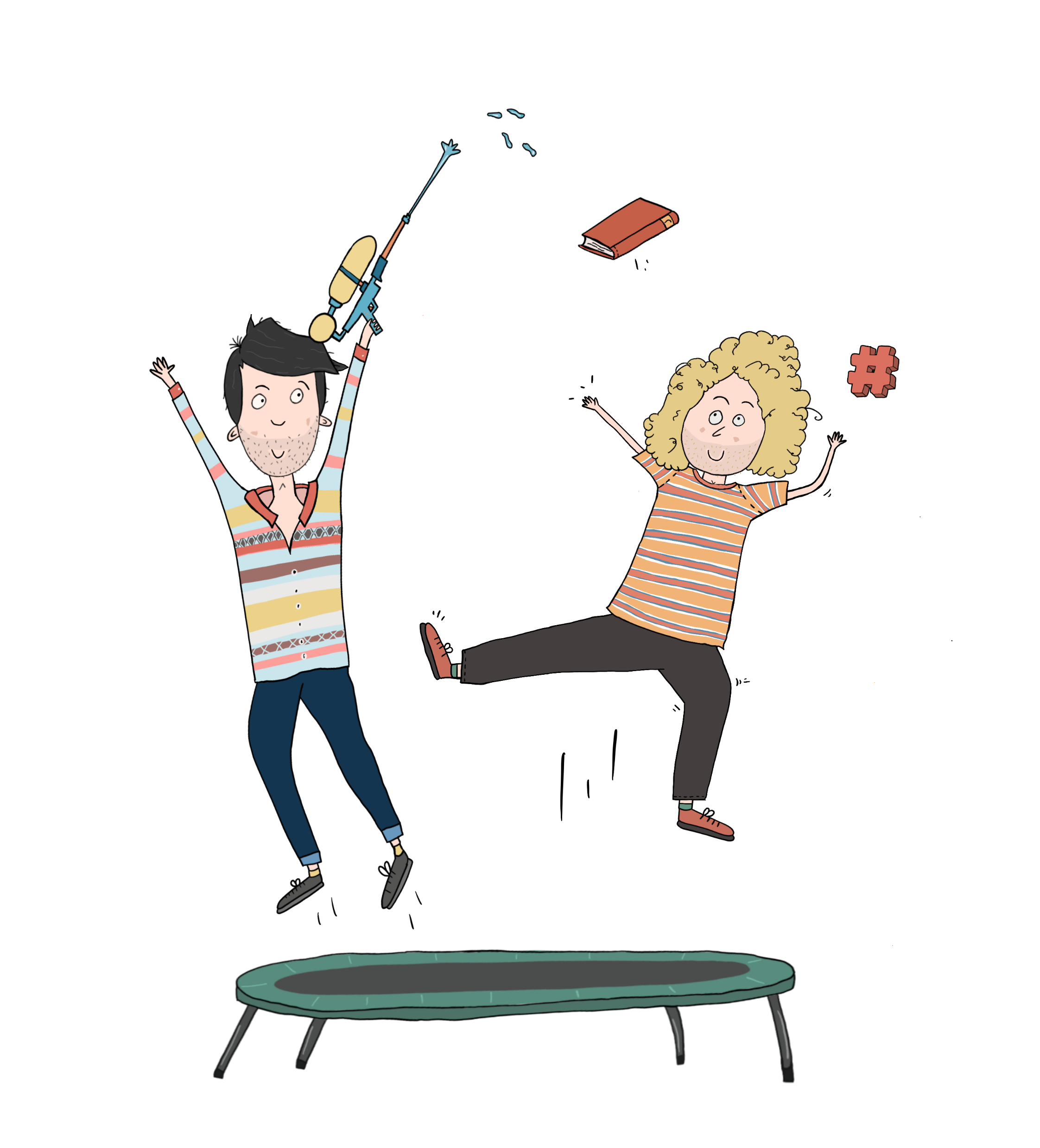 Klik op het lijstje als je klaar bent.
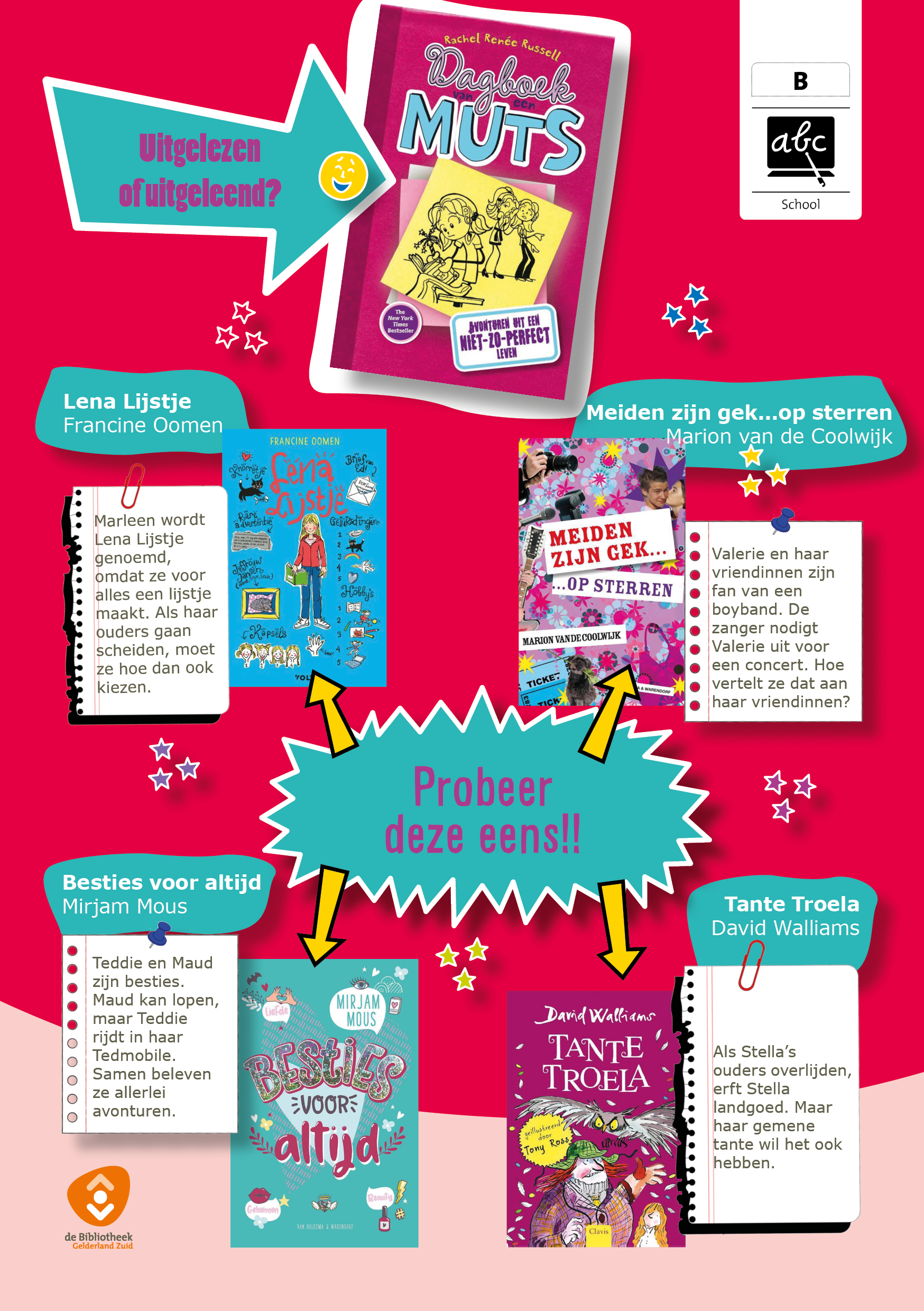 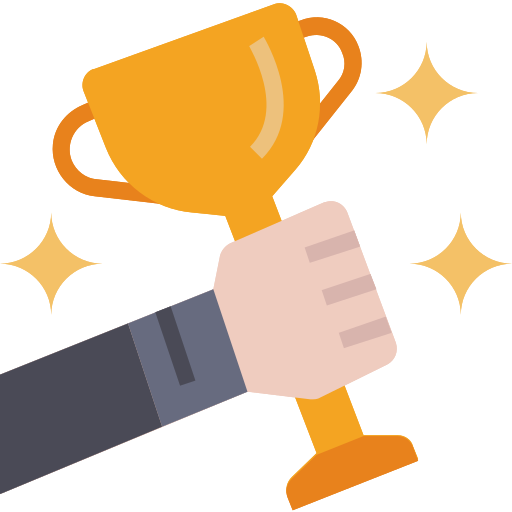 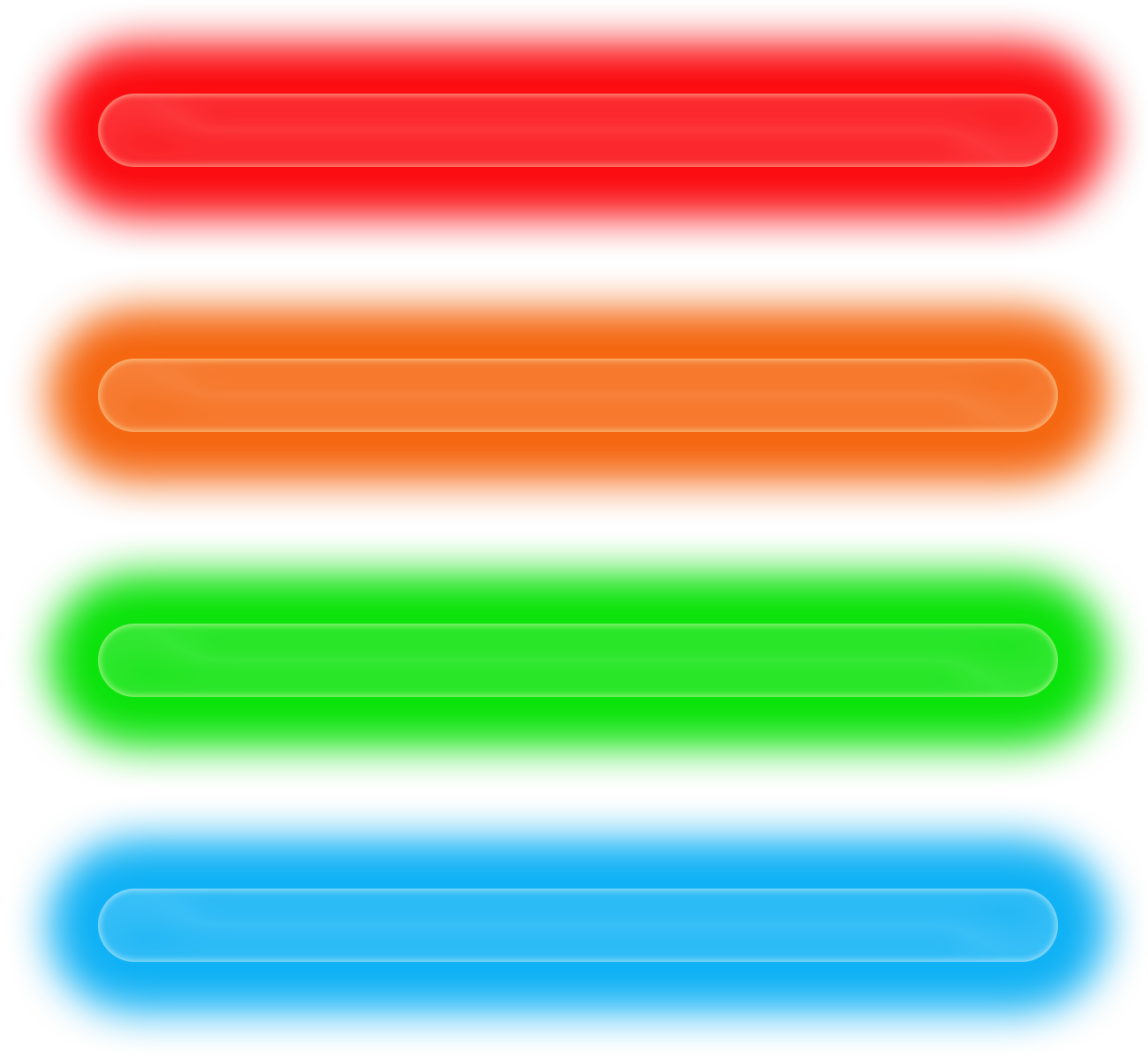 Dit was:BiebBoys LezerGame!
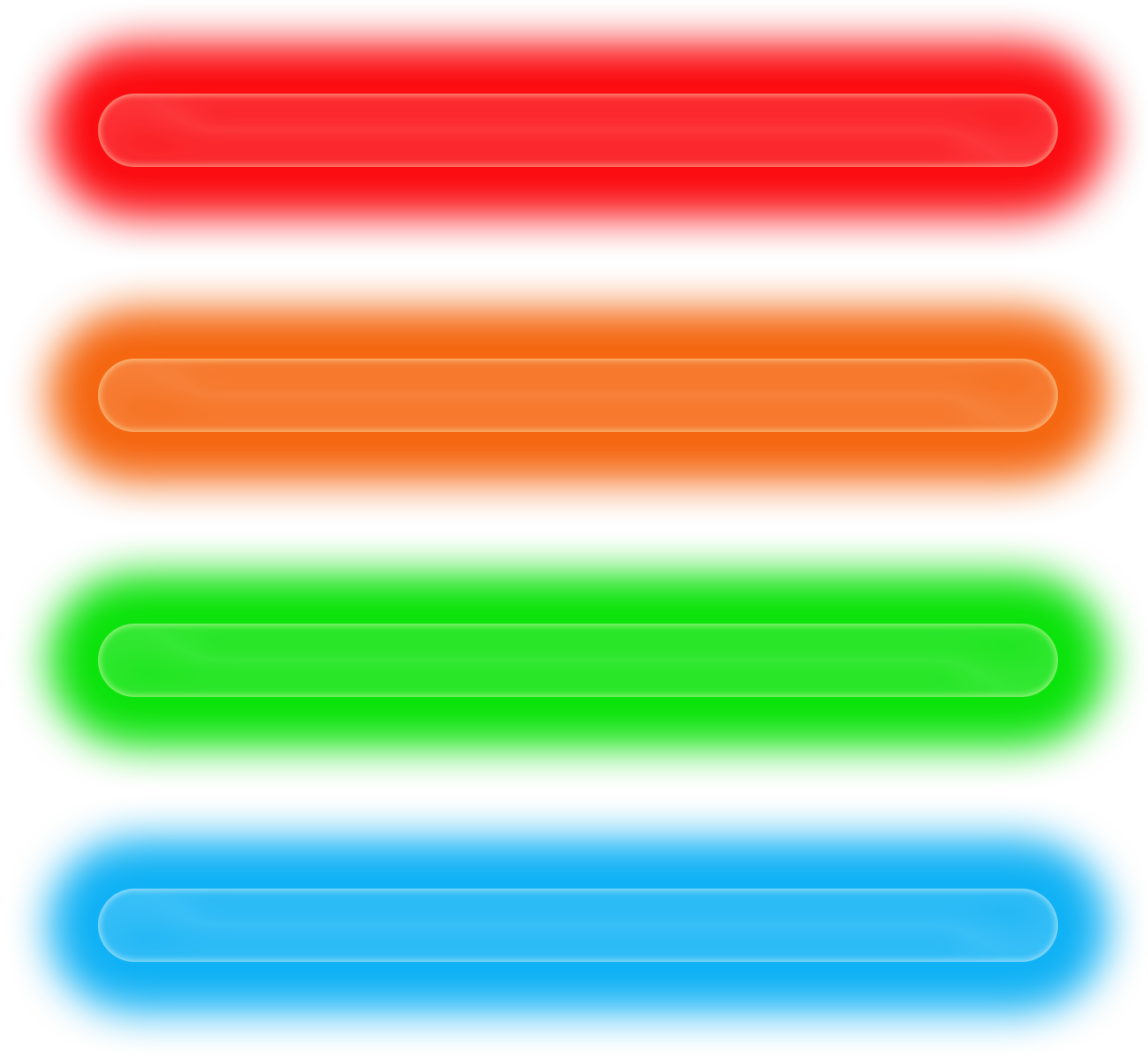 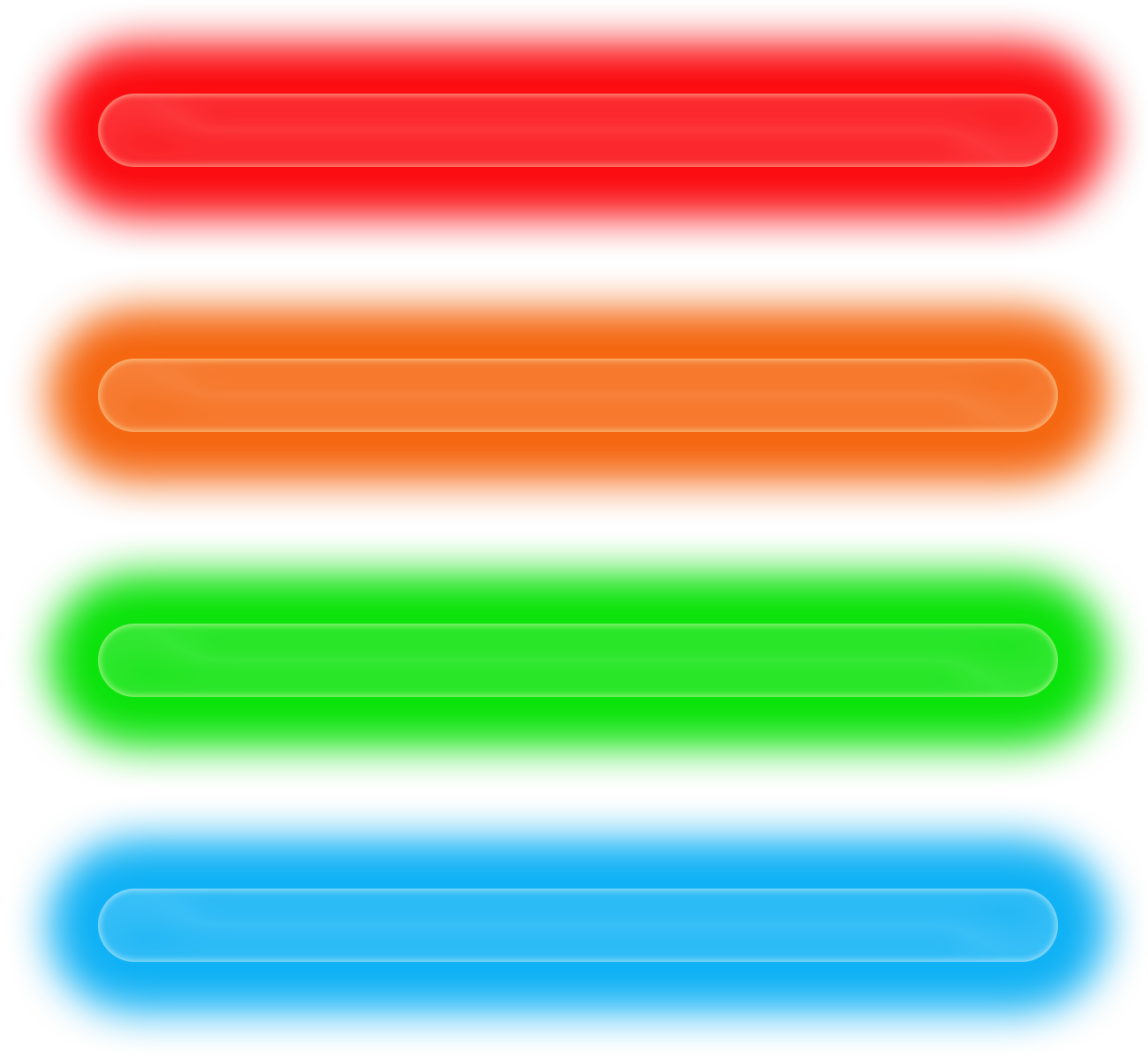 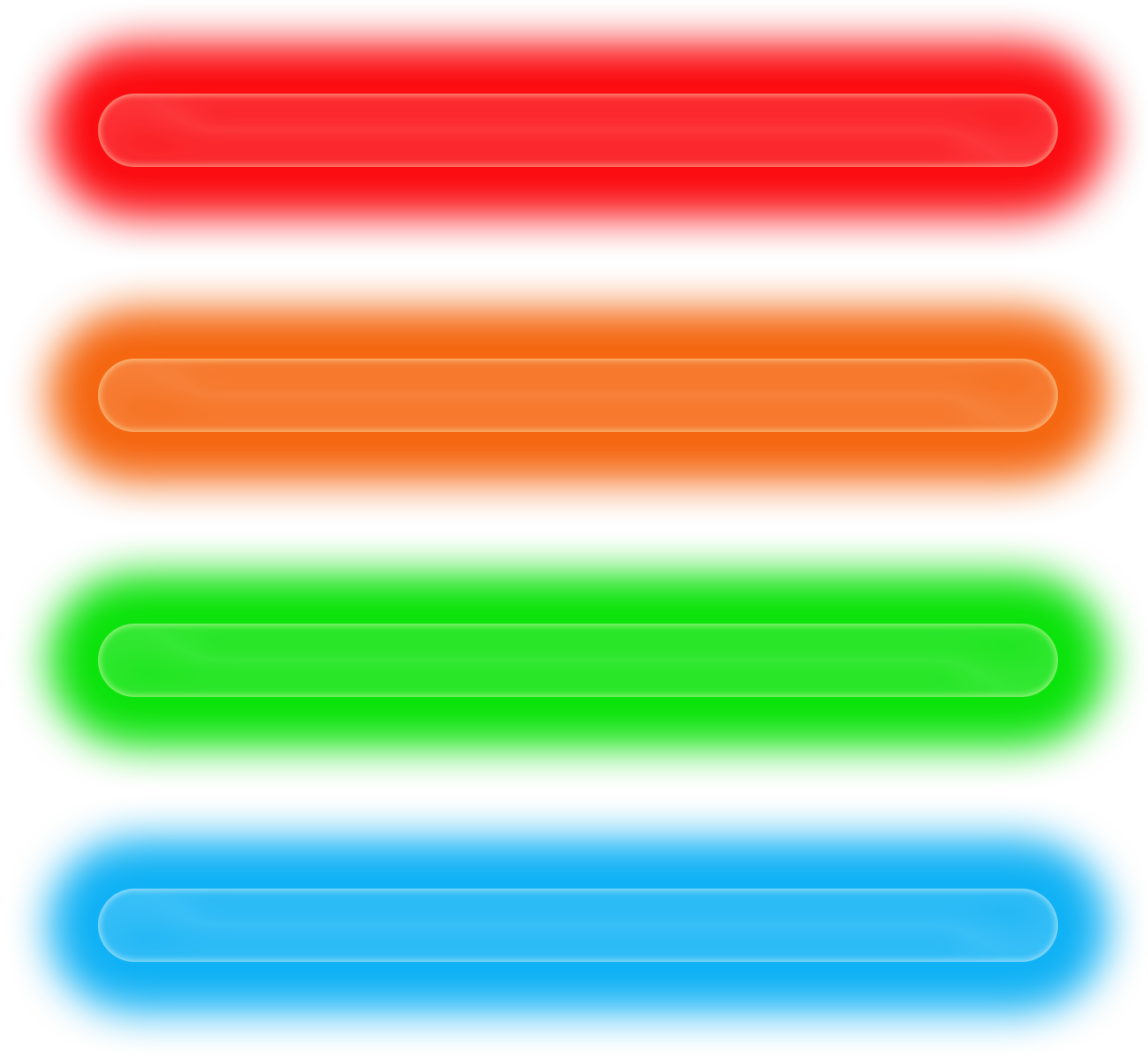 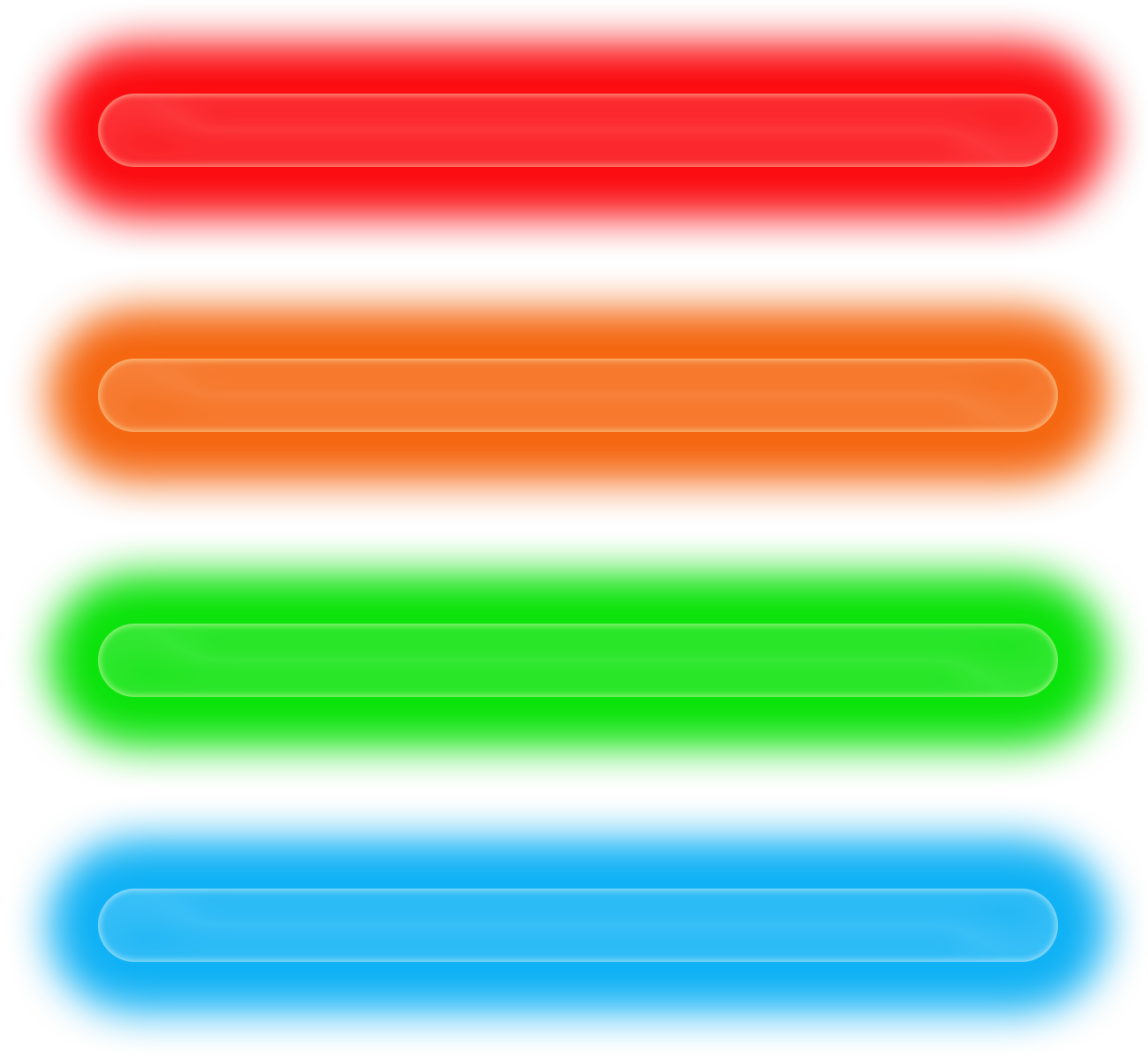 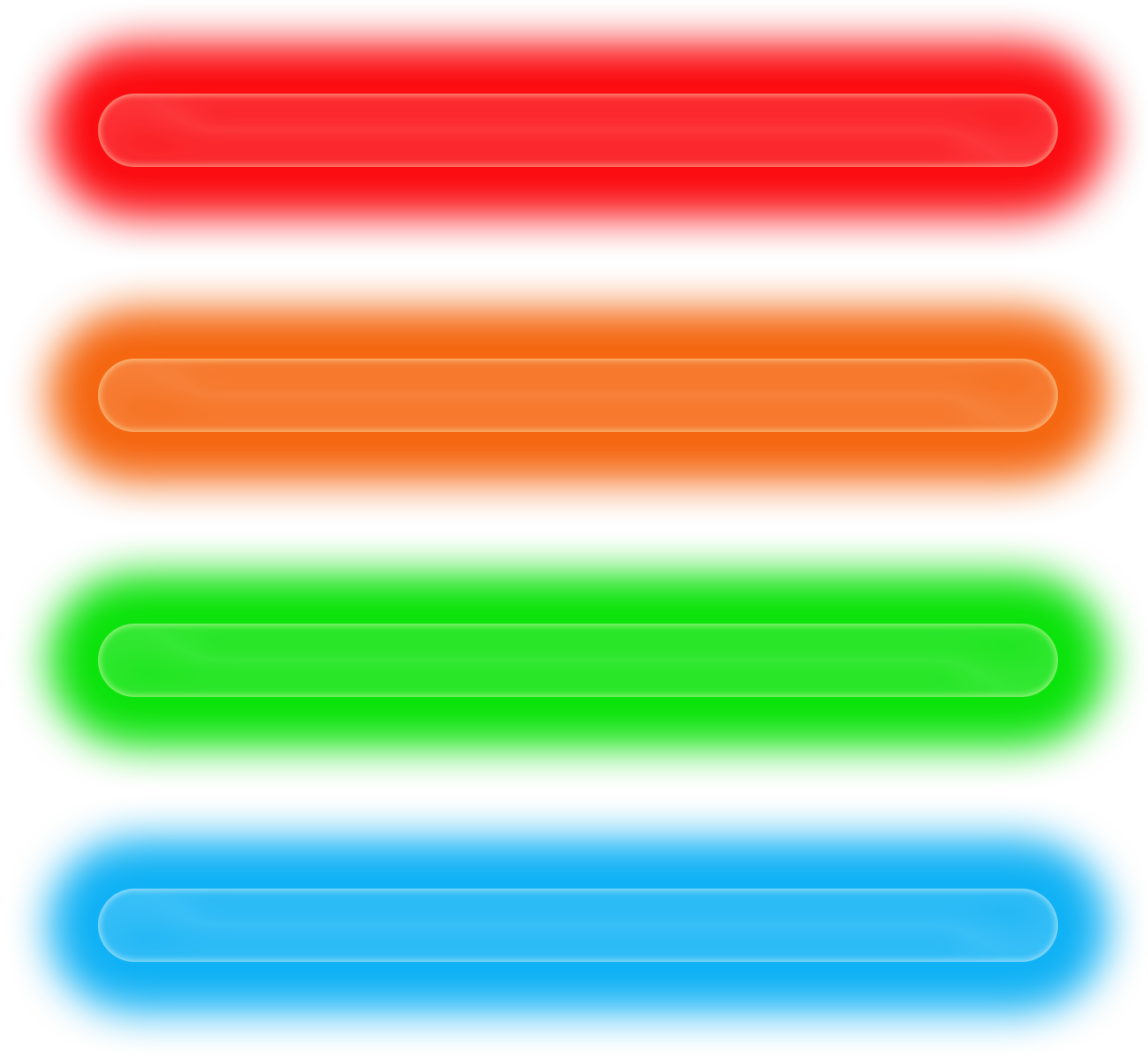 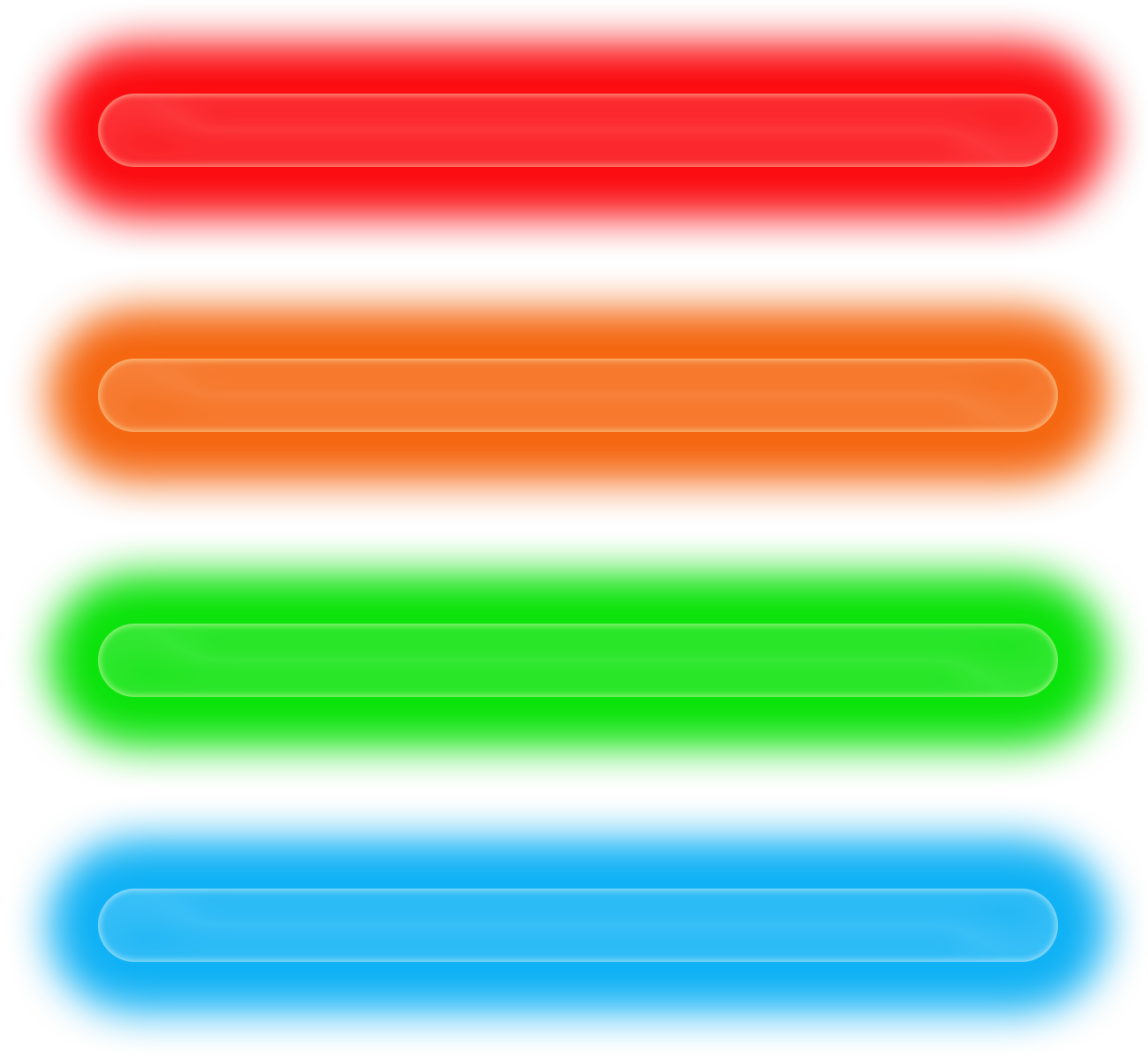 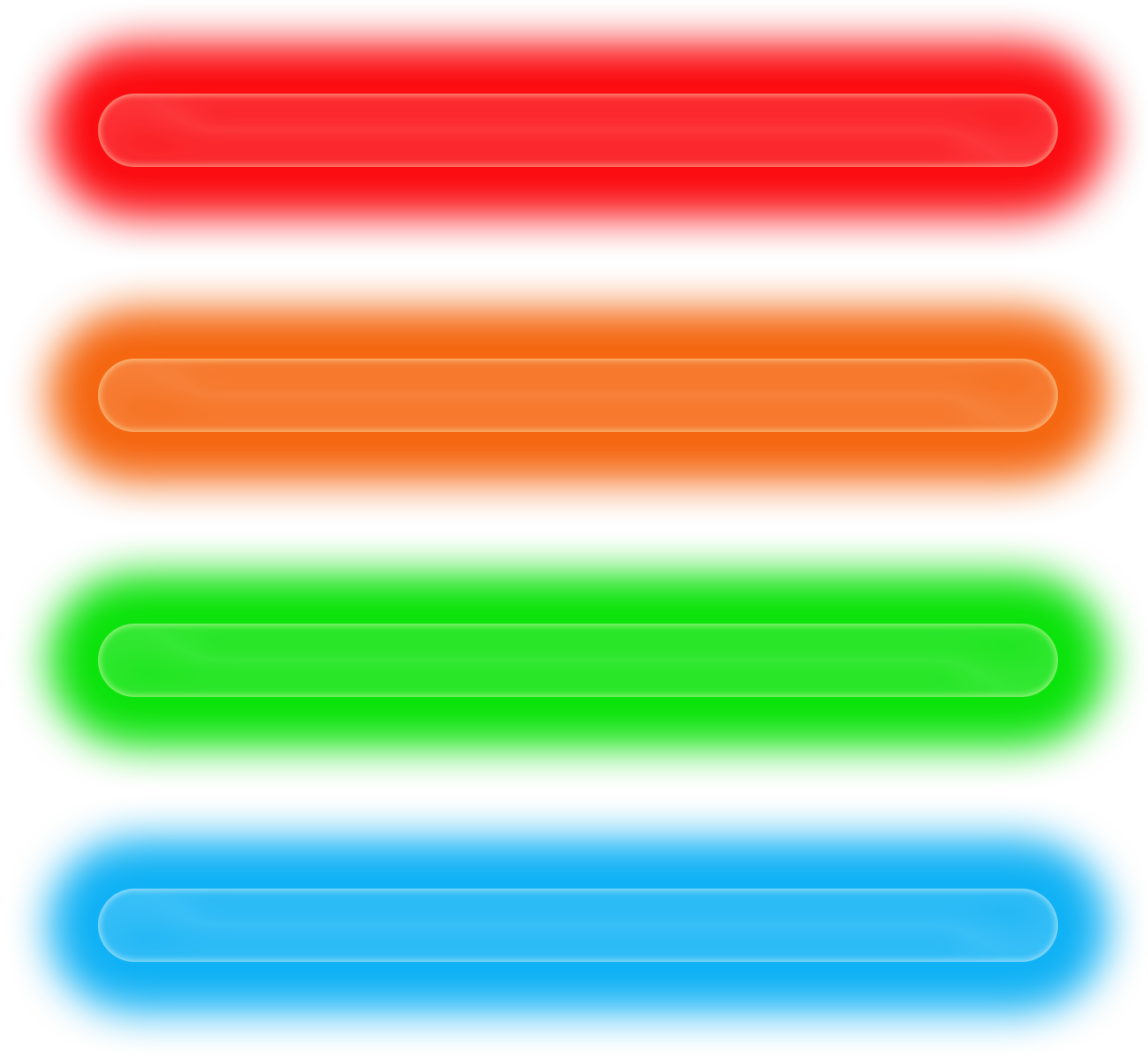 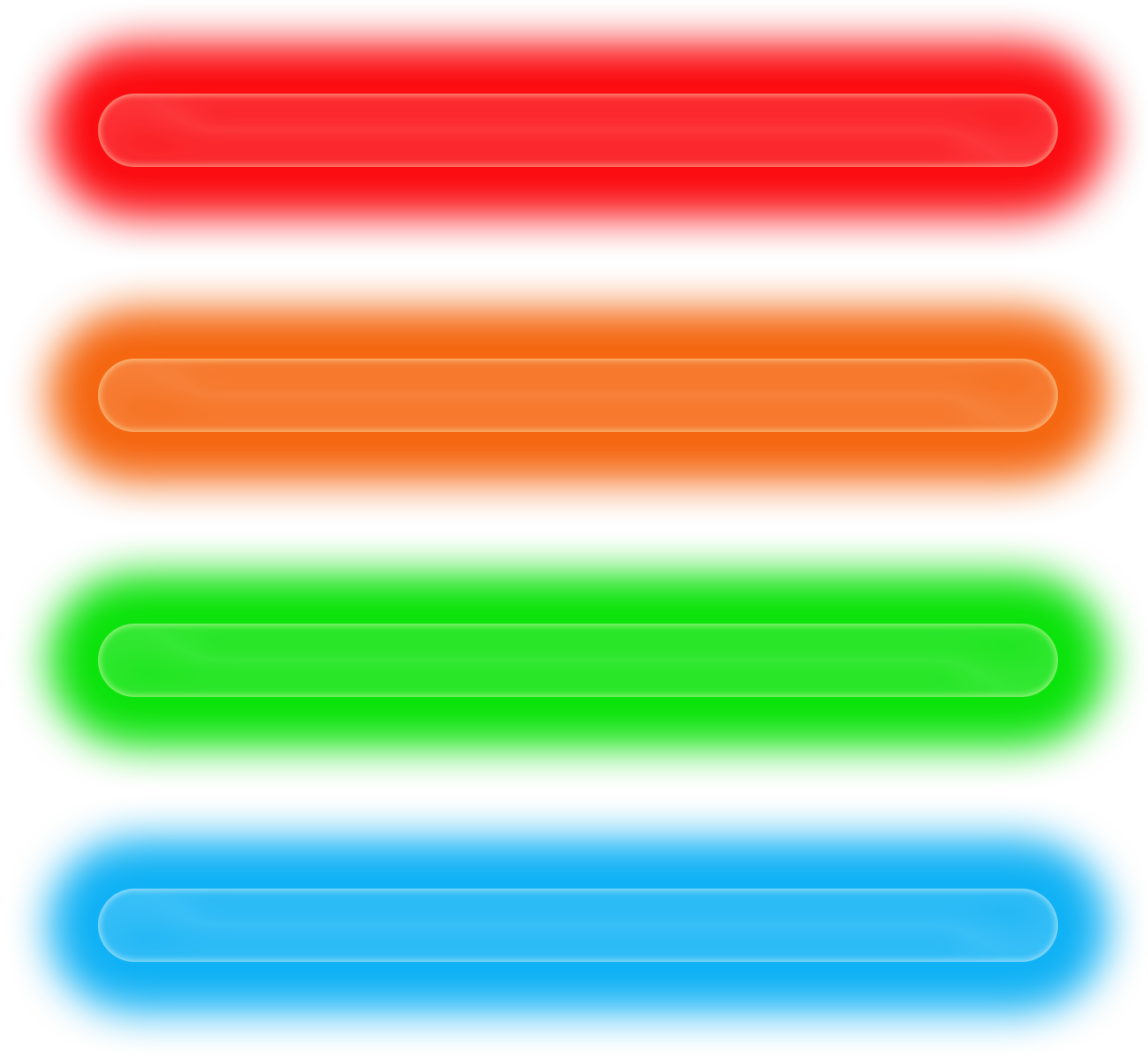 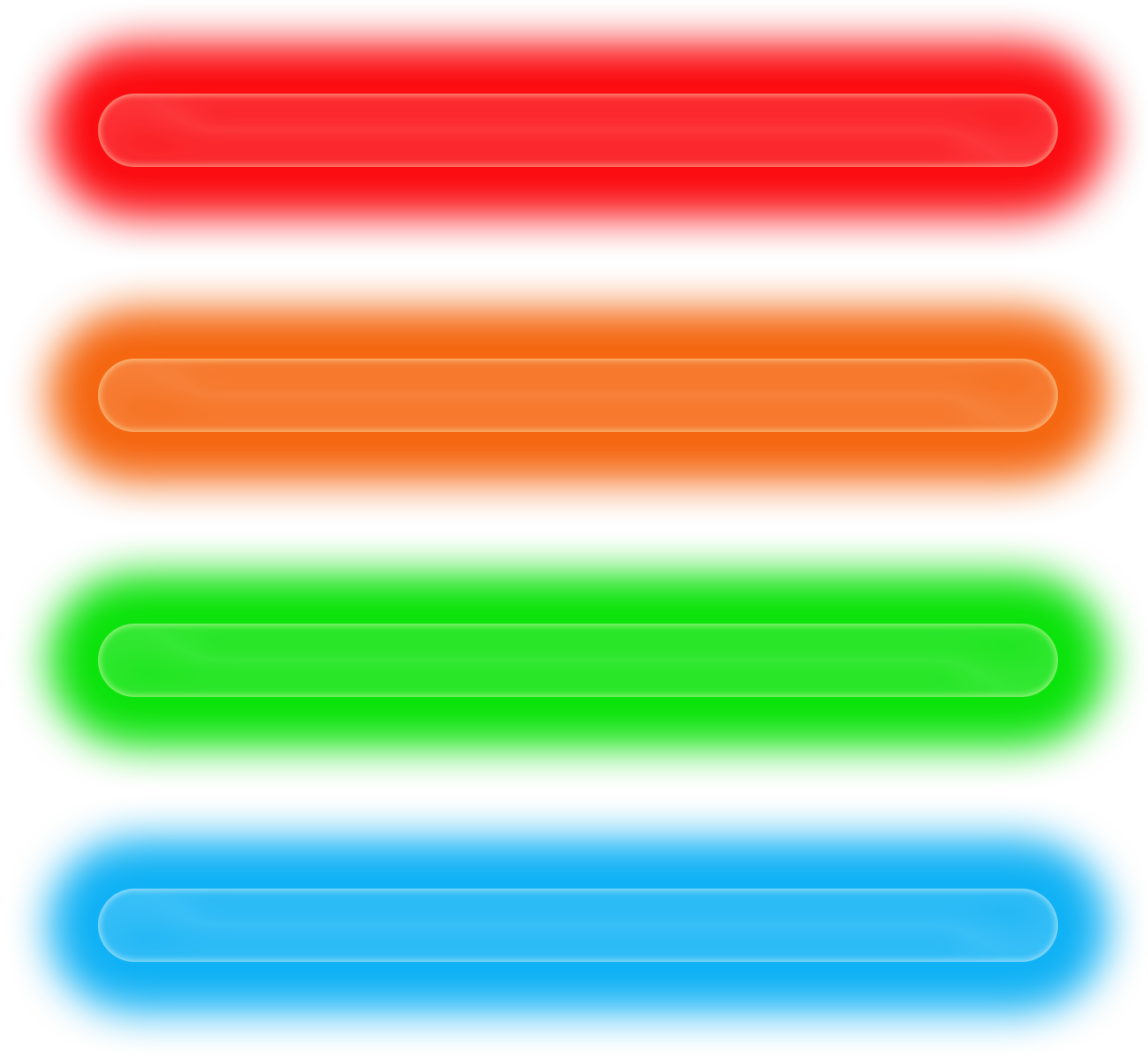 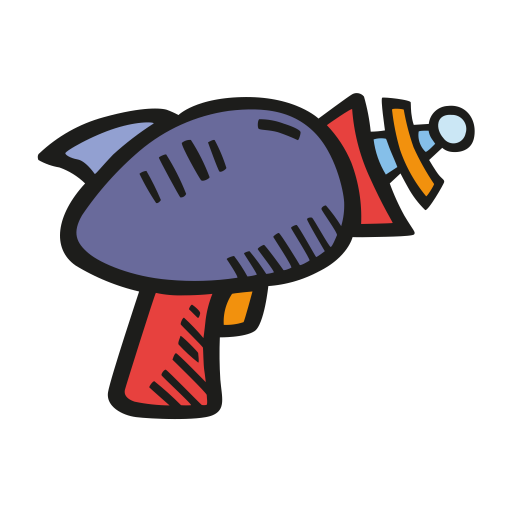 Nog een keer spelen?Klik dan…
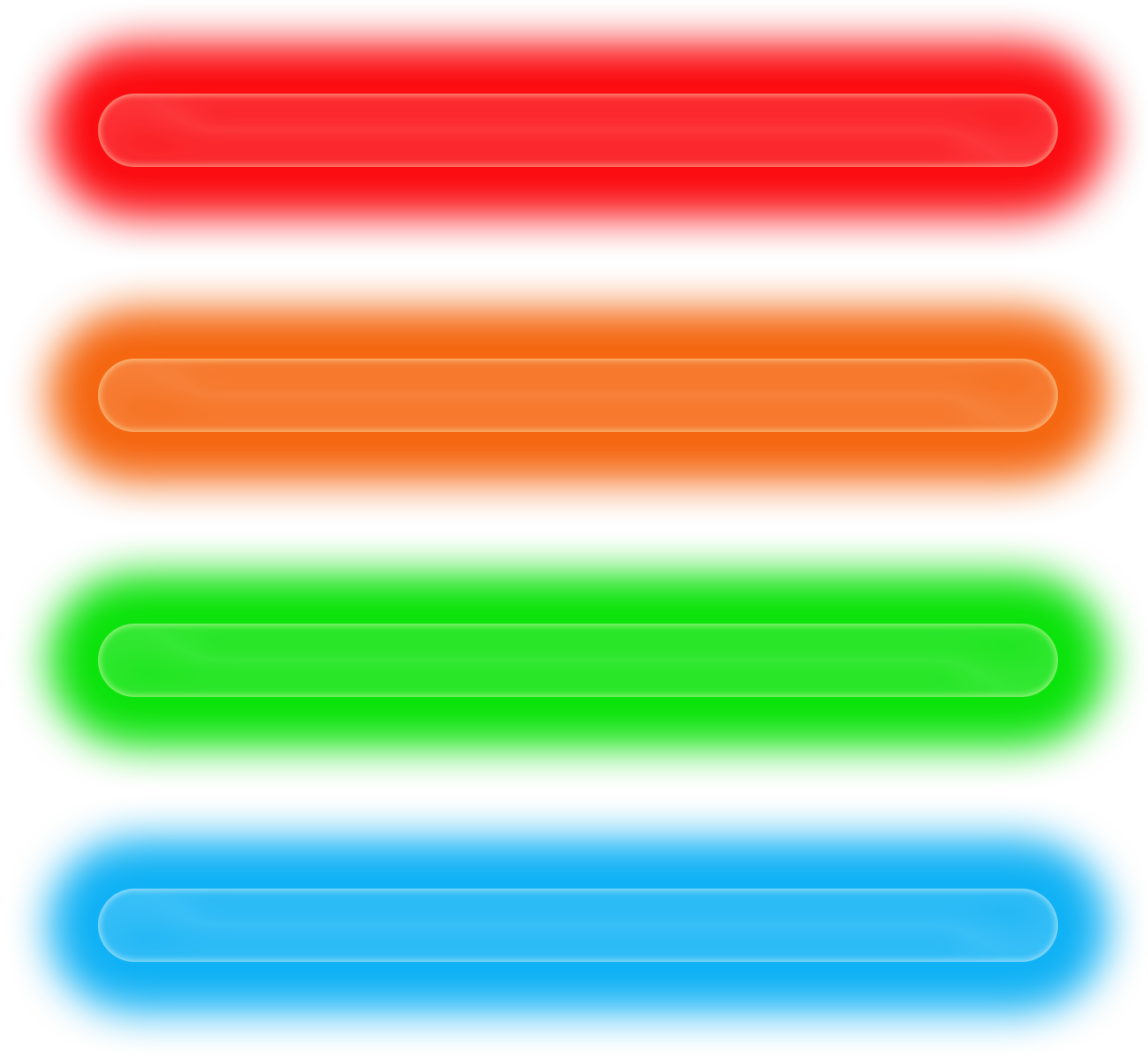 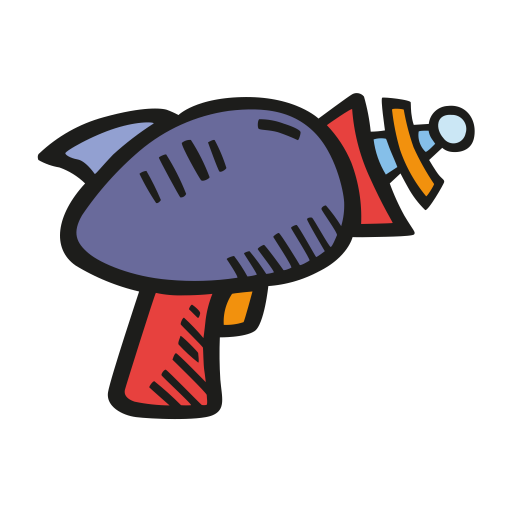 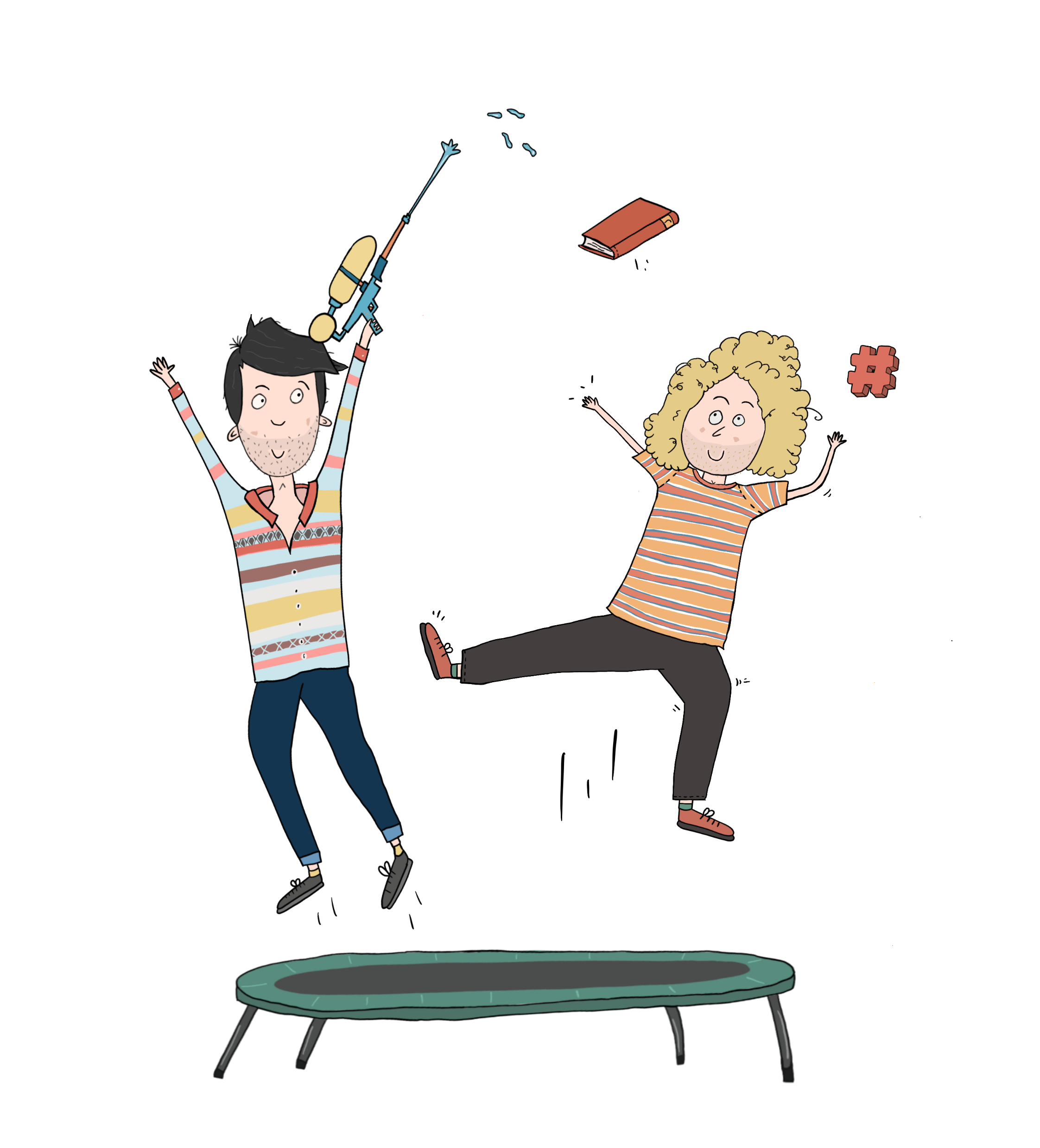 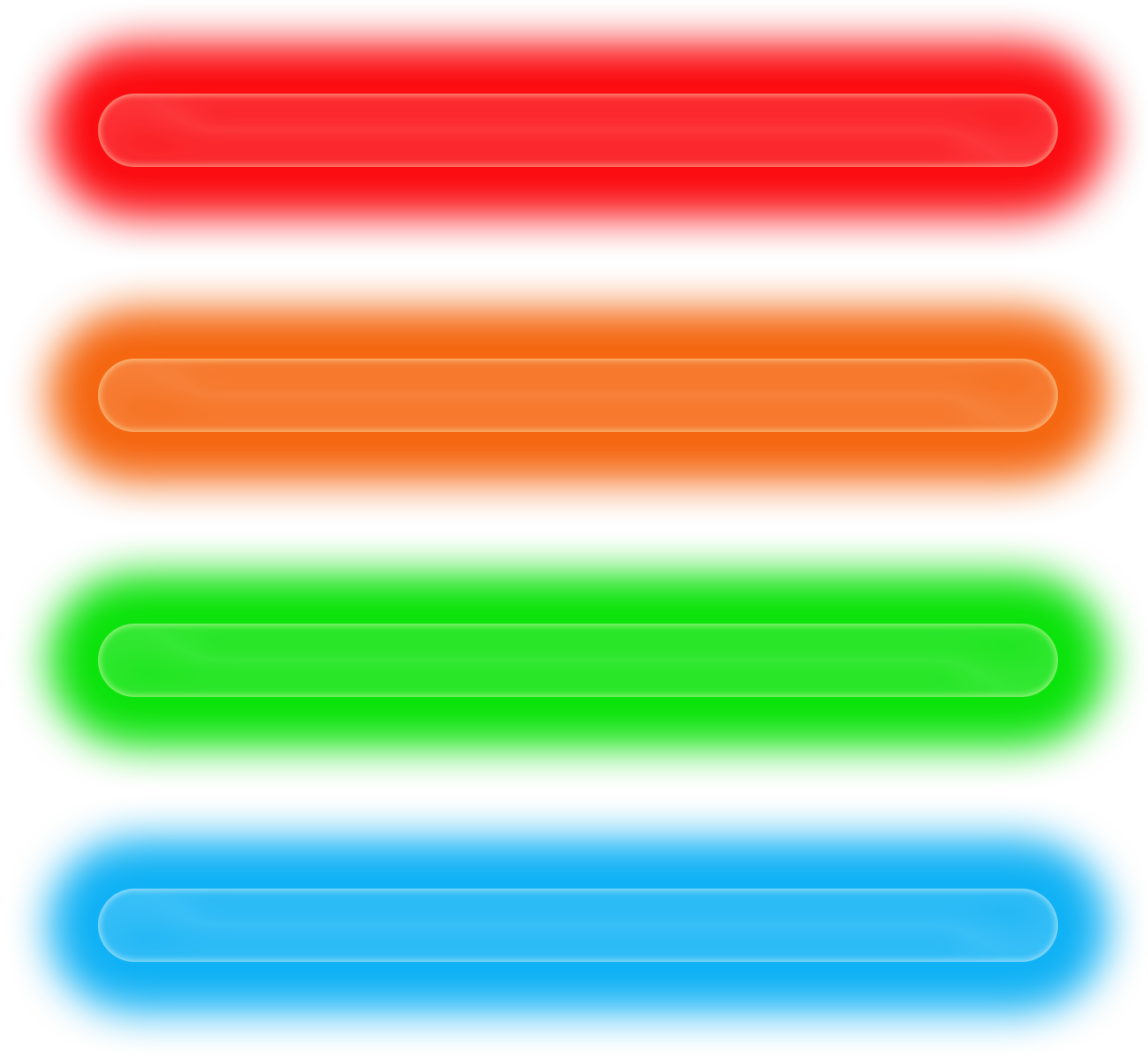 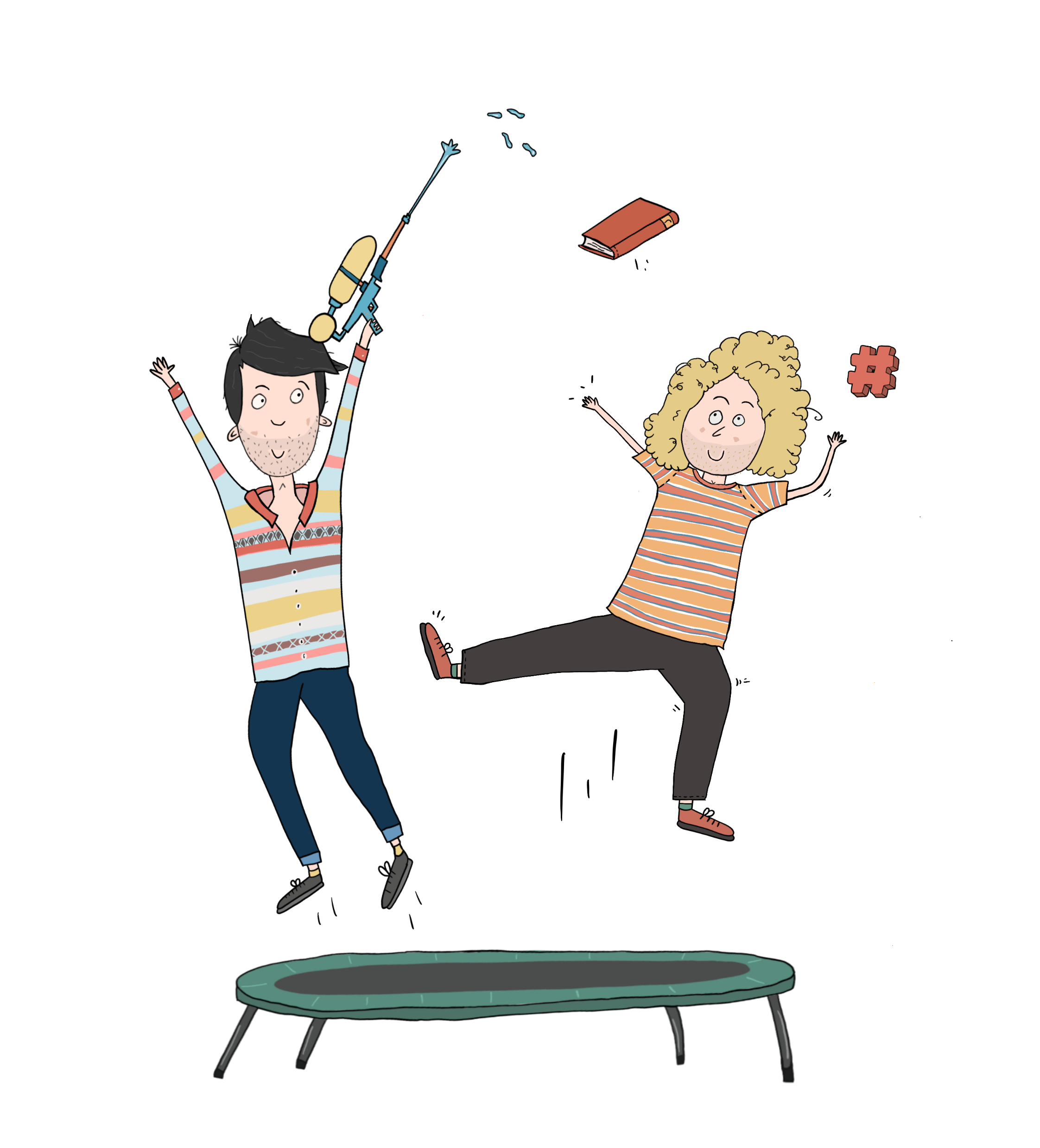 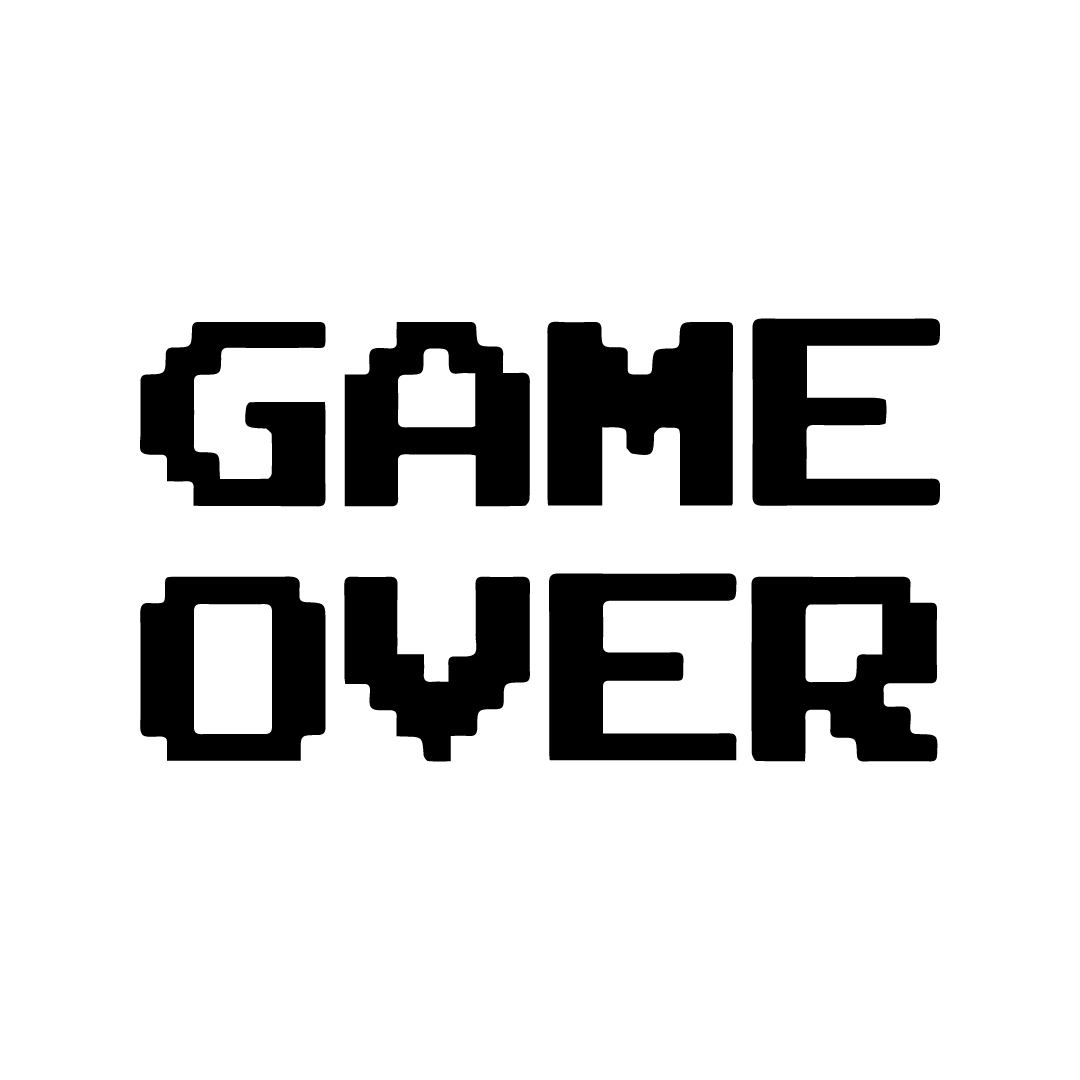 Hier!